May
Sep
<
Jan
Mar
Jul
Nov
Dec
>
Feb
Jun
Oct
Apr
Aug
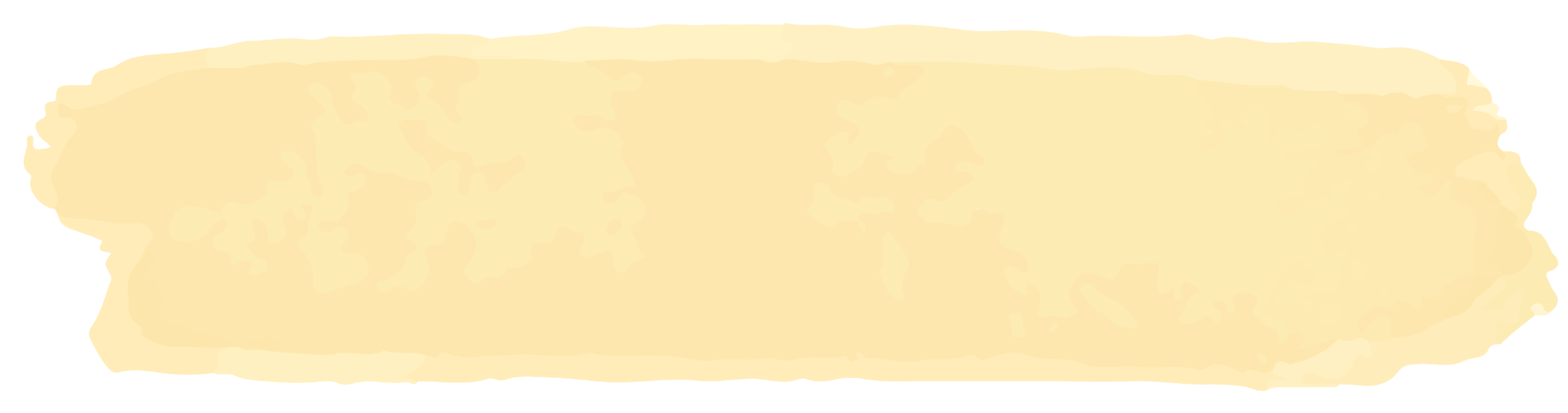 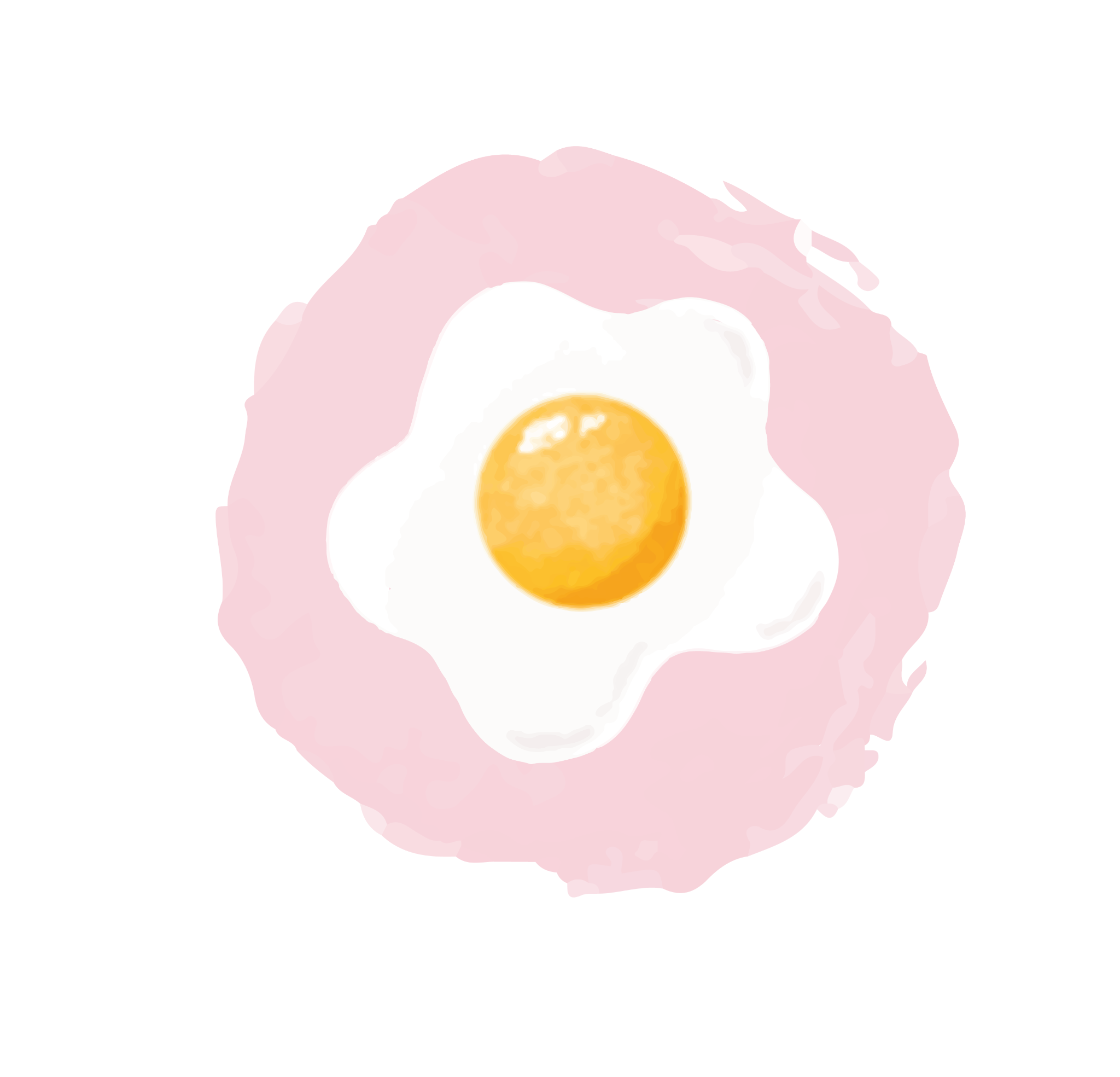 Cute Watercolor Scrapbook Yearly Planner
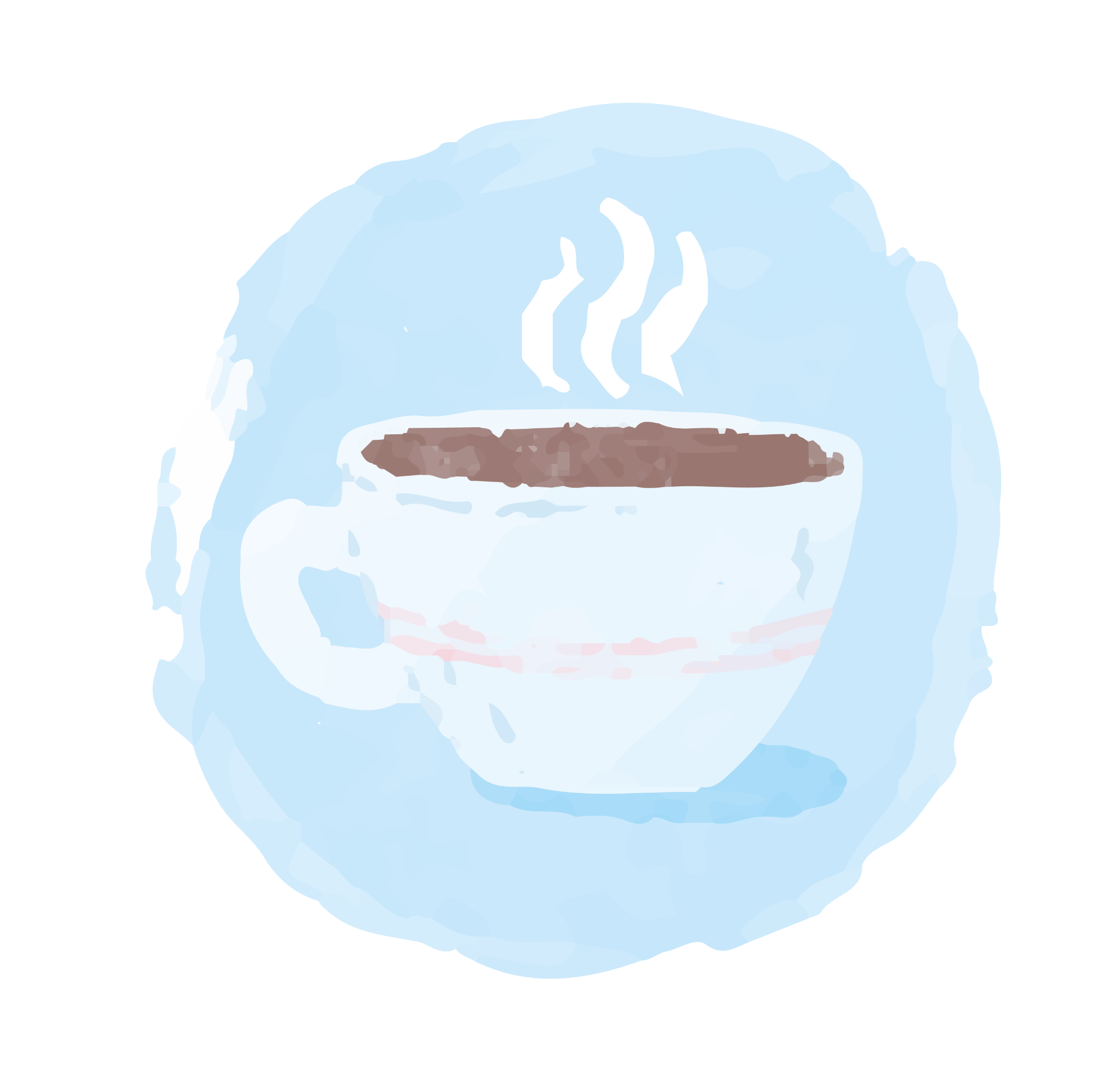 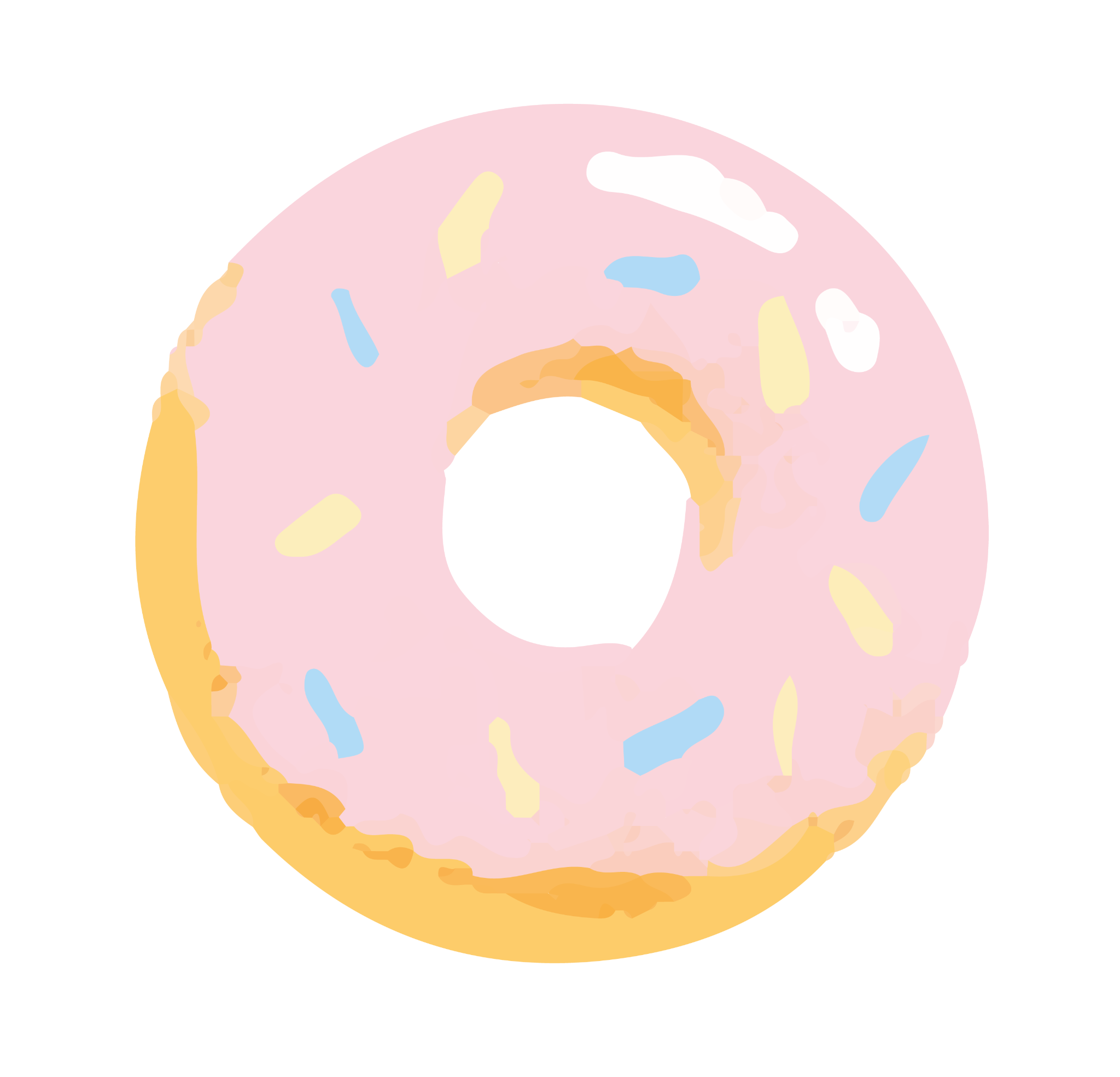 Here is where your planner begins
May
Sep
<
Jan
Mar
Jul
Nov
Dec
>
Feb
Jun
Oct
Apr
Aug
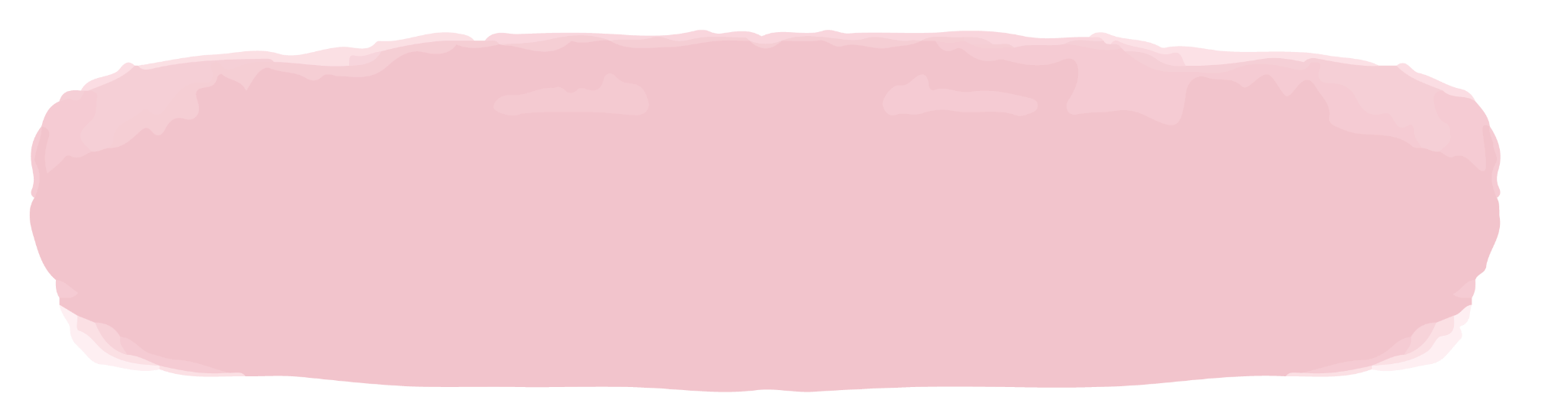 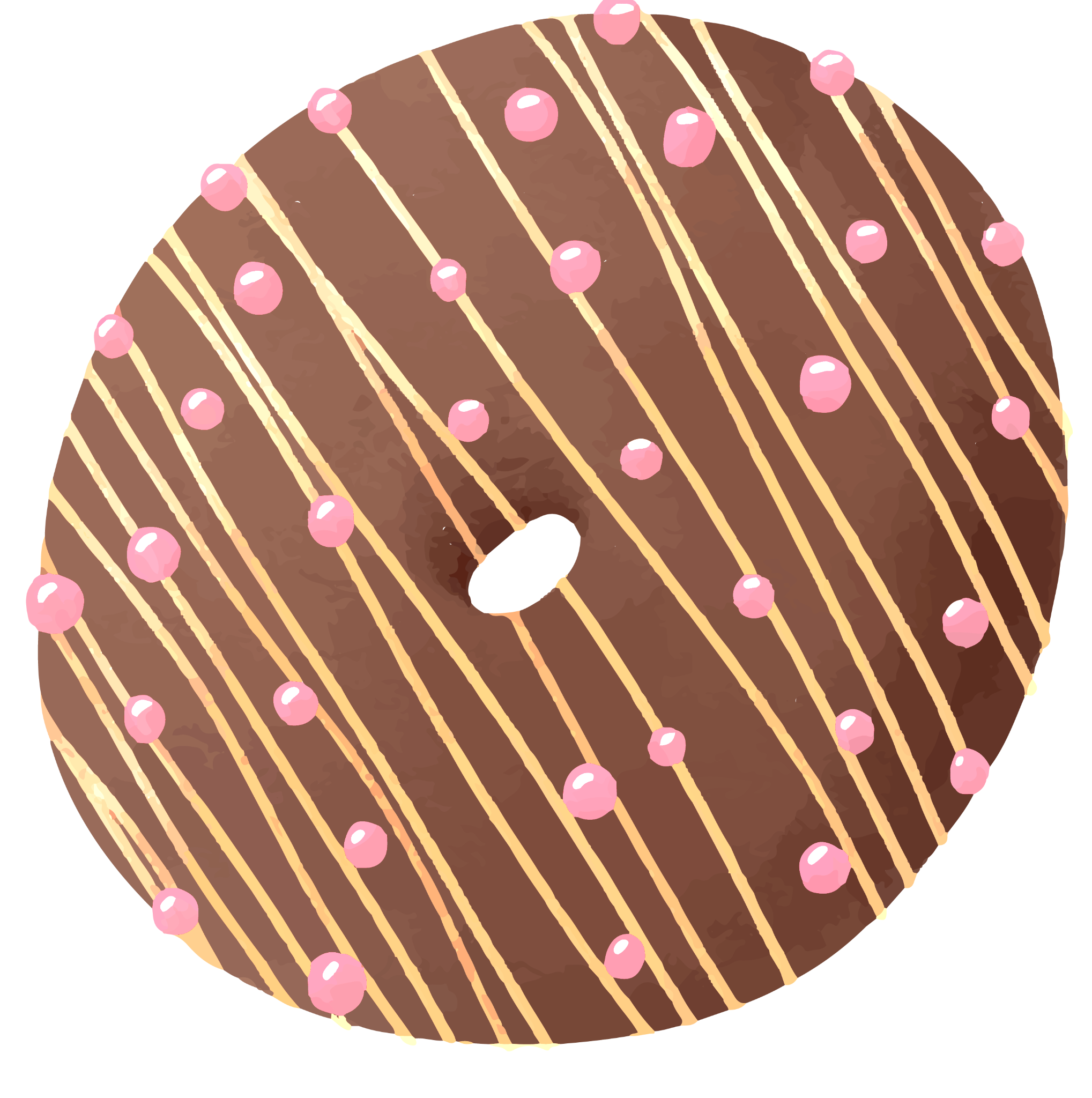 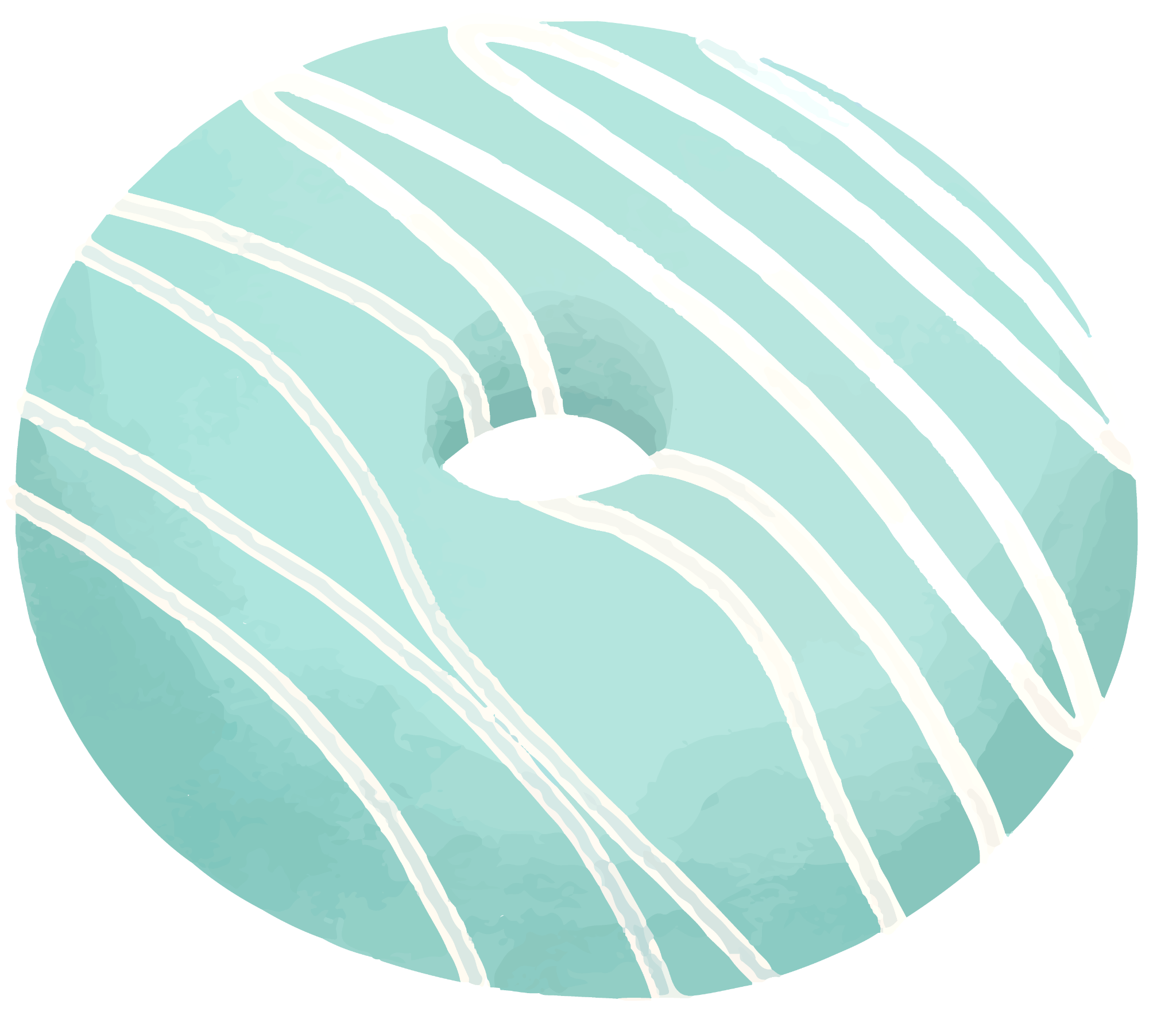 Contents of This Template
Here’s what you’ll find in this Slidesgo template: 
A slide structure based on a yearly planner, which you can easily adapt to your needs. For more info on how to edit the template, please visit Slidesgo School or read our FAQs.
An assortment of graphic resources that are suitable for use in the presentation can be found in the alternative resources slide.
A thanks slide, which you must keep so that proper credits for our design are given.
A resources slide, where you’ll find links to all the elements used in the template.
Instructions for use.
Final slides with:
The fonts and colors used in the template.
A selection of illustrations. You can also customize and animate them as you wish with the online editor. Visit Storyset to find more. 
More infographic resources, whose size and color can be edited. 
Sets of customizable icons of the following themes: general, business, avatar, creative process, education, help & support, medical, nature, performing arts, SEO & marketing, and teamwork.
You can delete this slide when you’re done editing the presentation.
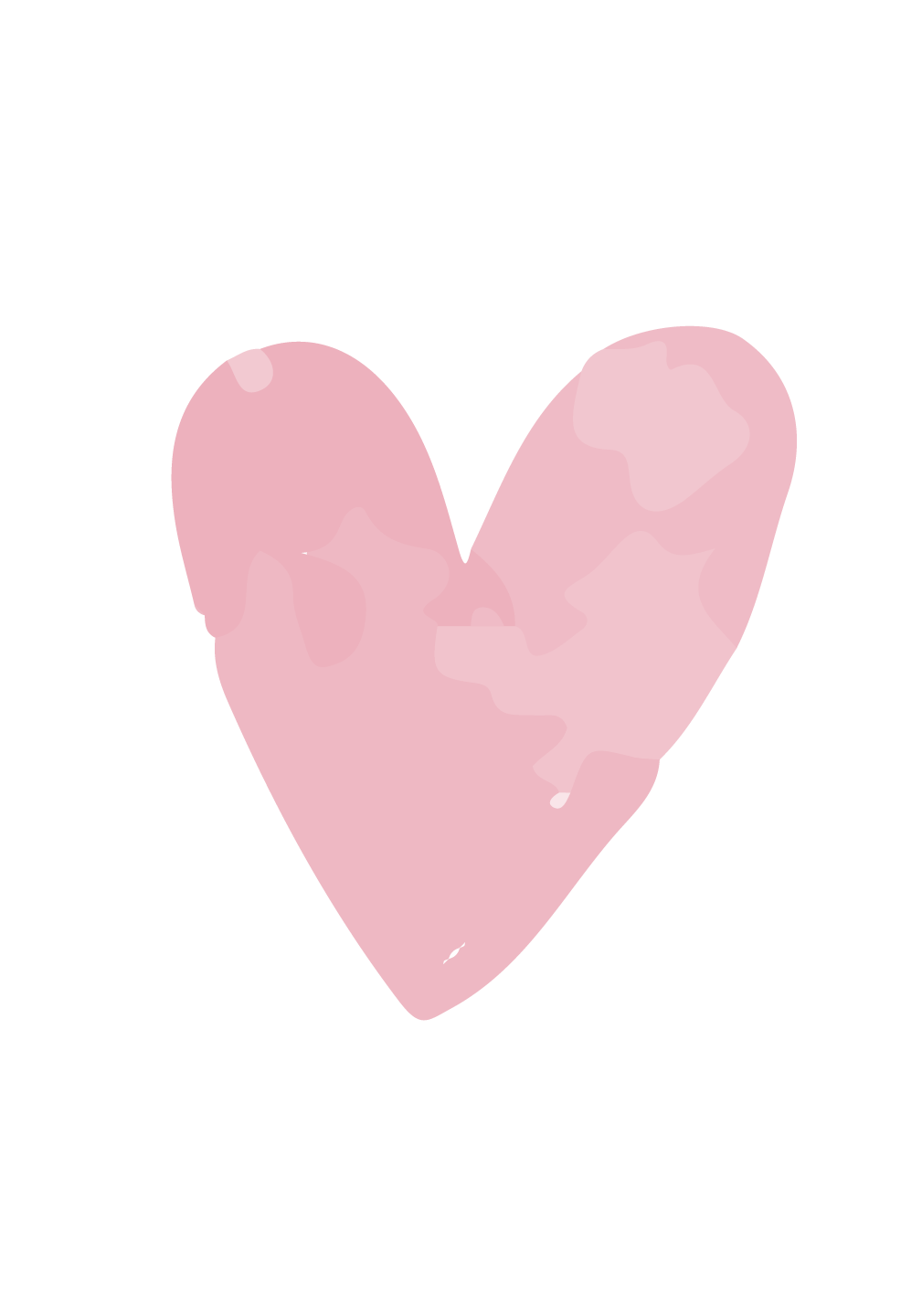 May
Sep
<
Jan
Mar
Jul
Nov
Dec
>
Feb
Jun
Oct
Apr
Aug
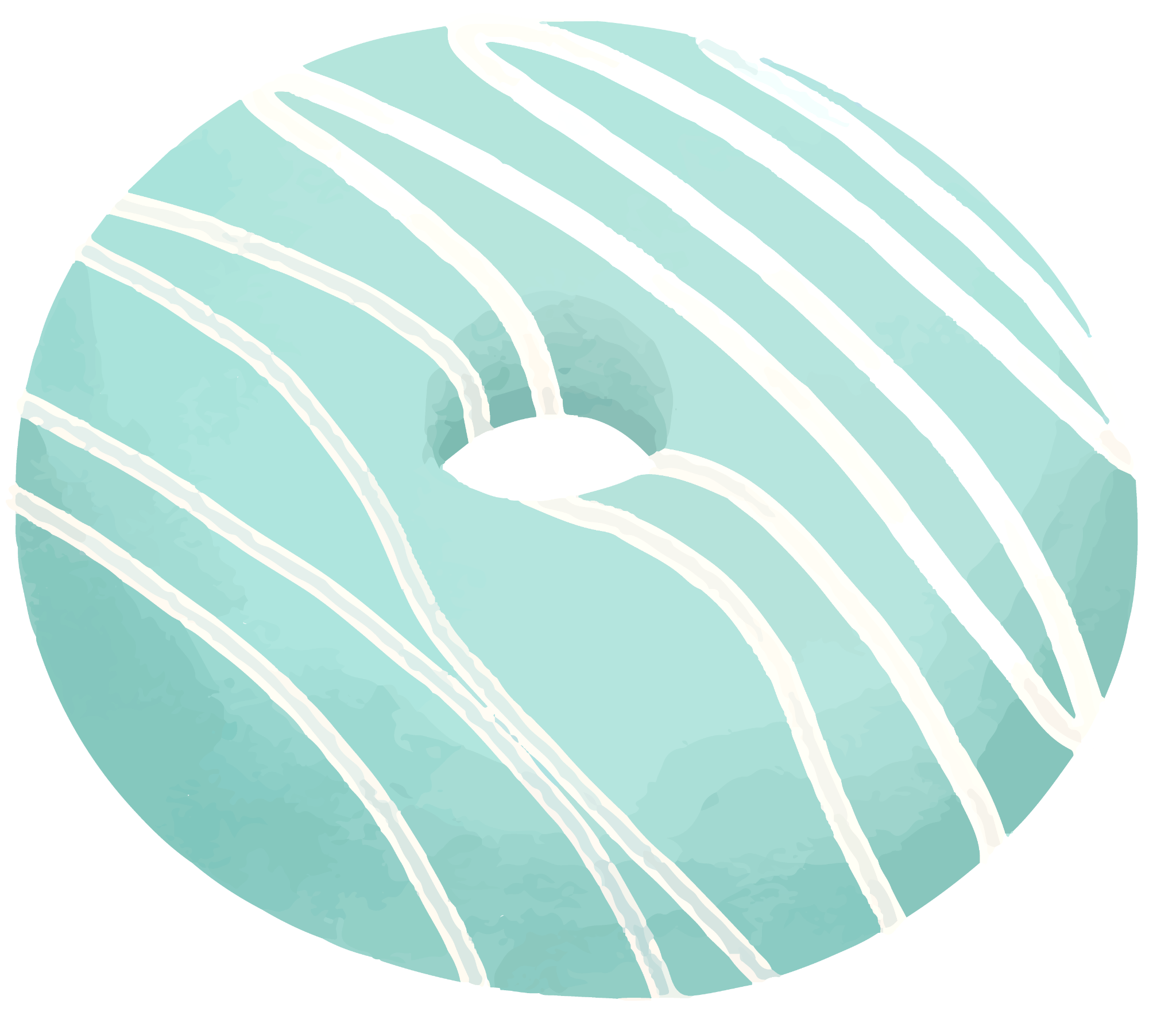 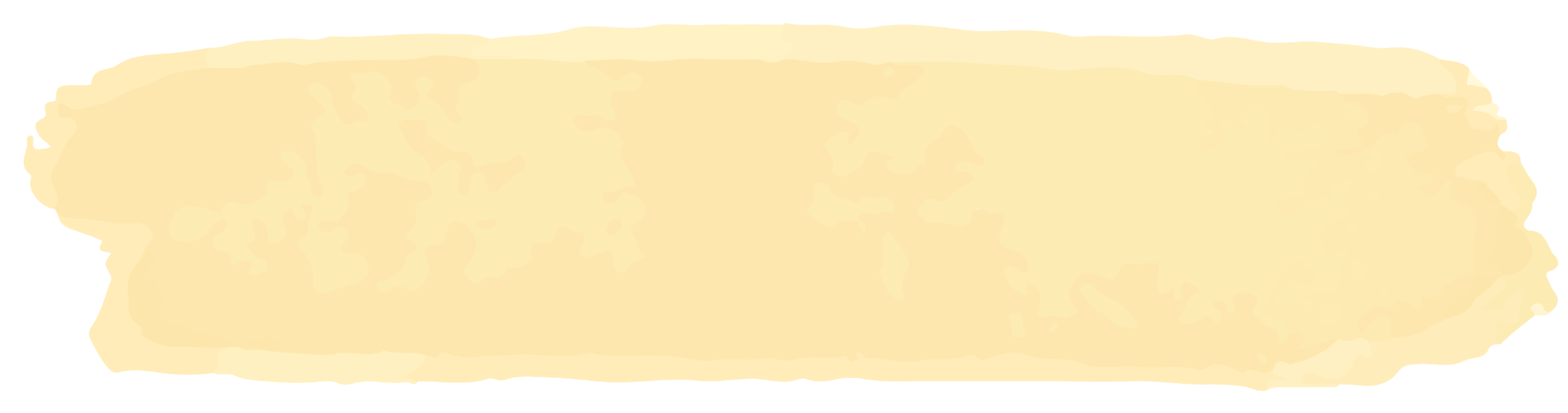 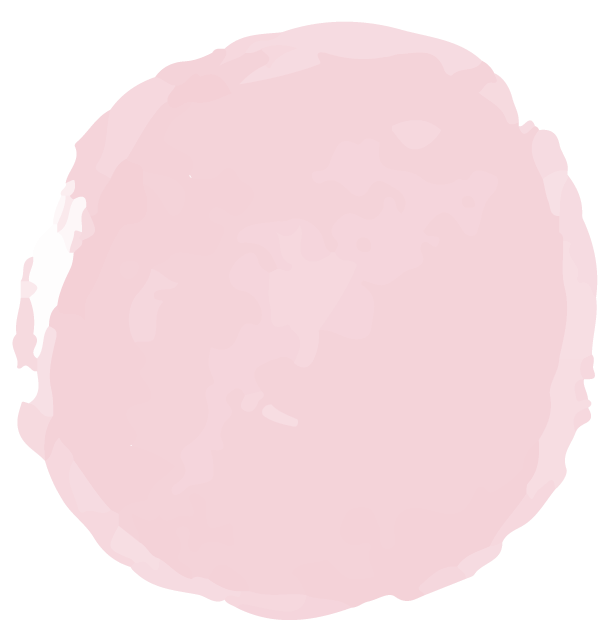 Hello! My name is Carrie Smith
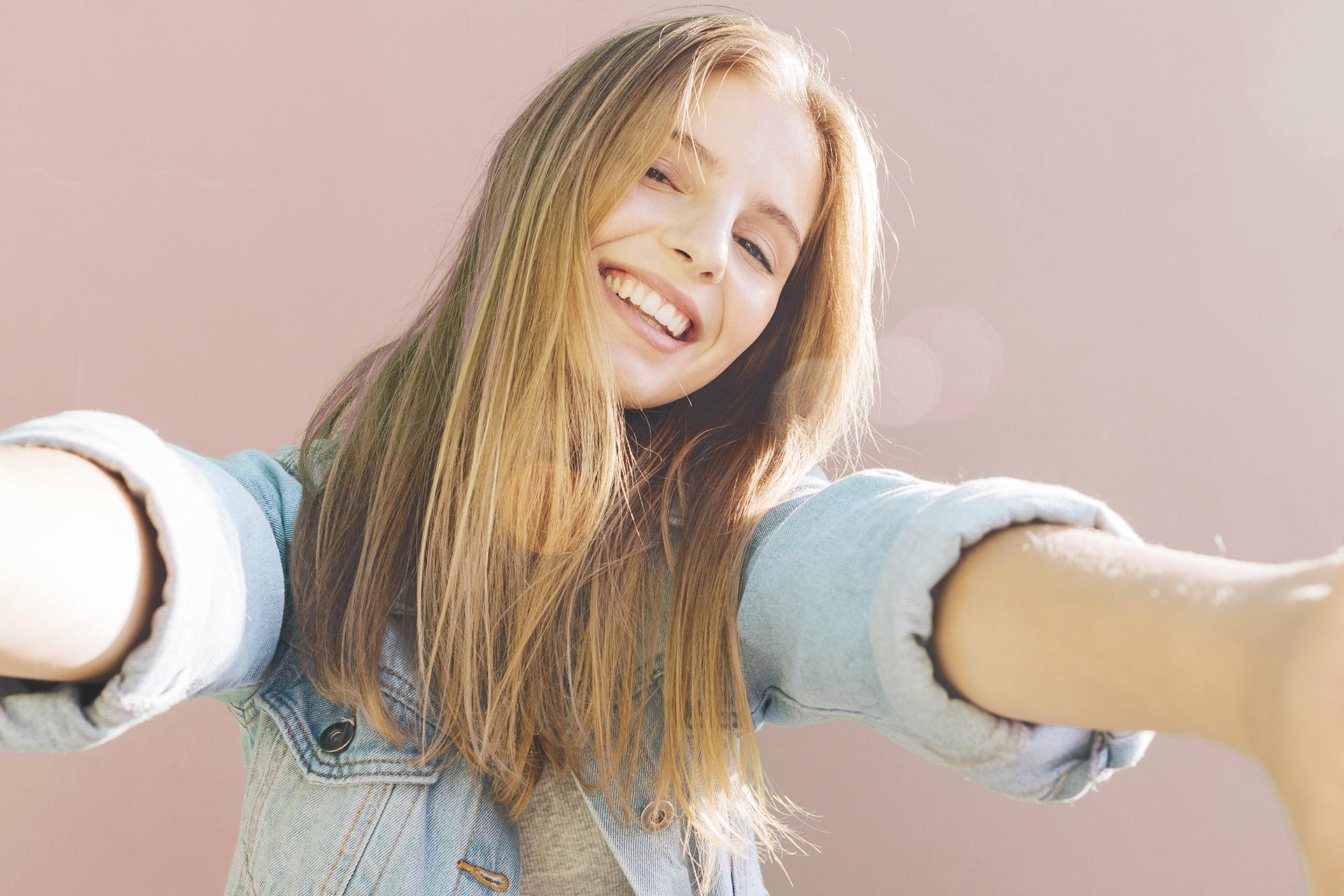 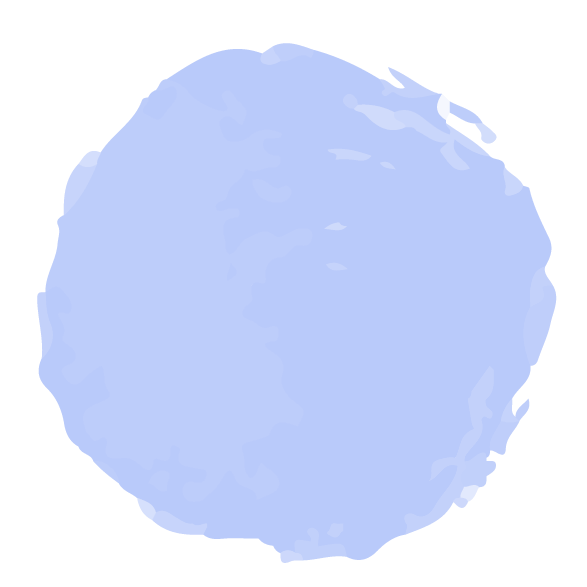 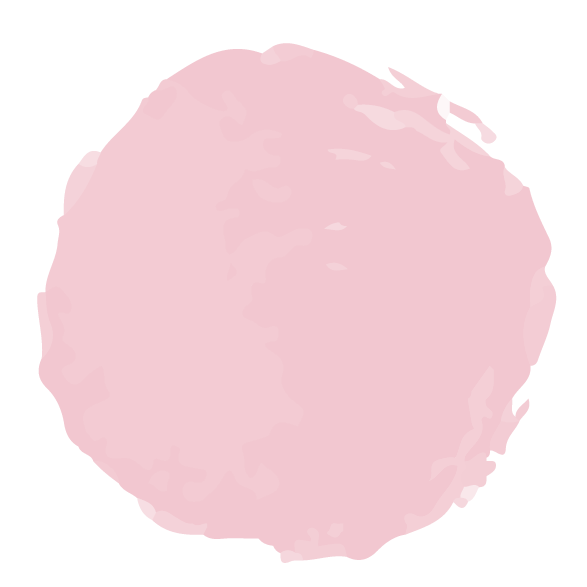 You can always contact me. I will be happy to talk!
+91 620 421 838
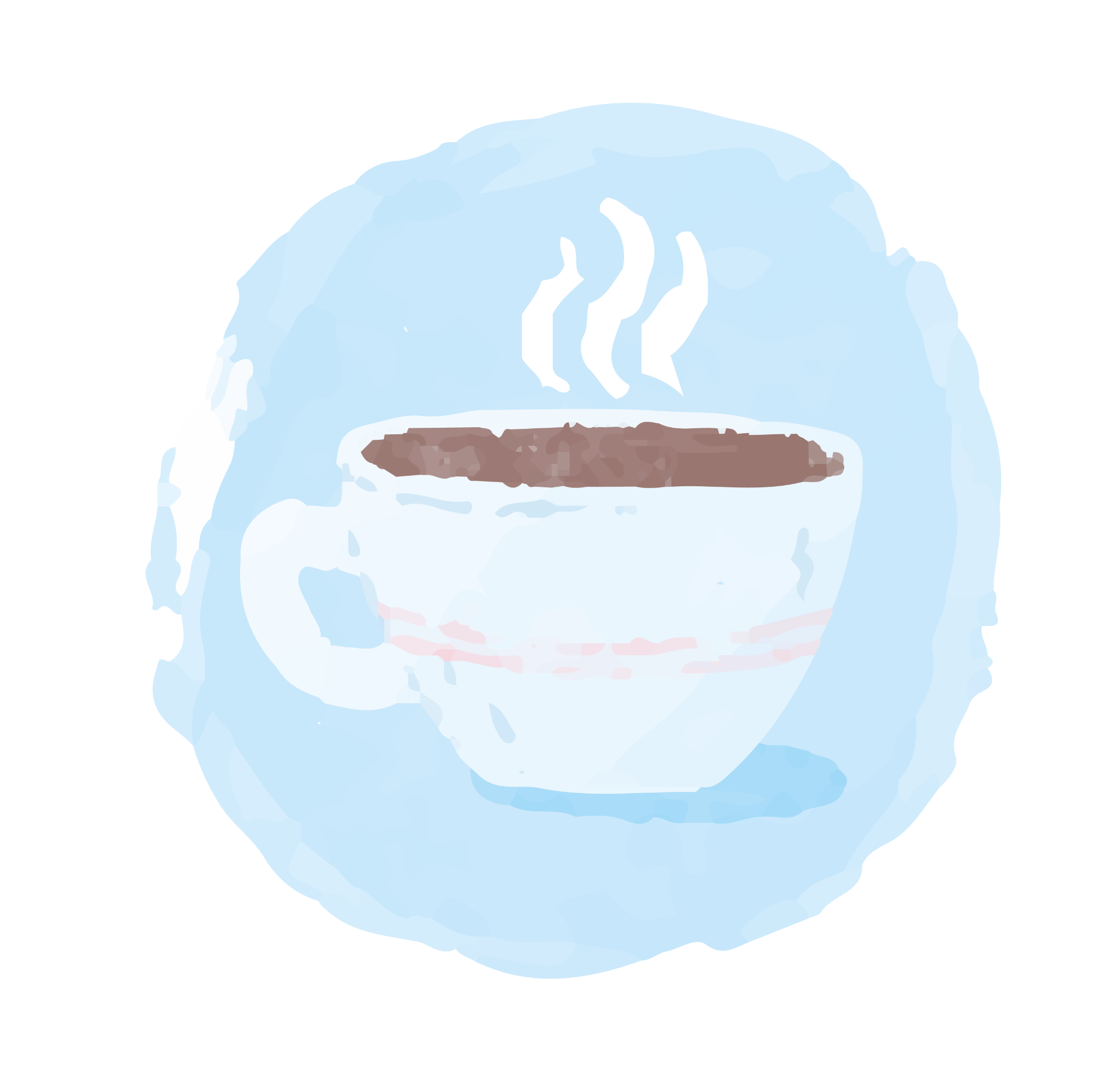 addyouremail@freepik.com
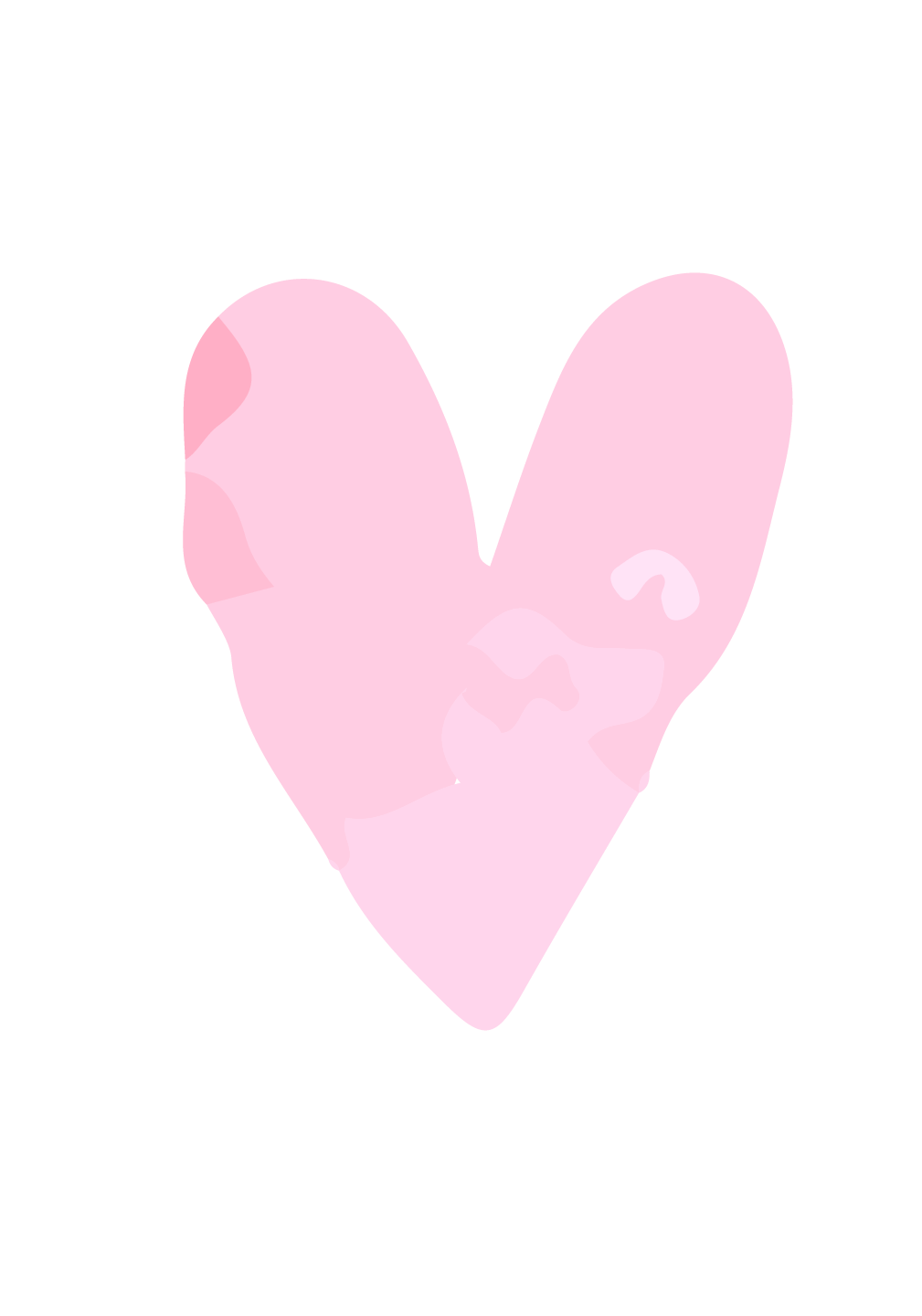 May
Sep
<
Jan
Mar
Jul
Nov
Dec
>
Feb
Jun
Oct
Apr
Aug
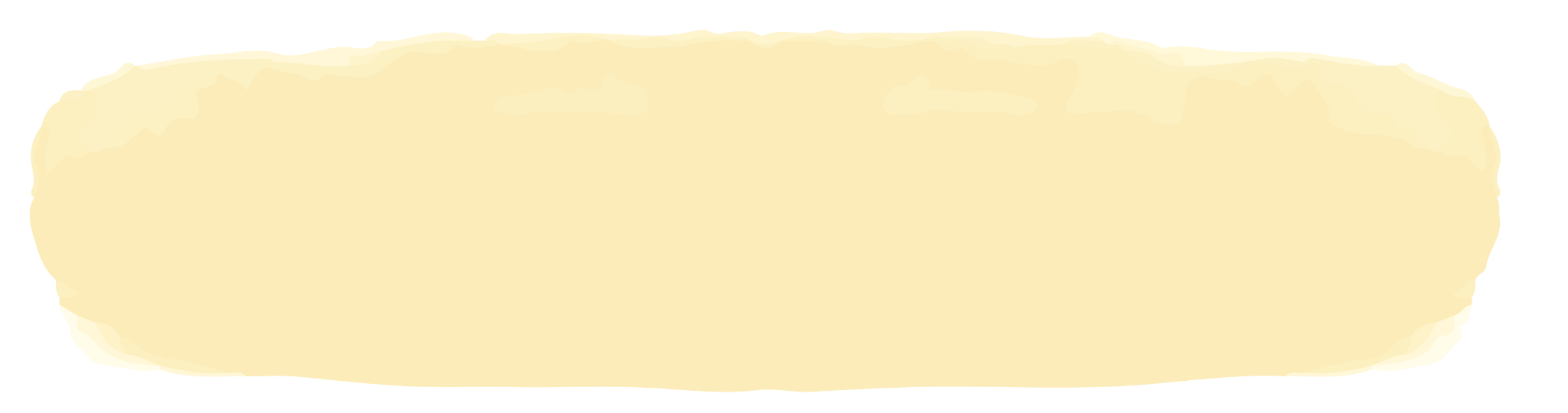 January 2022
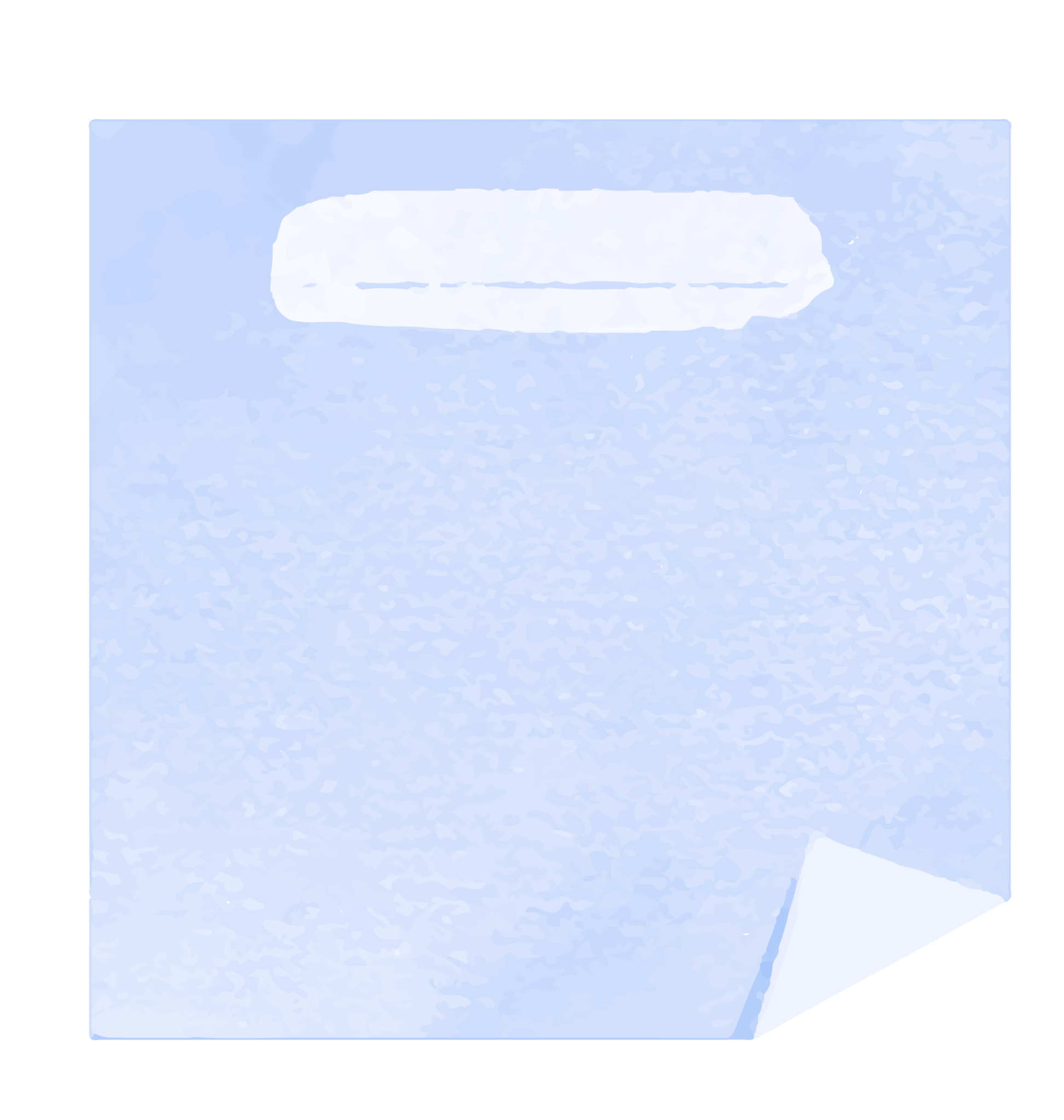 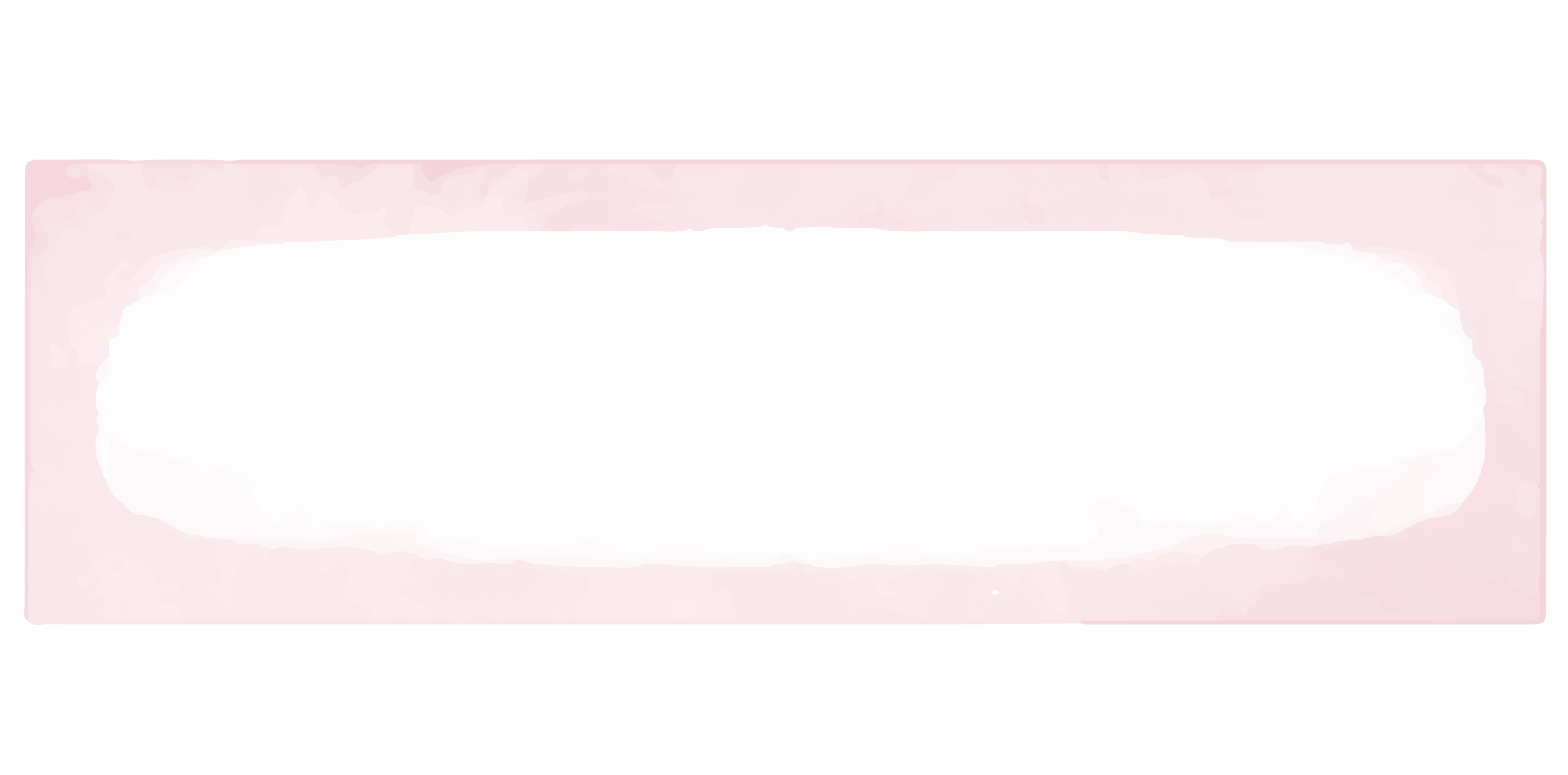 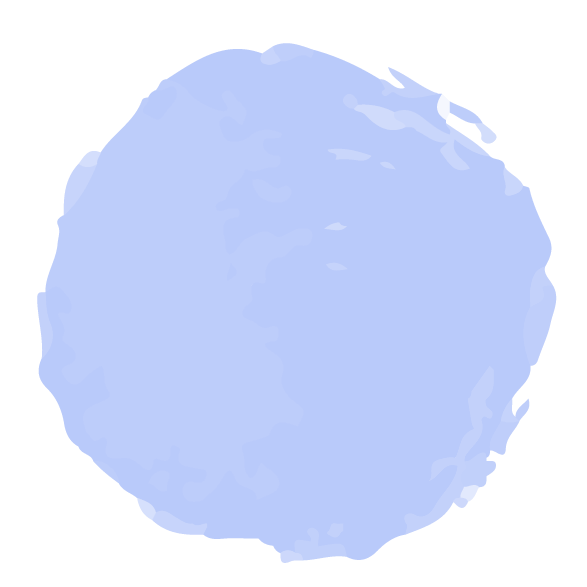 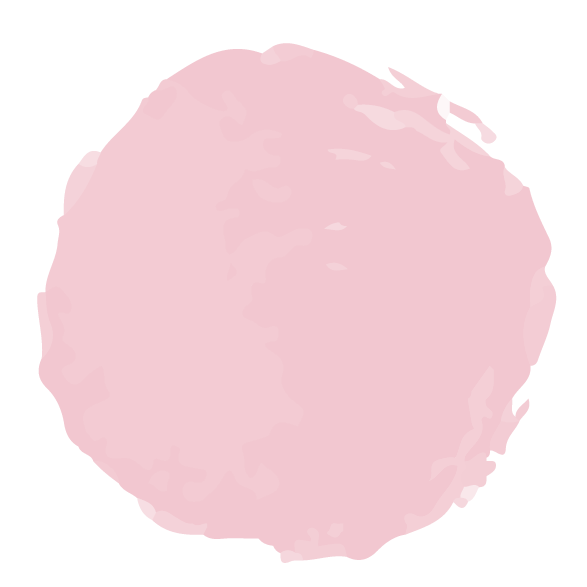 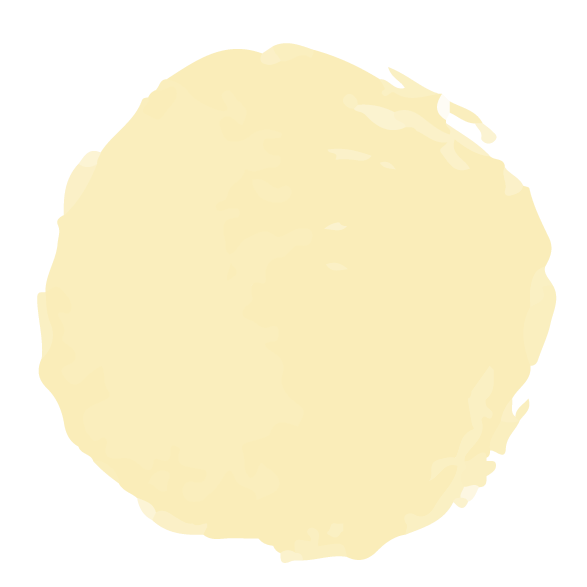 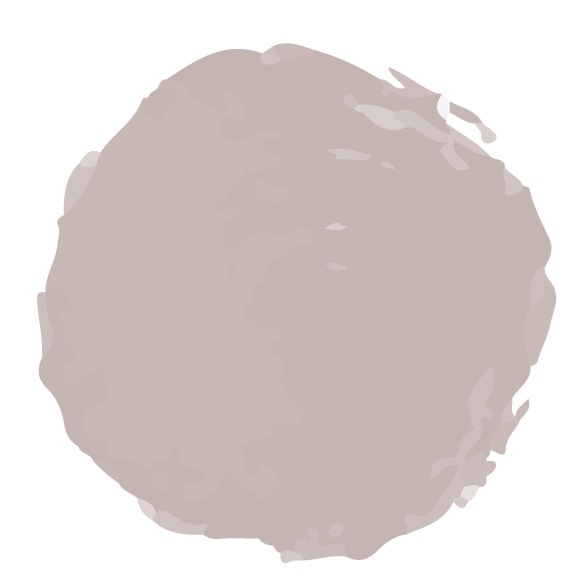 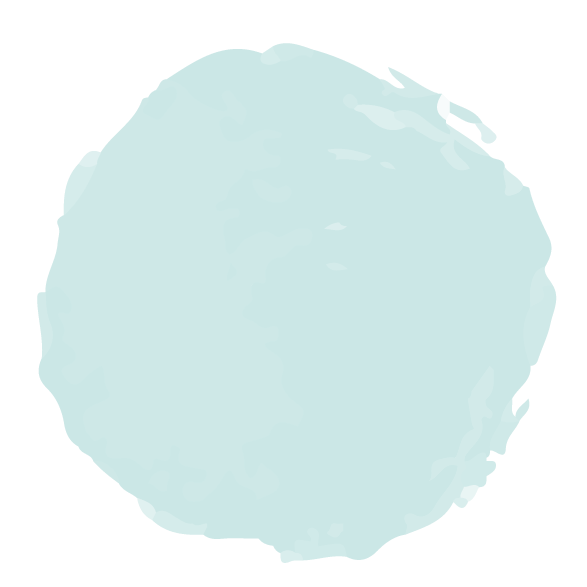 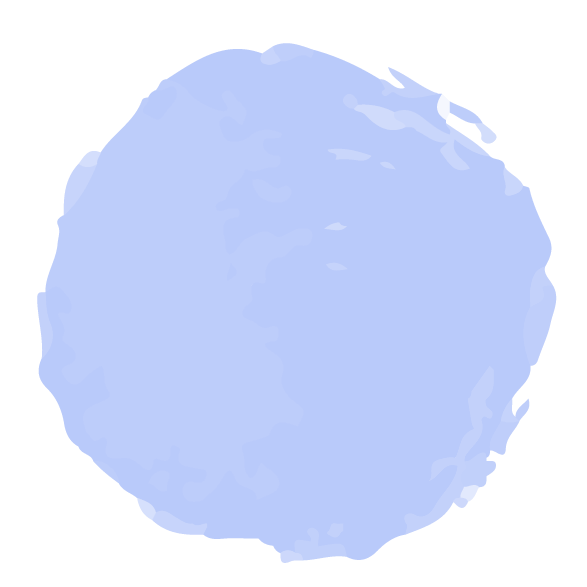 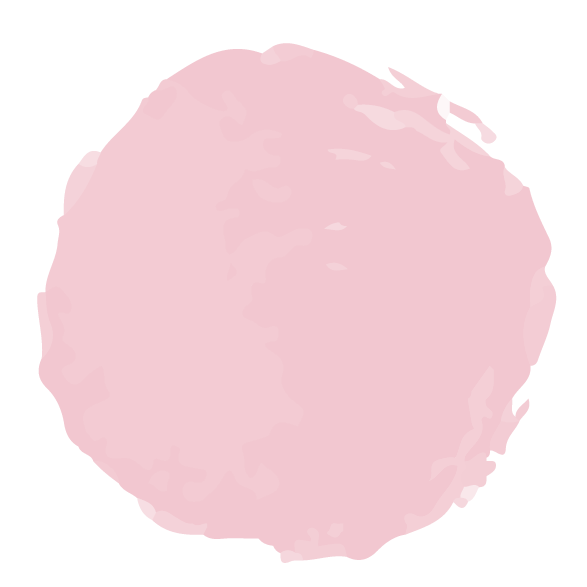 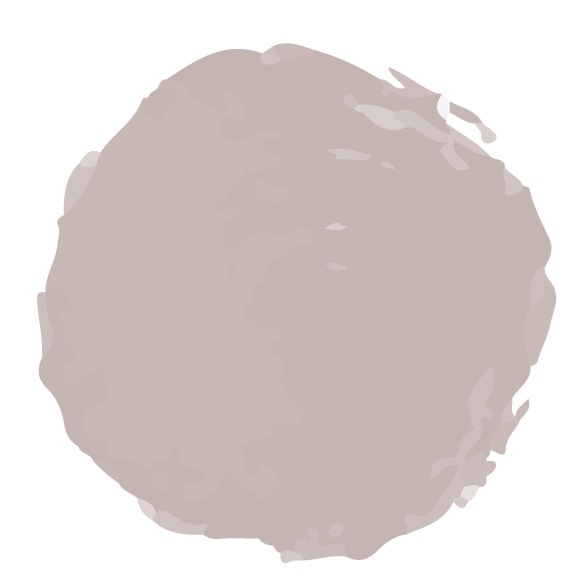 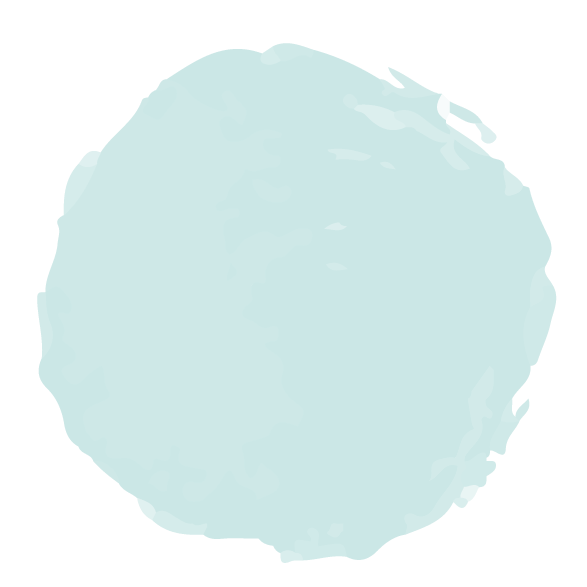 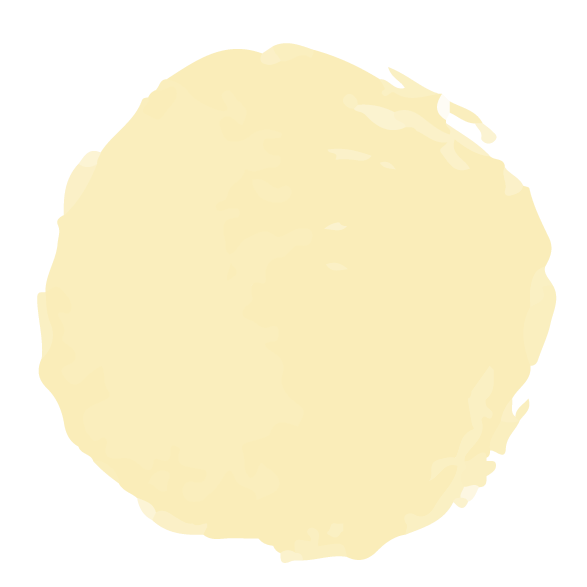 May
Sep
<
Jan
Mar
Jul
Nov
Dec
>
Feb
Jun
Oct
Apr
Aug
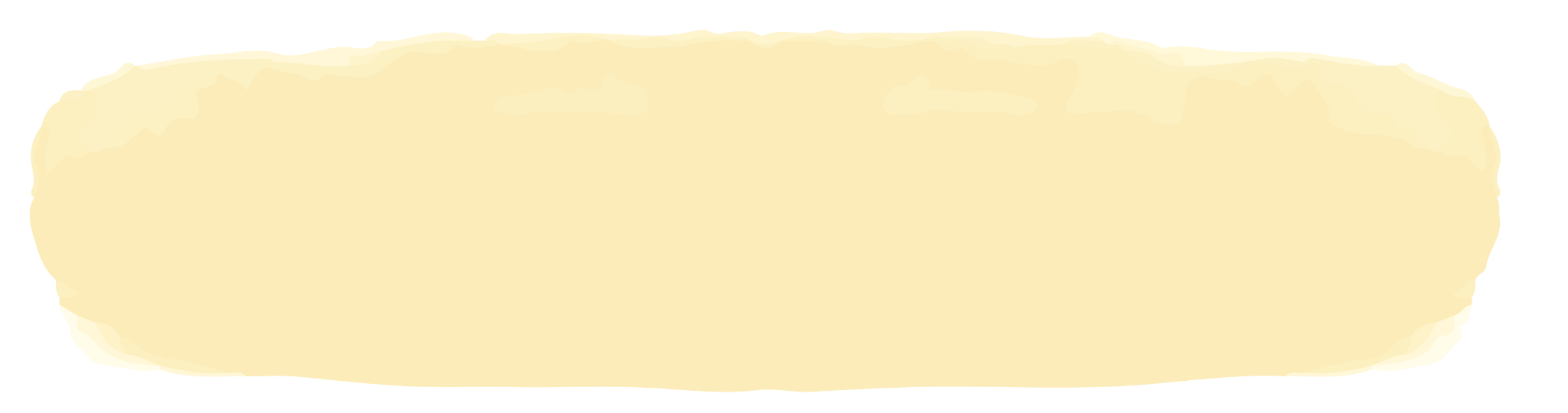 Weekly Schedule
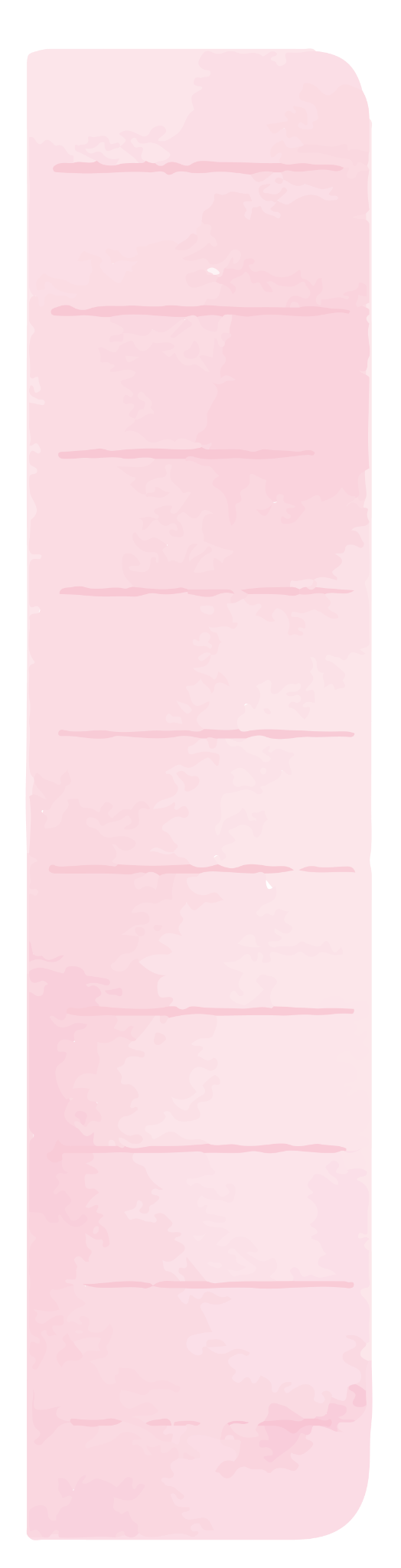 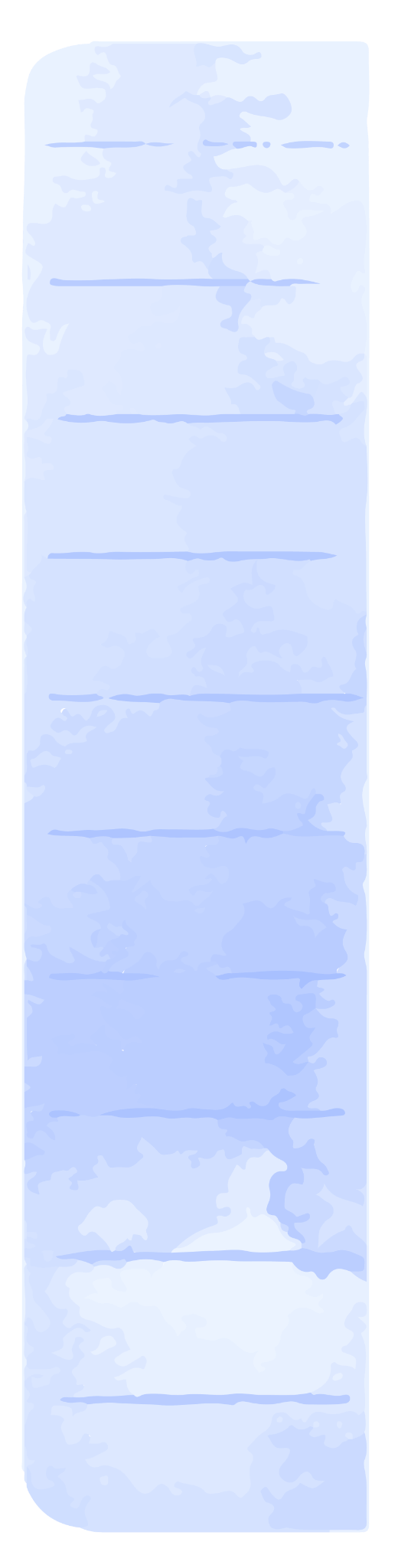 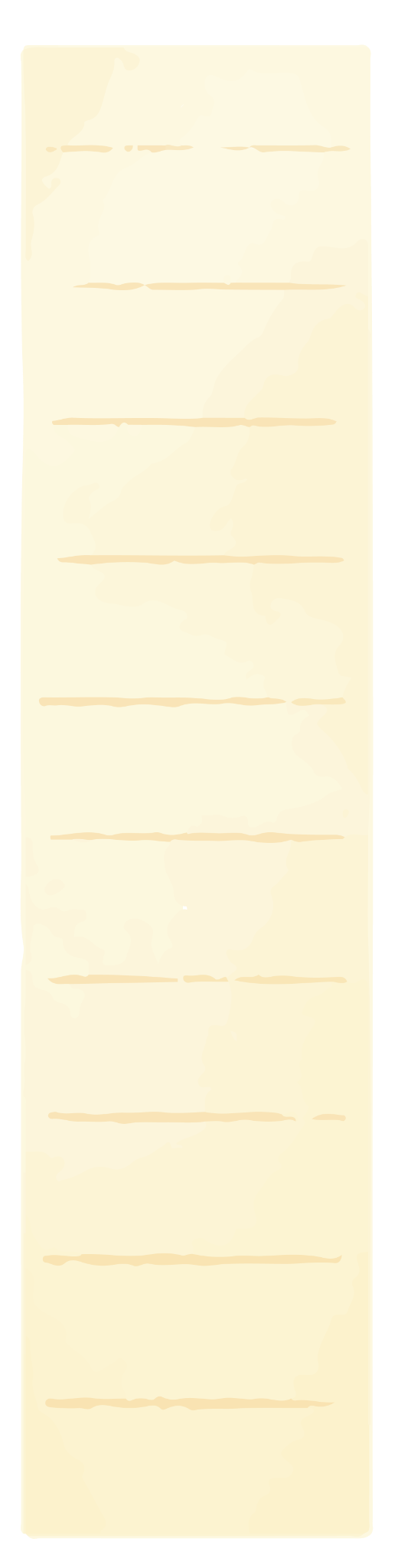 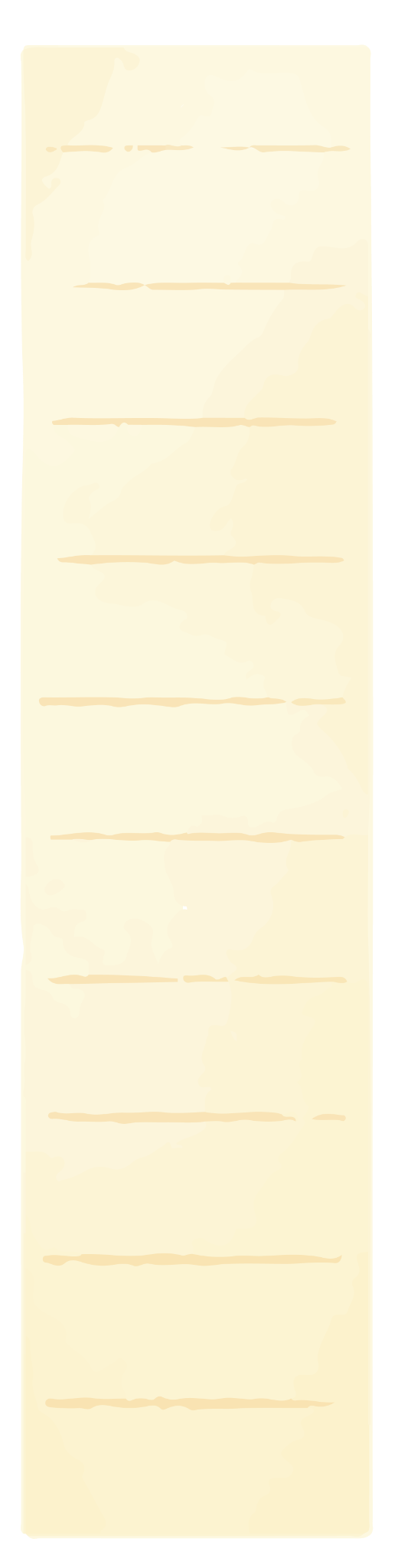 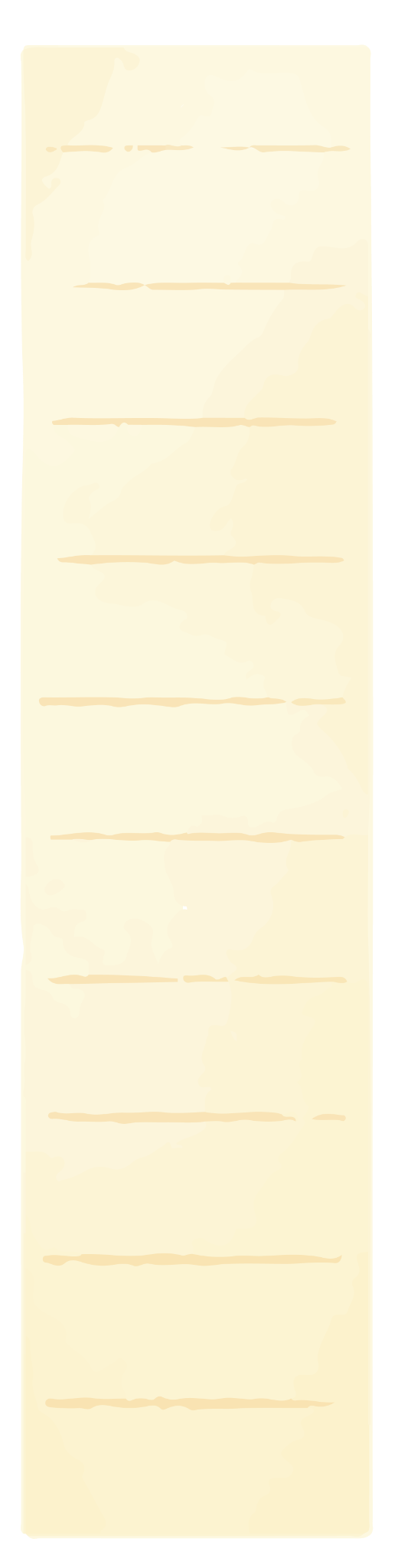 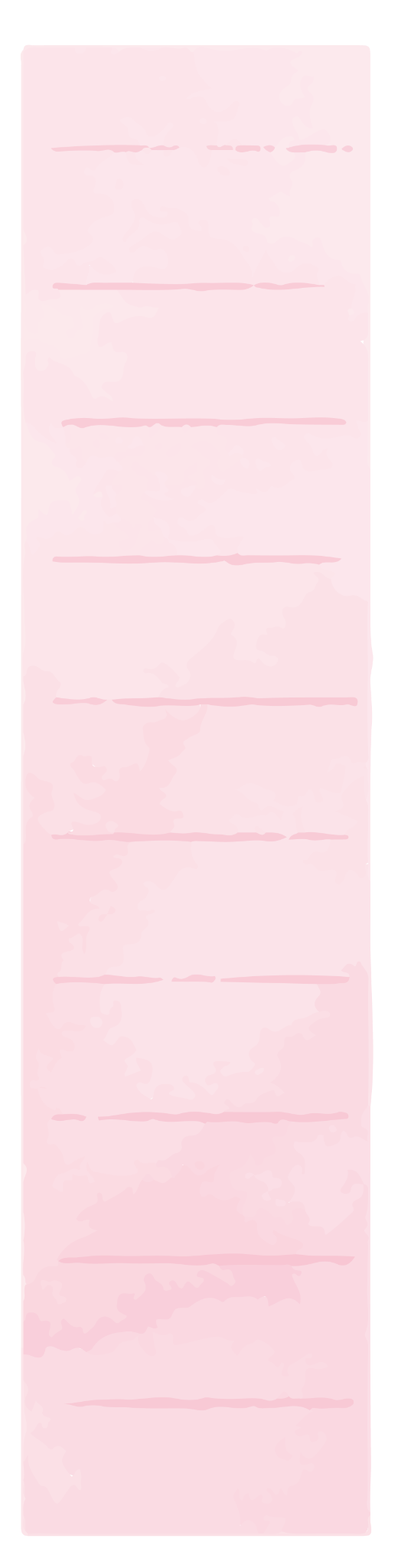 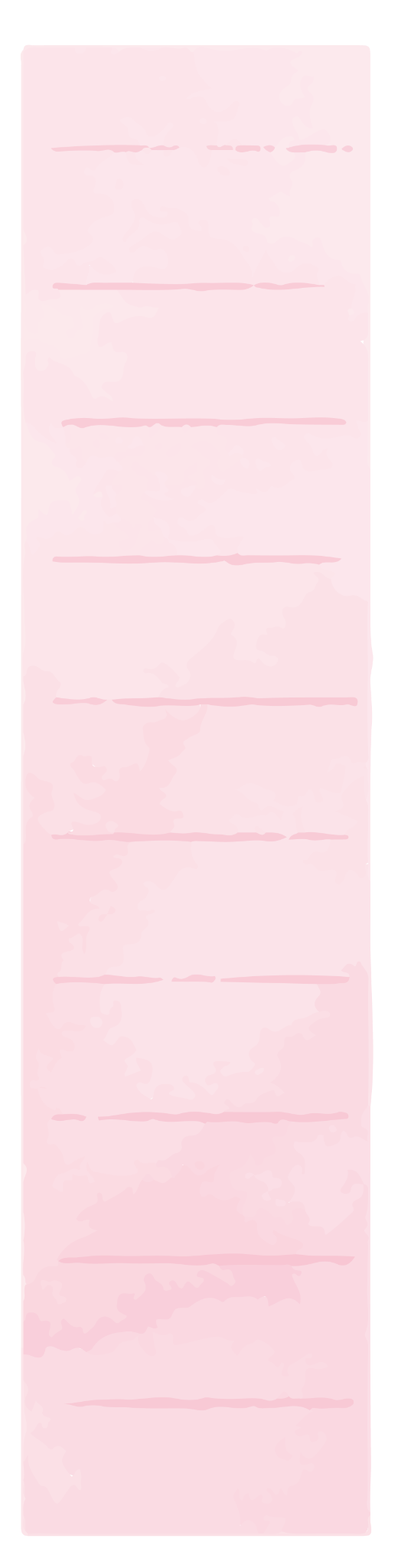 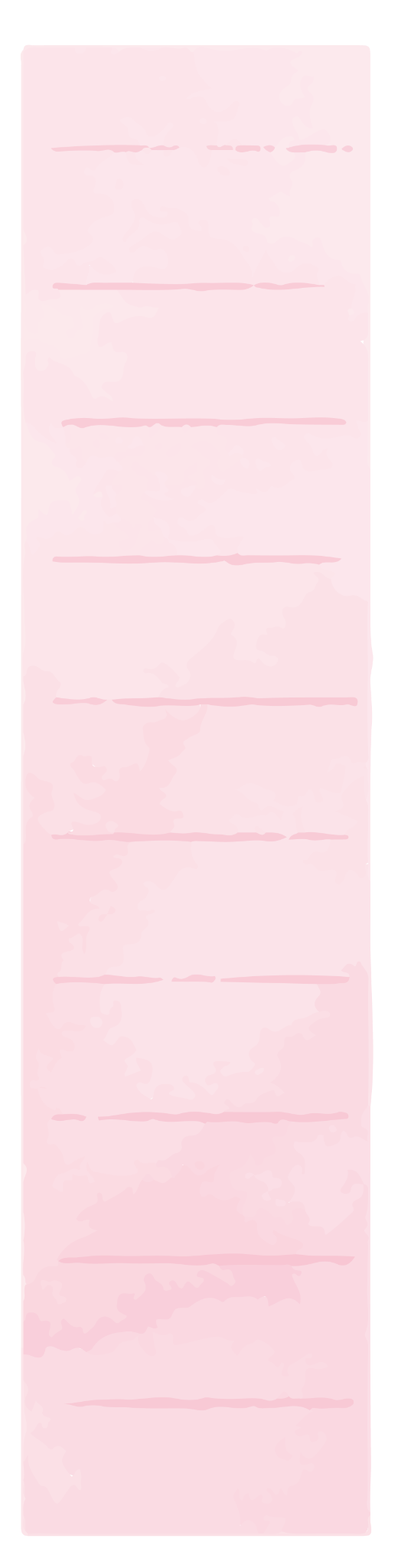 May
Sep
<
Jan
Mar
Jul
Nov
Dec
>
Feb
Jun
Oct
Apr
Aug
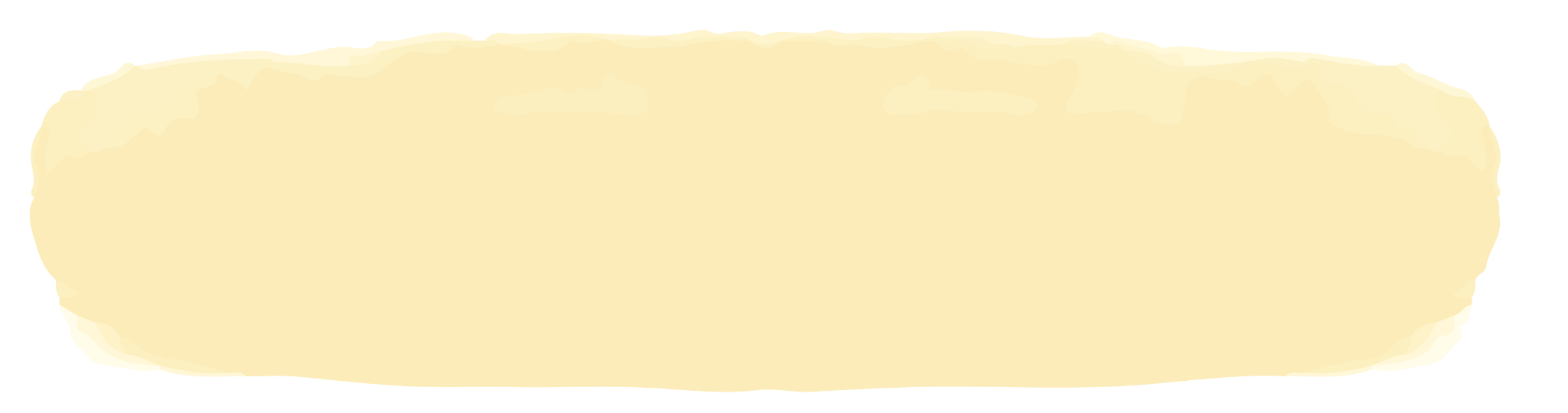 Tuesday
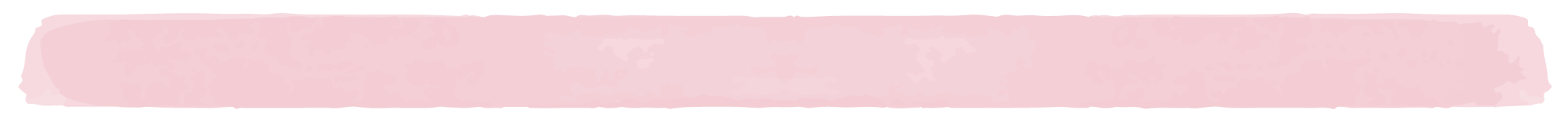 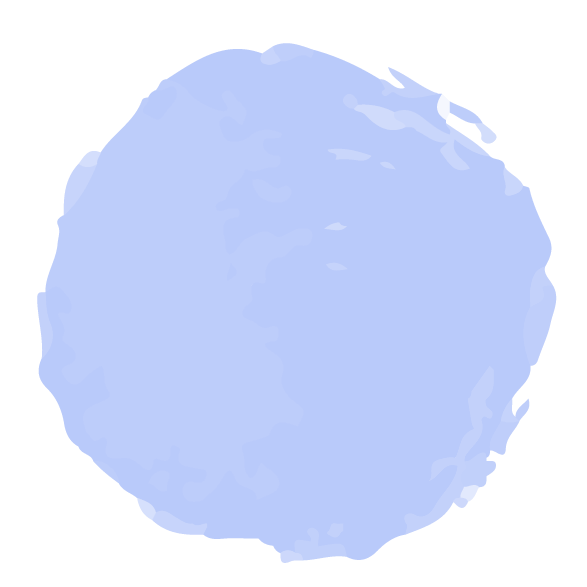 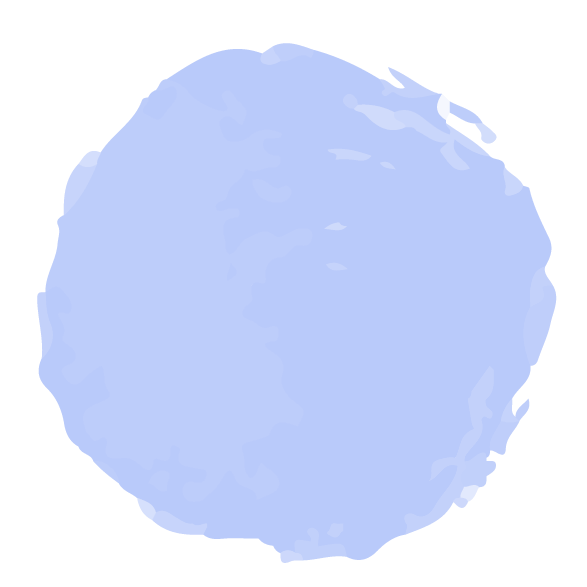 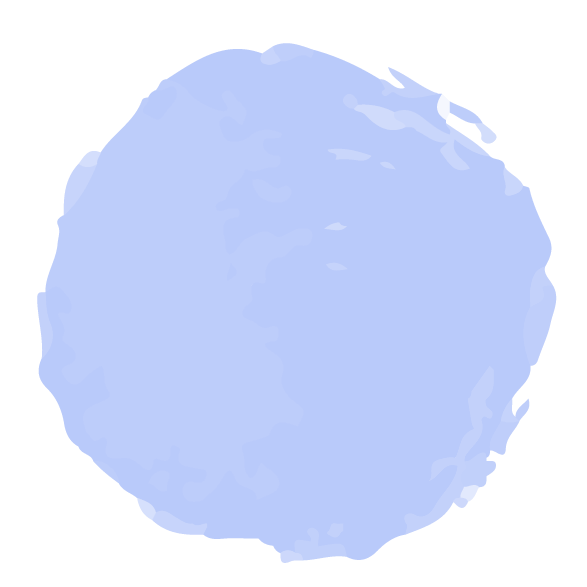 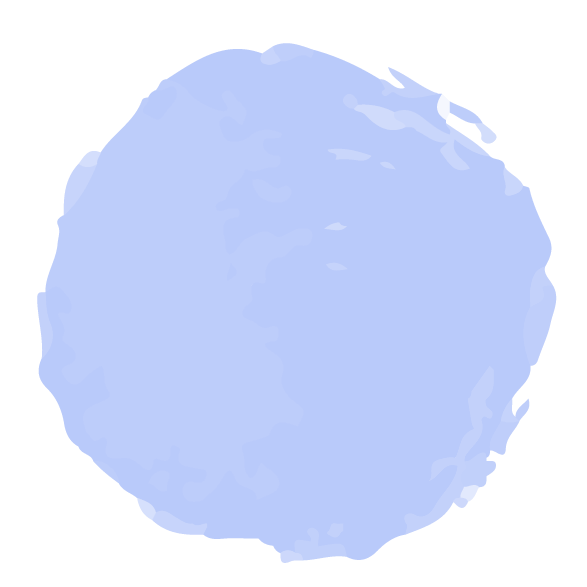 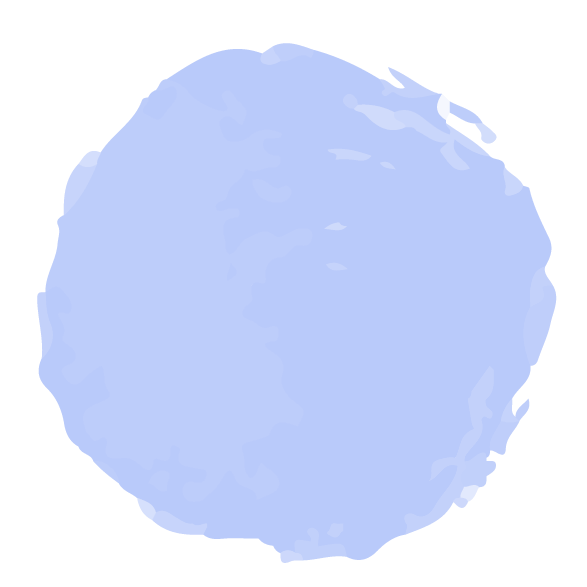 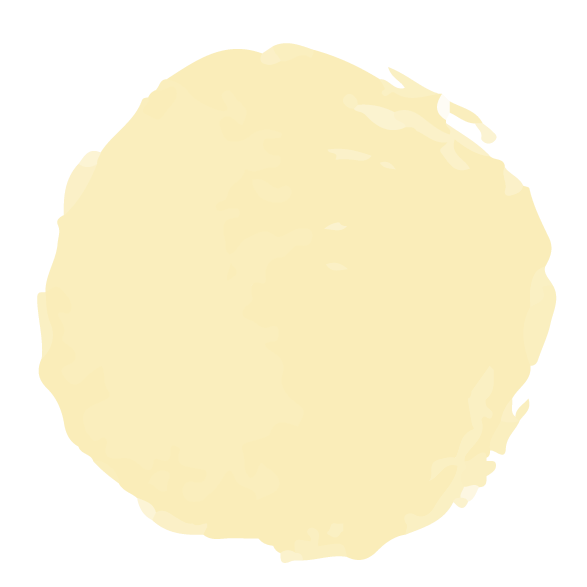 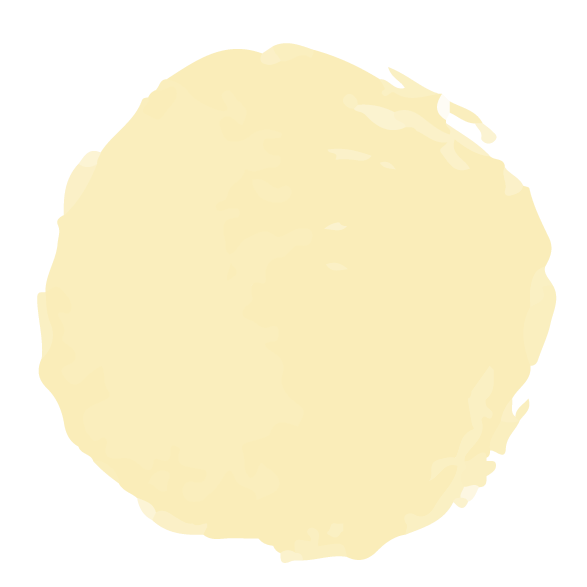 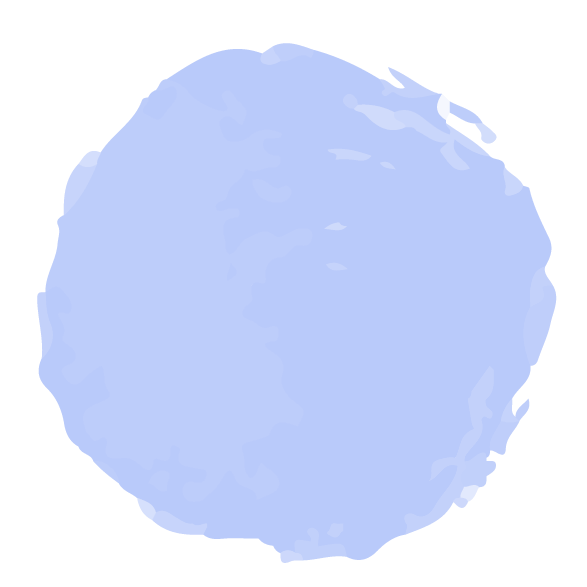 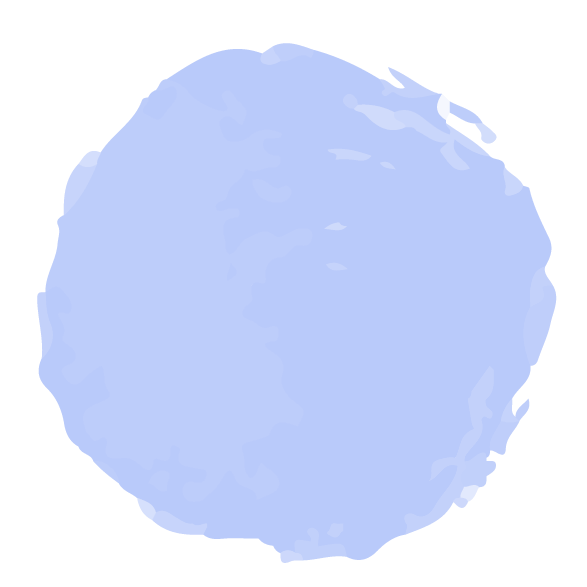 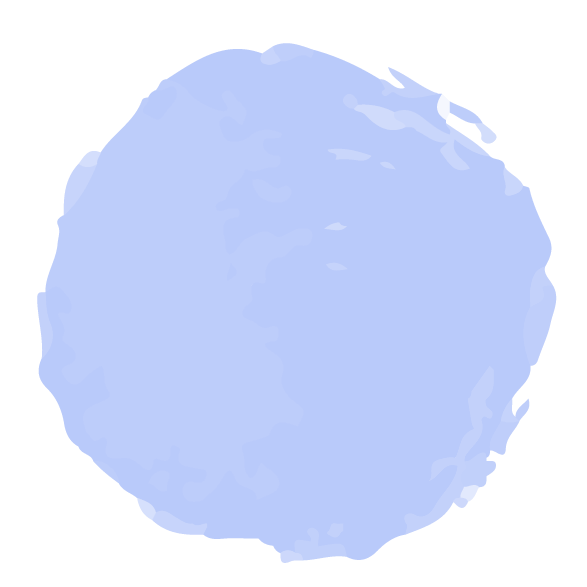 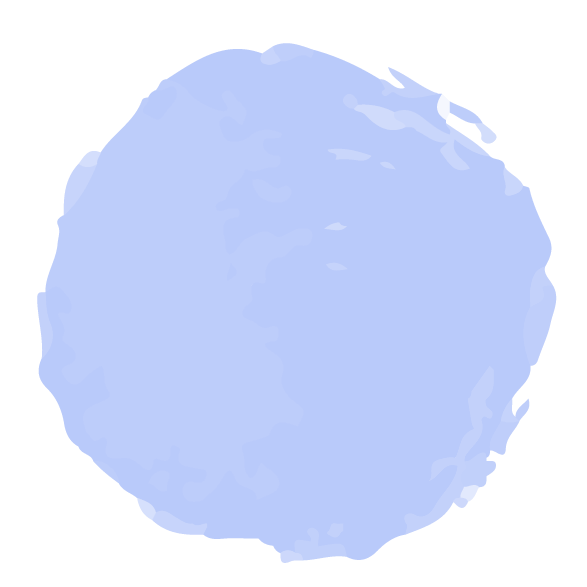 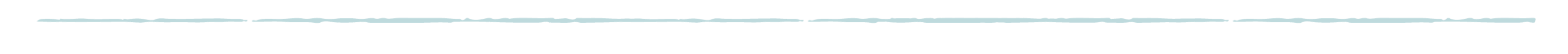 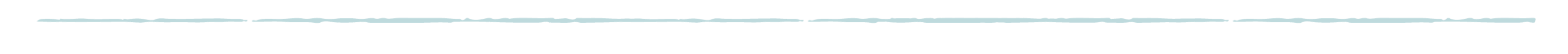 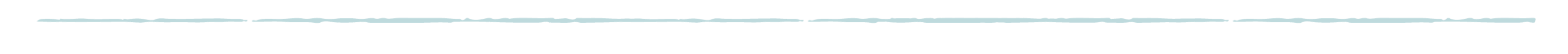 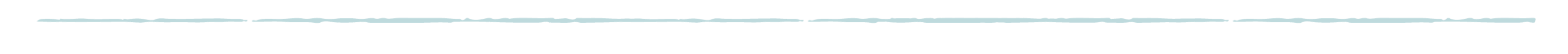 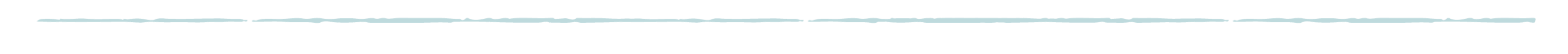 May
Sep
<
Jan
Mar
Jul
Nov
Dec
>
Feb
Jun
Oct
Apr
Aug
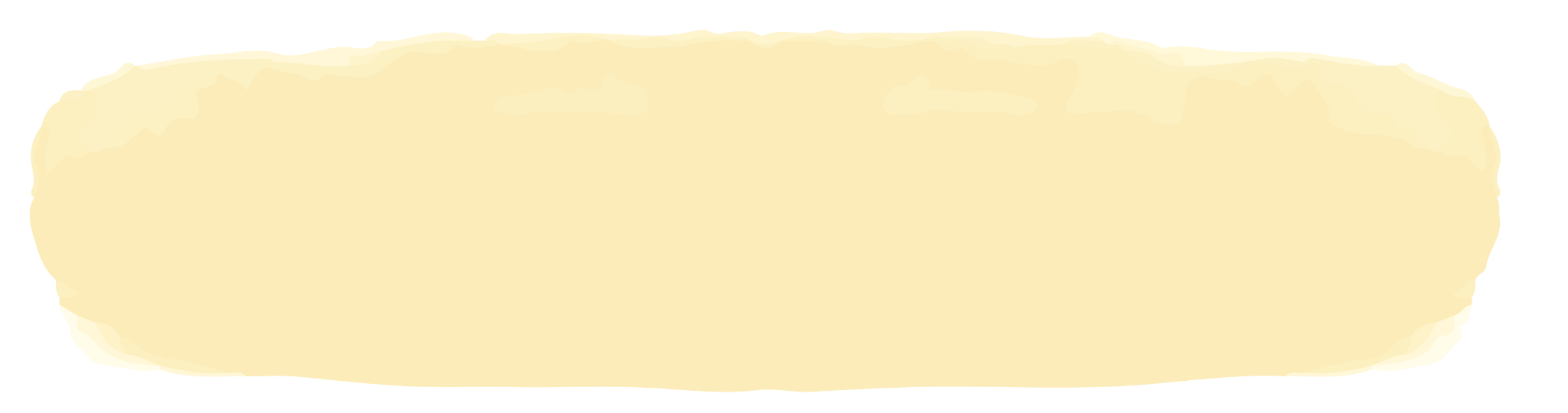 New Year Resolutions
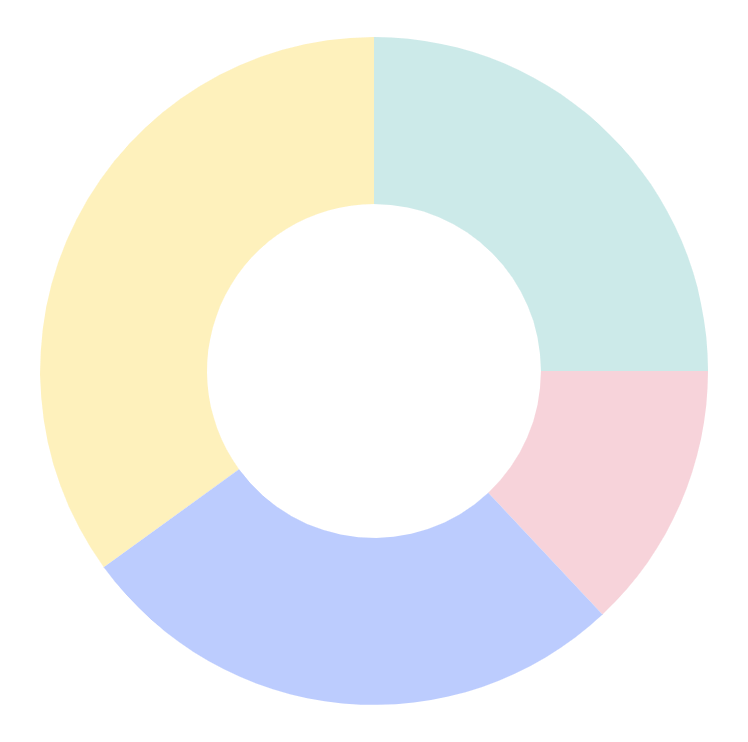 Mercury
Mercury is the smallest planet
37%
25%
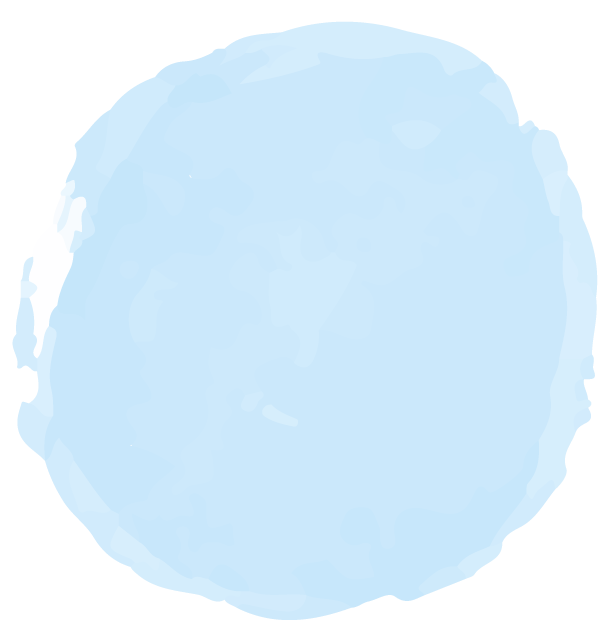 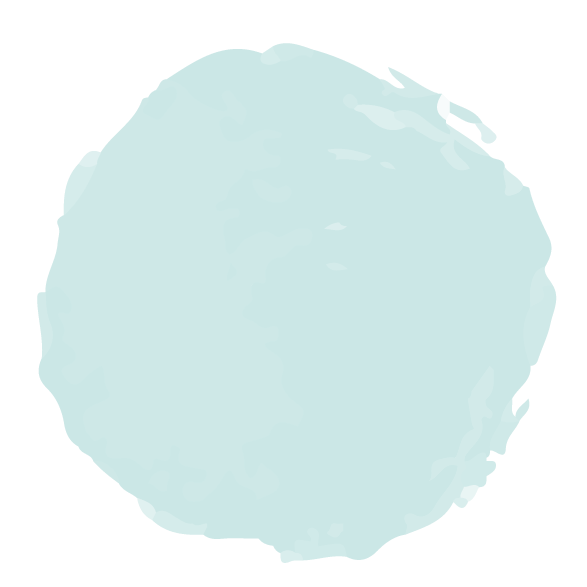 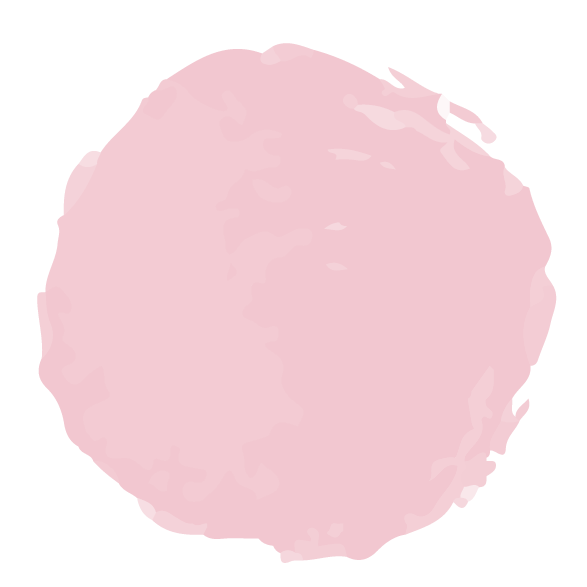 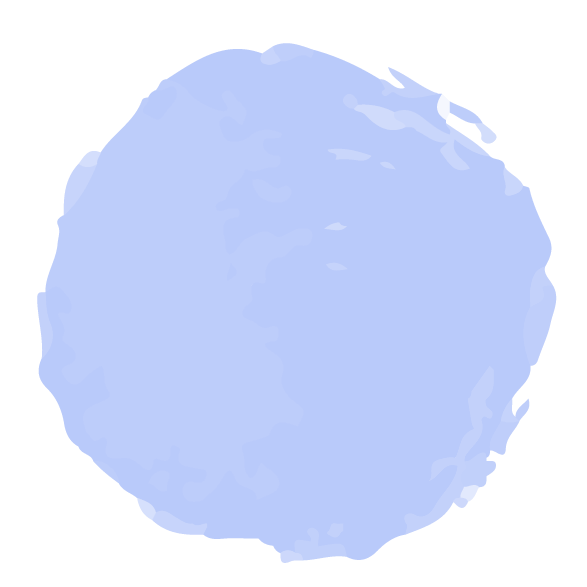 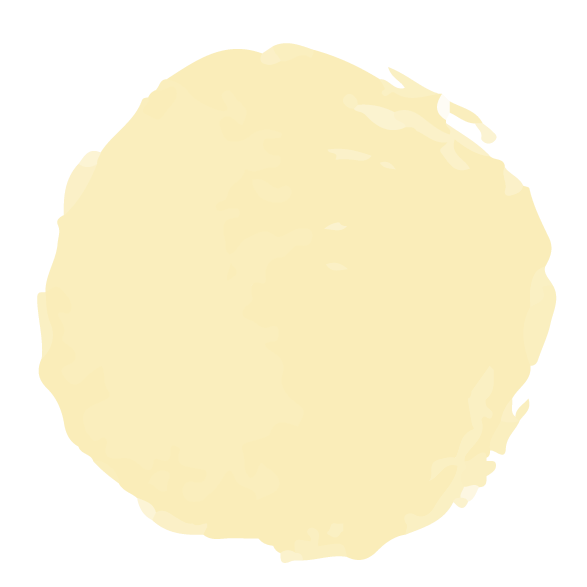 Venus
Venus has a beautiful name
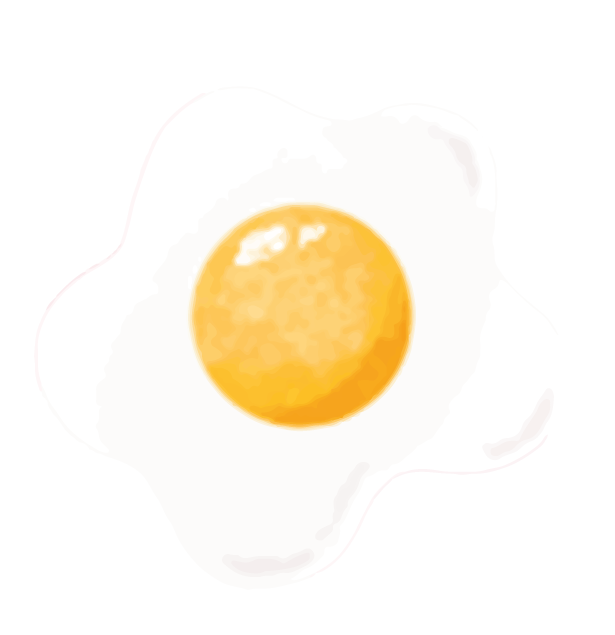 Mars
Despite being red, Mars is a cold place
Jupiter
It’s a gas giant and the biggest planet
25%
13%
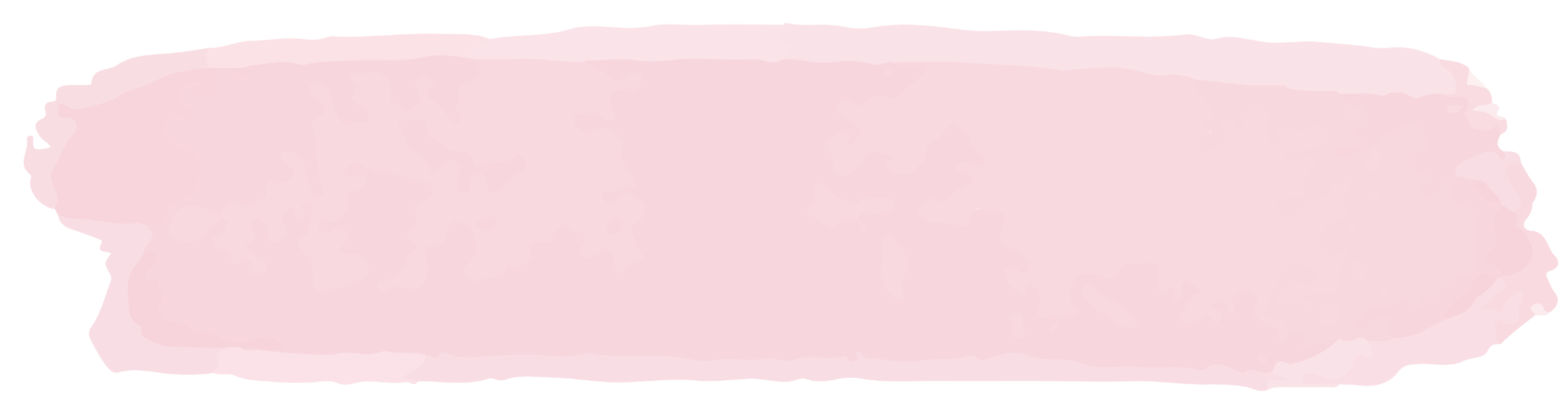 Follow the link in the graph to modify its data and then paste the new one here. For more info, click here
May
Sep
<
Jan
Mar
Jul
Nov
Dec
>
Feb
Jun
Oct
Apr
Aug
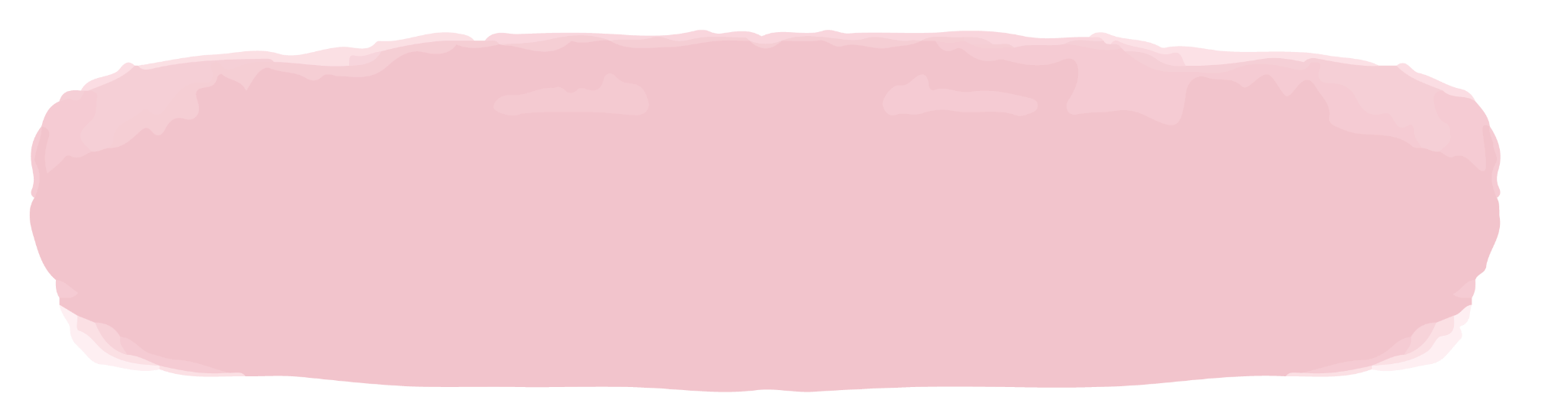 February 2022
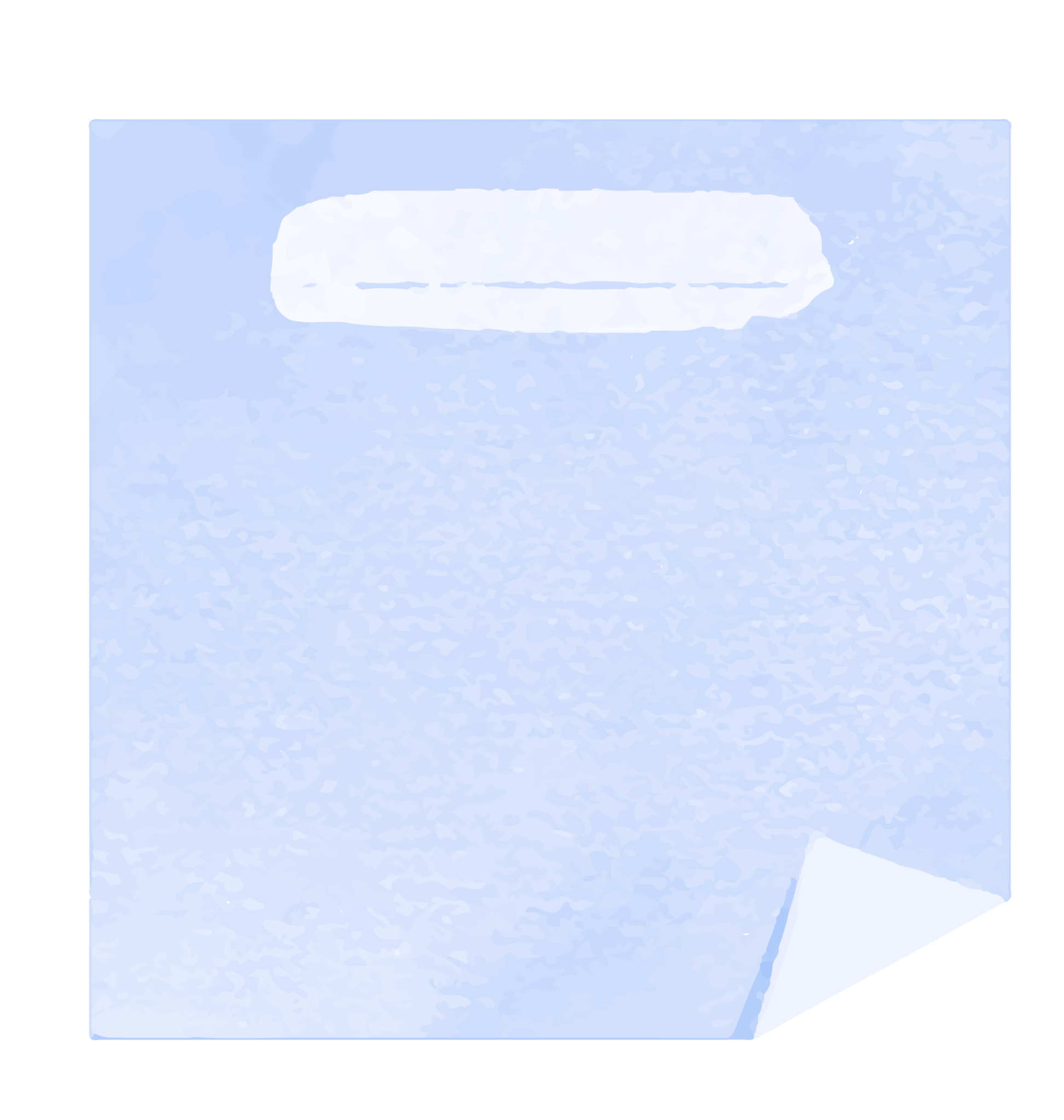 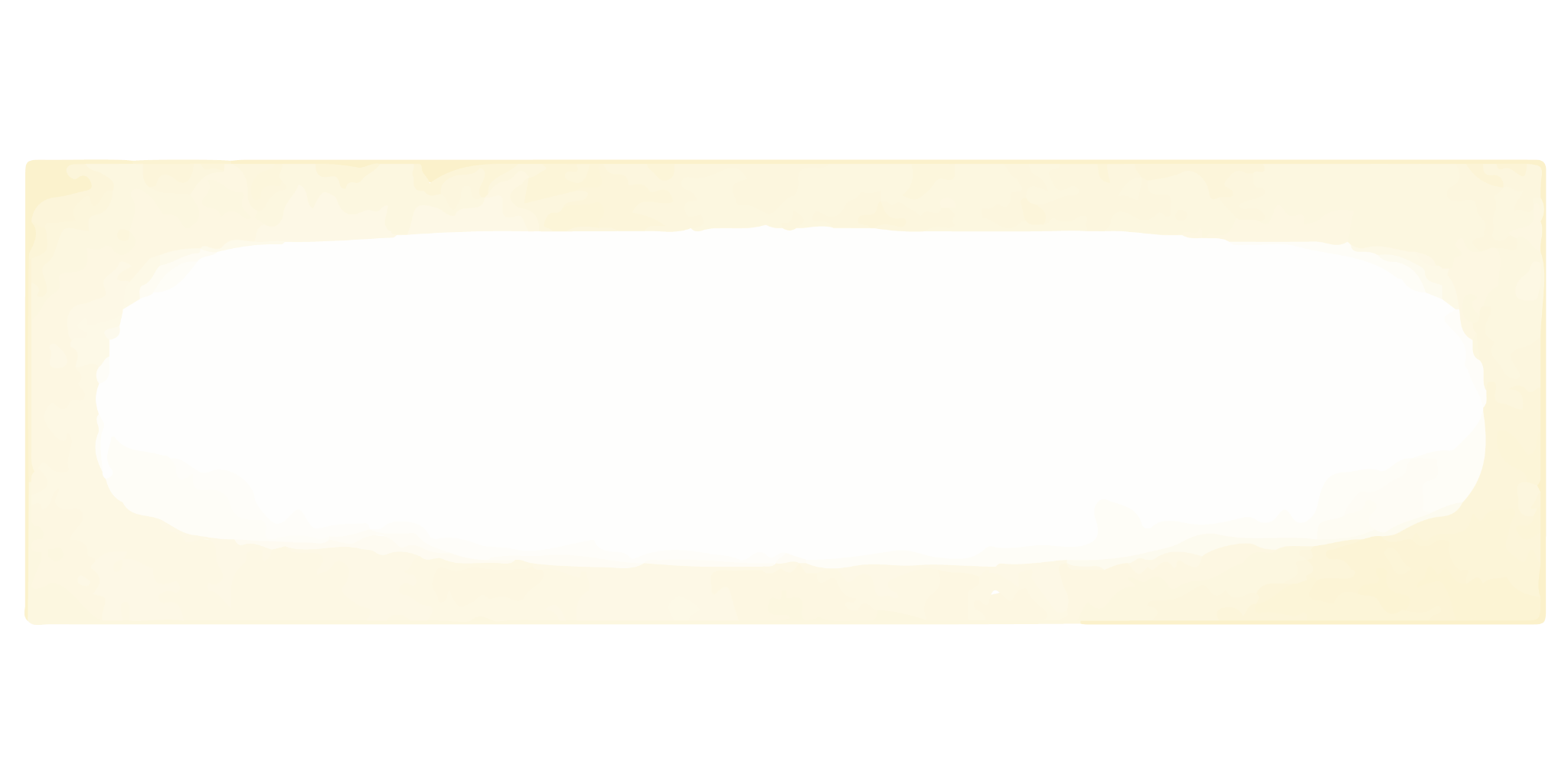 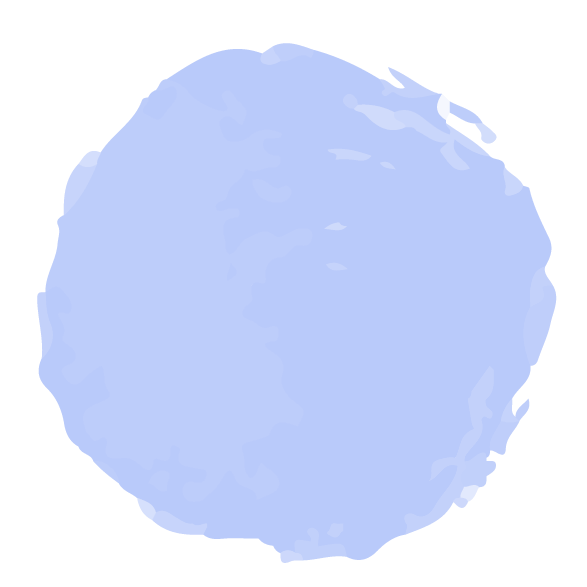 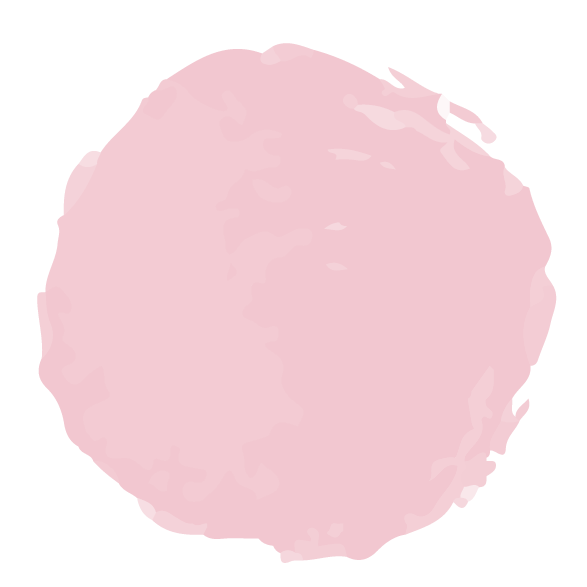 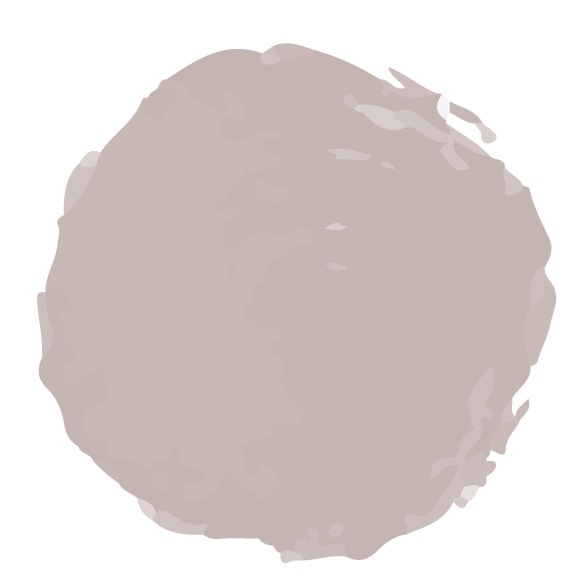 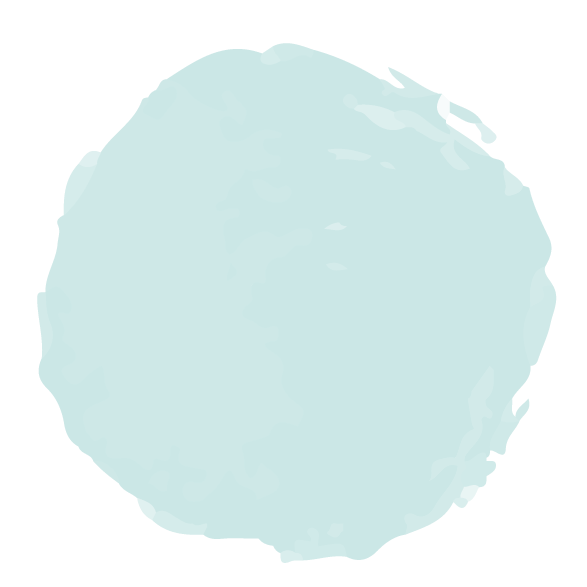 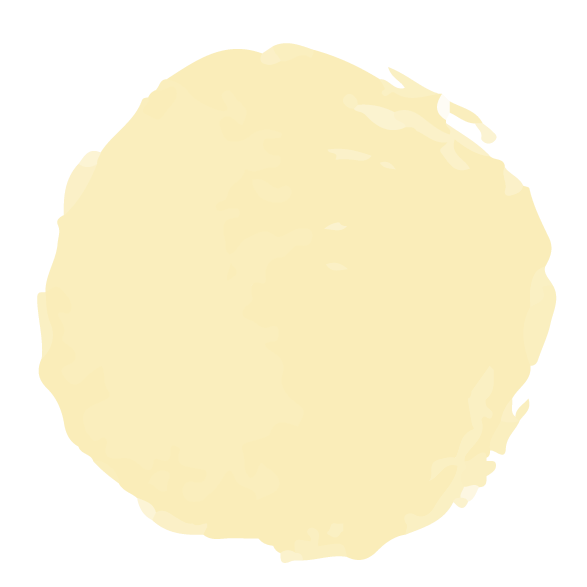 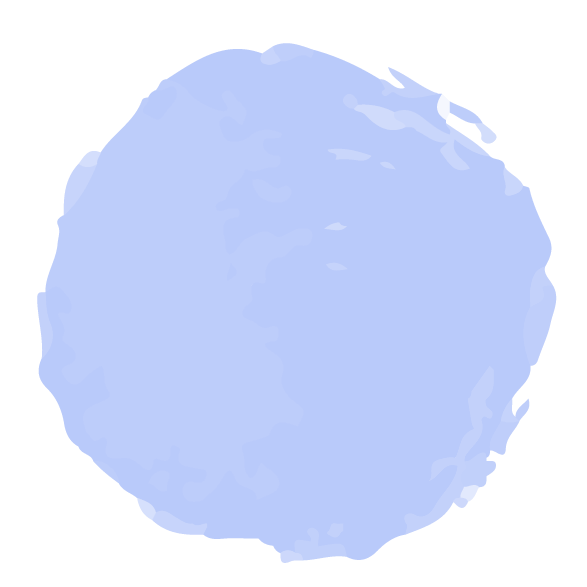 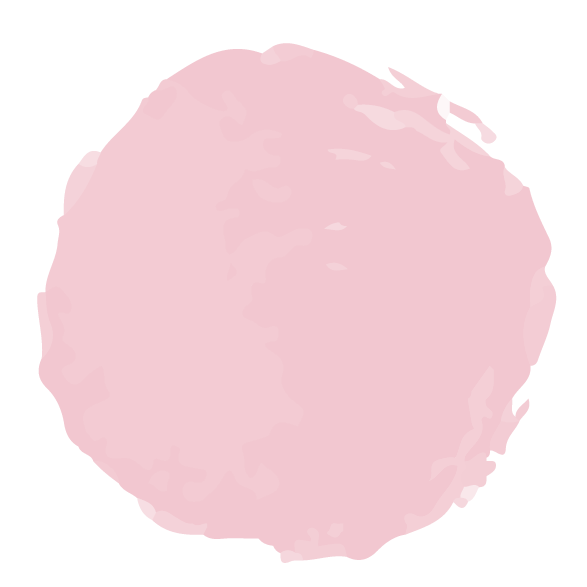 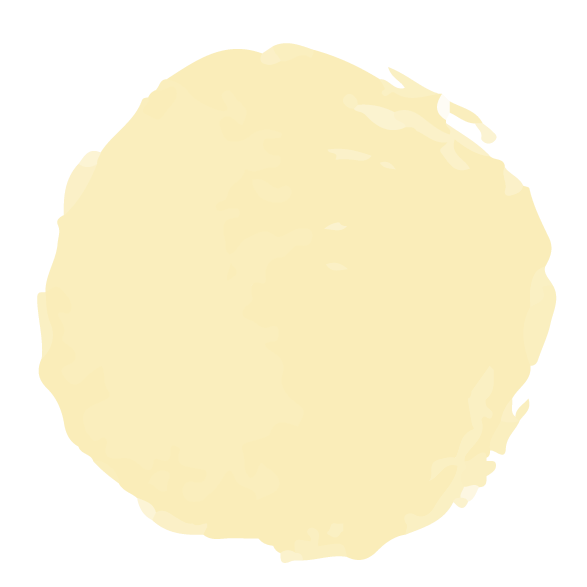 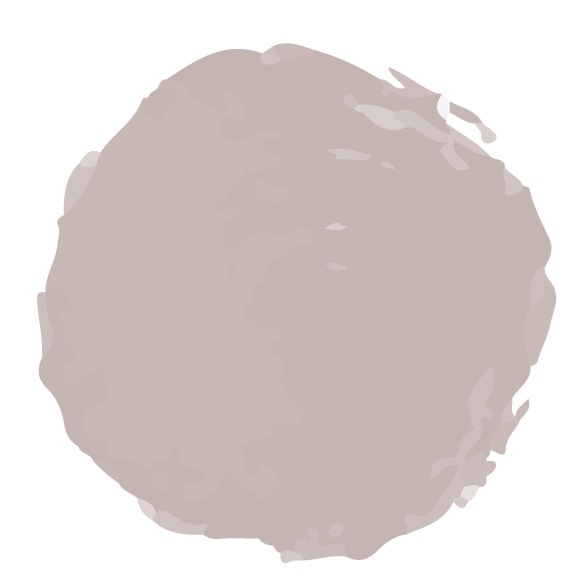 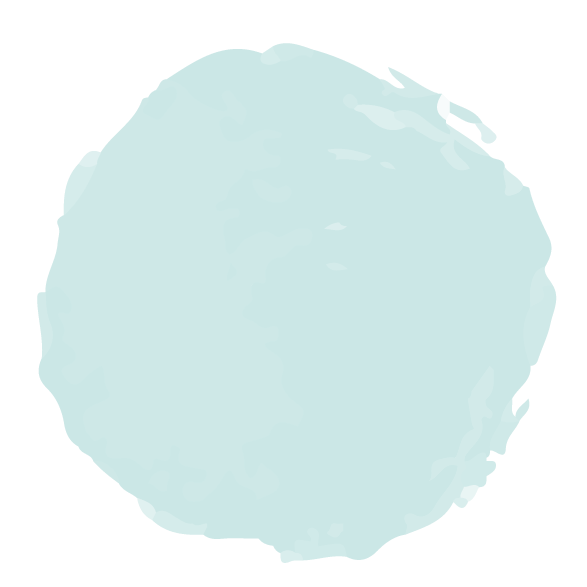 May
Sep
<
Jan
Mar
Jul
Nov
Dec
>
Feb
Jun
Oct
Apr
Aug
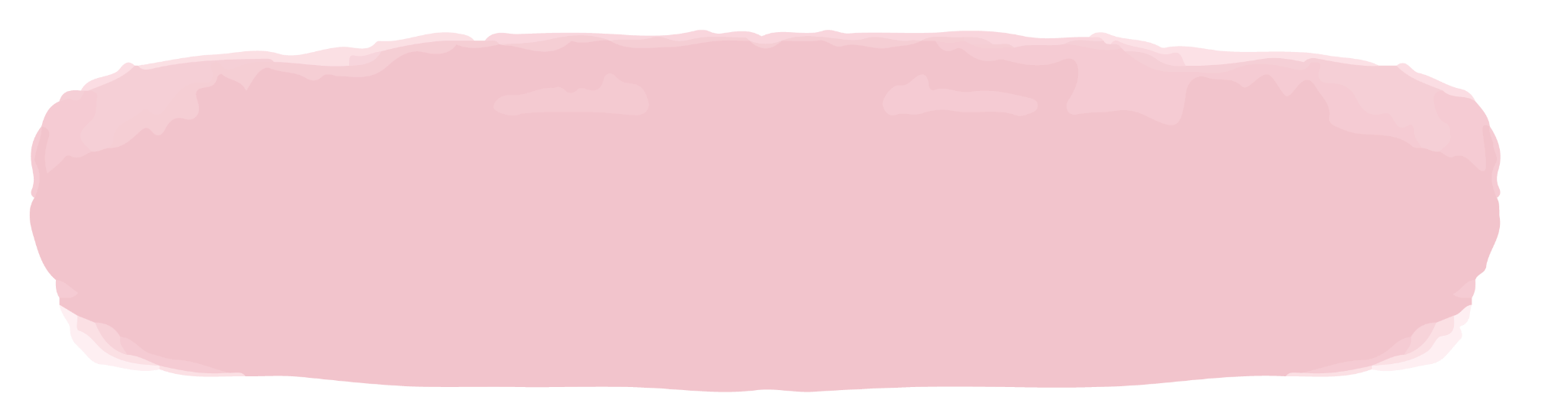 Weekly Schedule
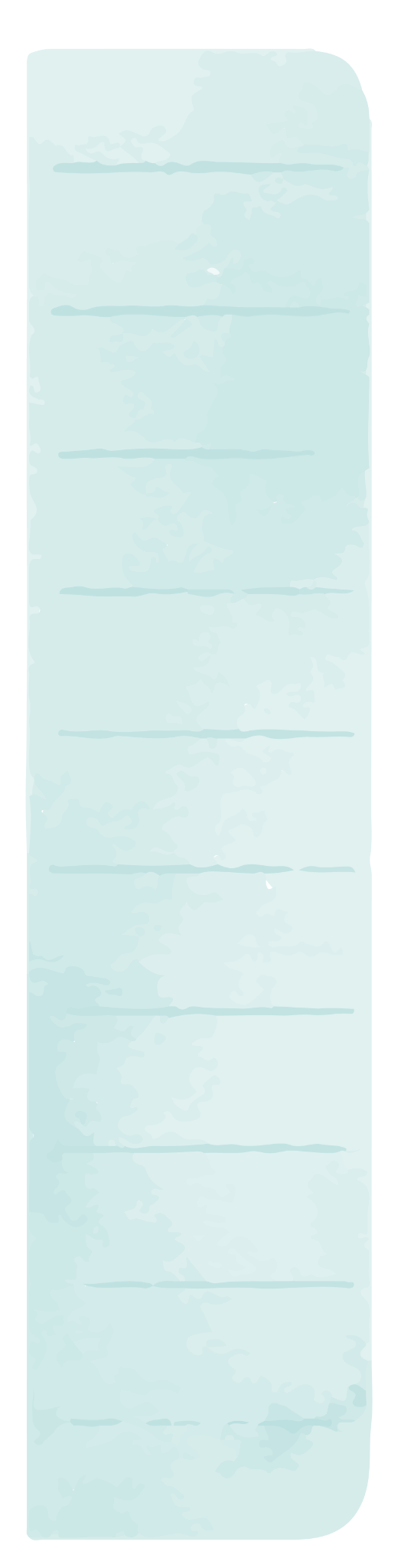 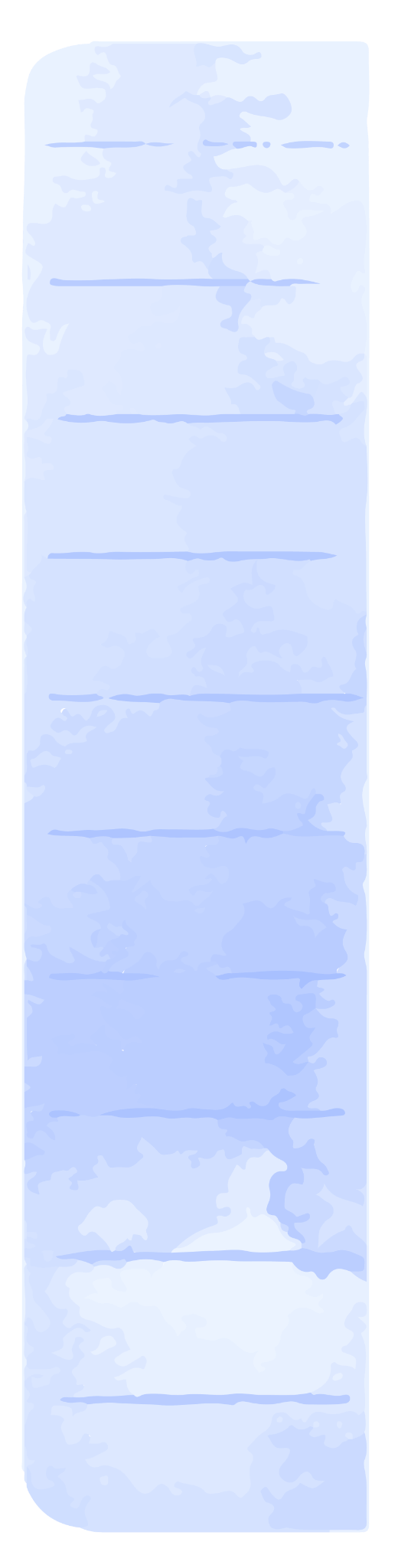 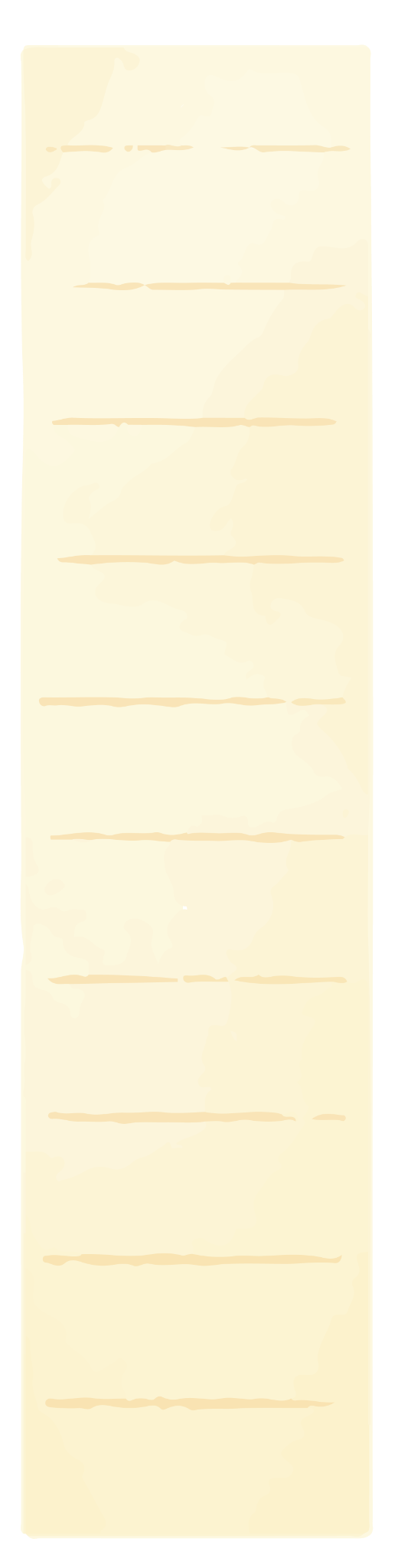 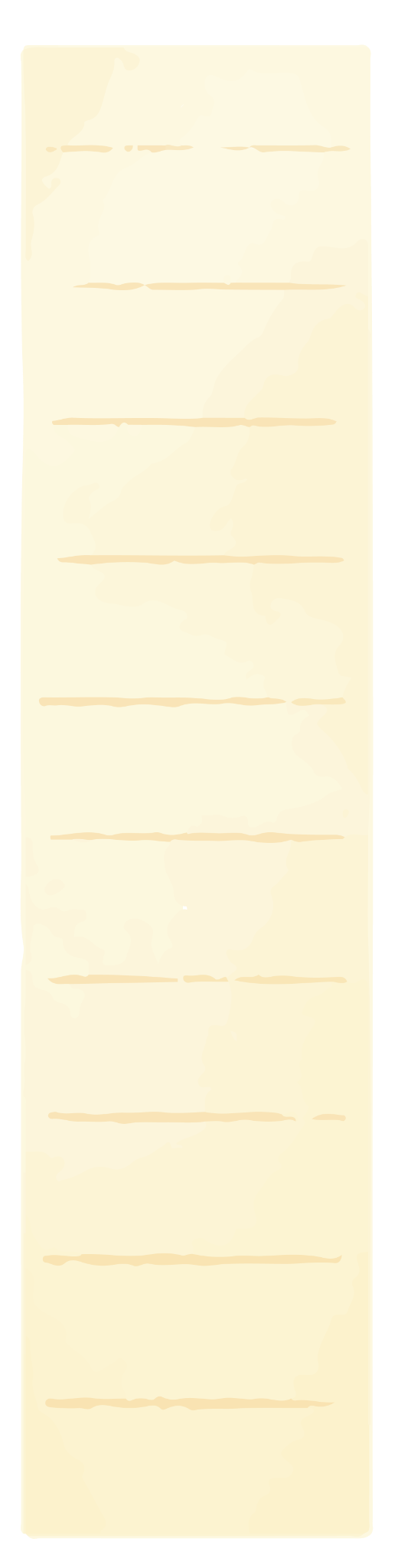 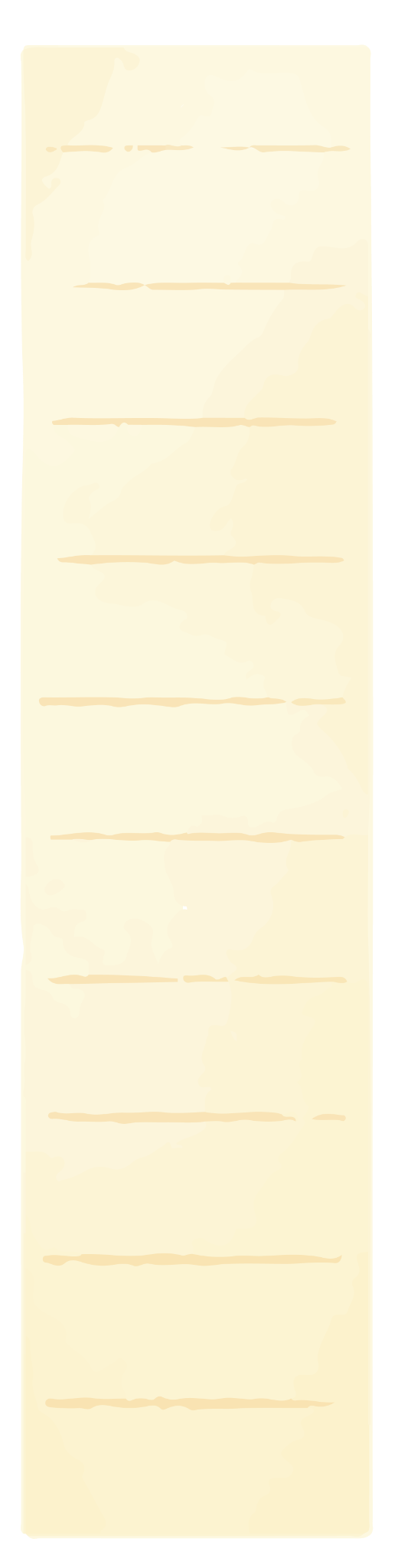 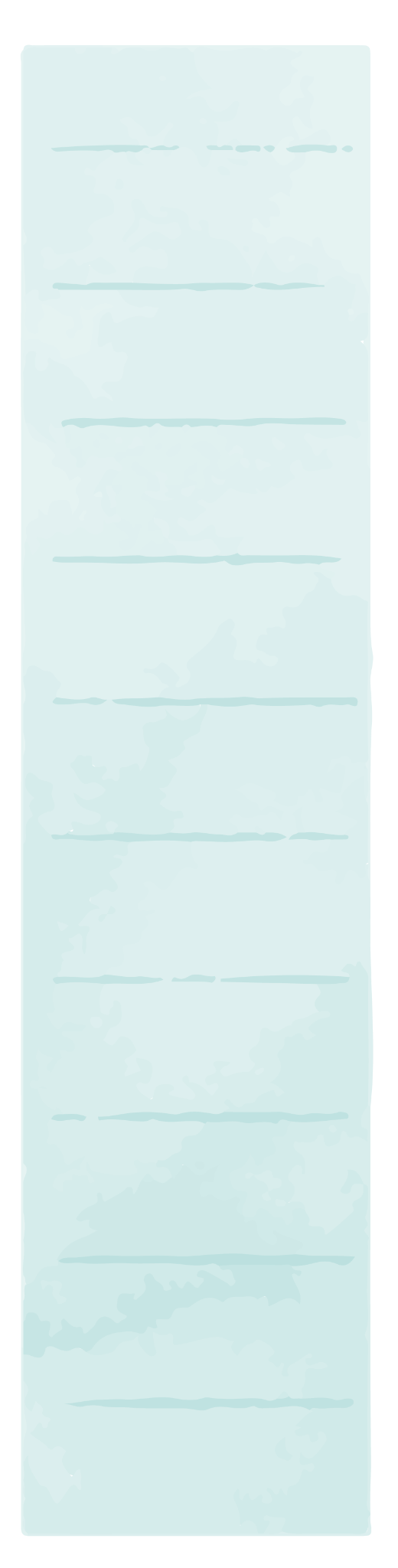 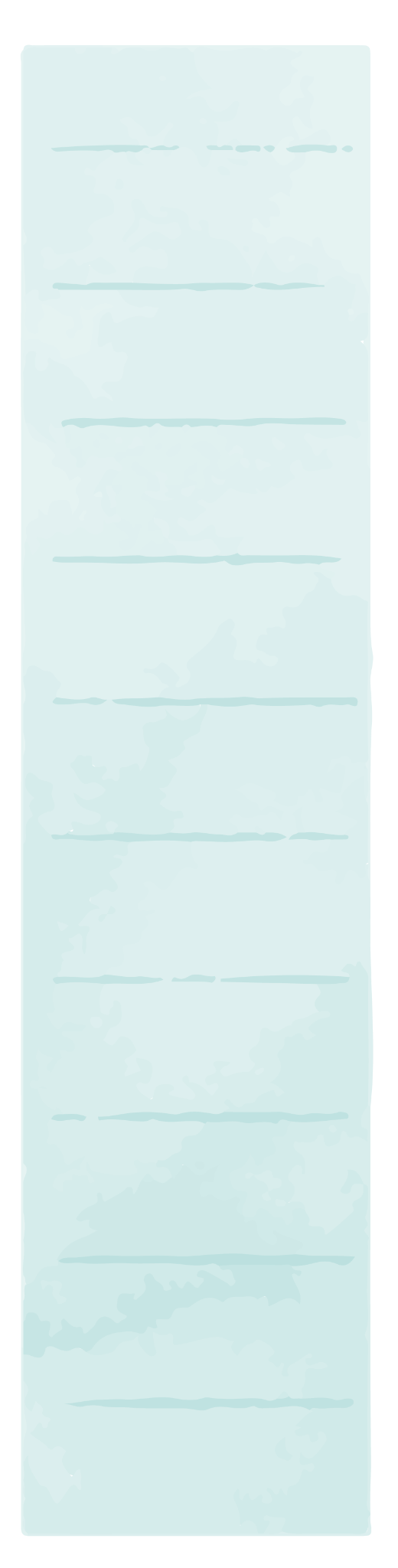 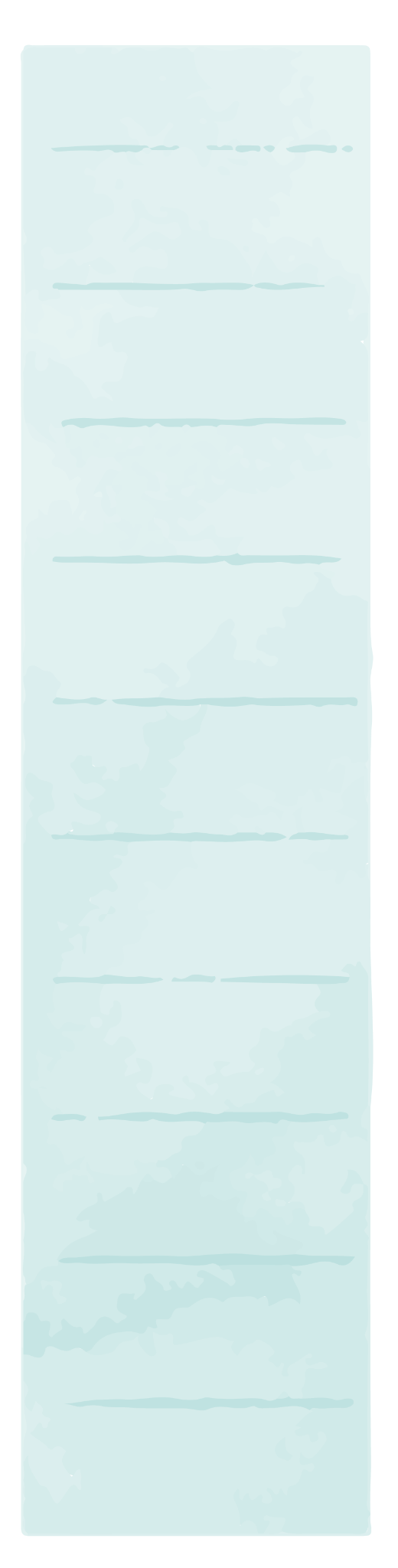 May
Sep
<
Jan
Mar
Jul
Nov
Dec
>
Feb
Jun
Oct
Apr
Aug
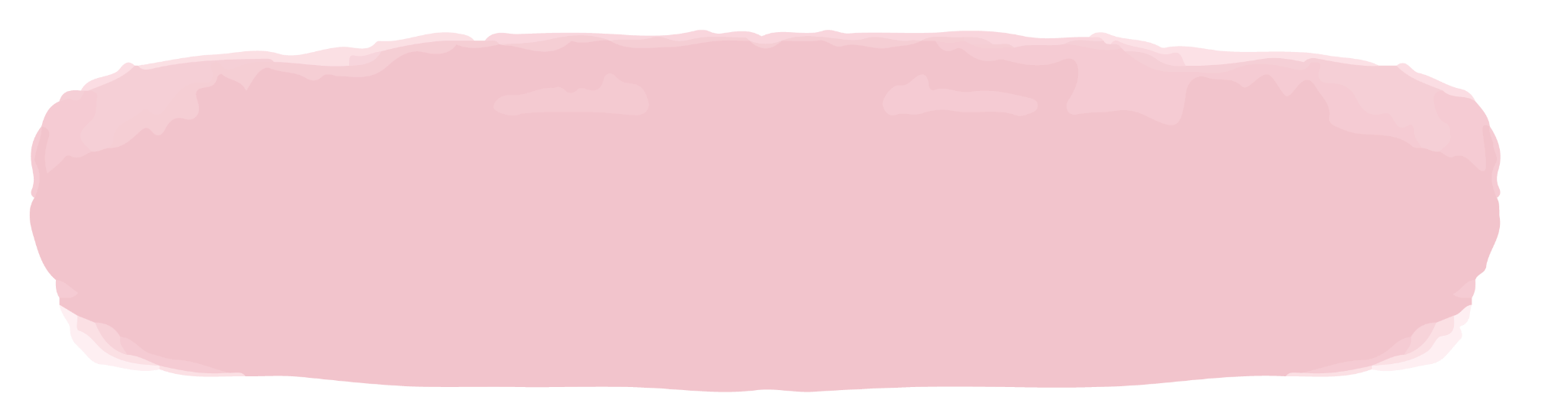 Wednesday
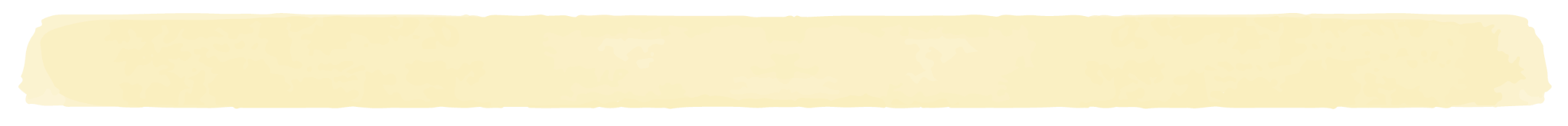 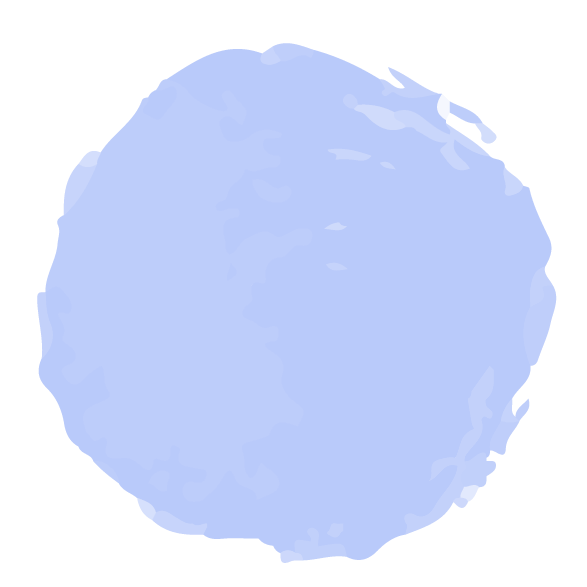 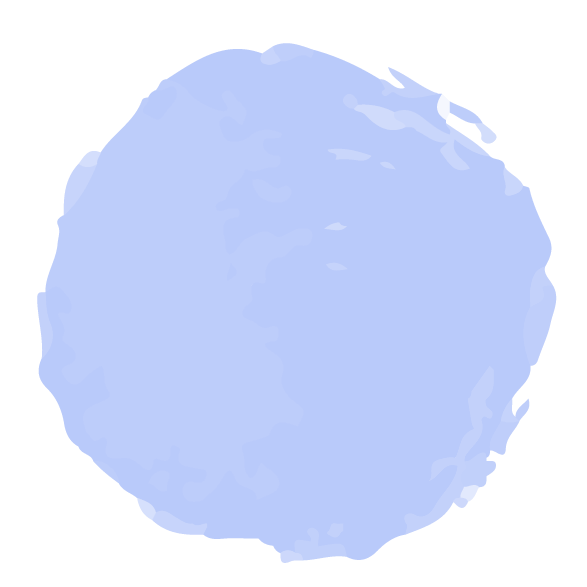 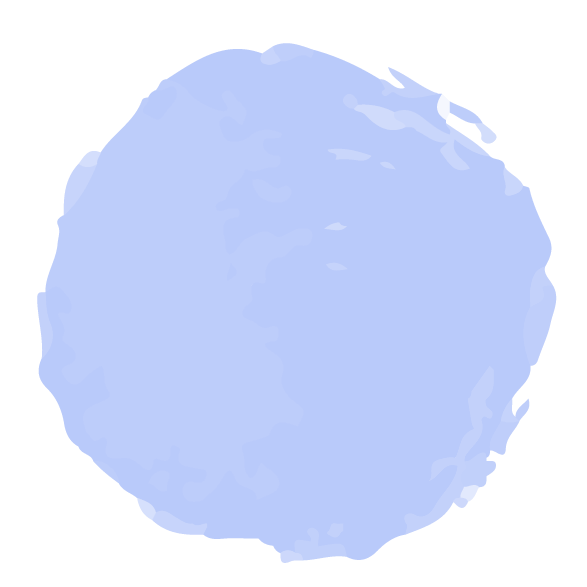 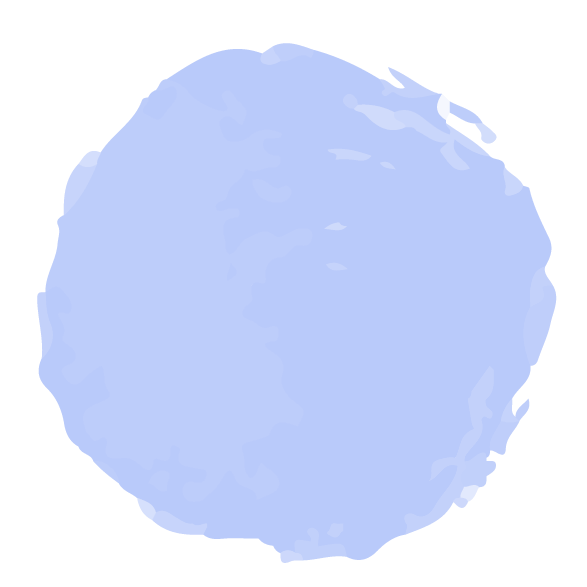 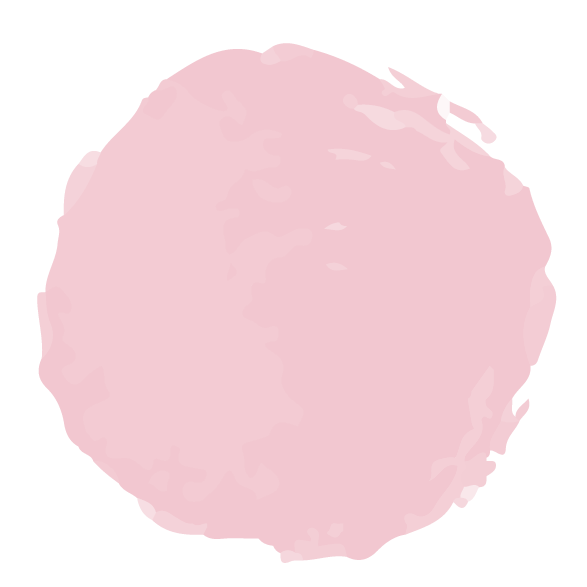 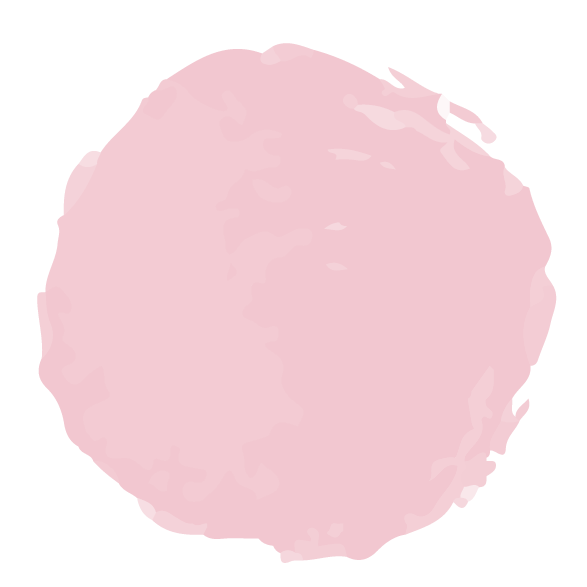 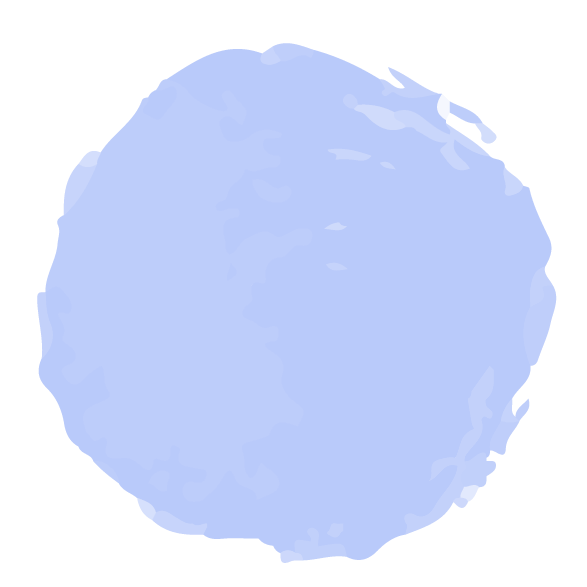 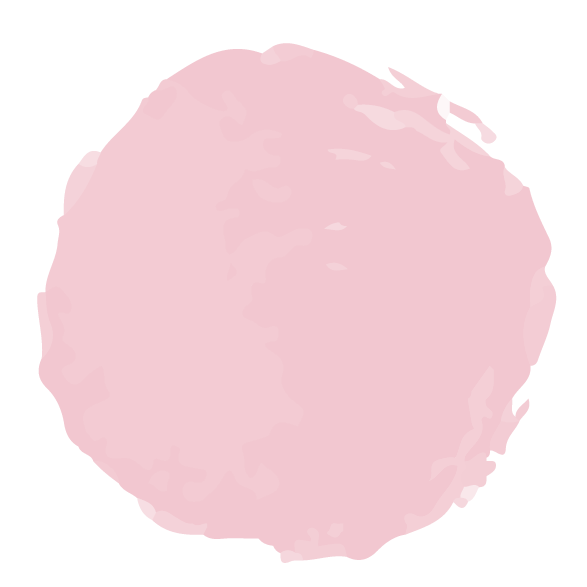 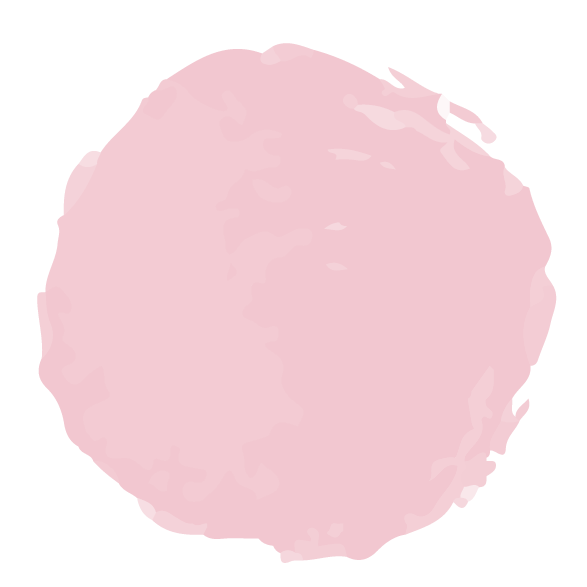 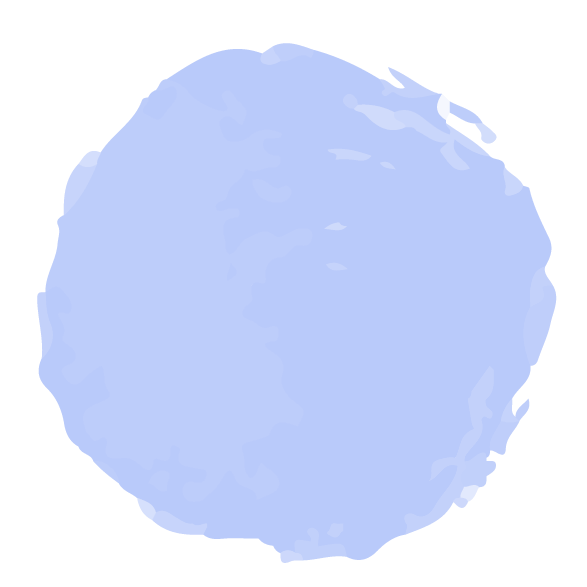 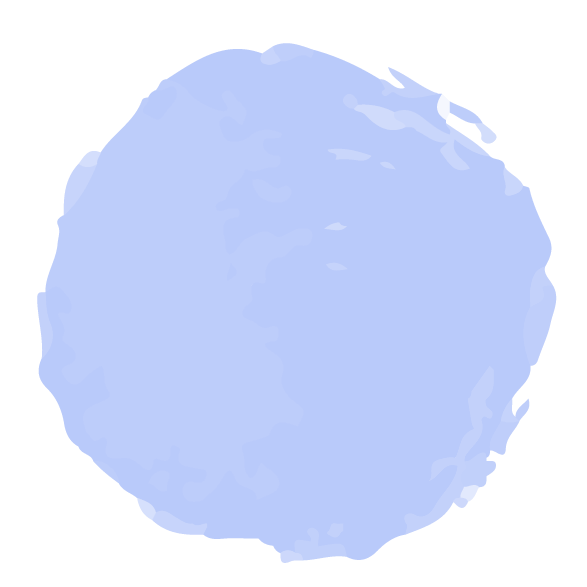 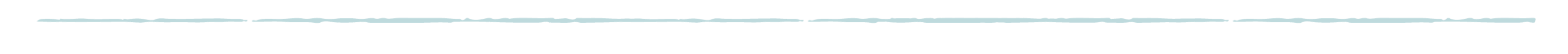 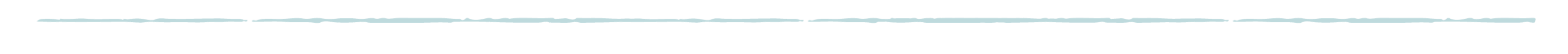 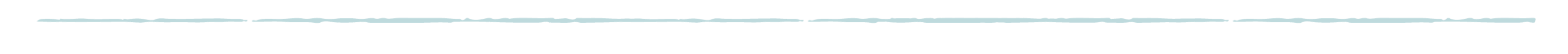 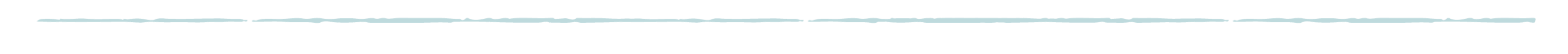 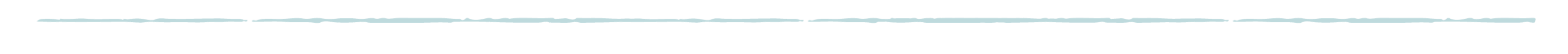 May
Sep
<
Jan
Mar
Jul
Nov
Dec
>
Feb
Jun
Oct
Apr
Aug
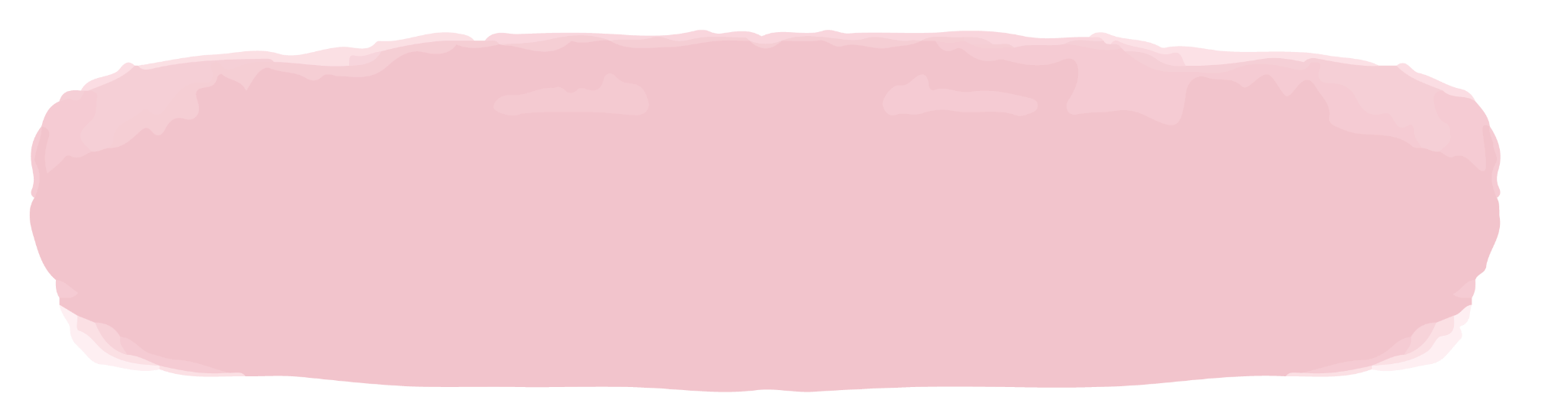 To-Do List
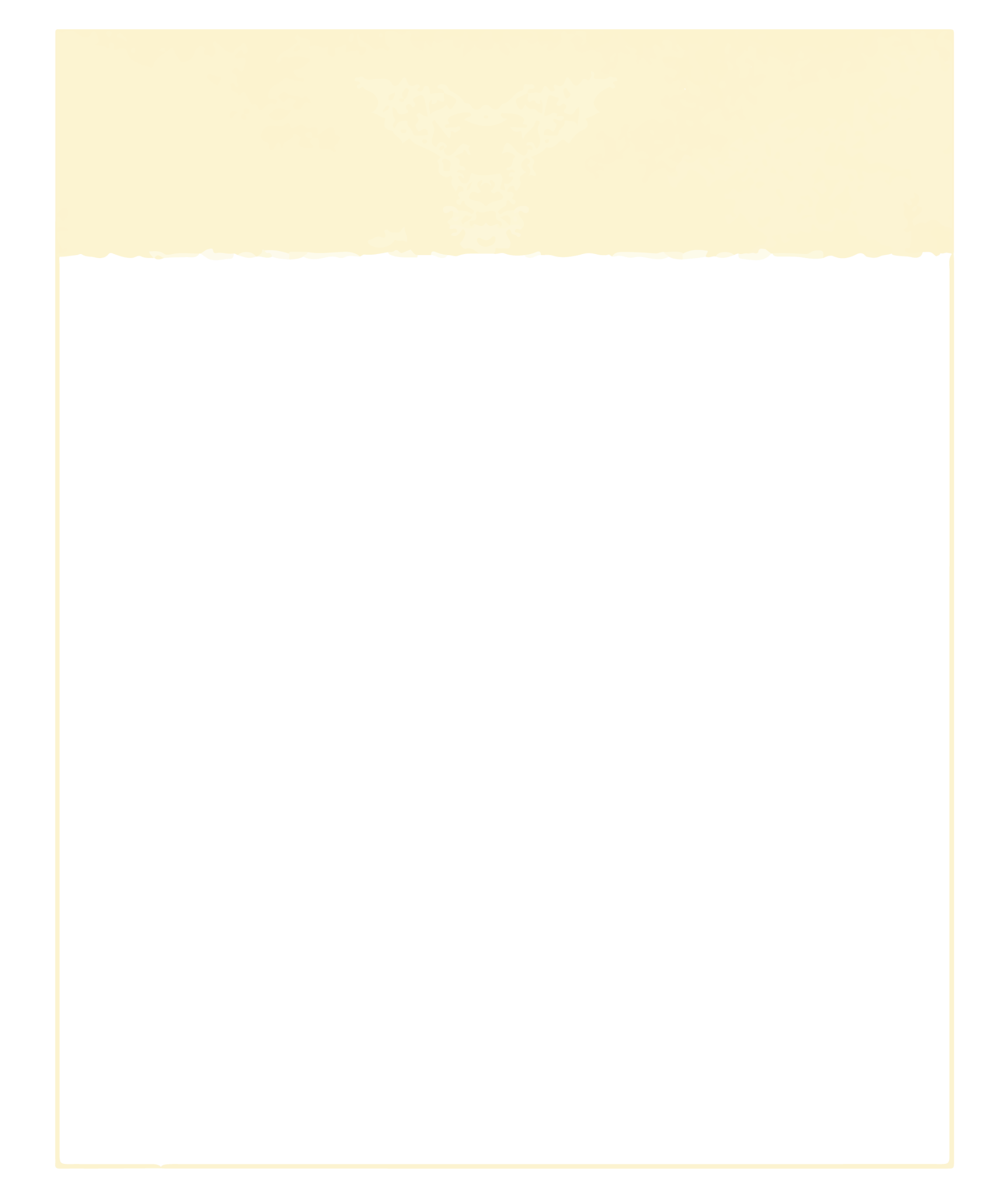 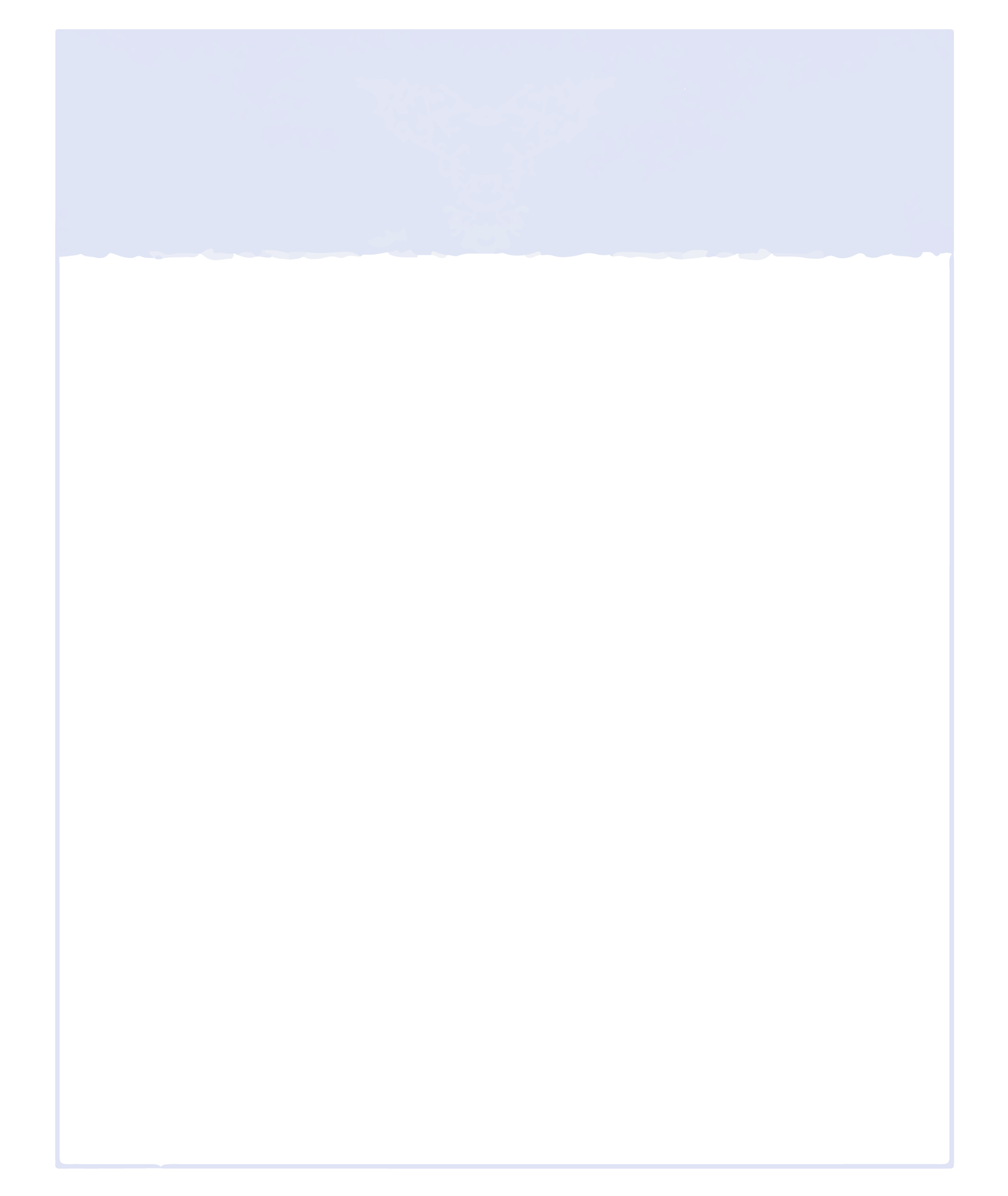 Priorities
Need to do
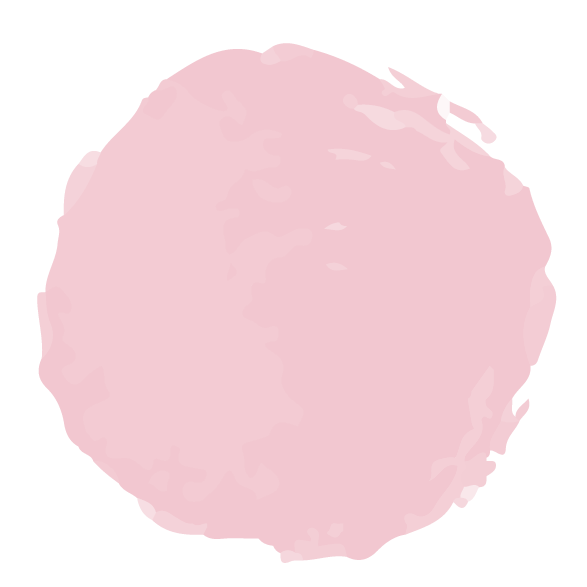 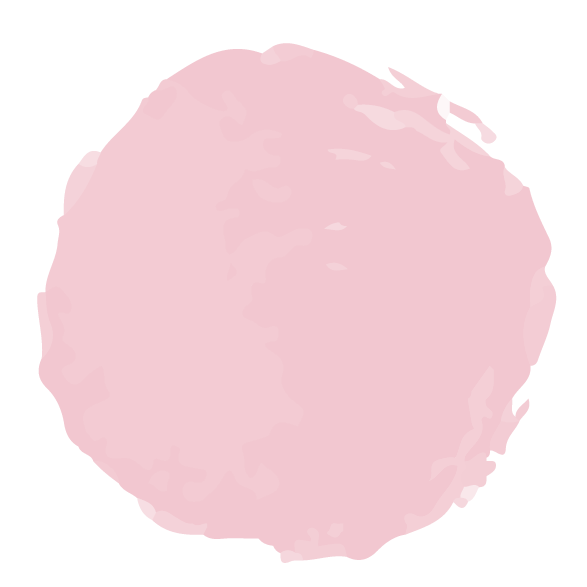 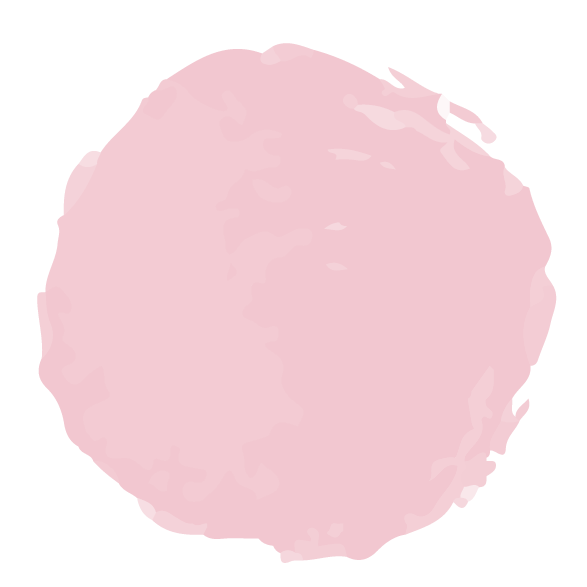 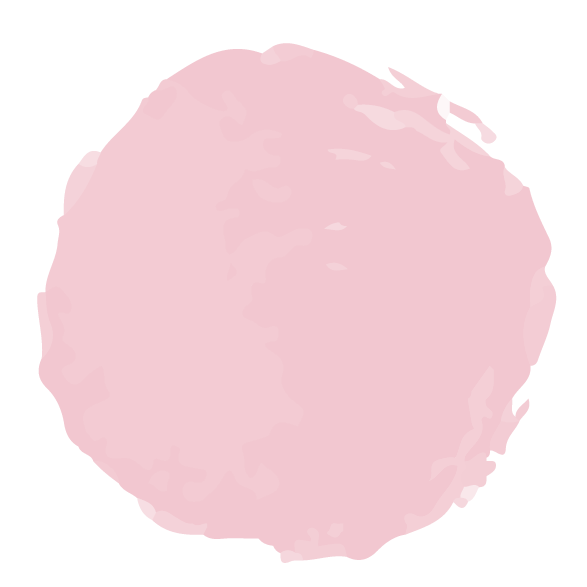 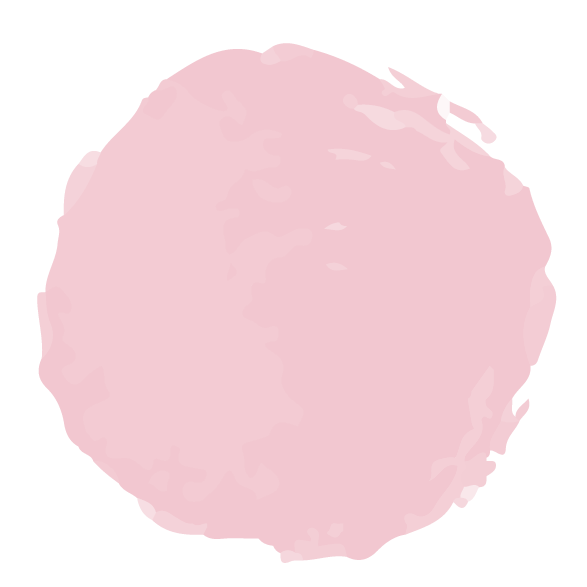 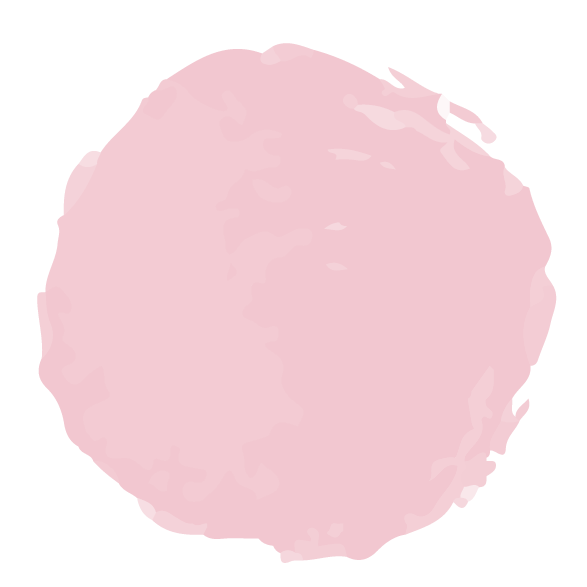 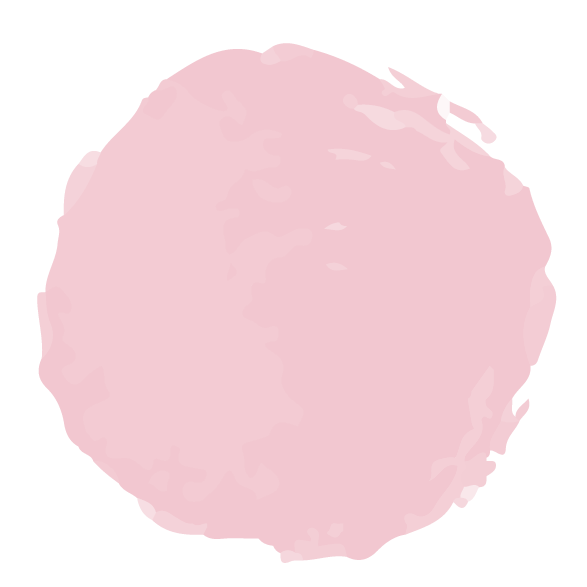 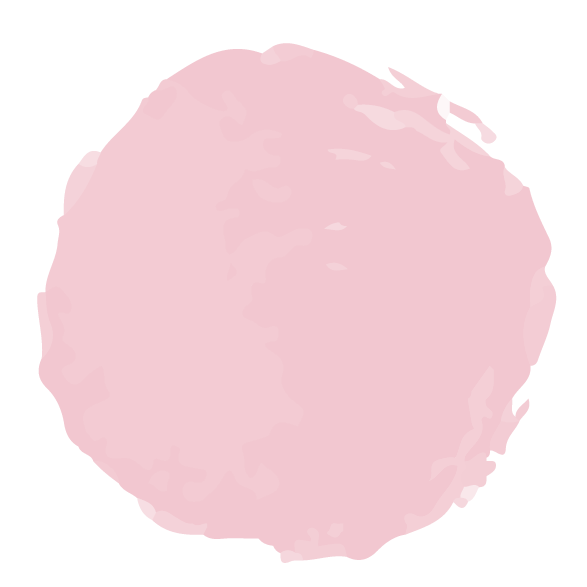 You can describe your task here
You can describe your task here
You can describe your task here
You can describe your task here
You can describe your task here
You can describe your task here
You can describe your task here
You can describe your task here
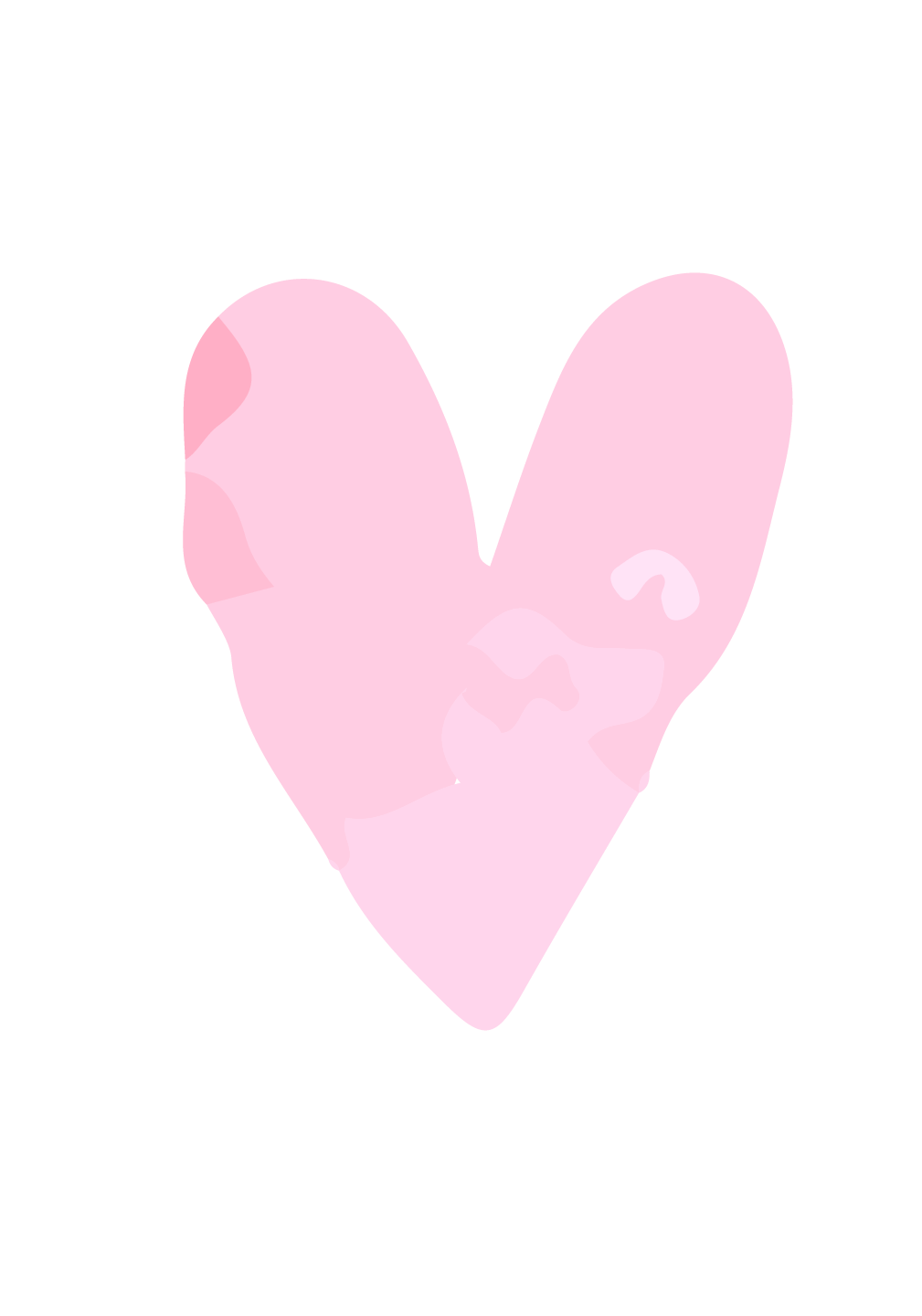 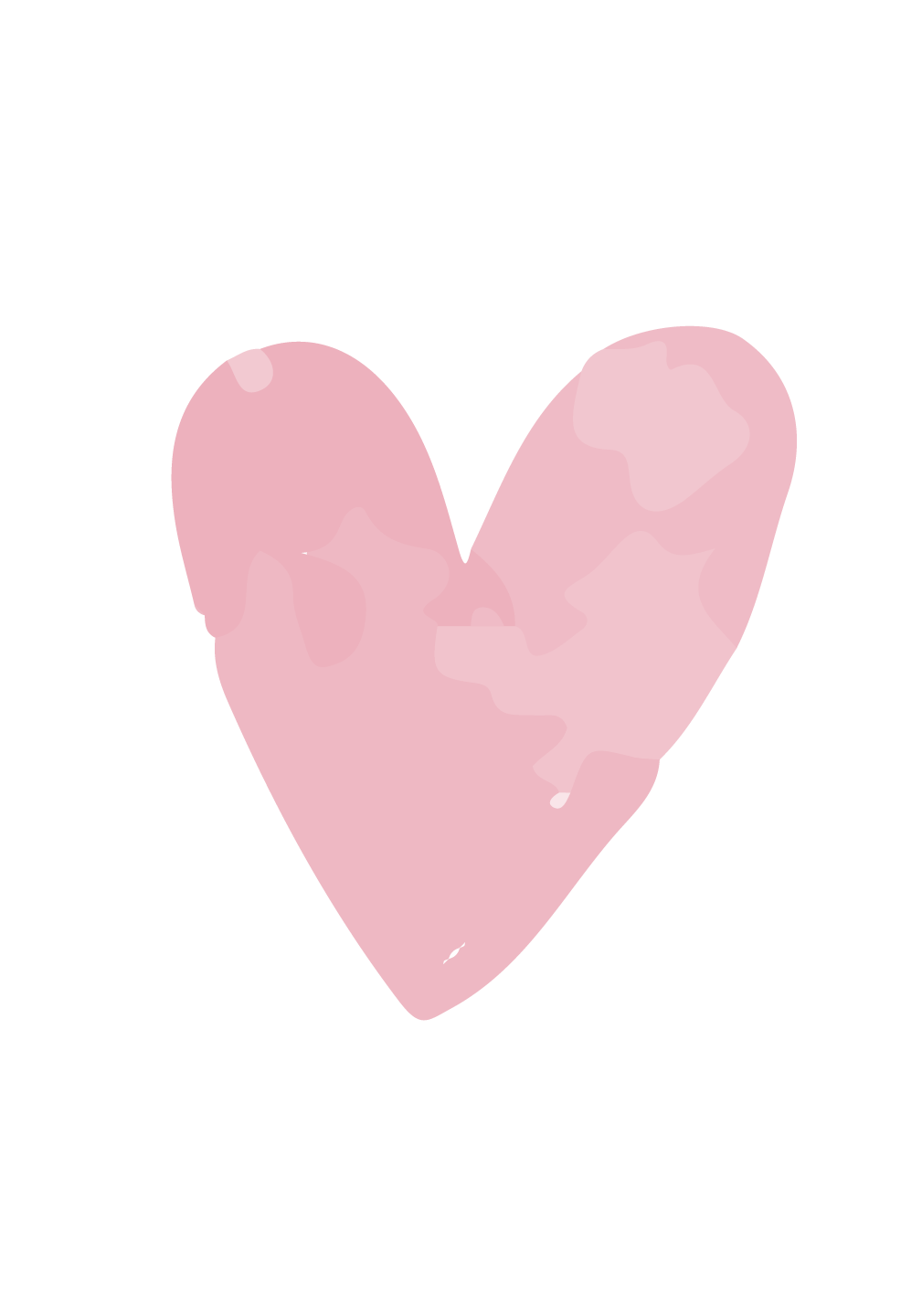 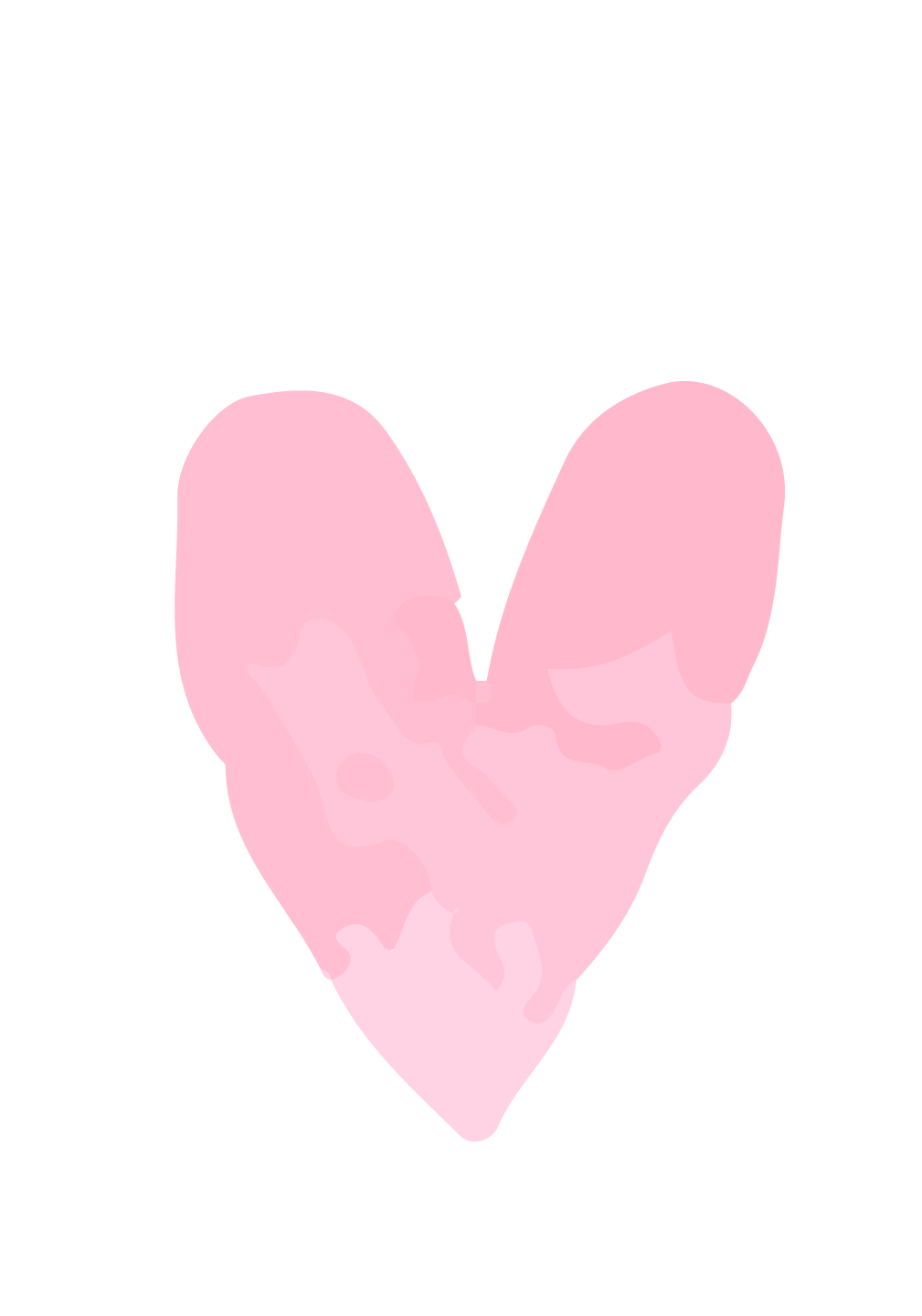 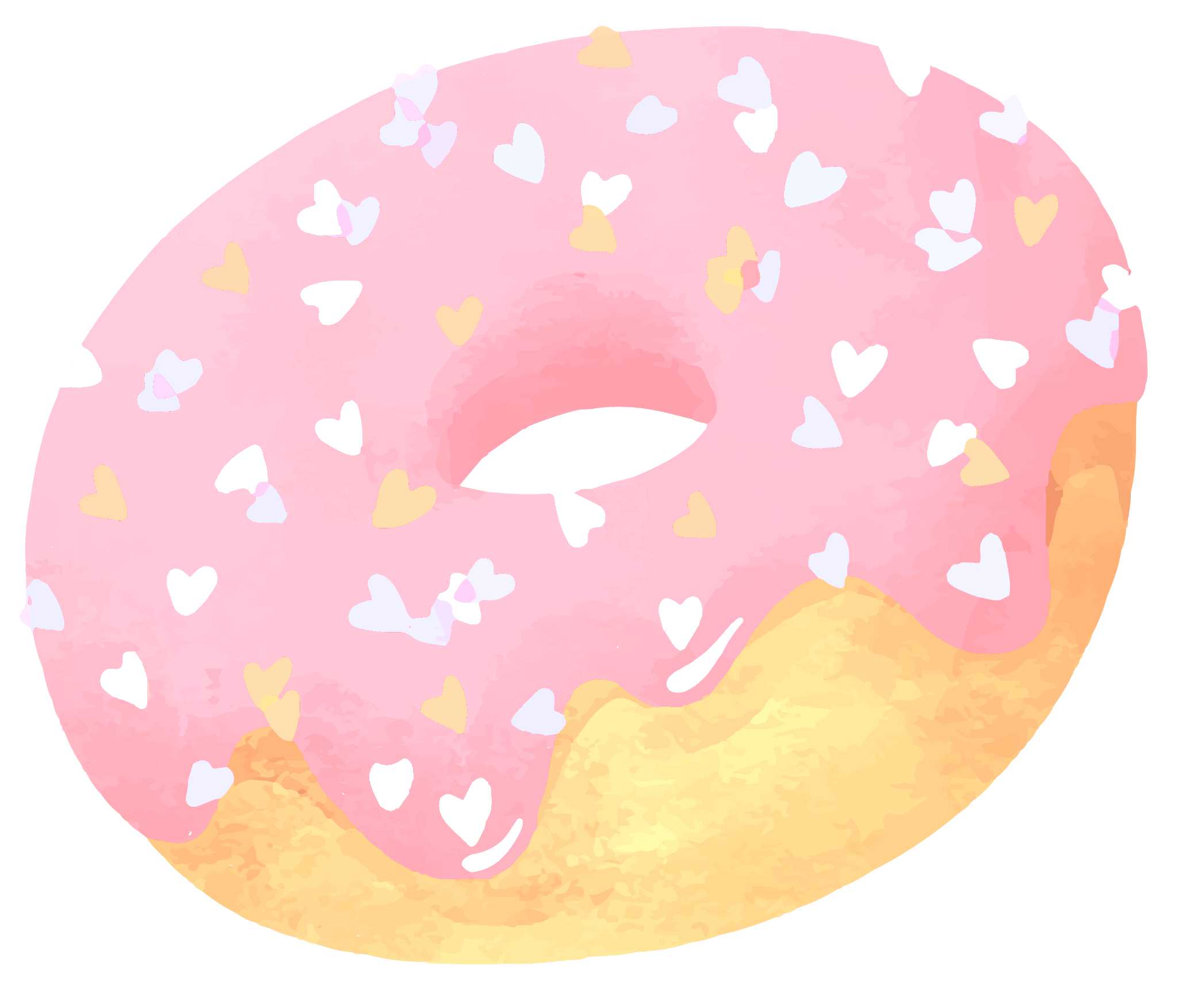 May
Sep
<
Jan
Mar
Jul
Nov
Dec
>
Feb
Jun
Oct
Apr
Aug
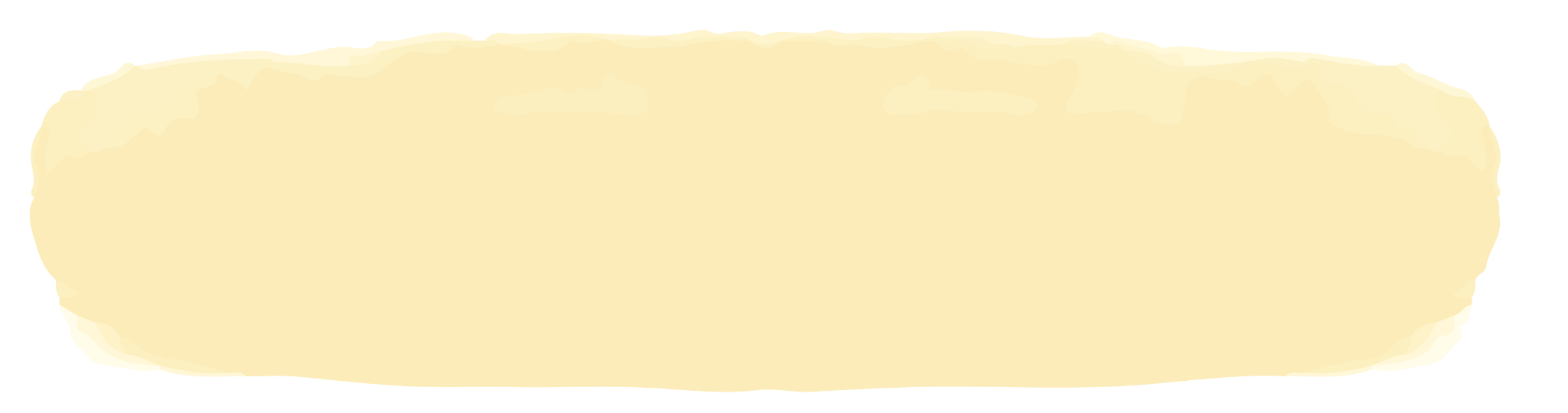 March 2022
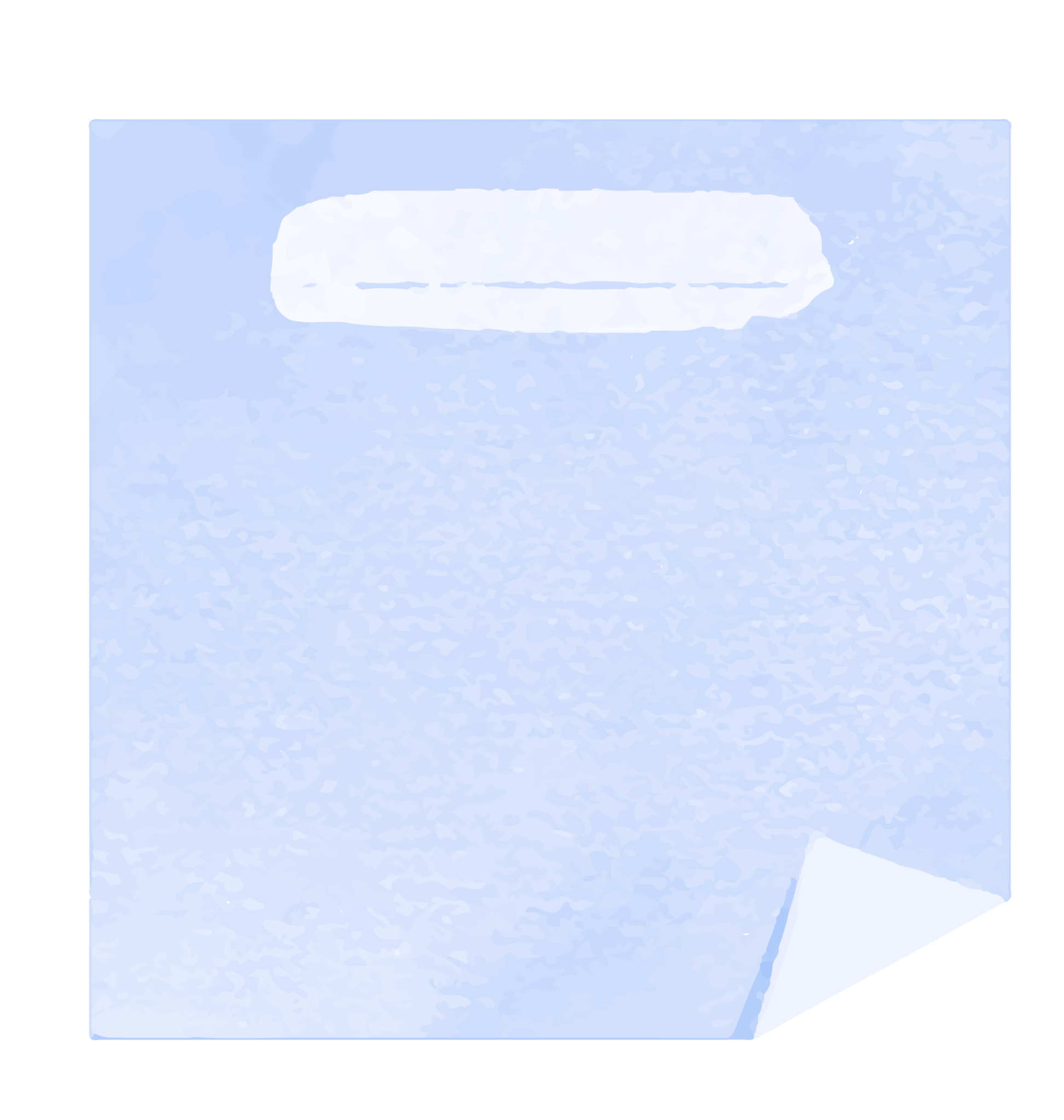 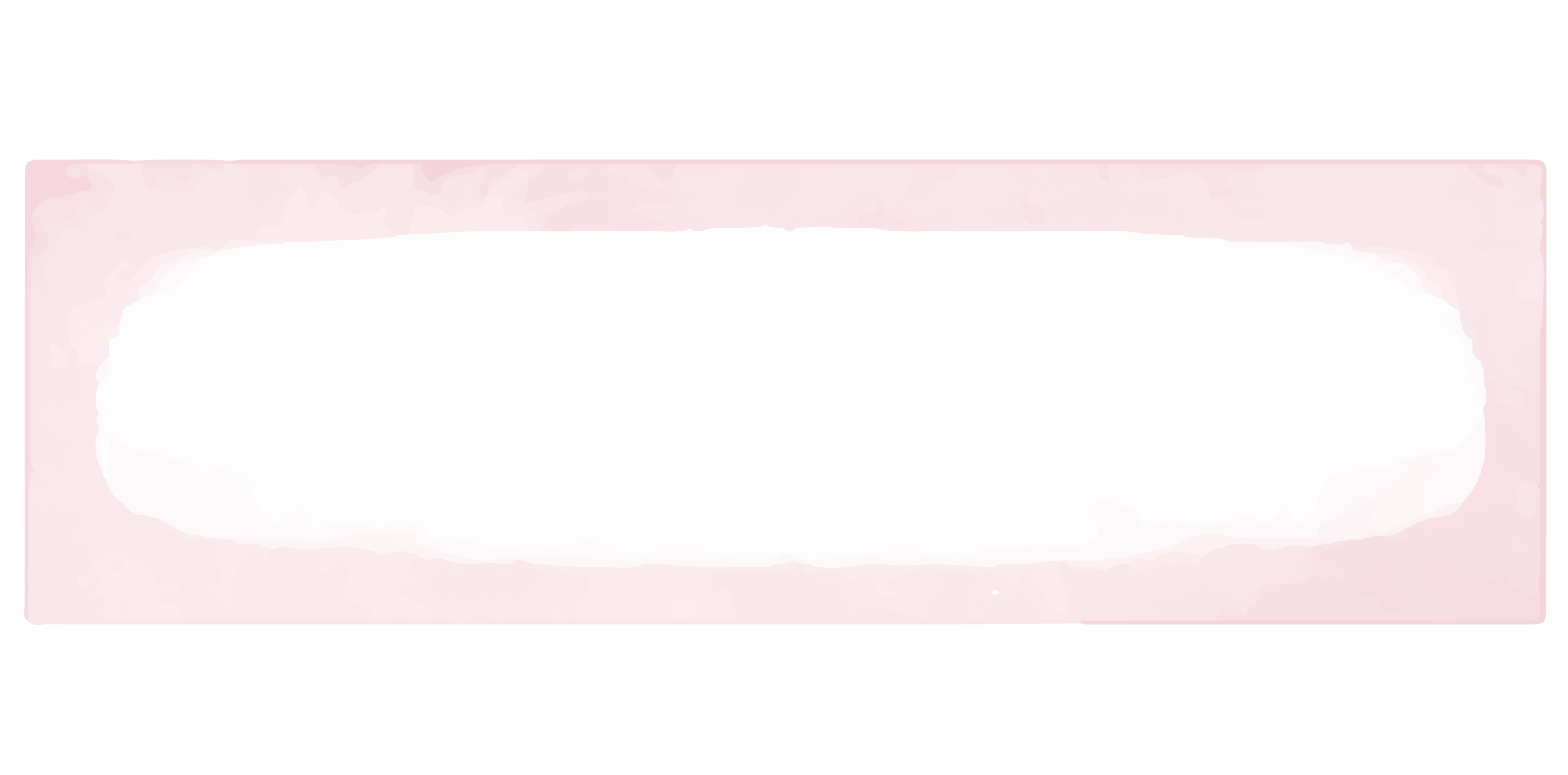 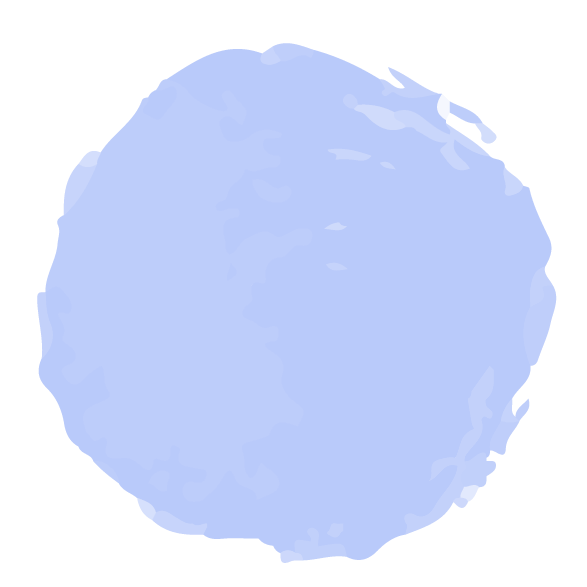 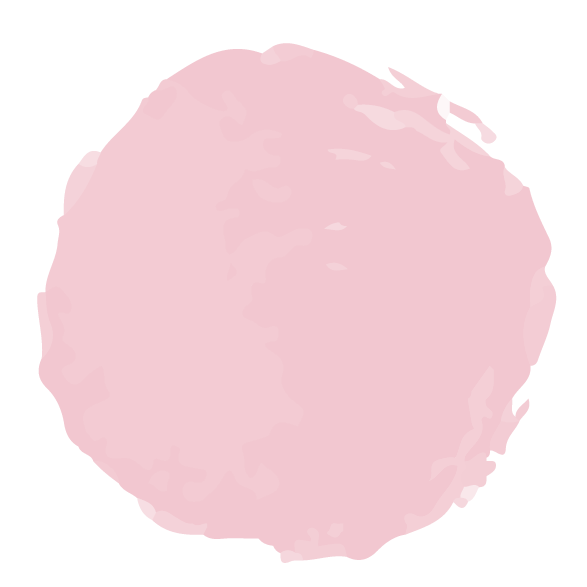 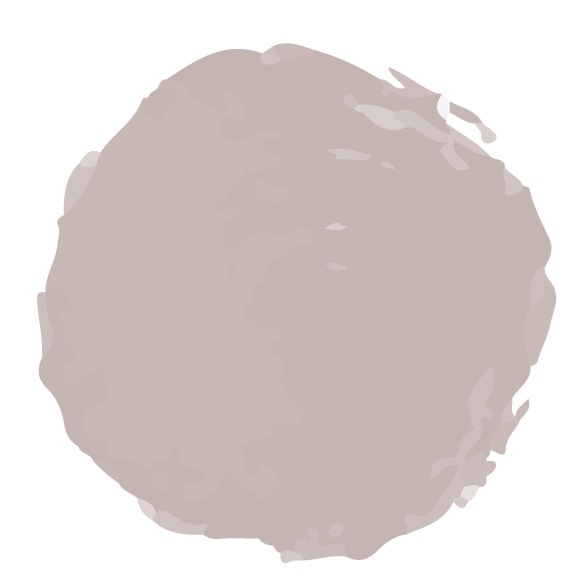 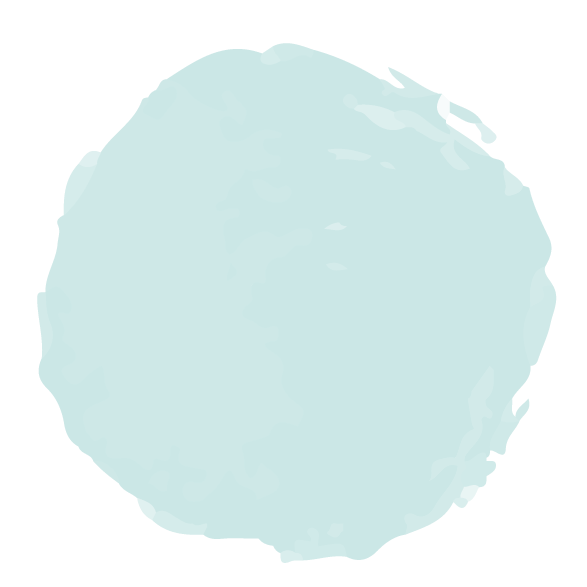 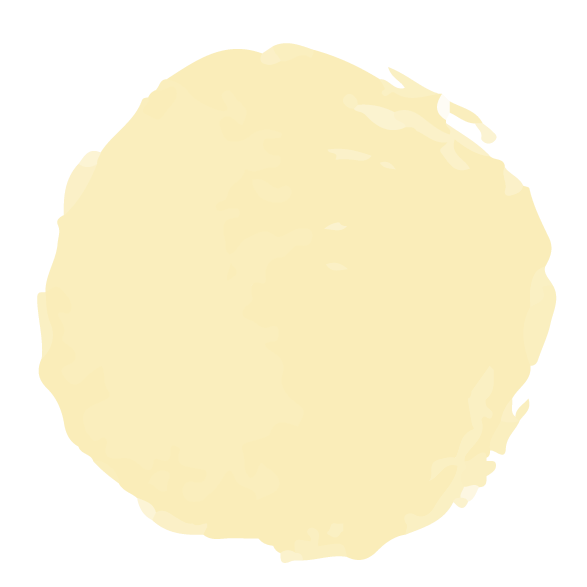 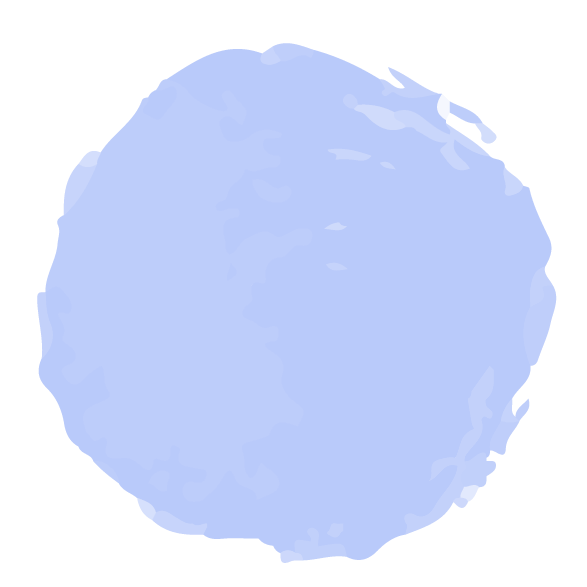 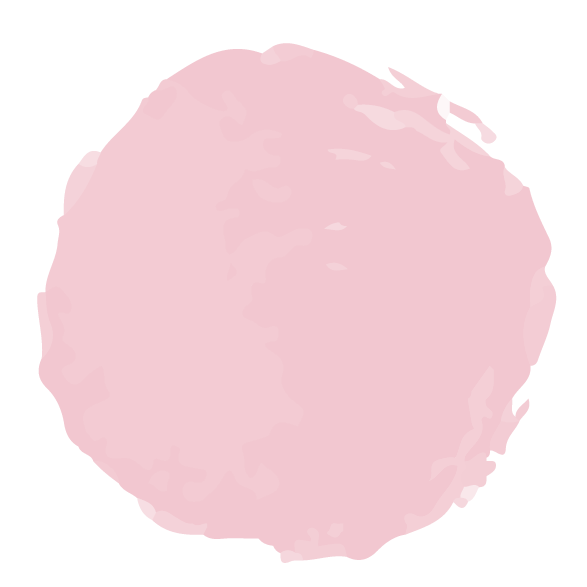 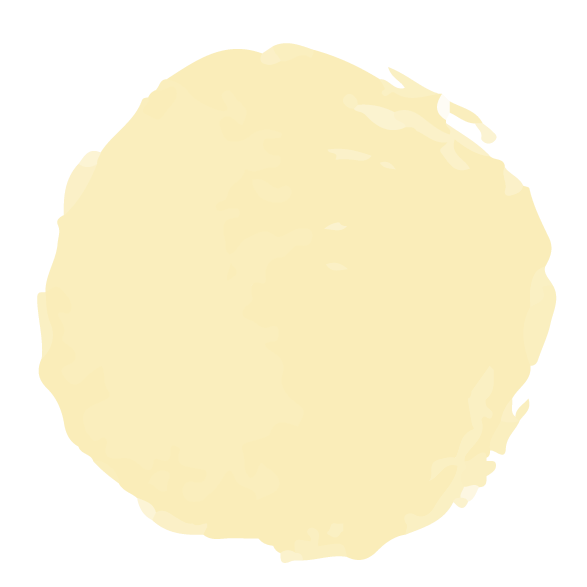 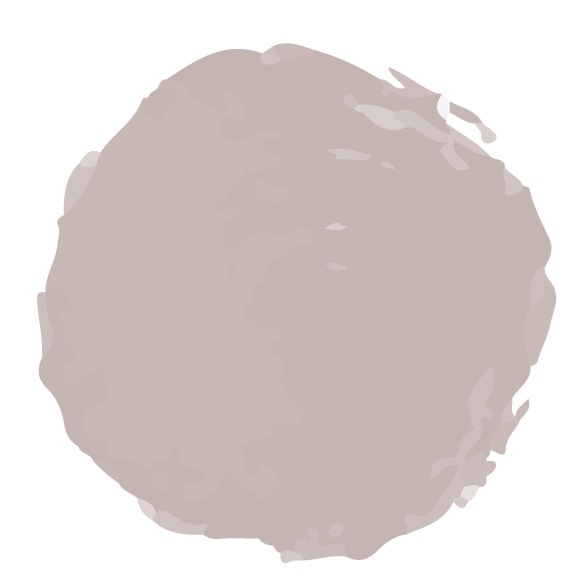 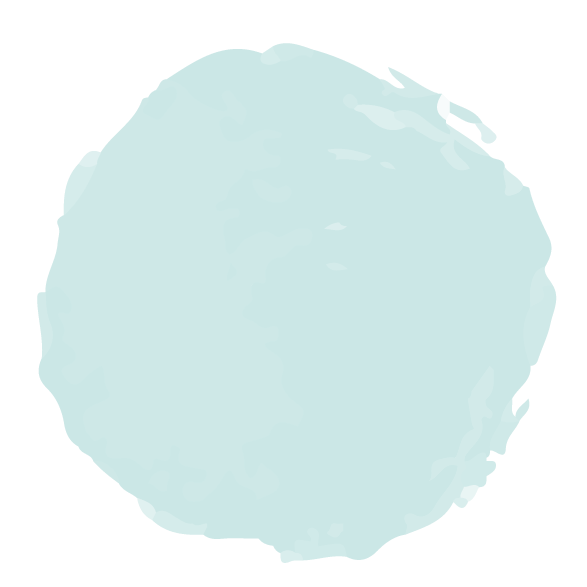 May
Sep
<
Jan
Mar
Jul
Nov
Dec
>
Feb
Jun
Oct
Apr
Aug
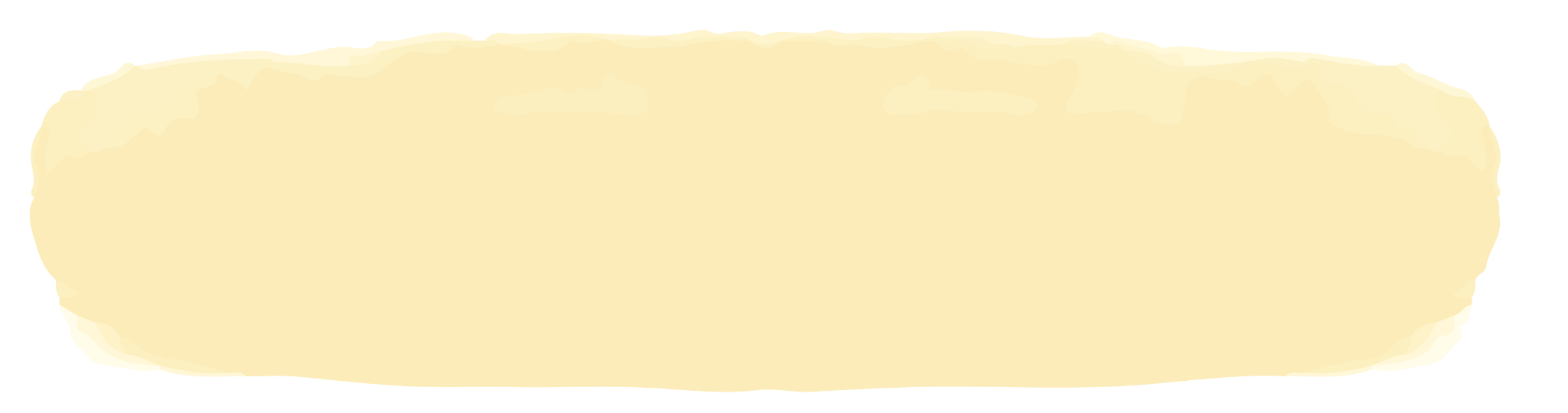 Weekly Schedule
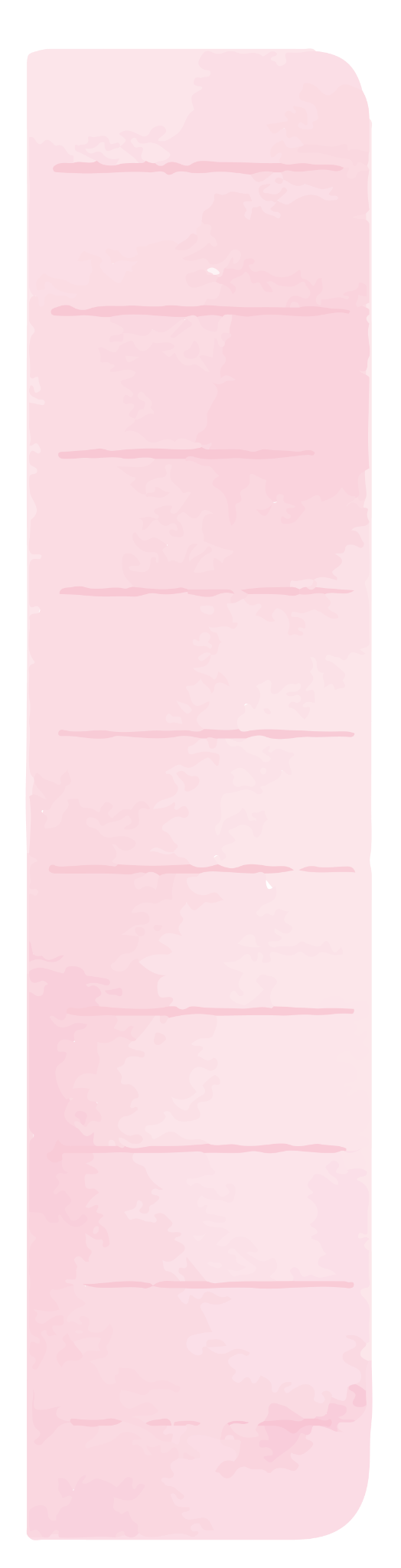 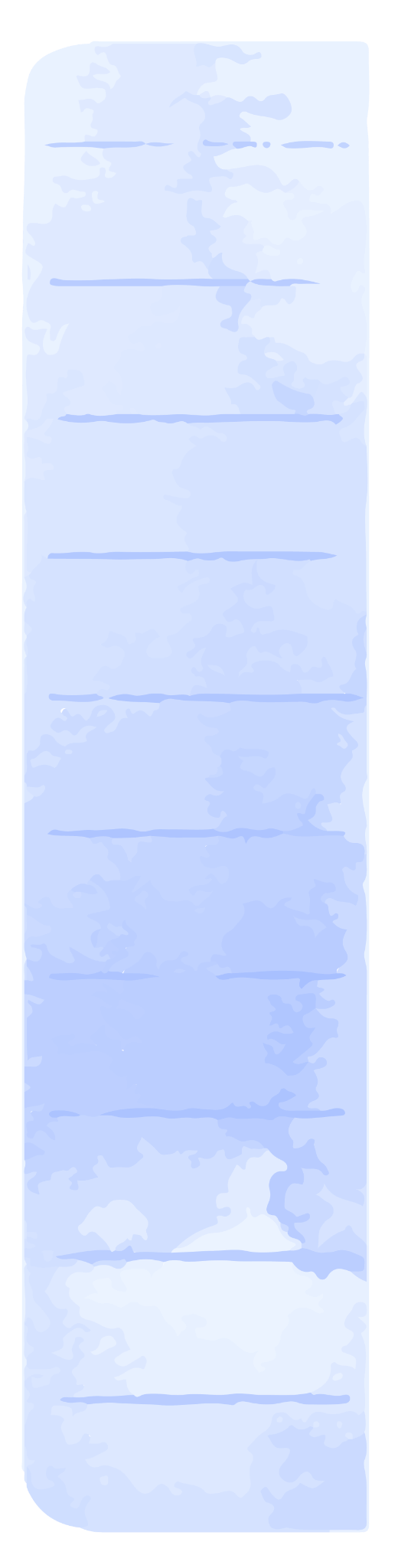 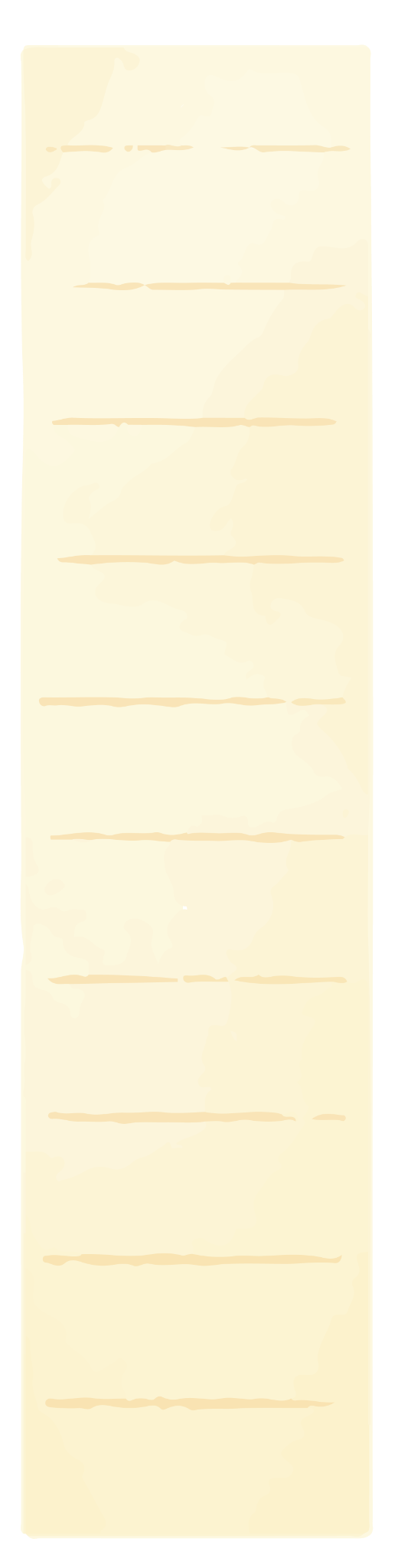 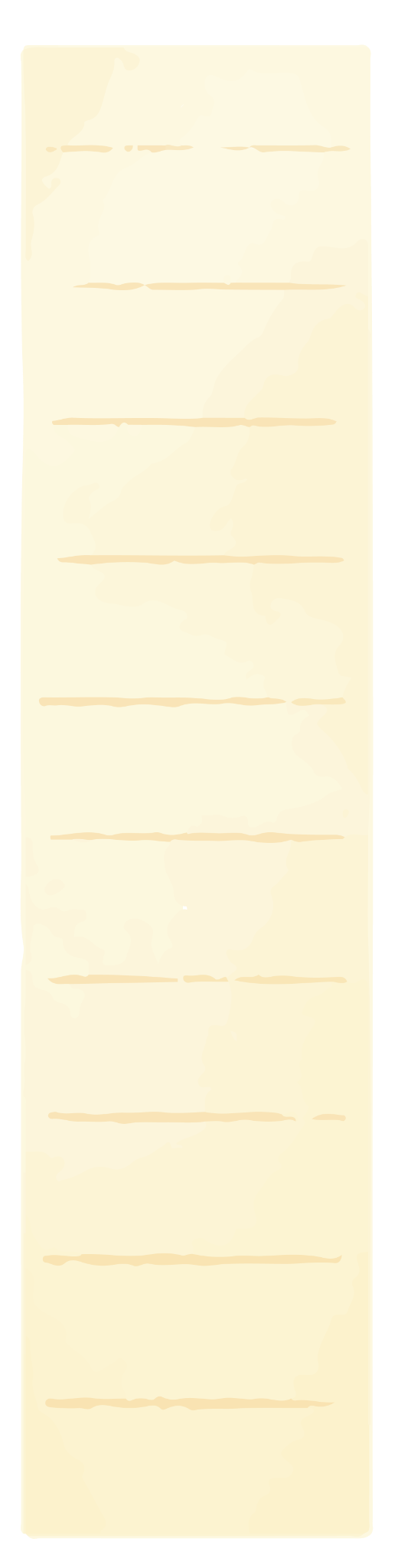 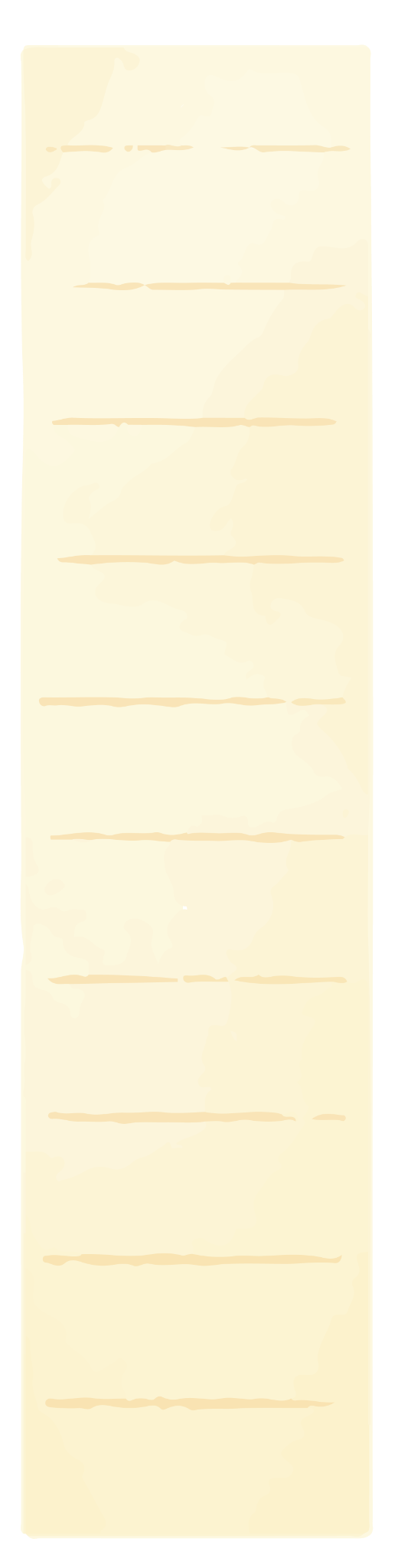 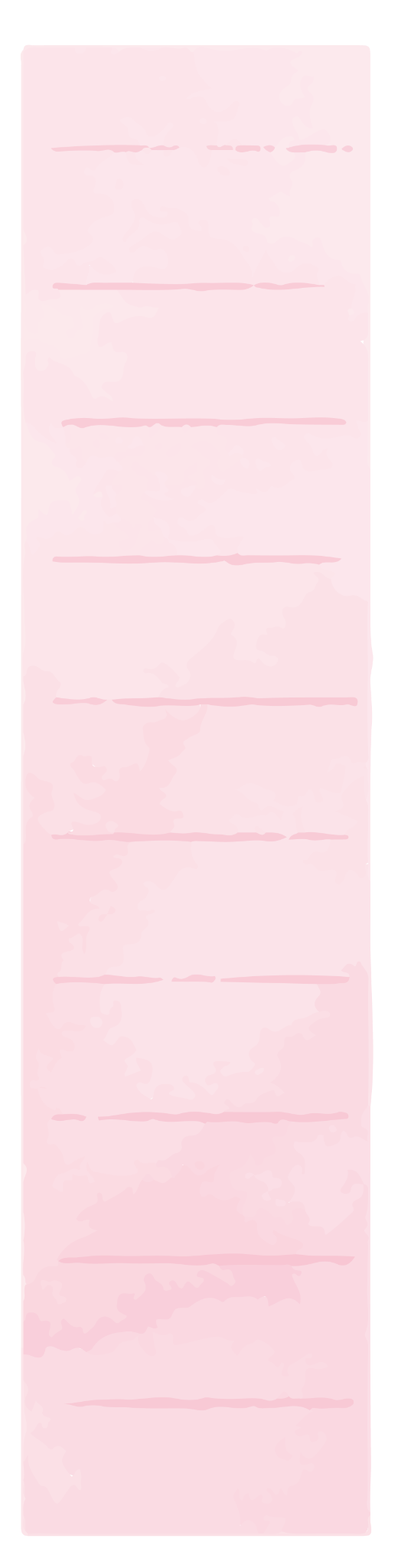 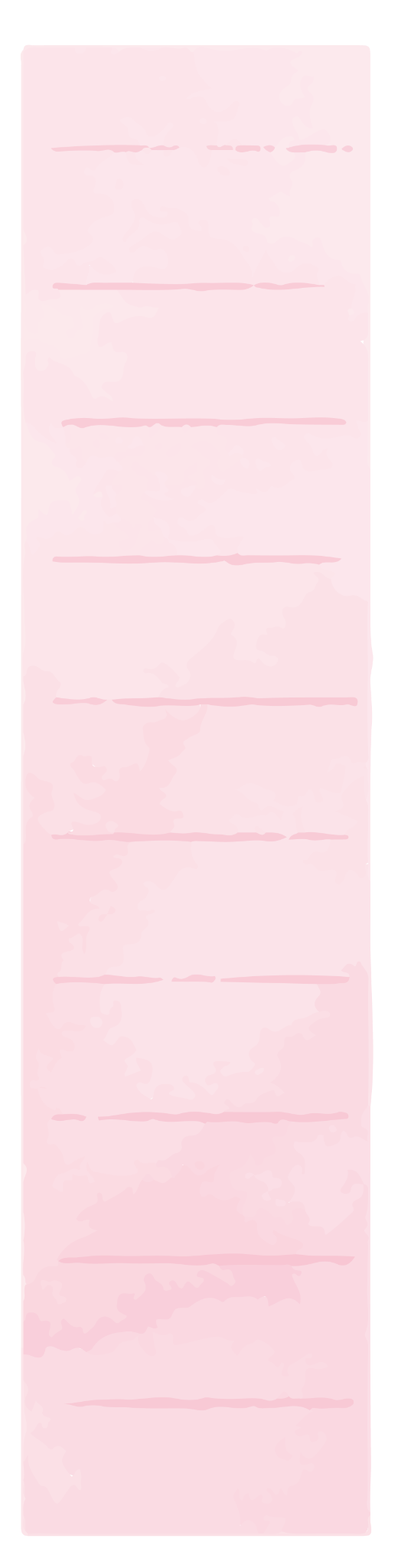 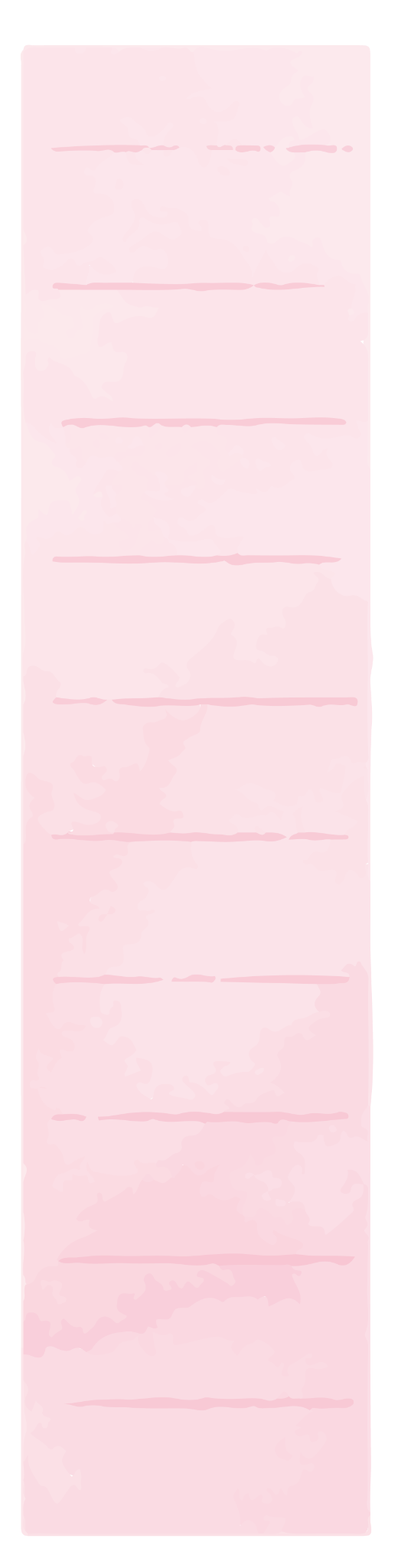 May
Sep
<
Jan
Mar
Jul
Nov
Dec
>
Feb
Jun
Oct
Apr
Aug
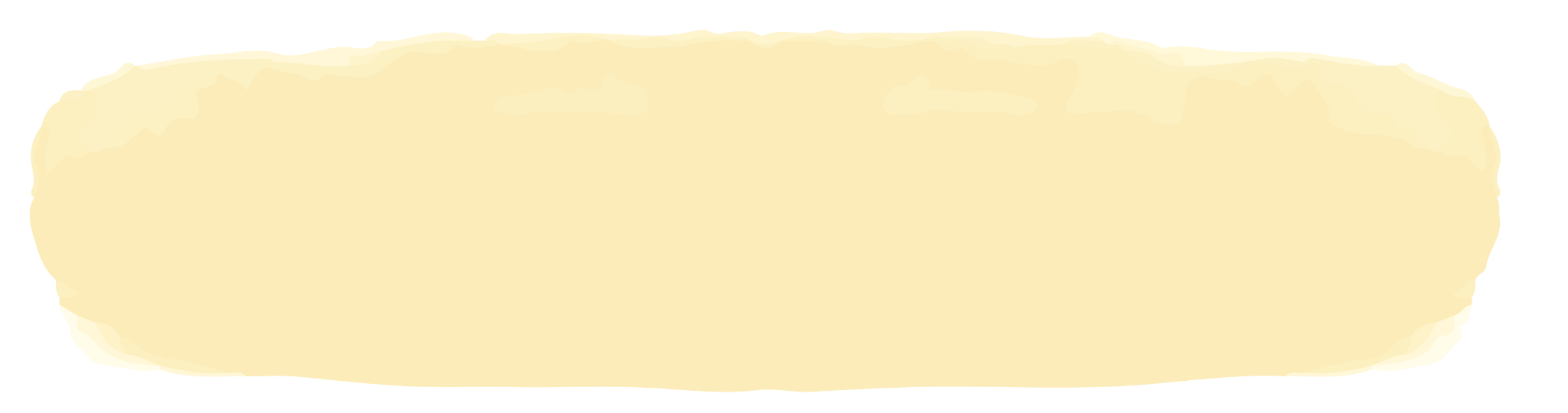 Thursday
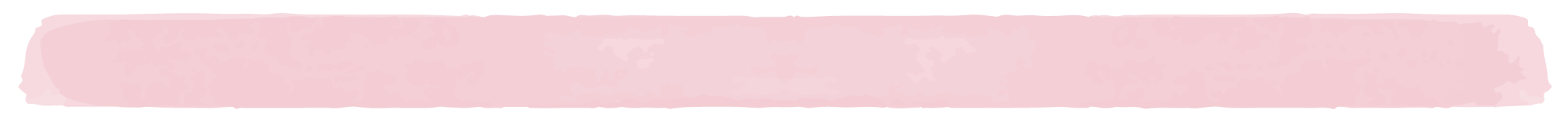 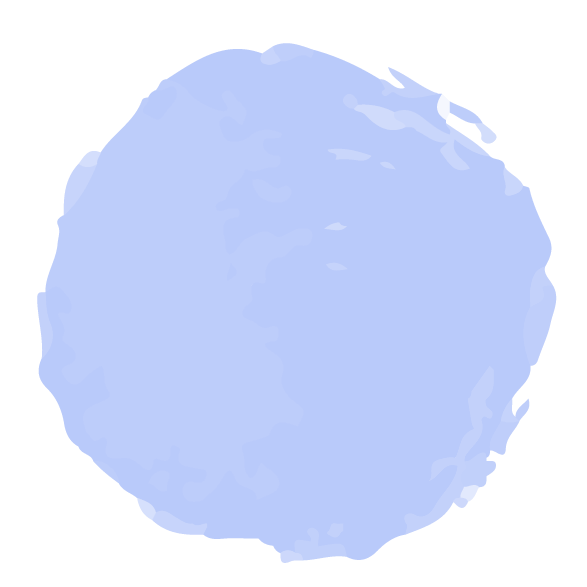 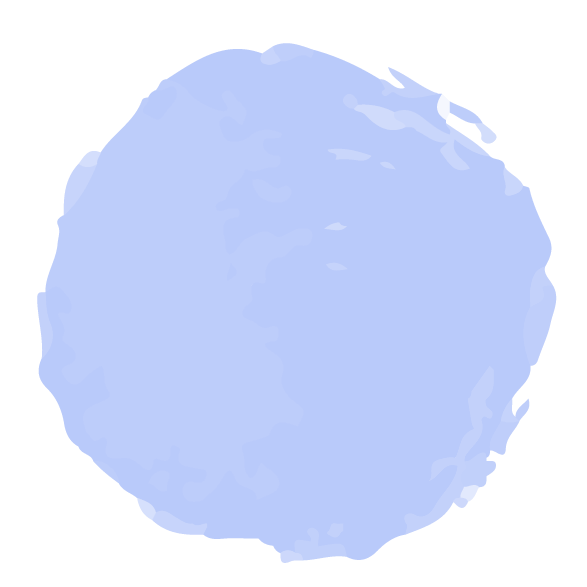 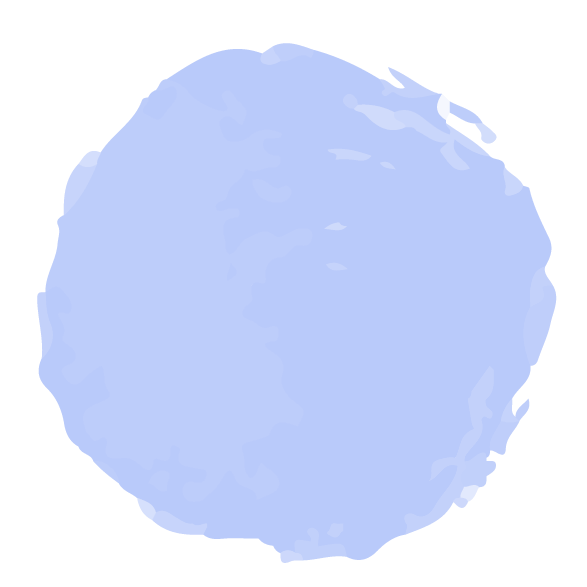 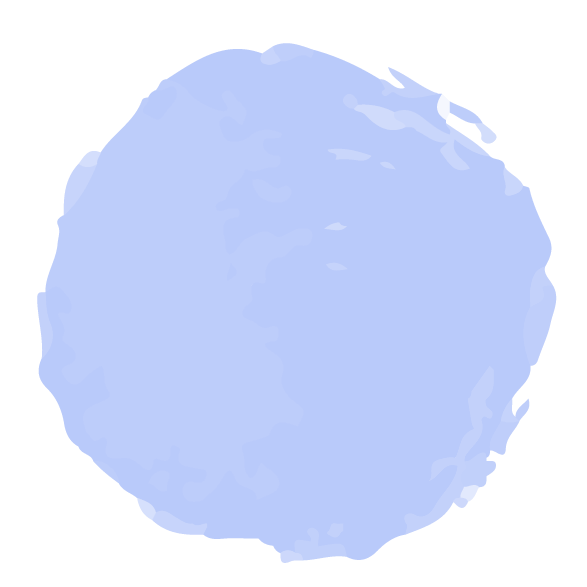 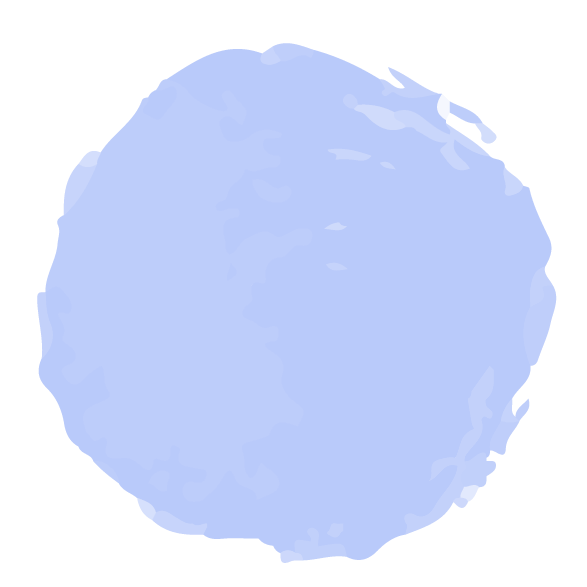 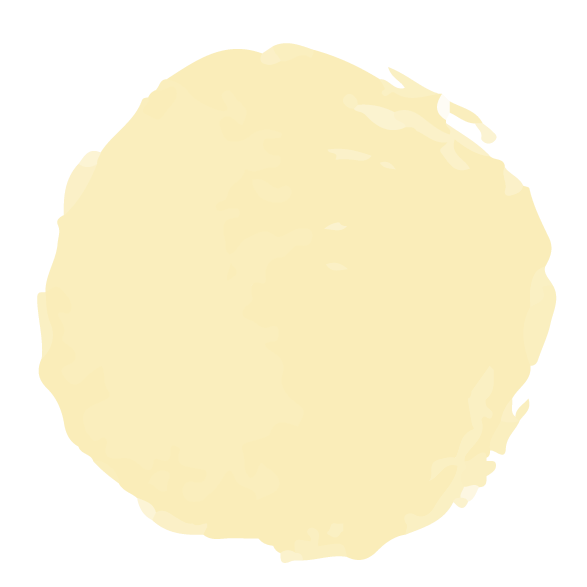 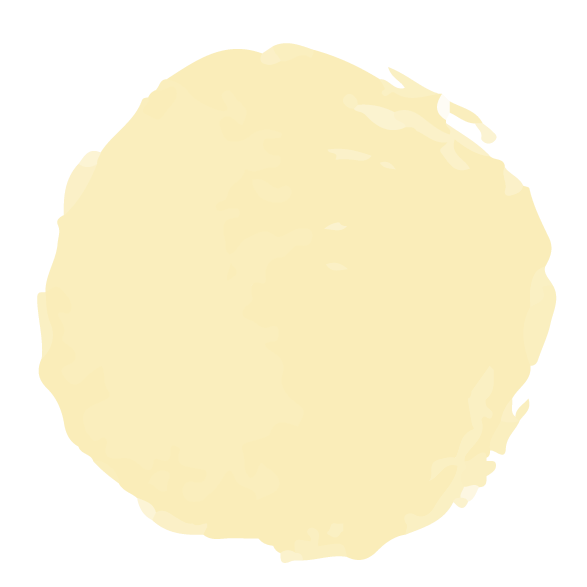 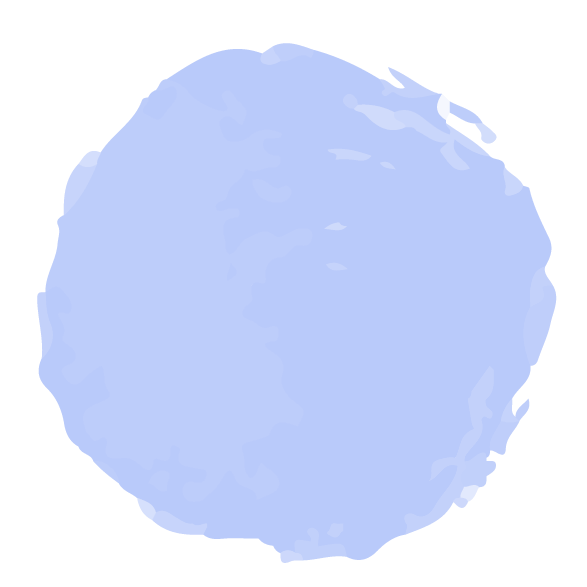 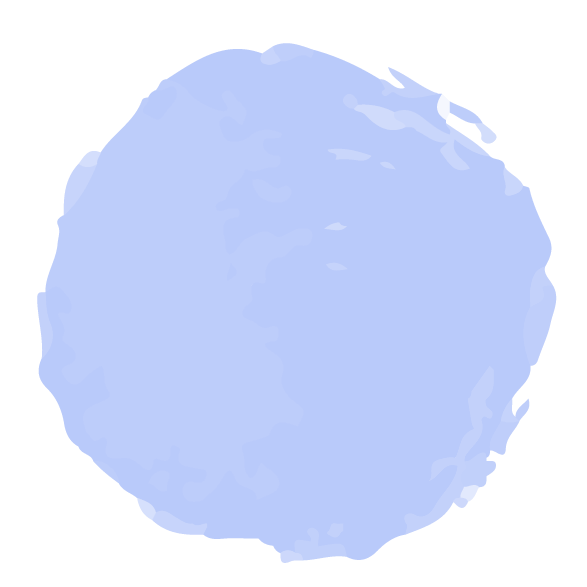 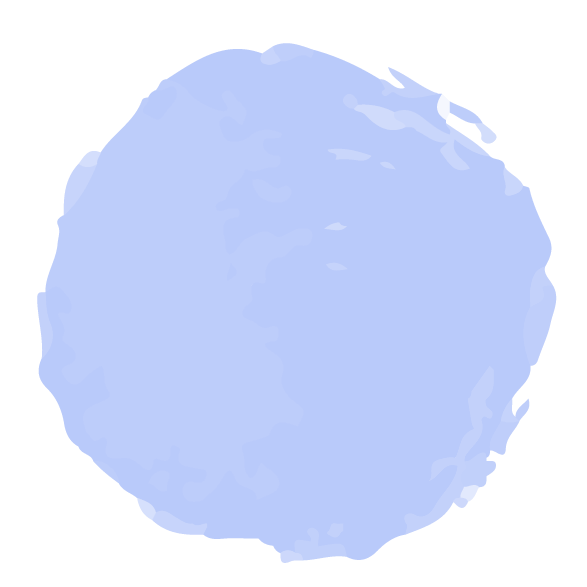 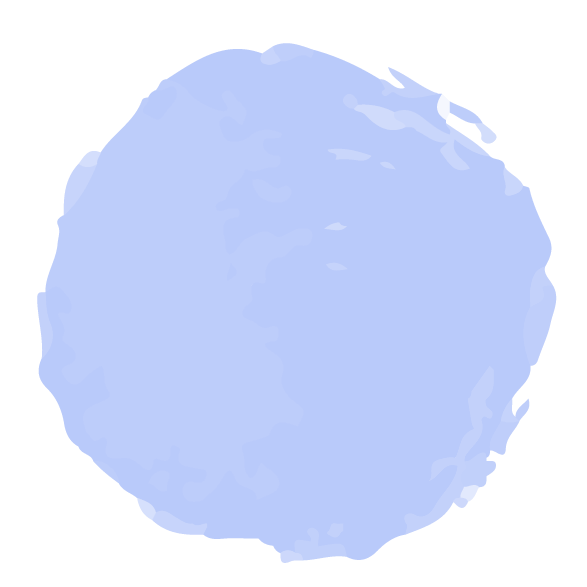 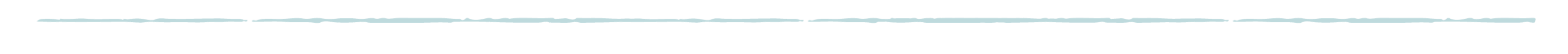 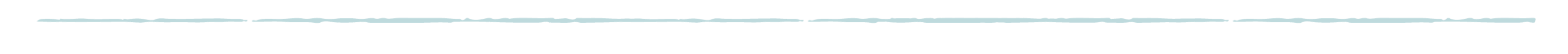 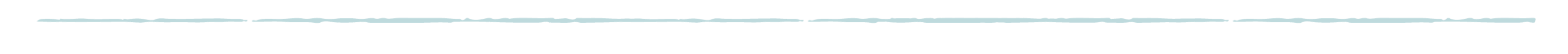 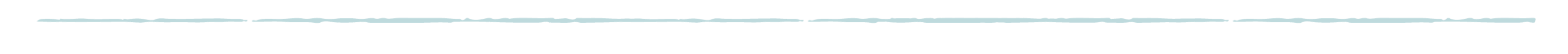 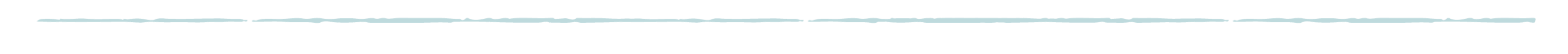 May
Sep
<
Jan
Mar
Jul
Nov
Dec
>
Feb
Jun
Oct
Apr
Aug
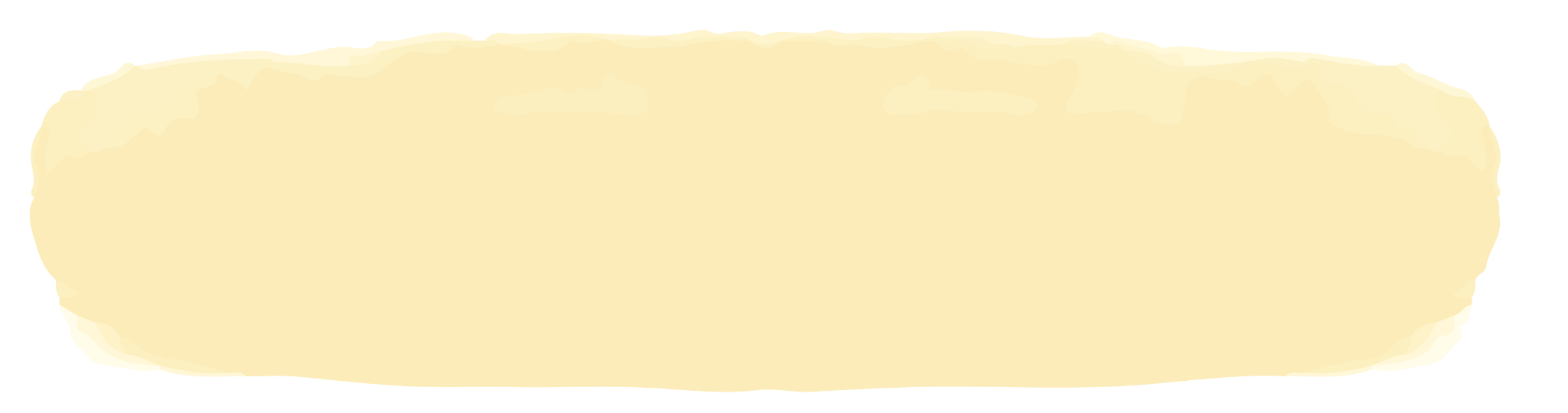 My Goals for March
Despite being red, Mars is a cold place
Venus has a beautiful name, but it is hot
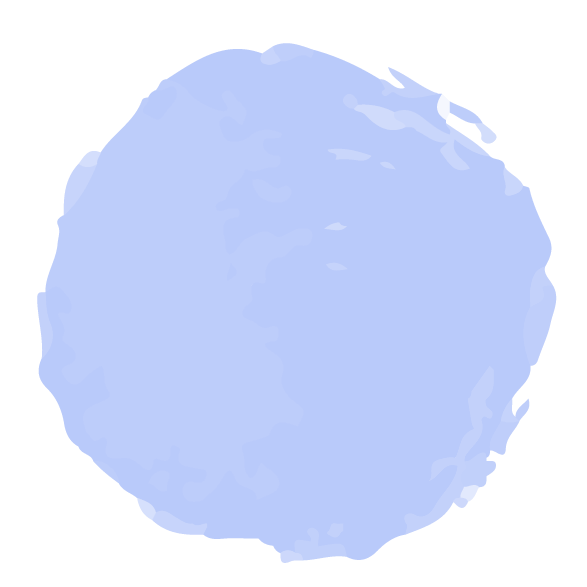 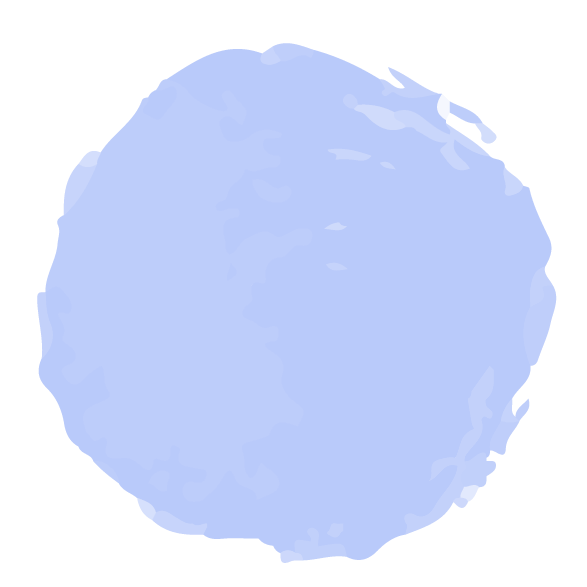 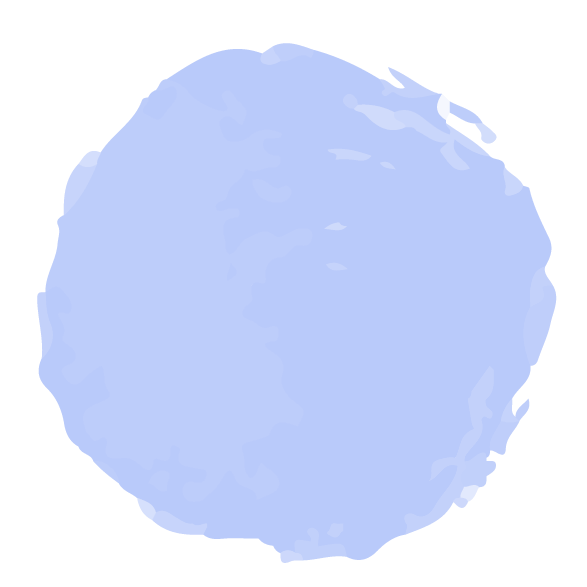 Goal 1
Goal 2
Goal 3
Goal 4
Jupiter is a gas giant and the biggest planet
Yes, this is the ringed one. It’s a gas giant
May
Sep
<
Jan
Mar
Jul
Nov
Dec
>
Feb
Jun
Oct
Apr
Aug
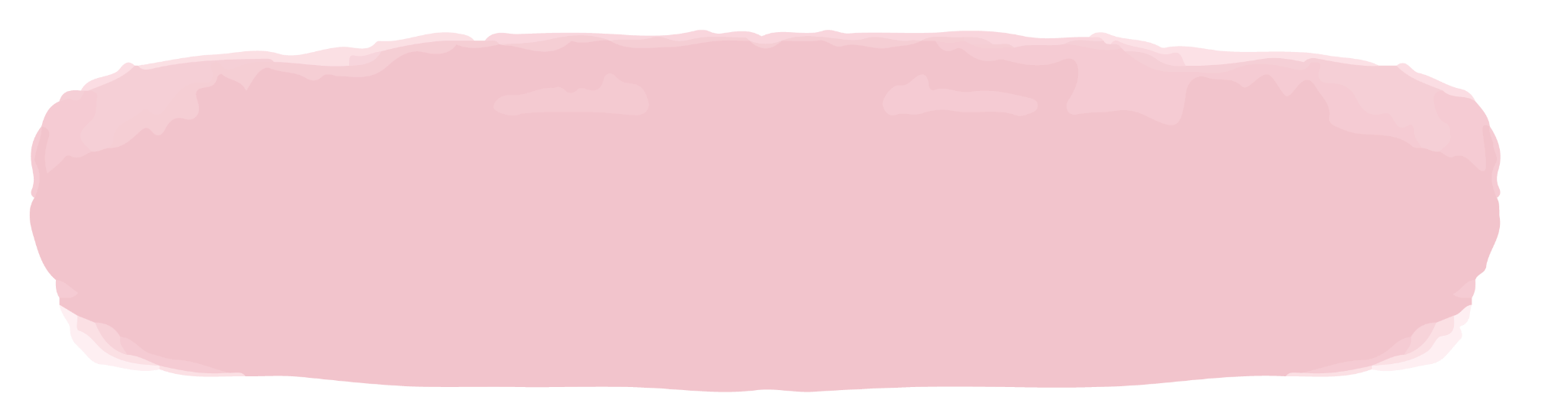 April 2022
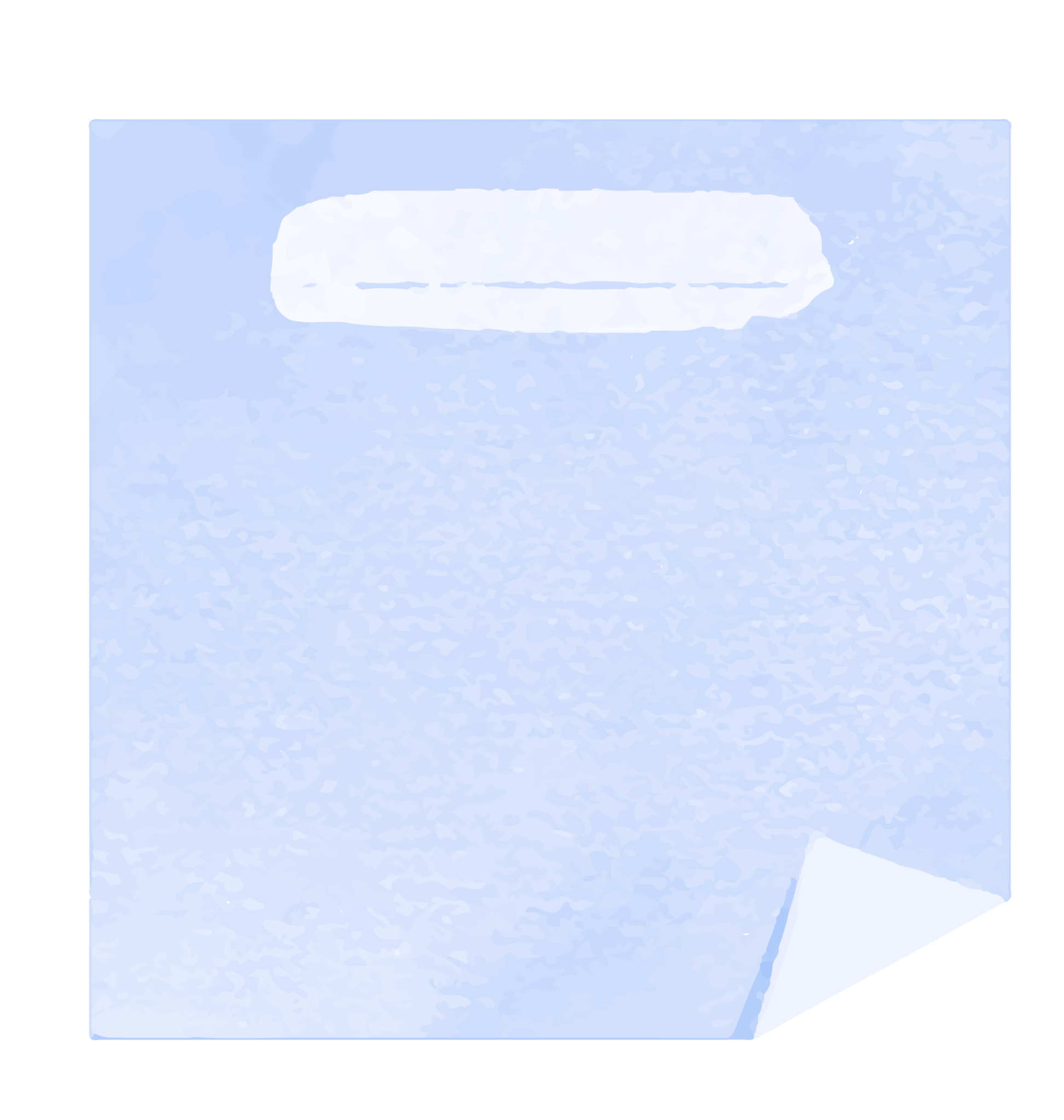 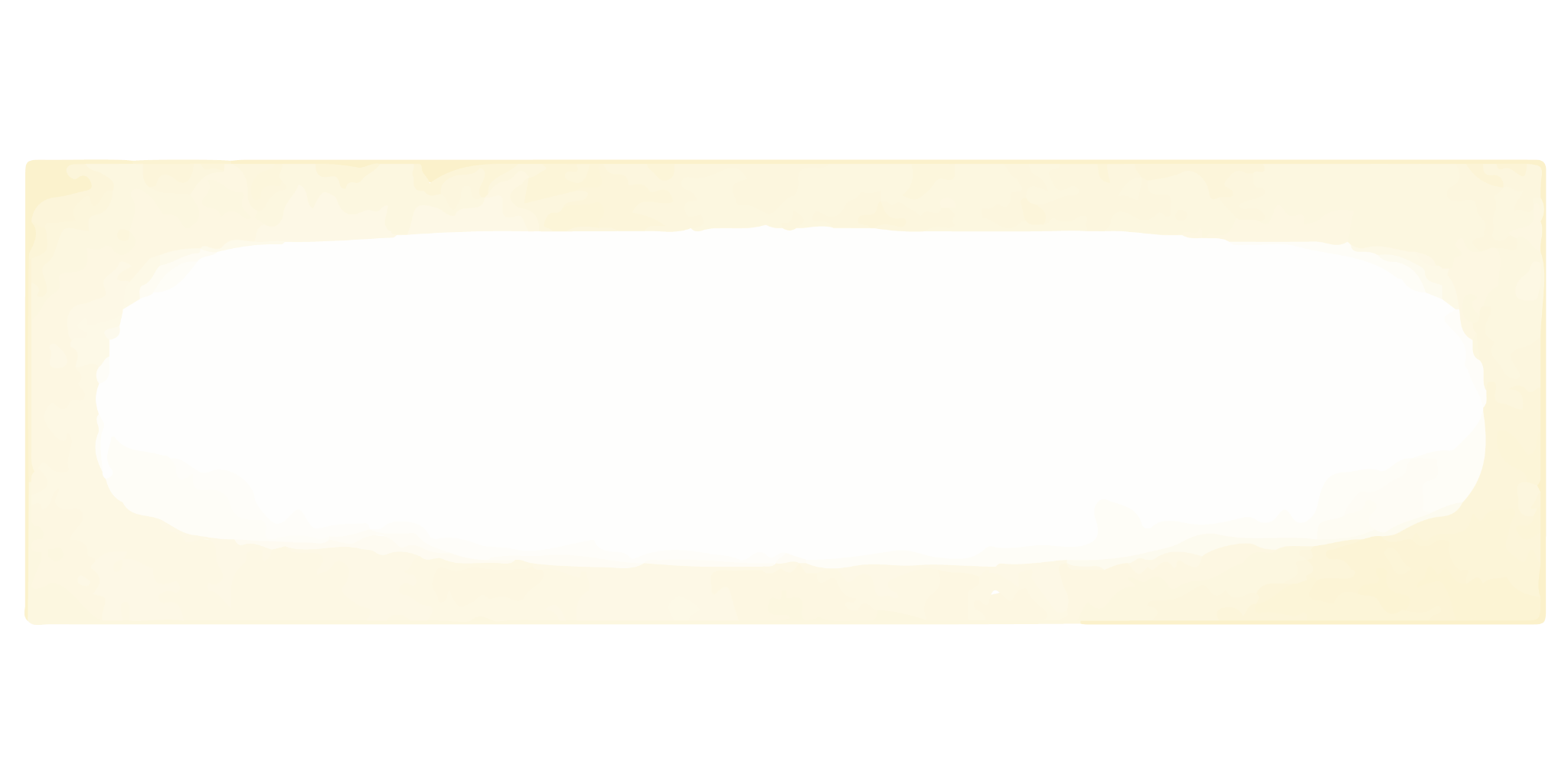 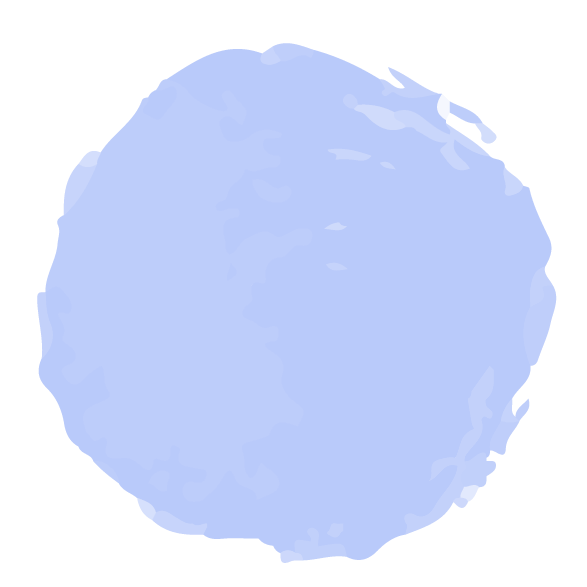 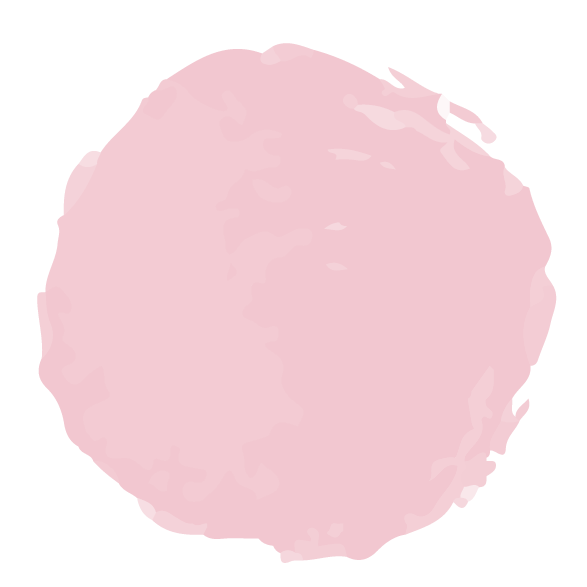 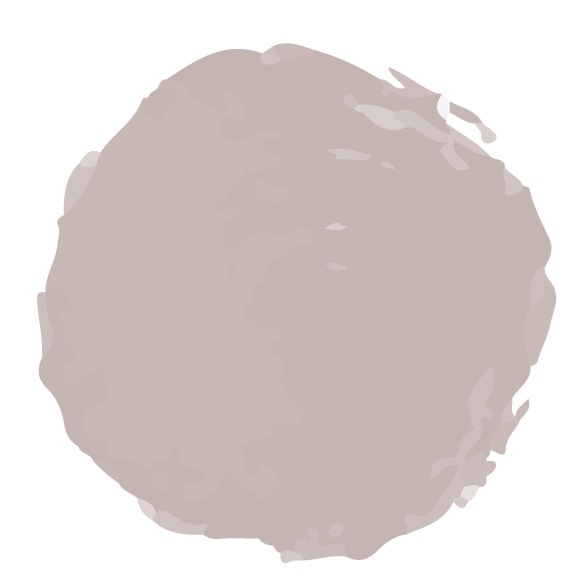 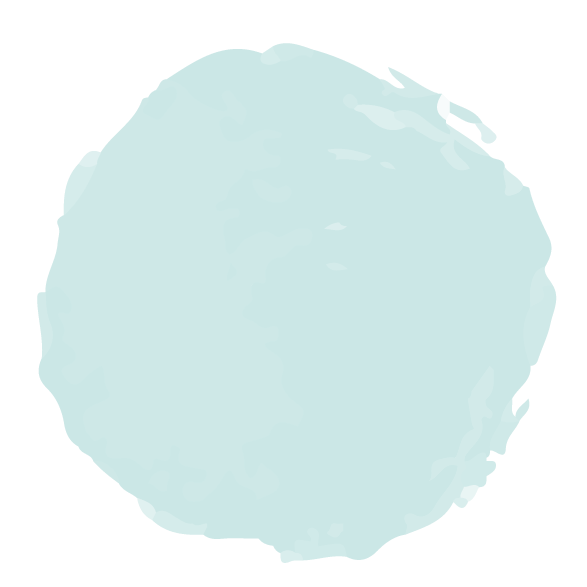 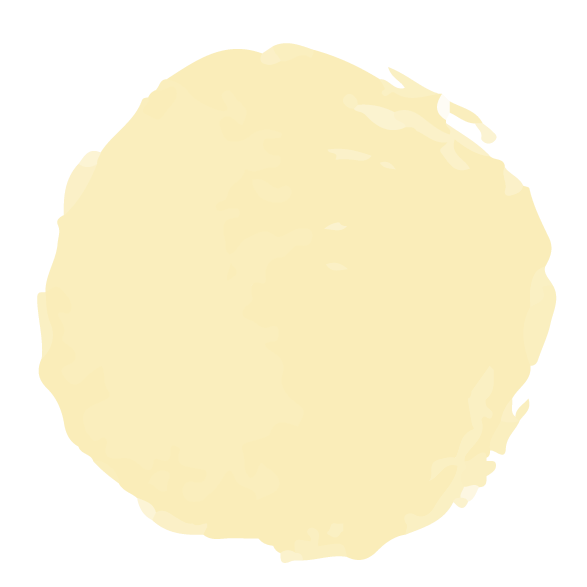 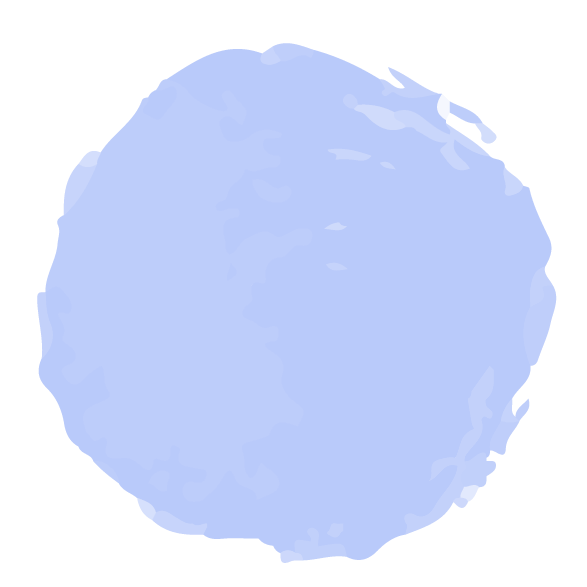 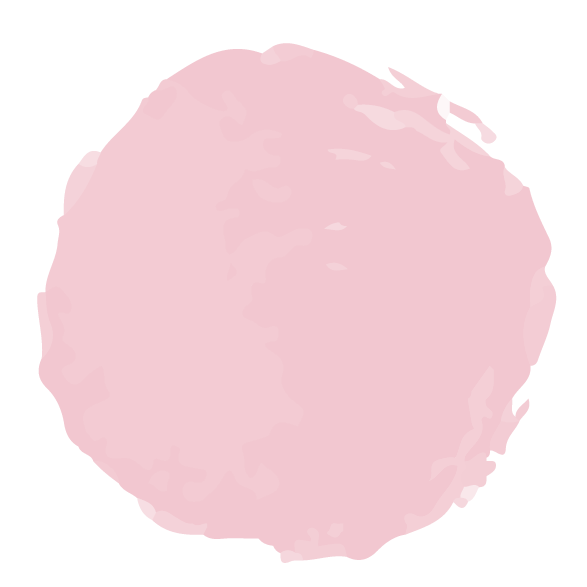 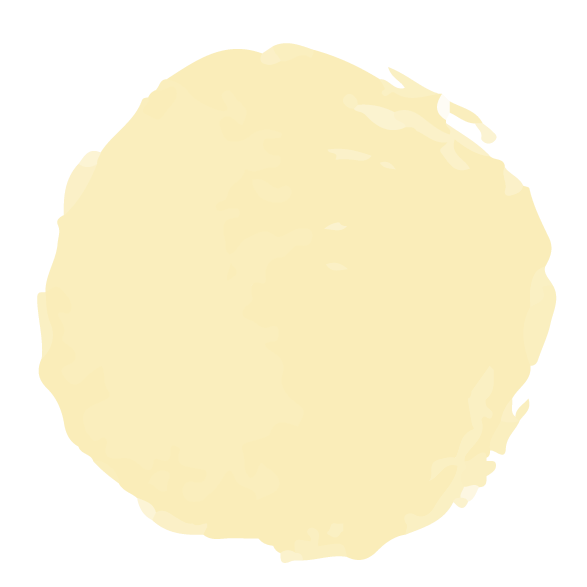 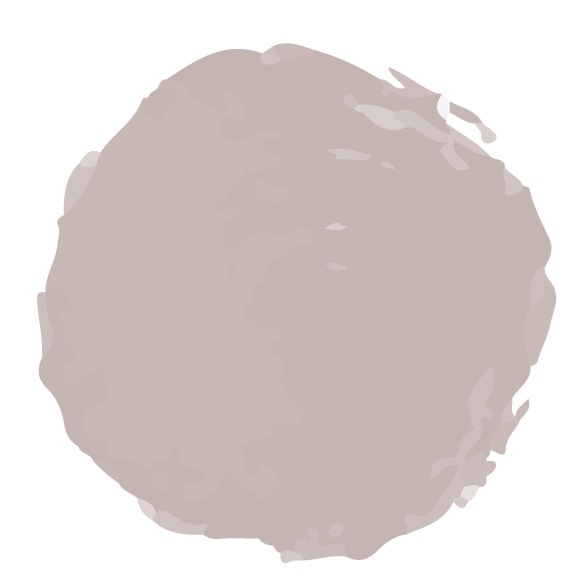 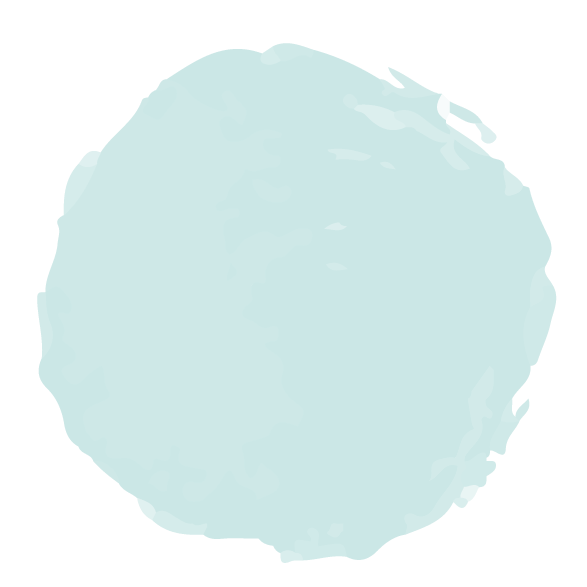 May
Sep
<
Jan
Mar
Jul
Nov
Dec
>
Feb
Jun
Oct
Apr
Aug
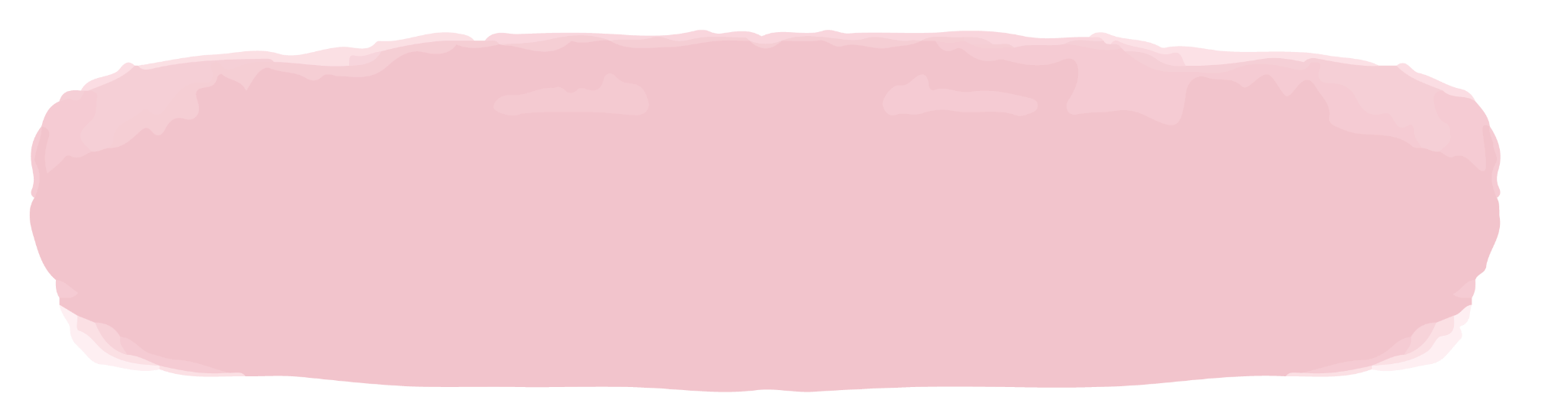 Weekly Schedule
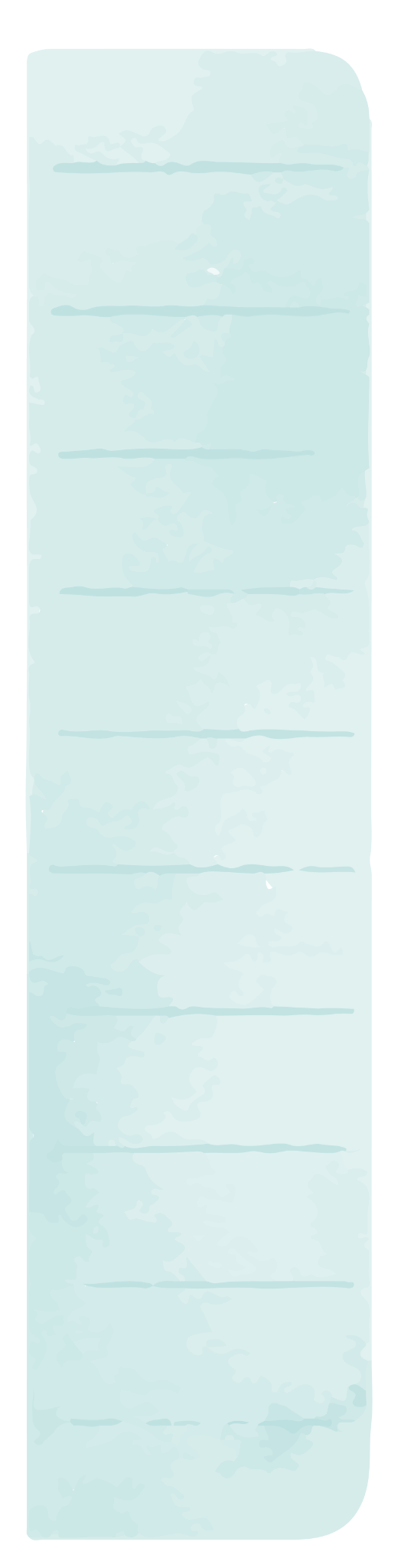 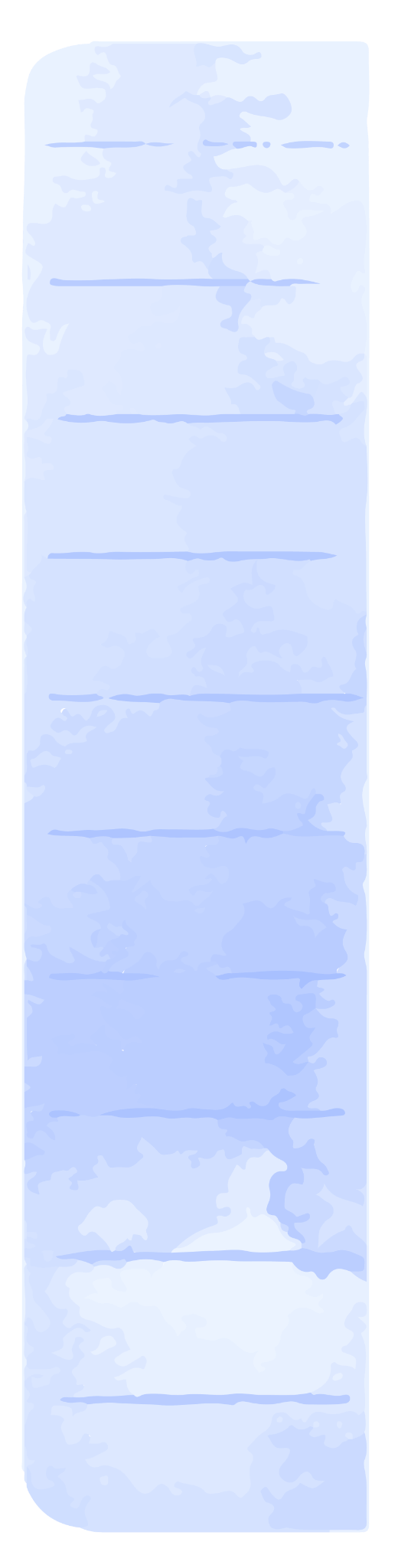 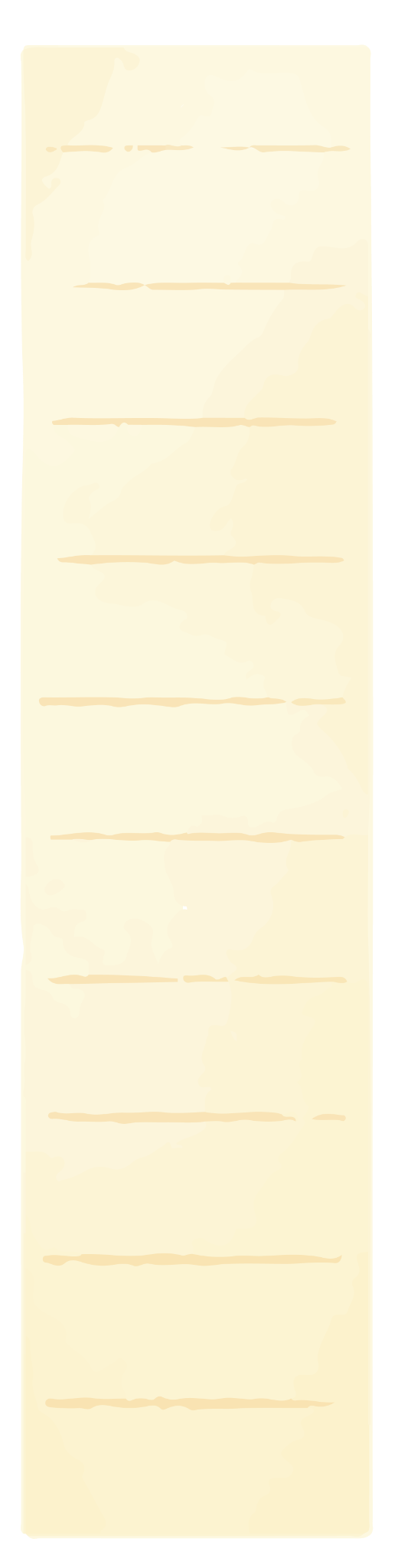 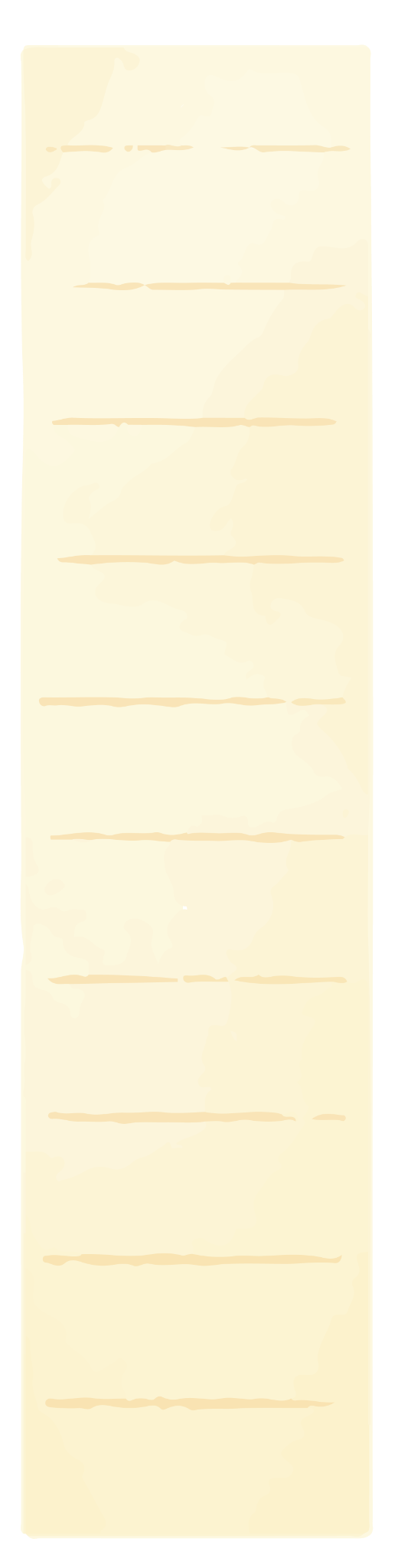 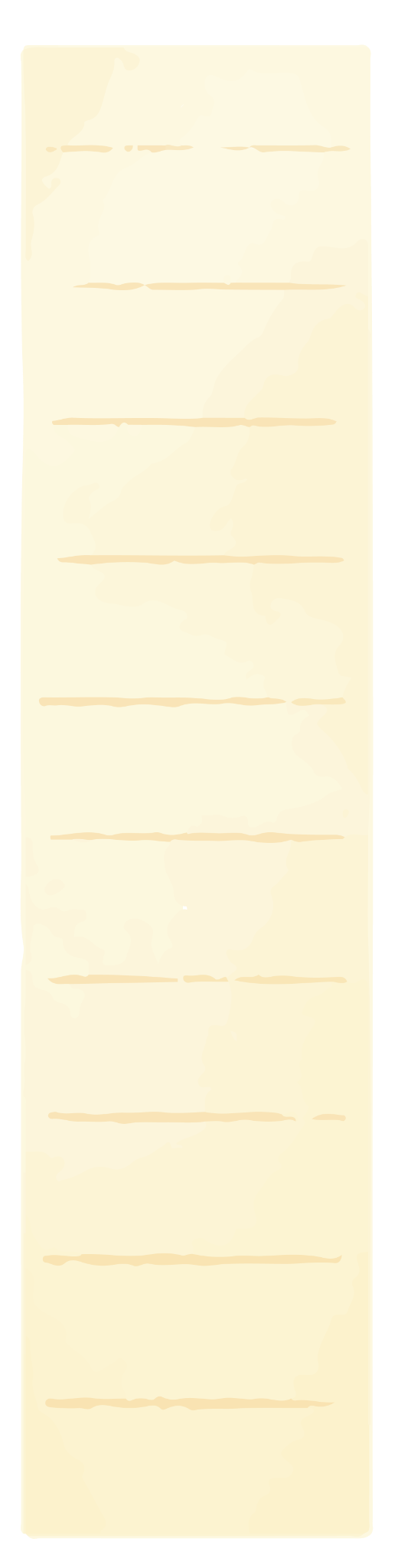 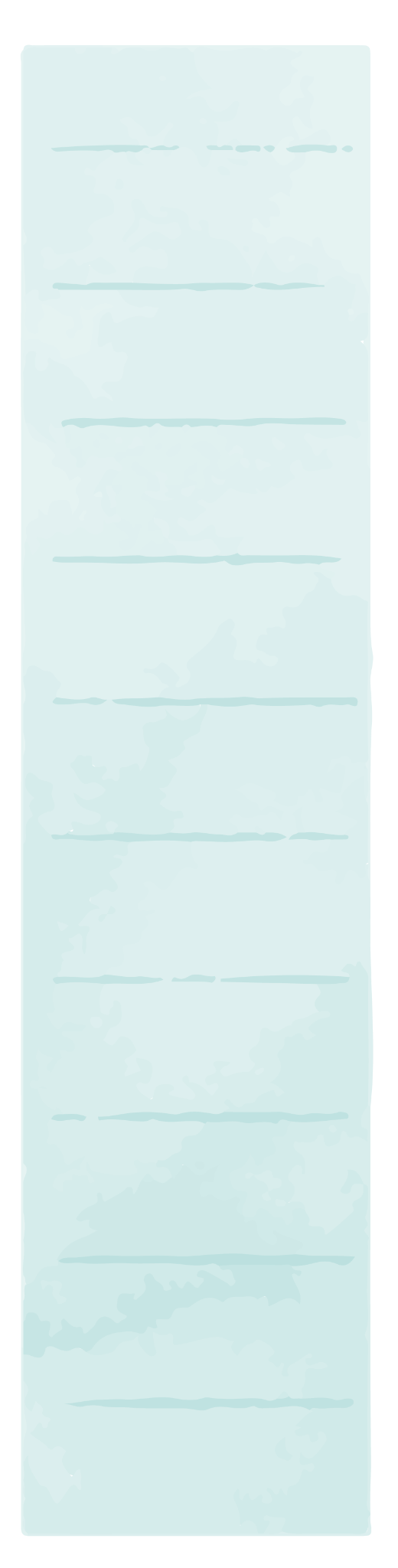 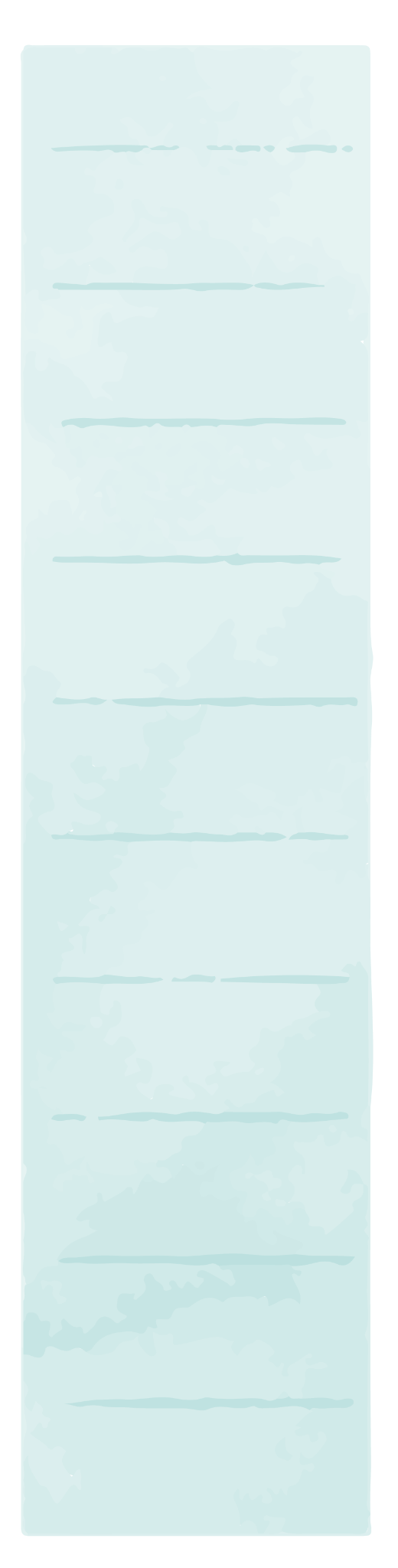 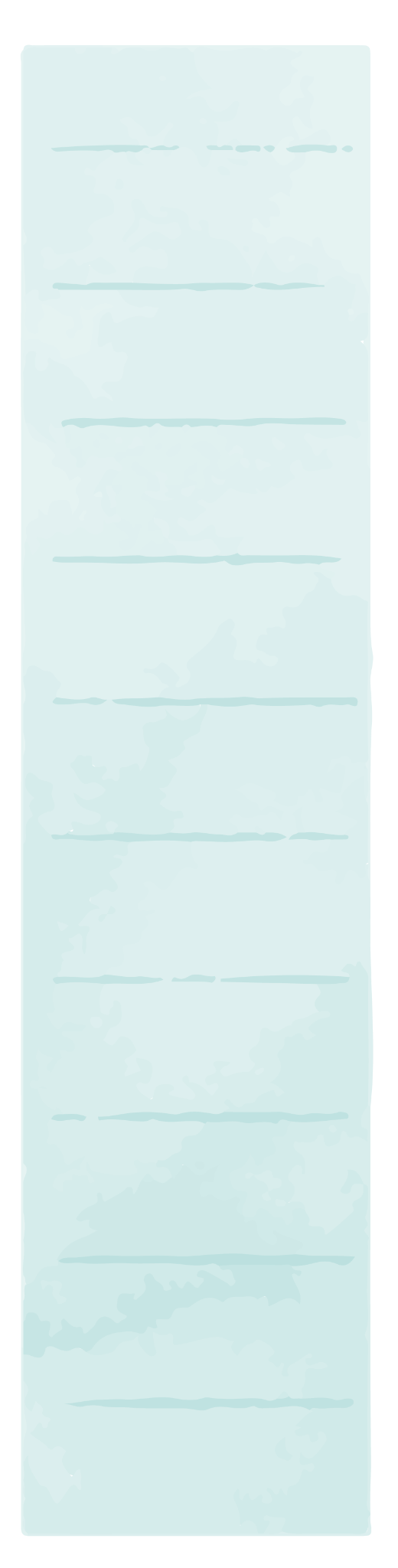 May
Sep
<
Jan
Mar
Jul
Nov
Dec
>
Feb
Jun
Oct
Apr
Aug
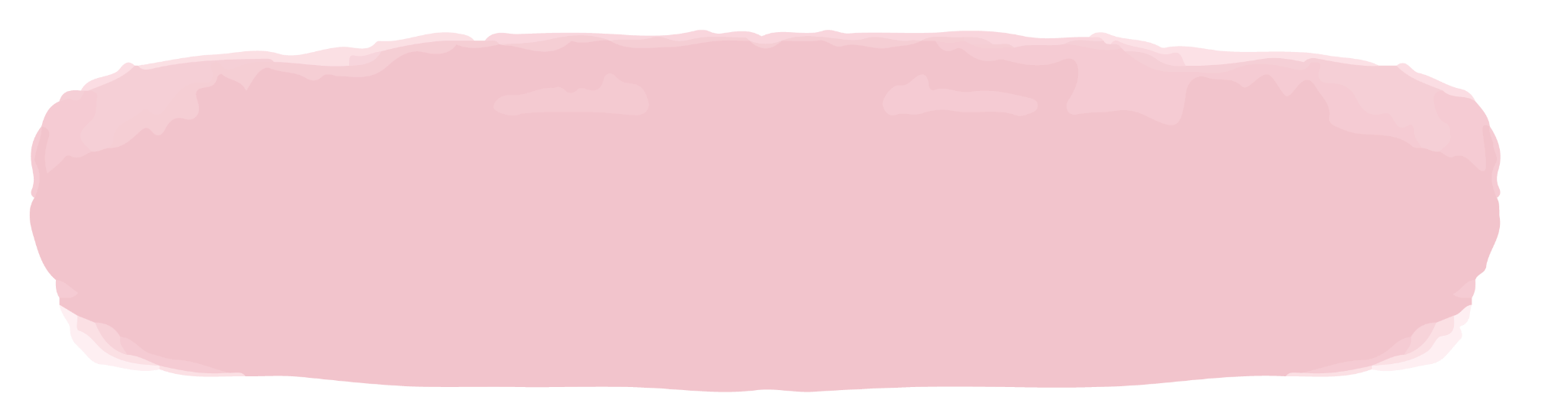 Friday
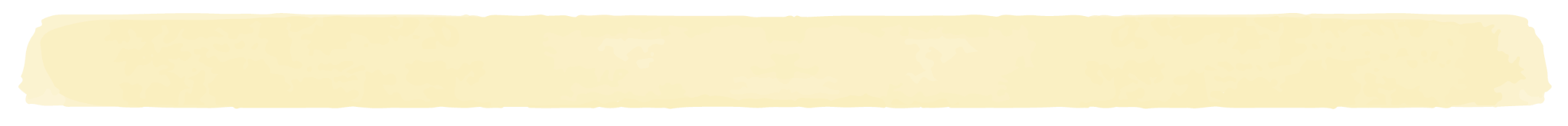 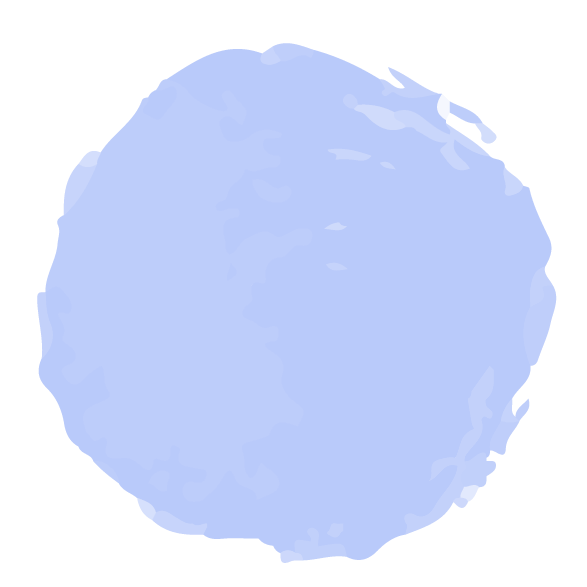 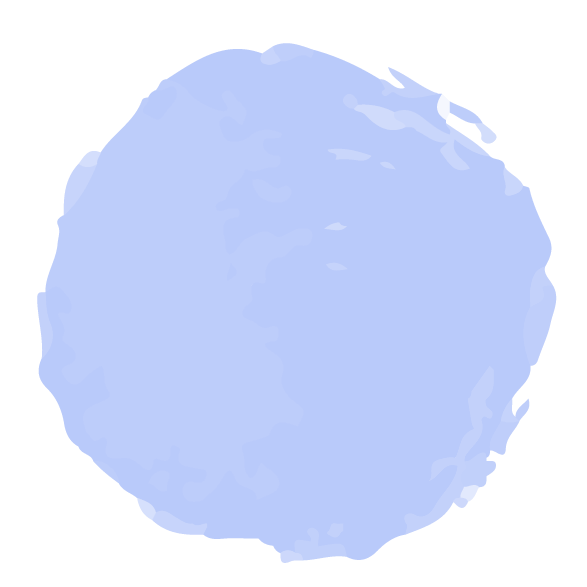 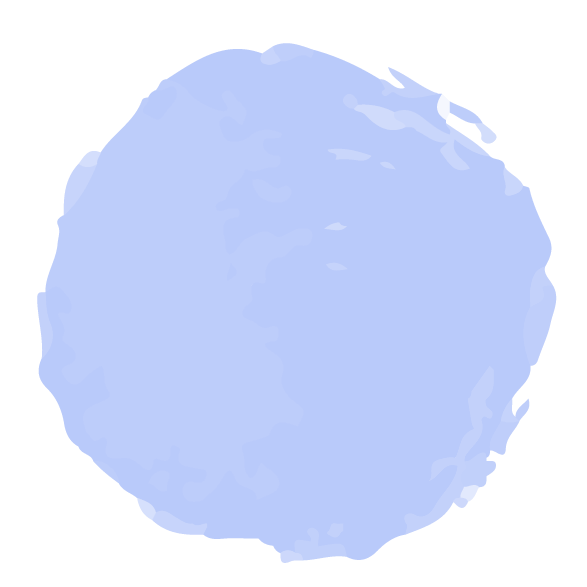 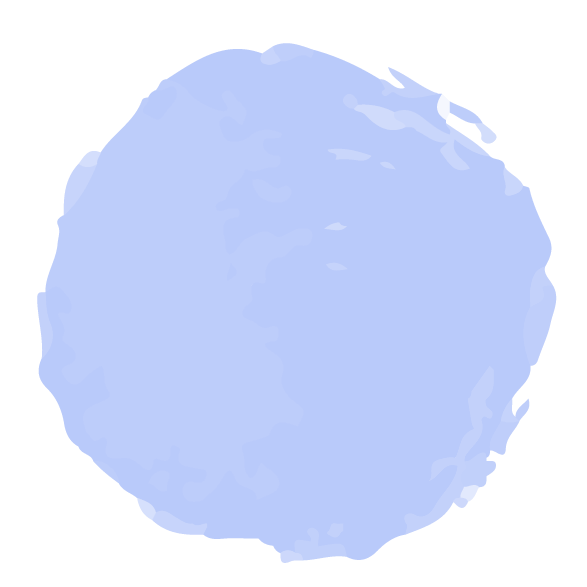 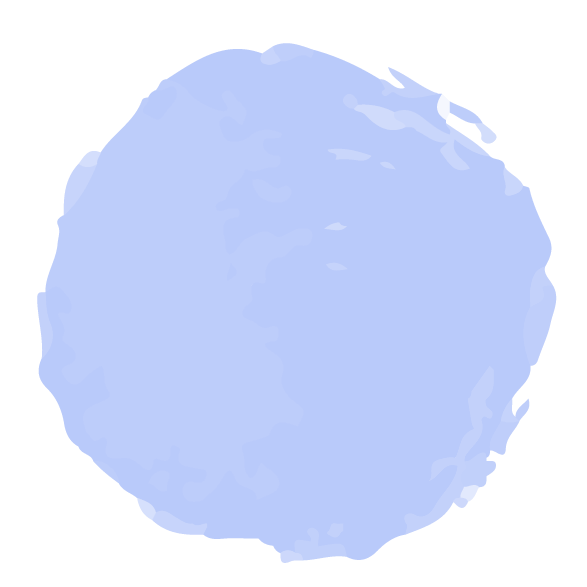 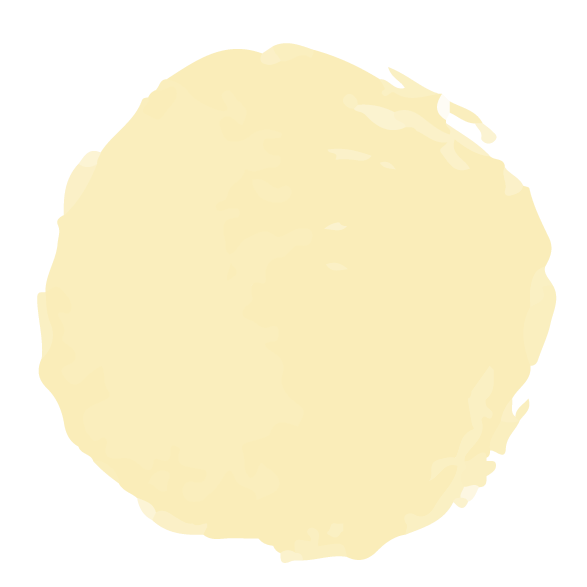 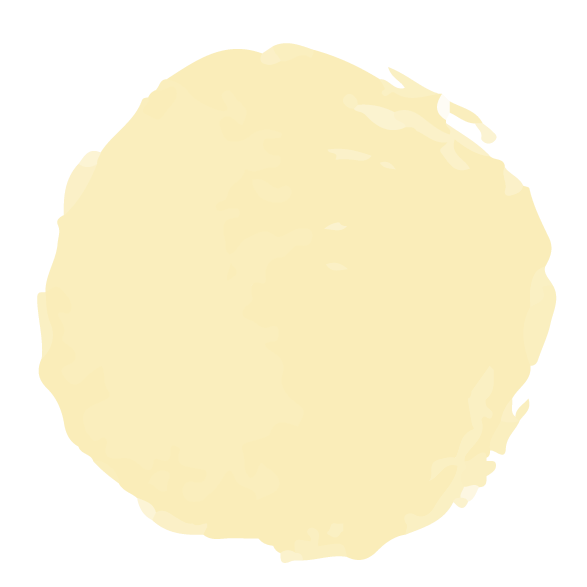 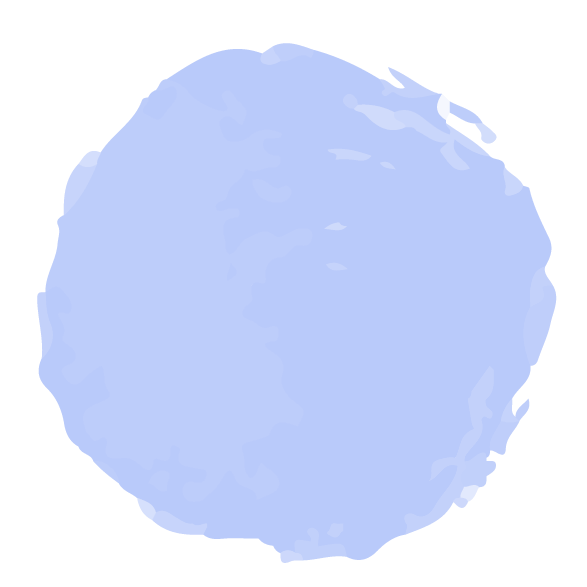 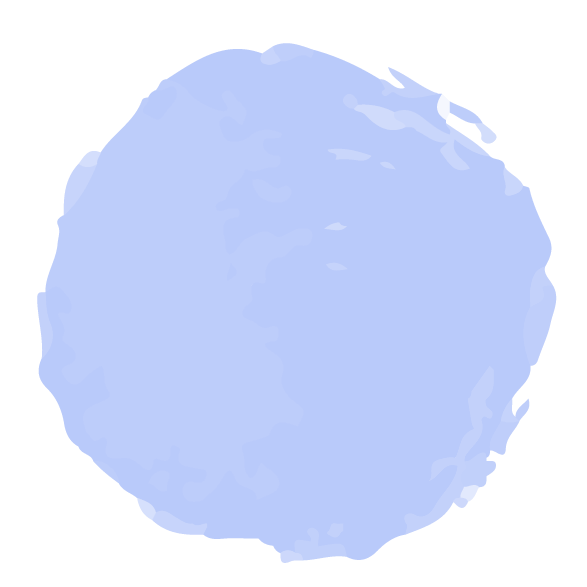 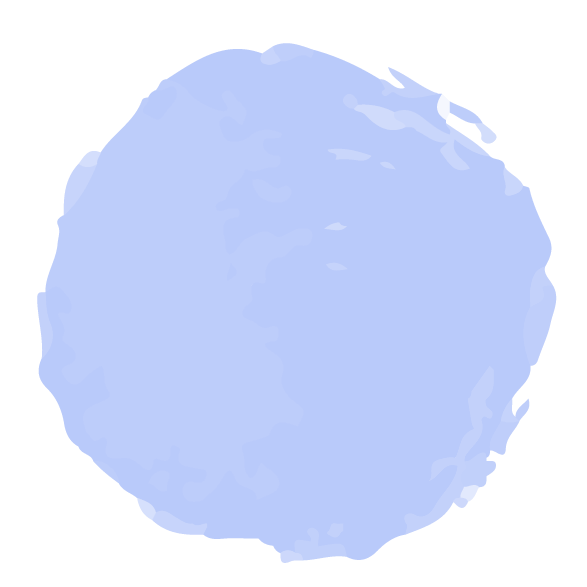 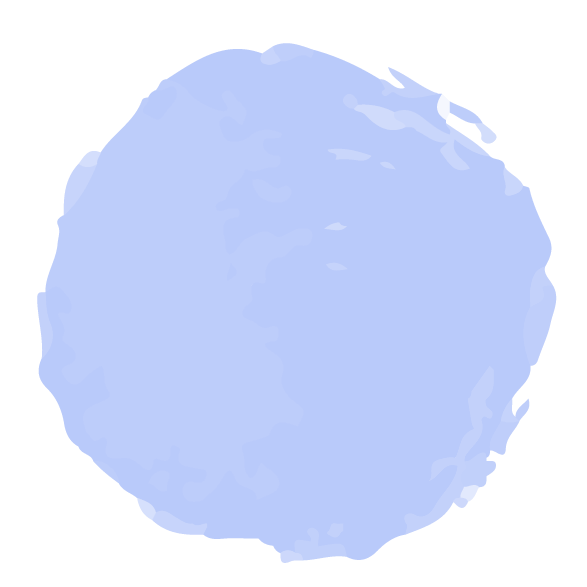 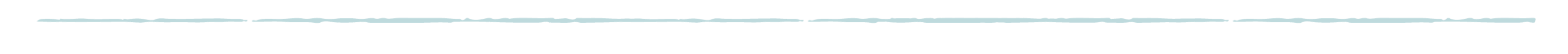 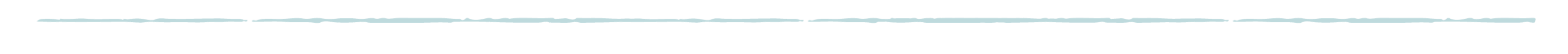 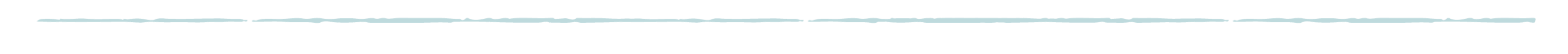 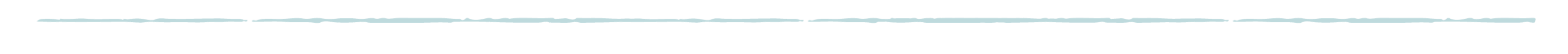 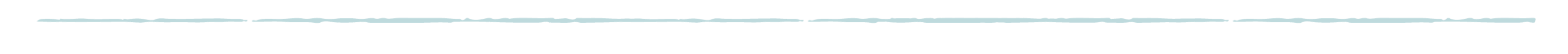 May
Sep
<
Jan
Mar
Jul
Nov
Dec
>
Feb
Jun
Oct
Apr
Aug
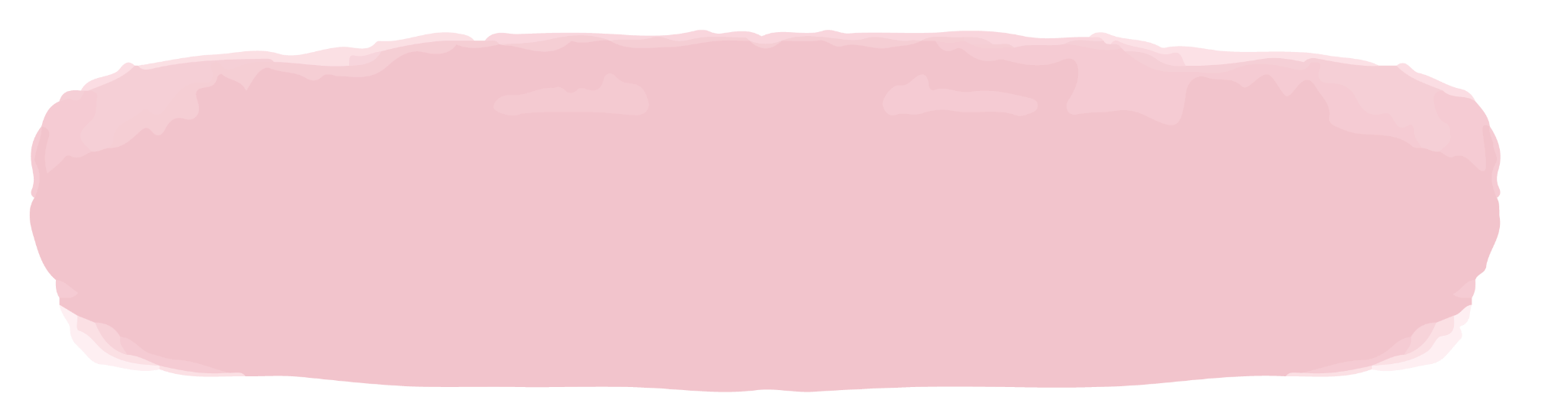 My Best Grades
90%
50%
23%
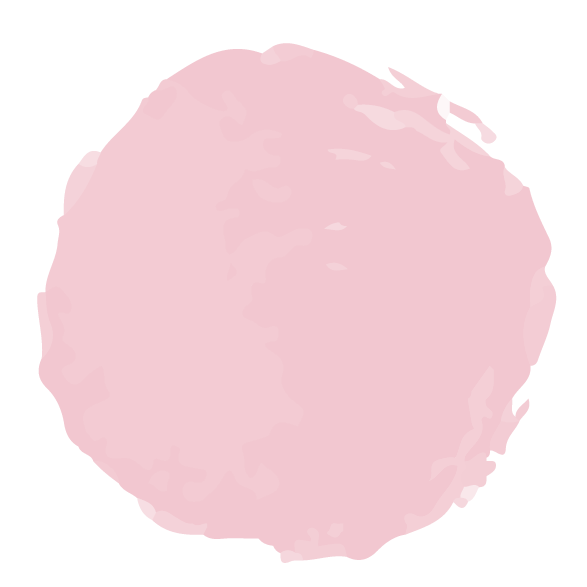 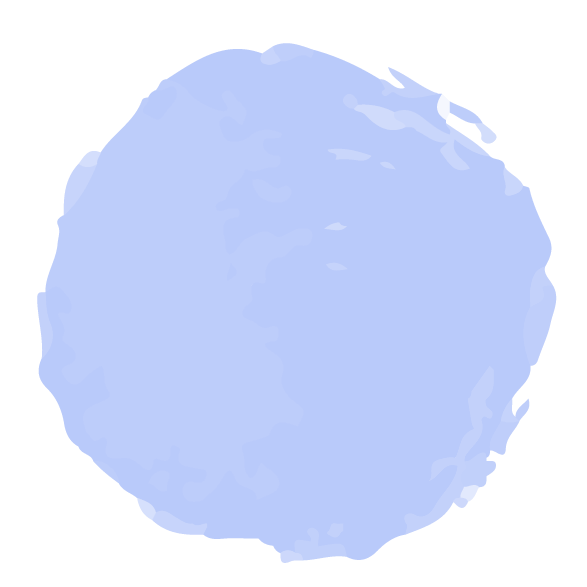 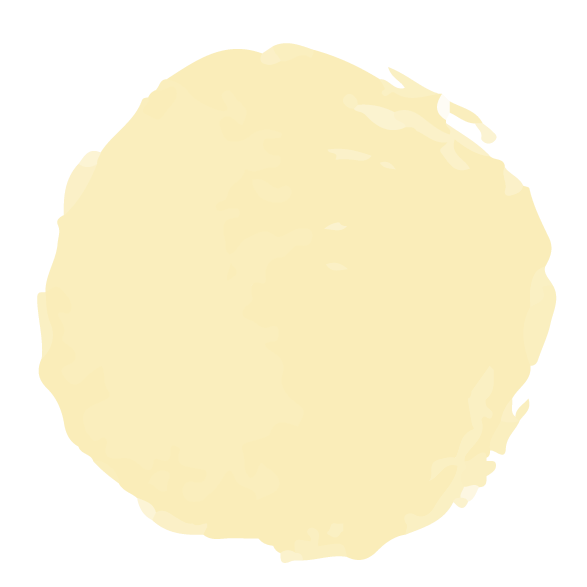 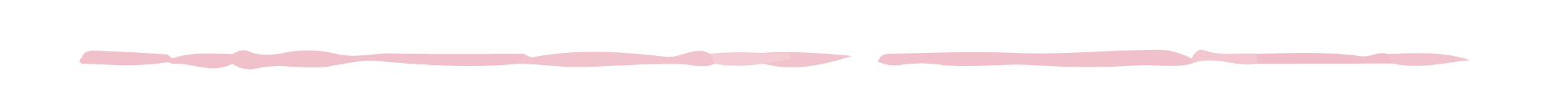 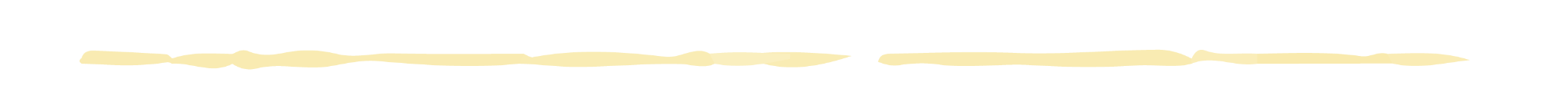 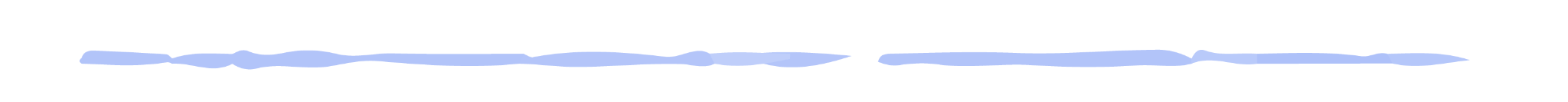 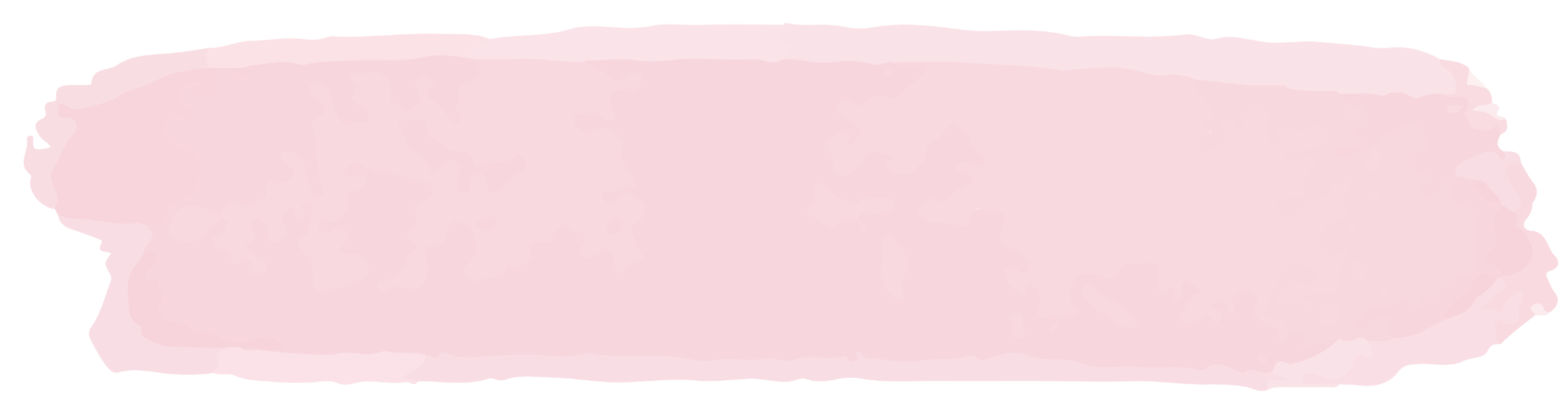 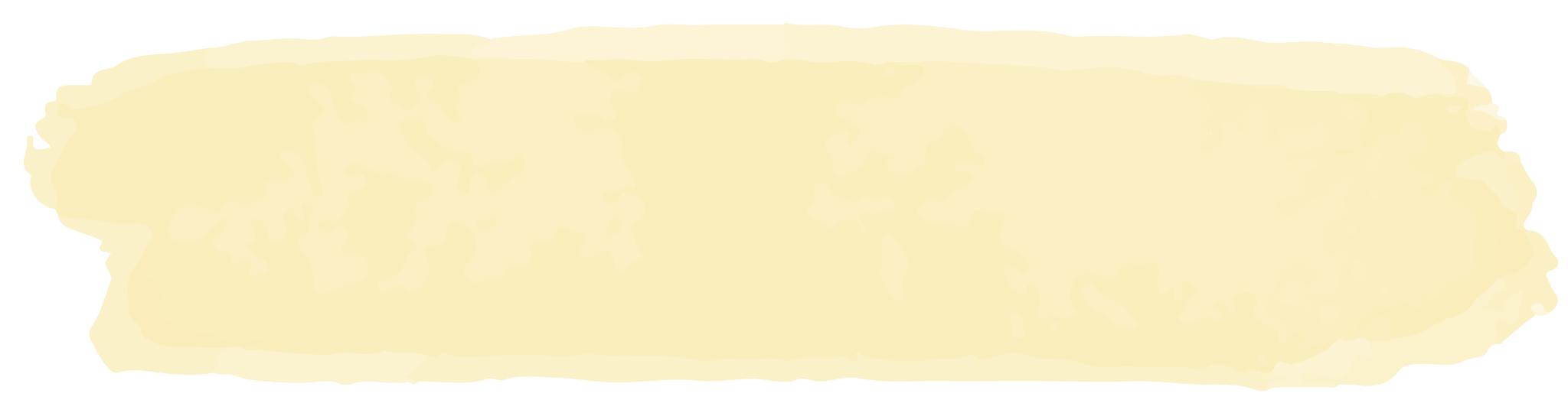 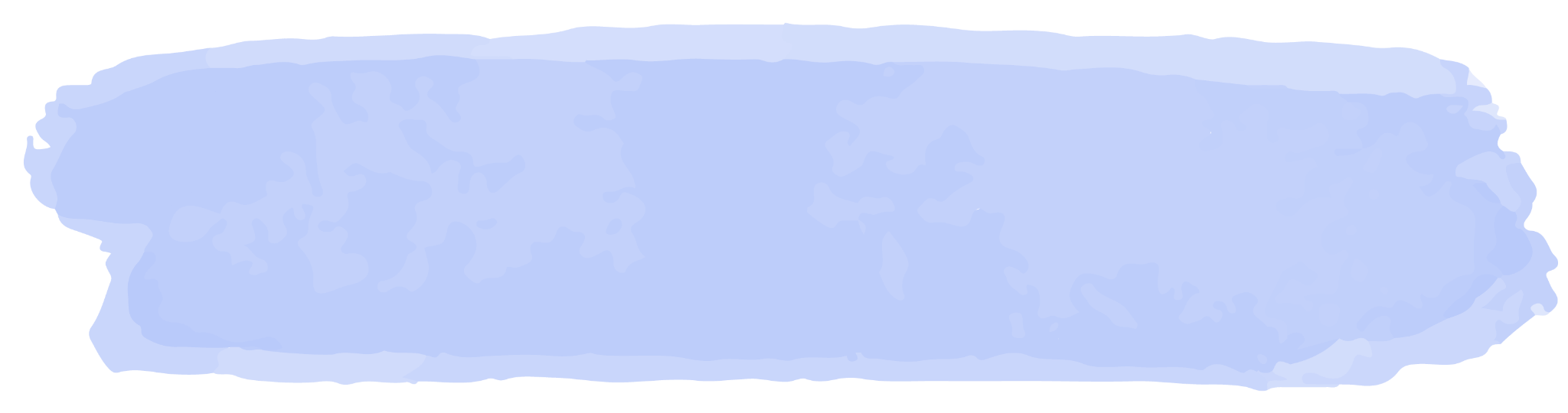 Math
Chemistry
Music
Mercury is the closest planet to the Sun
Despite being red, Mars is a cold place
Venus is the second planet from the Sun
May
Sep
<
Jan
Mar
Jul
Nov
Dec
>
Feb
Jun
Oct
Apr
Aug
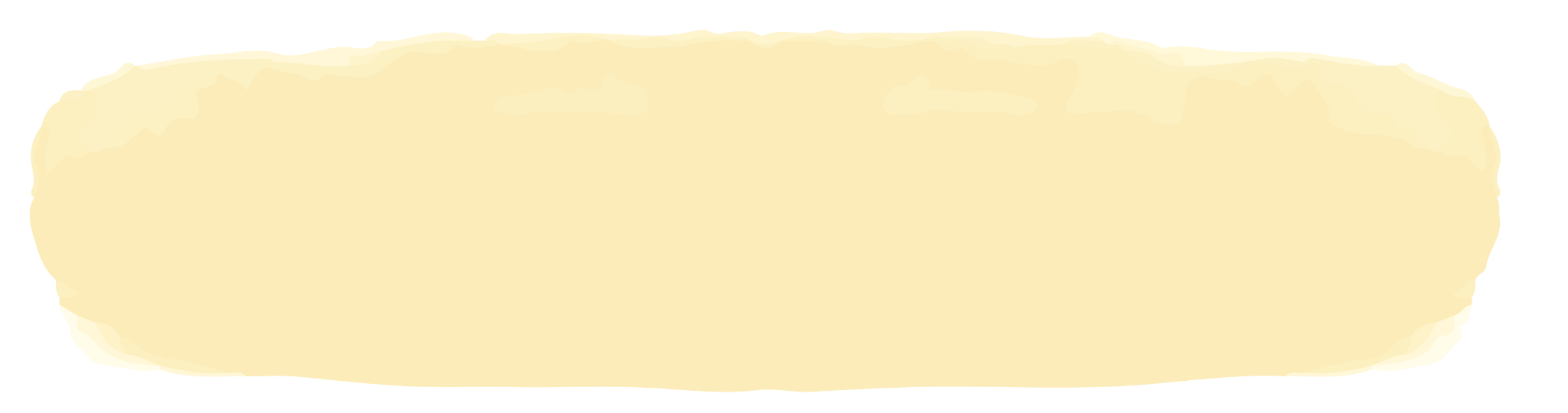 May 2022
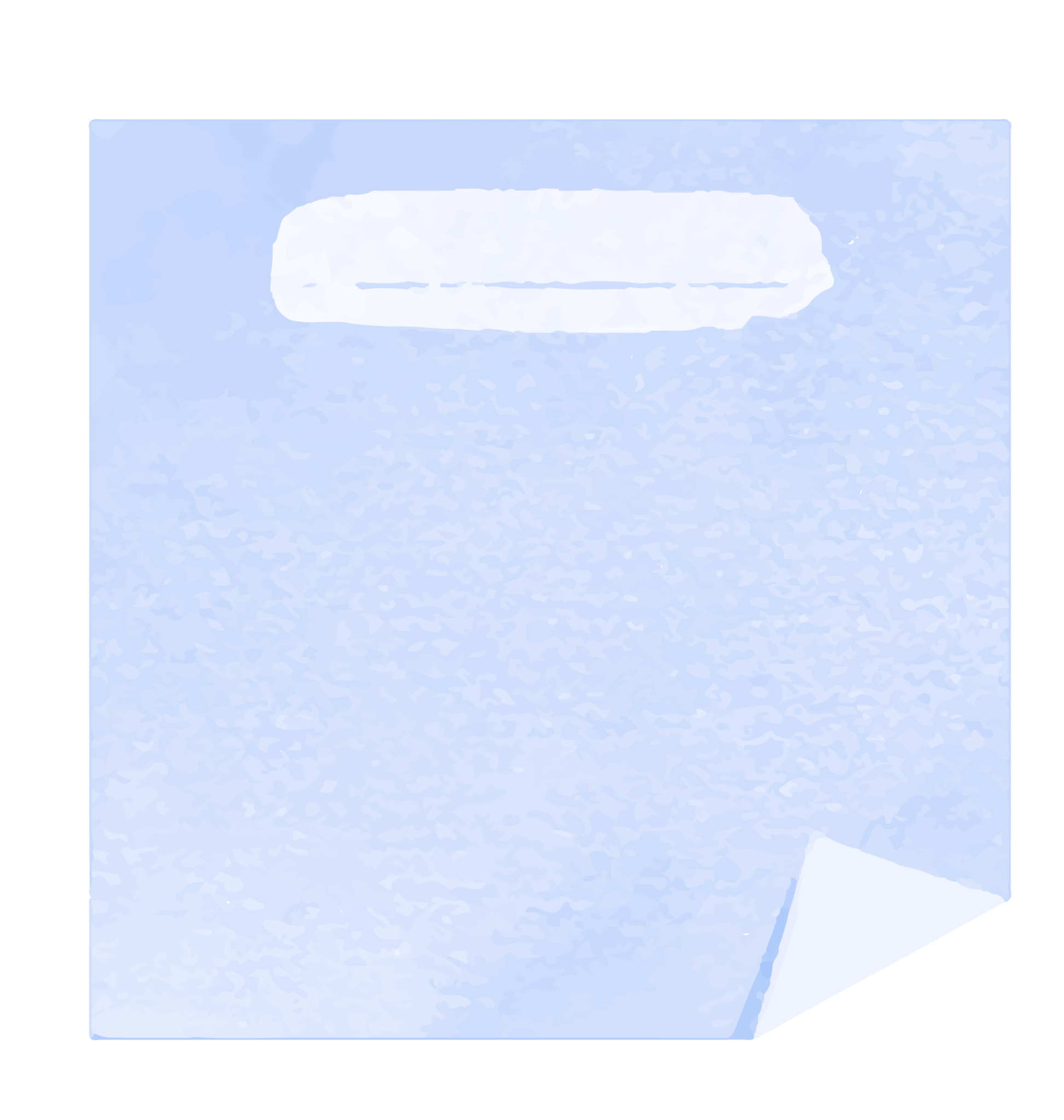 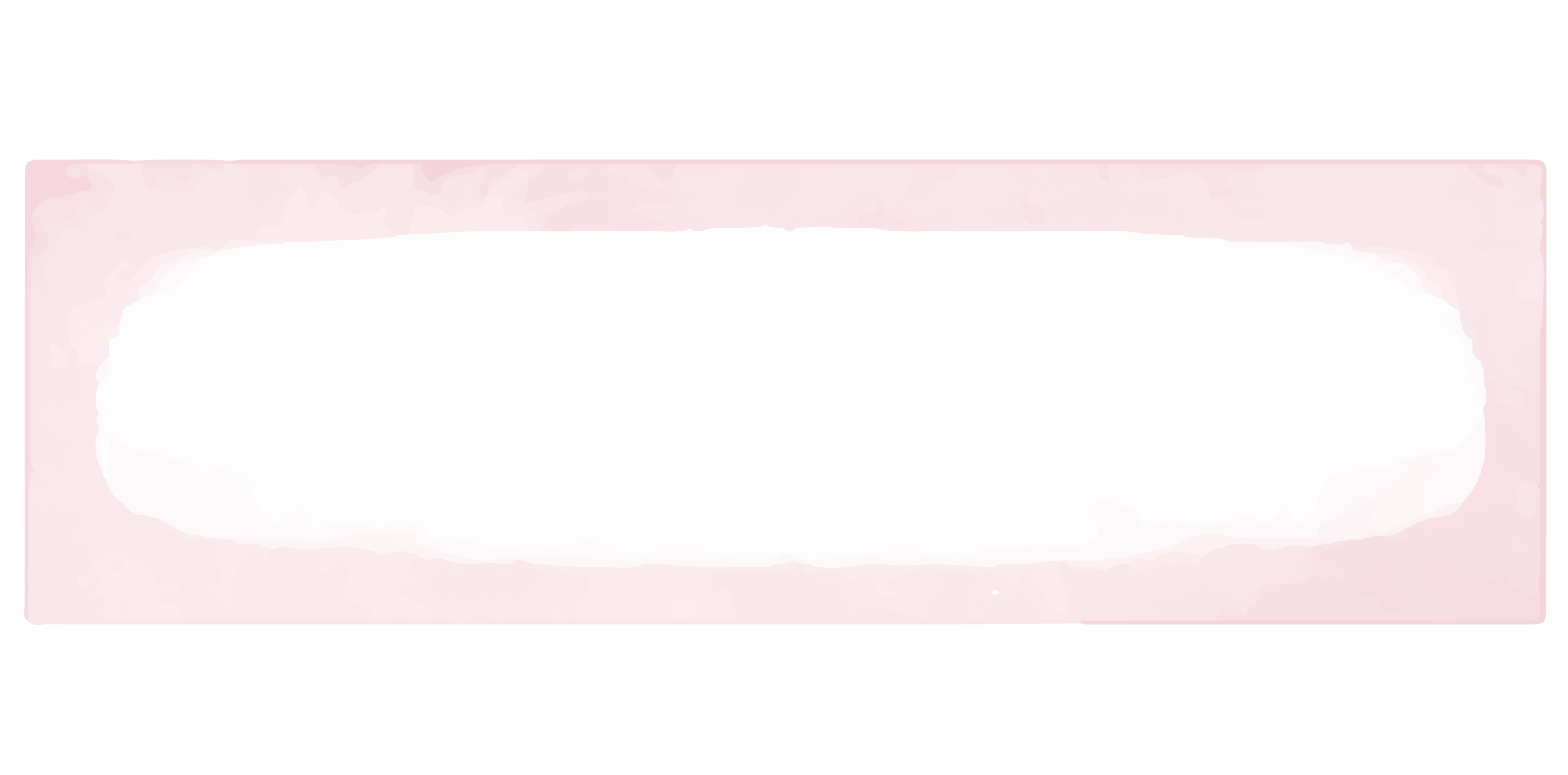 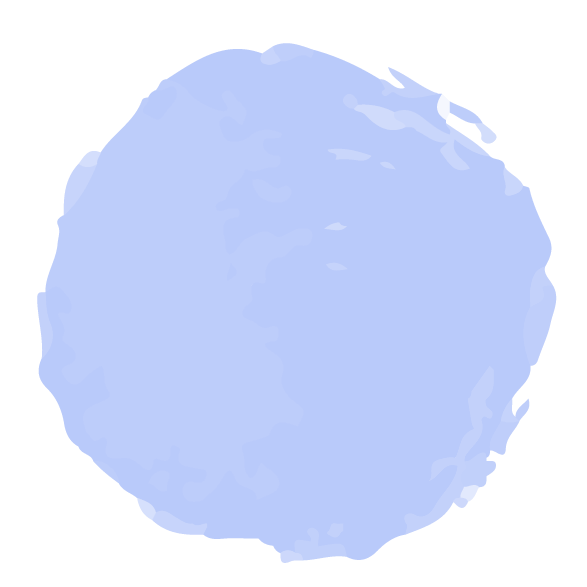 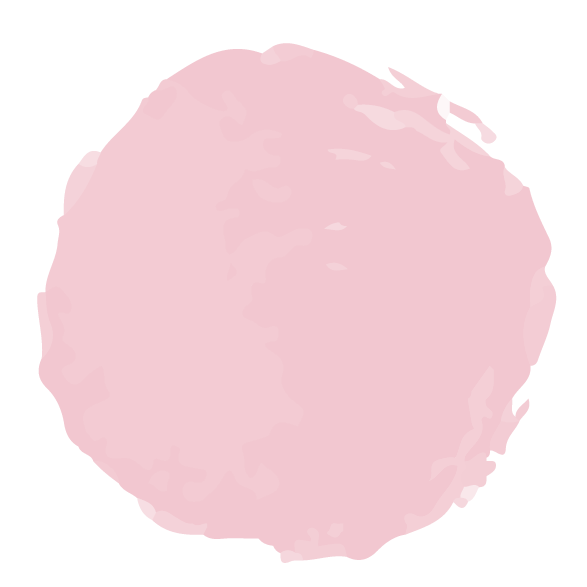 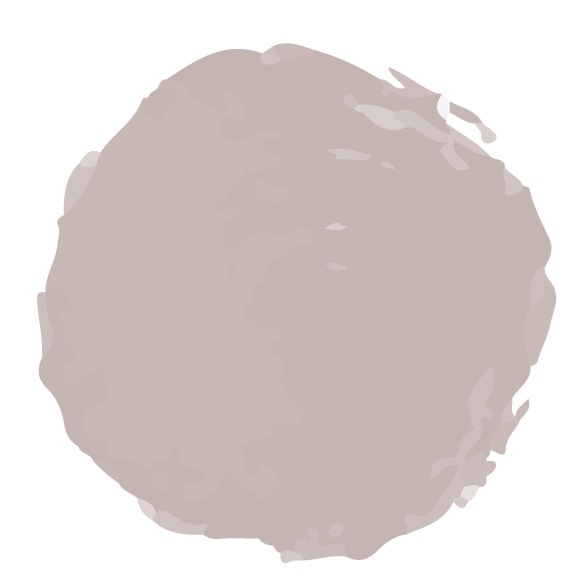 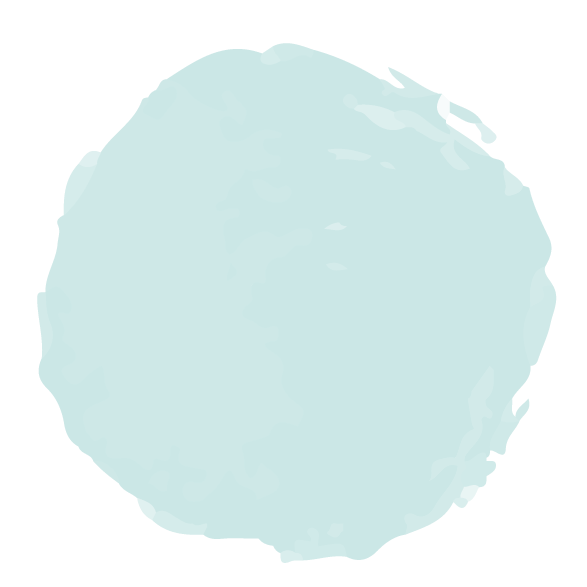 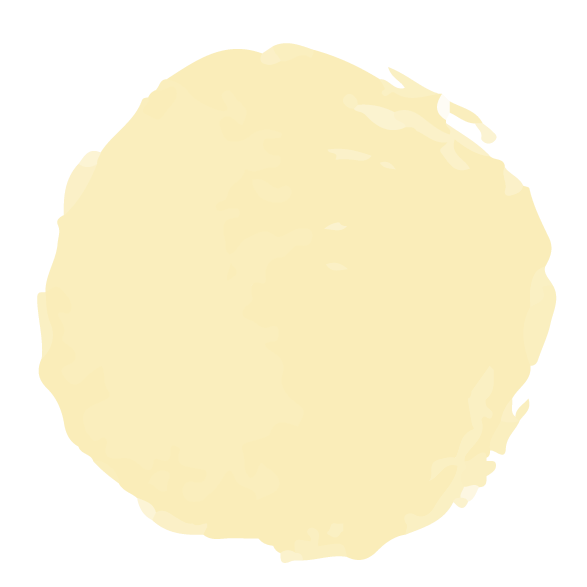 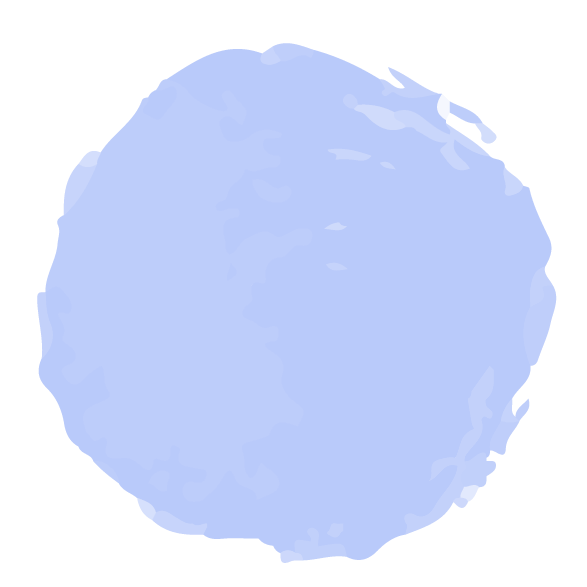 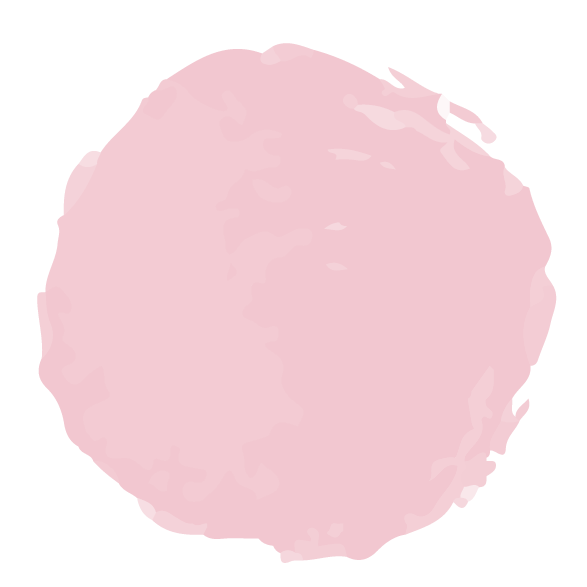 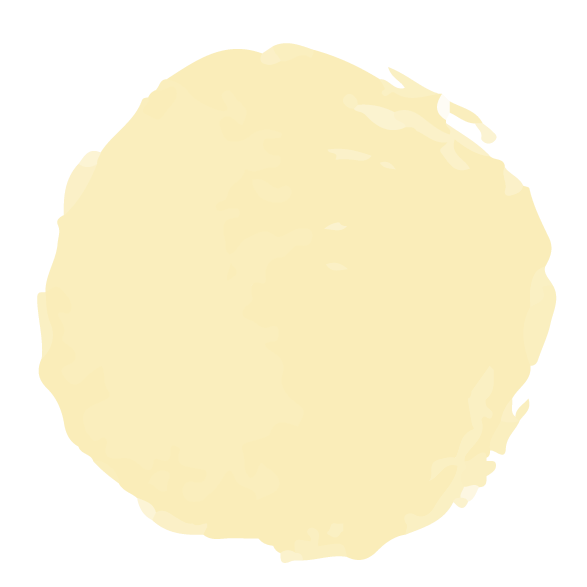 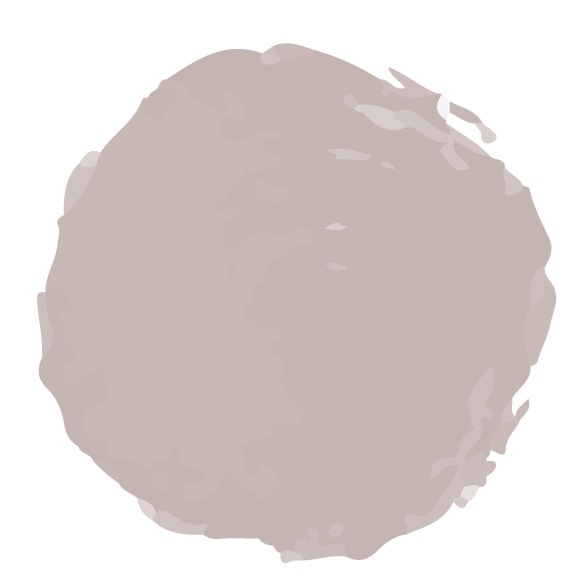 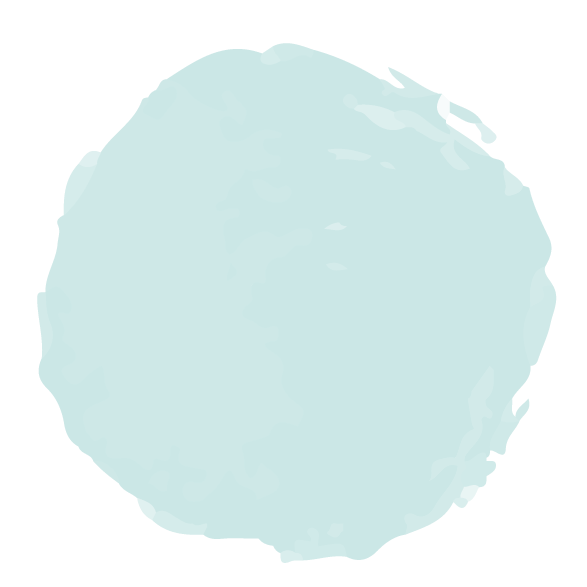 May
Sep
<
Jan
Mar
Jul
Nov
Dec
>
Feb
Jun
Oct
Apr
Aug
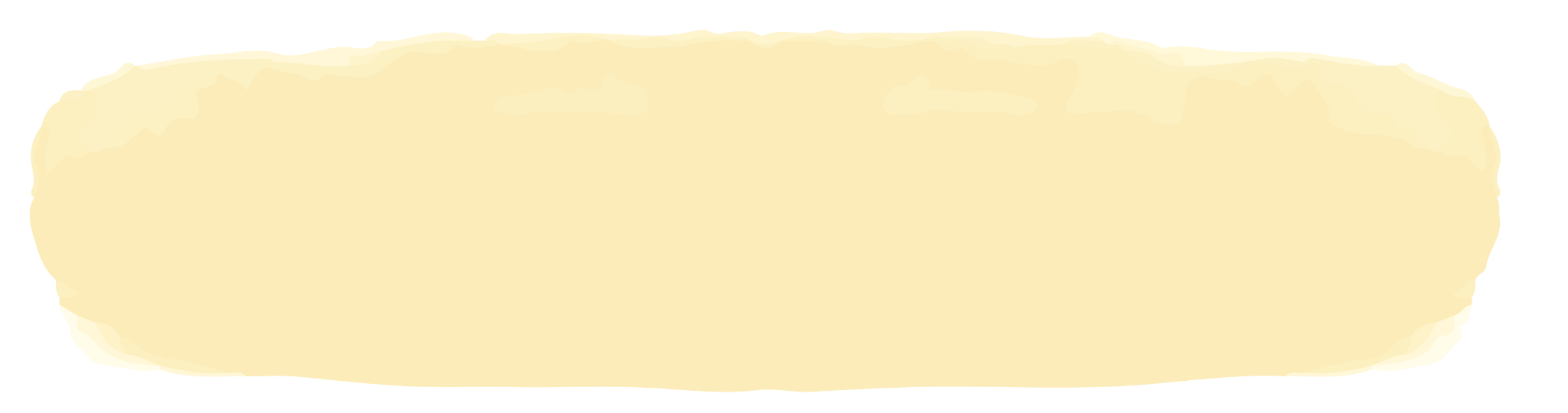 Weekly Schedule
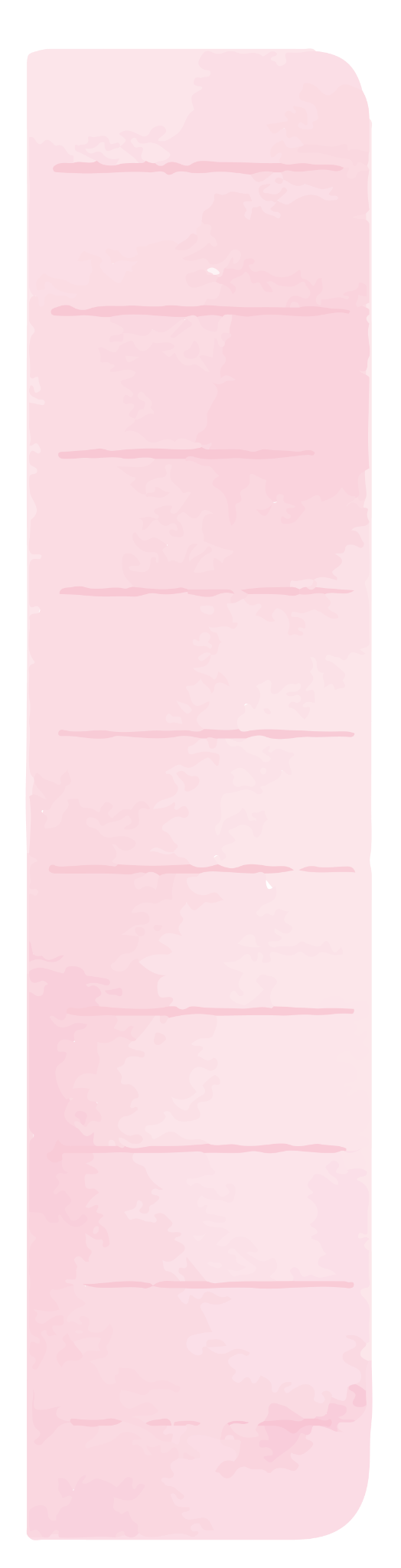 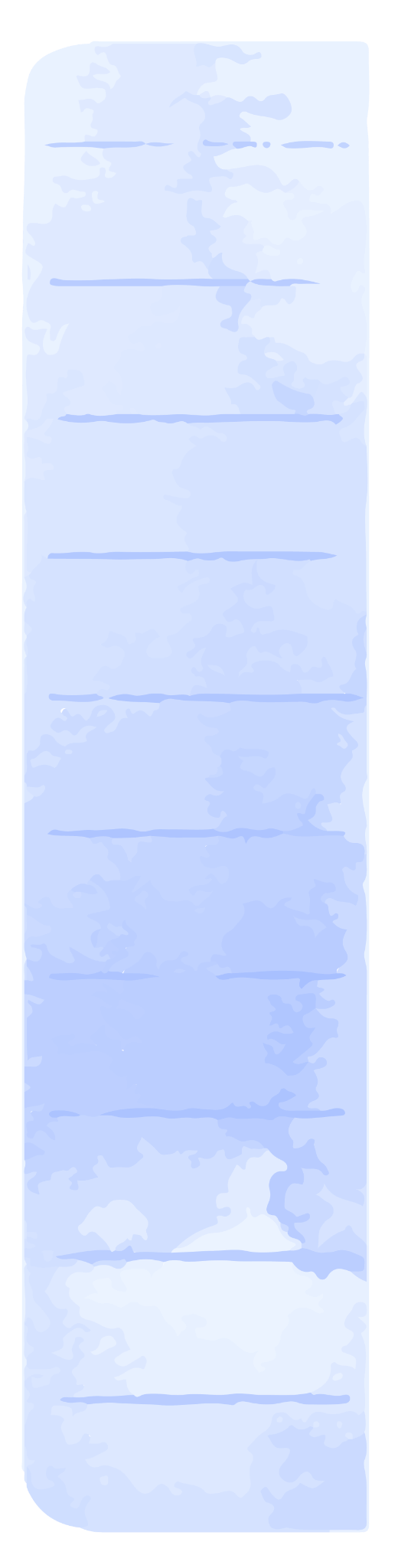 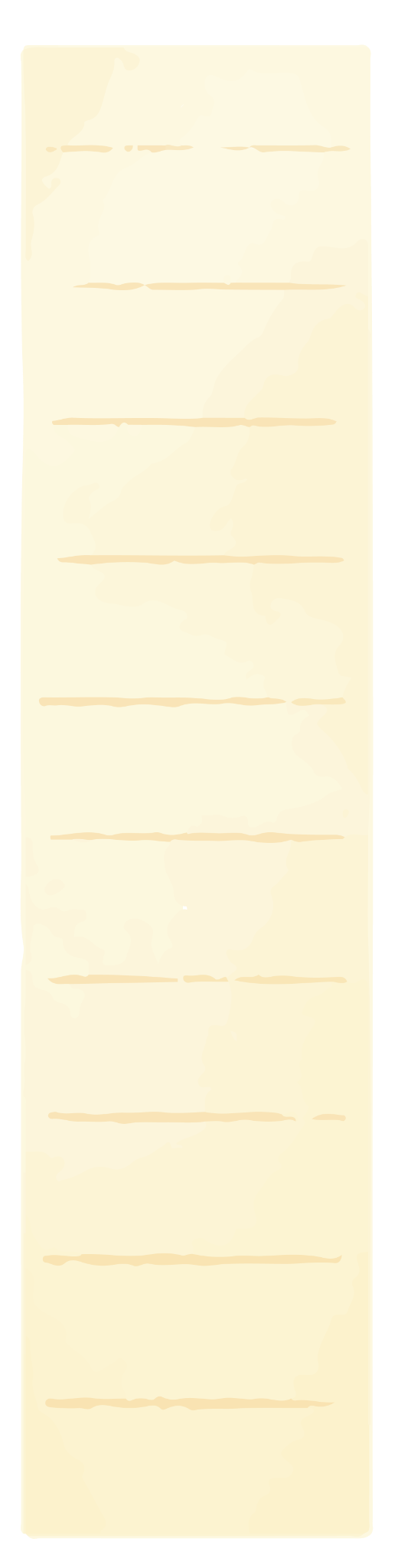 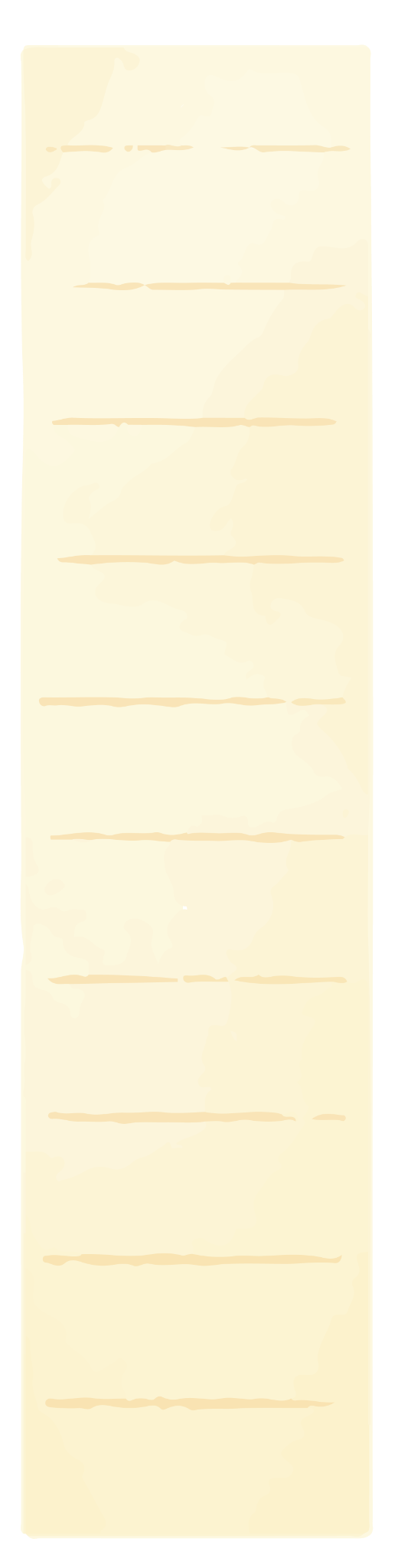 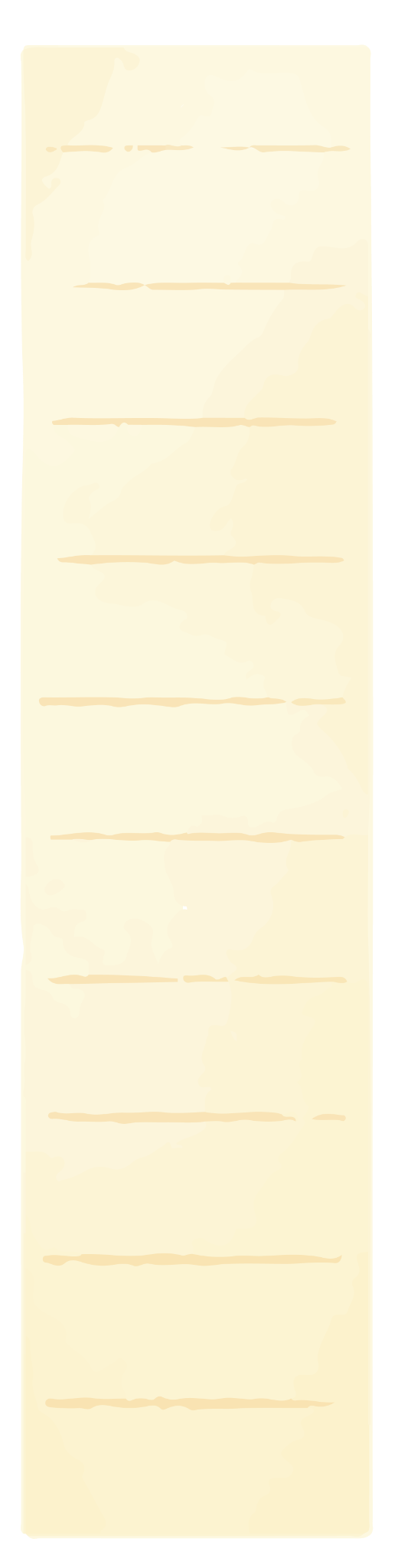 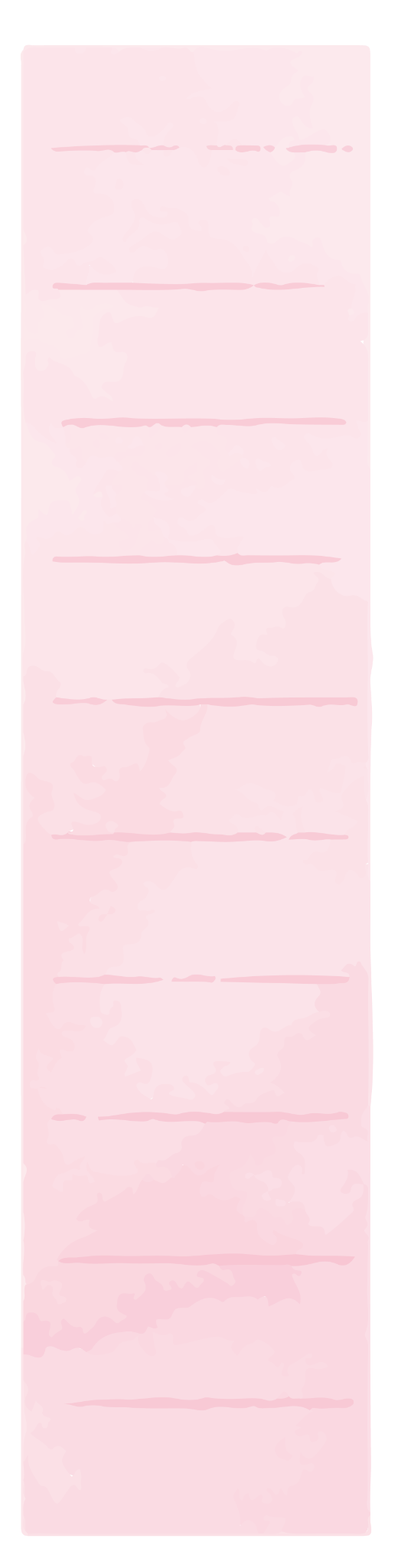 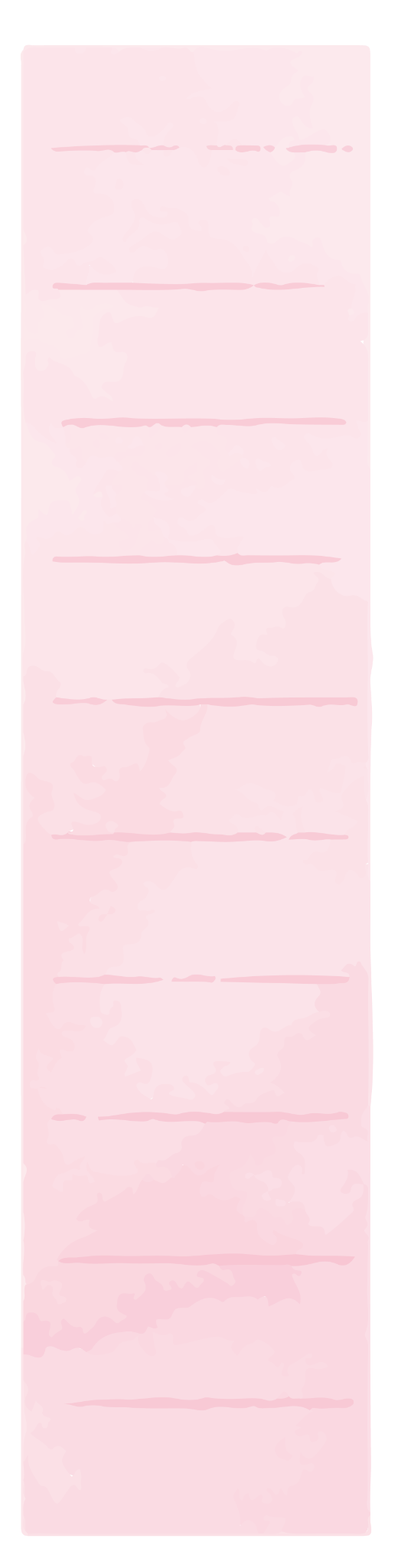 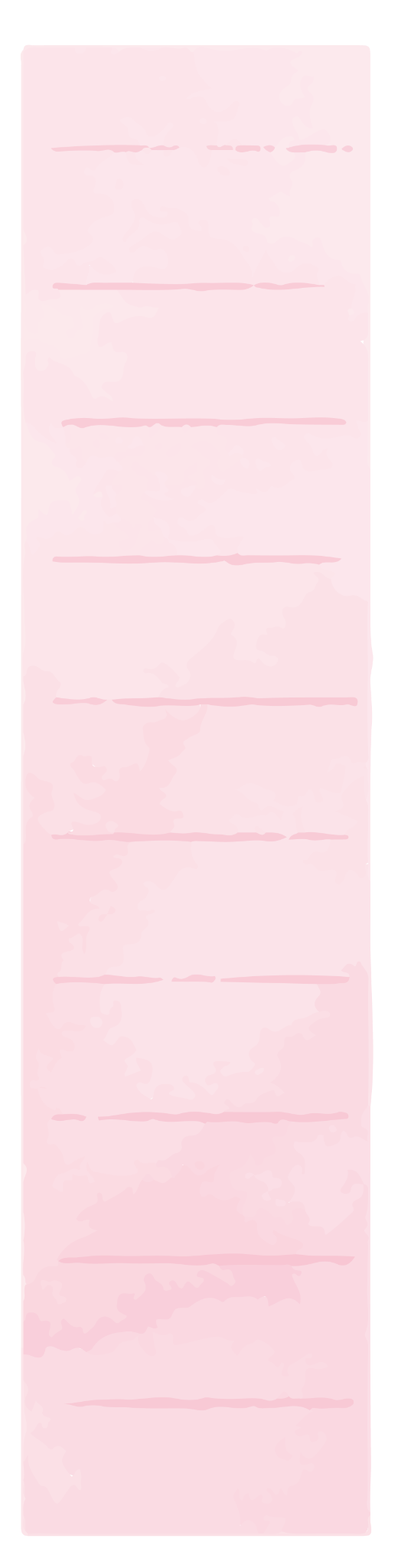 May
Sep
<
Jan
Mar
Jul
Nov
Dec
>
Feb
Jun
Oct
Apr
Aug
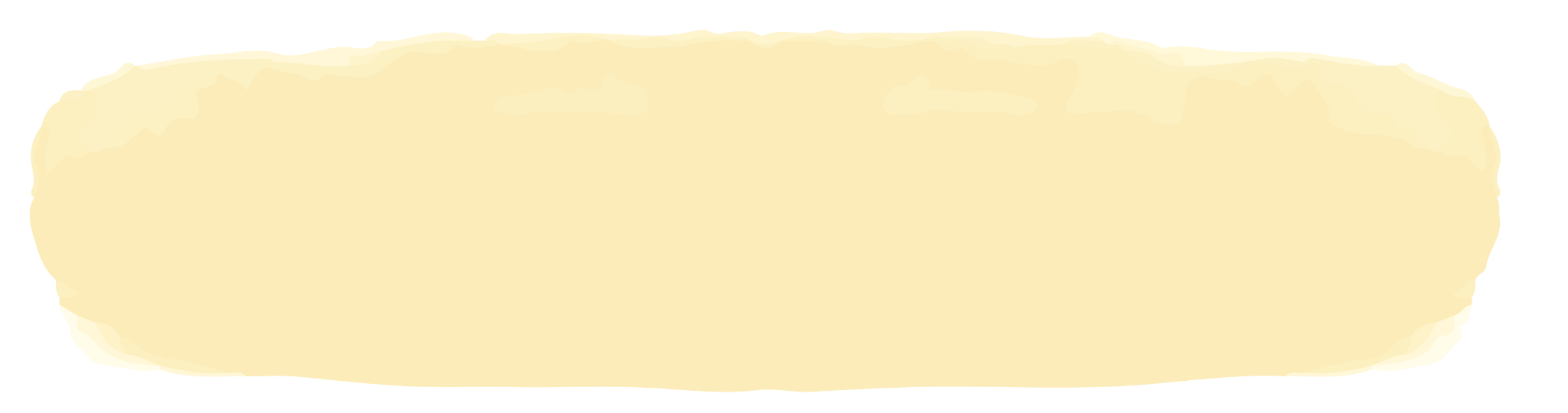 Saturday
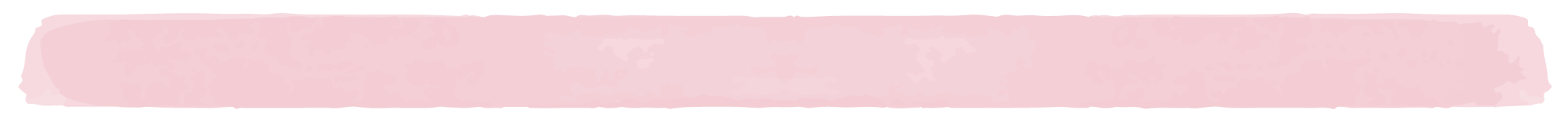 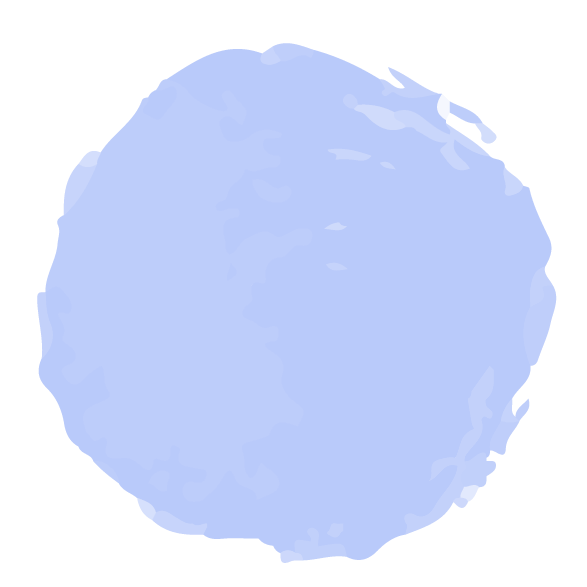 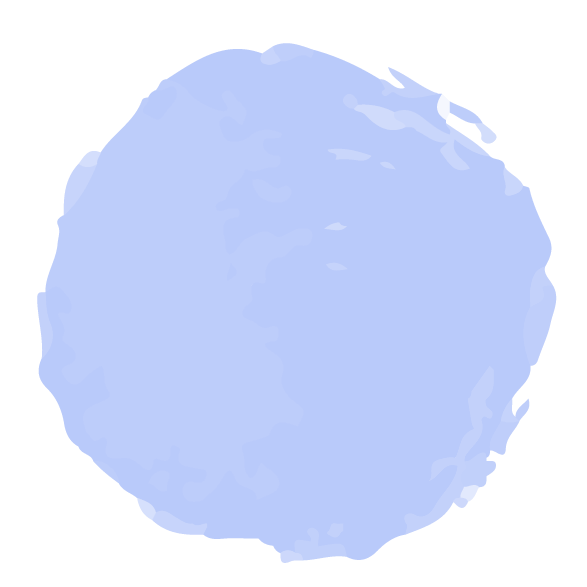 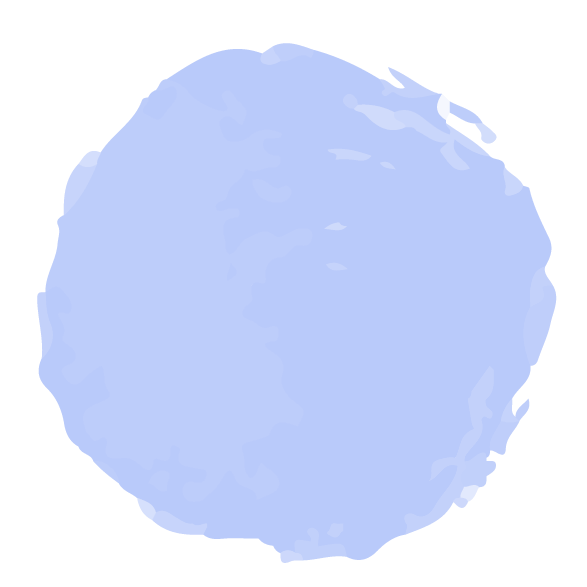 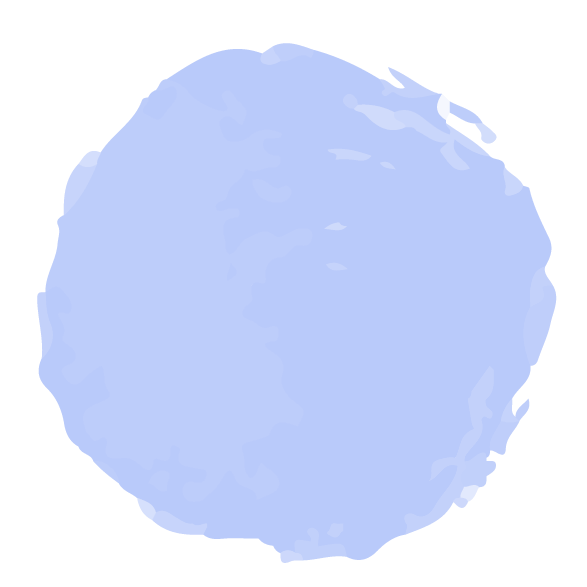 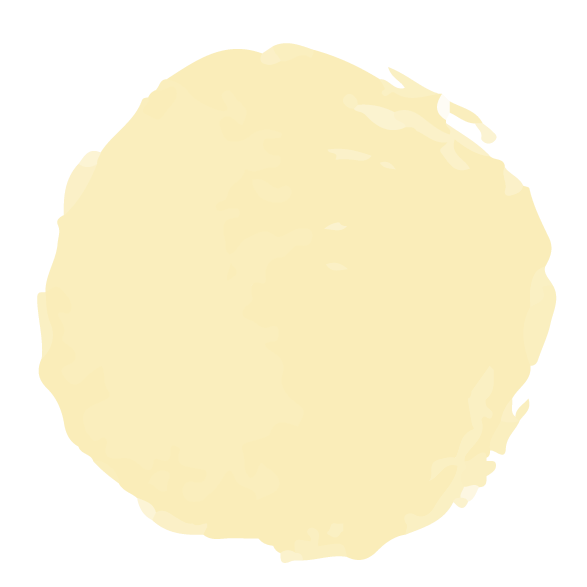 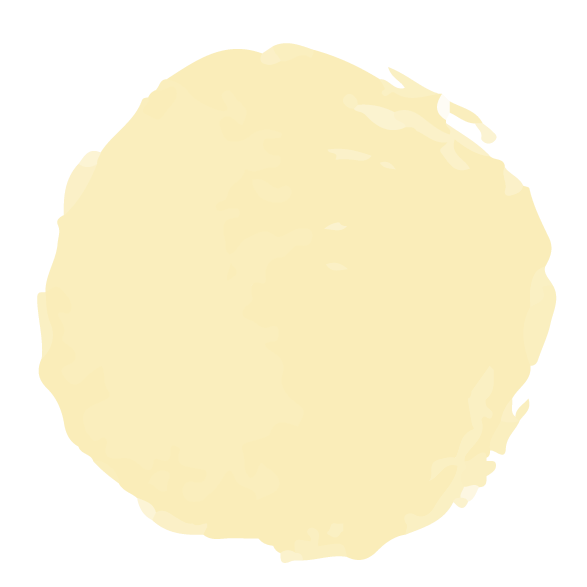 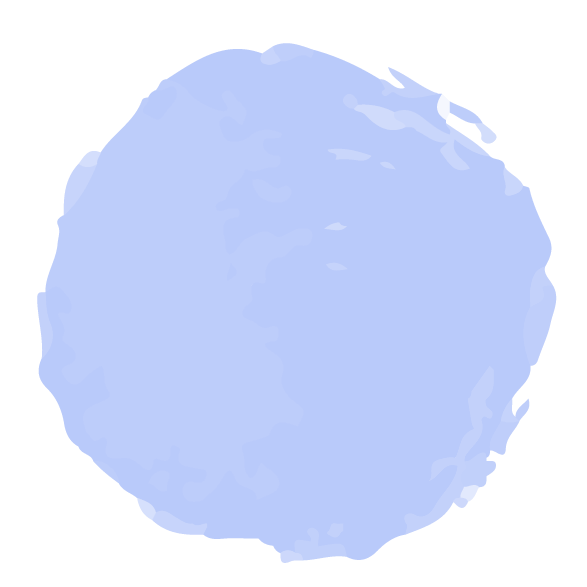 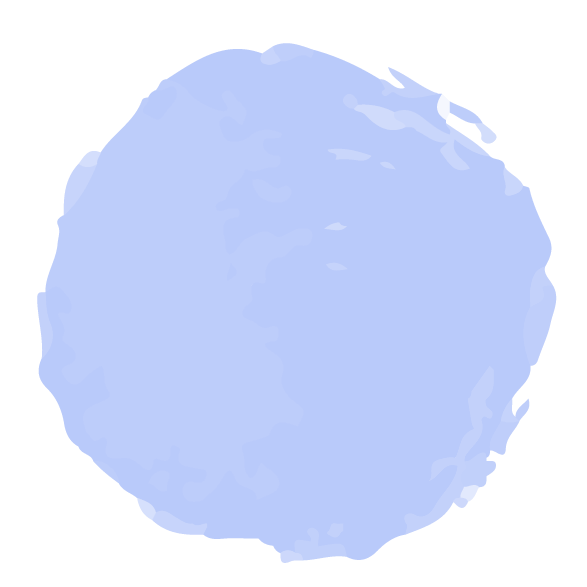 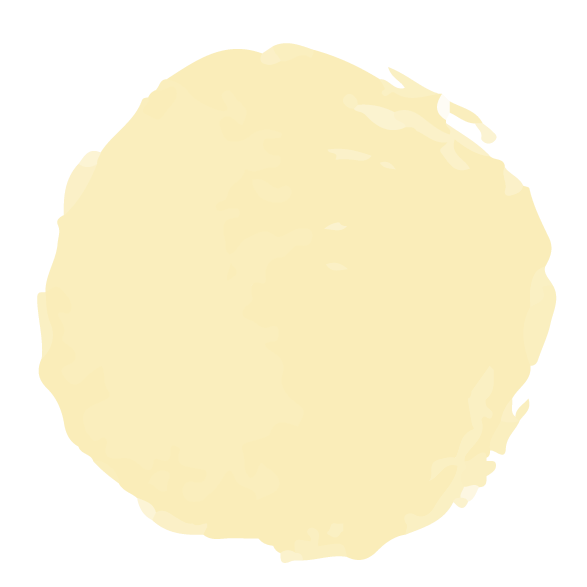 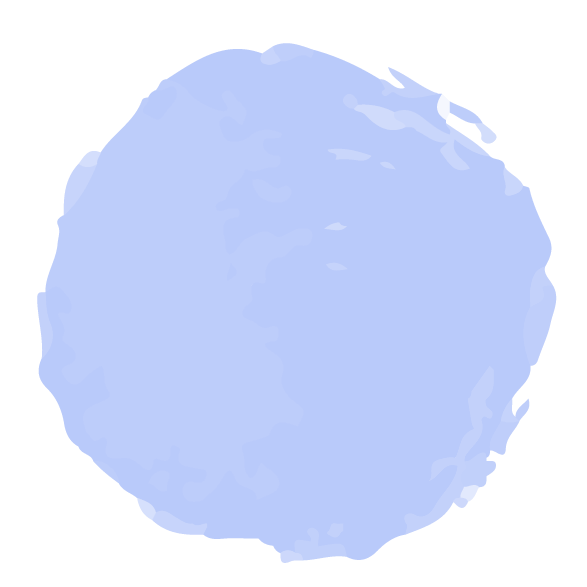 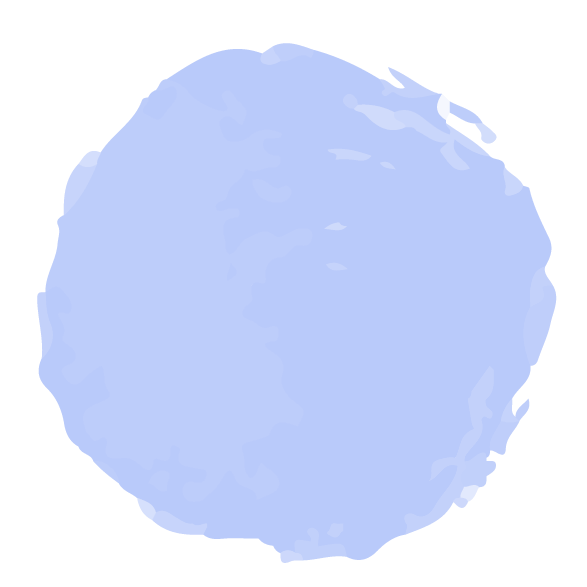 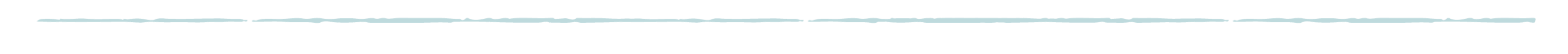 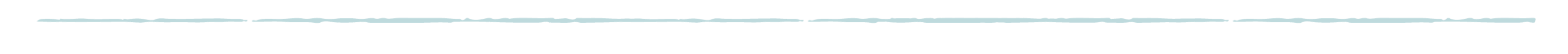 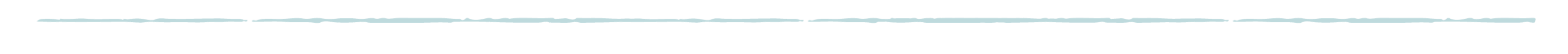 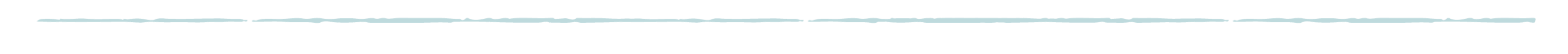 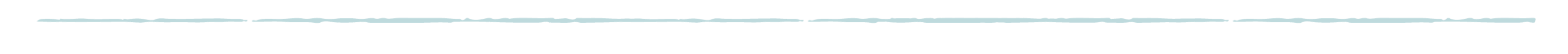 May
Sep
<
Jan
Mar
Jul
Nov
Dec
>
Feb
Jun
Oct
Apr
Aug
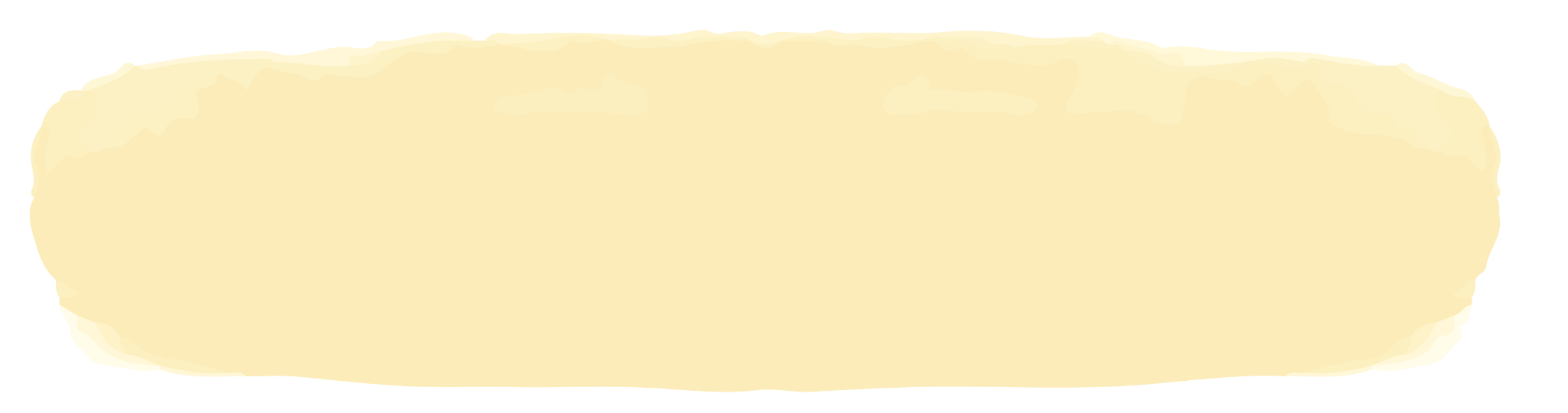 Important Dates
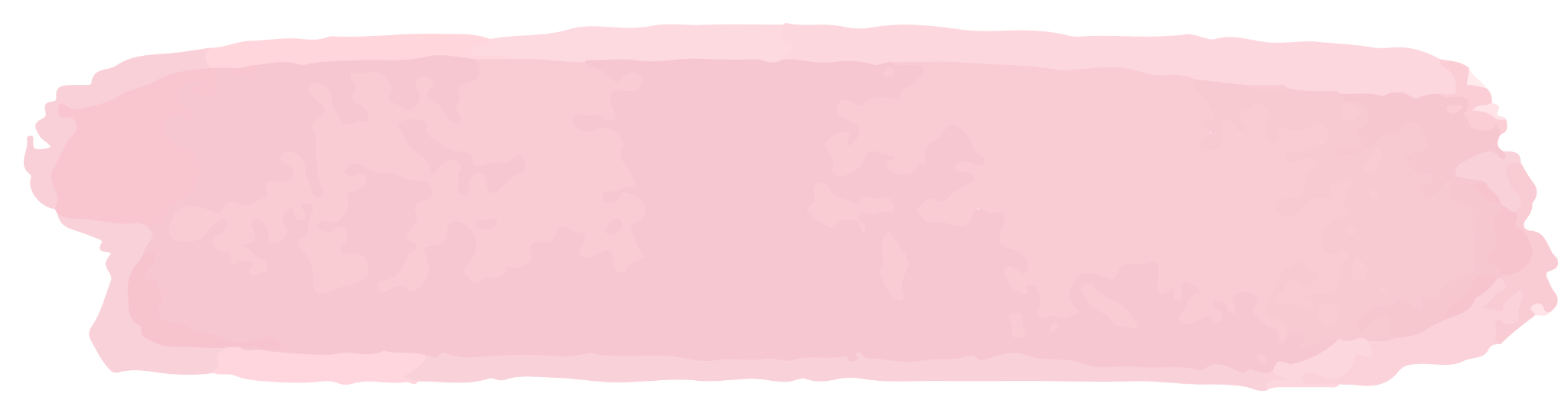 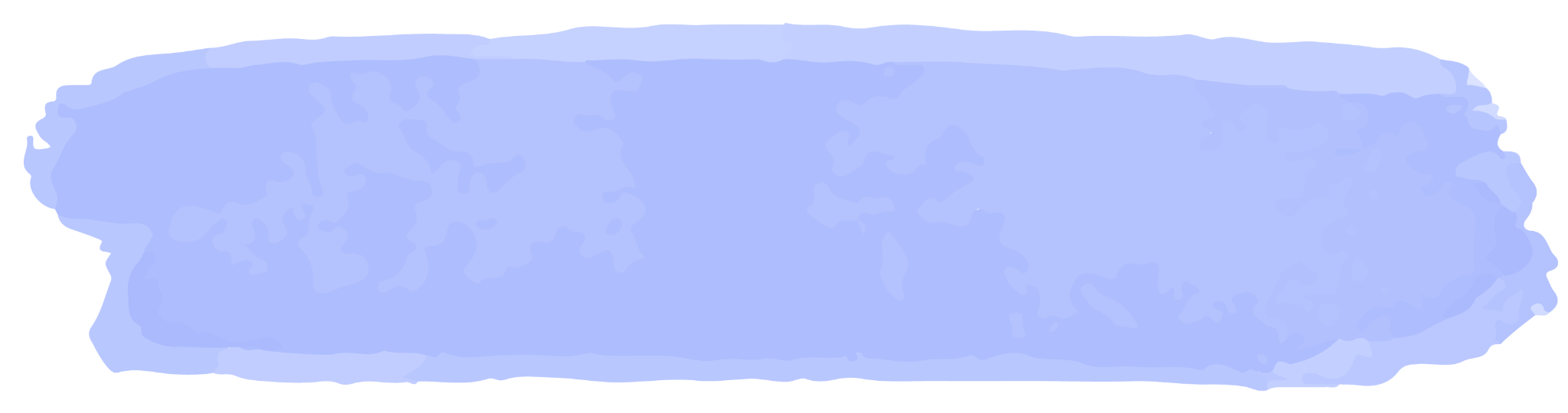 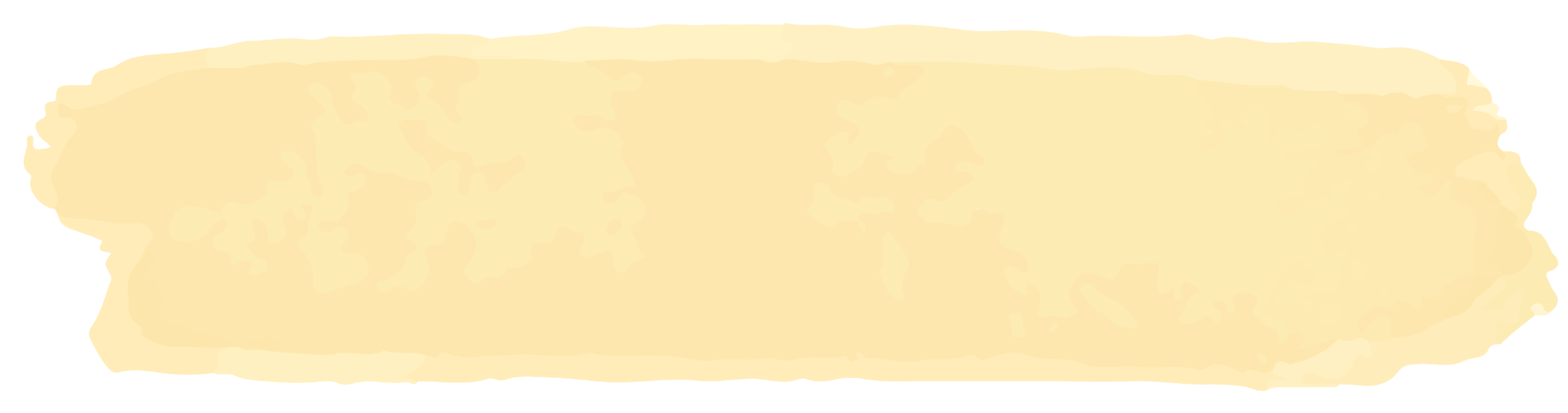 May
June
July
It’s the closest planet to the Sun
Venus is the second planet from the Sun
Mars is actually a very cold place
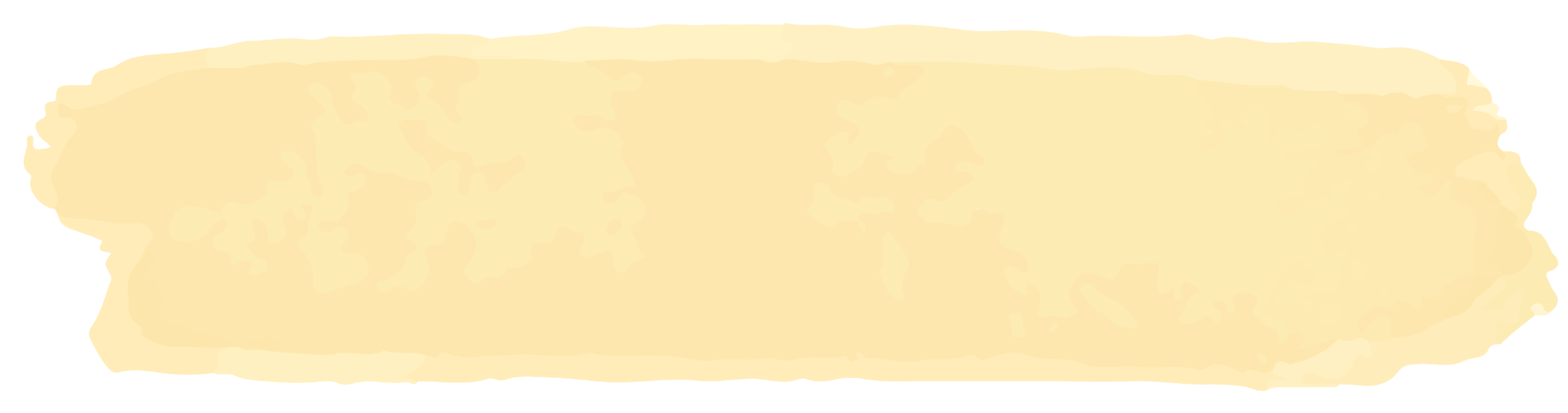 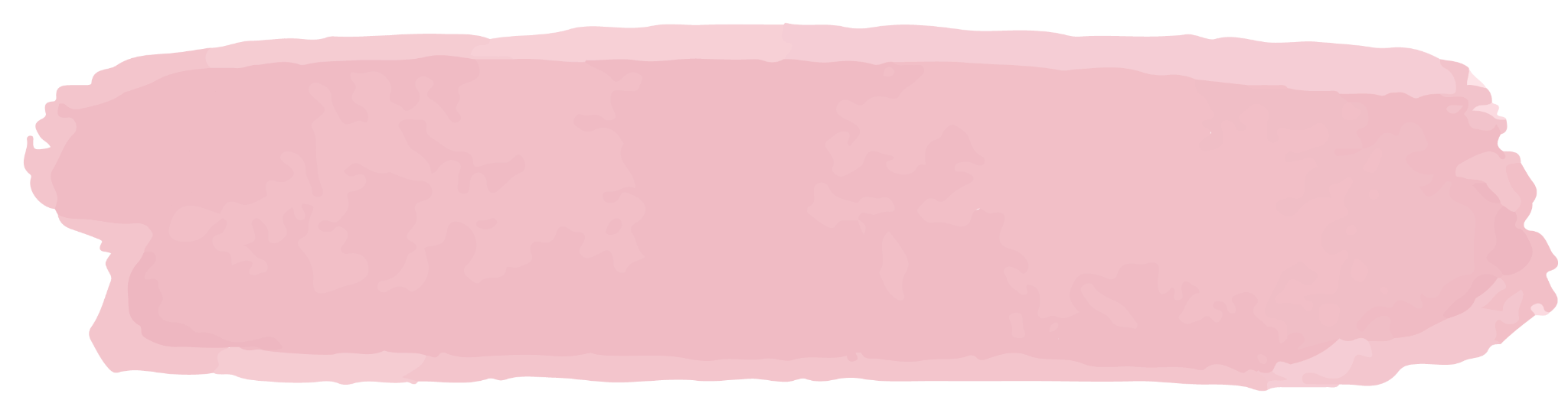 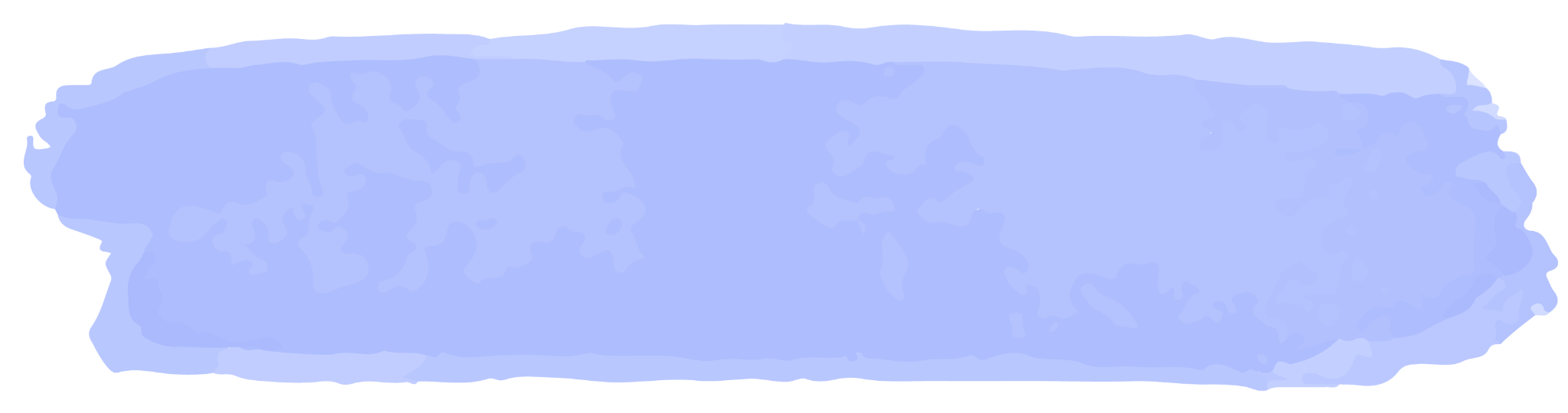 August
September
October
Jupiter is the biggest planet of them all
It’s composed of hydrogen and helium
It’s the farthest planet from the Sun
May
Sep
<
Jan
Mar
Jul
Nov
Dec
>
Feb
Jun
Oct
Apr
Aug
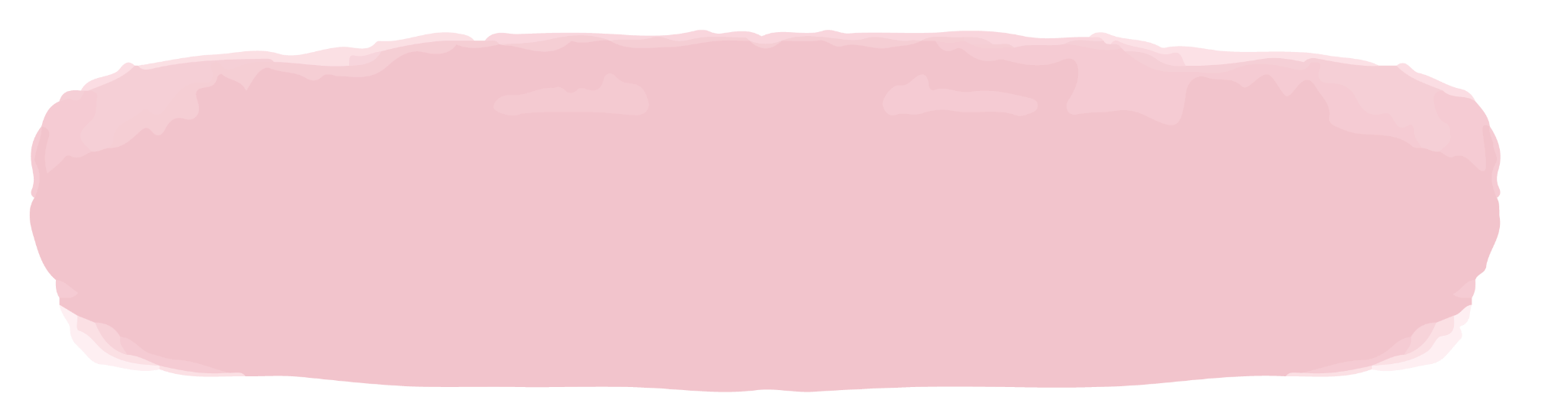 June 2022
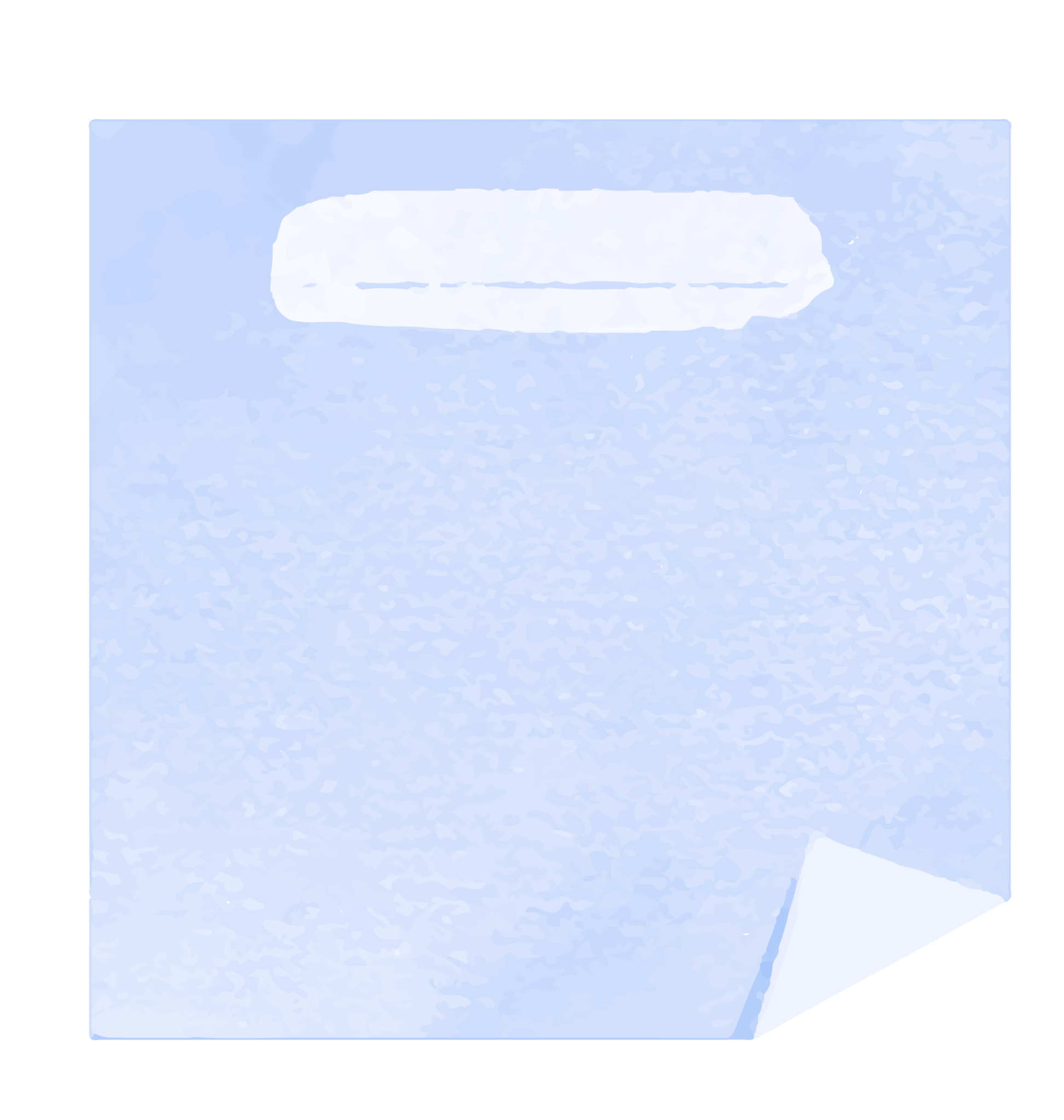 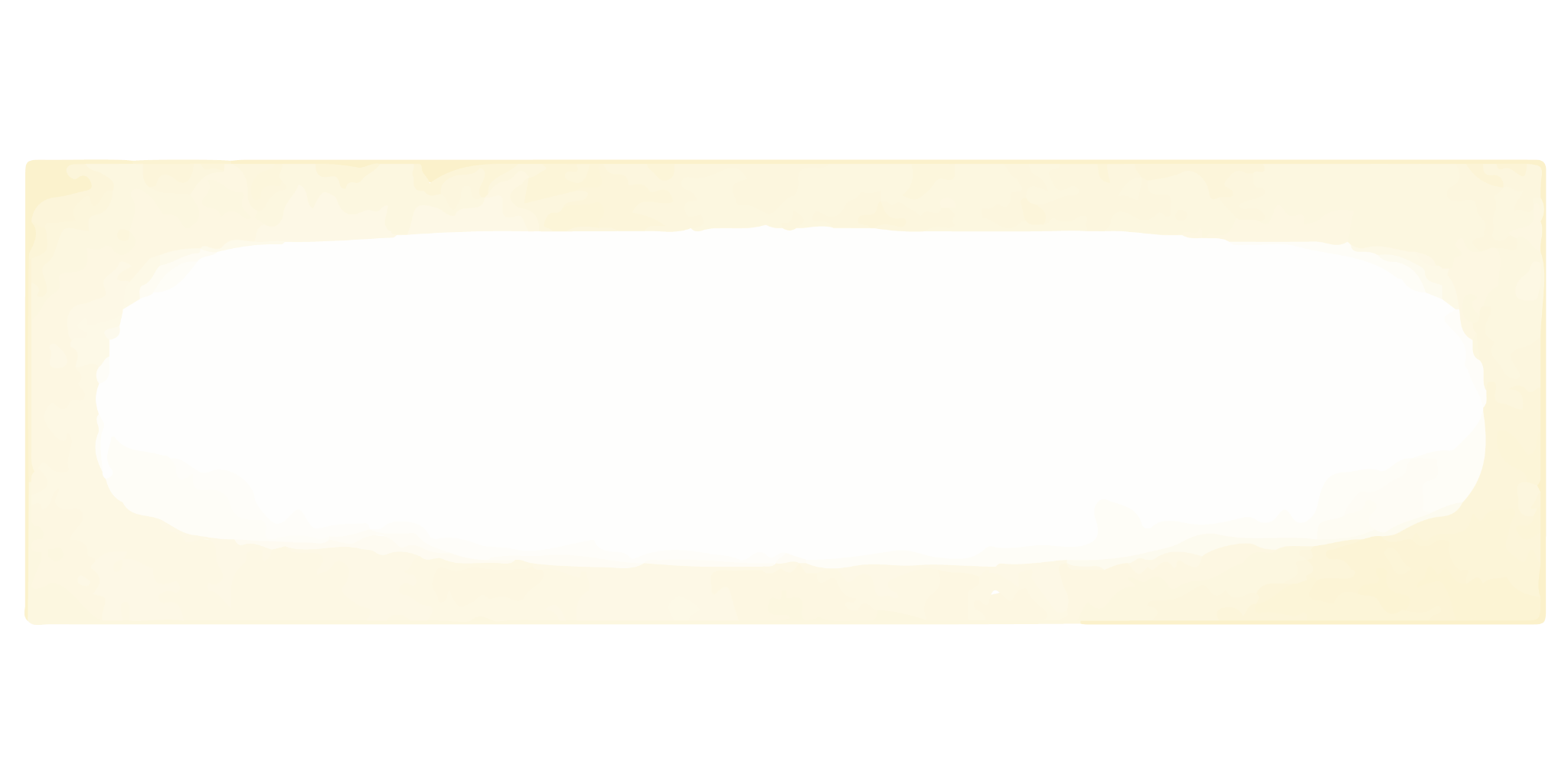 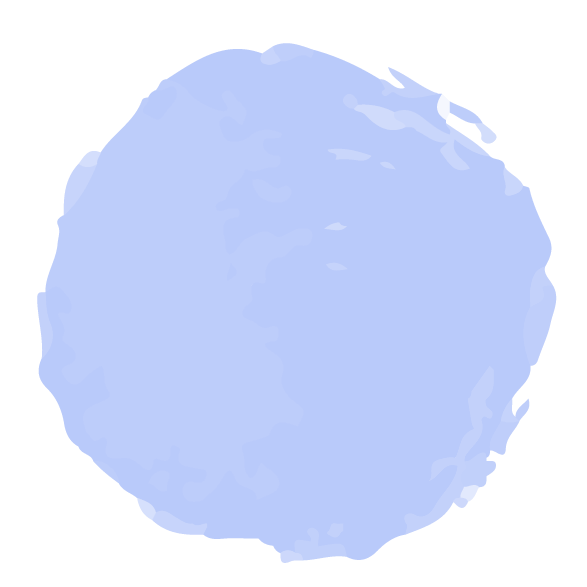 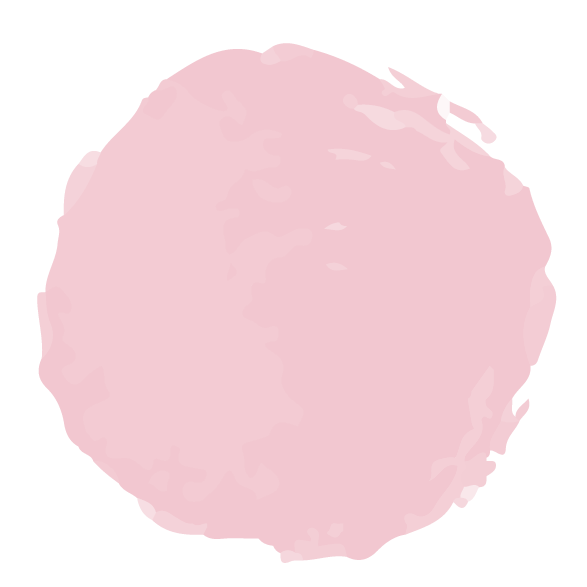 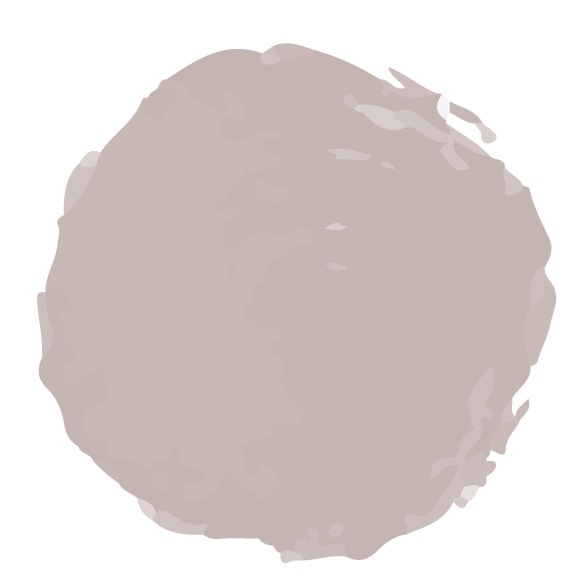 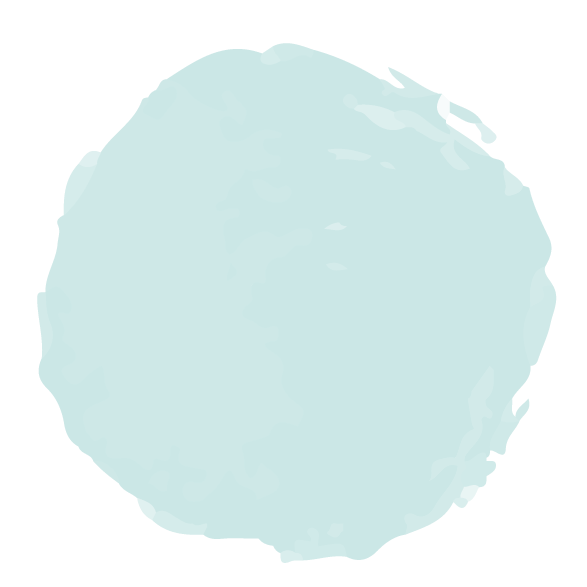 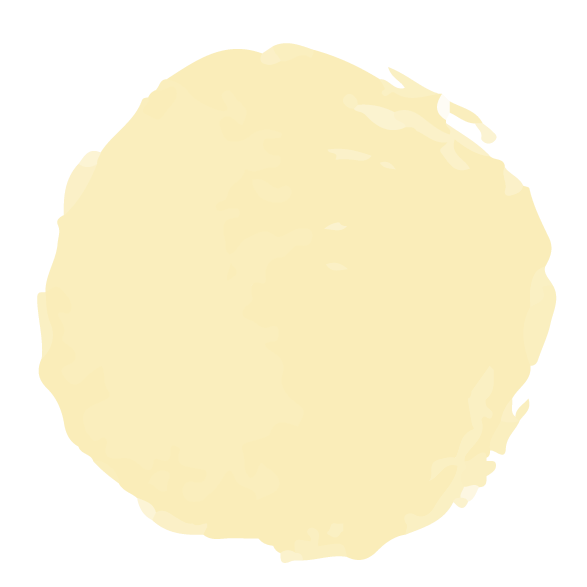 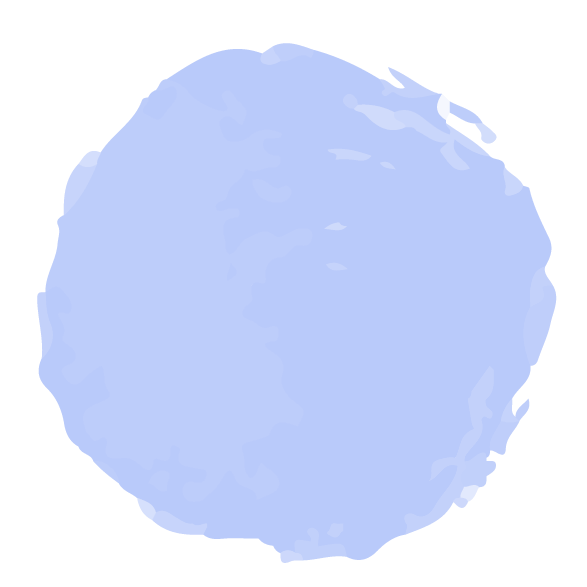 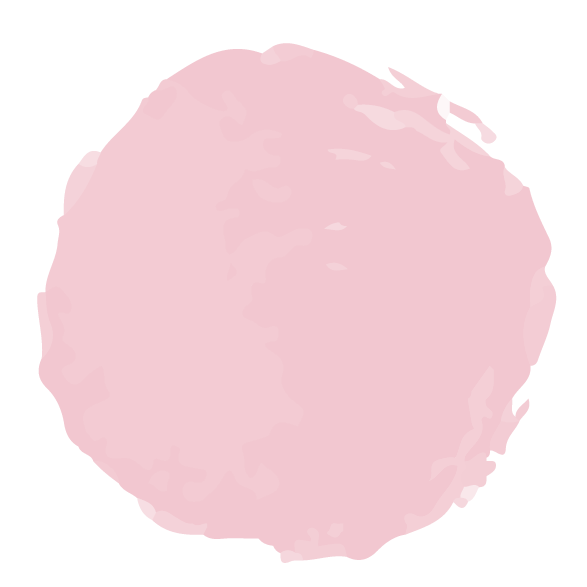 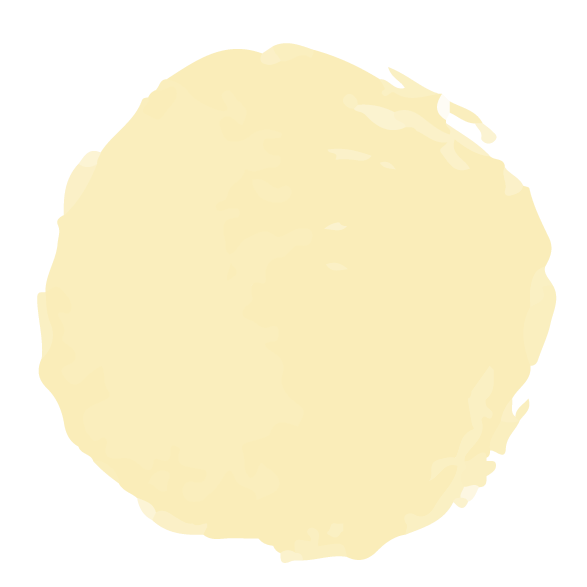 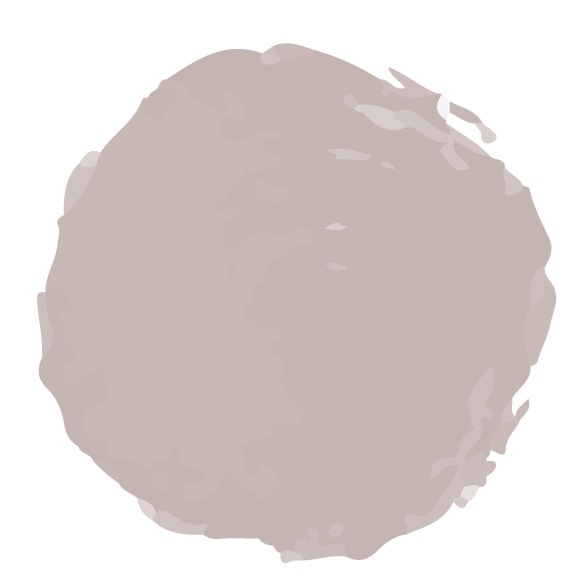 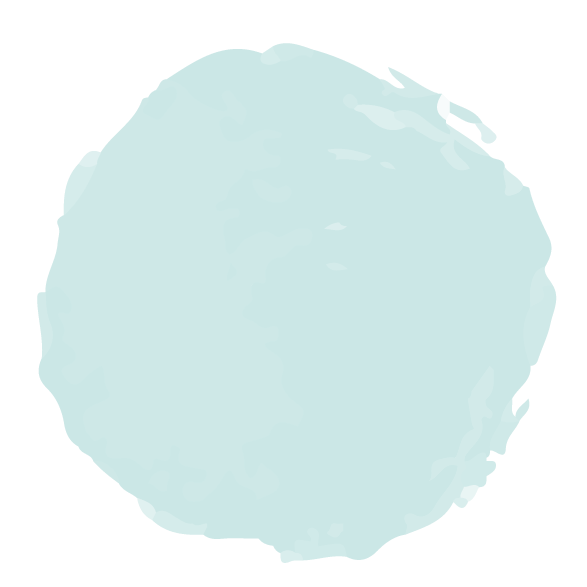 May
Sep
<
Jan
Mar
Jul
Nov
Dec
>
Feb
Jun
Oct
Apr
Aug
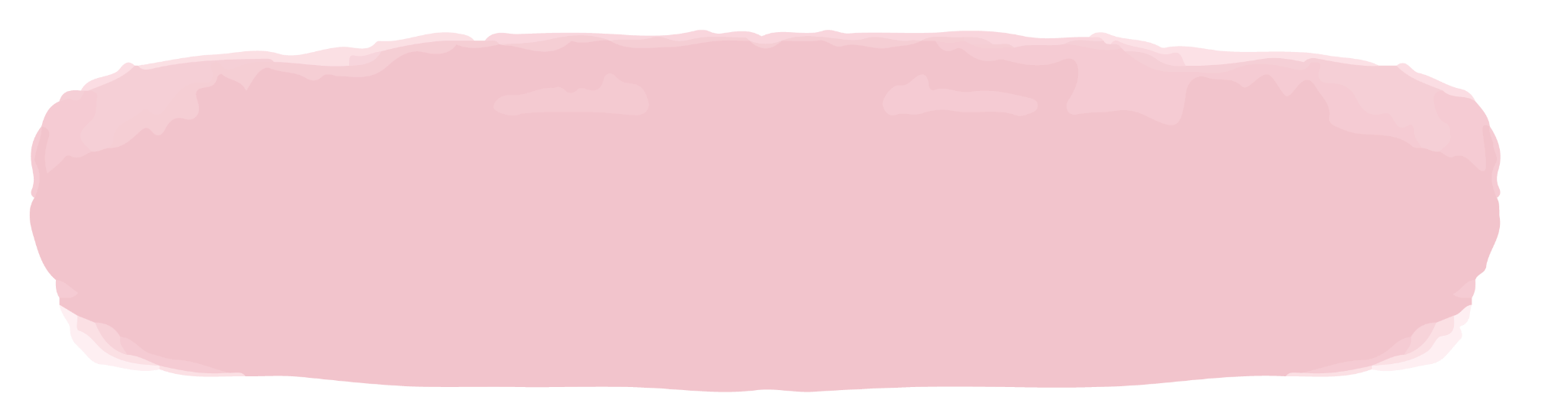 Weekly Schedule
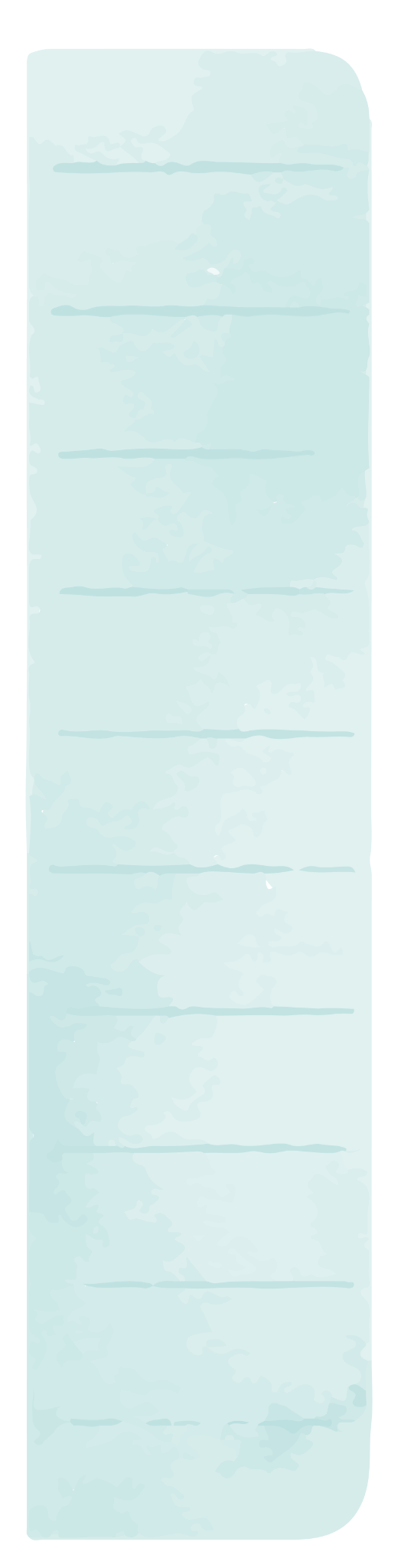 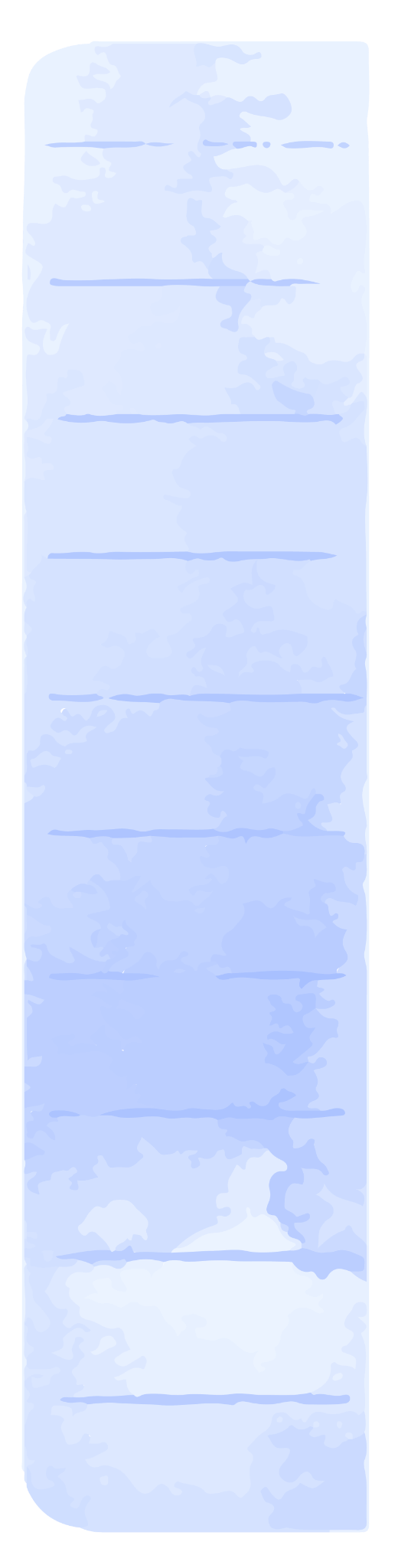 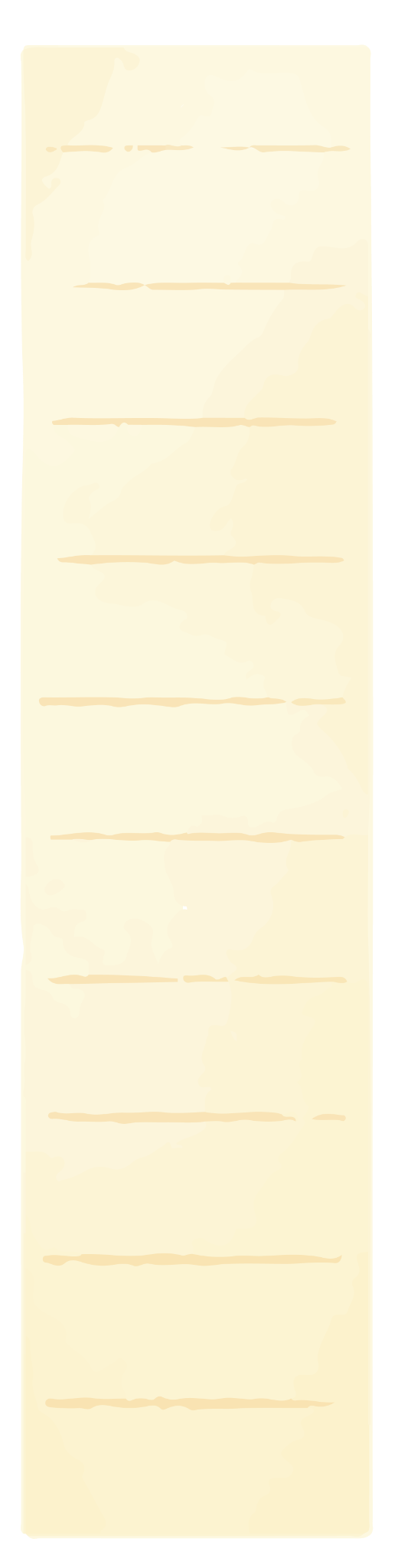 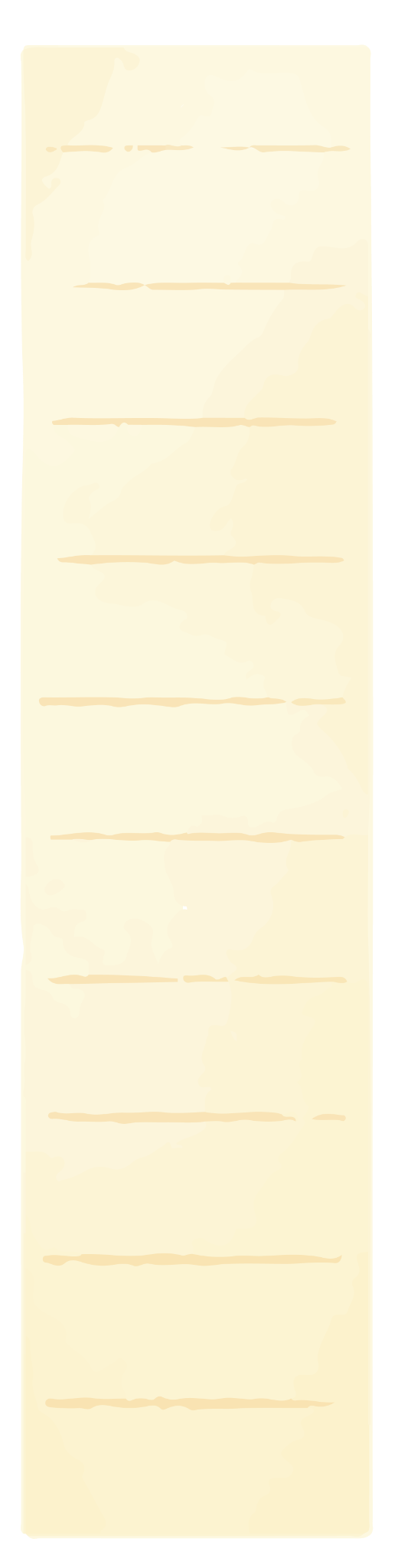 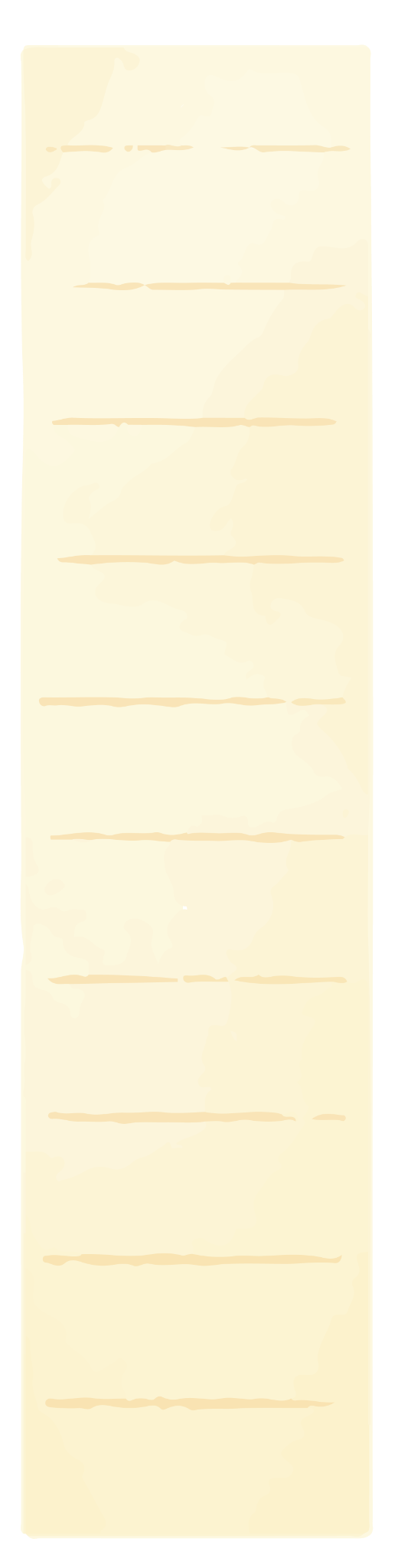 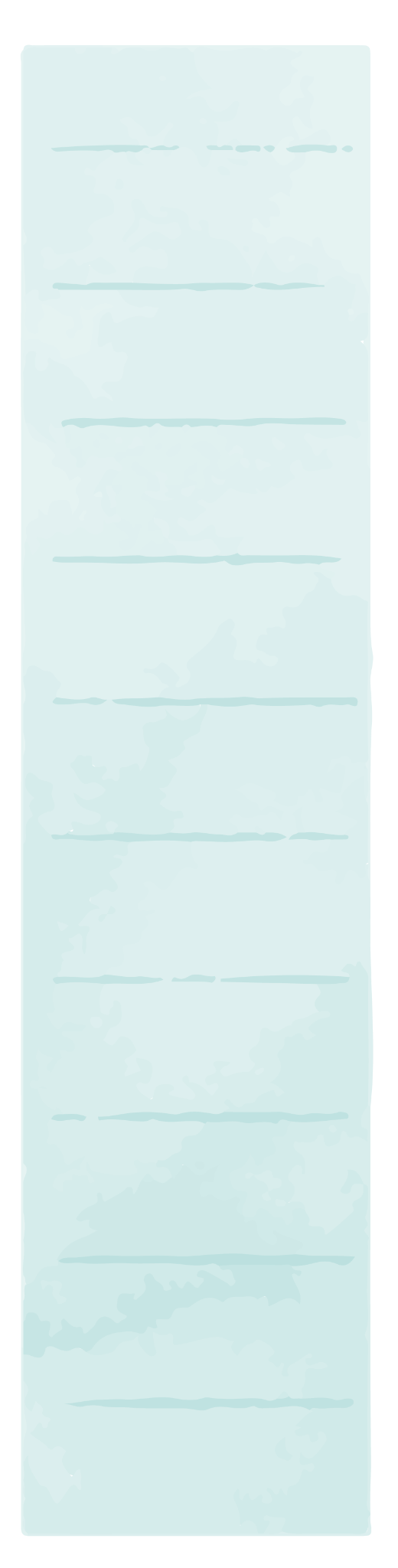 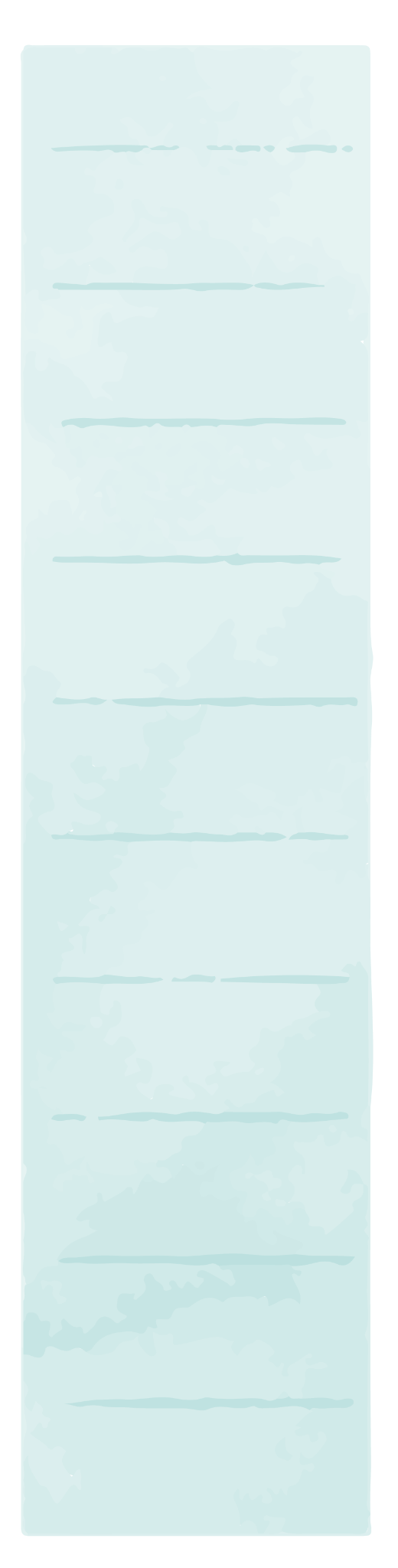 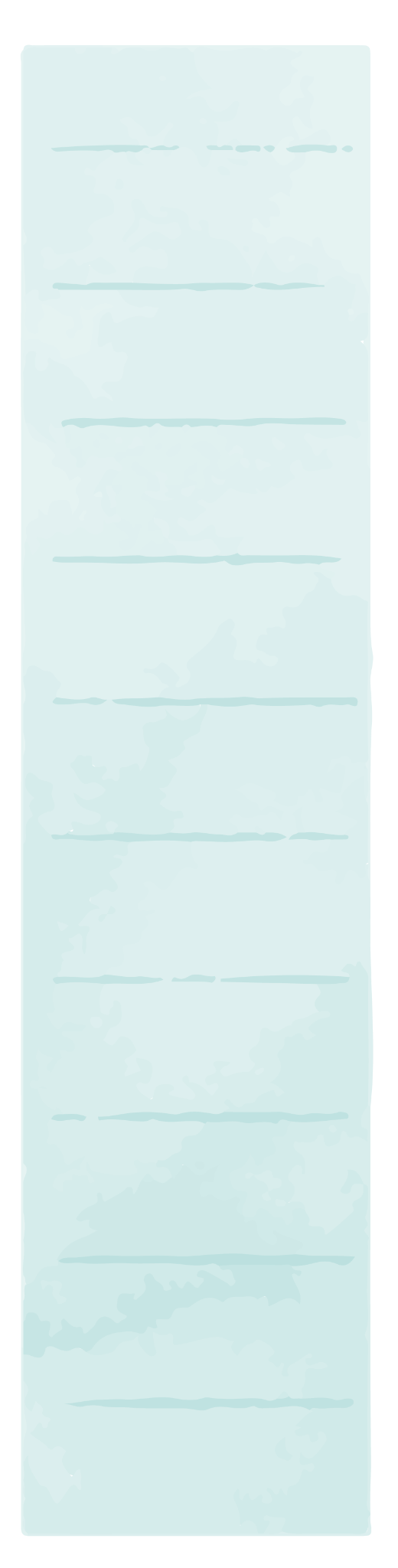 May
Sep
<
Jan
Mar
Jul
Nov
Dec
>
Feb
Jun
Oct
Apr
Aug
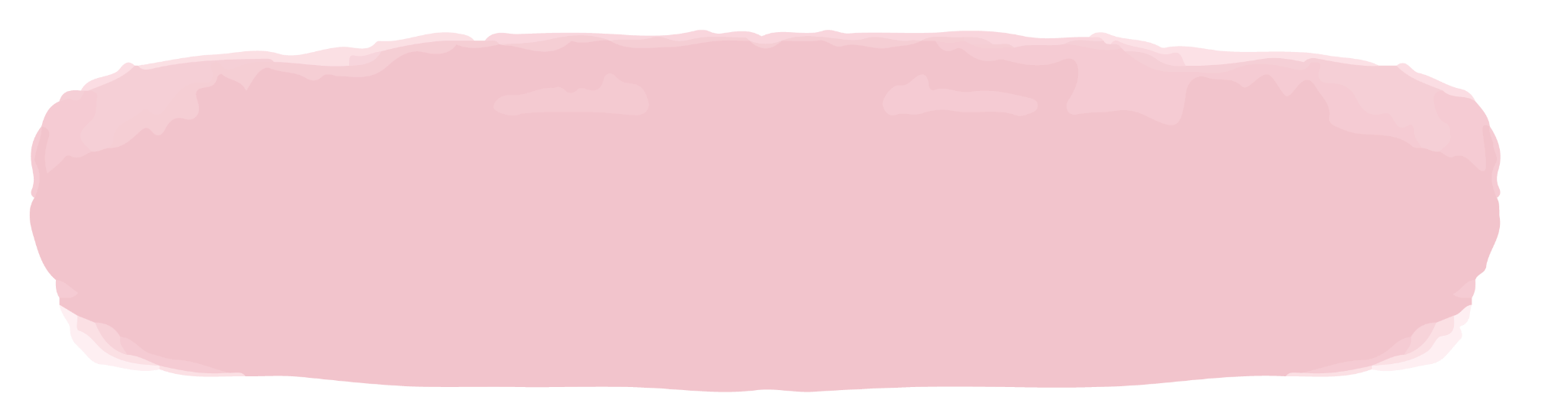 Monday
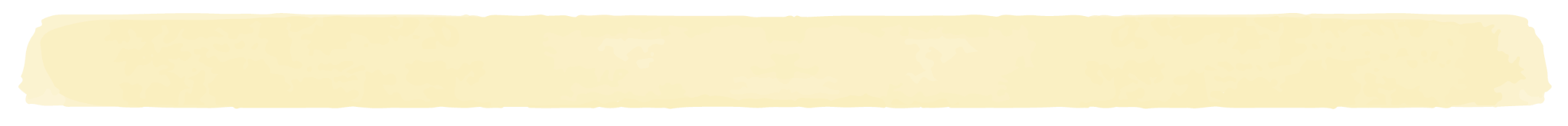 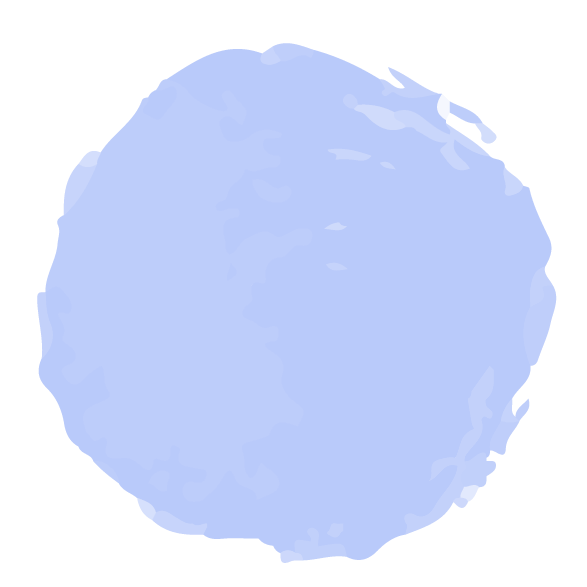 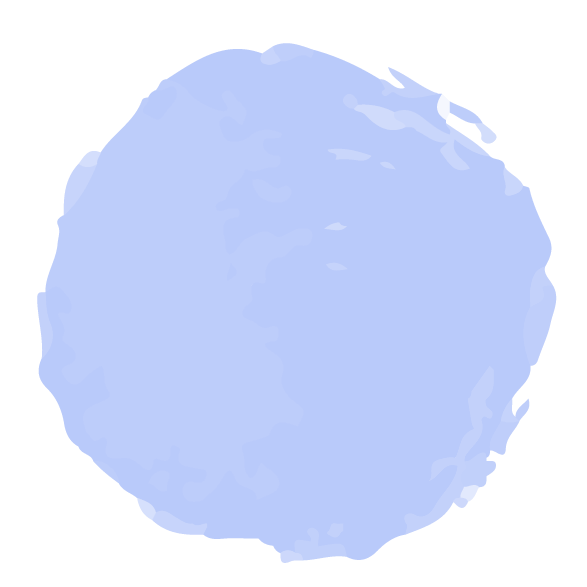 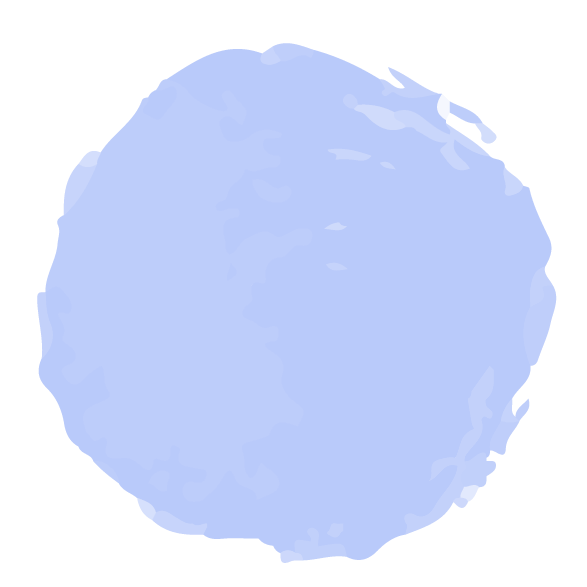 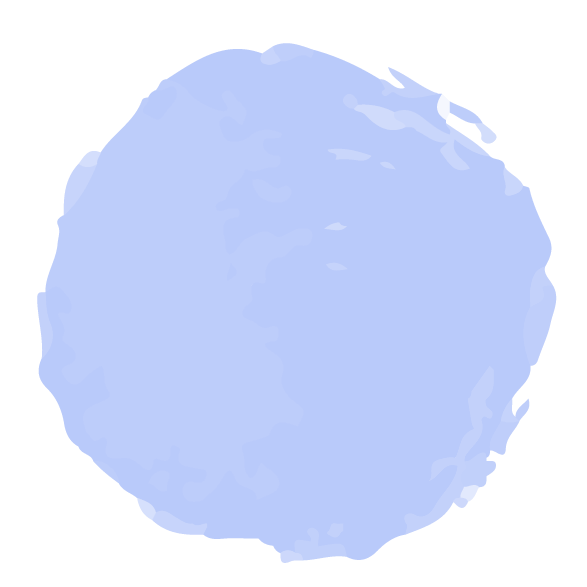 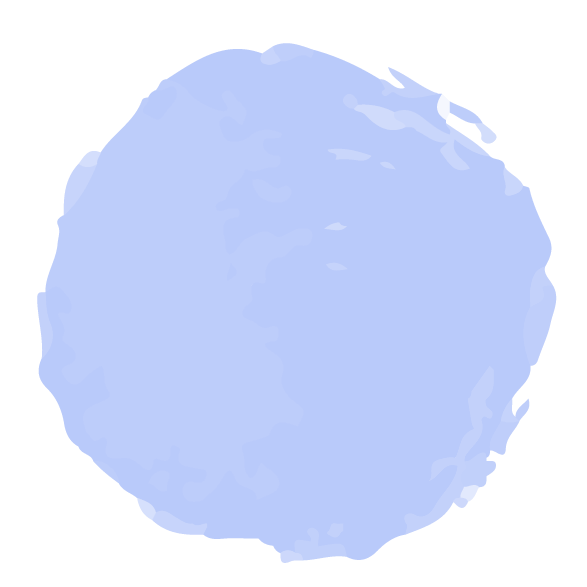 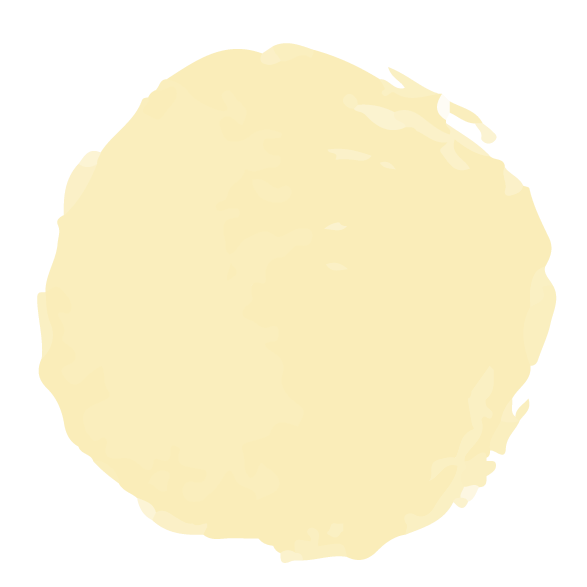 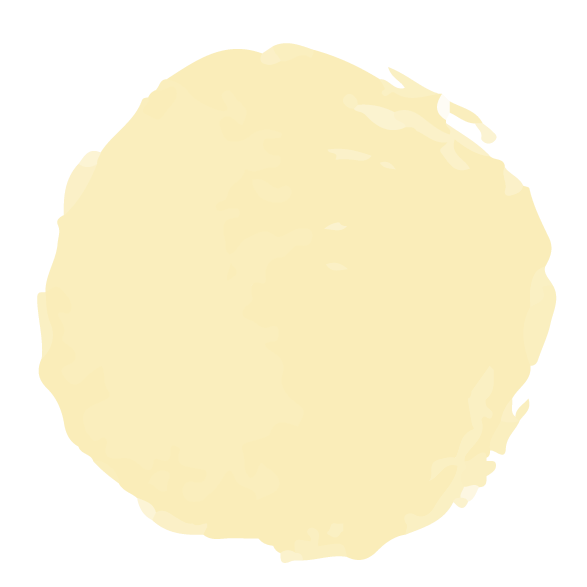 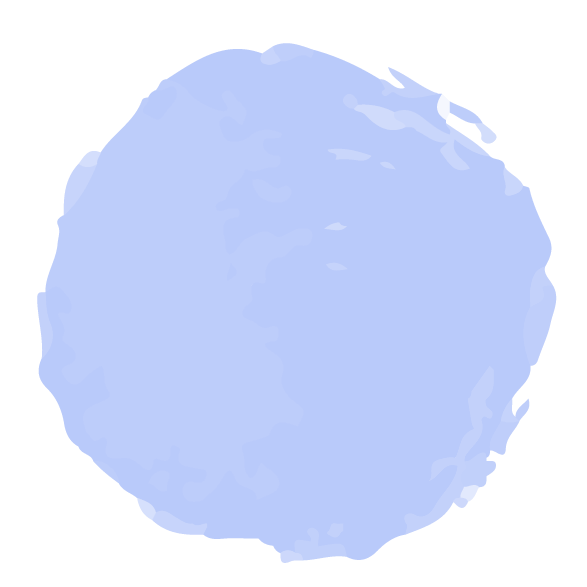 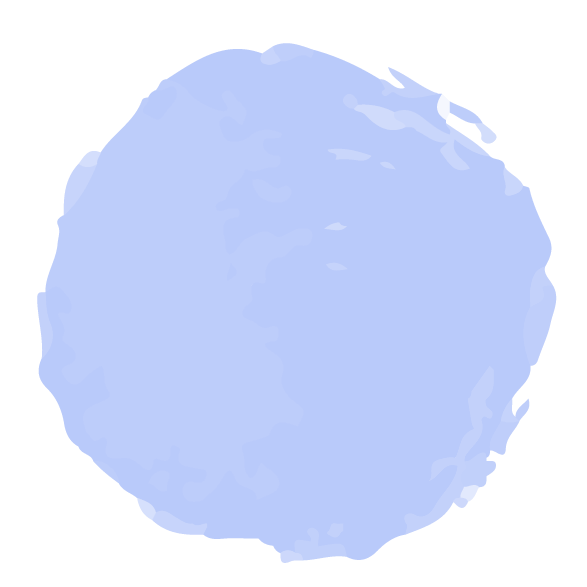 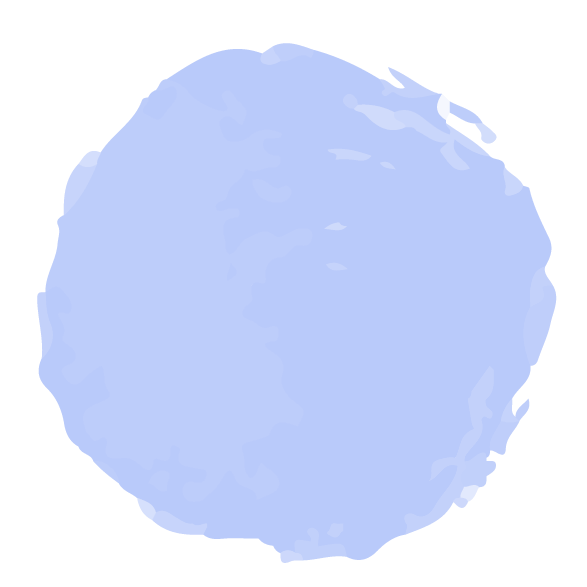 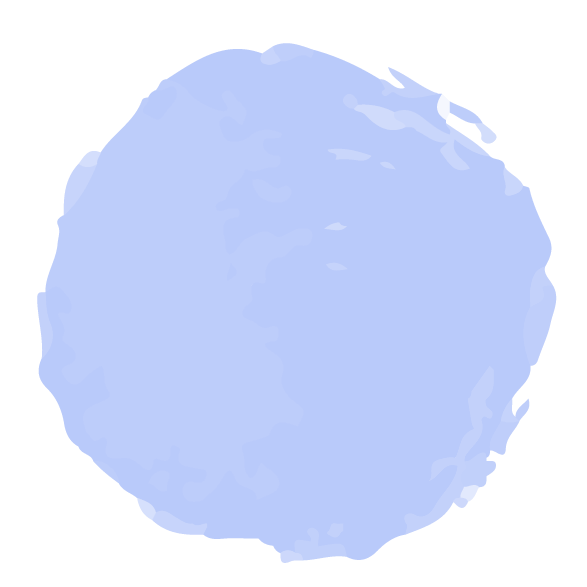 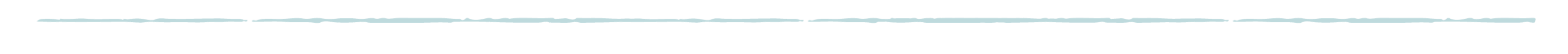 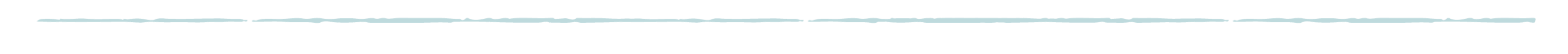 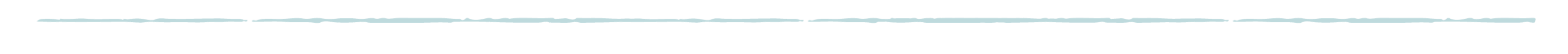 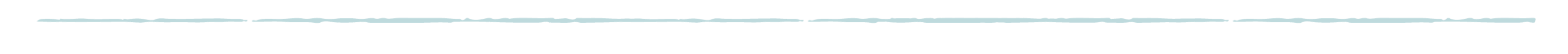 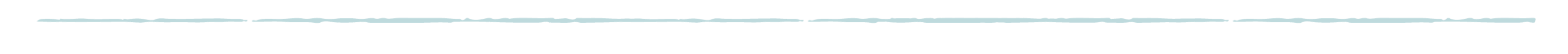 May
Sep
<
Jan
Mar
Jul
Nov
Dec
>
Feb
Jun
Oct
Apr
Aug
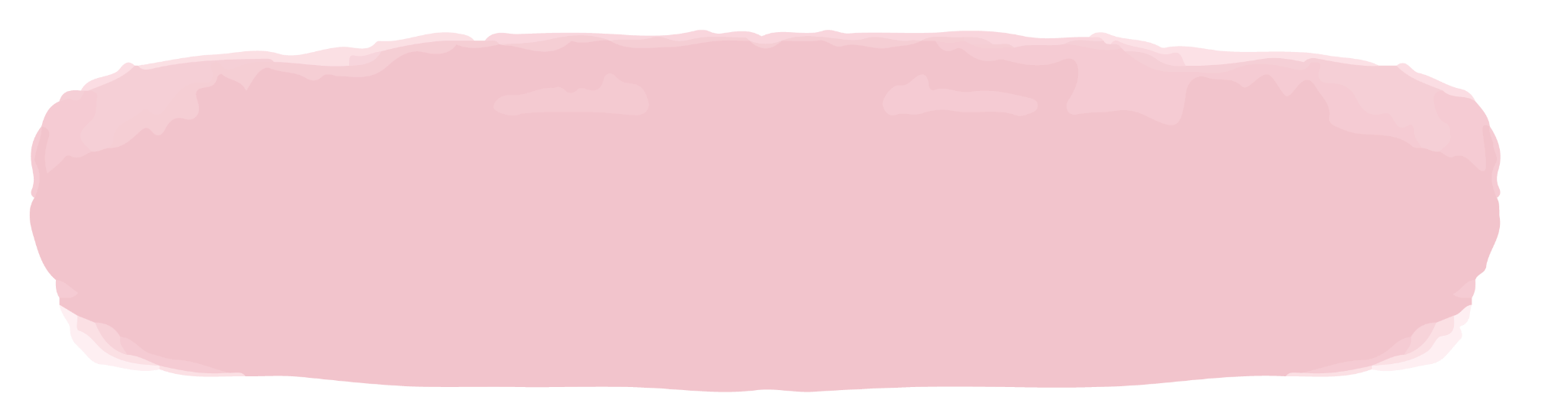 Notes - June
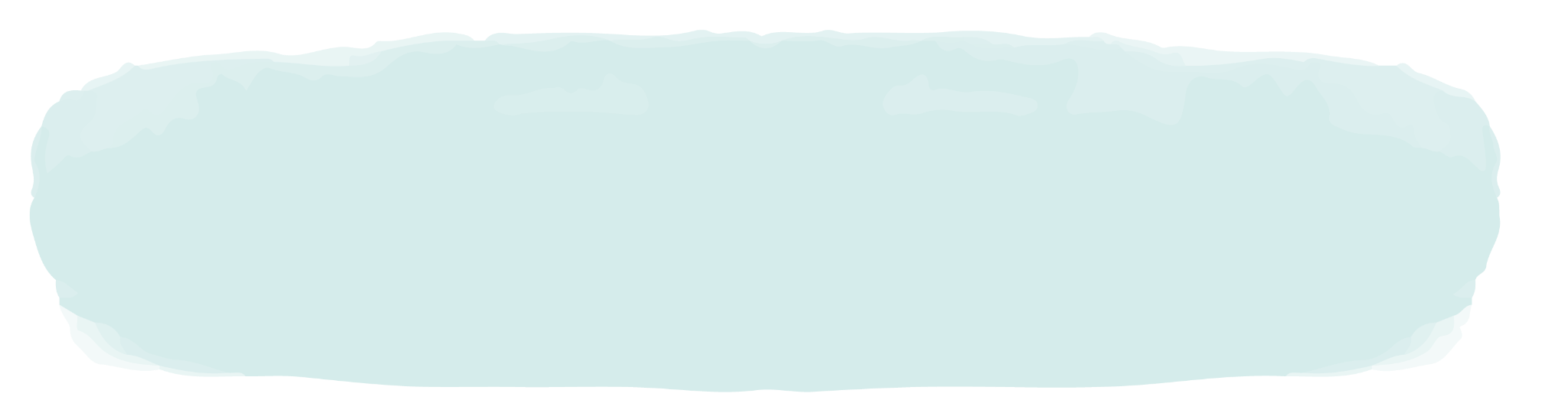 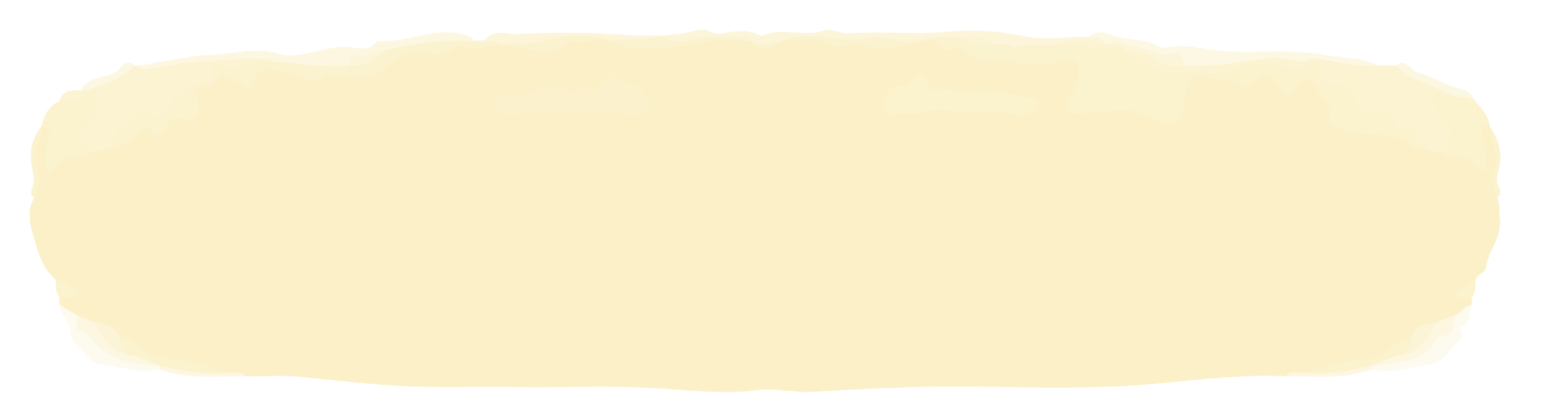 Mercury
Mars
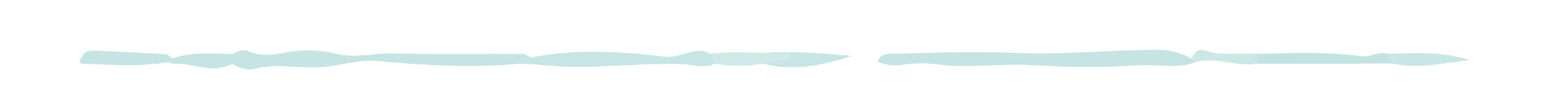 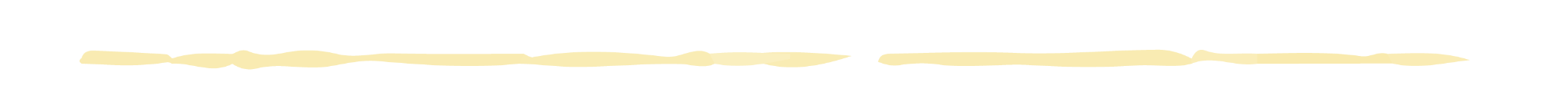 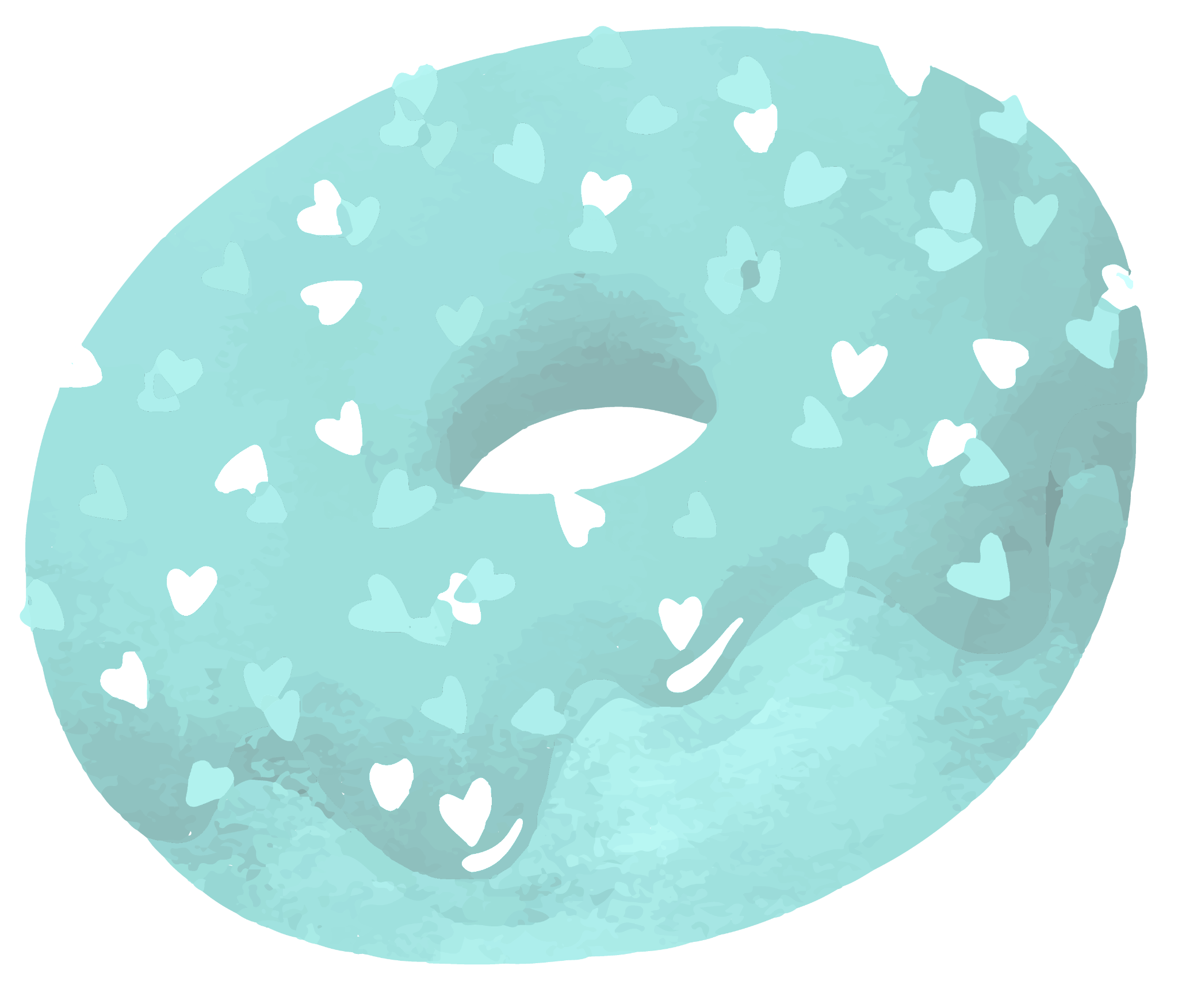 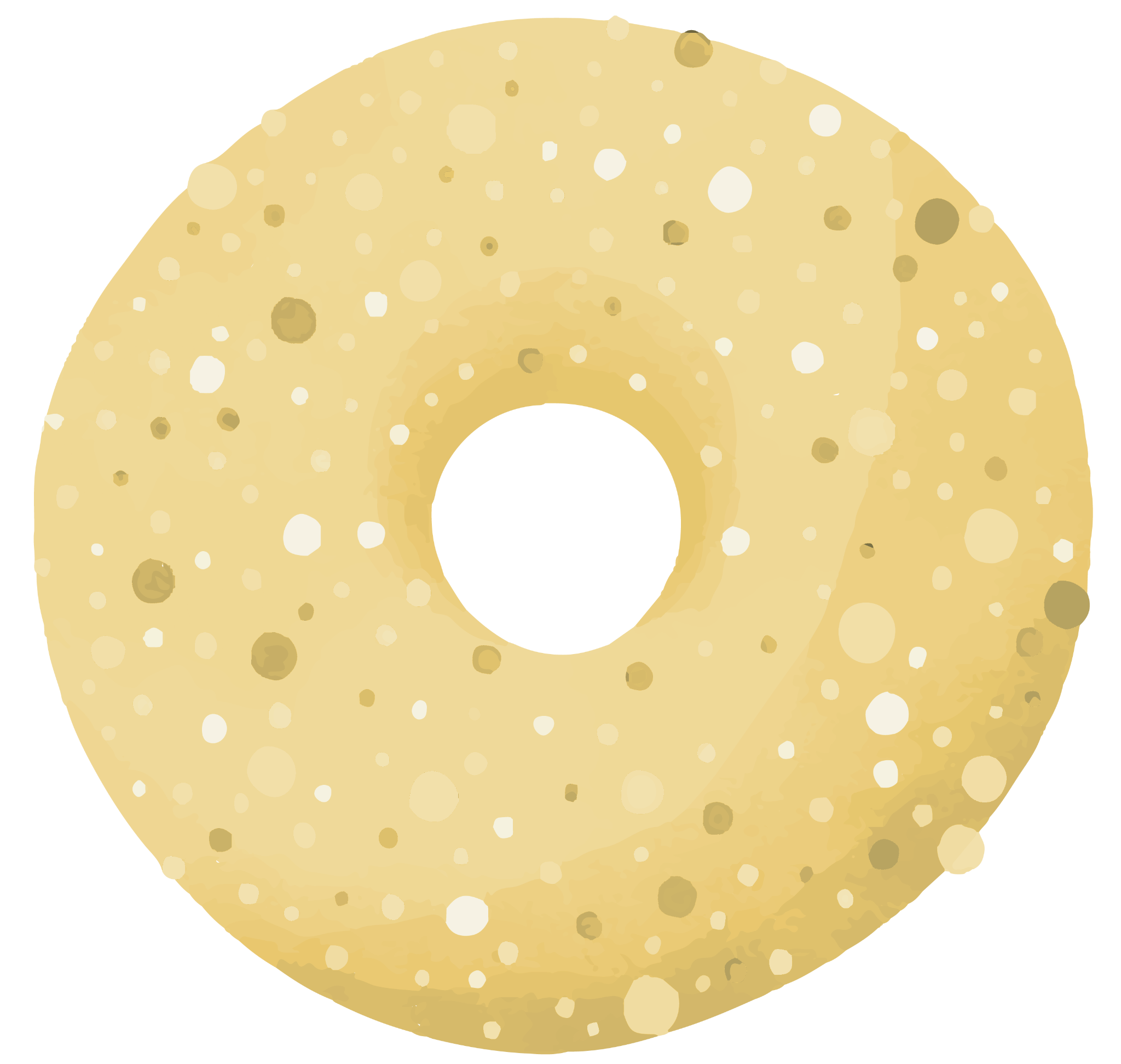 Mercury is the smallest planet
Mars is a very cold place
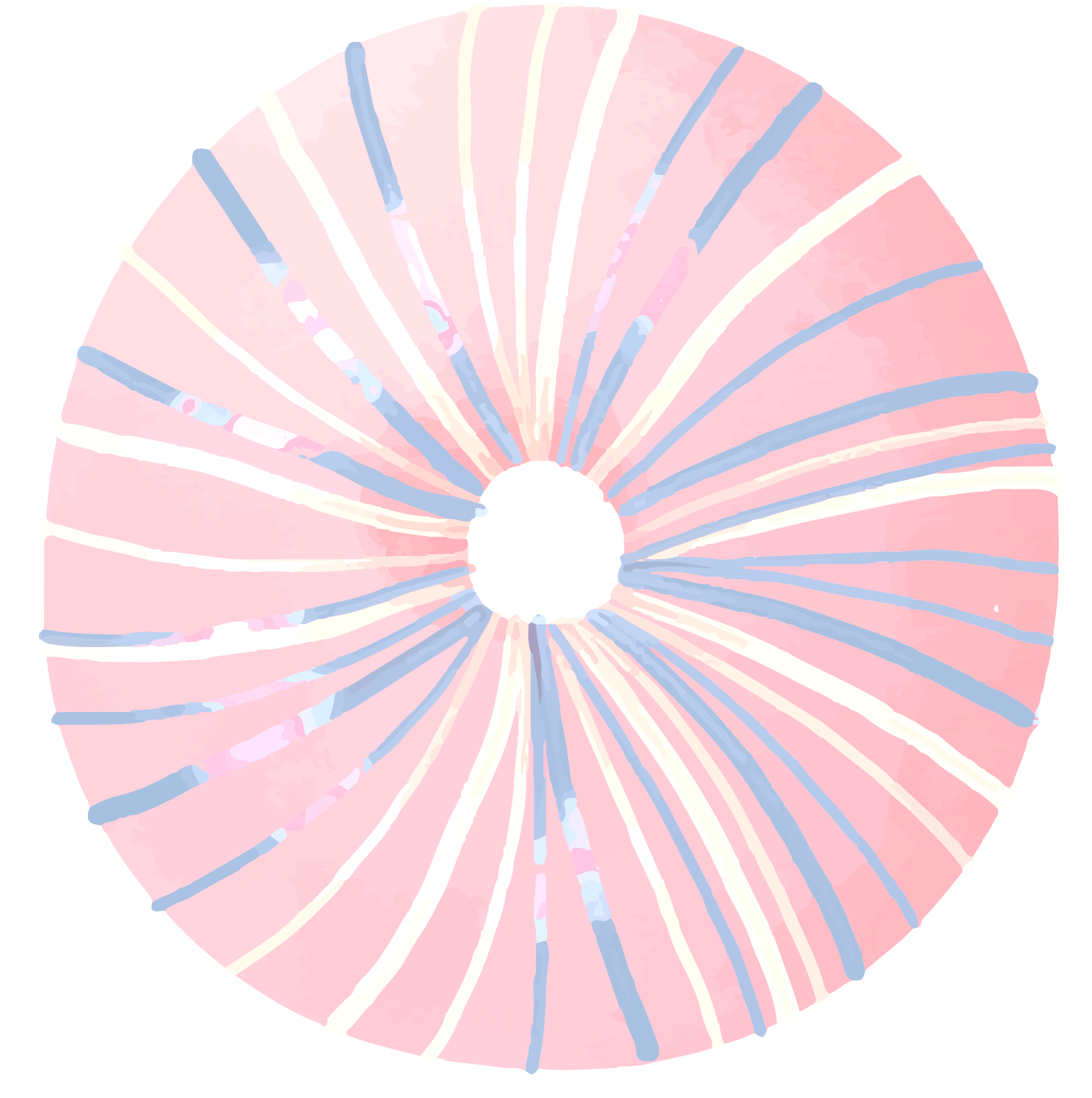 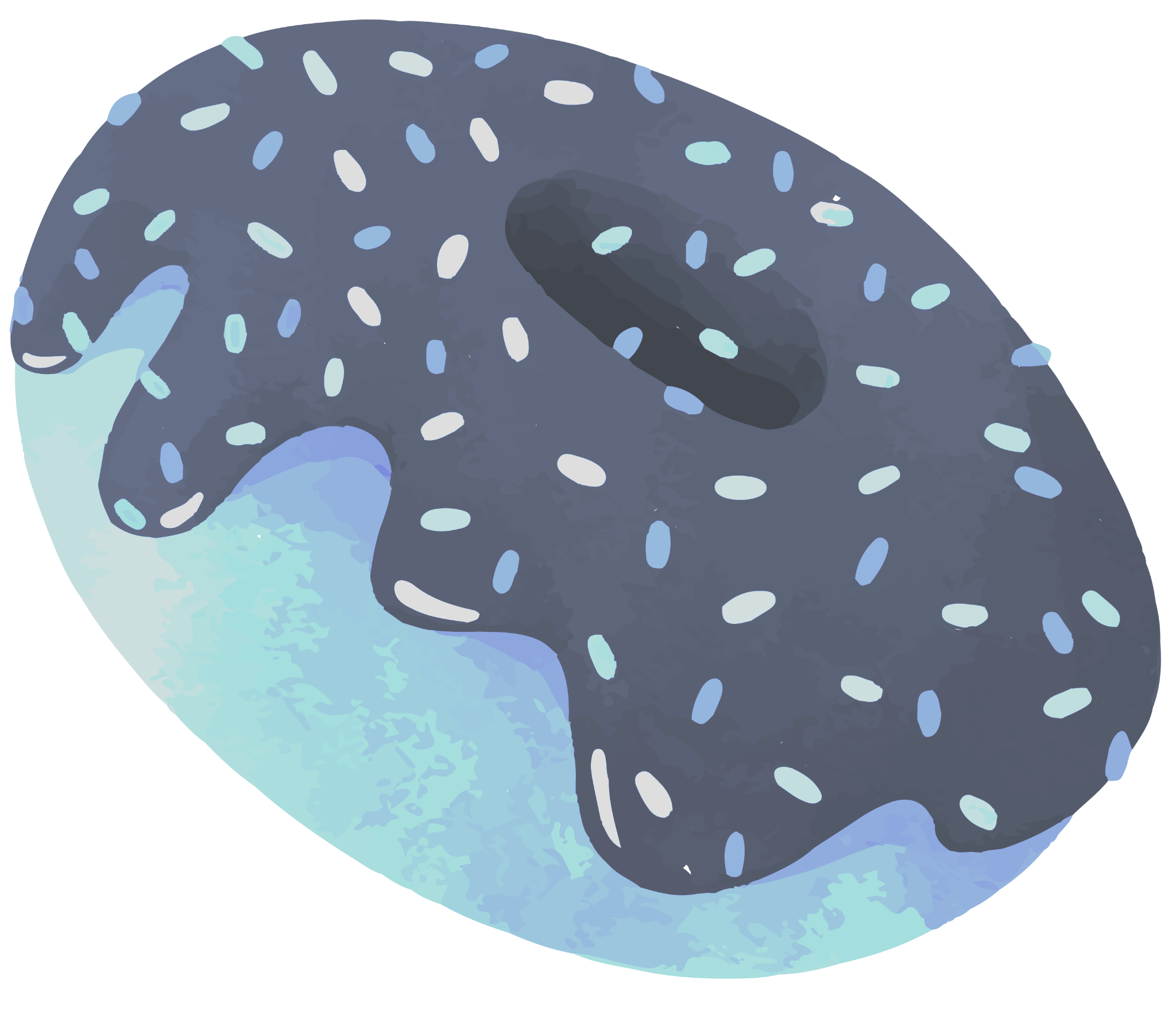 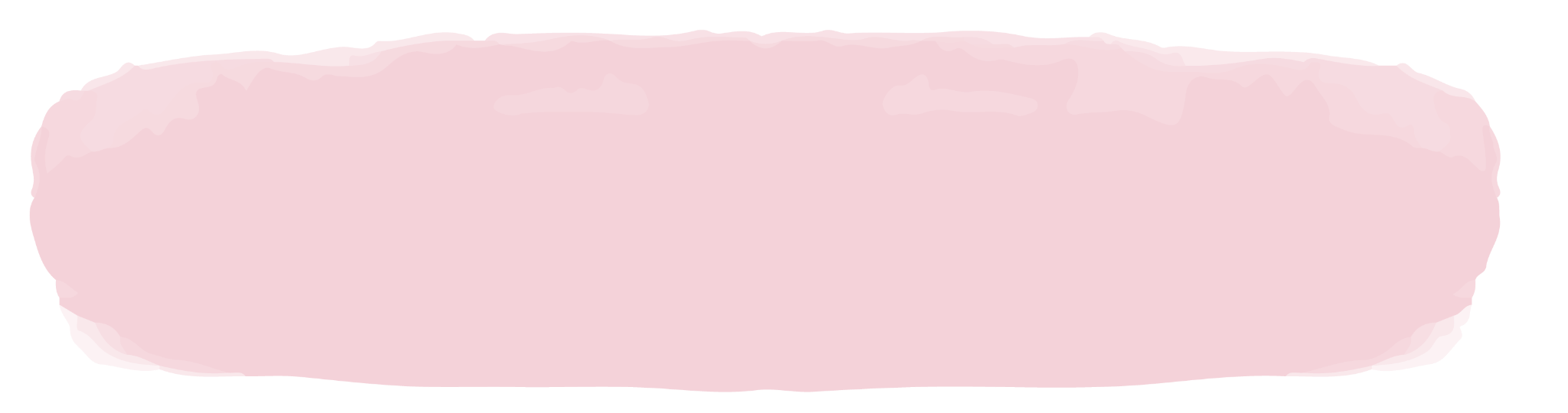 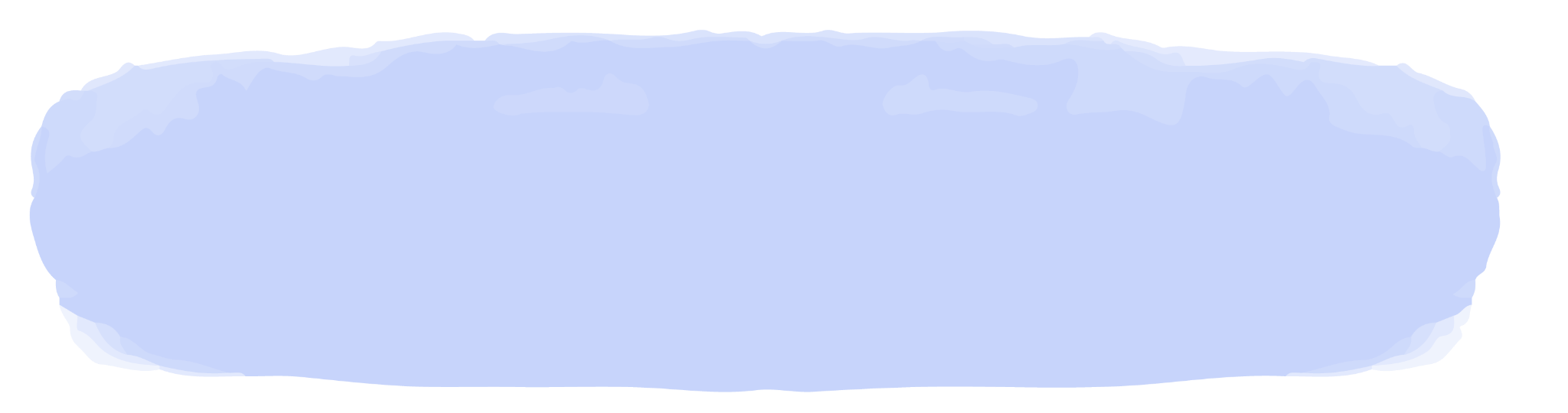 Venus
Jupiter
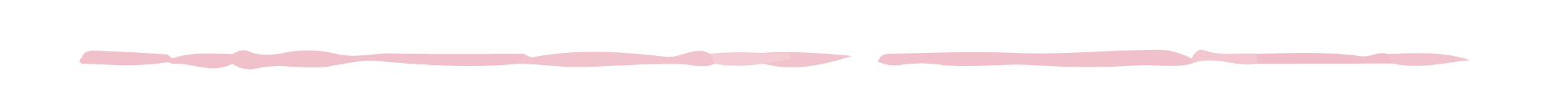 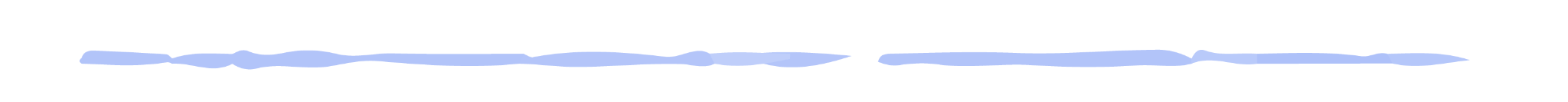 Venus is the second planet
Jupiter is the biggest planet
May
Sep
<
Jan
Mar
Jul
Nov
Dec
>
Feb
Jun
Oct
Apr
Aug
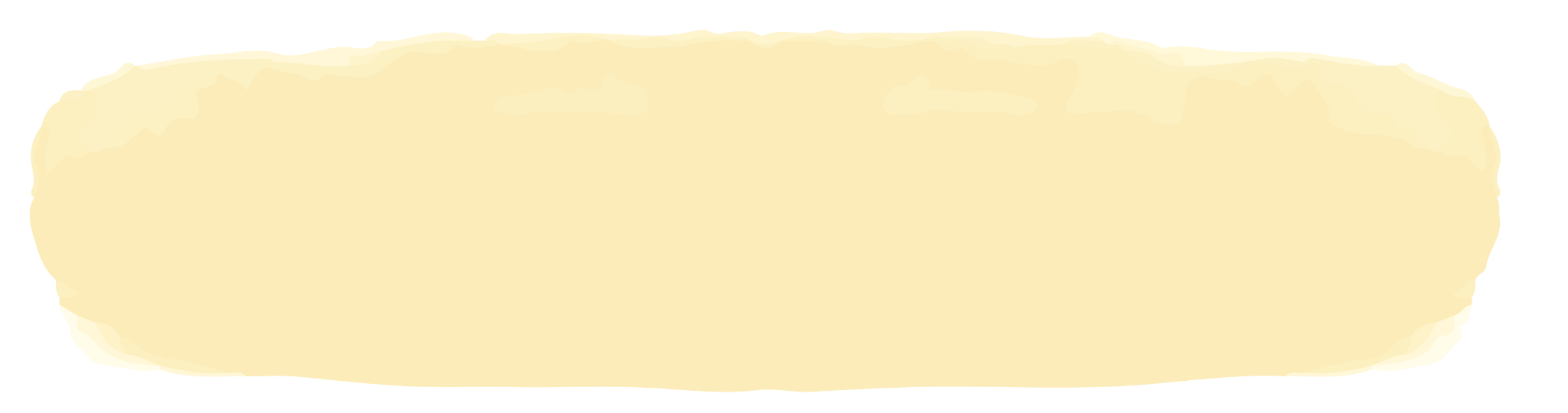 July 2022
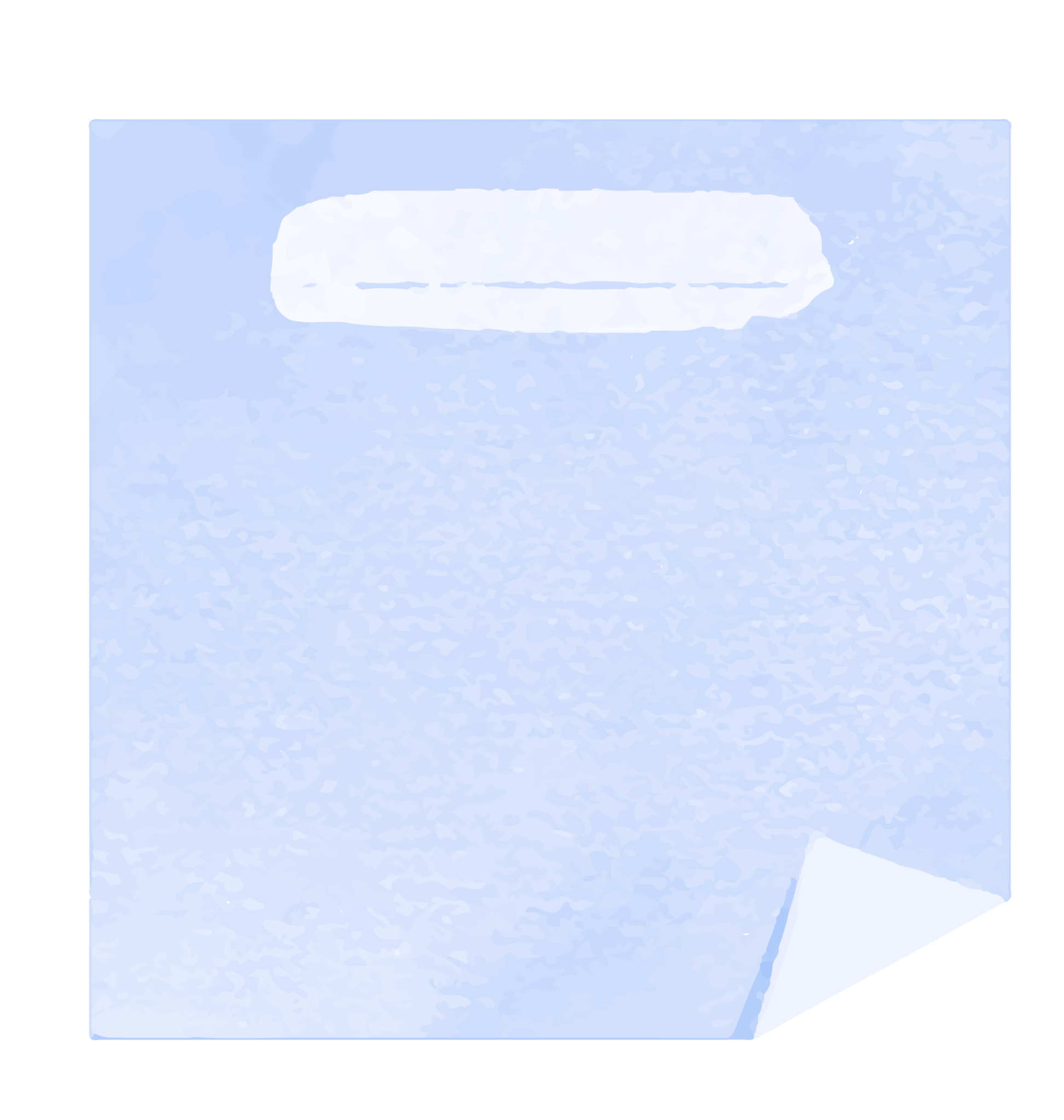 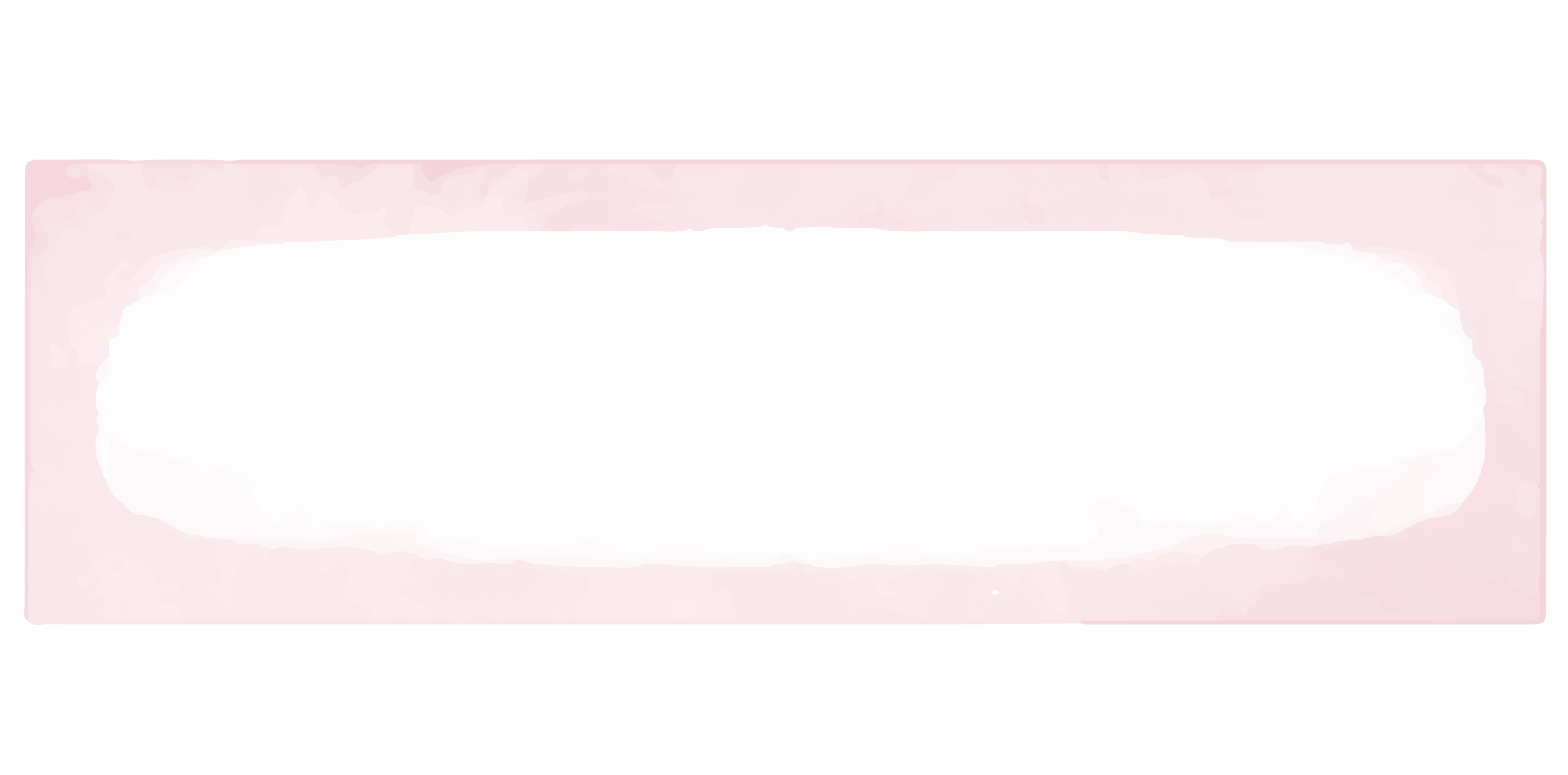 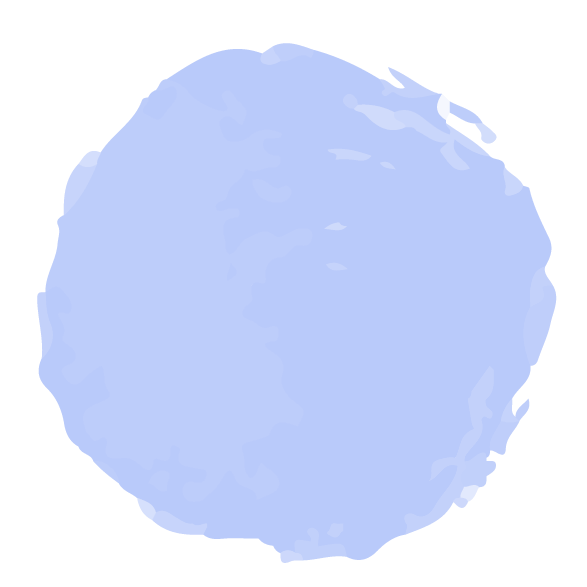 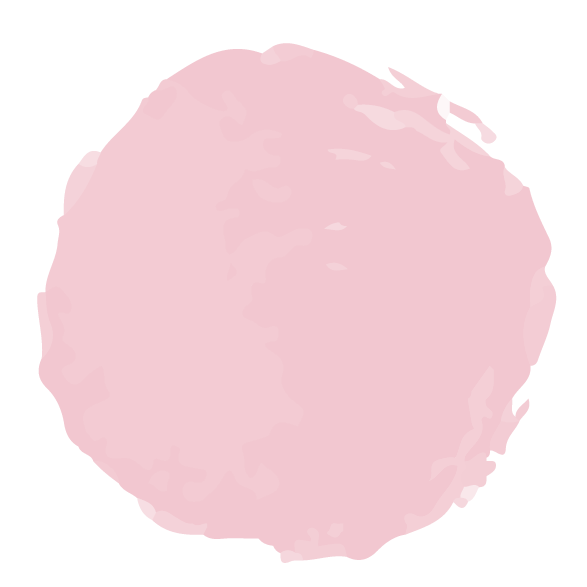 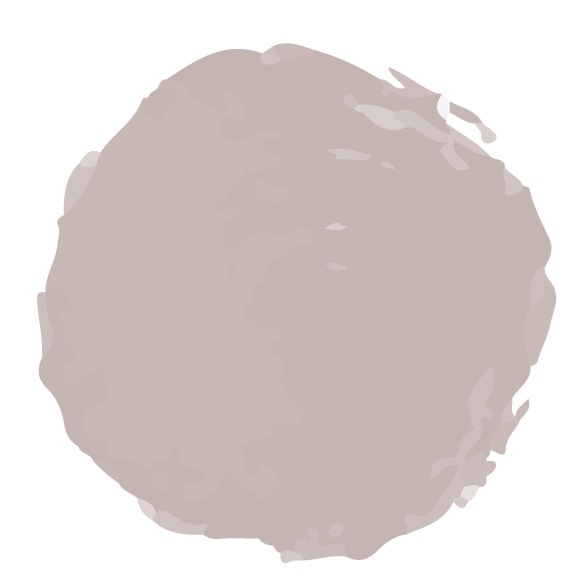 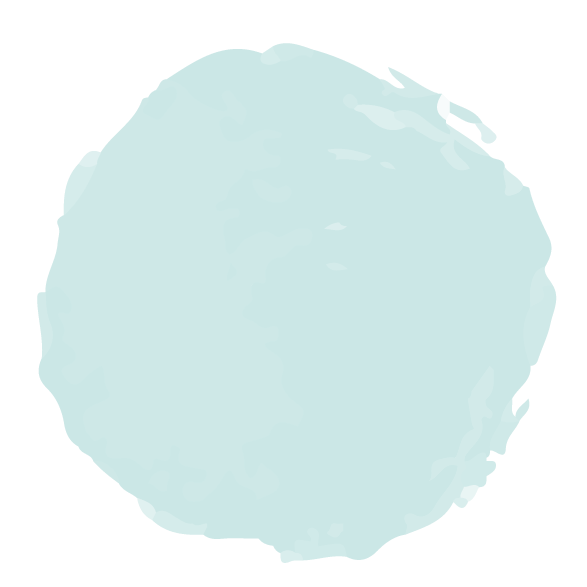 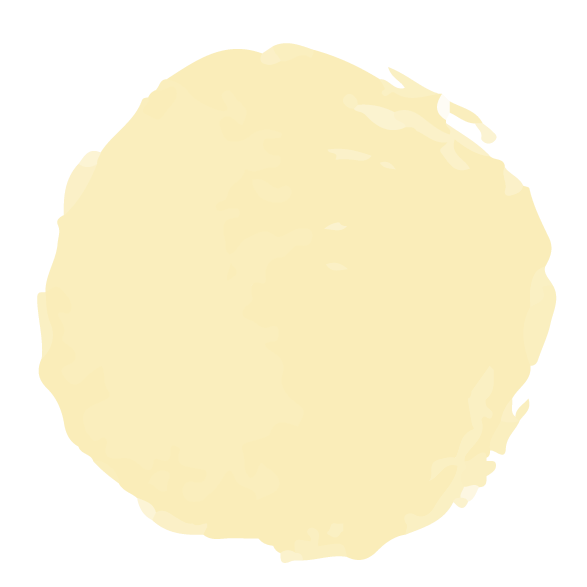 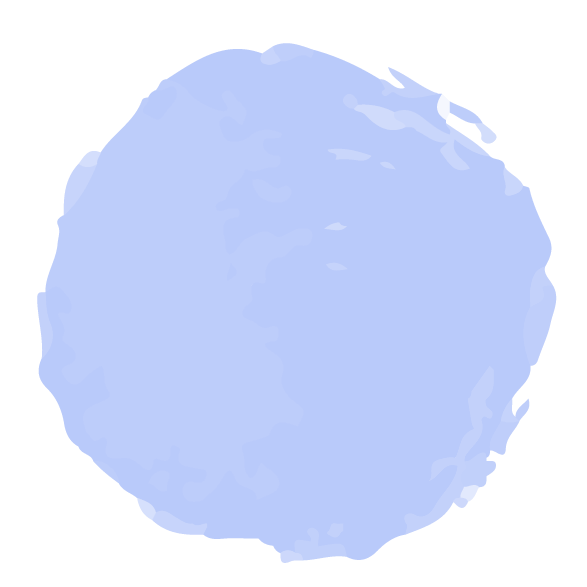 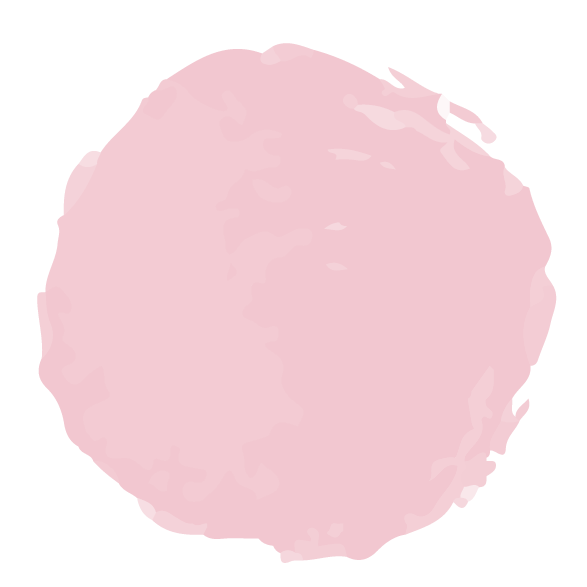 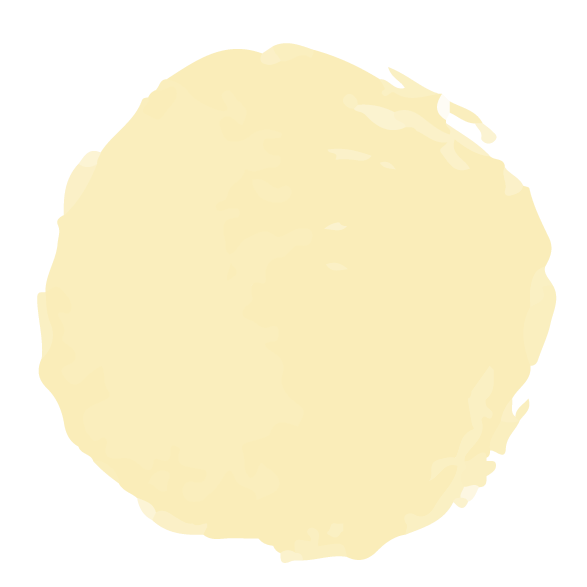 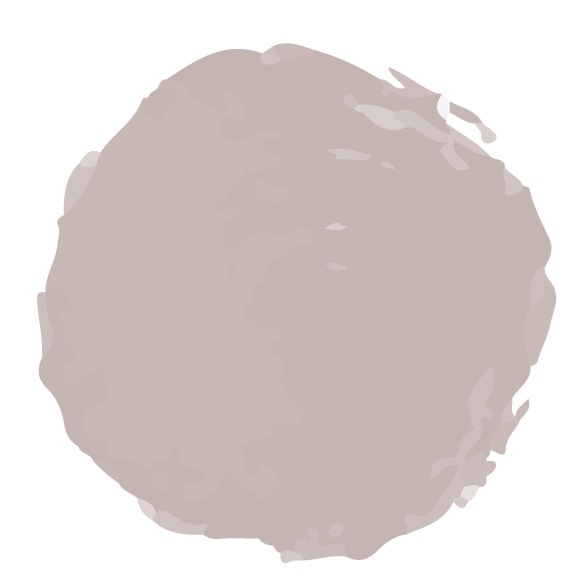 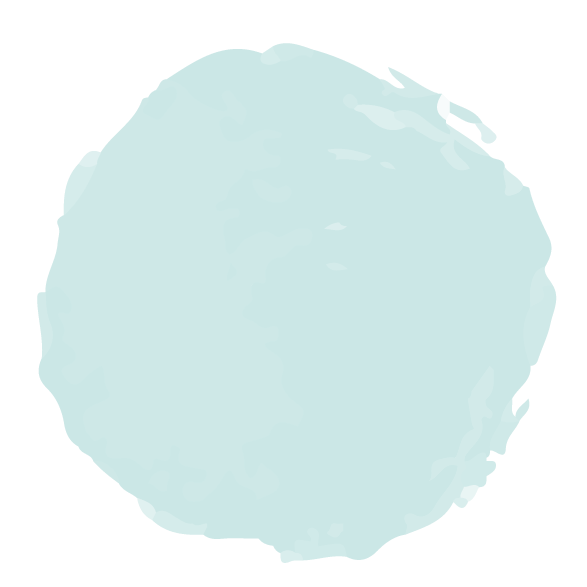 May
Sep
<
Jan
Mar
Jul
Nov
Dec
>
Feb
Jun
Oct
Apr
Aug
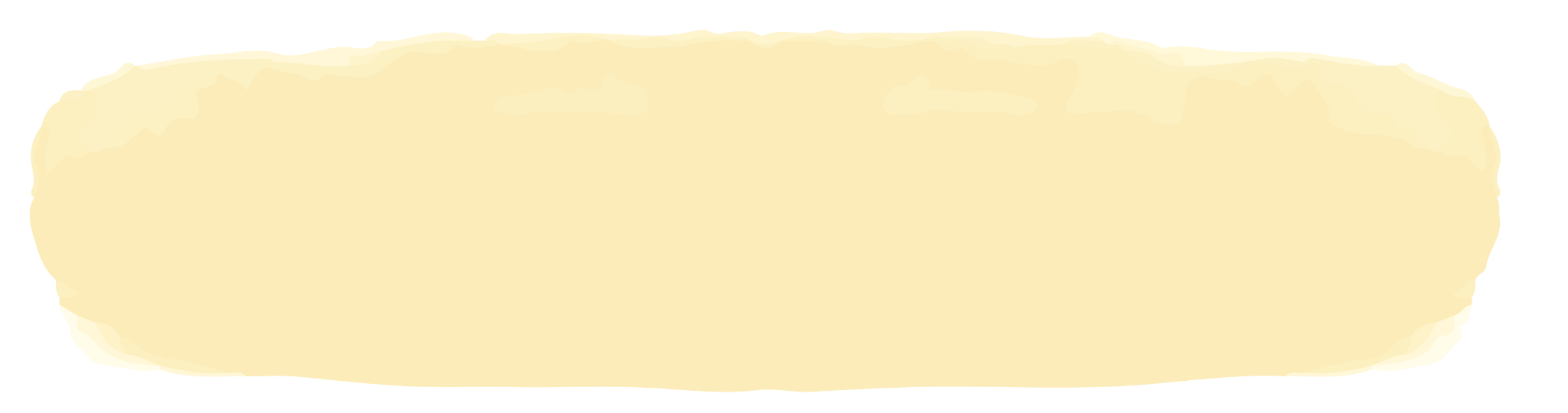 Weekly Schedule
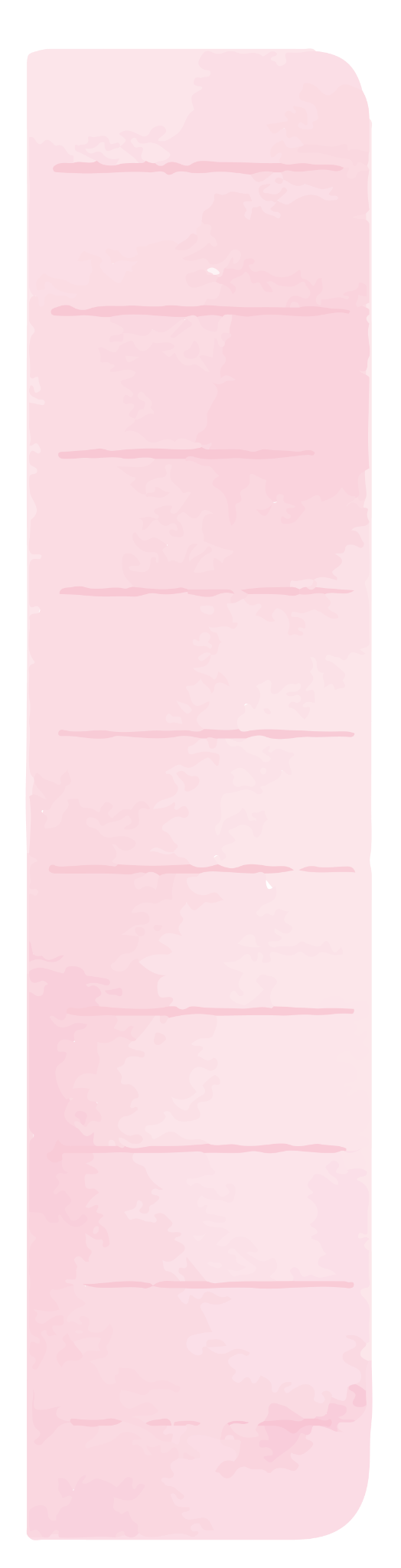 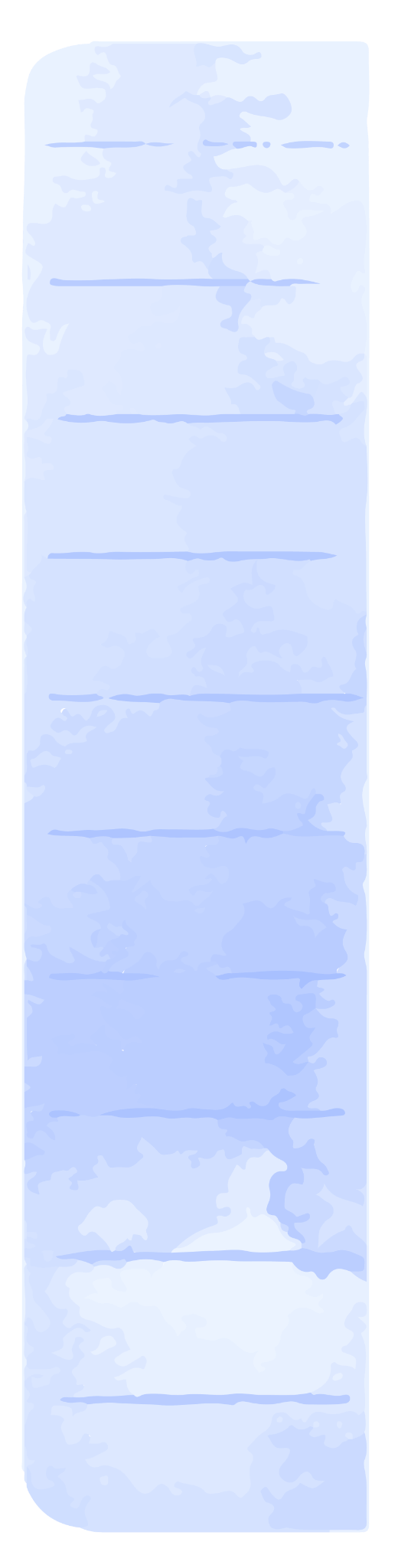 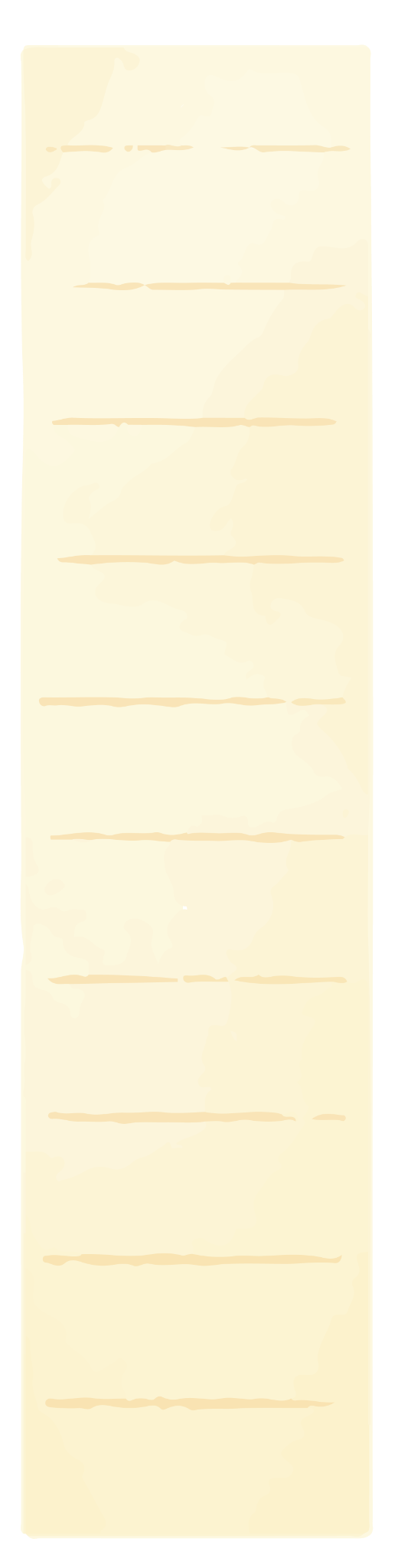 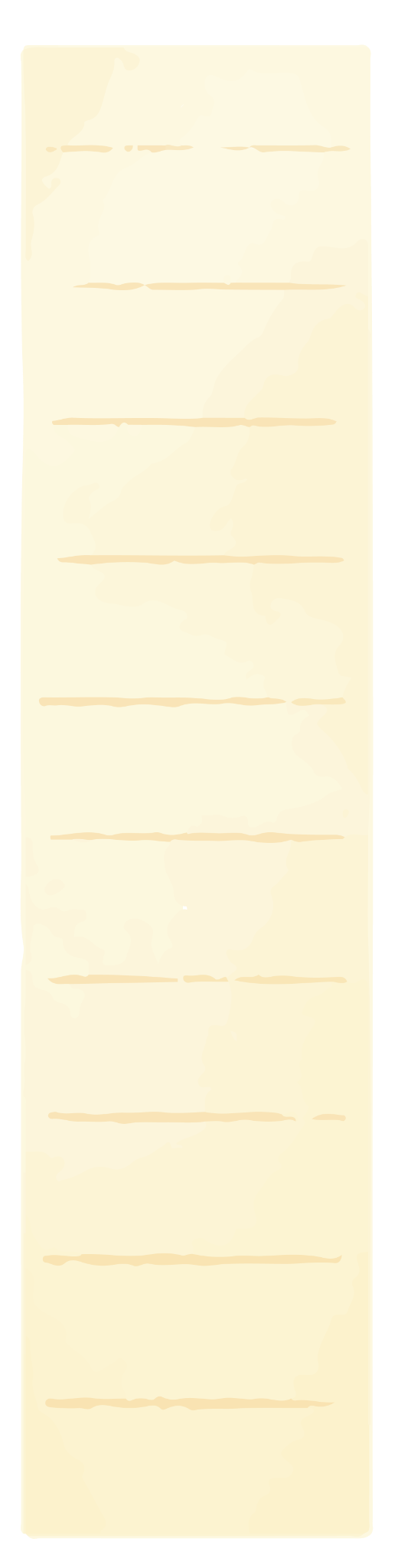 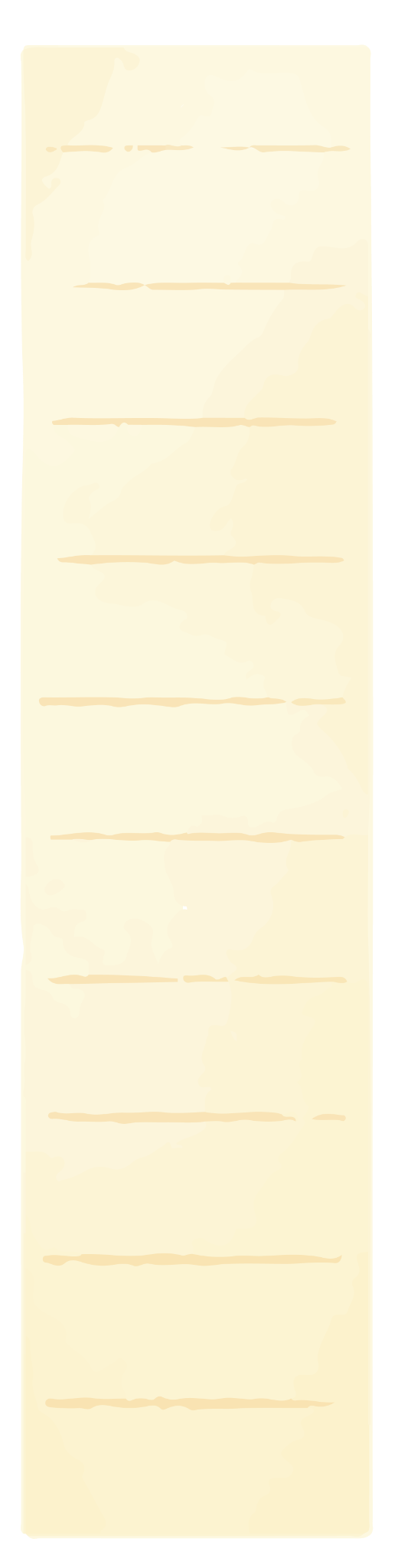 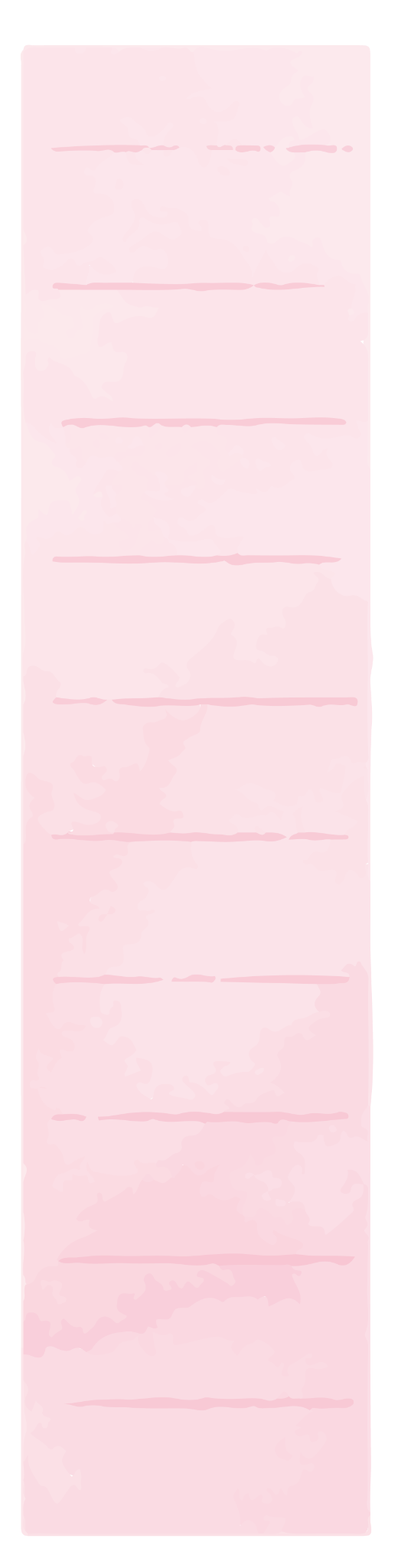 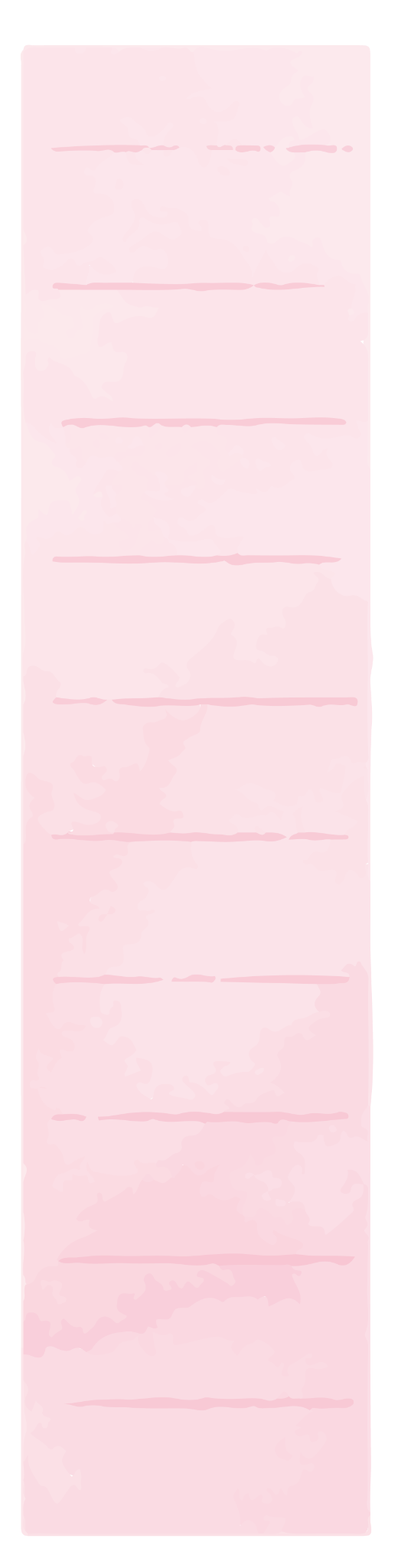 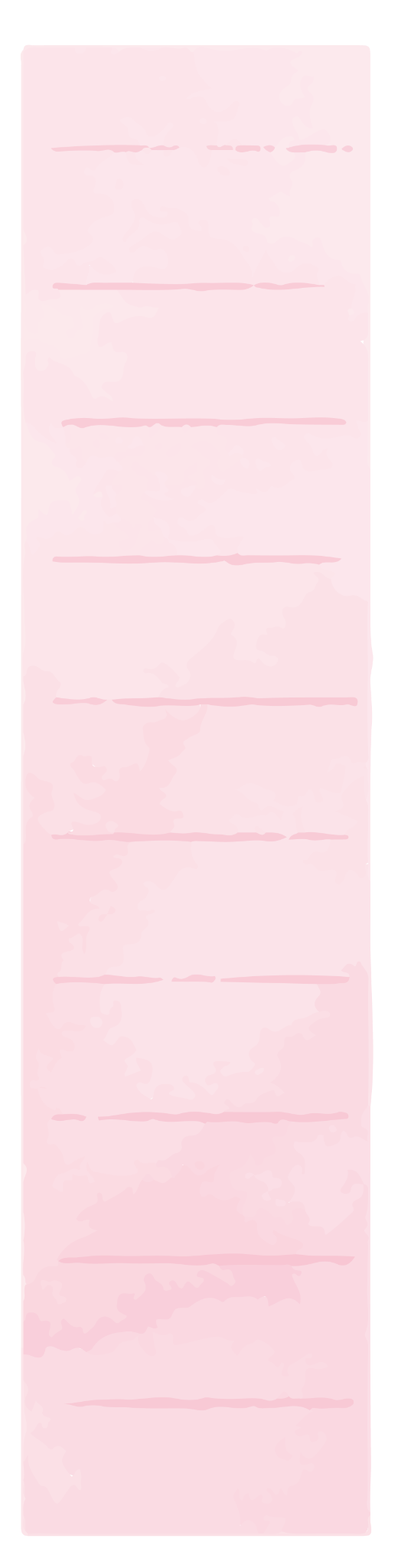 May
Sep
<
Jan
Mar
Jul
Nov
Dec
>
Feb
Jun
Oct
Apr
Aug
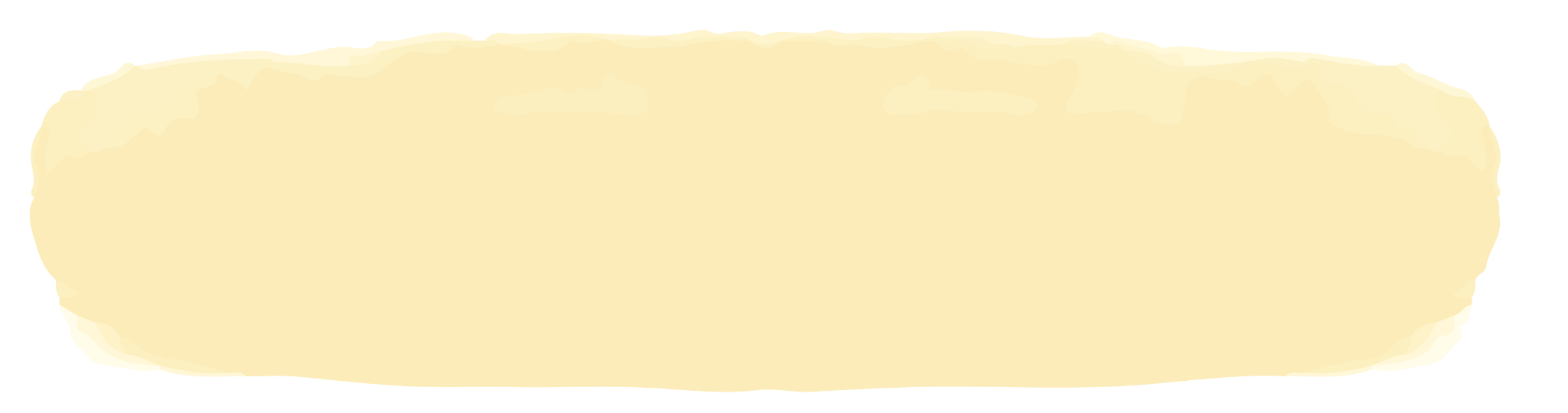 Tuesday
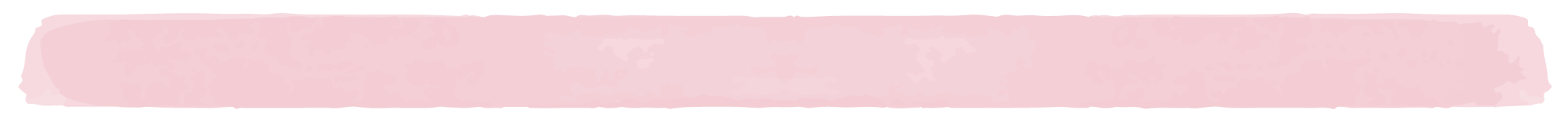 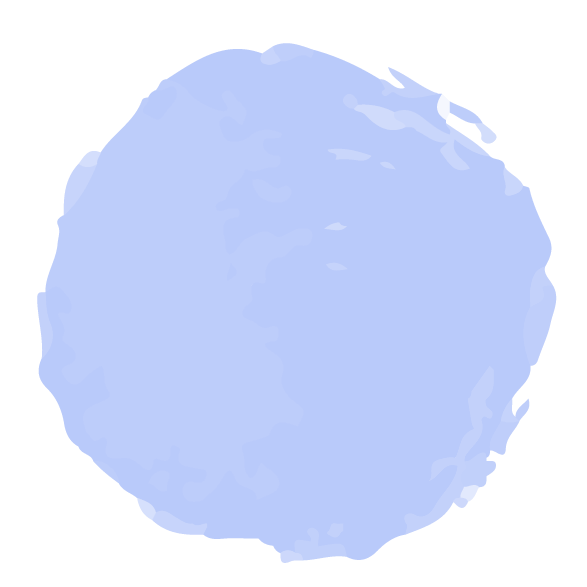 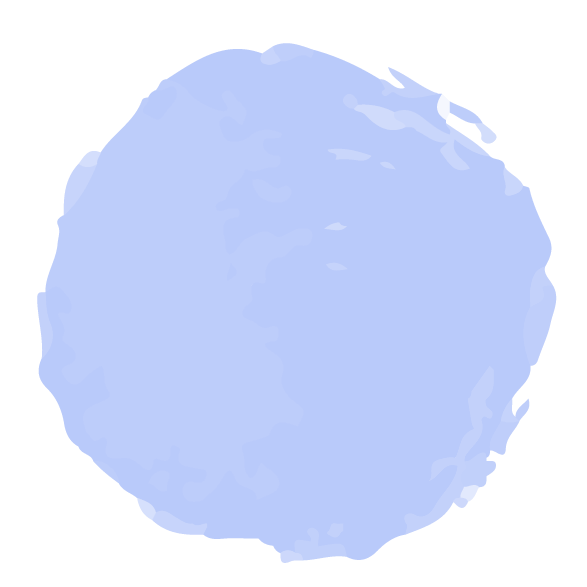 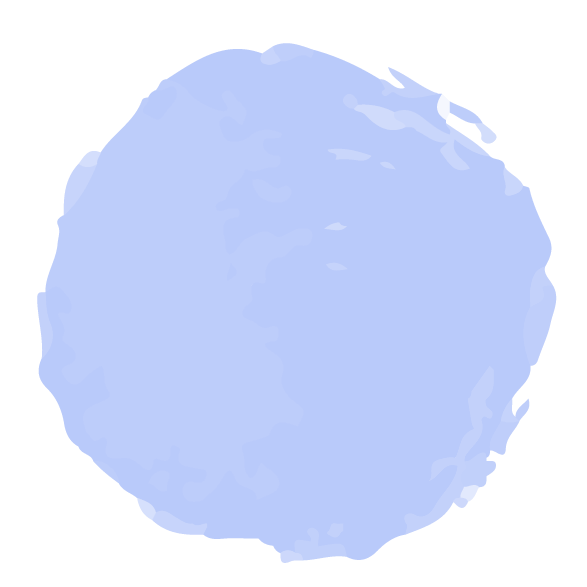 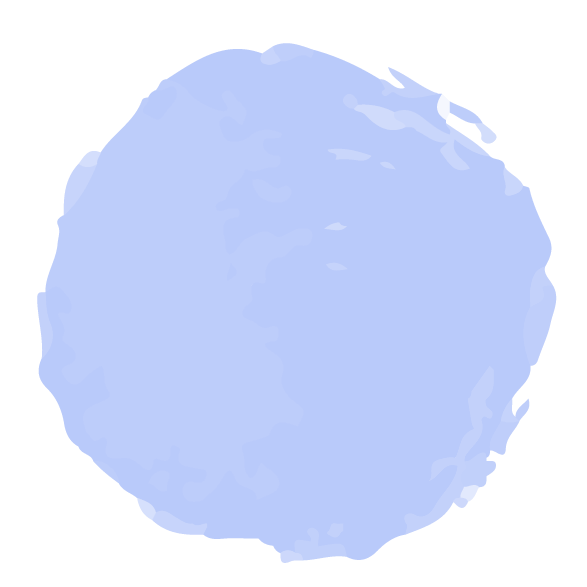 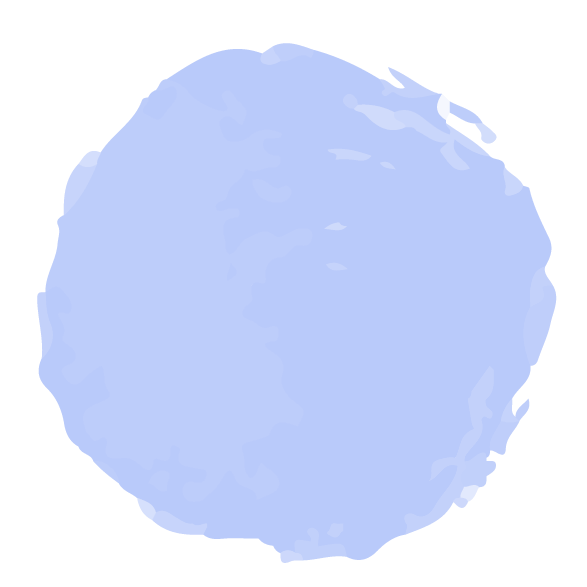 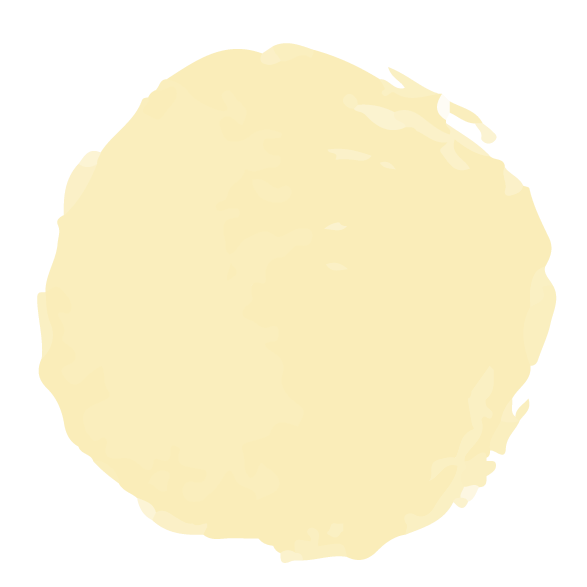 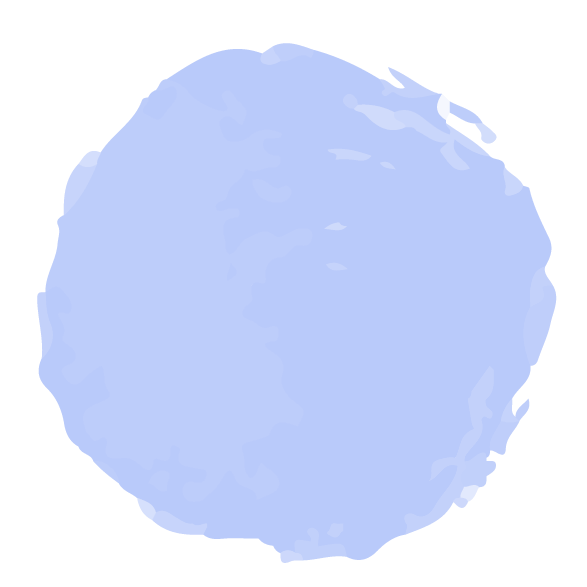 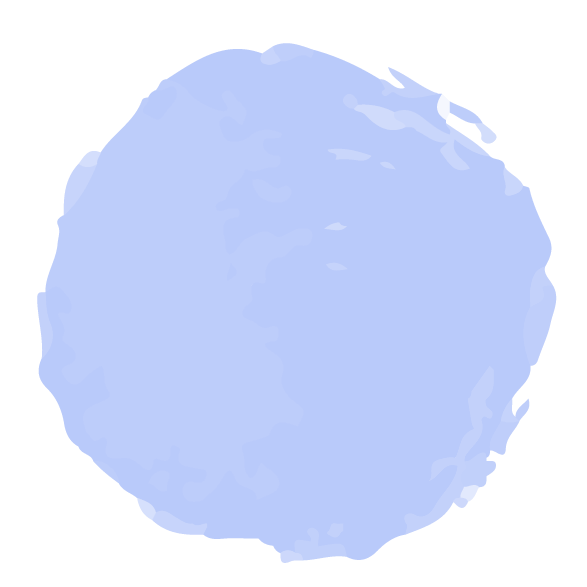 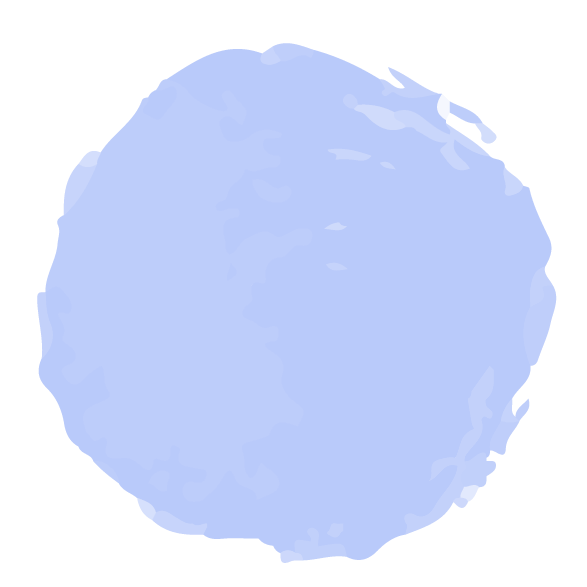 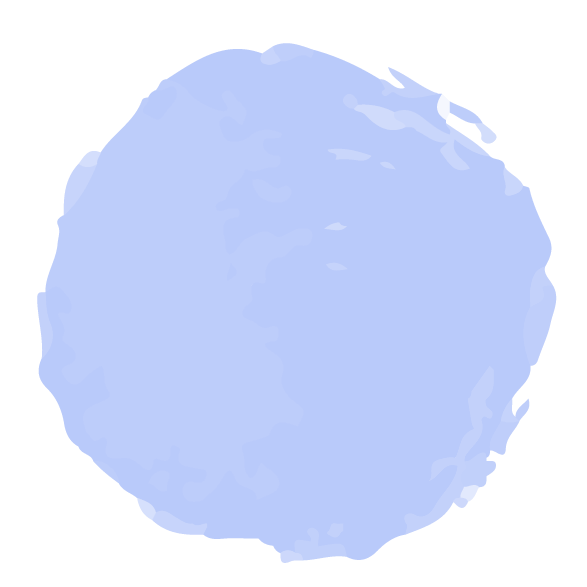 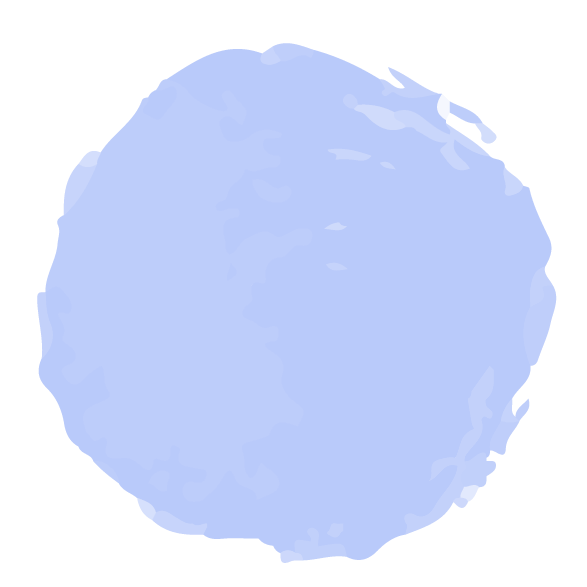 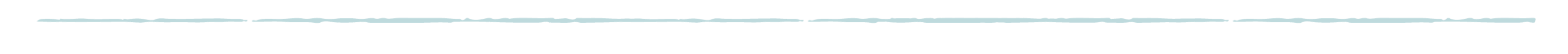 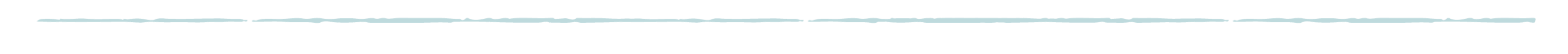 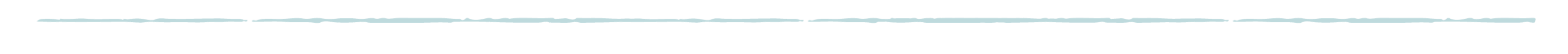 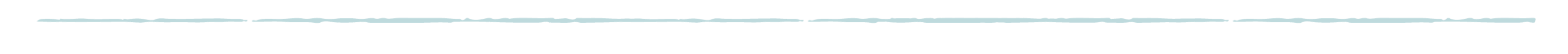 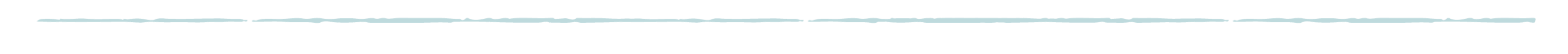 May
Sep
<
Jan
Mar
Jul
Nov
Dec
>
Feb
Jun
Oct
Apr
Aug
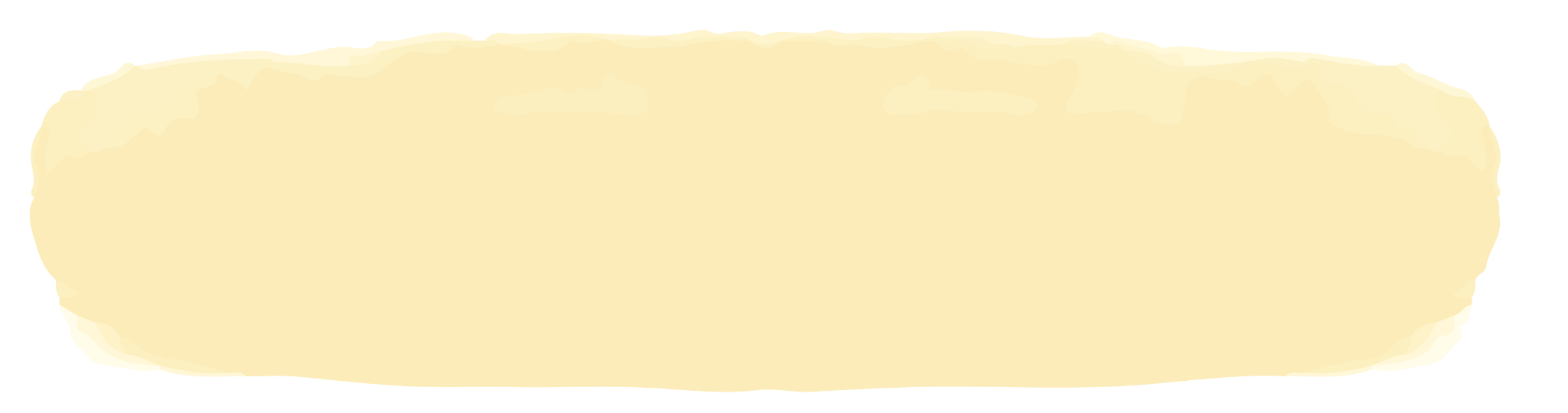 My Vacations
Mercury
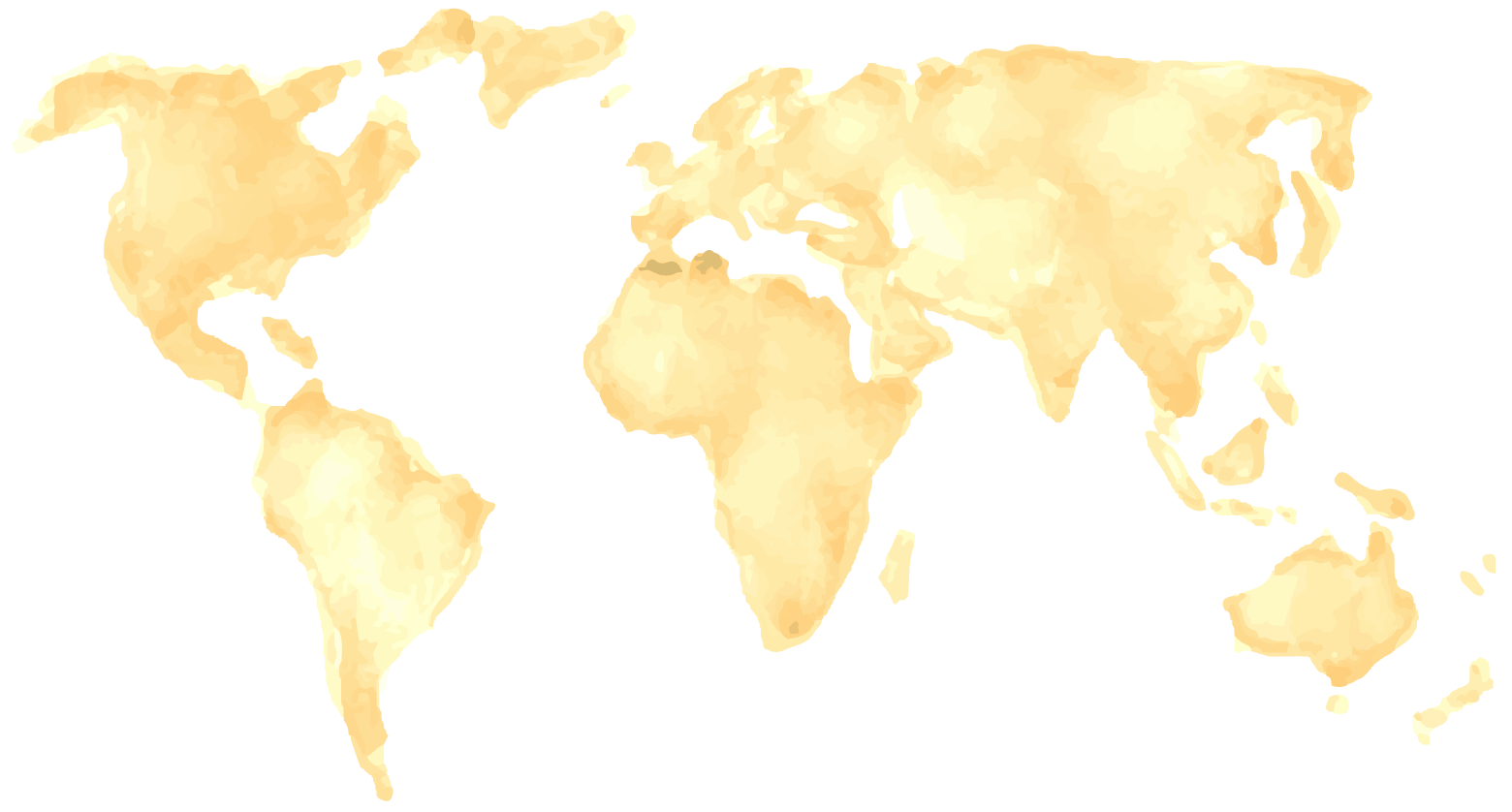 Mercury is the smallest planet
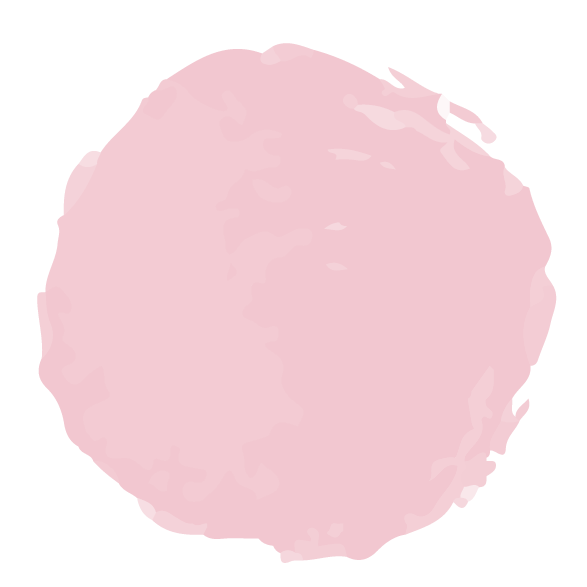 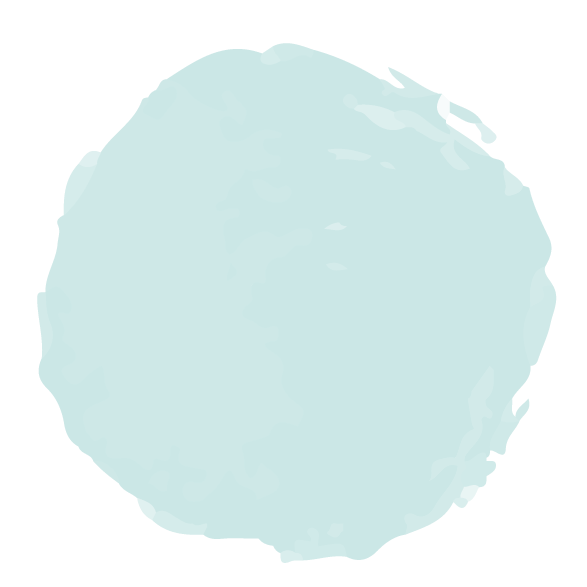 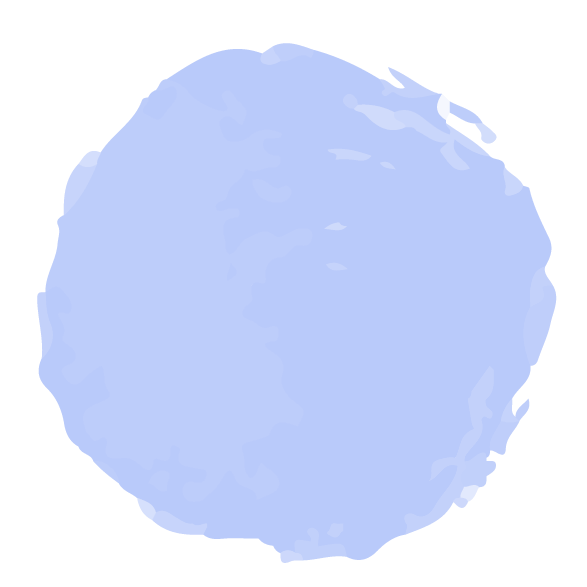 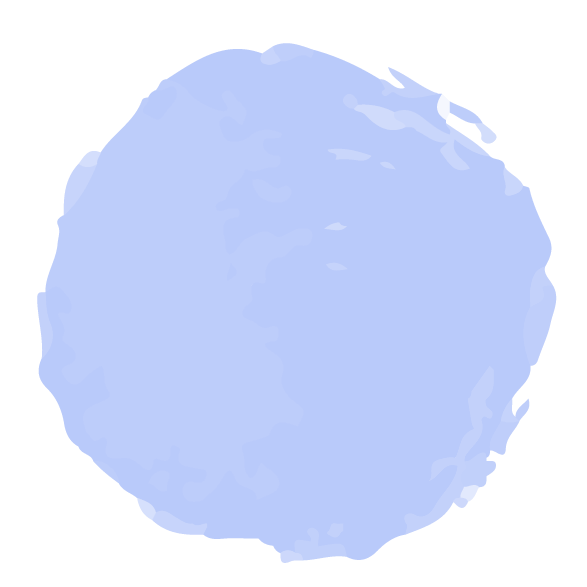 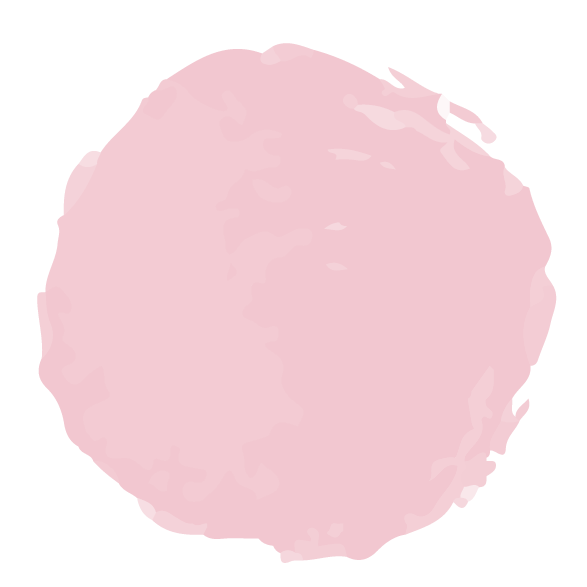 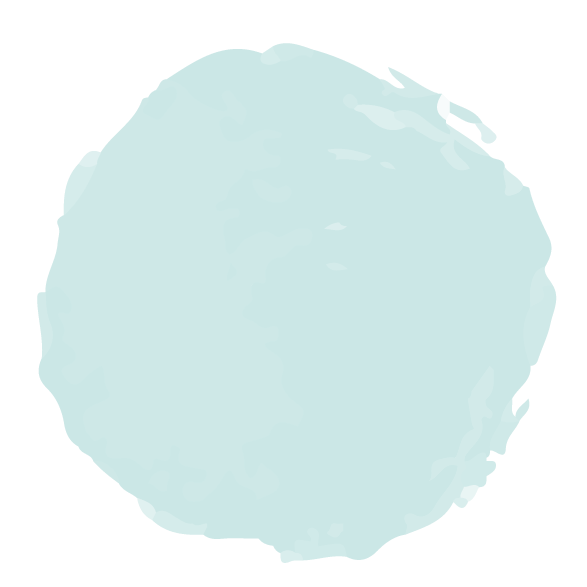 Saturn
Saturn is the ringed planet
Venus
Venus has beautiful name
May
Sep
<
Jan
Mar
Jul
Nov
Dec
>
Feb
Jun
Oct
Apr
Aug
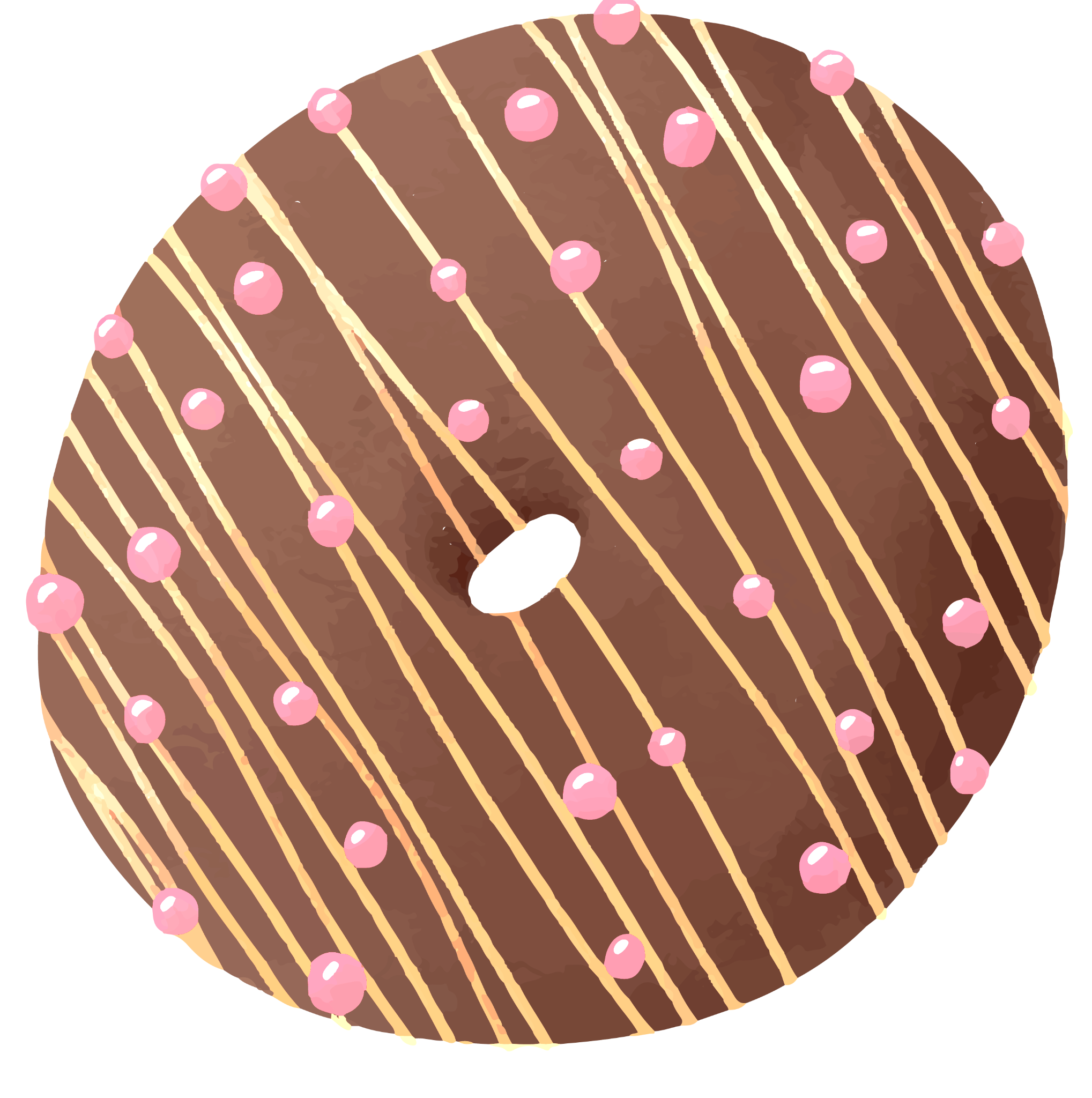 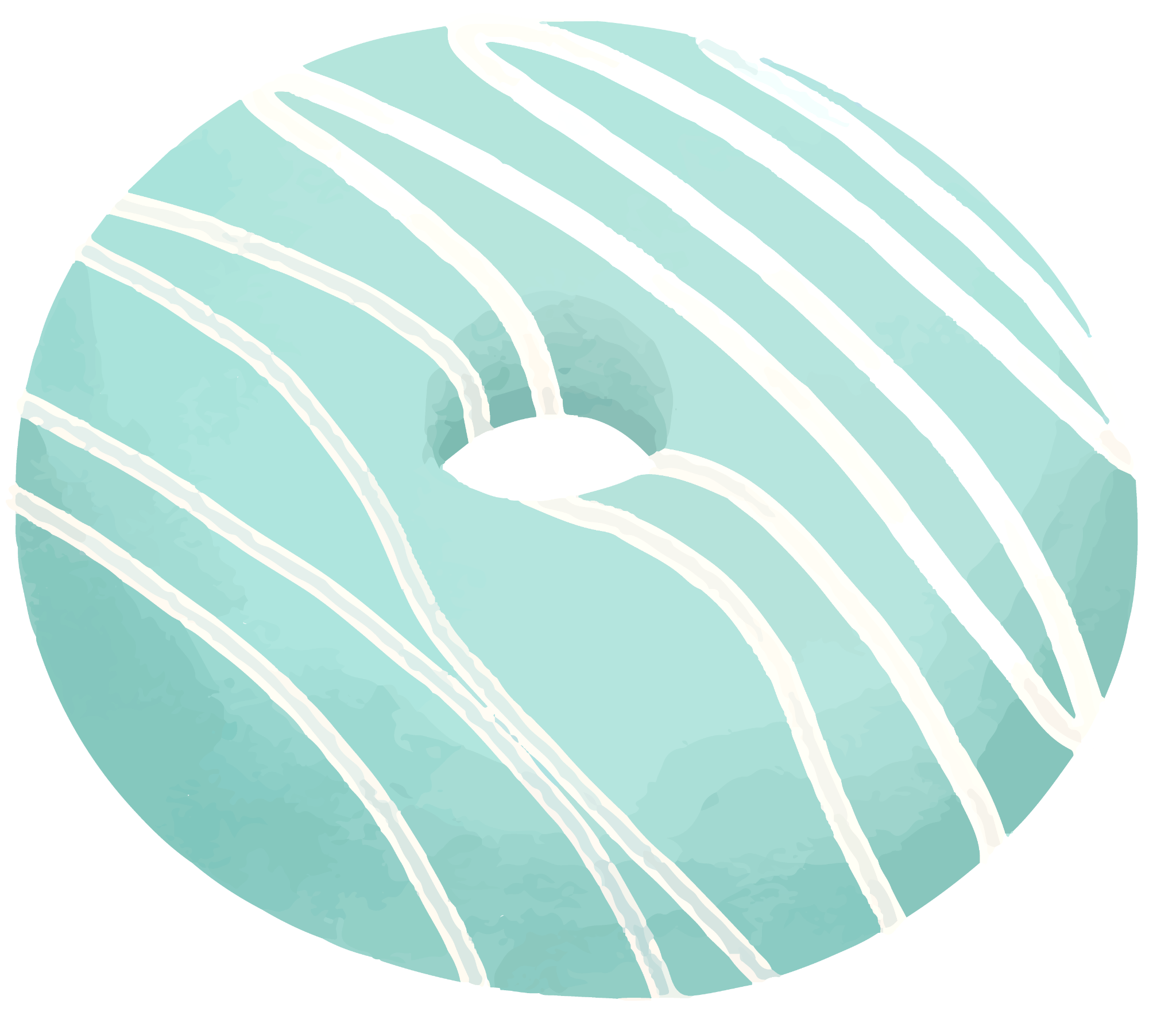 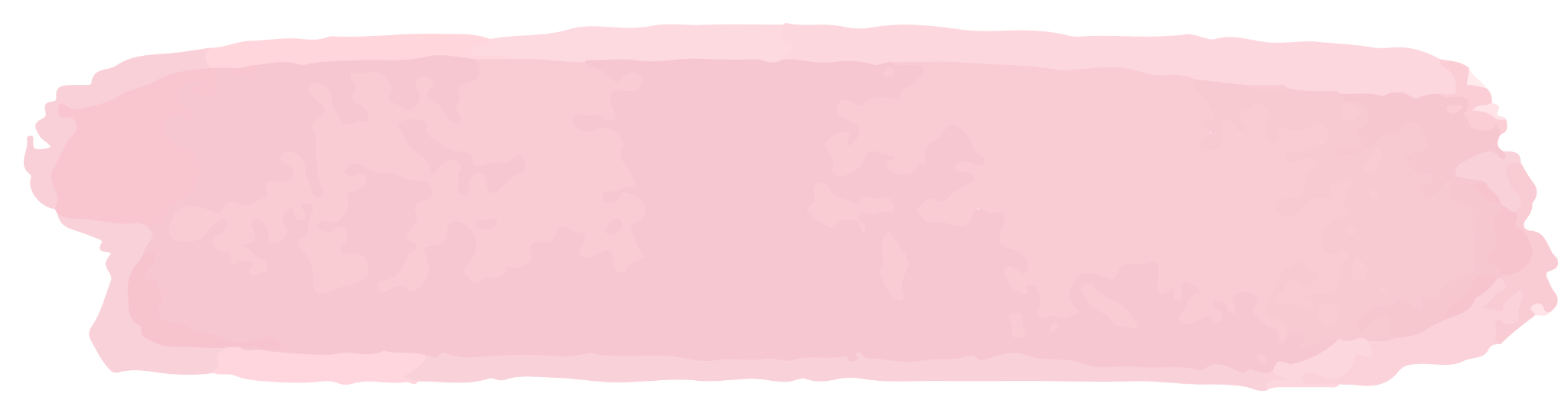 Awesome Year
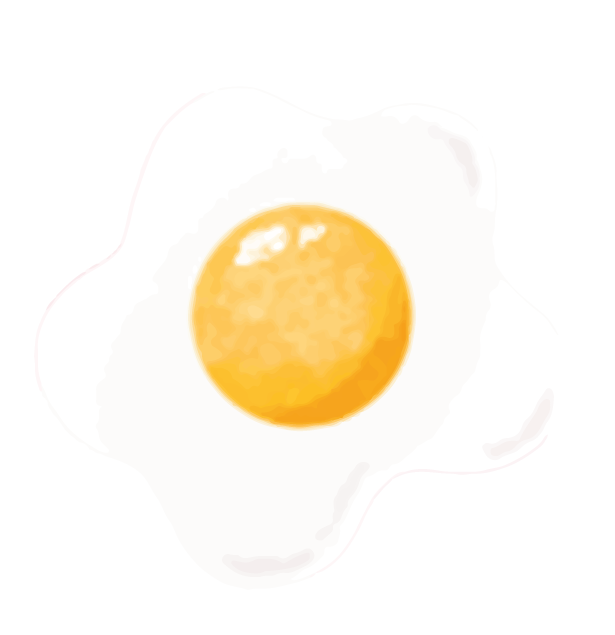 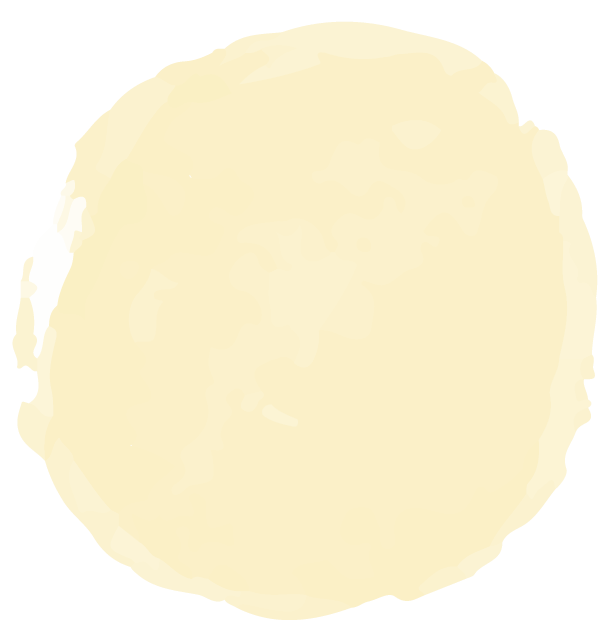 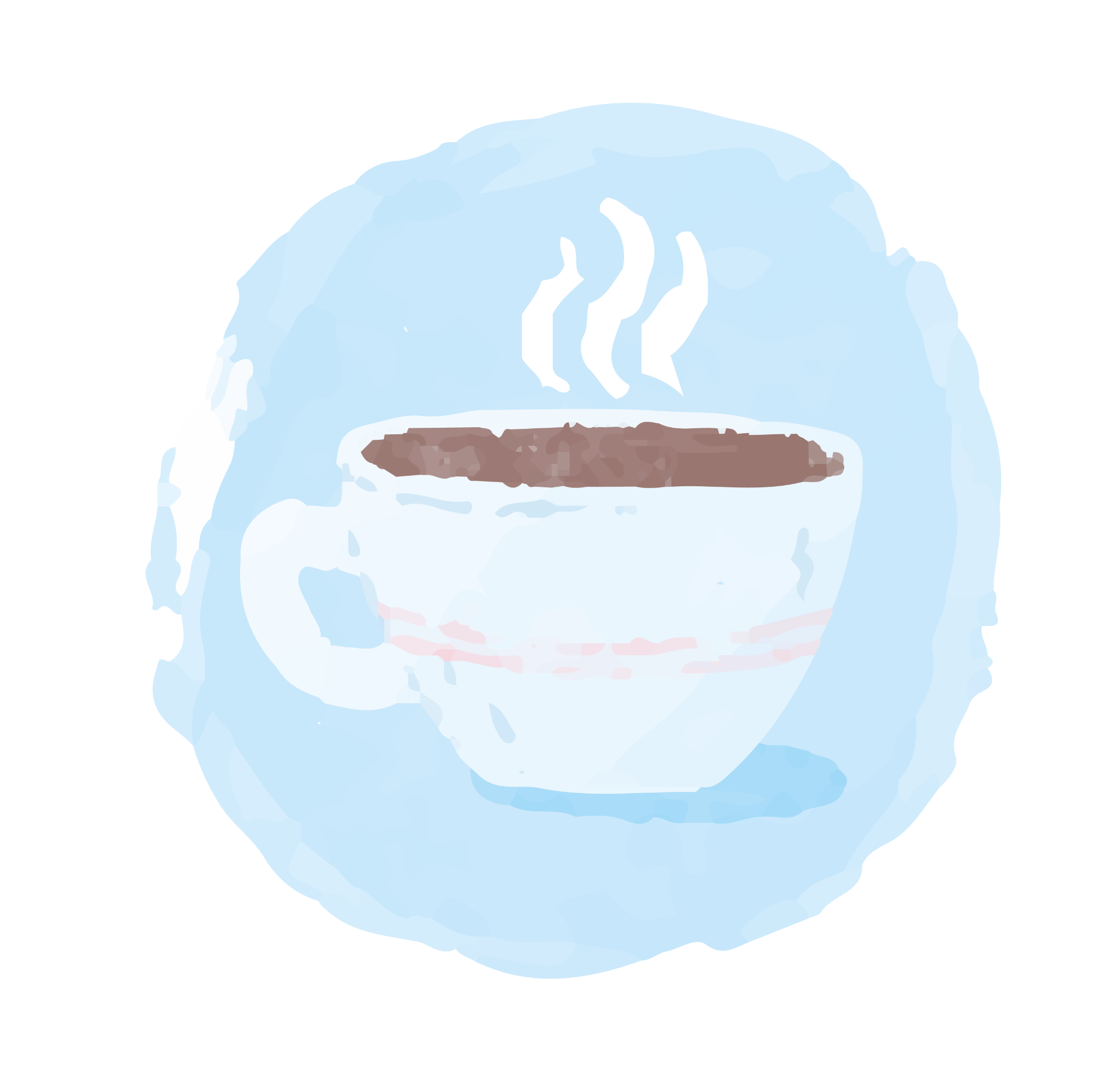 May
Sep
<
Jan
Mar
Jul
Nov
Dec
>
Feb
Jun
Oct
Apr
Aug
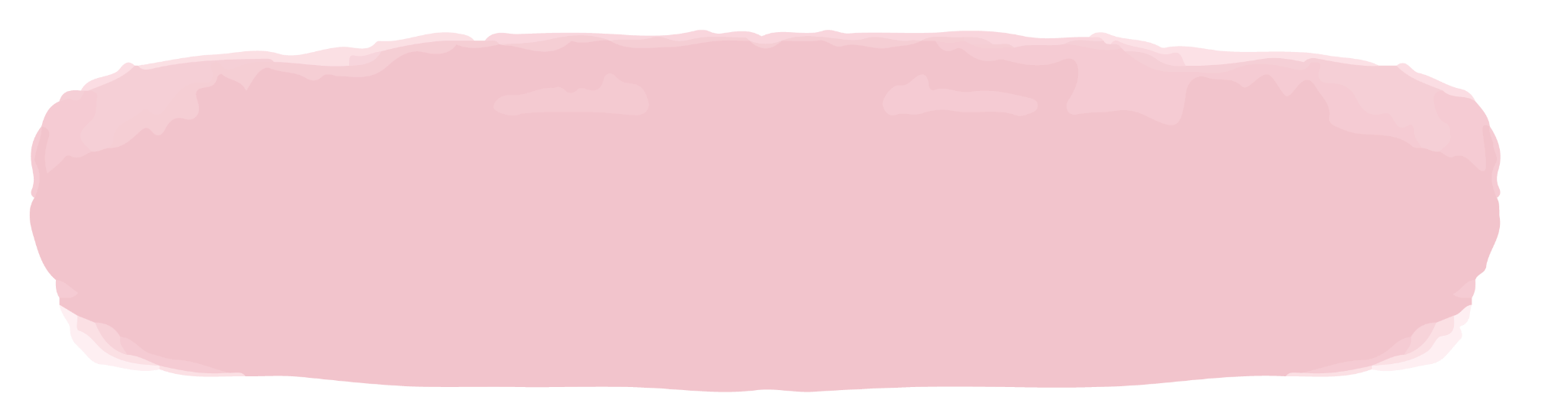 August 2022
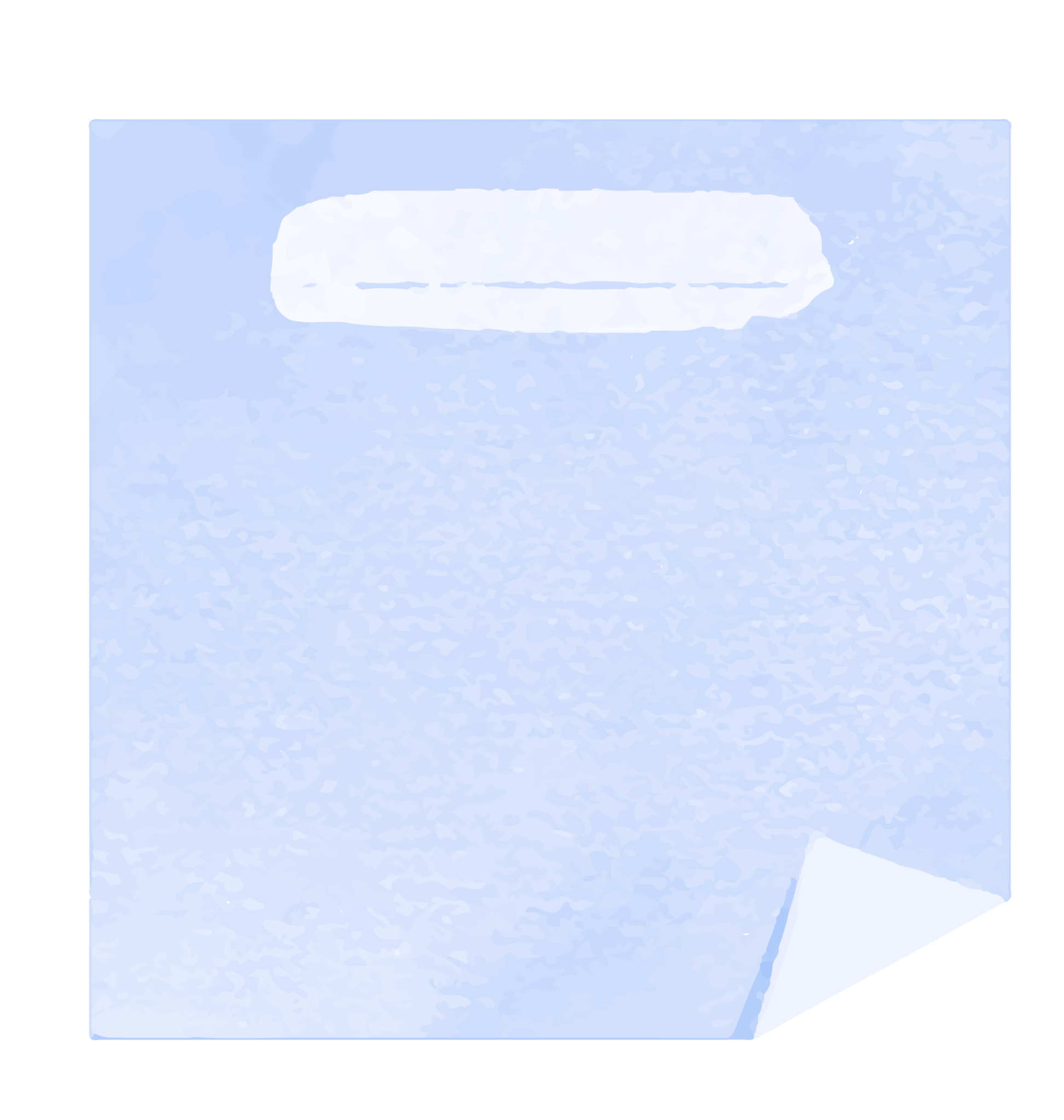 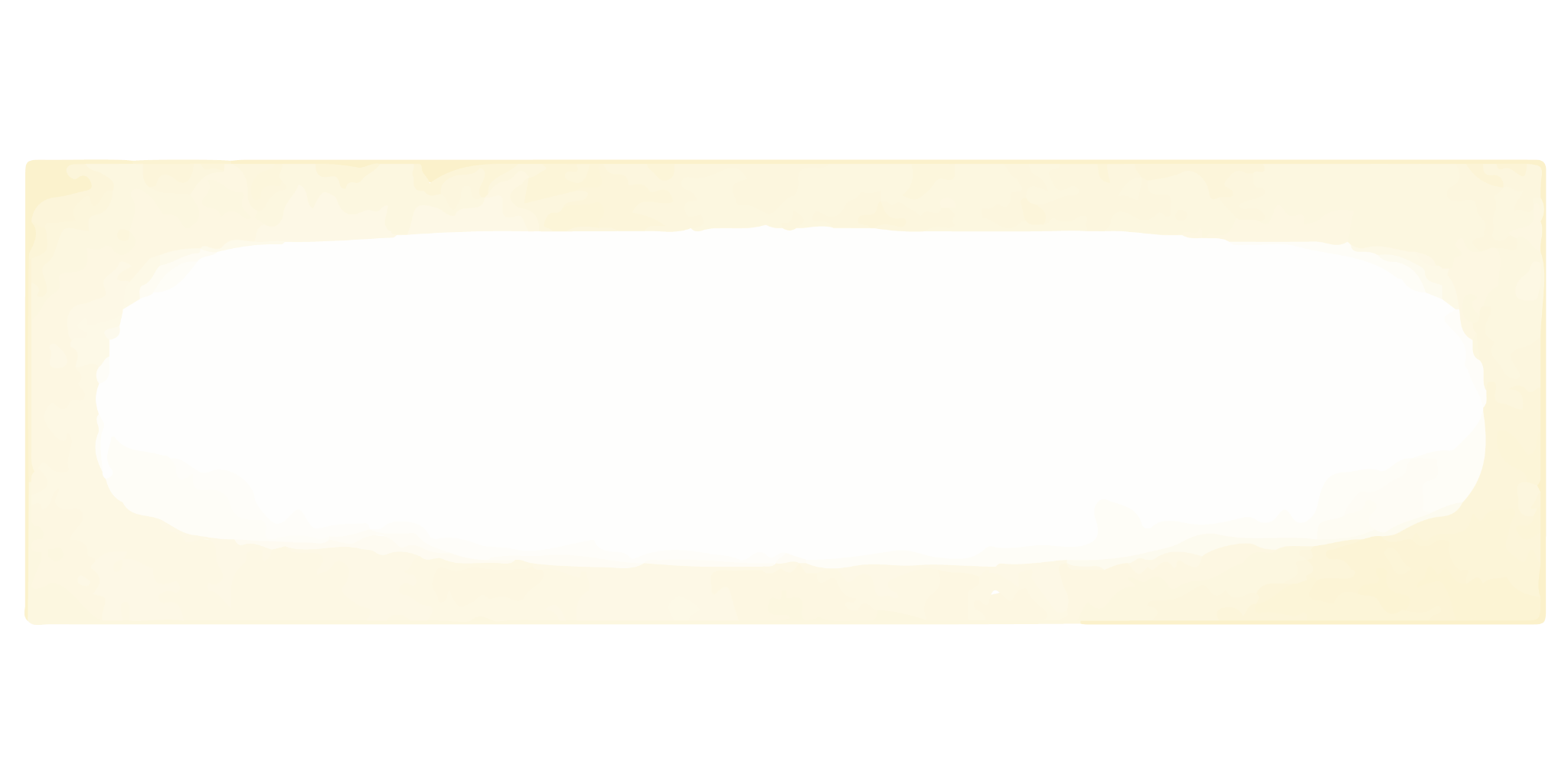 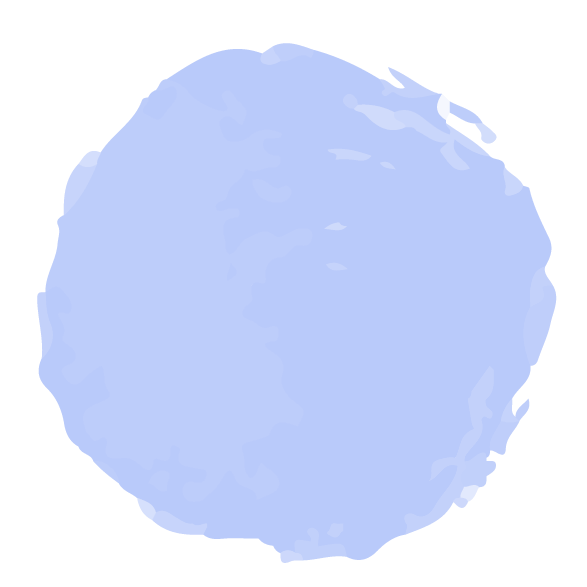 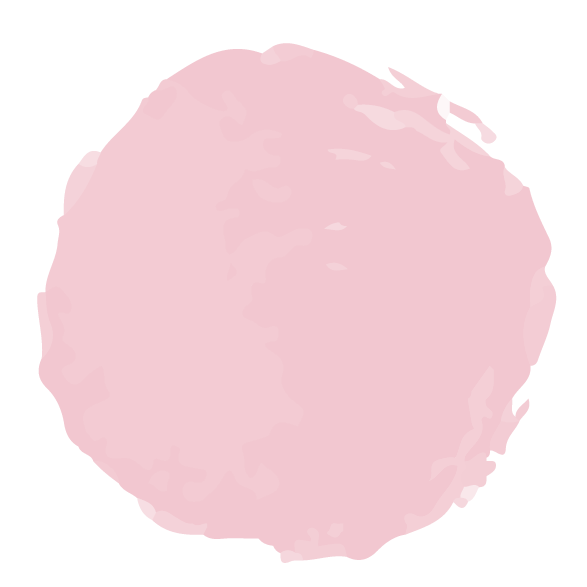 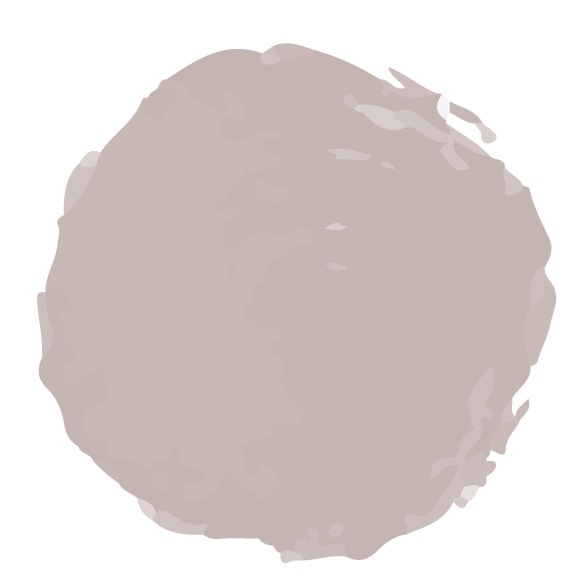 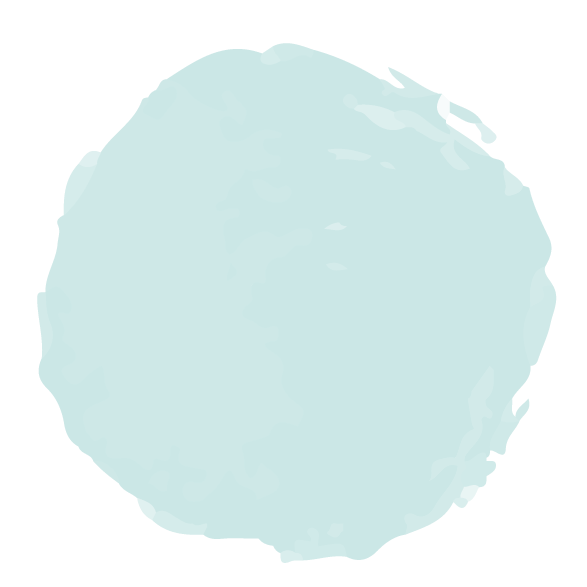 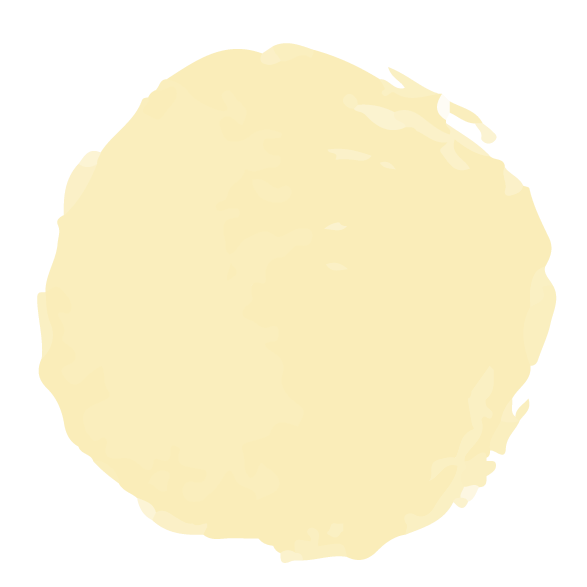 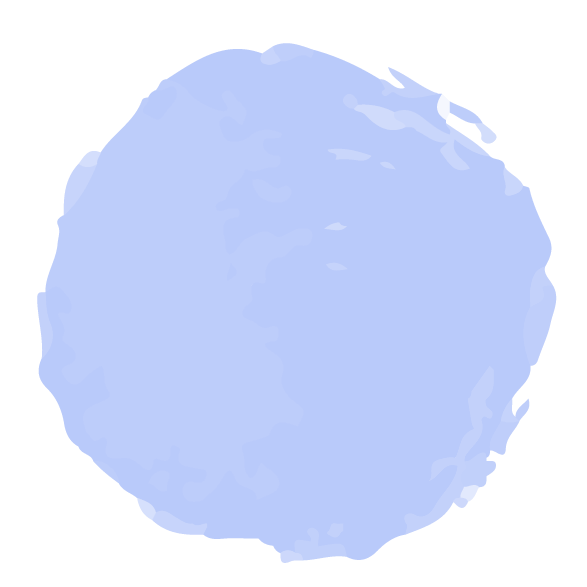 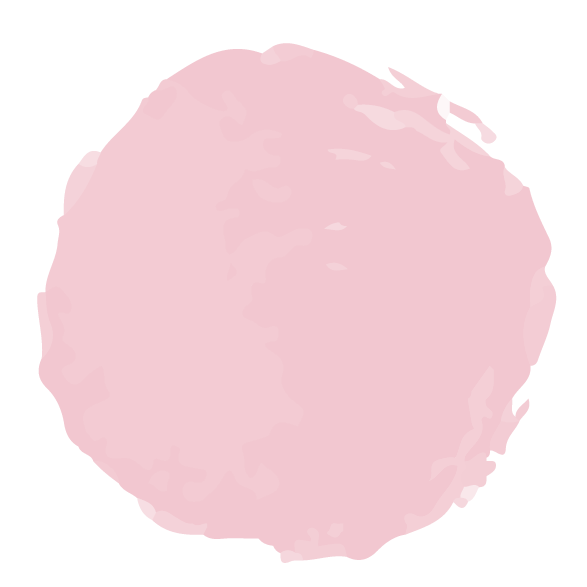 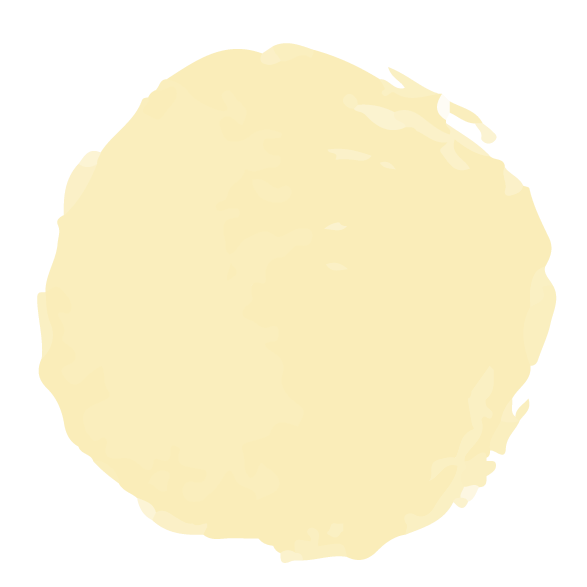 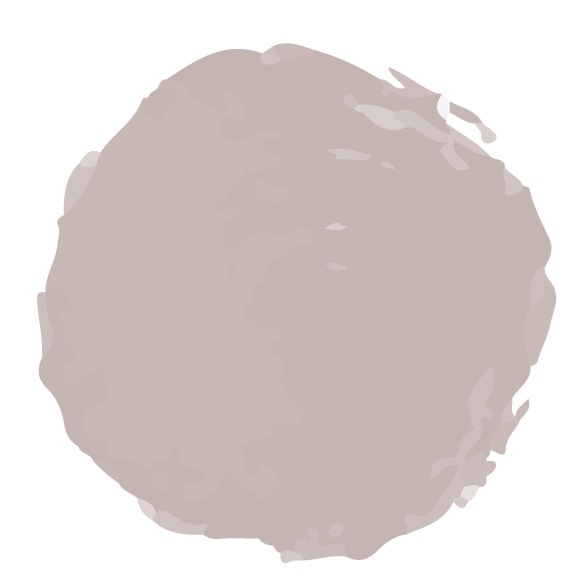 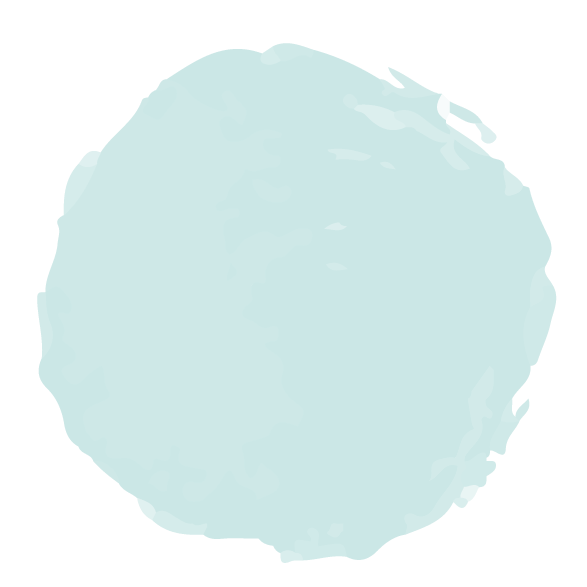 May
Sep
<
Jan
Mar
Jul
Nov
Dec
>
Feb
Jun
Oct
Apr
Aug
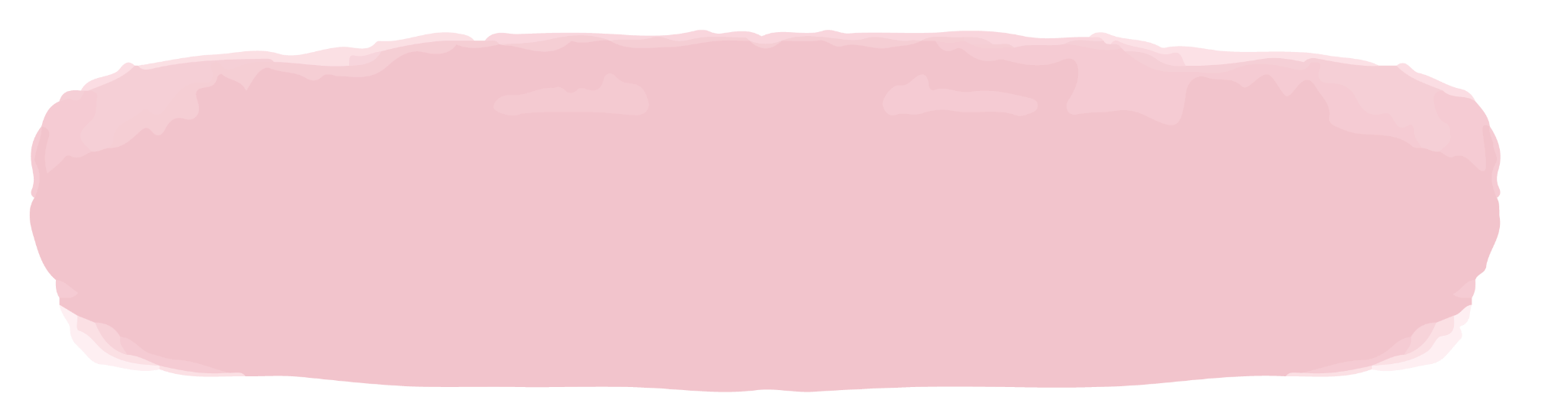 Weekly Schedule
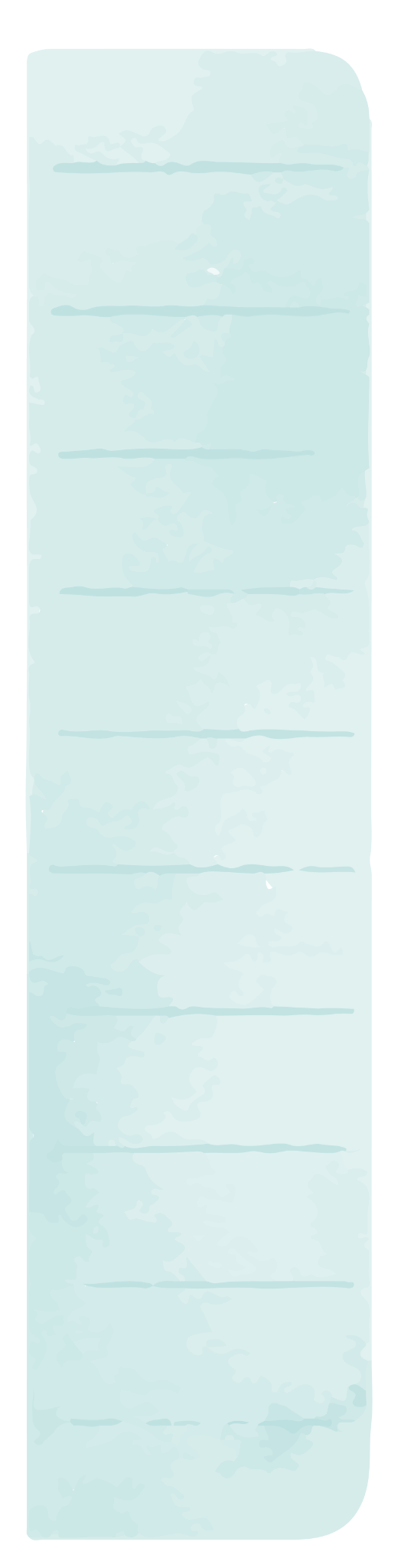 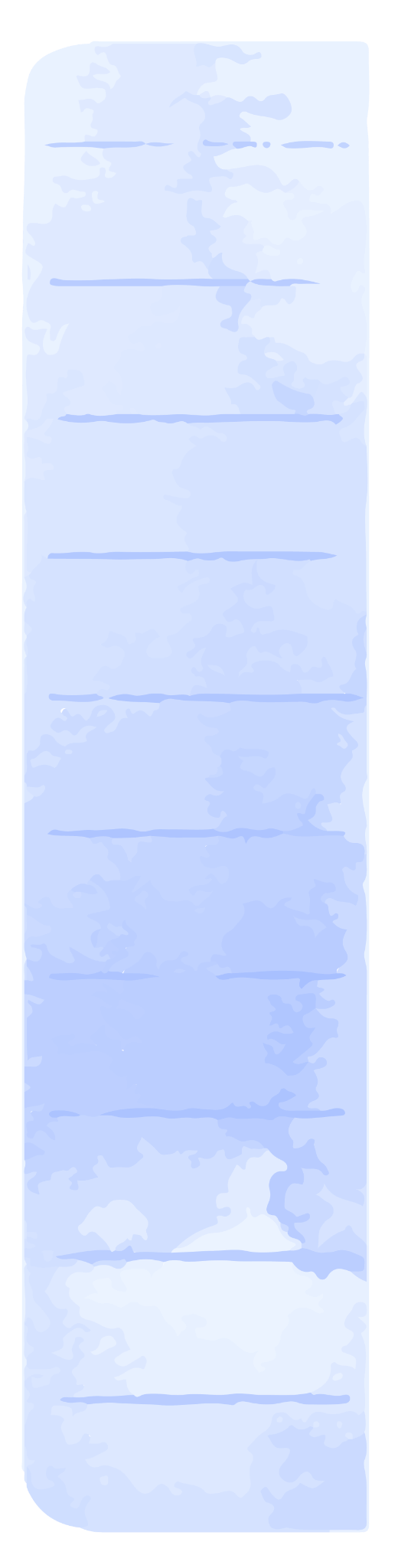 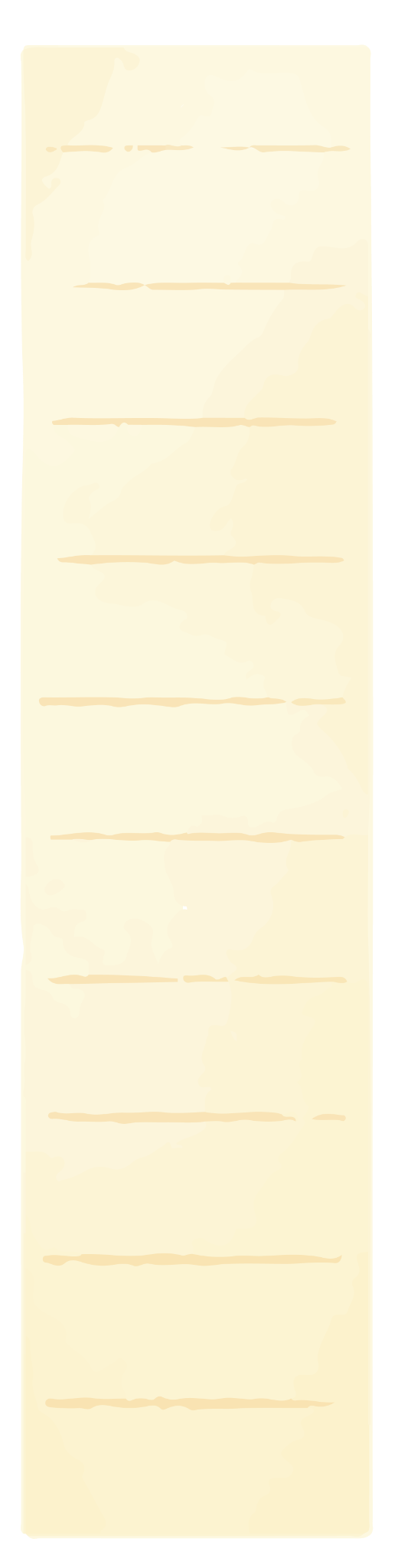 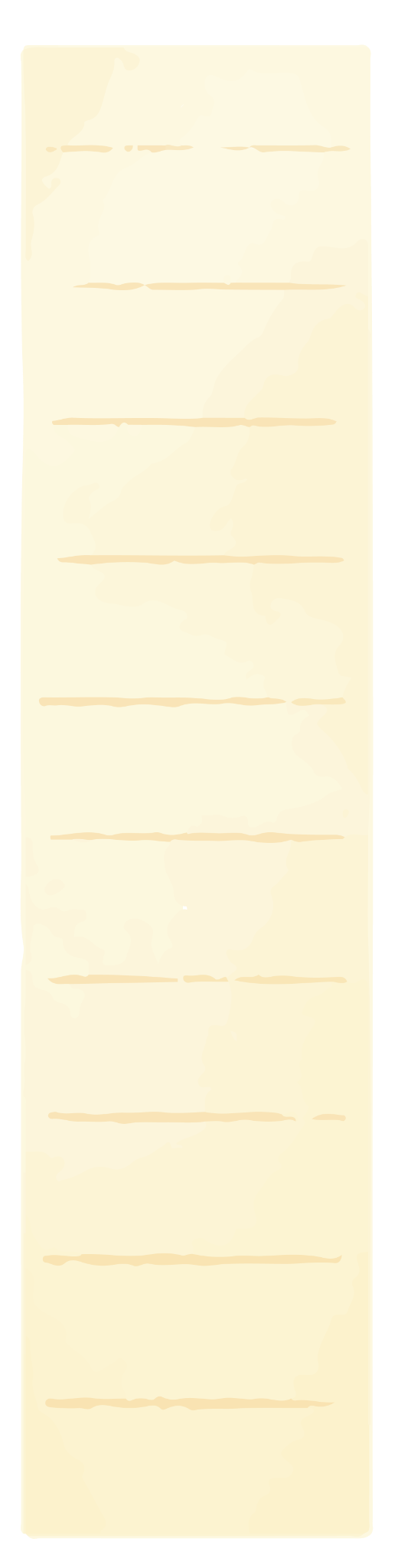 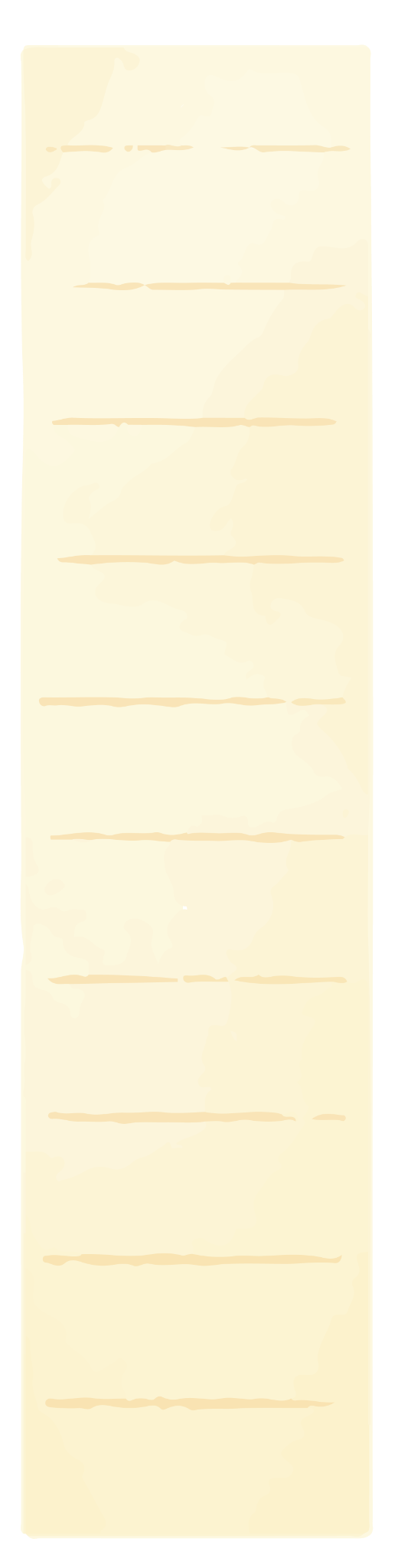 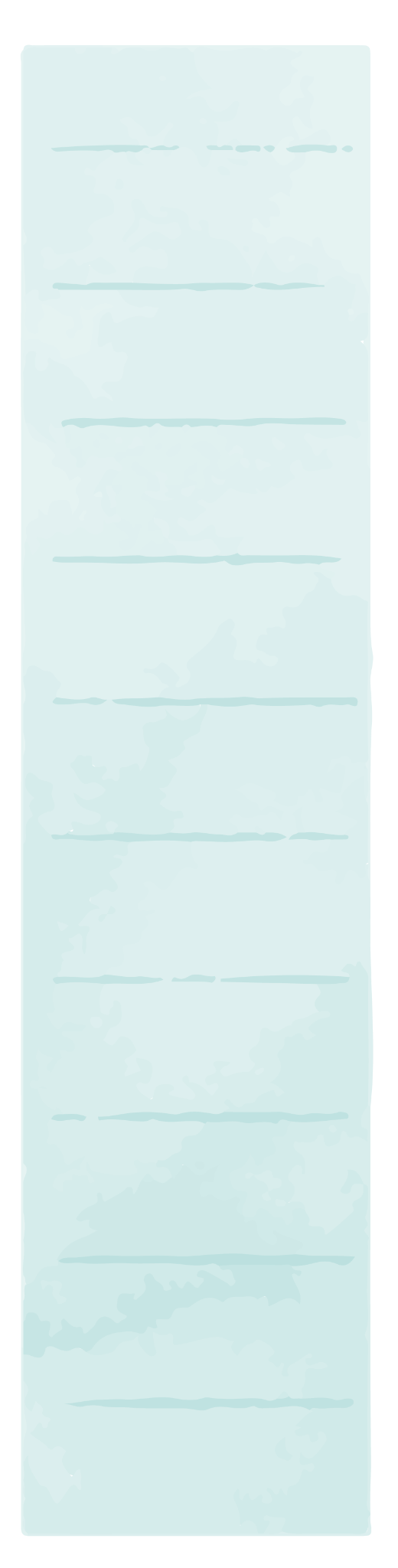 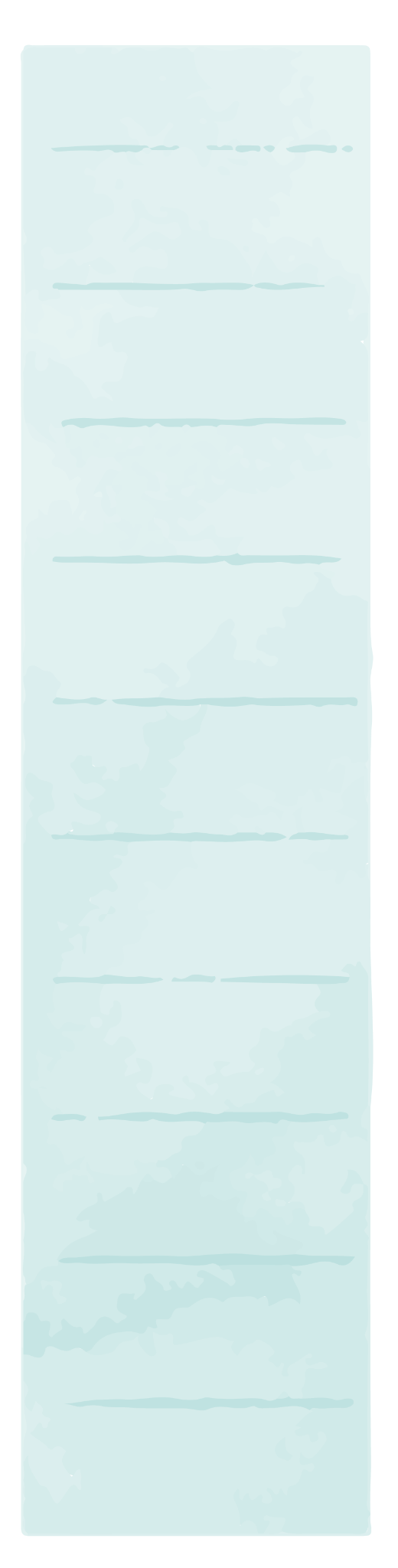 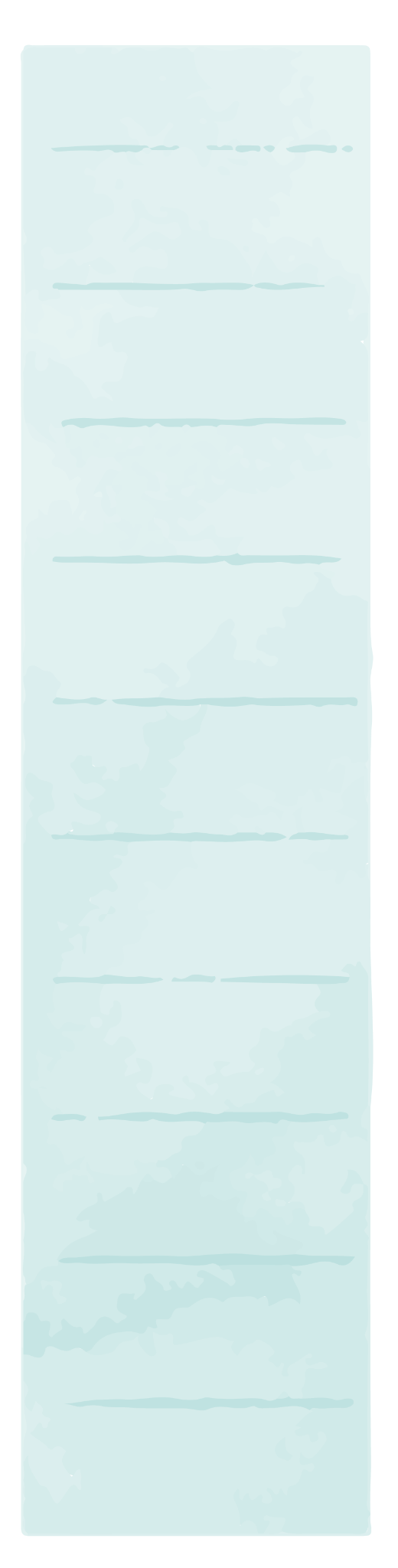 May
Sep
<
Jan
Mar
Jul
Nov
Dec
>
Feb
Jun
Oct
Apr
Aug
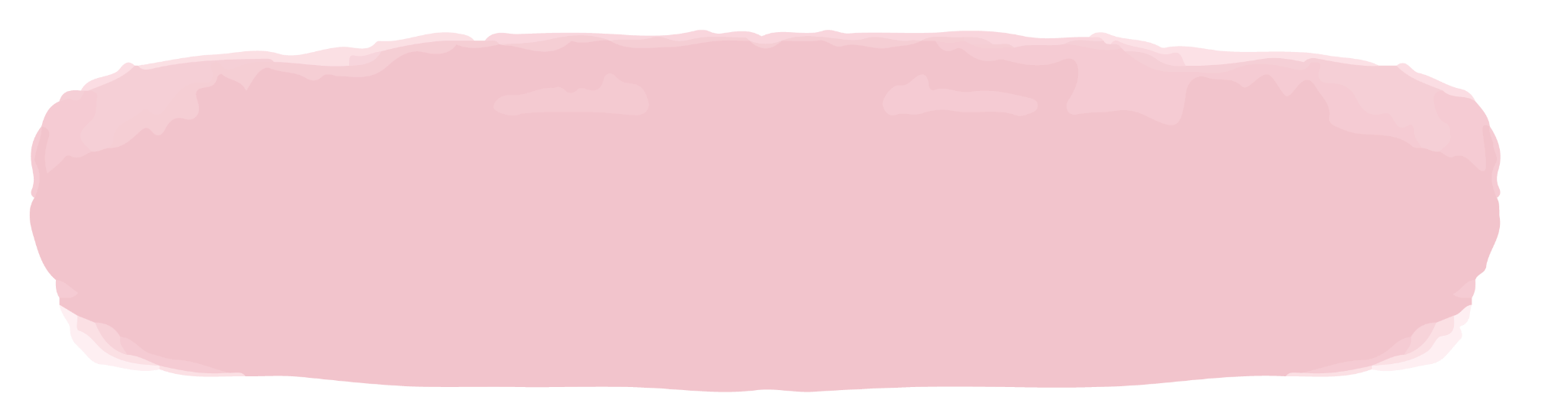 Wednesday
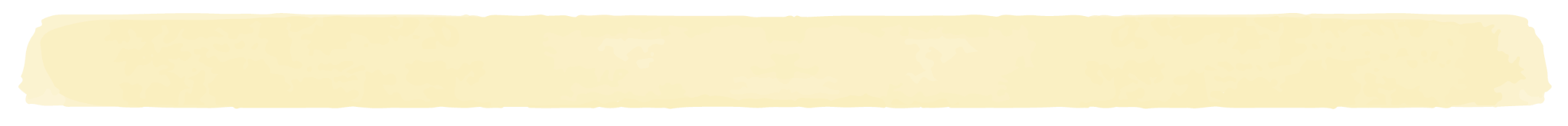 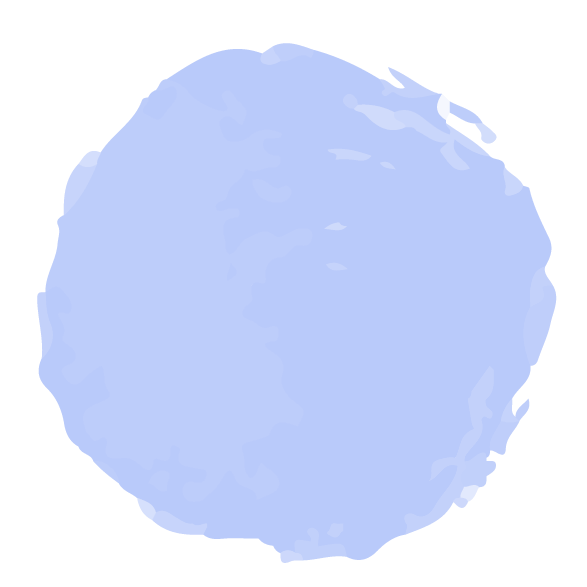 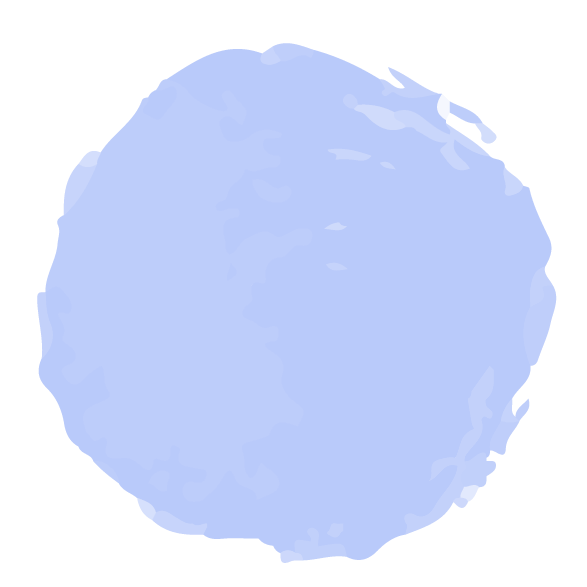 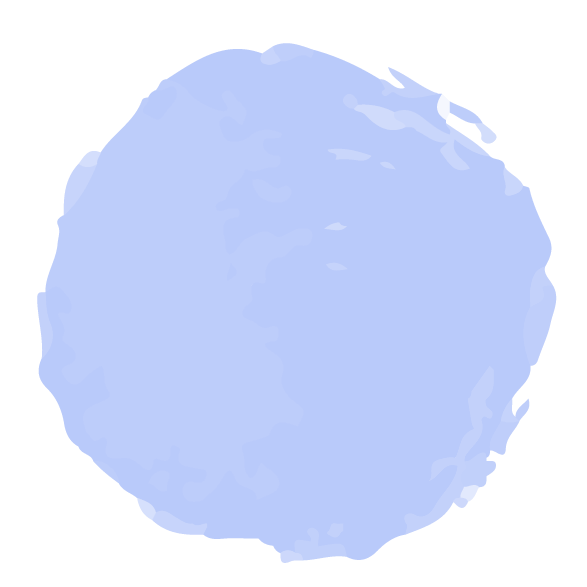 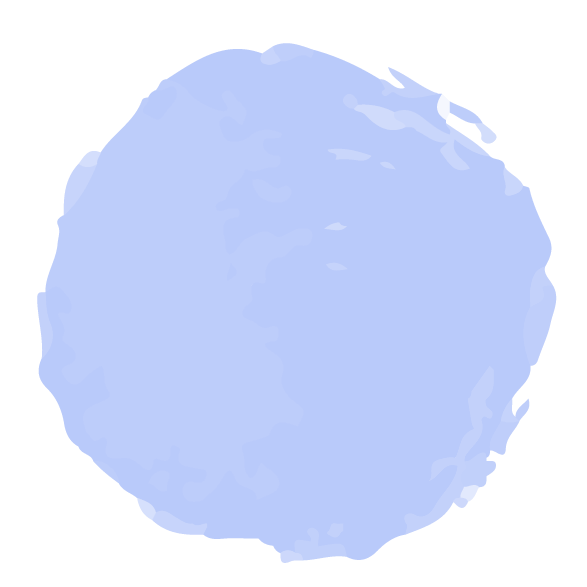 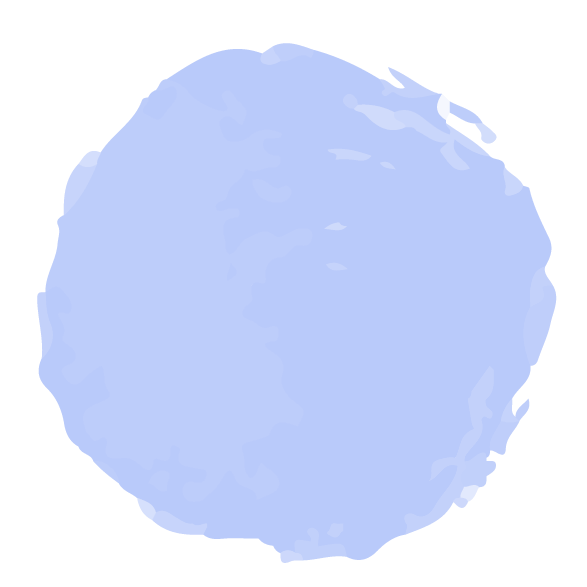 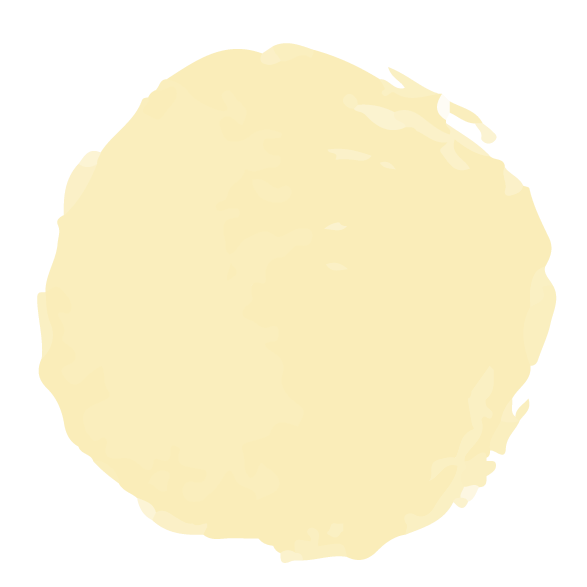 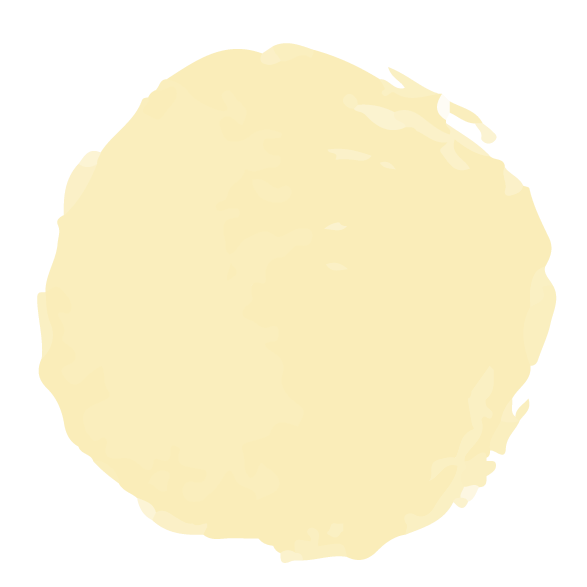 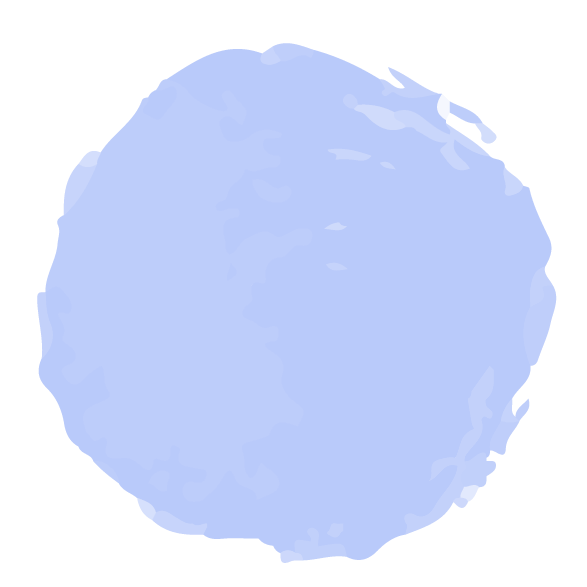 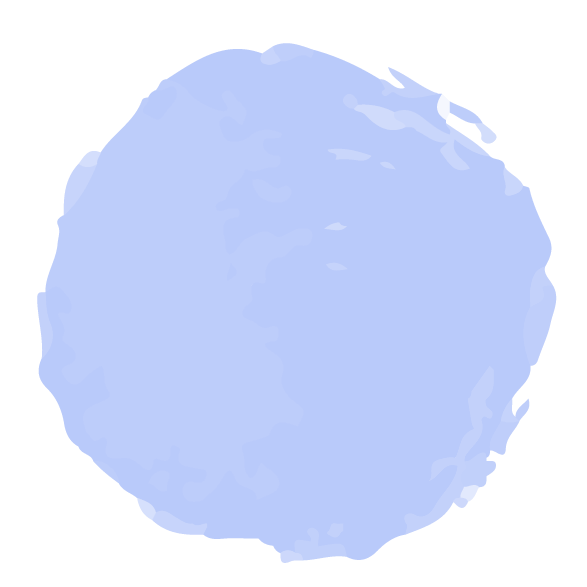 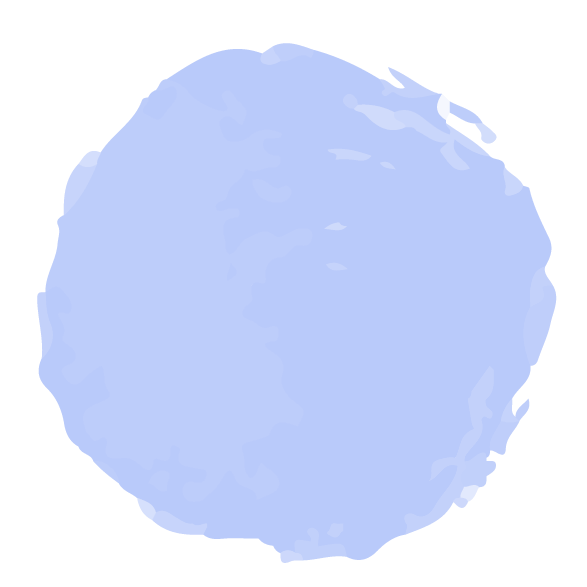 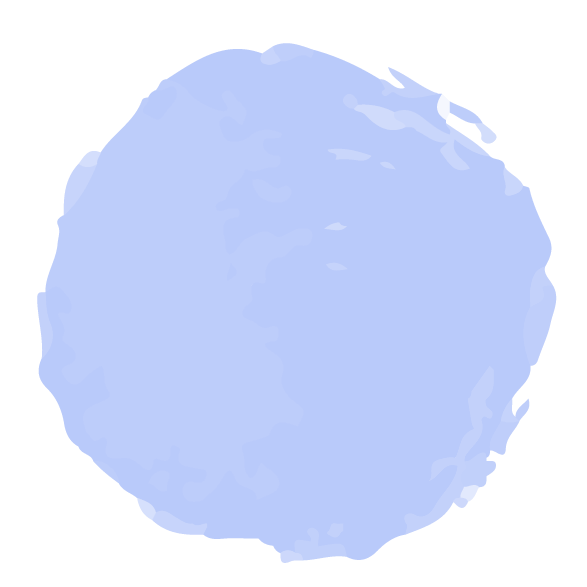 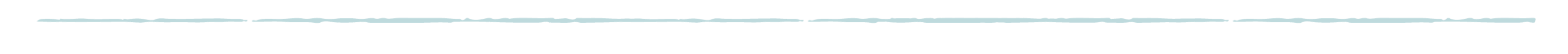 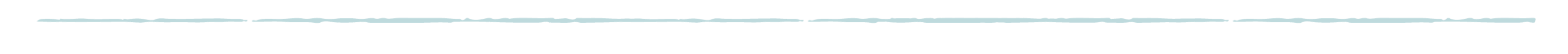 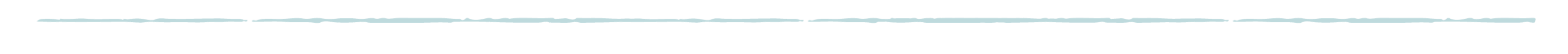 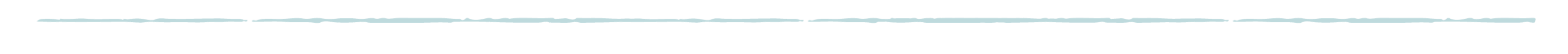 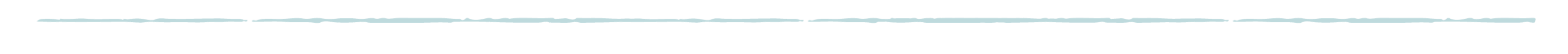 May
Sep
<
Jan
Mar
Jul
Nov
Dec
>
Feb
Jun
Oct
Apr
Aug
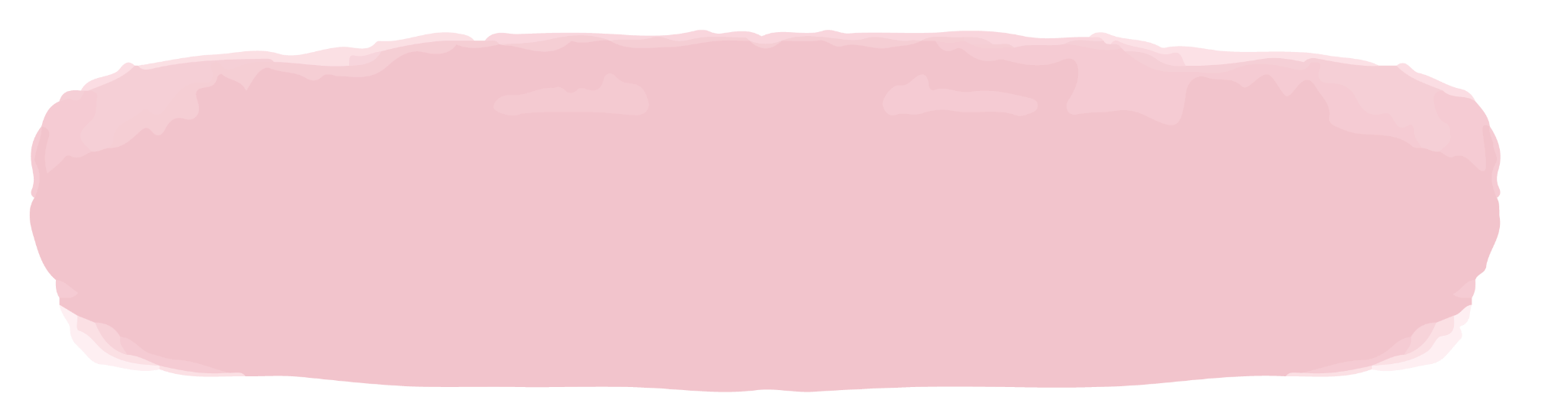 The Best in the Summer
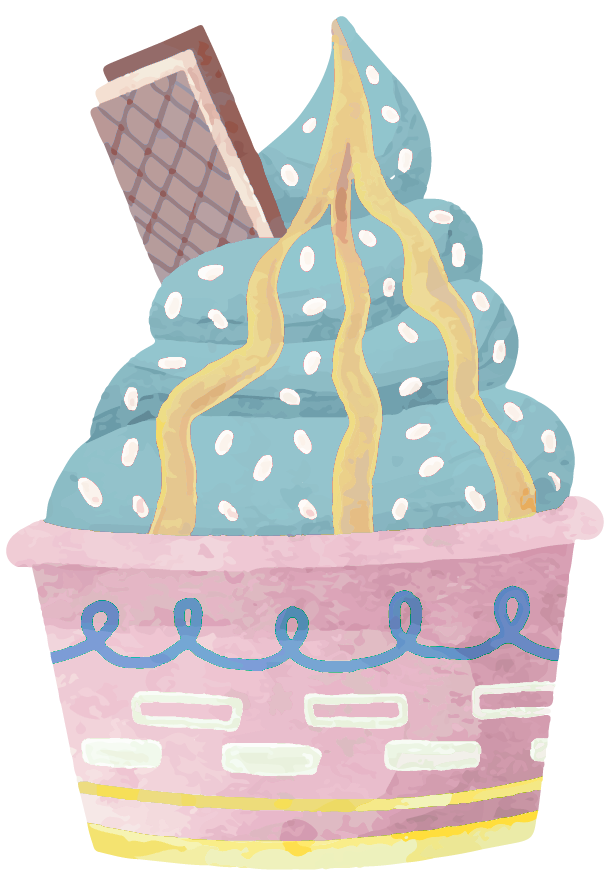 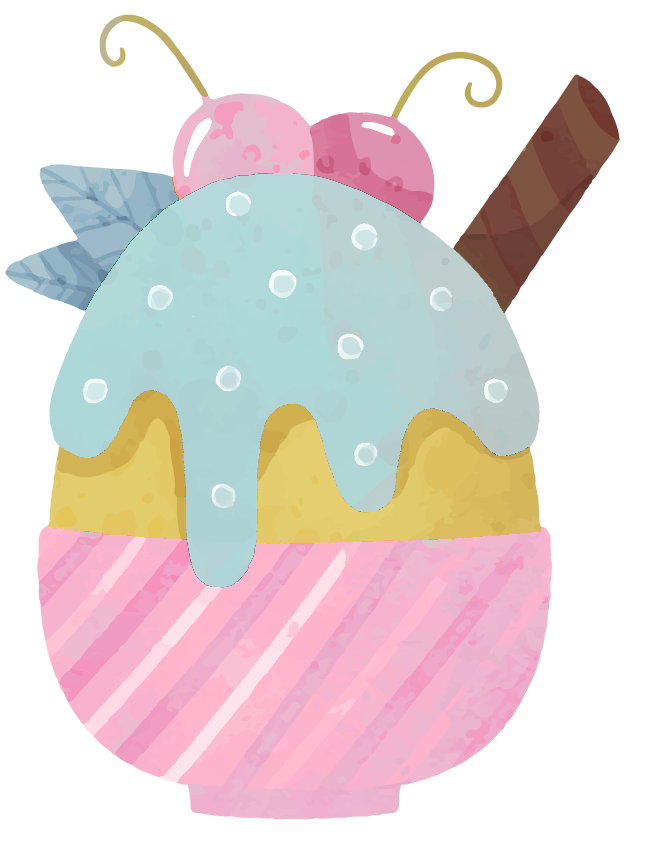 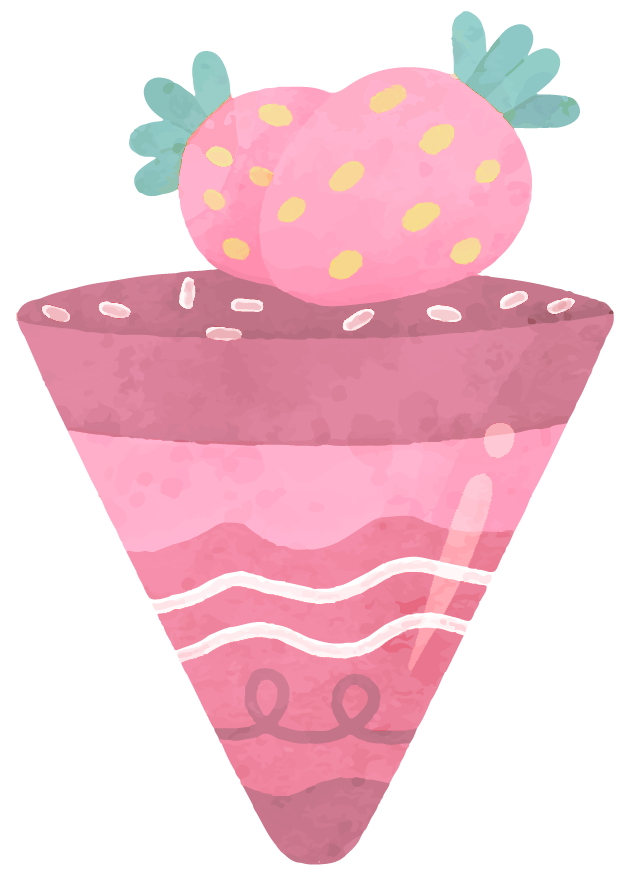 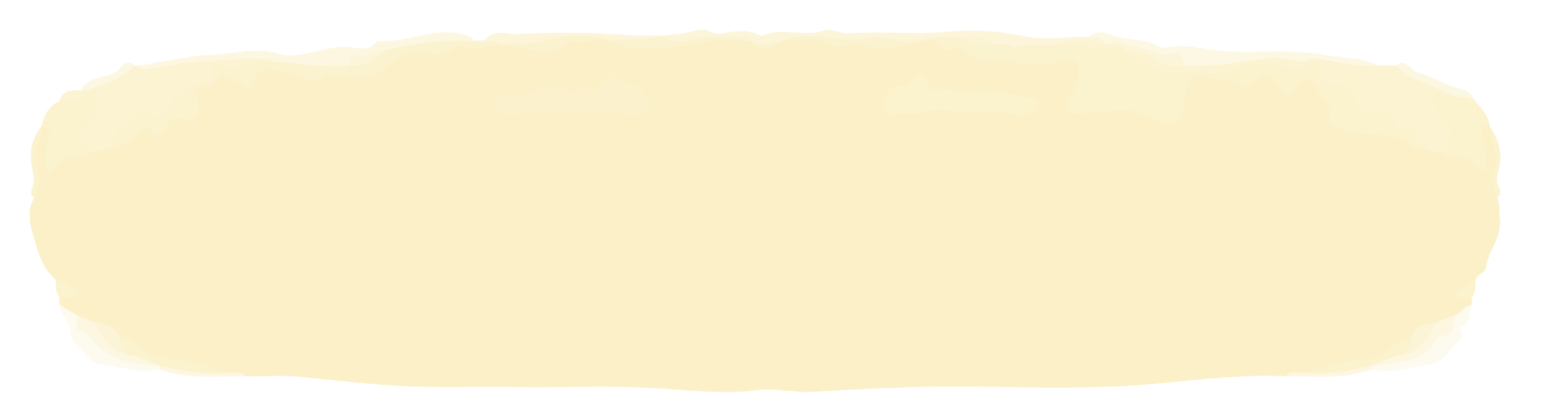 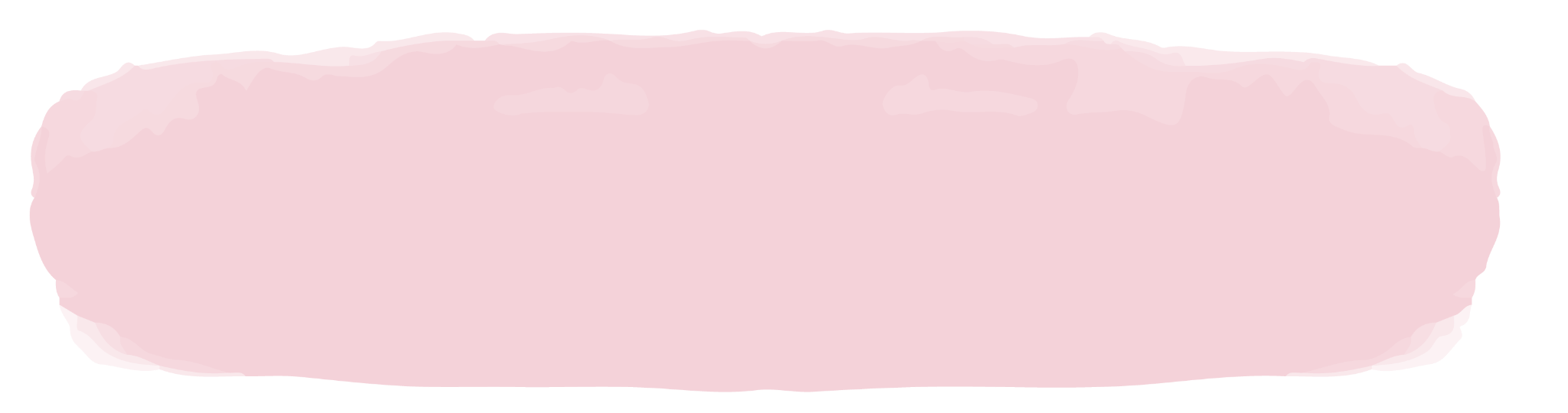 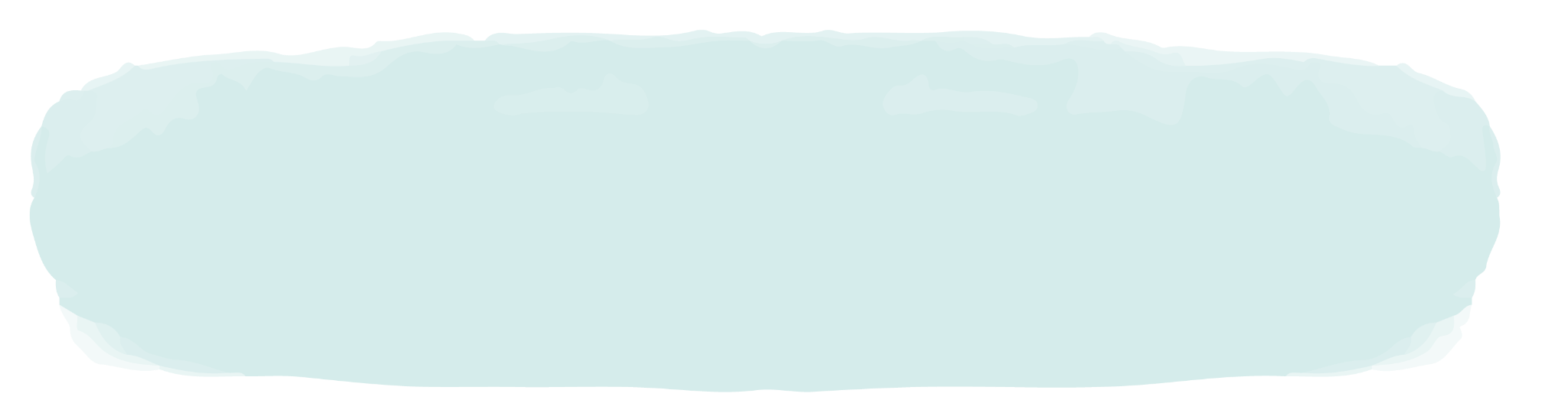 Mercury
Venus
Mars
Mercury is the closest planet to the Sun and the smallest as well
Venus has a beautiful name and is the second planet
Despite being red, Mars is actually a very cold place
May
Sep
<
Jan
Mar
Jul
Nov
Dec
>
Feb
Jun
Oct
Apr
Aug
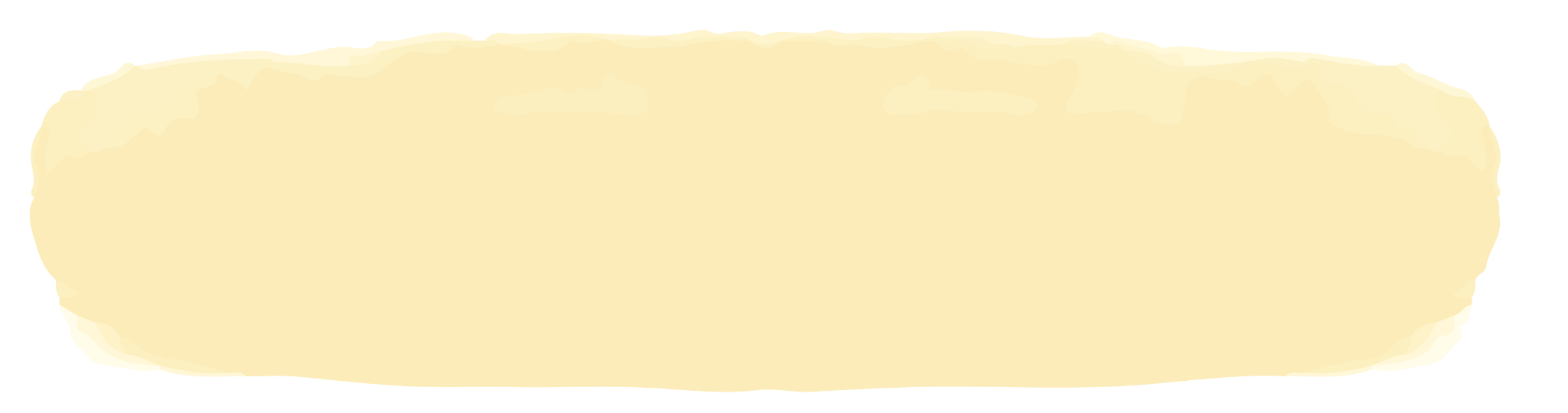 September 2022
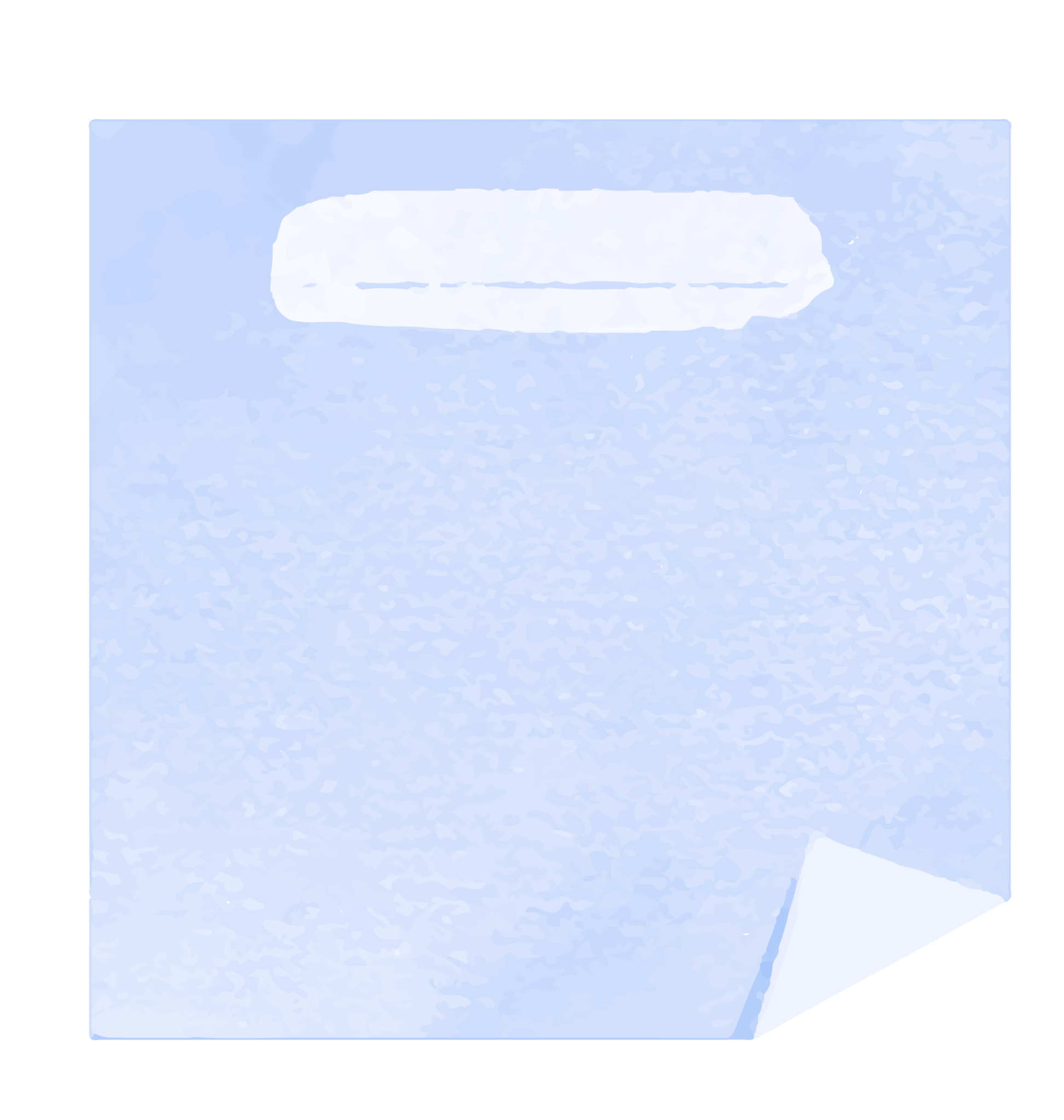 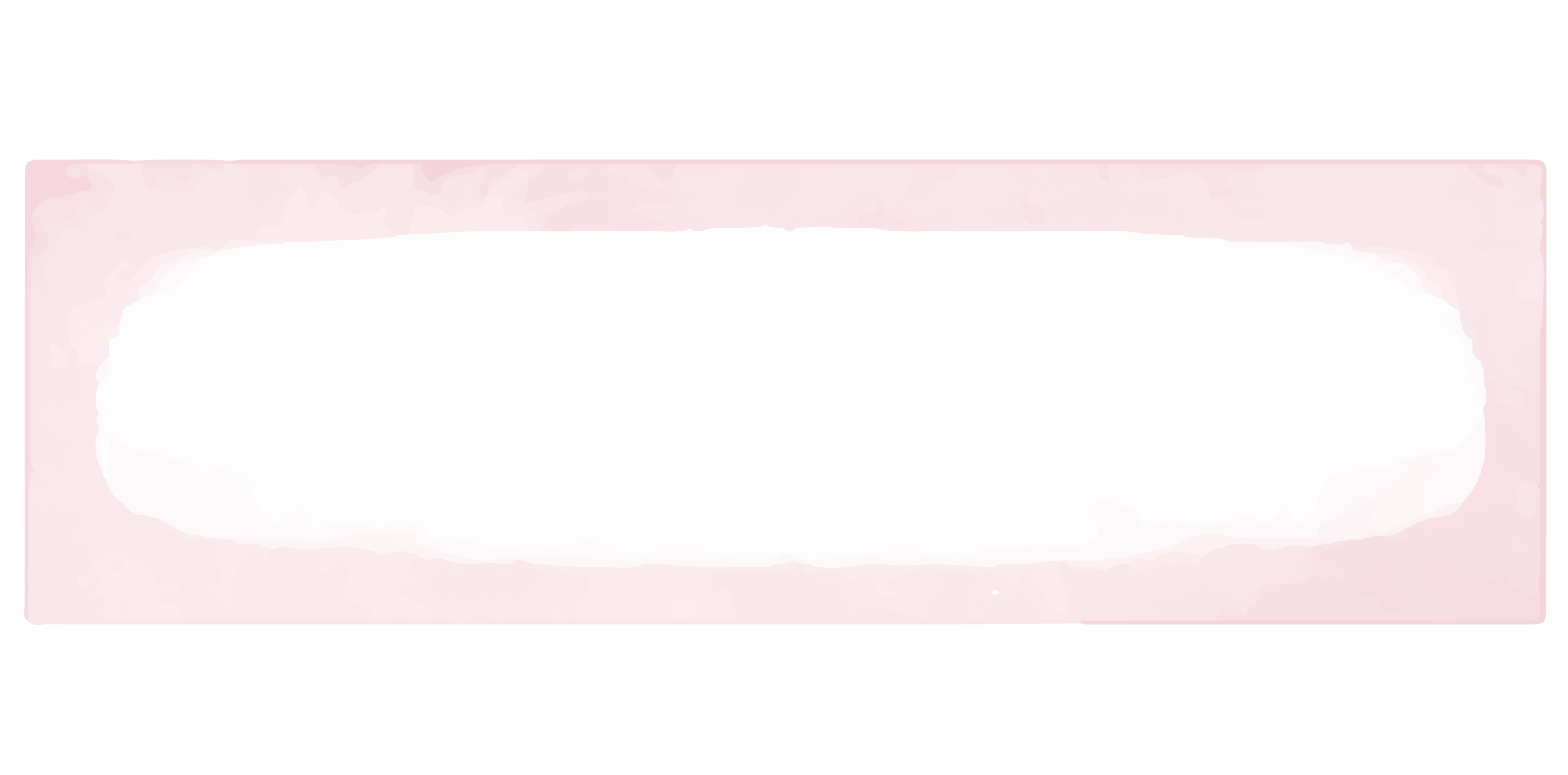 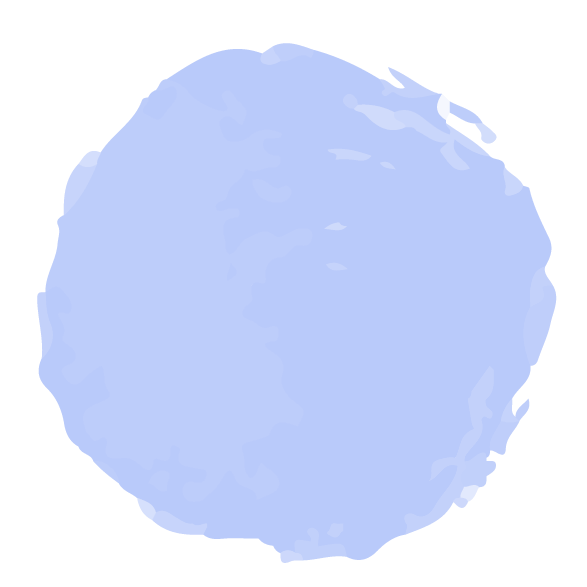 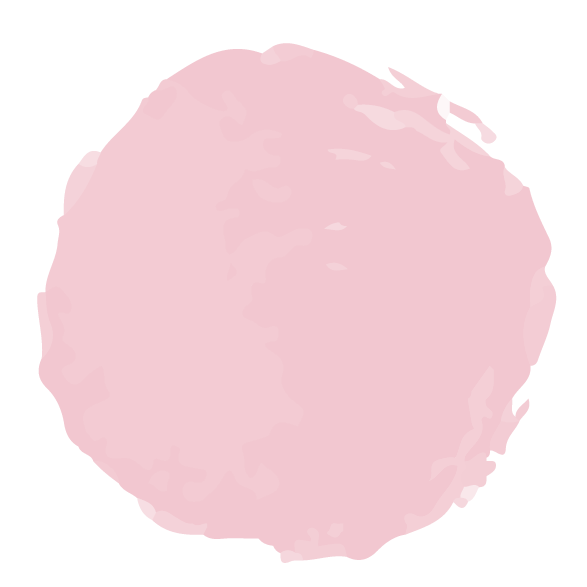 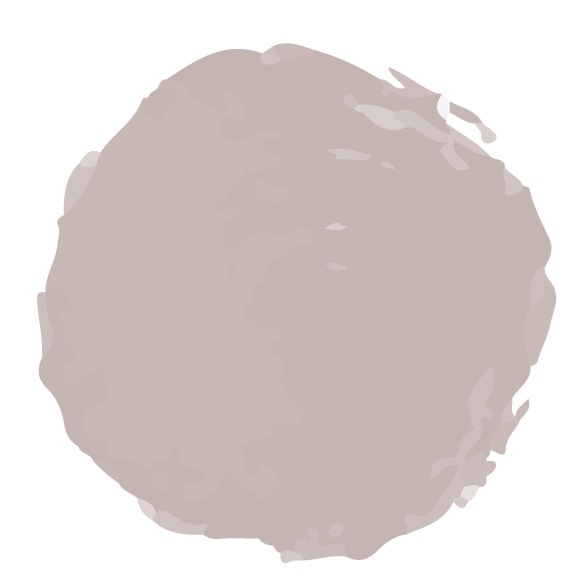 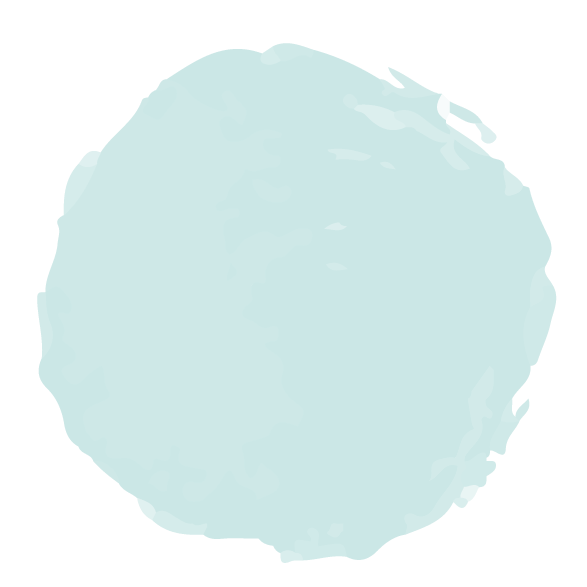 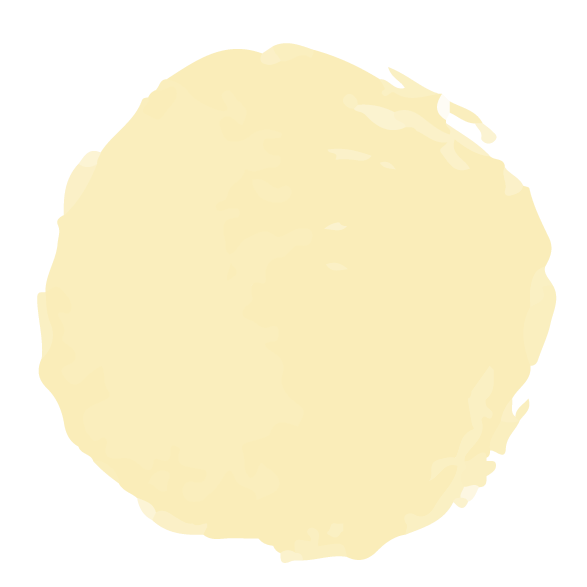 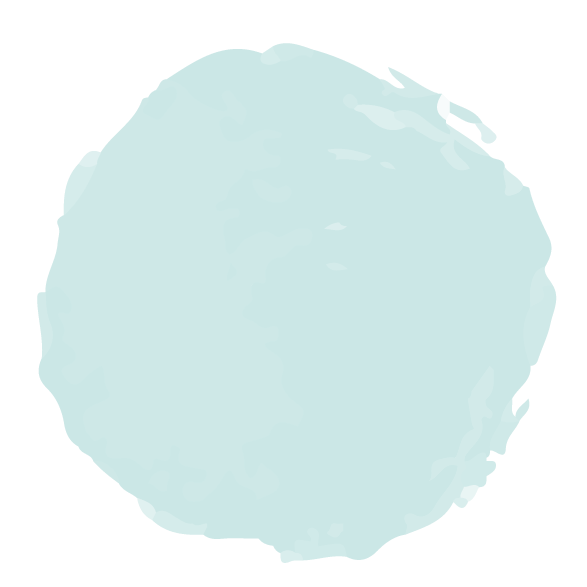 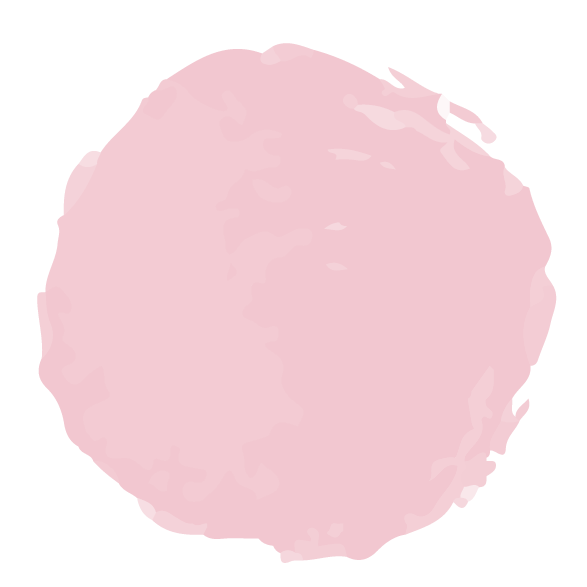 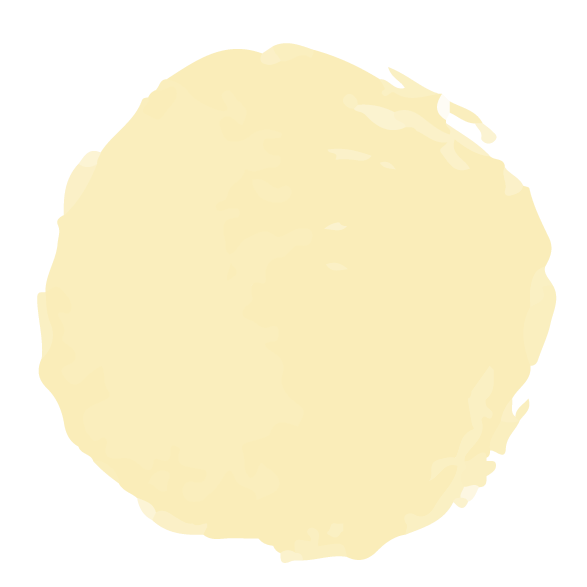 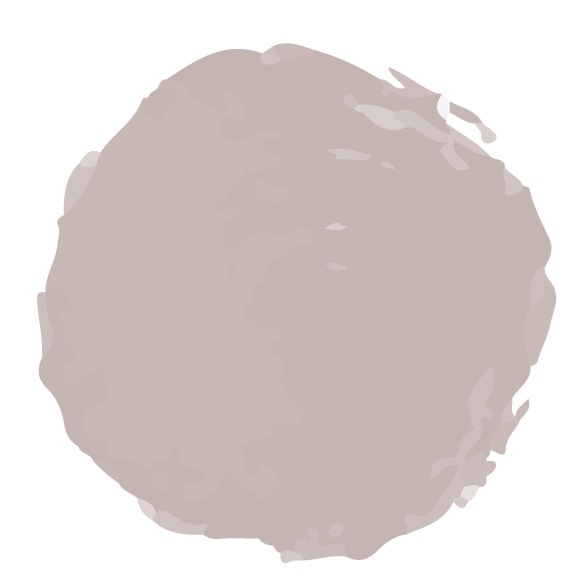 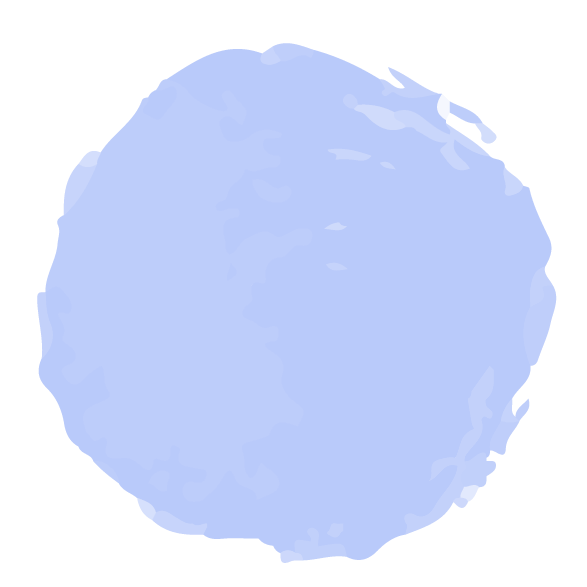 May
Sep
<
Jan
Mar
Jul
Nov
Dec
>
Feb
Jun
Oct
Apr
Aug
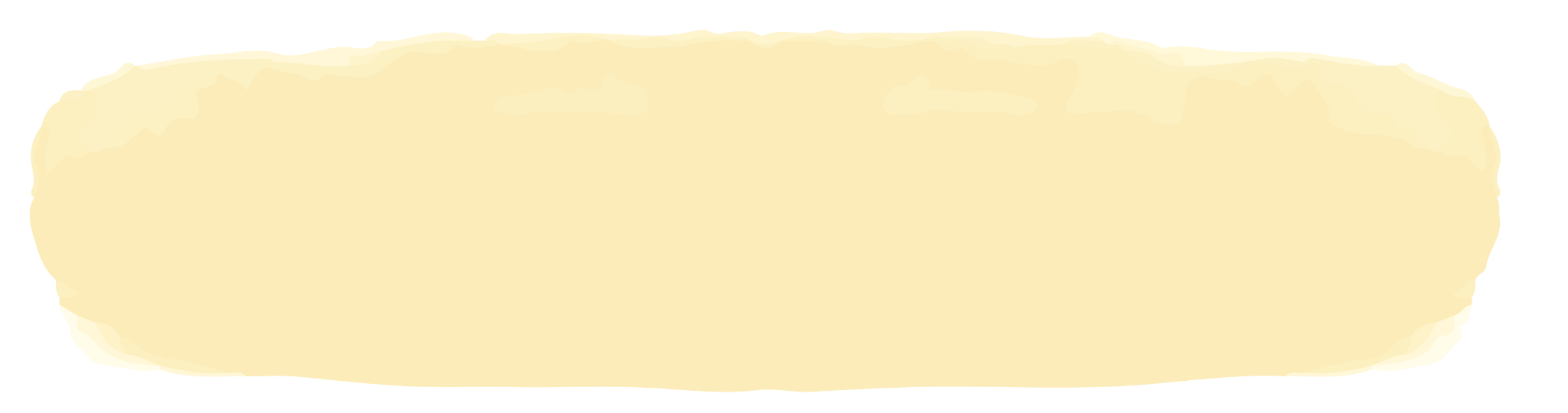 Weekly Schedule
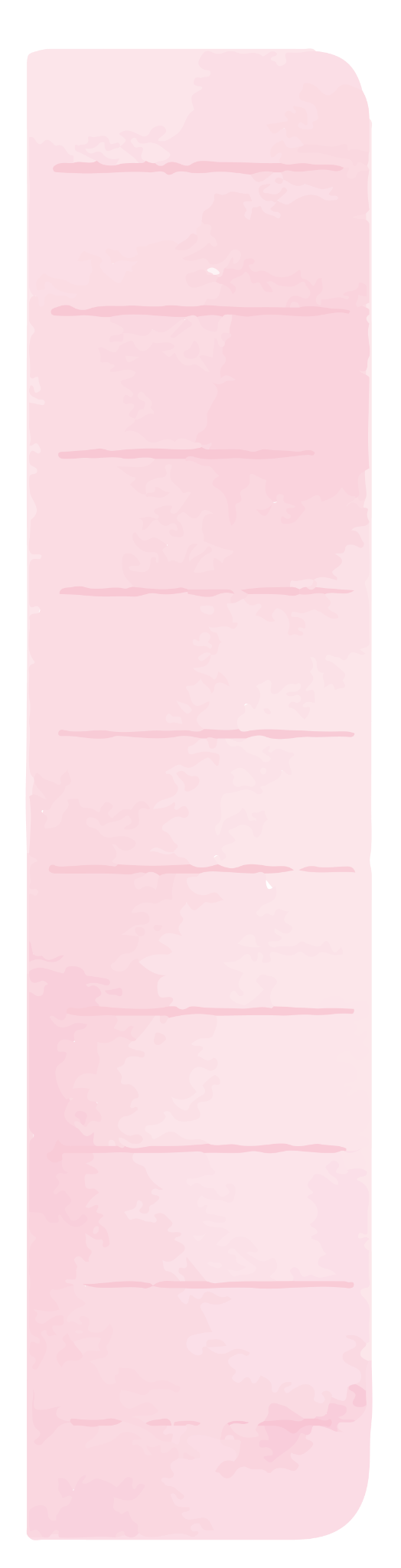 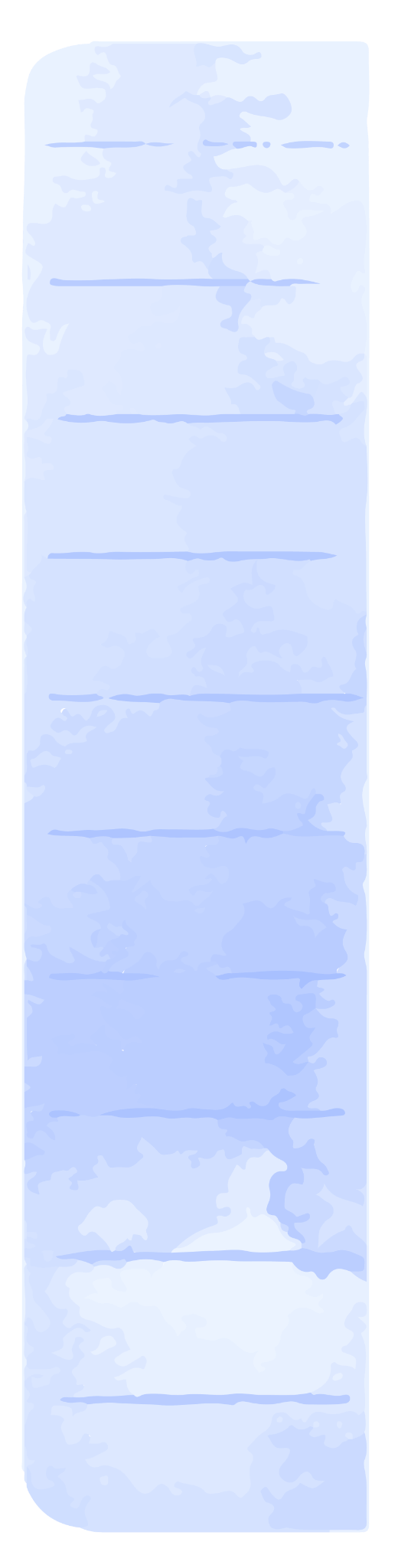 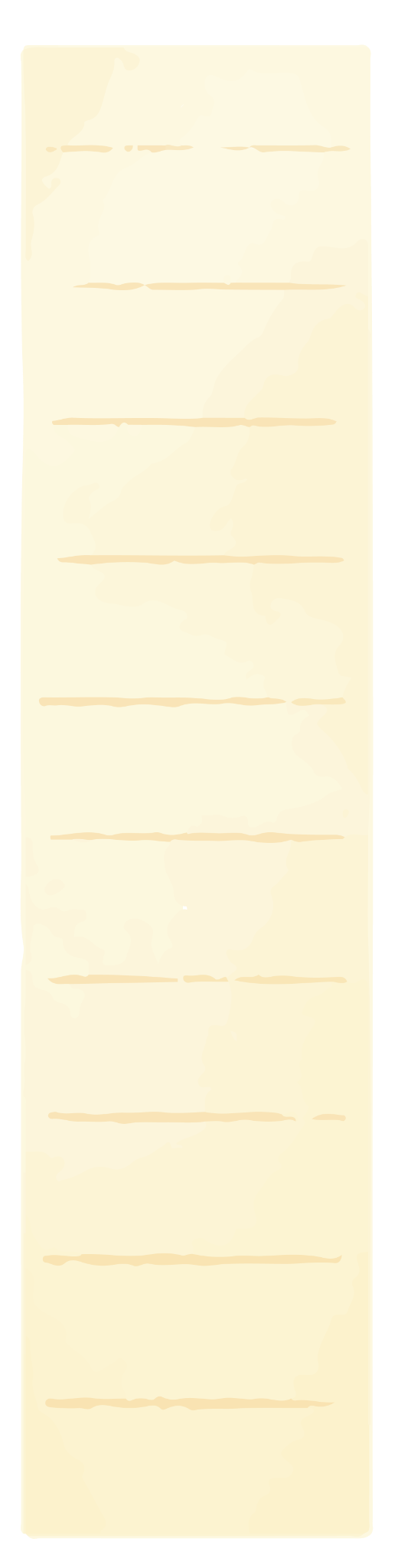 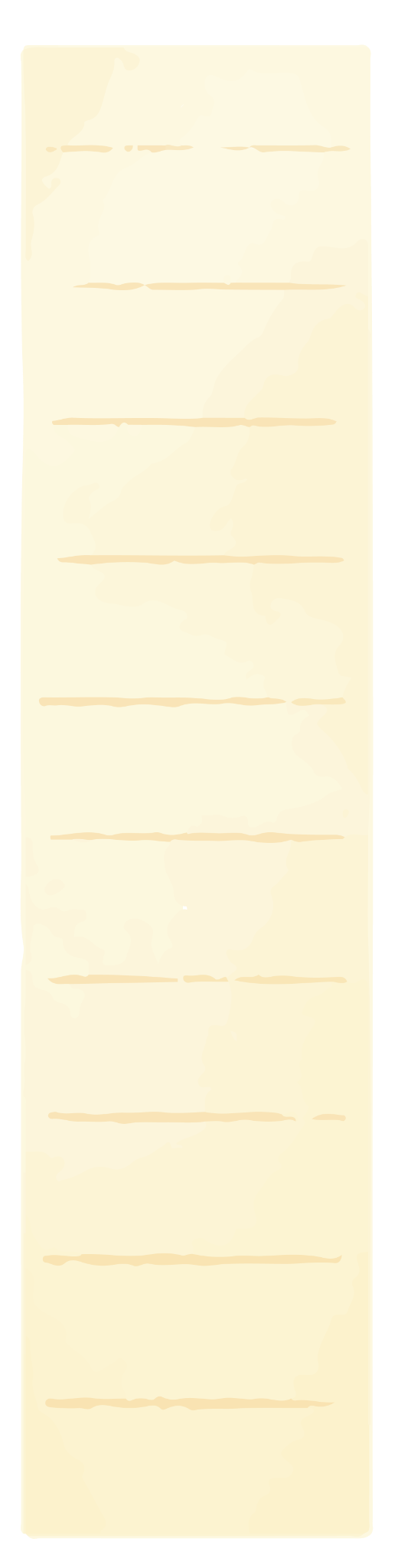 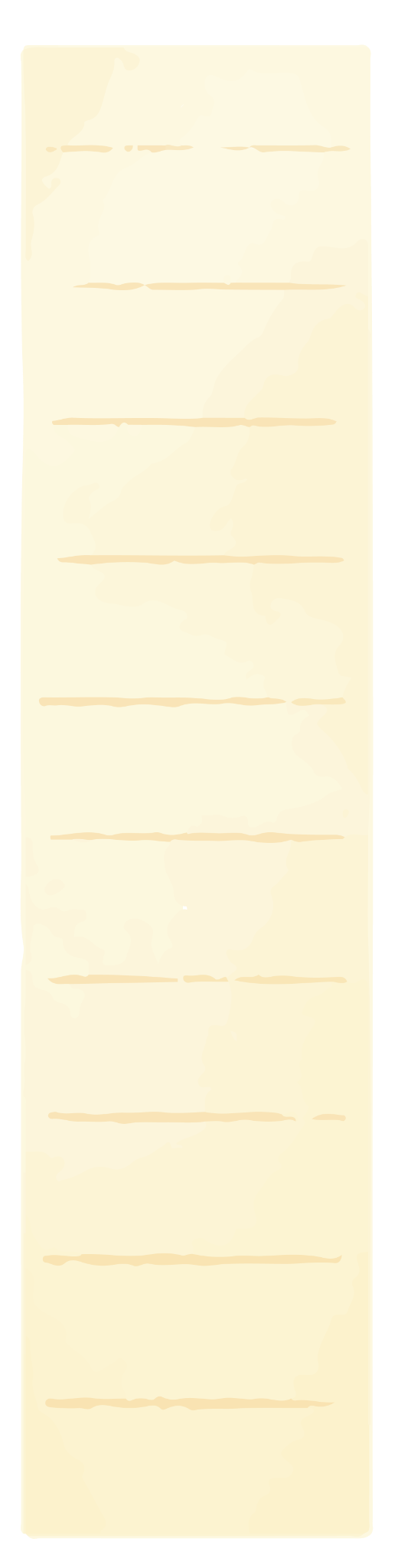 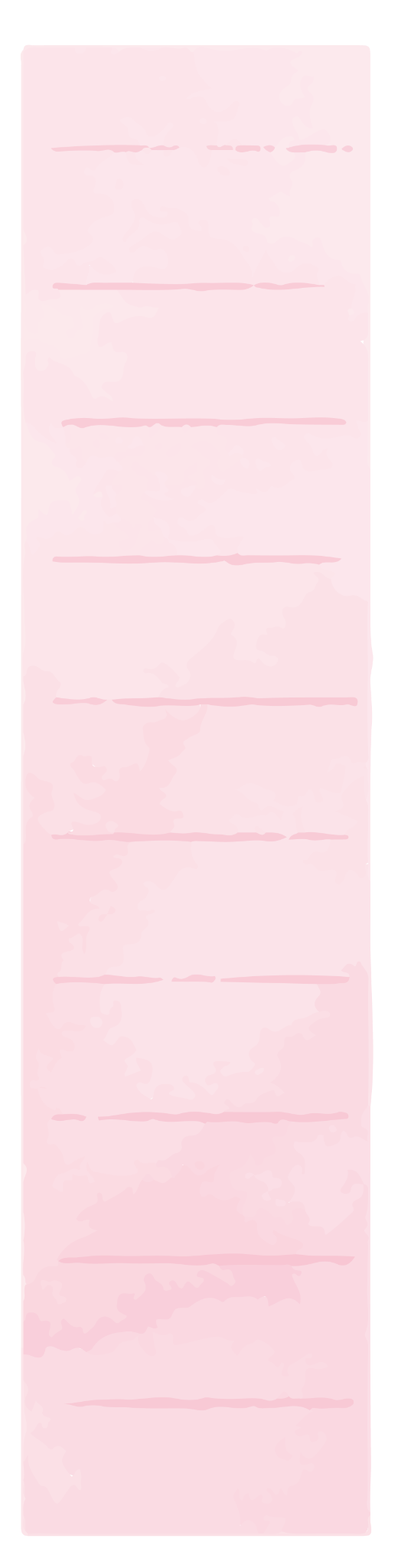 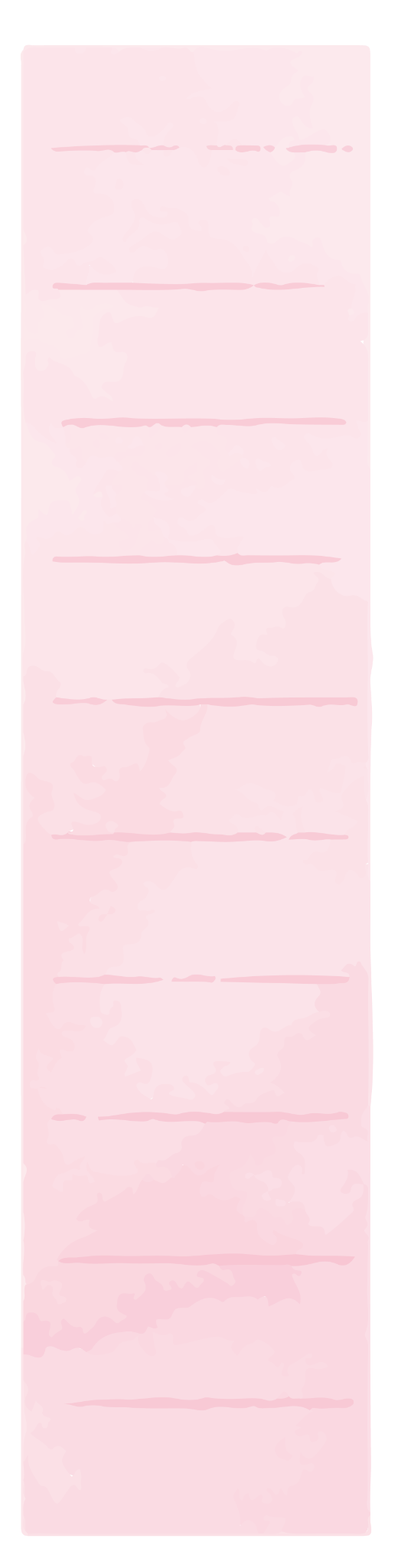 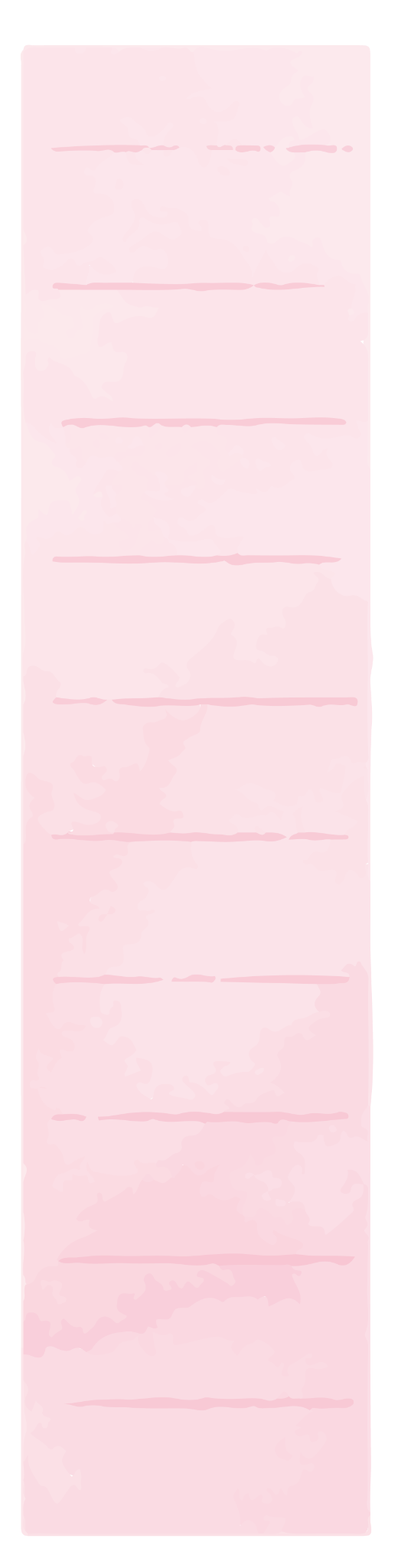 May
Sep
<
Jan
Mar
Jul
Nov
Dec
>
Feb
Jun
Oct
Apr
Aug
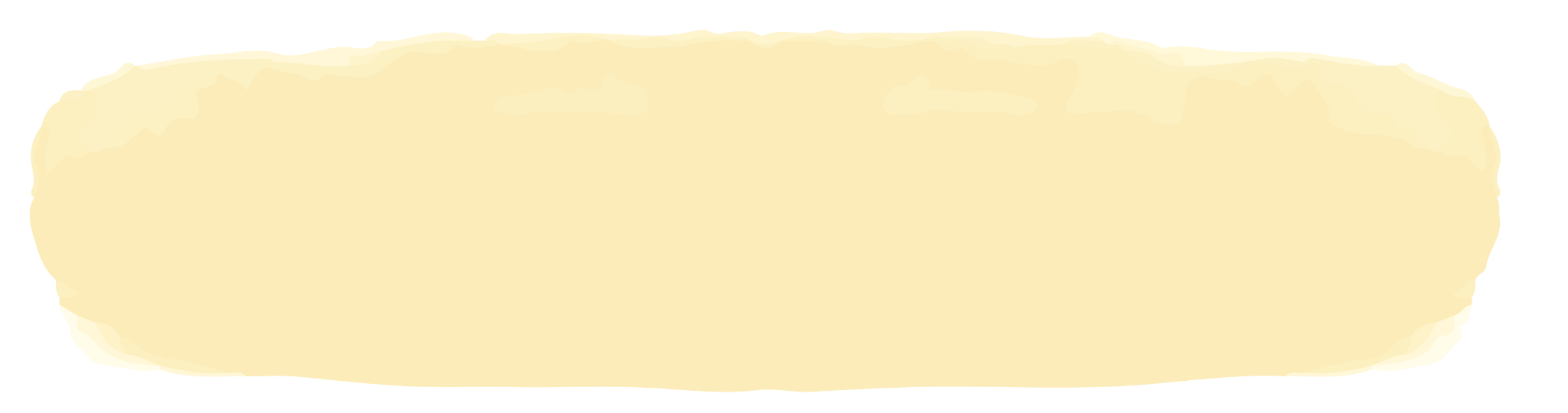 Thursday
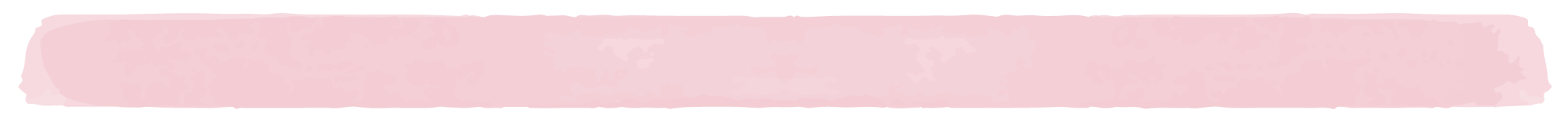 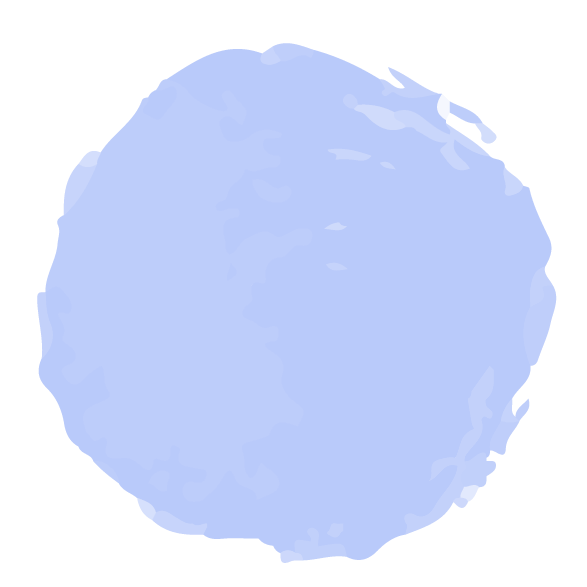 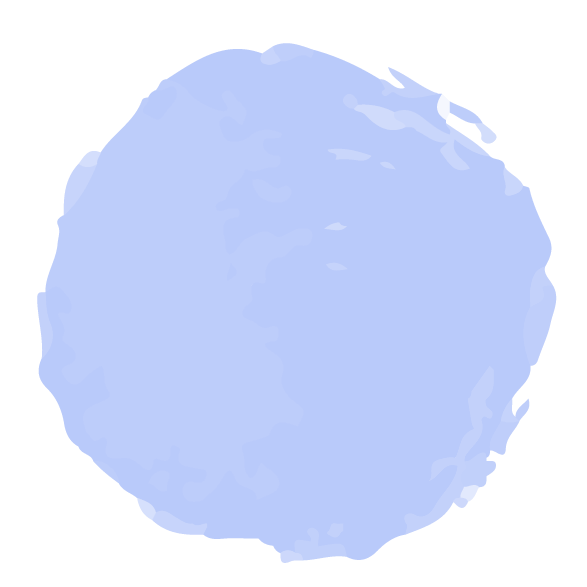 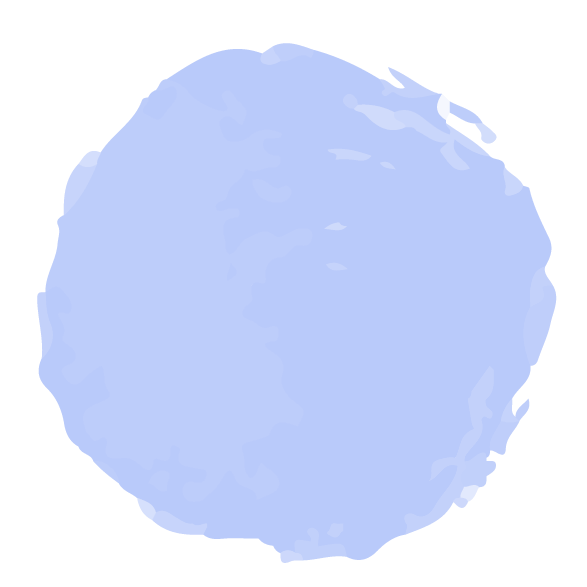 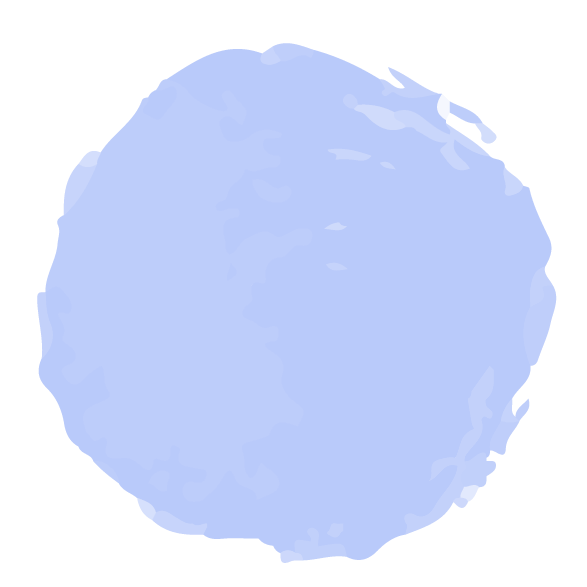 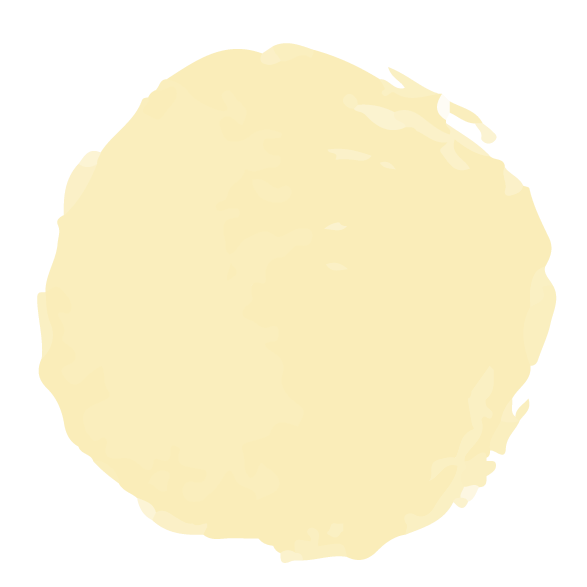 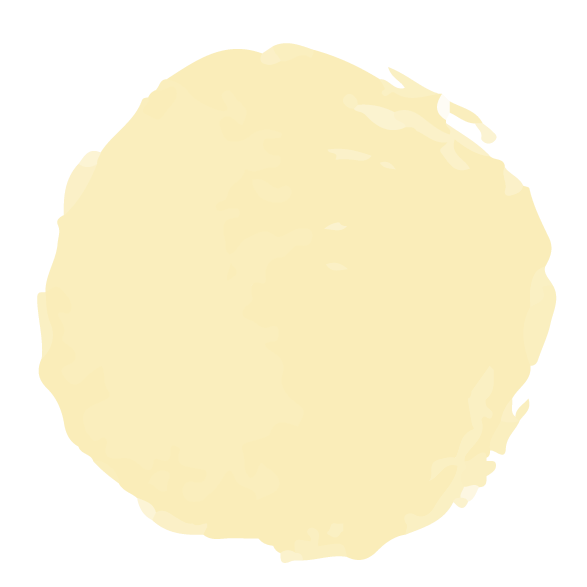 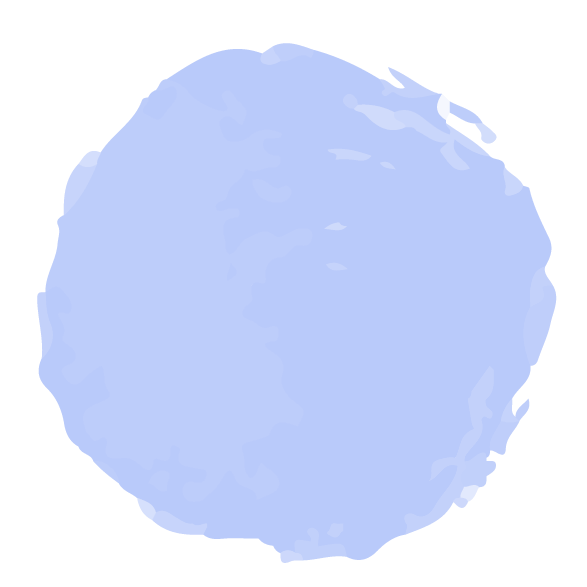 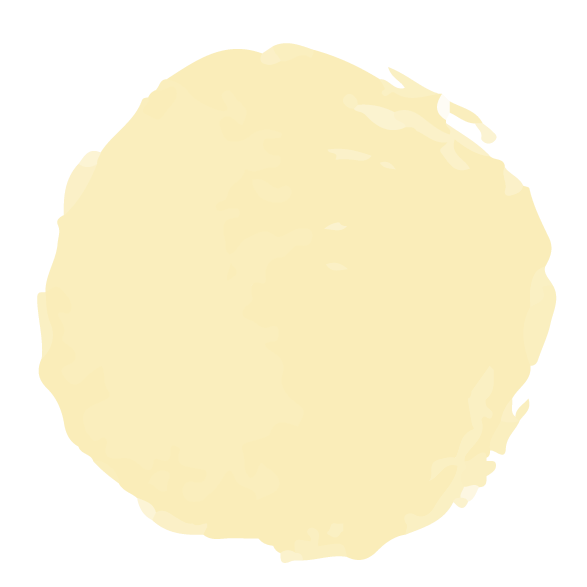 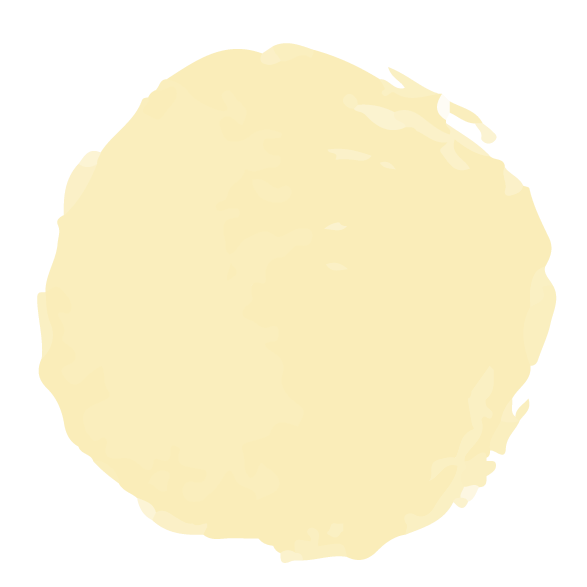 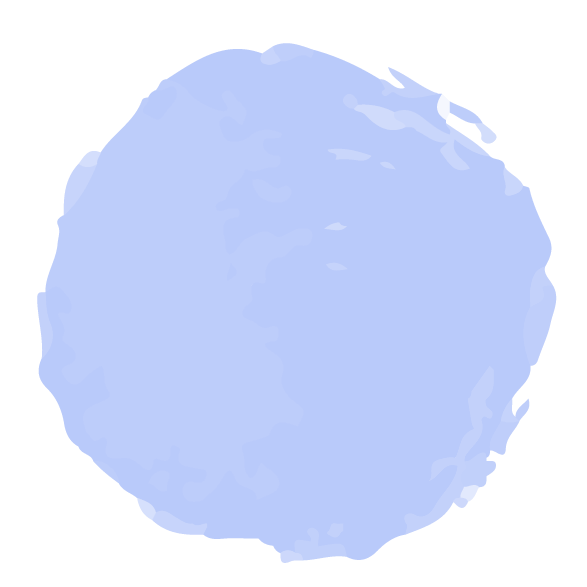 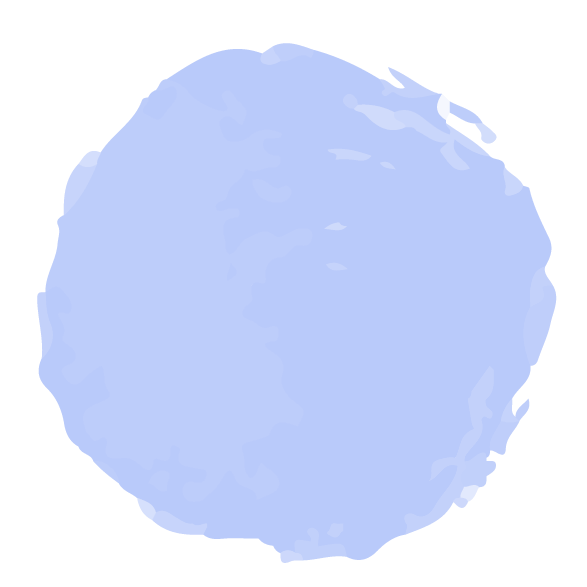 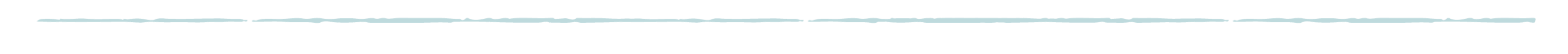 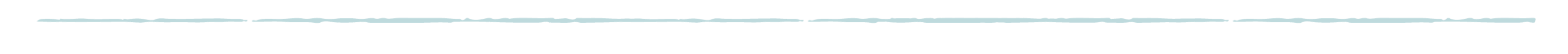 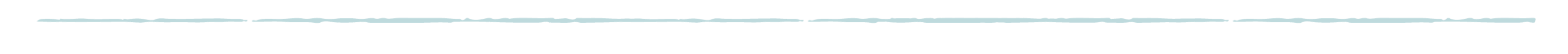 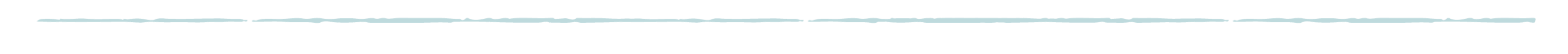 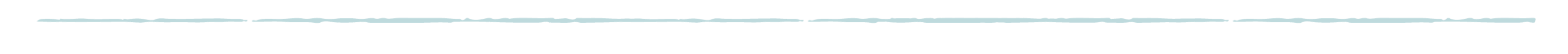 May
Sep
<
Jan
Mar
Jul
Nov
Dec
>
Feb
Jun
Oct
Apr
Aug
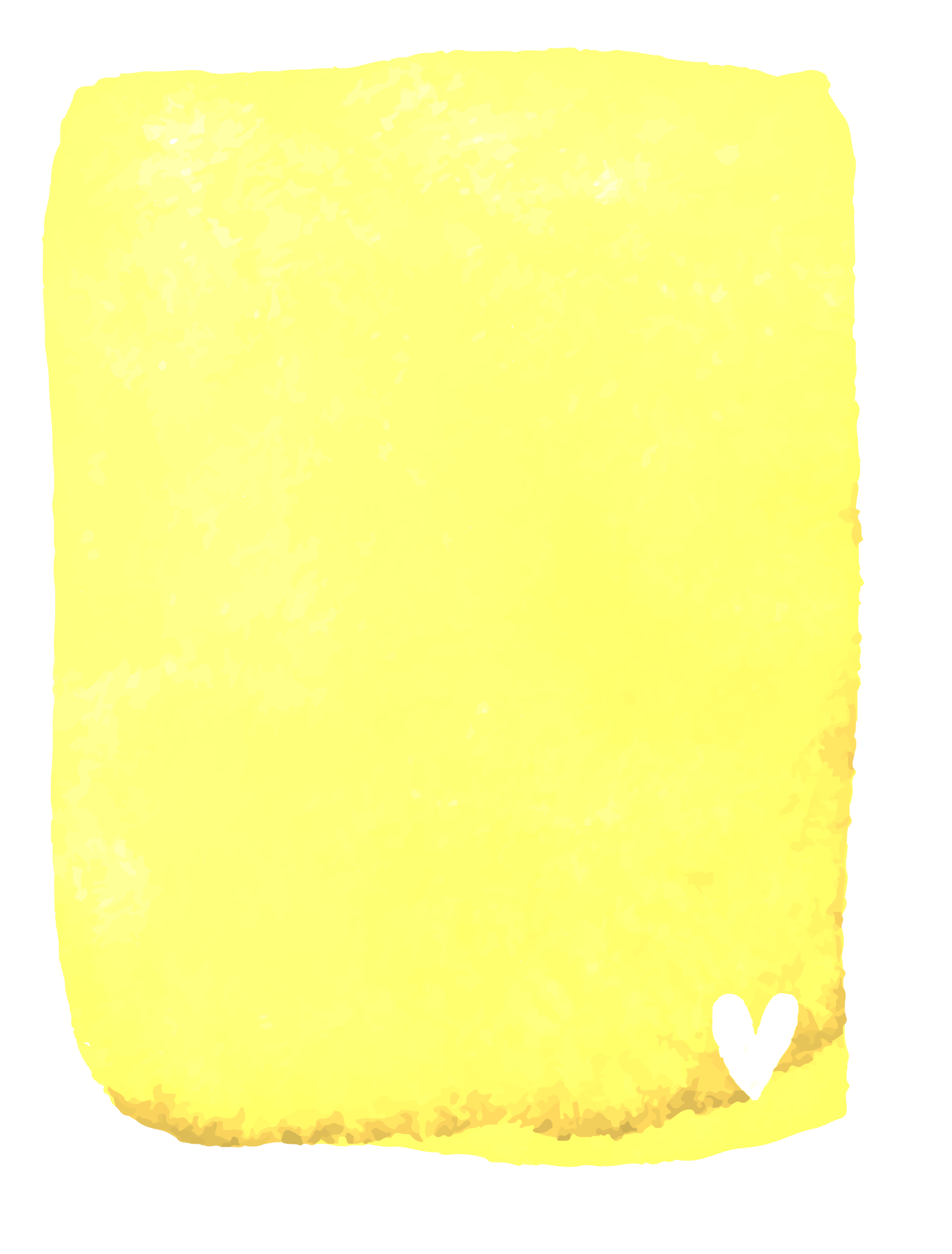 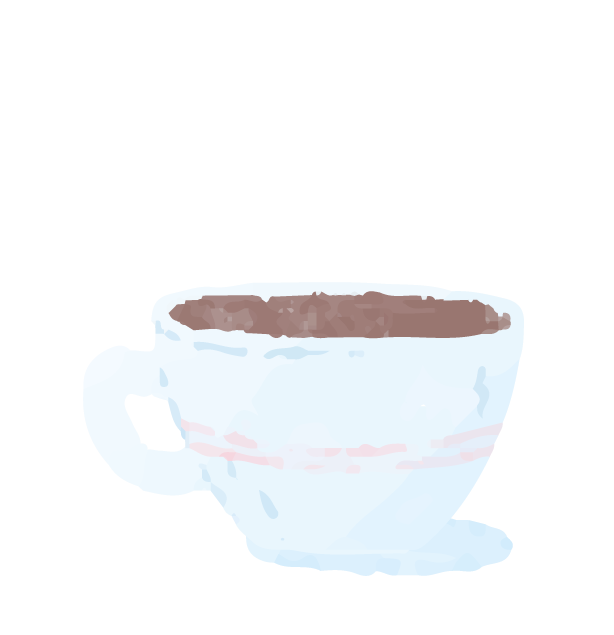 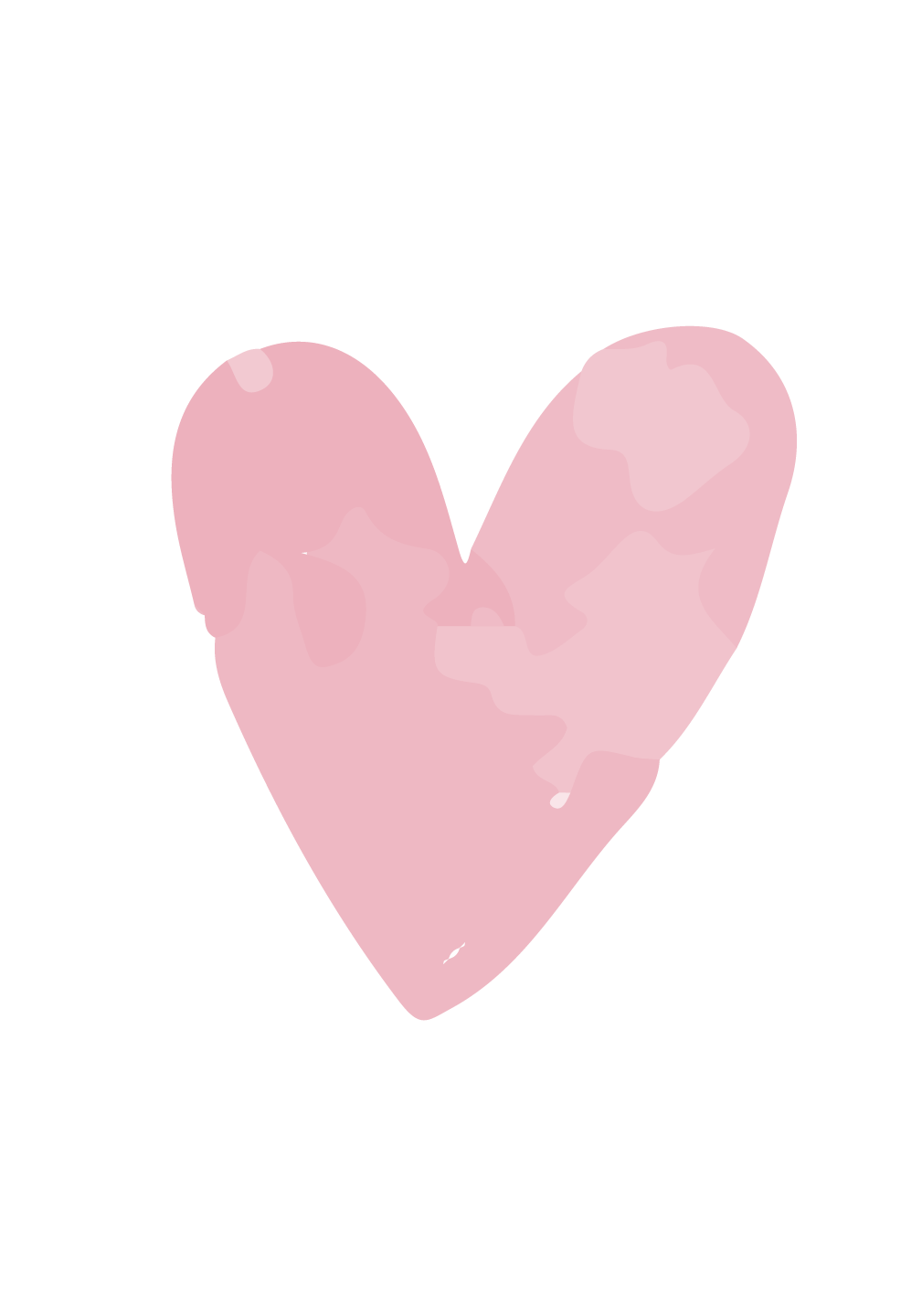 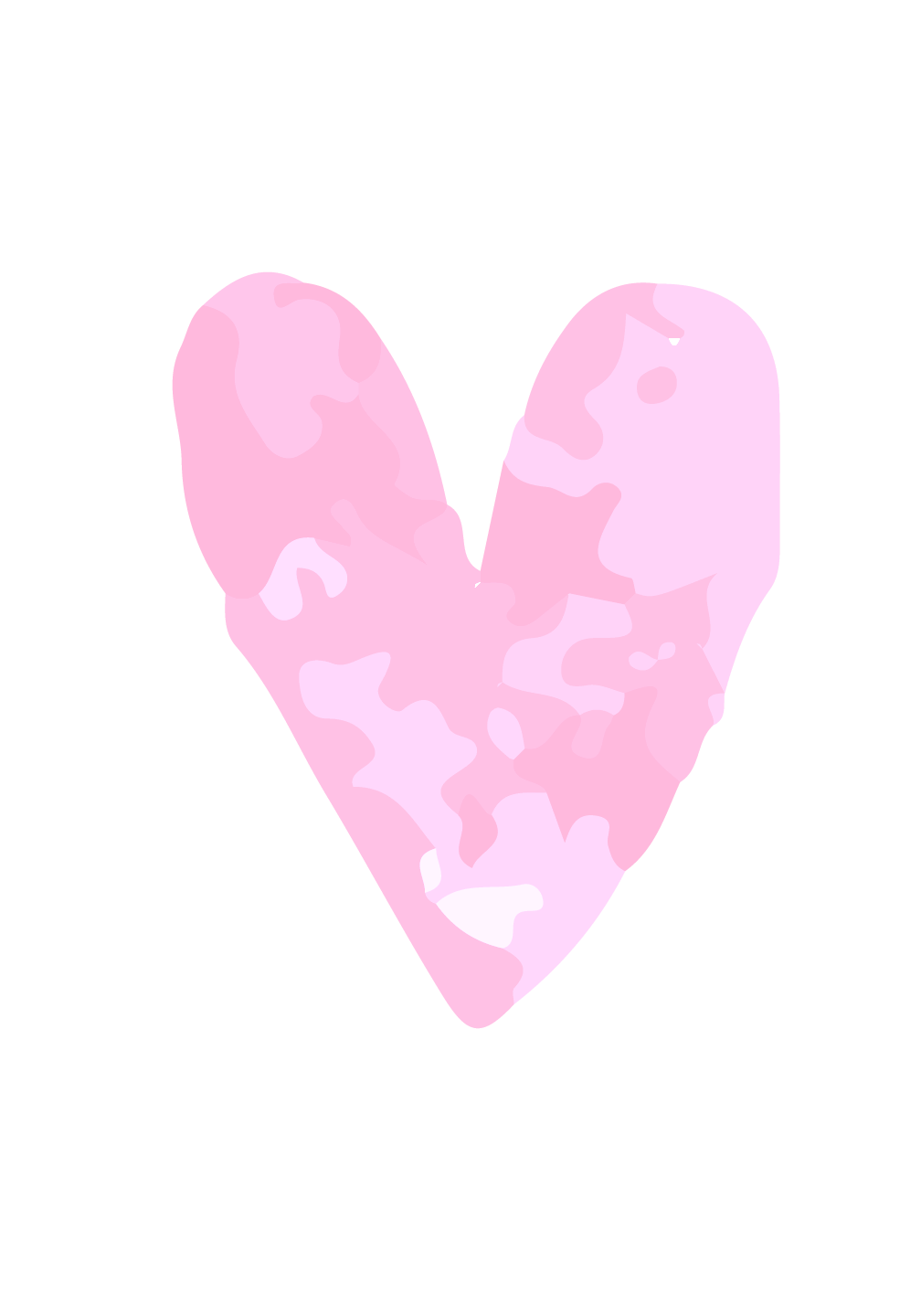 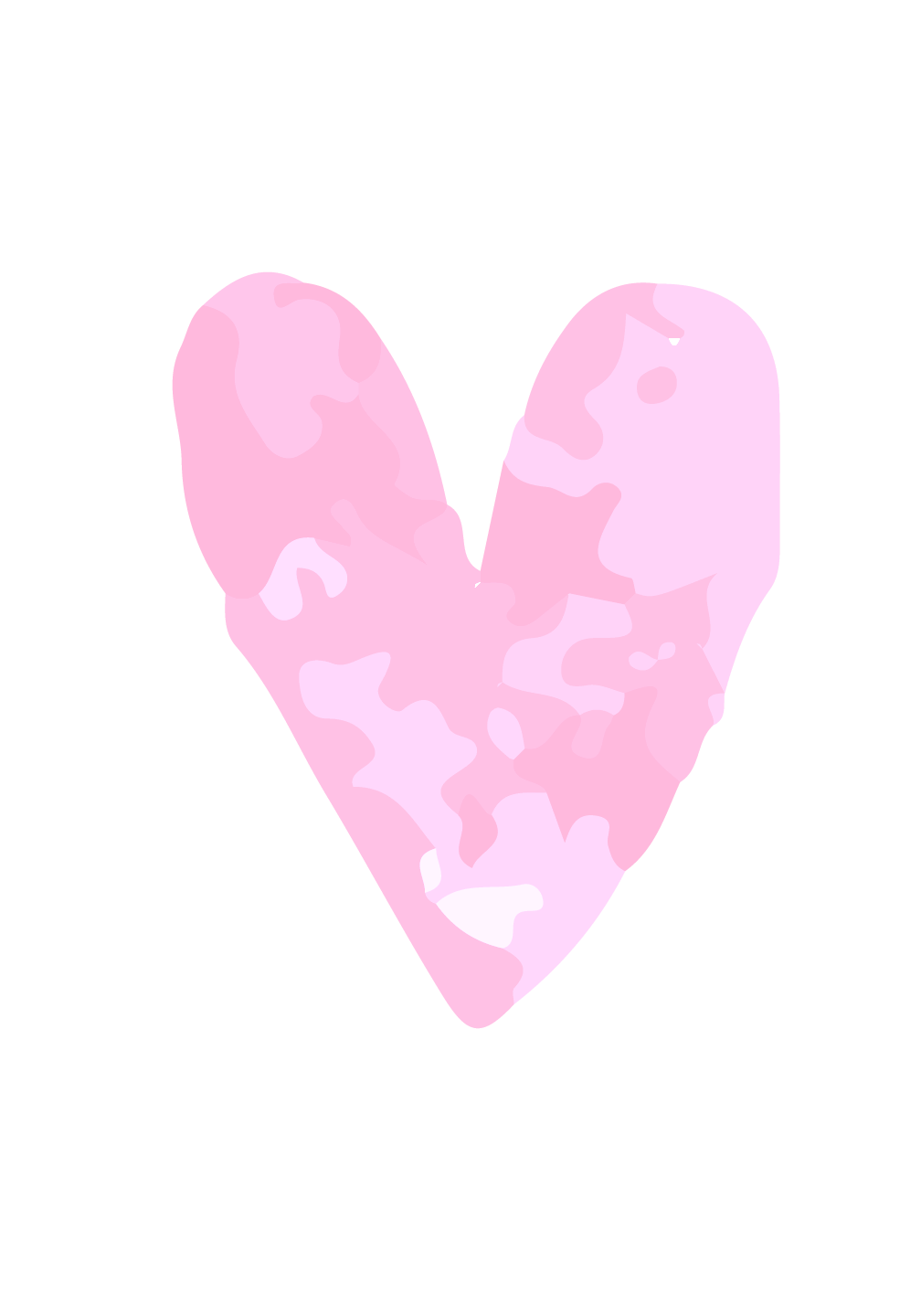 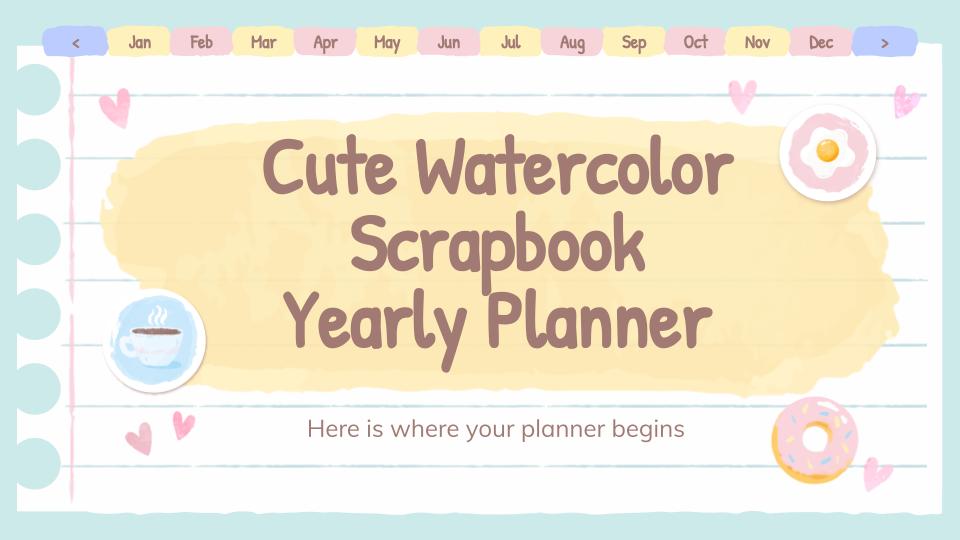 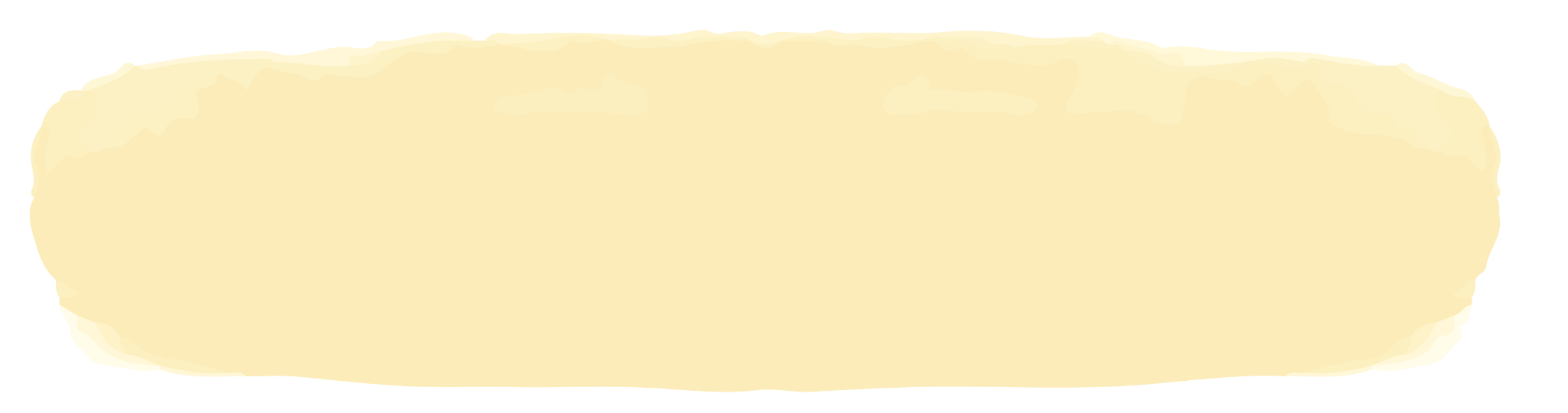 My Homework
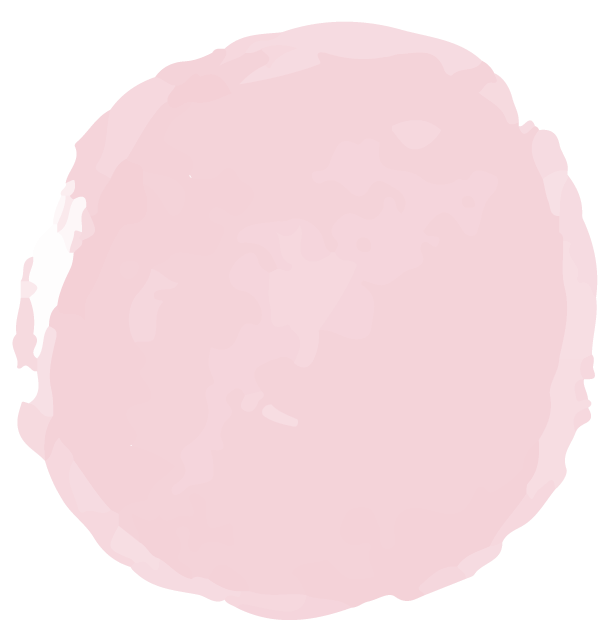 You can replace the image on the screen with your own work. Just right-click on it and select “Replace image”
May
Sep
<
Jan
Mar
Jul
Nov
Dec
>
Feb
Jun
Oct
Apr
Aug
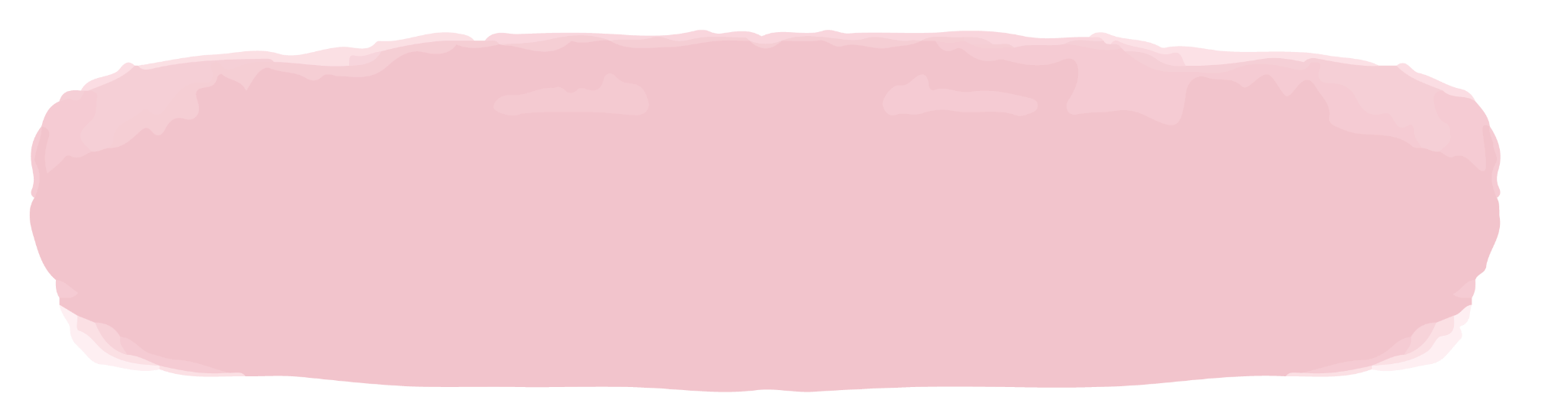 October 2022
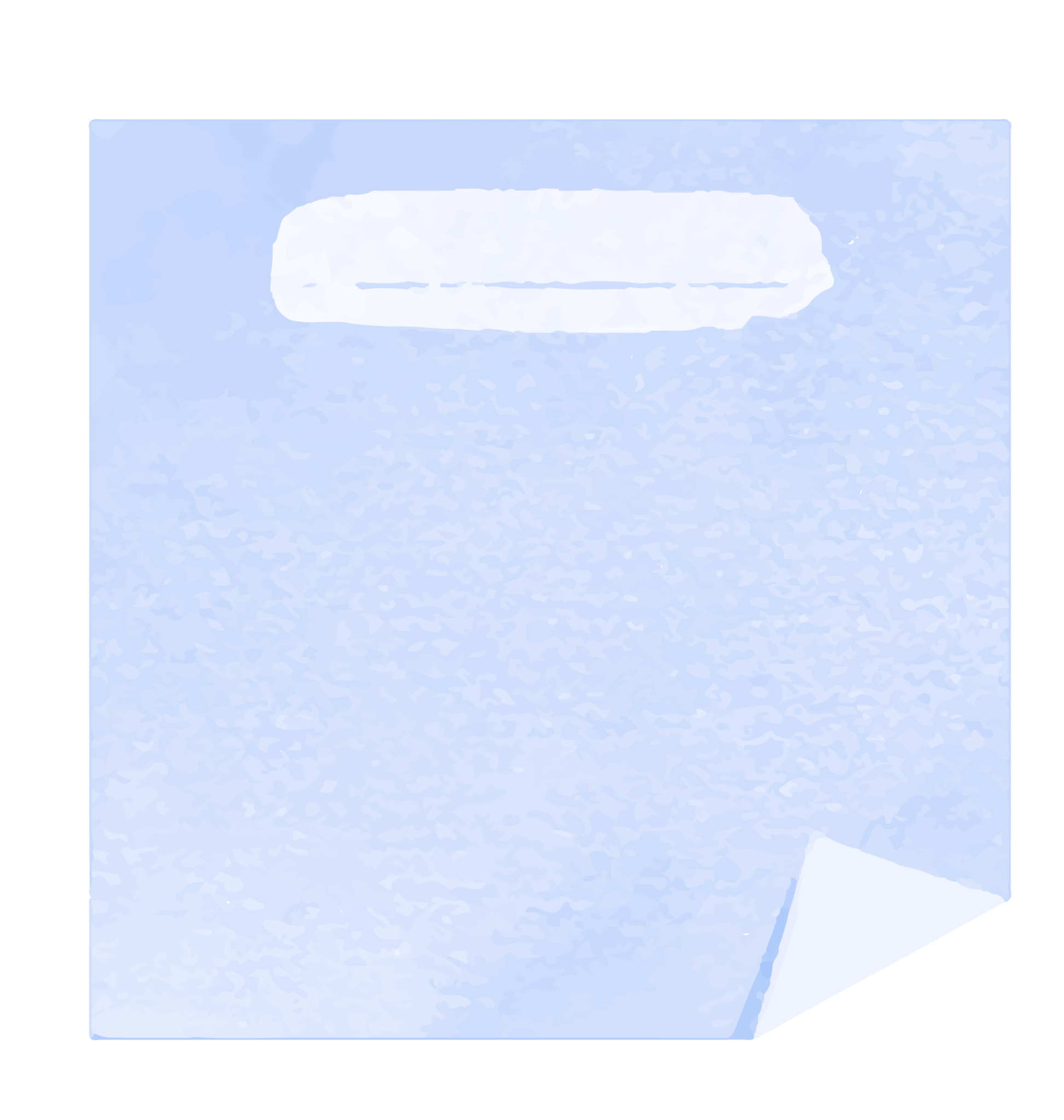 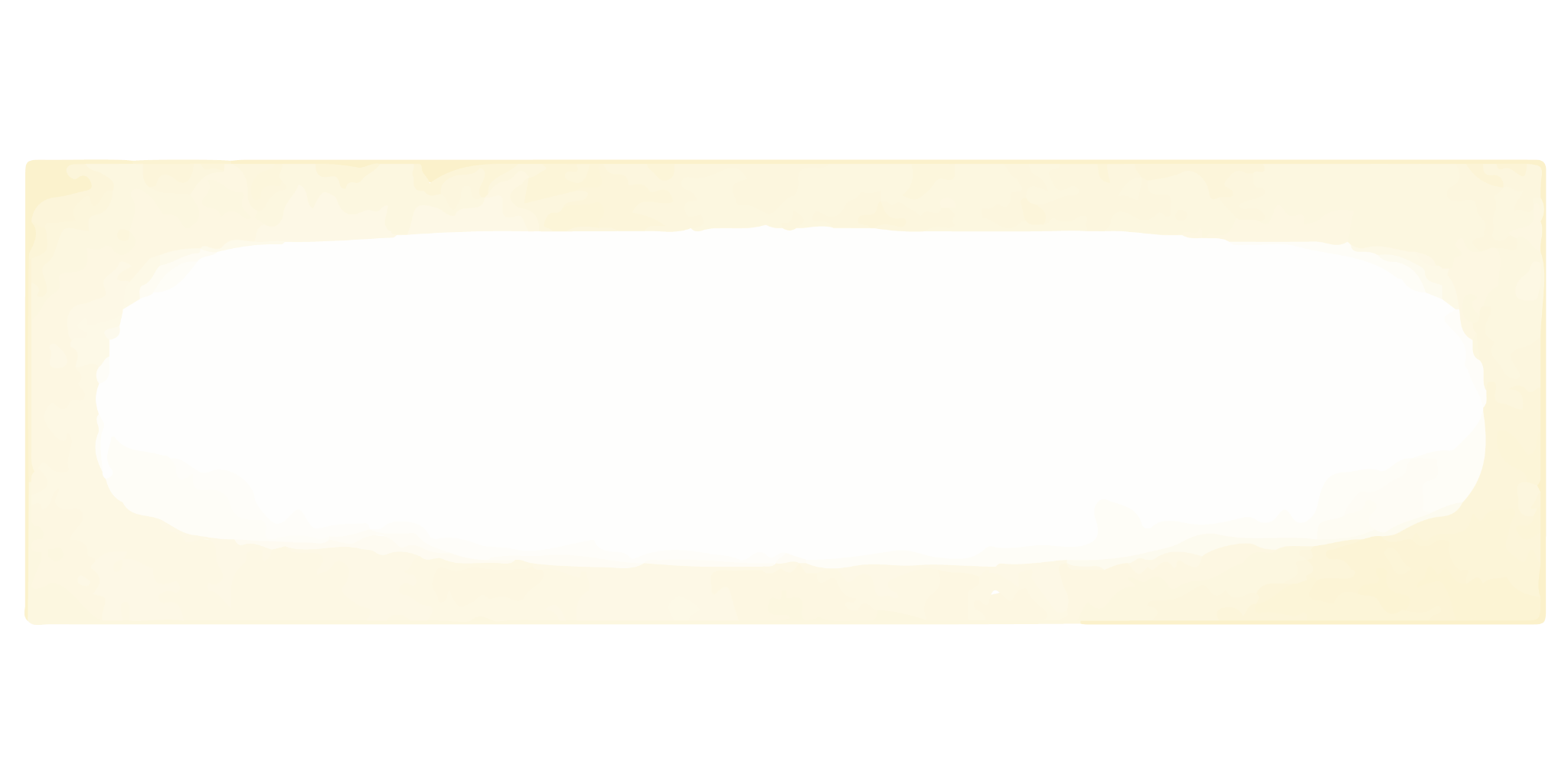 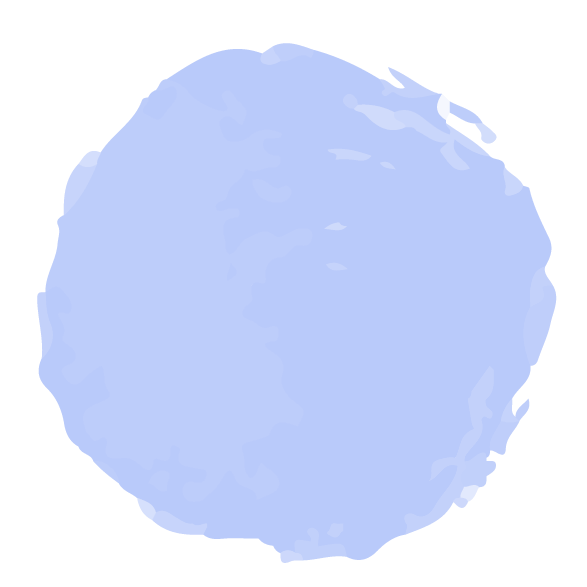 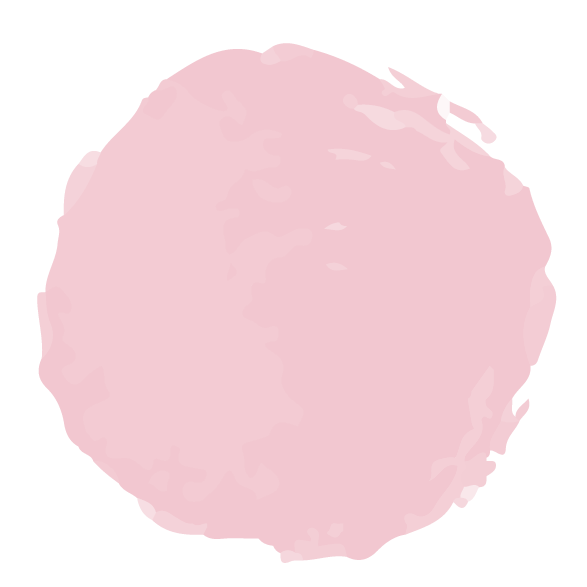 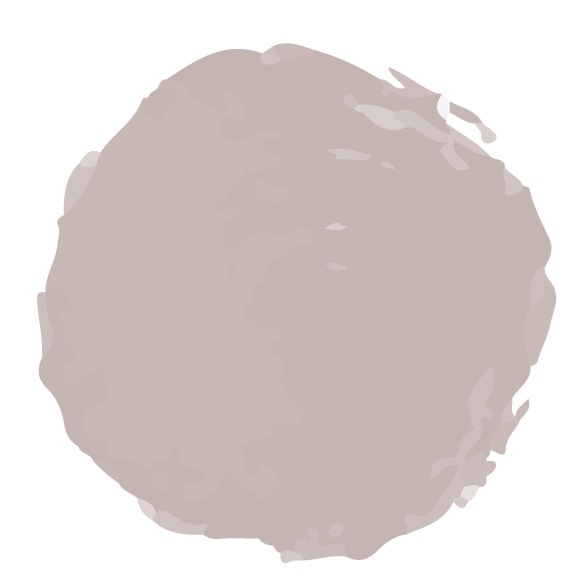 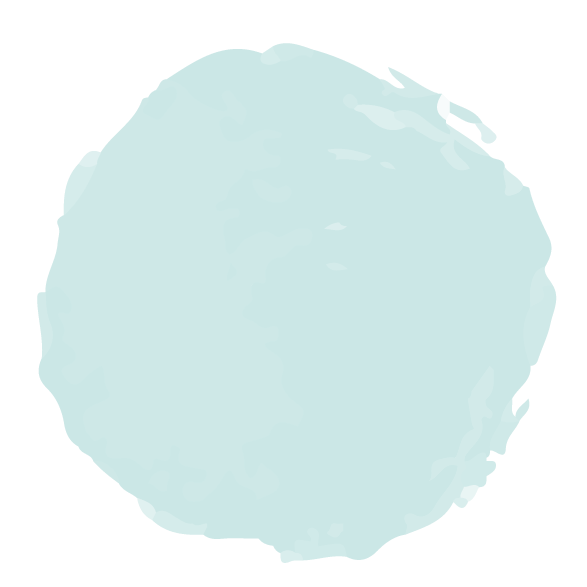 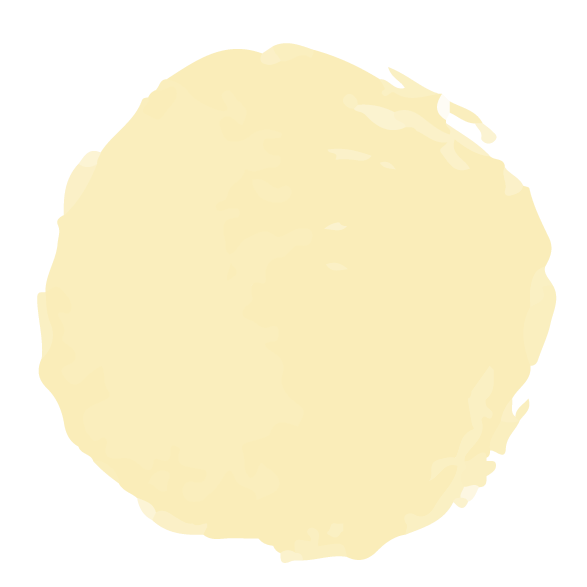 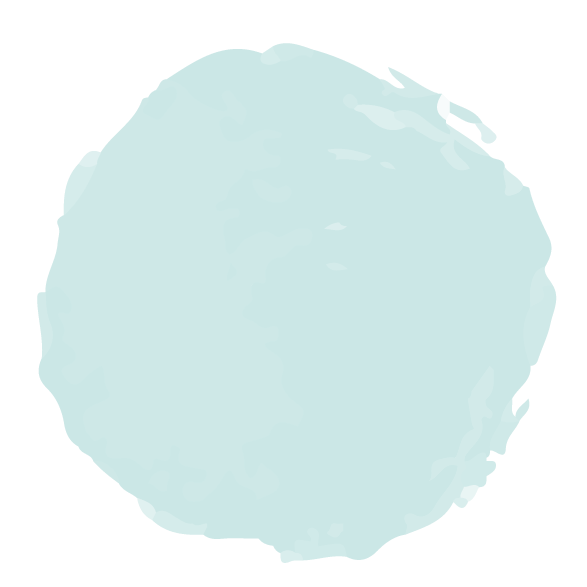 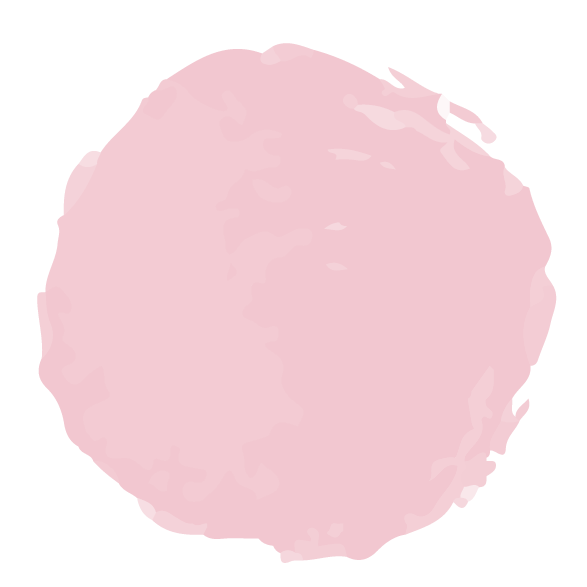 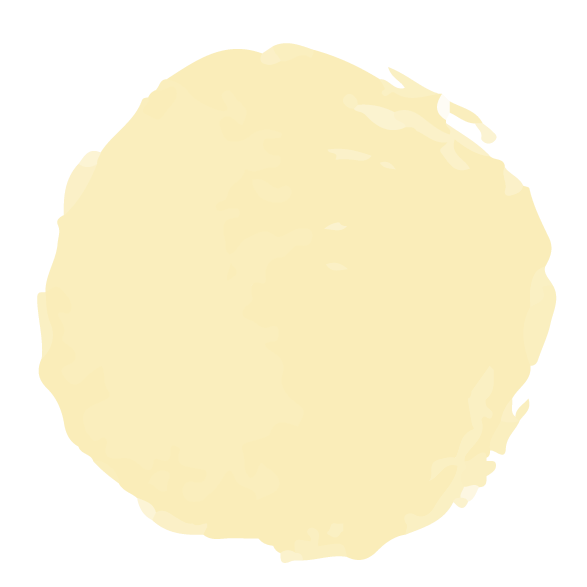 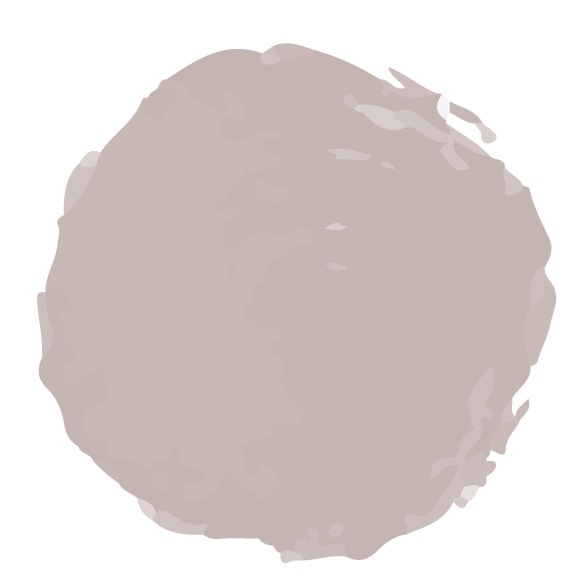 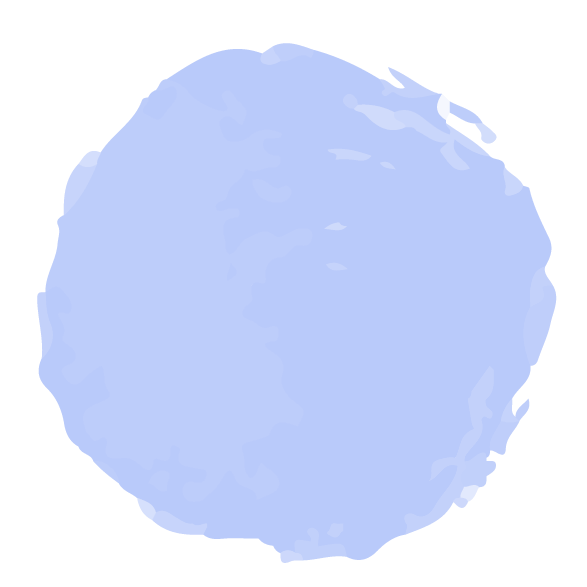 May
Sep
<
Jan
Mar
Jul
Nov
Dec
>
Feb
Jun
Oct
Apr
Aug
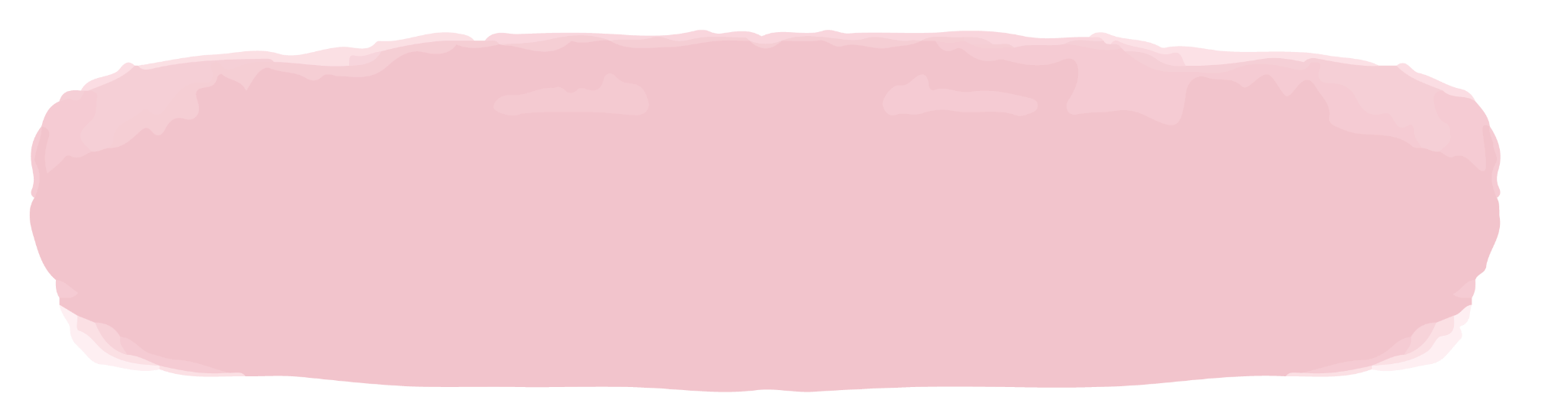 Weekly Schedule
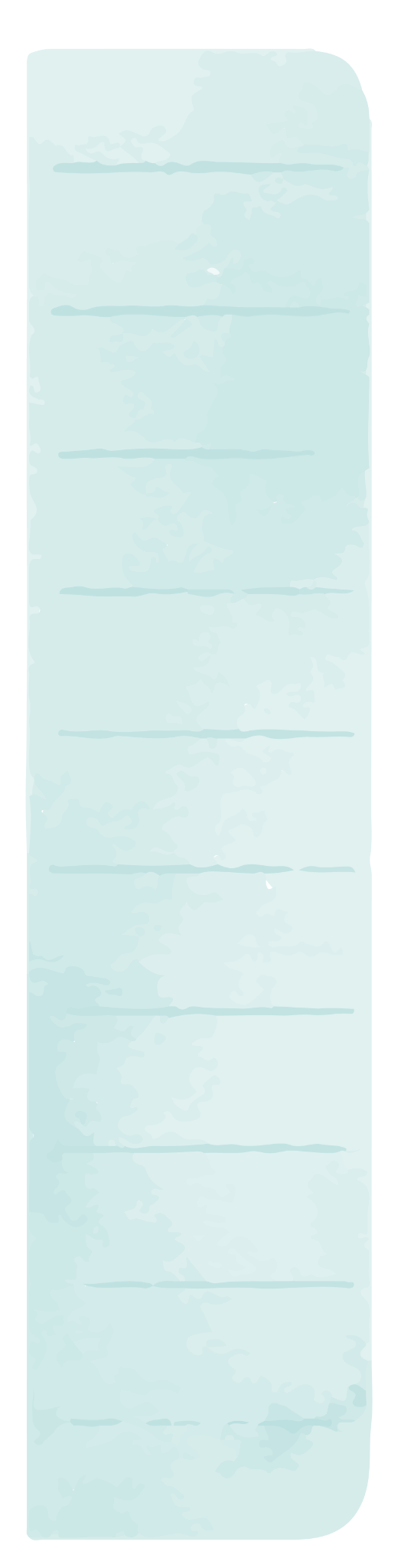 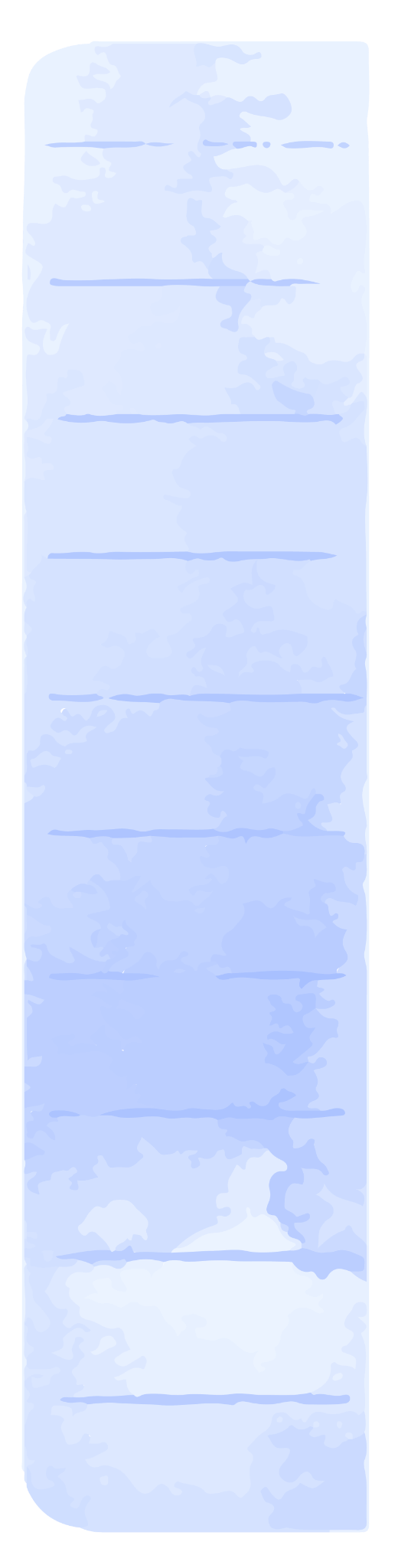 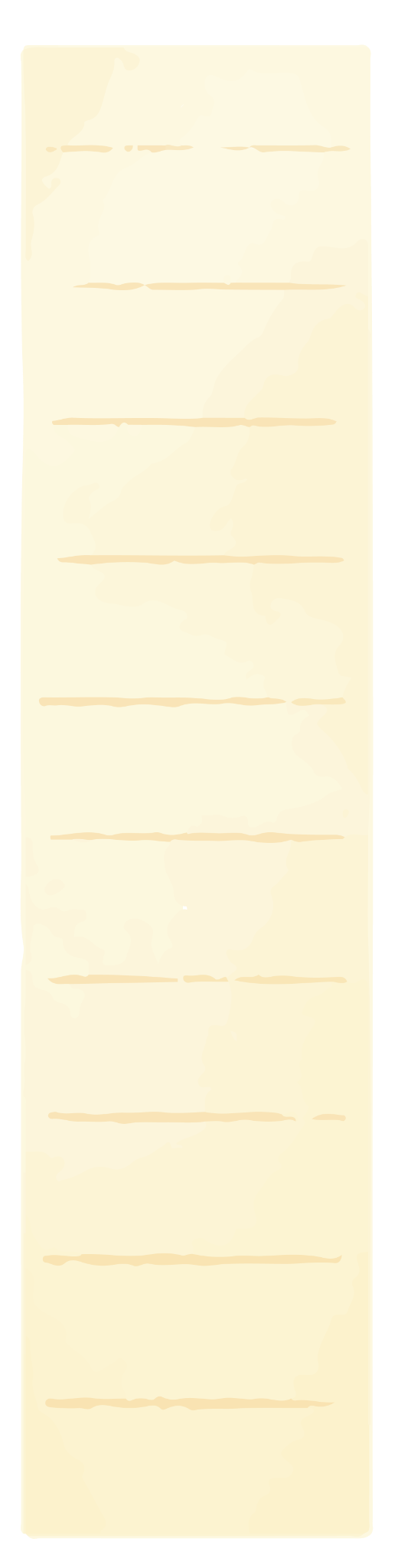 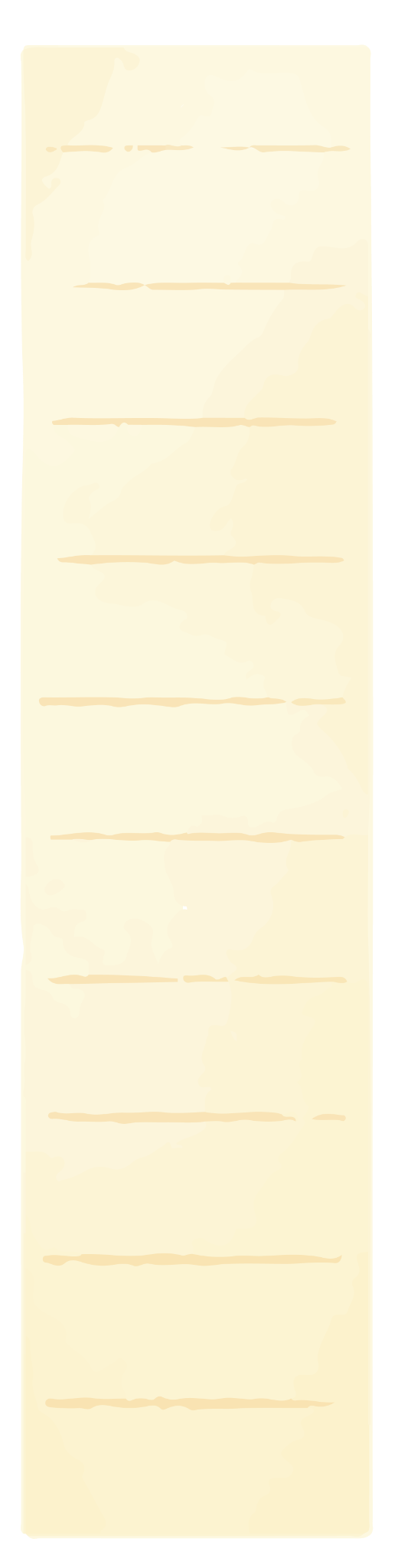 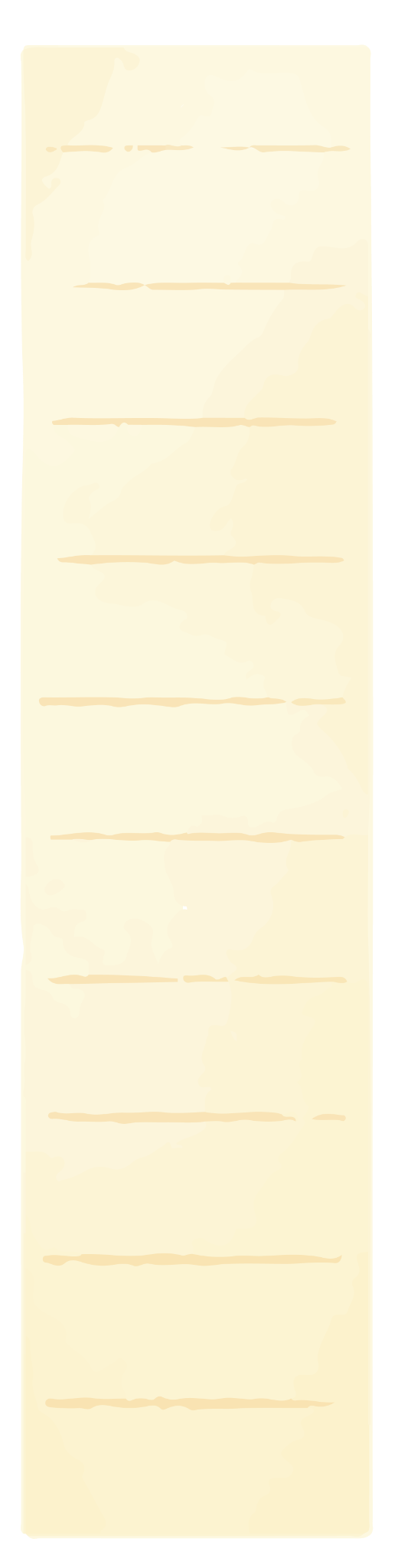 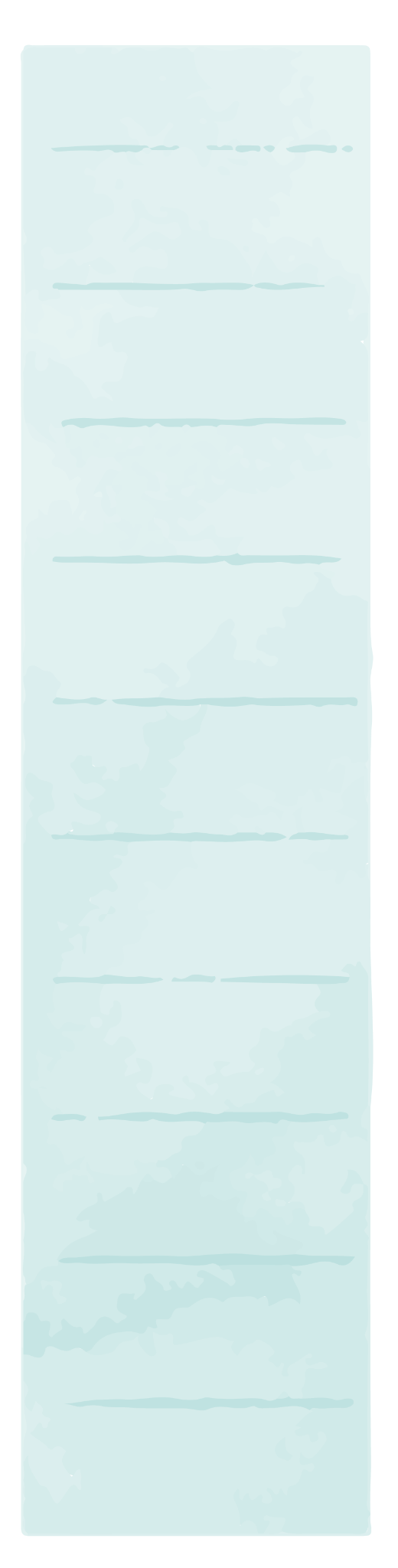 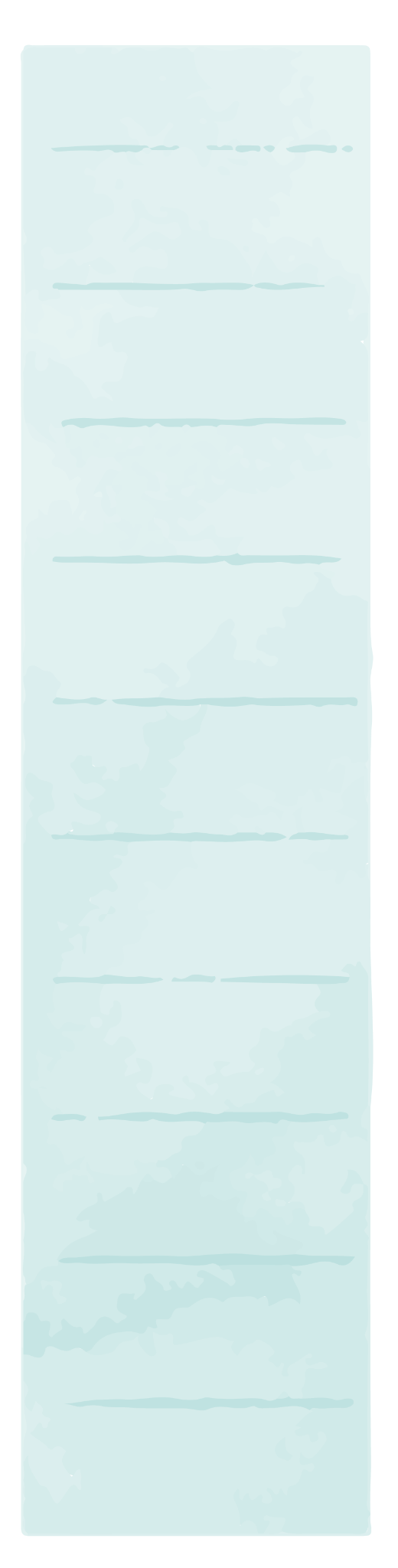 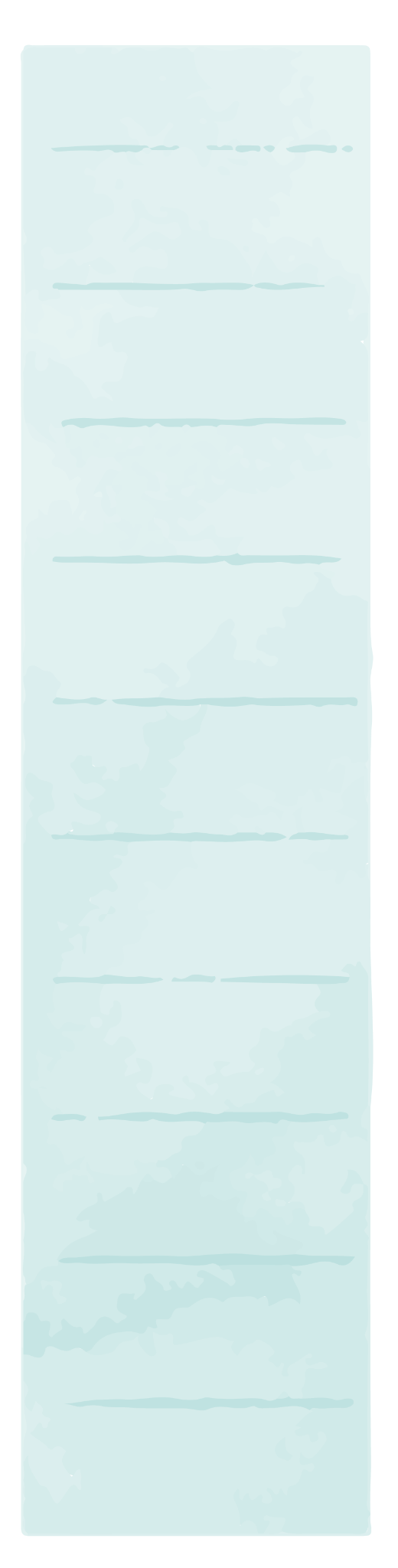 May
Sep
<
Jan
Mar
Jul
Nov
Dec
>
Feb
Jun
Oct
Apr
Aug
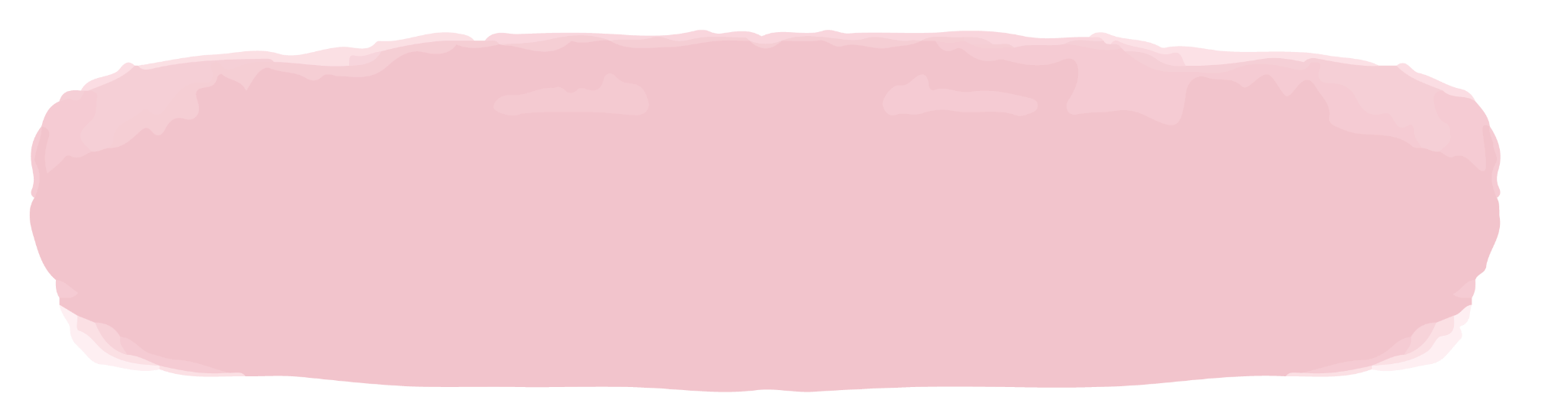 Friday
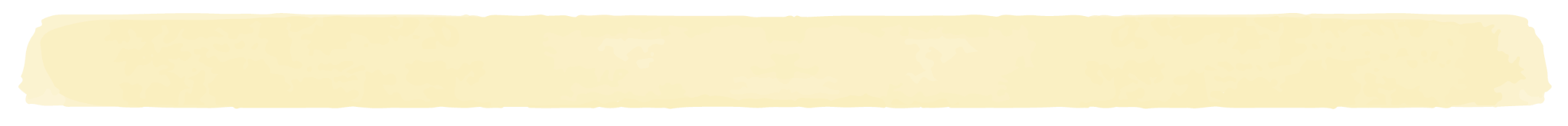 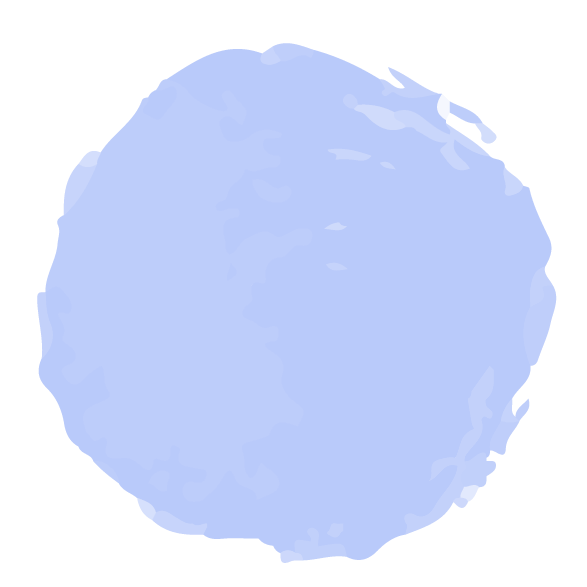 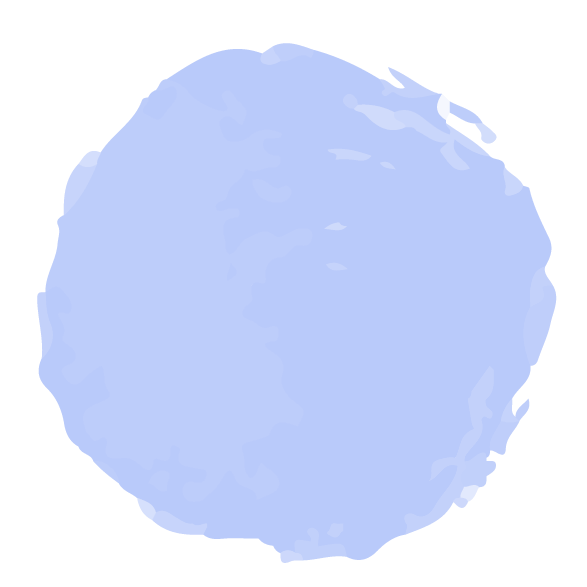 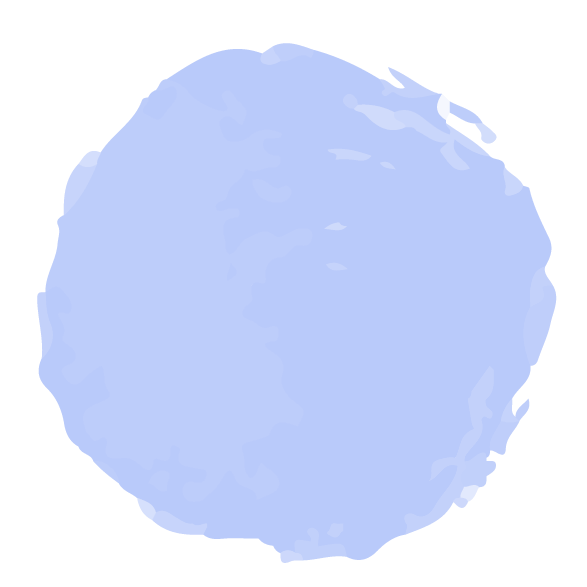 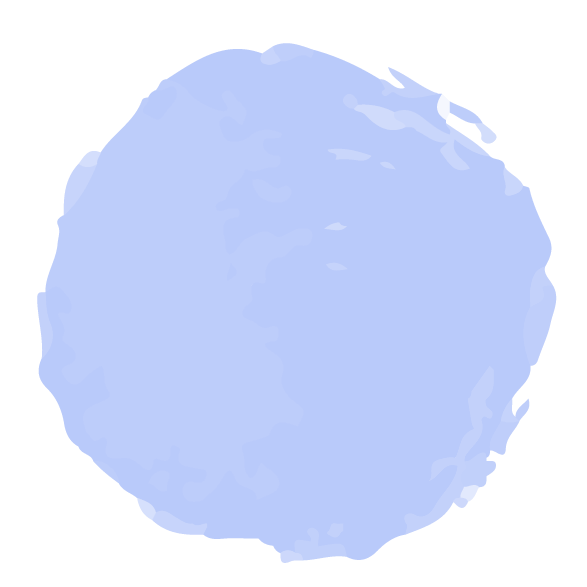 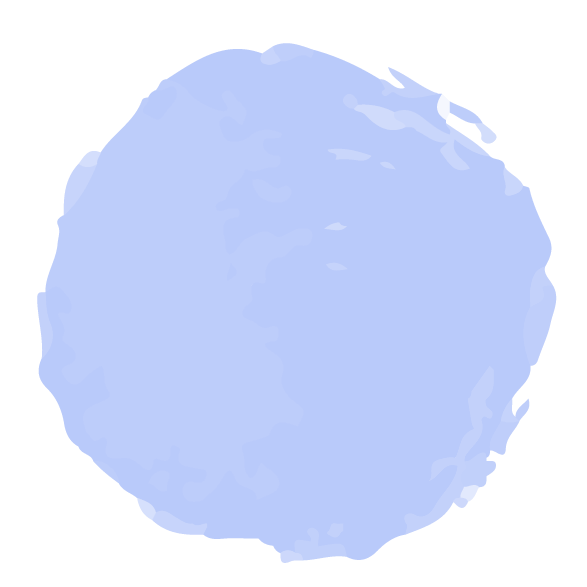 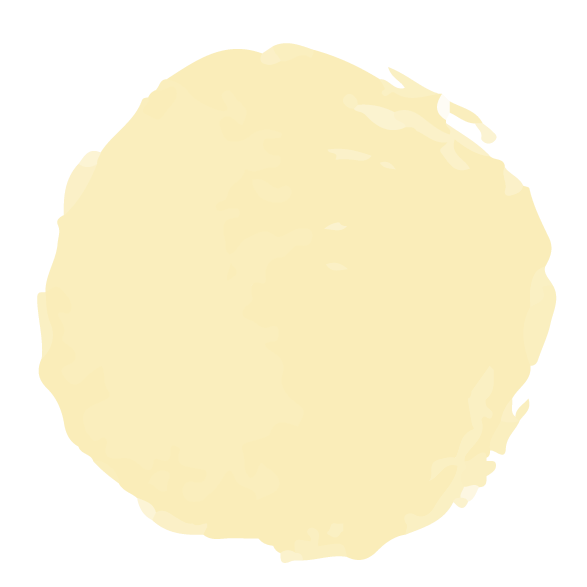 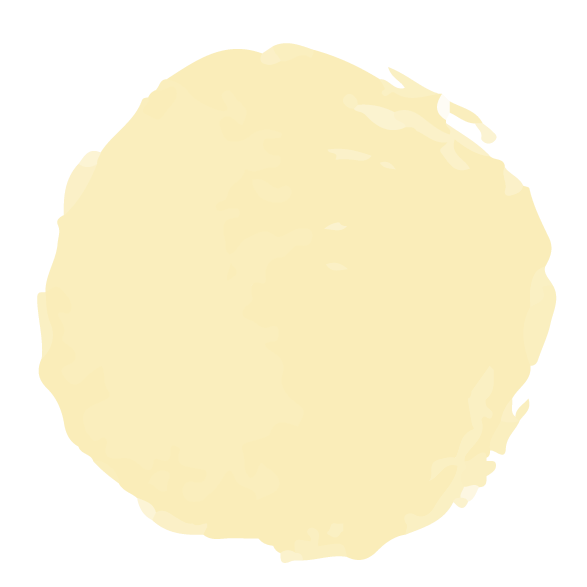 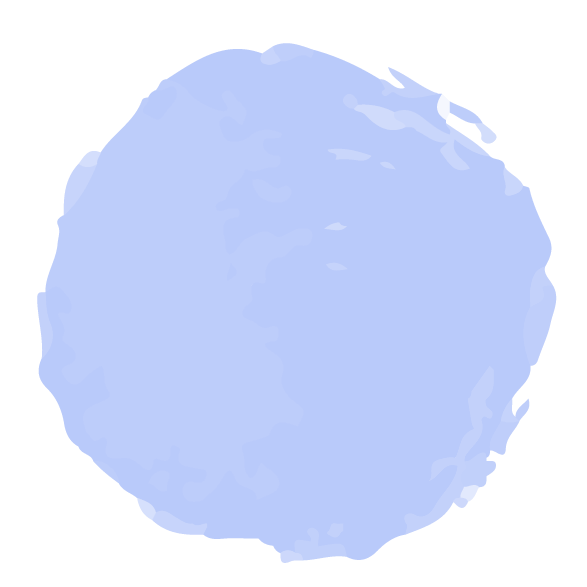 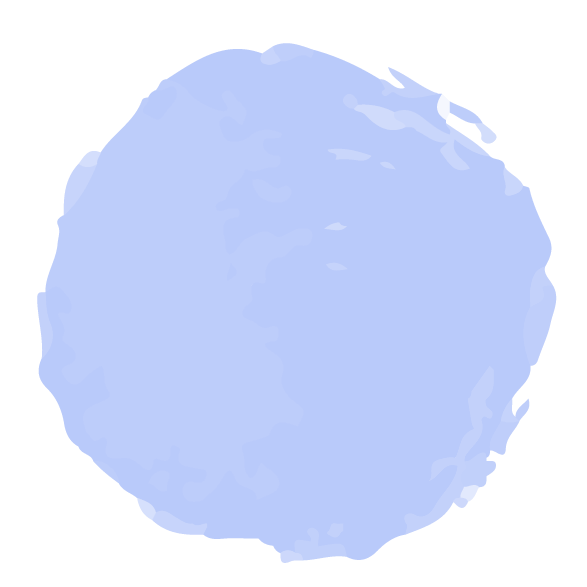 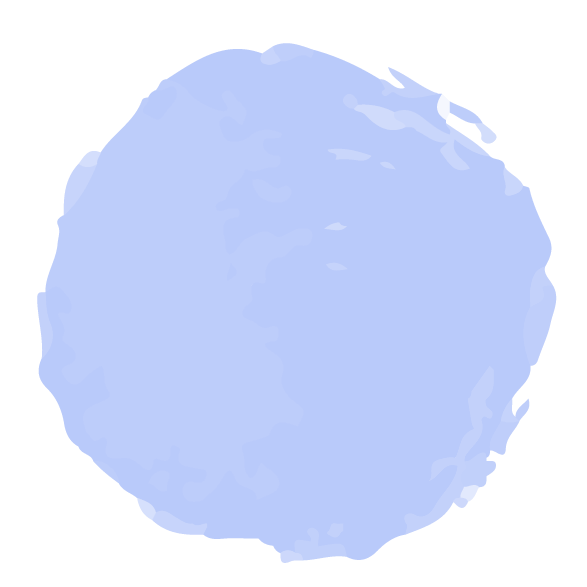 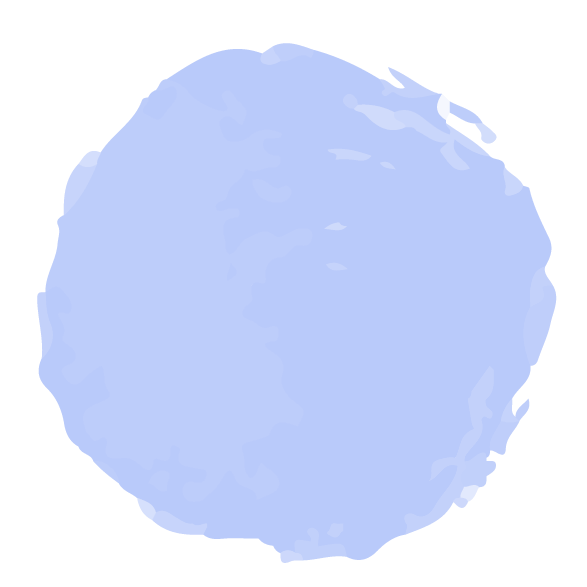 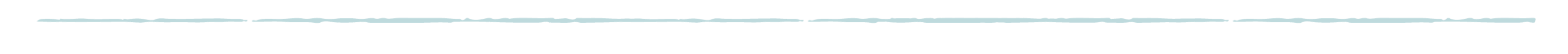 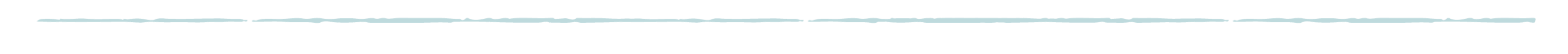 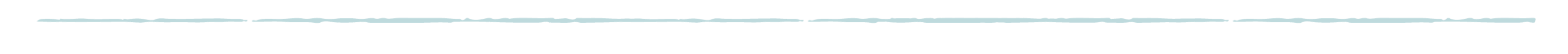 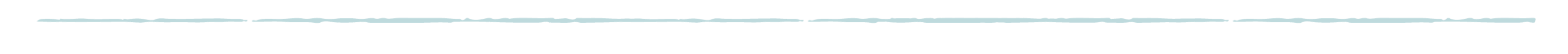 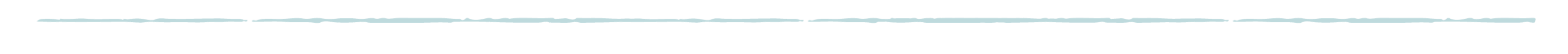 May
Sep
<
Jan
Mar
Jul
Nov
Dec
>
Feb
Jun
Oct
Apr
Aug
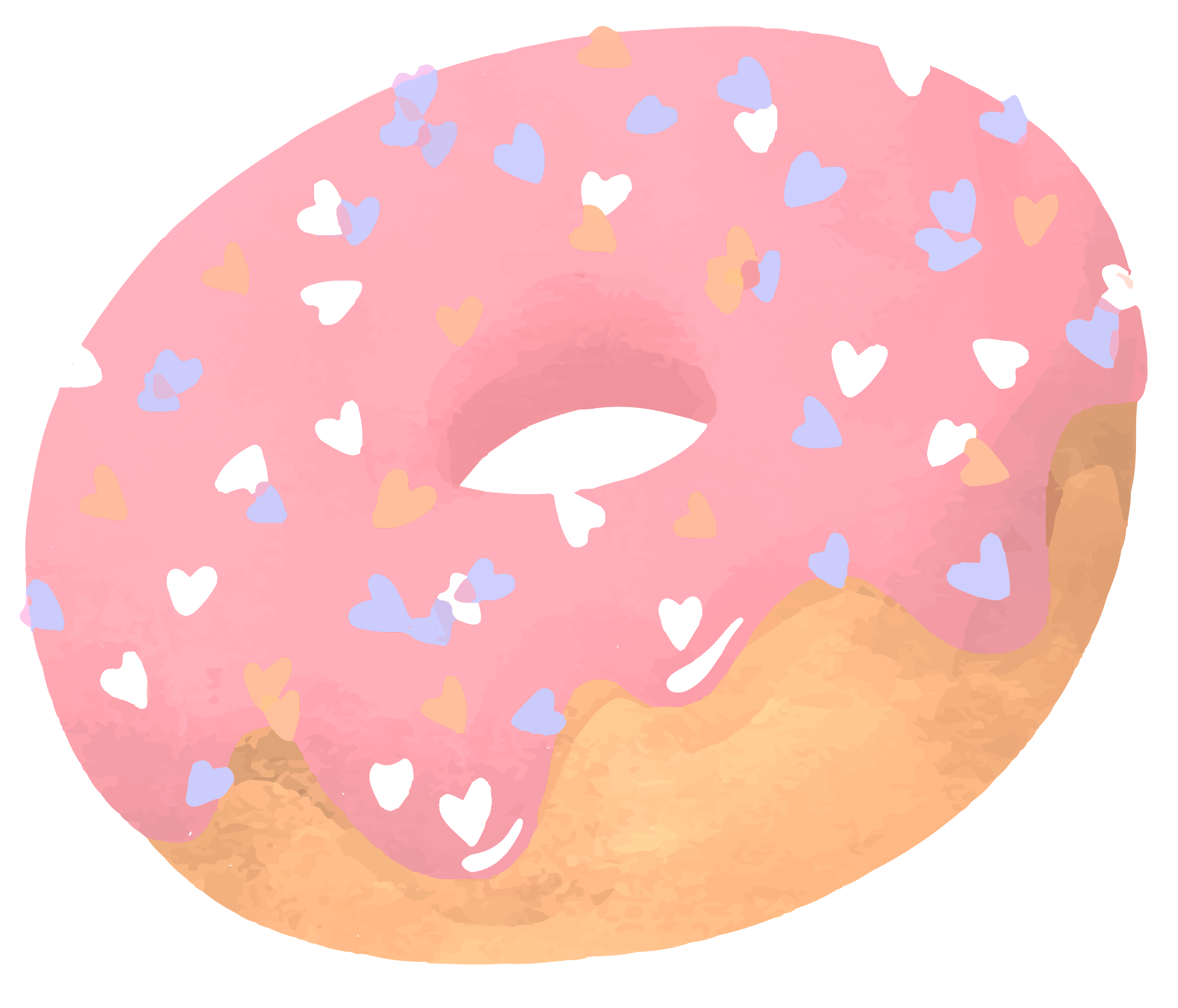 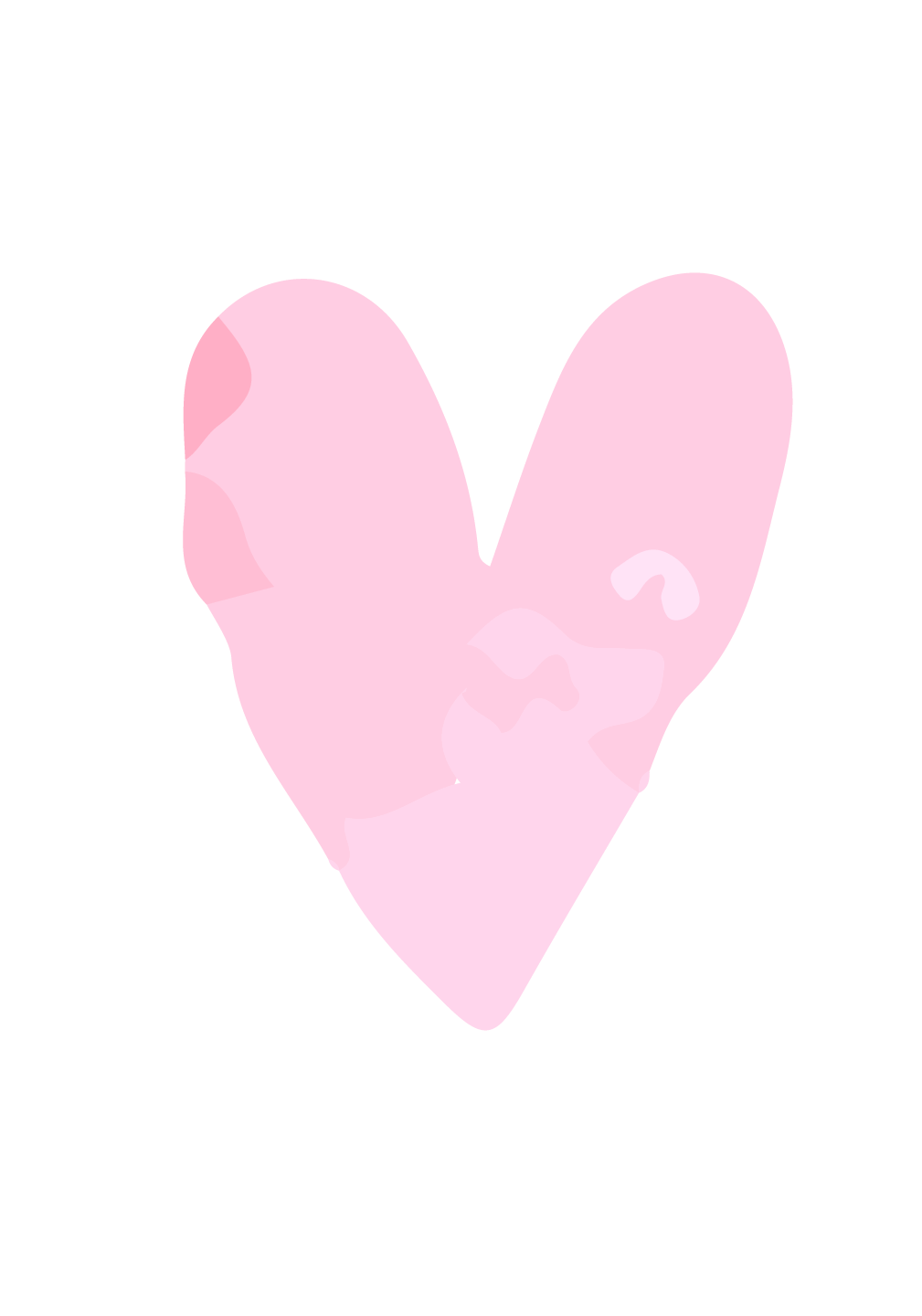 “I wish that every day was Saturday and every month was October.”
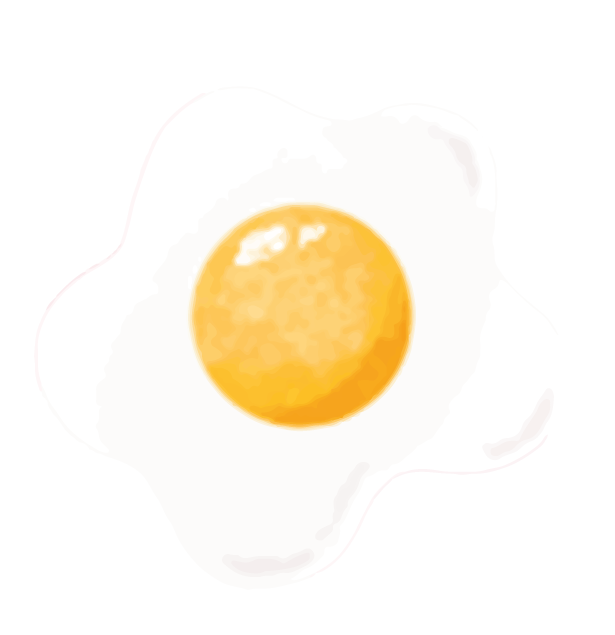 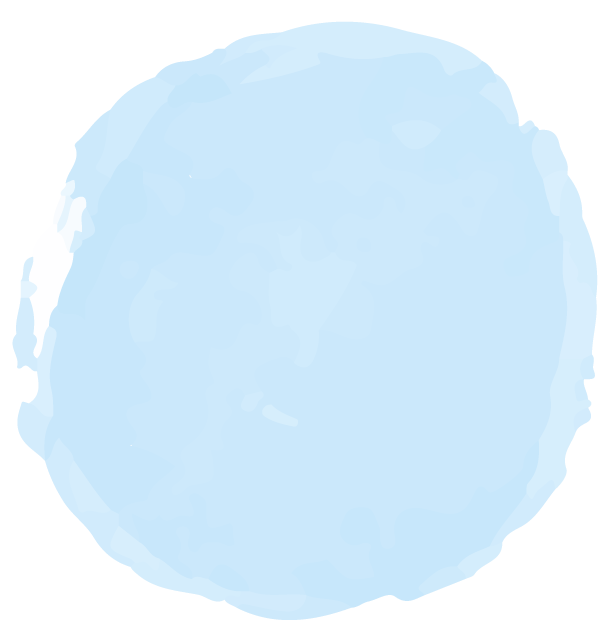 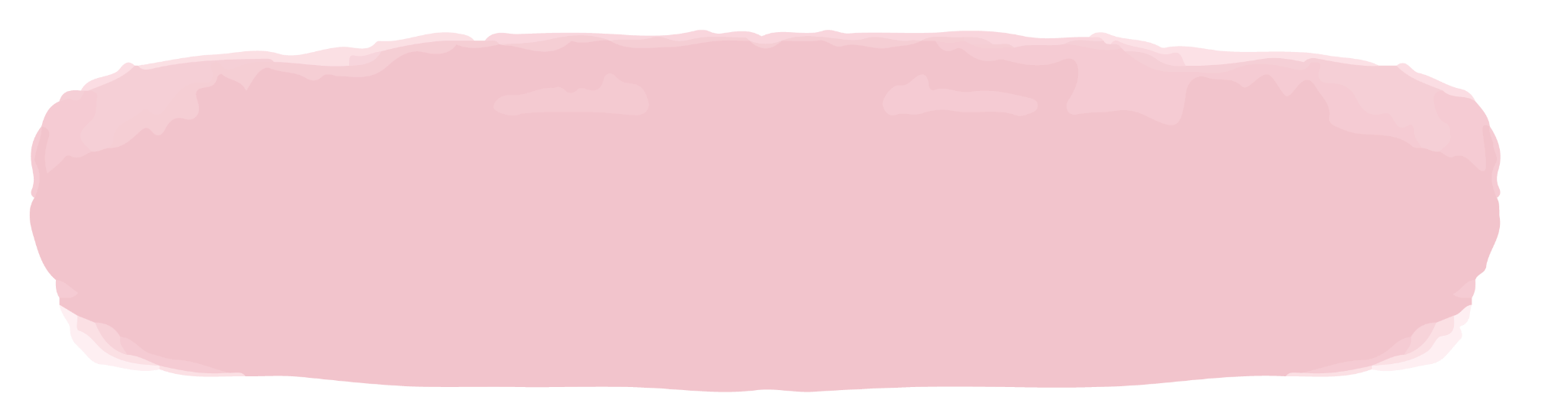 — Charmaine J. Forde
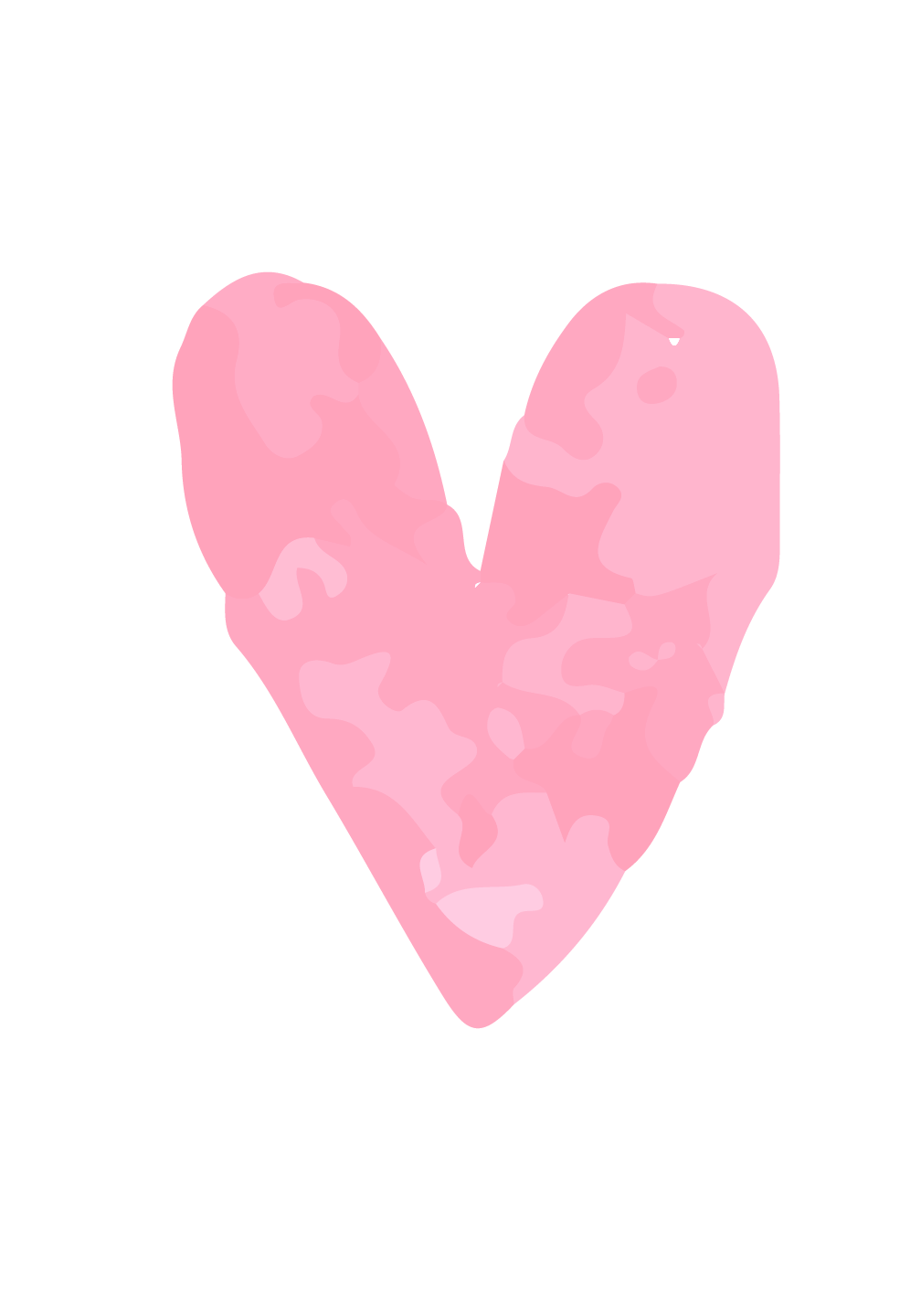 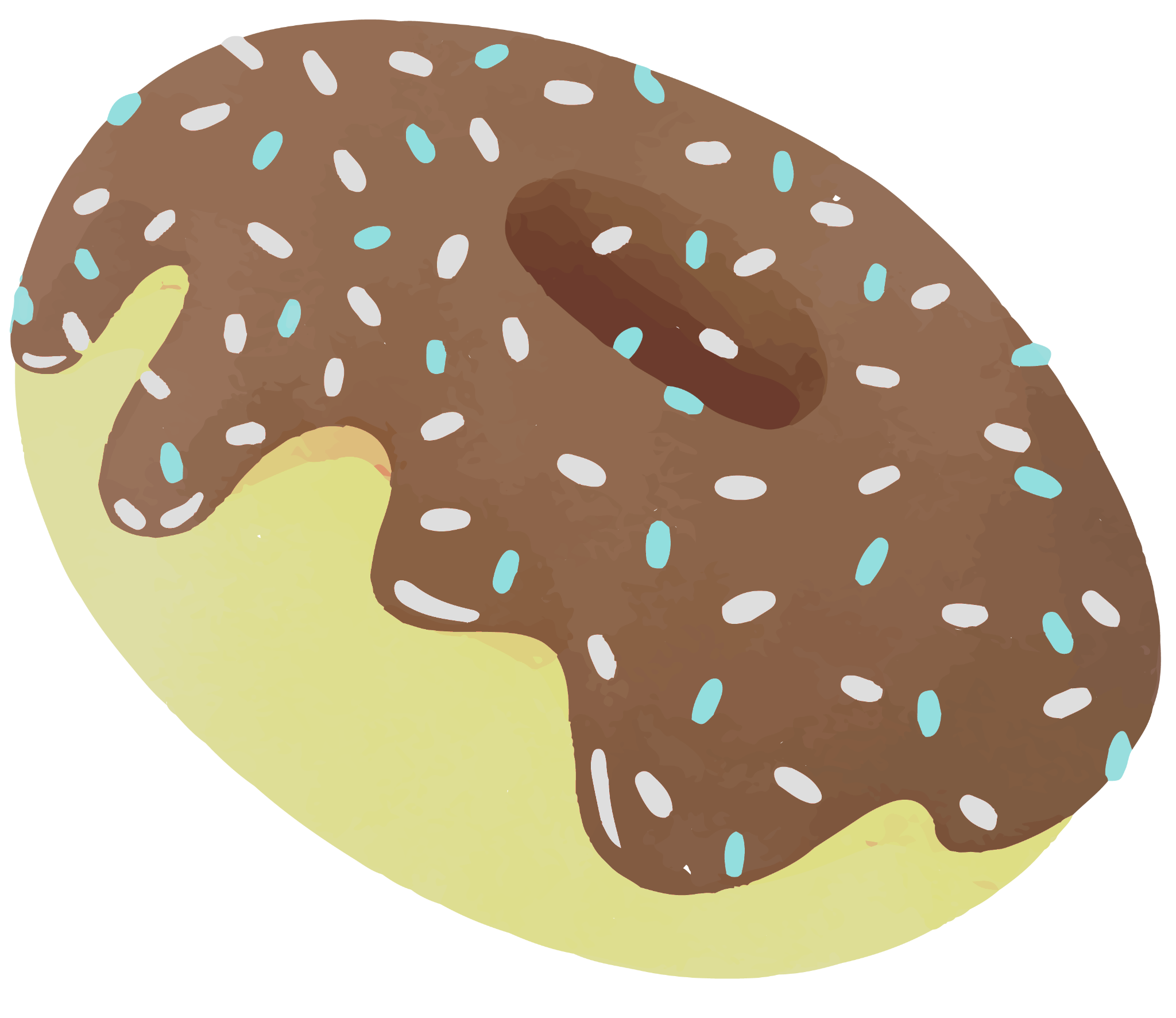 May
Sep
<
Jan
Mar
Jul
Nov
Dec
>
Feb
Jun
Oct
Apr
Aug
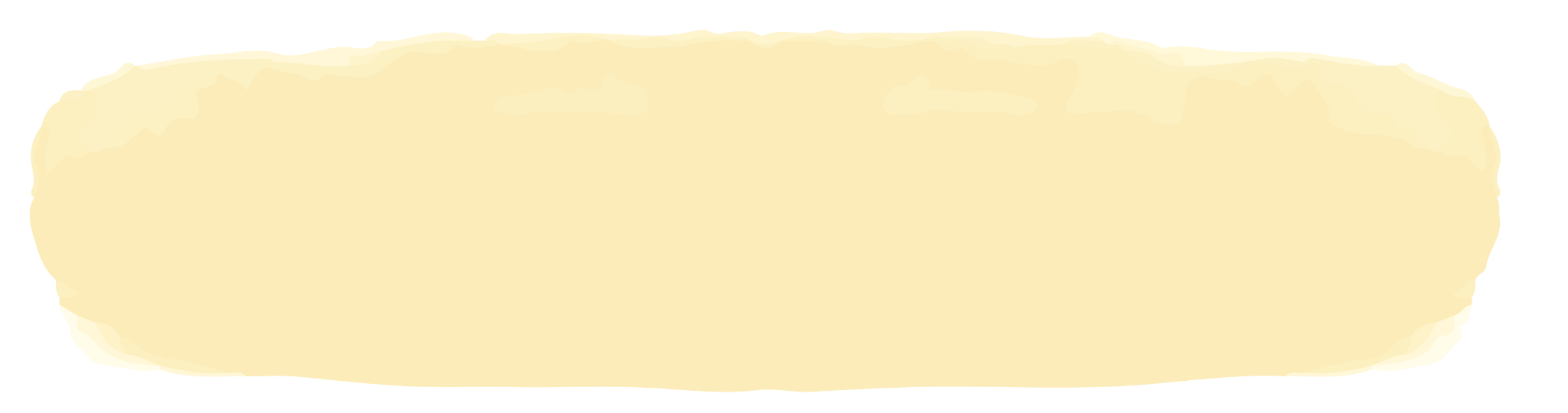 November 2022
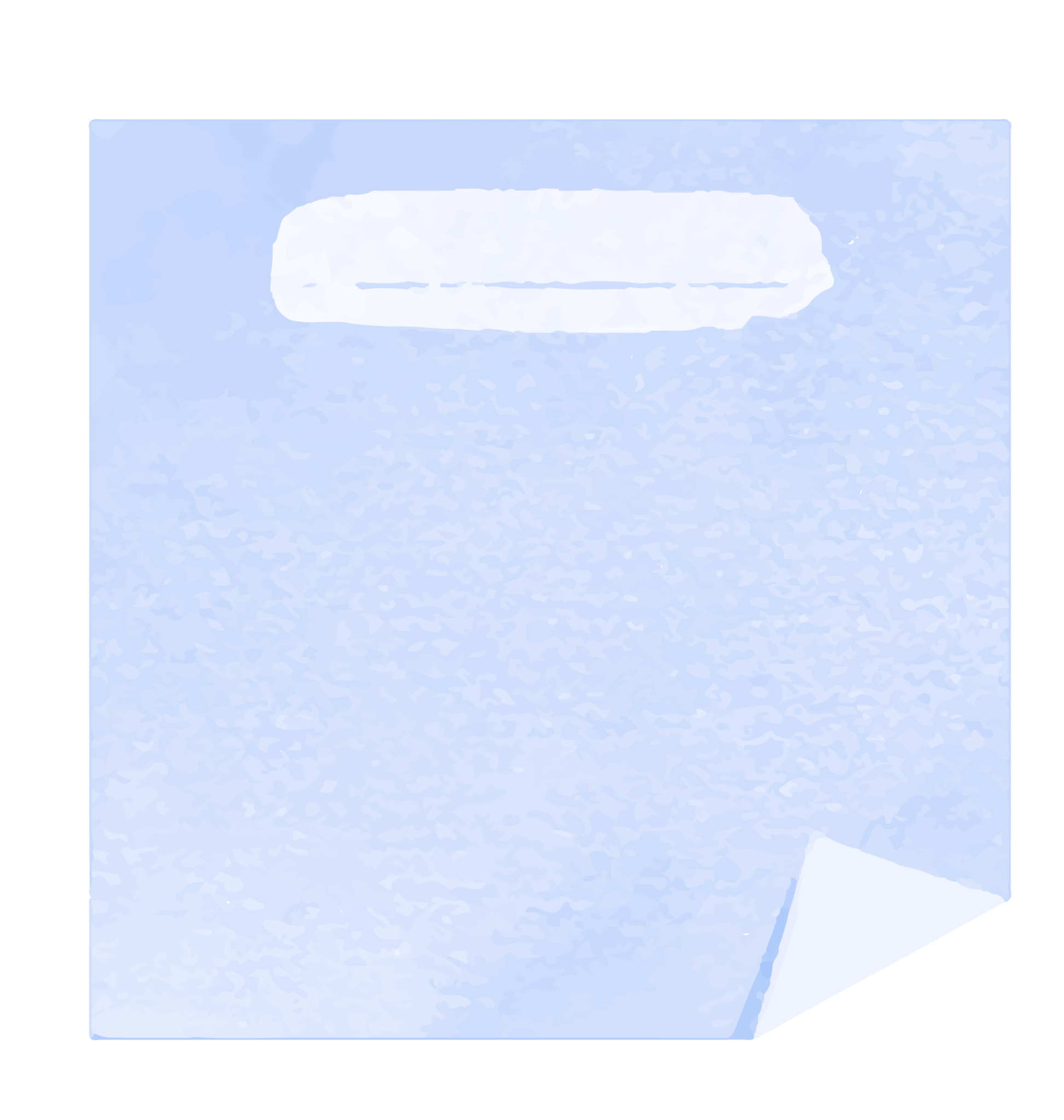 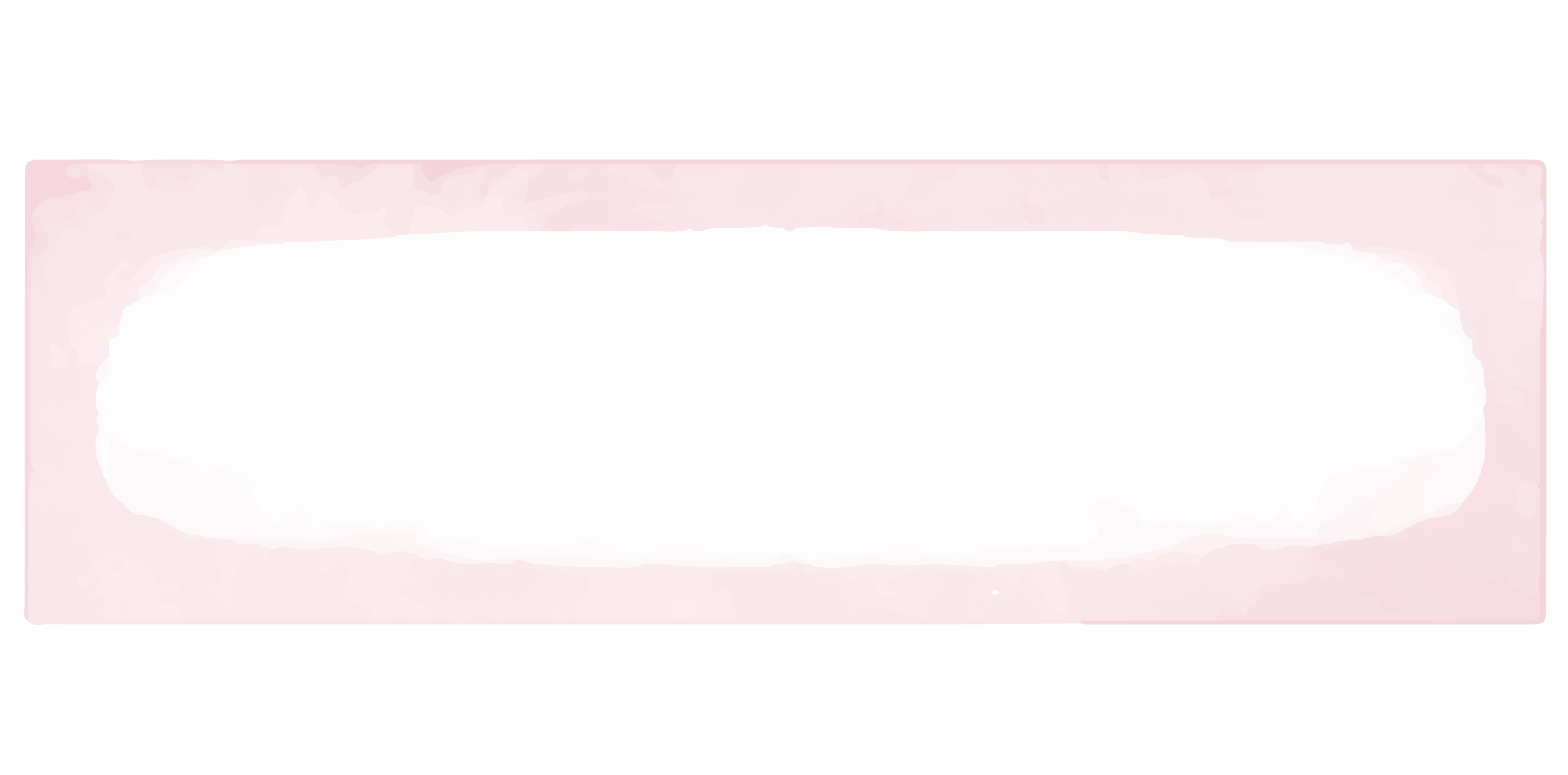 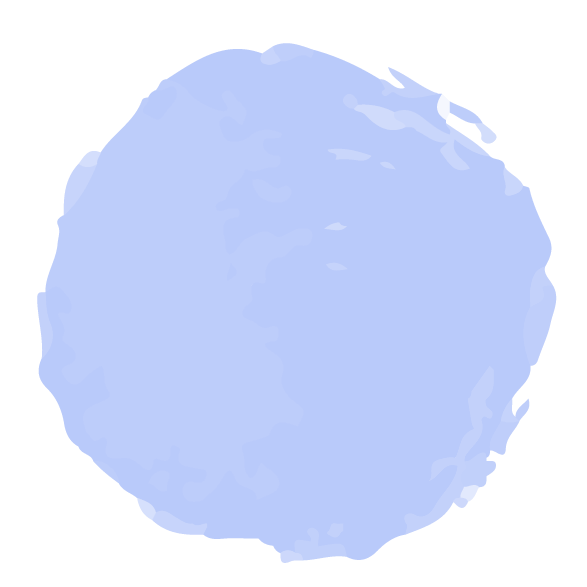 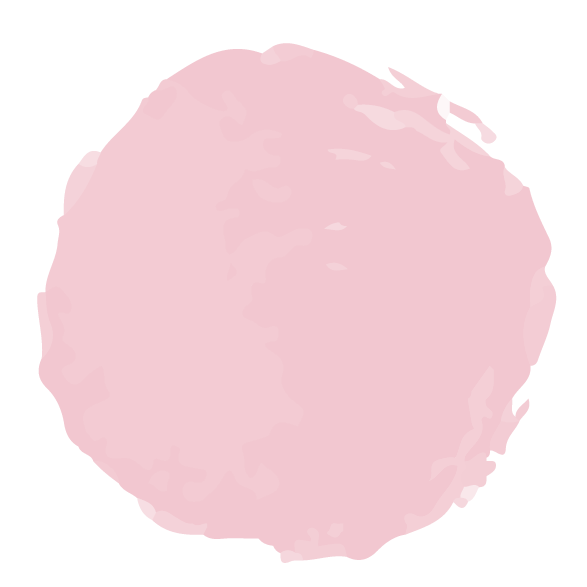 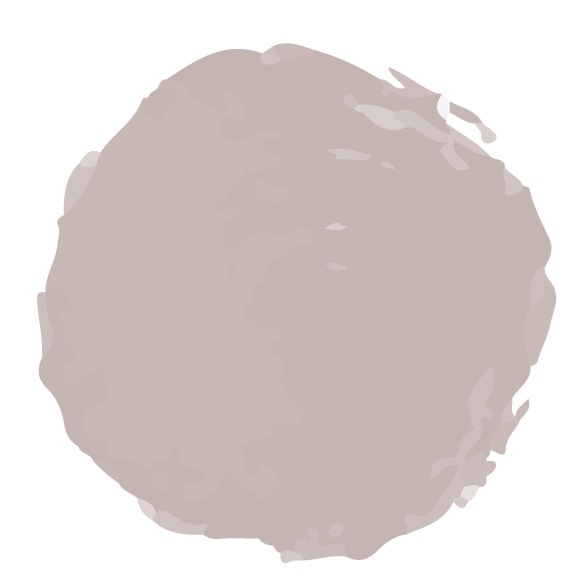 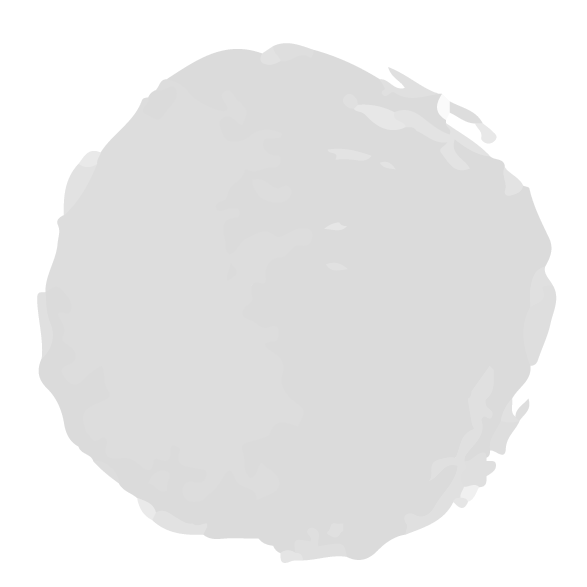 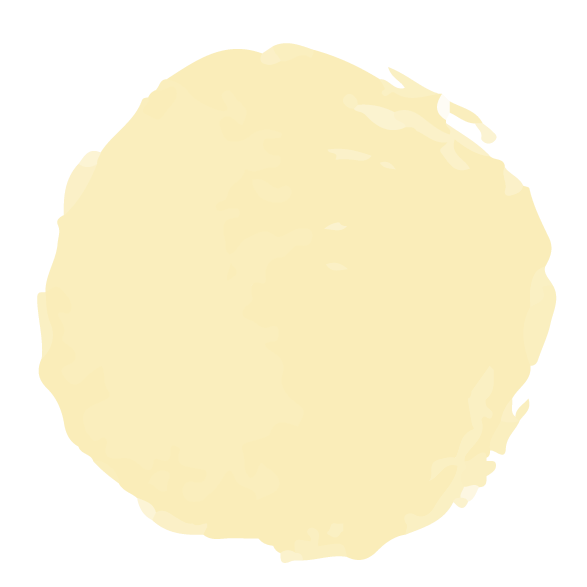 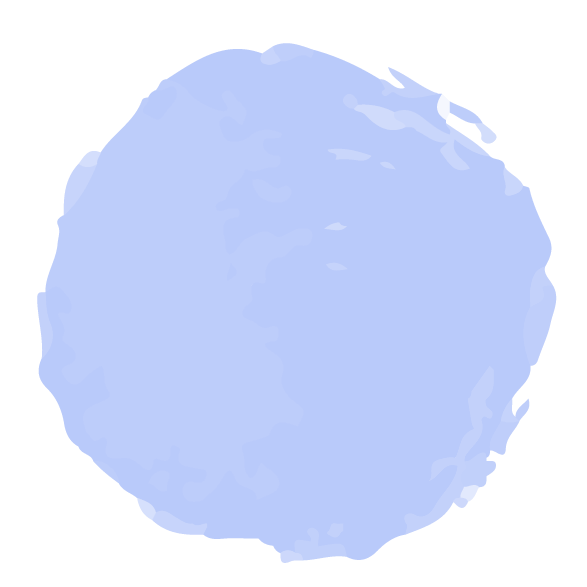 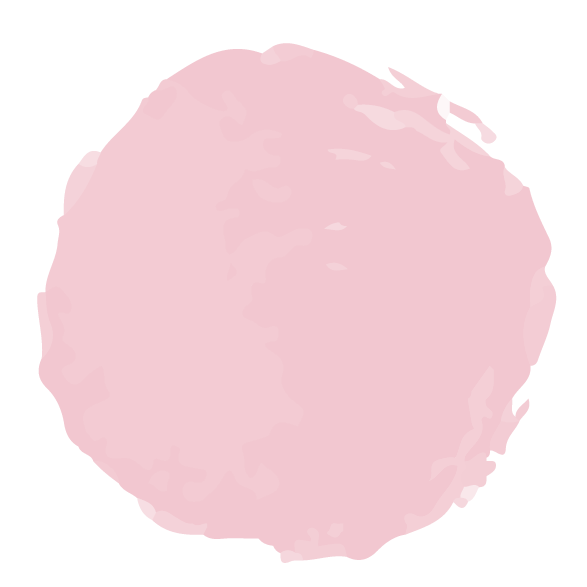 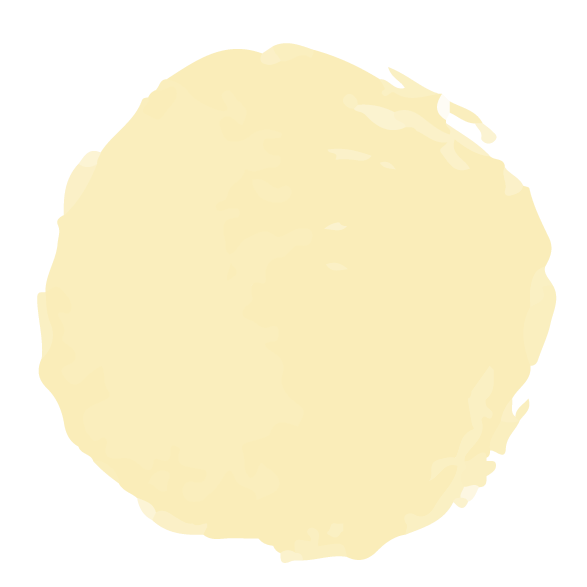 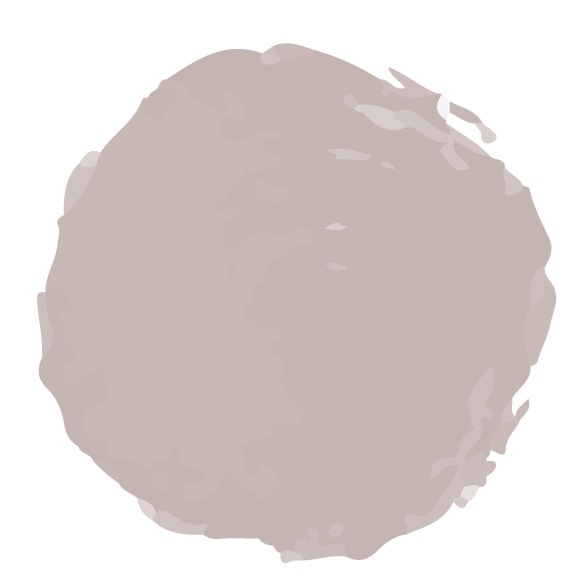 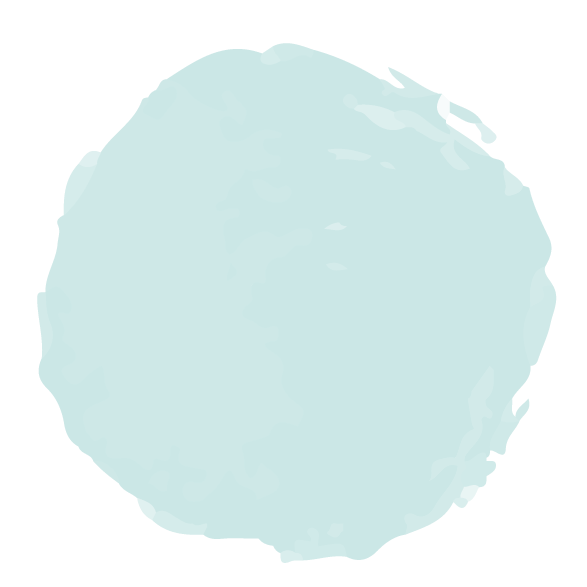 May
Sep
<
Jan
Mar
Jul
Nov
Dec
>
Feb
Jun
Oct
Apr
Aug
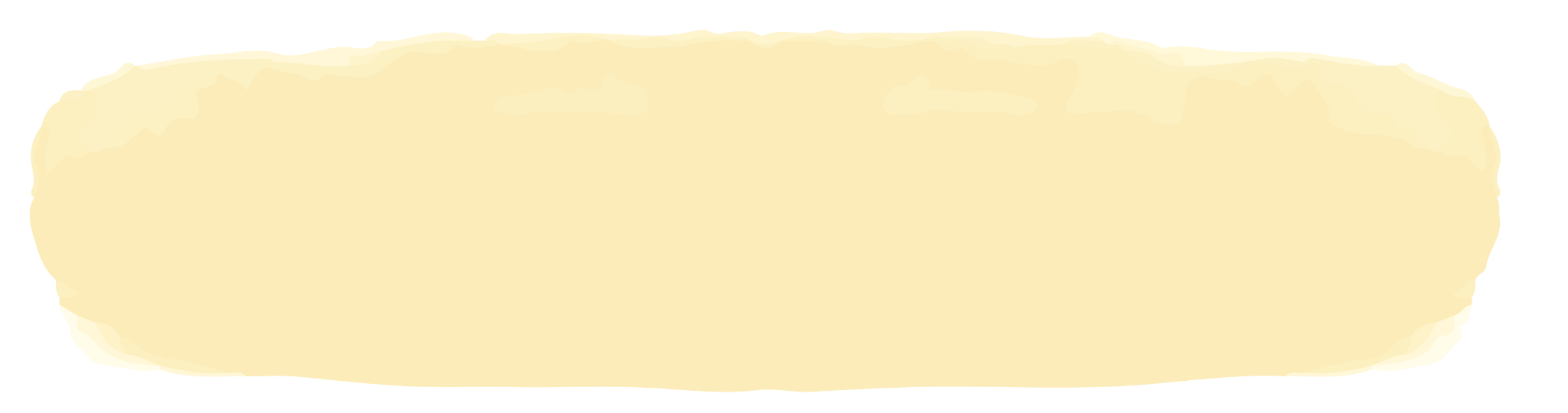 Weekly Schedule
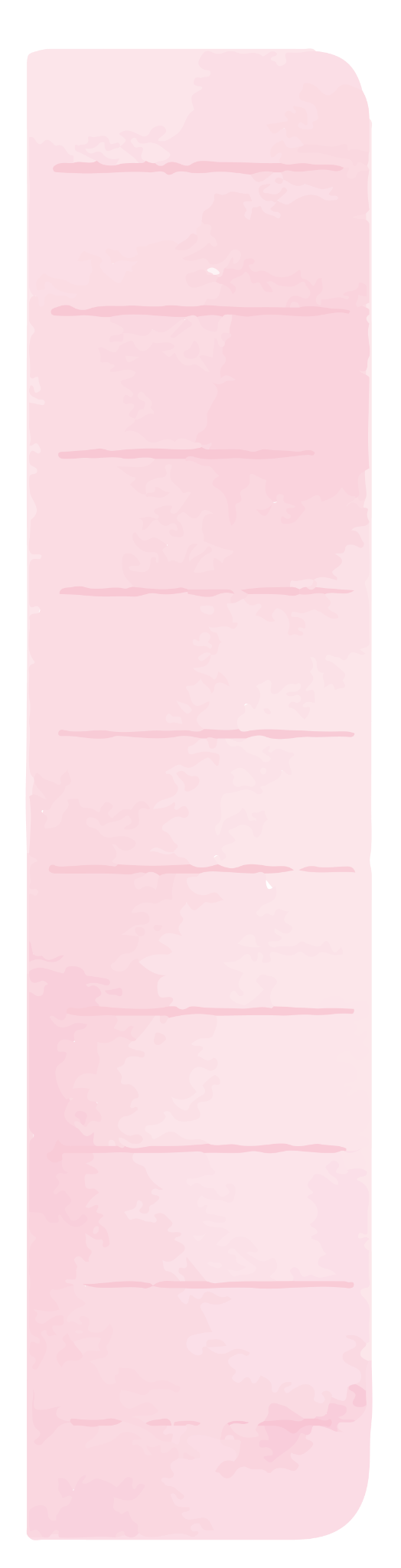 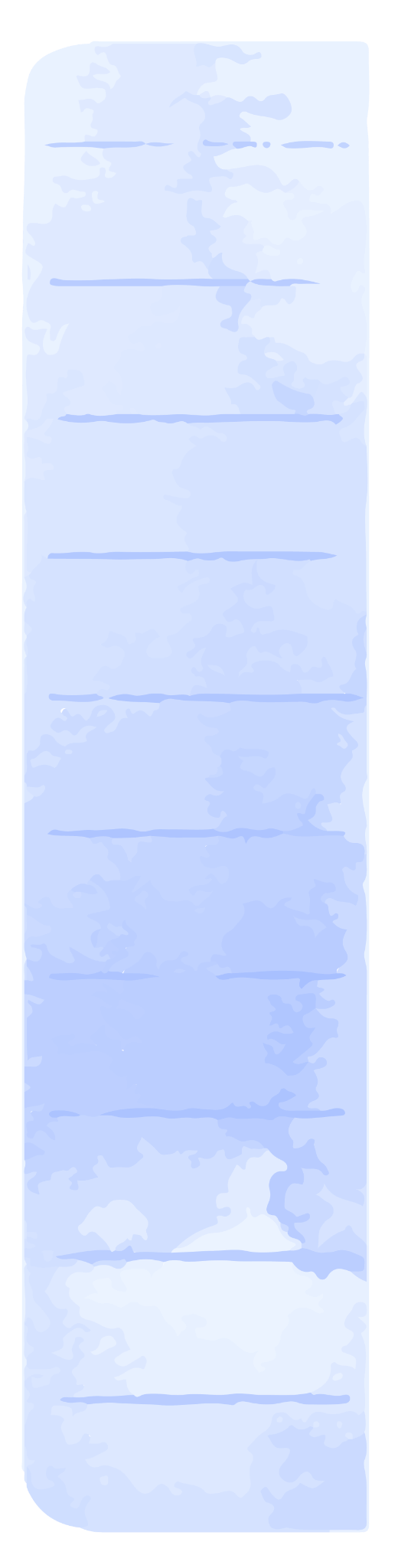 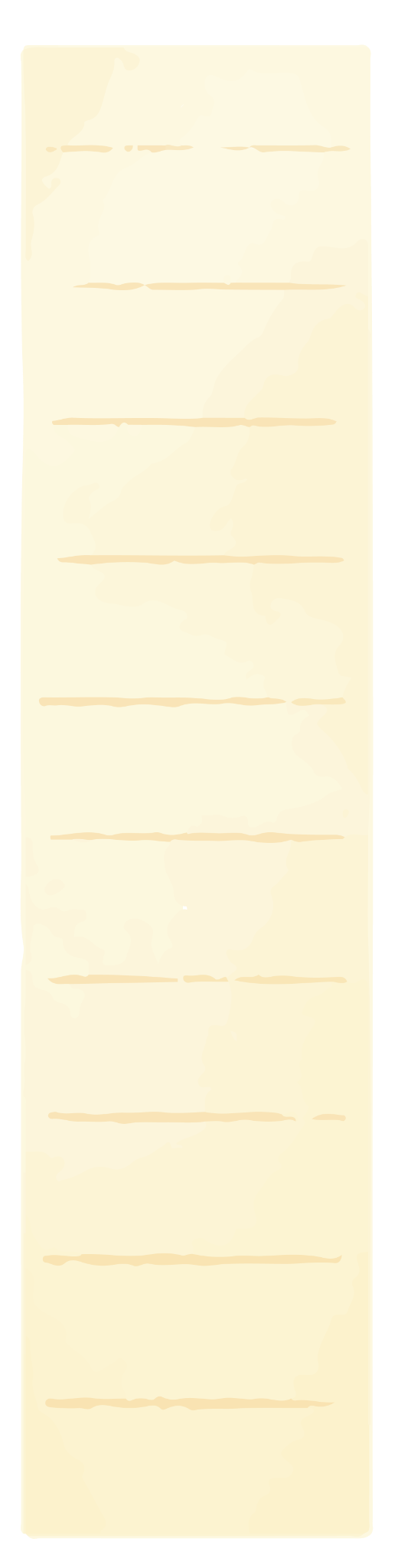 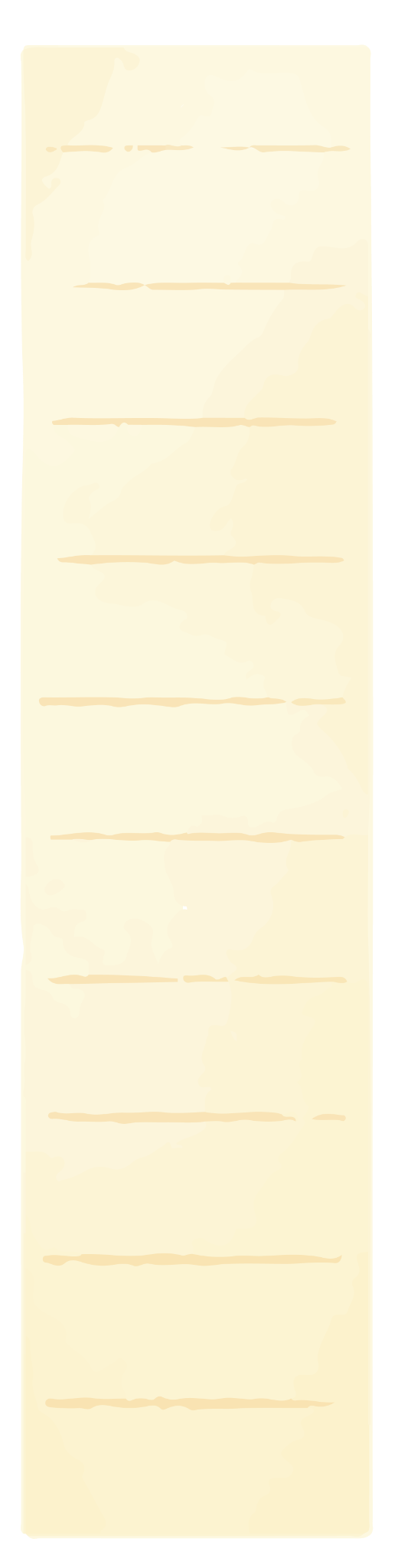 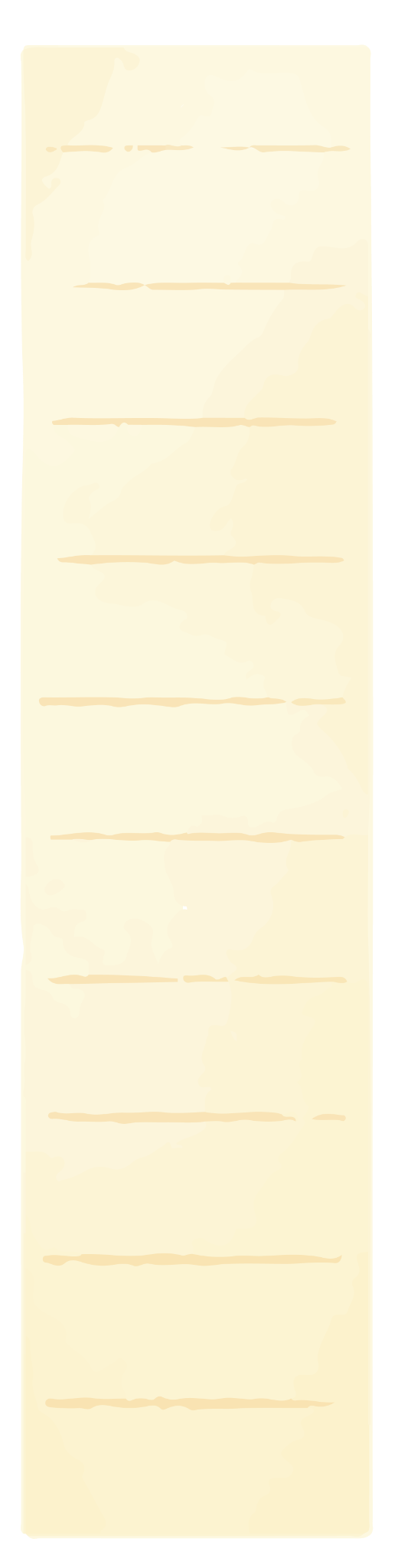 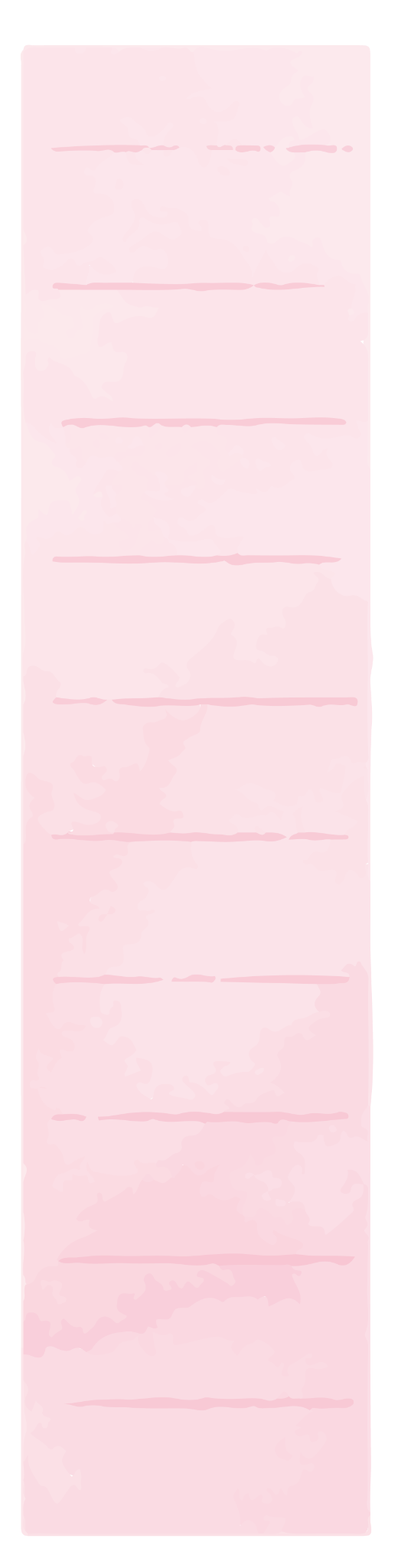 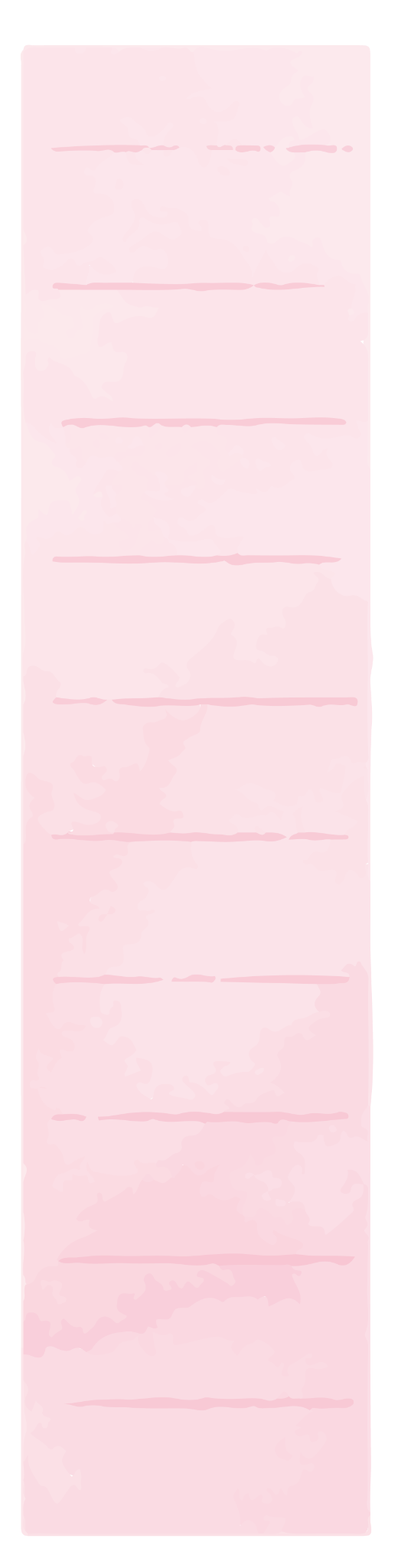 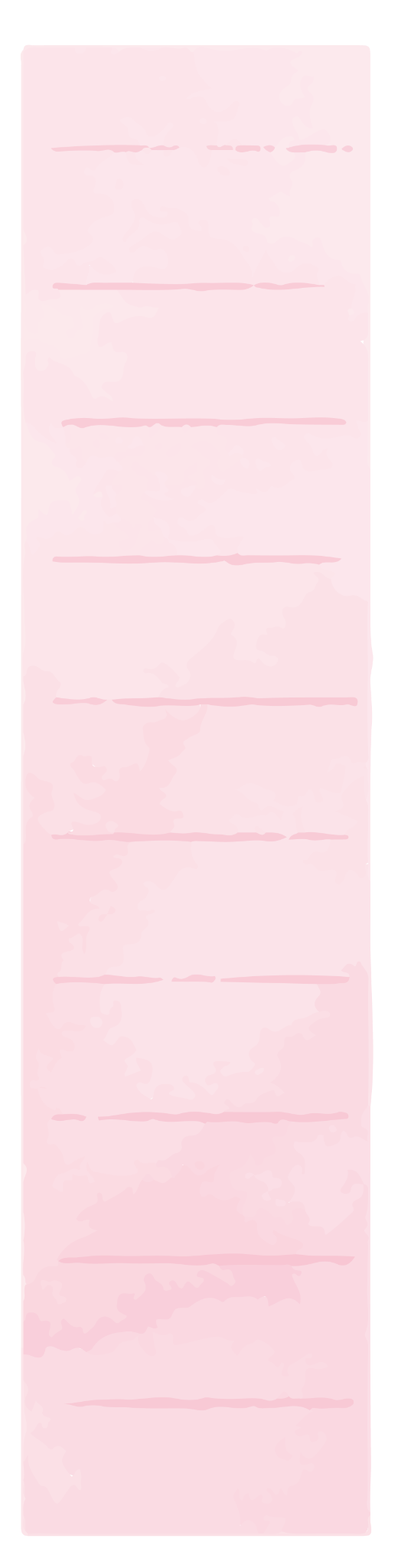 May
Sep
<
Jan
Mar
Jul
Nov
Dec
>
Feb
Jun
Oct
Apr
Aug
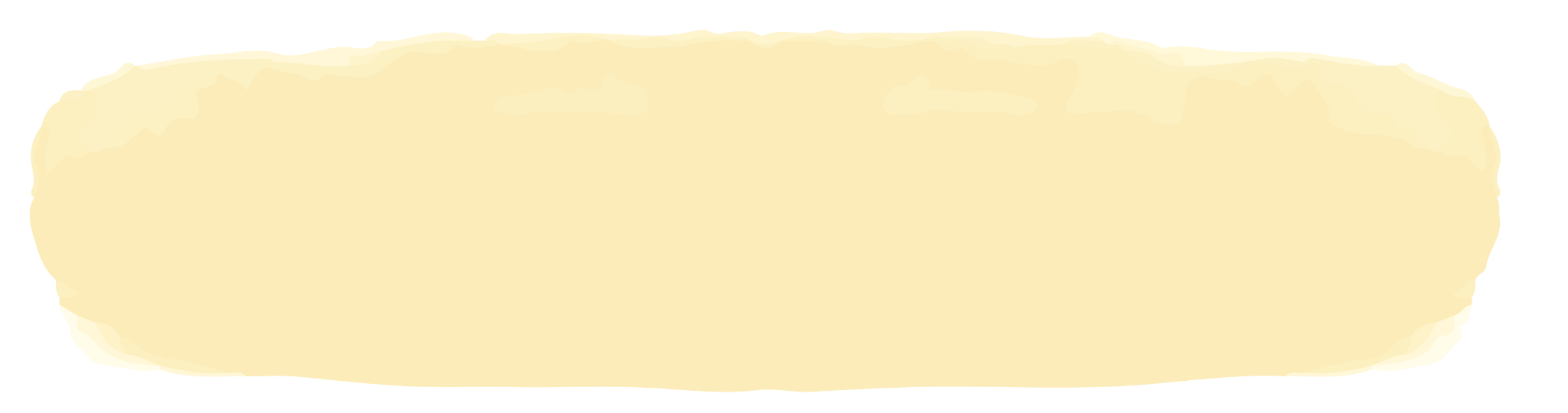 Saturday
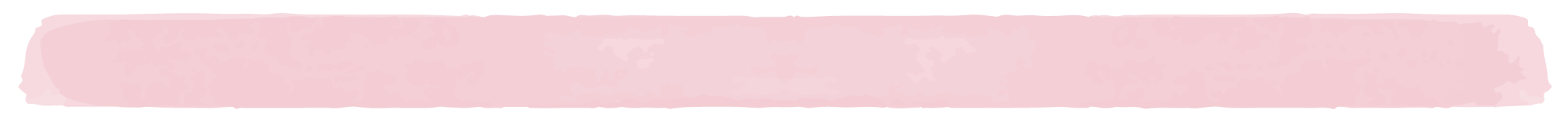 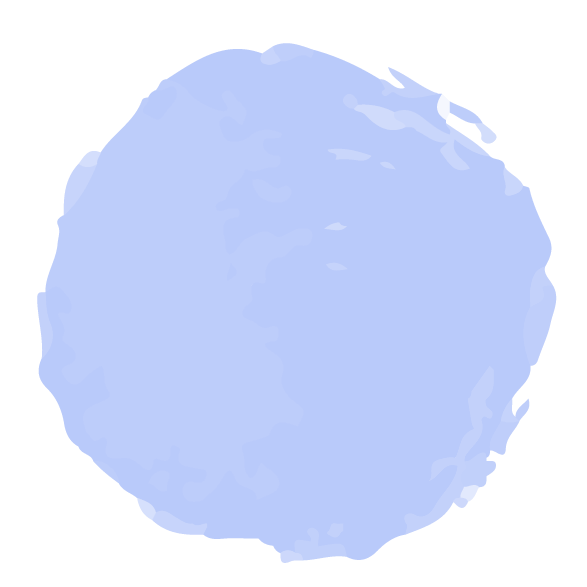 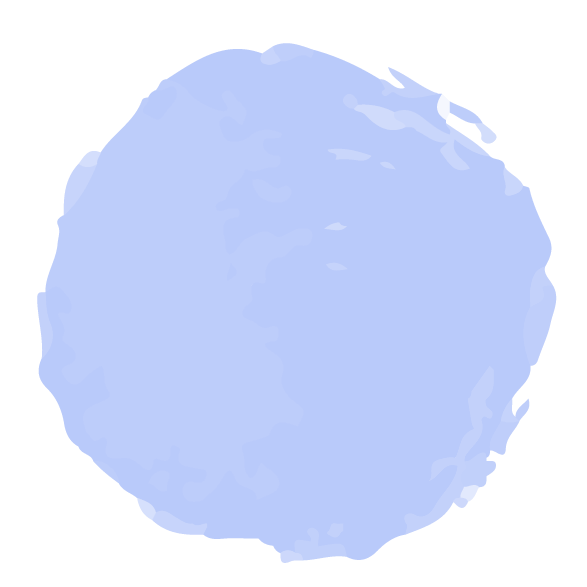 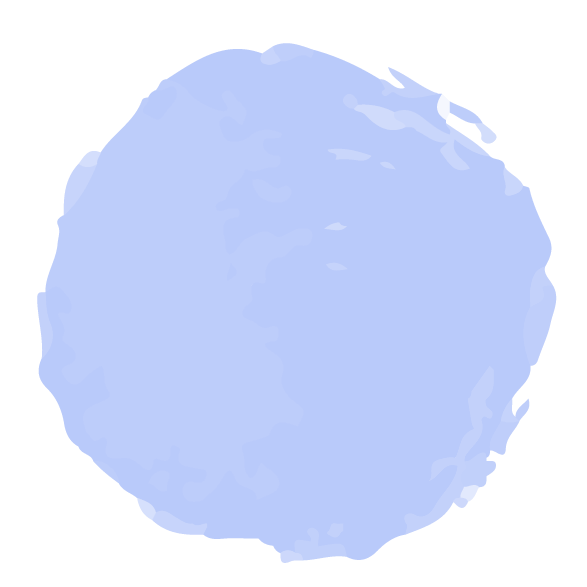 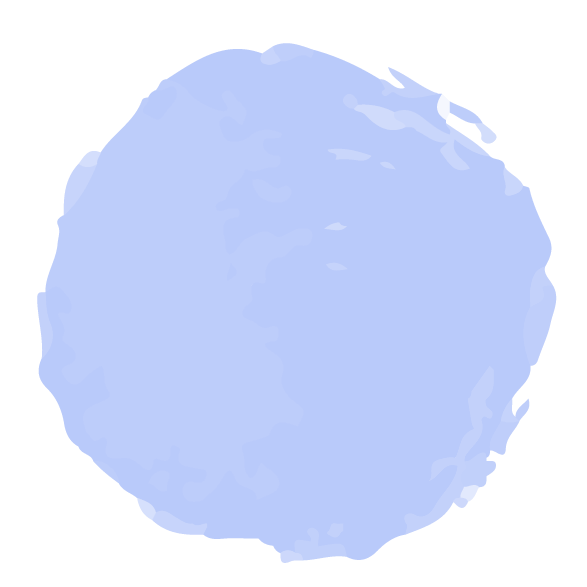 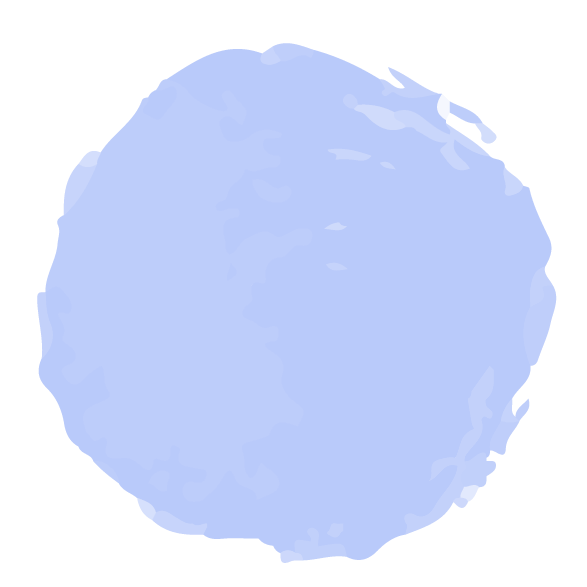 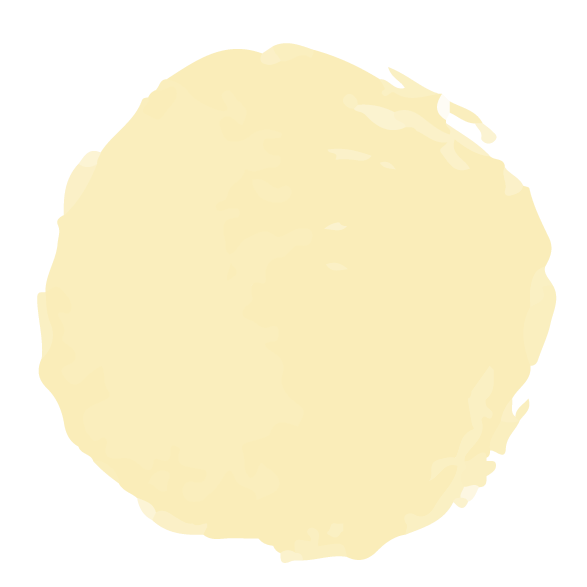 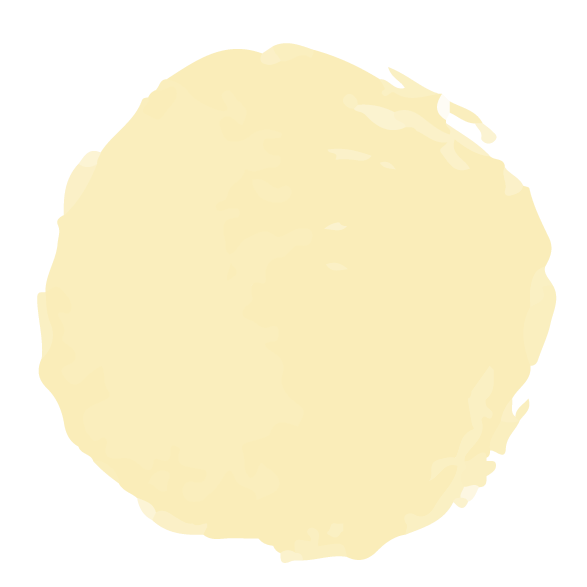 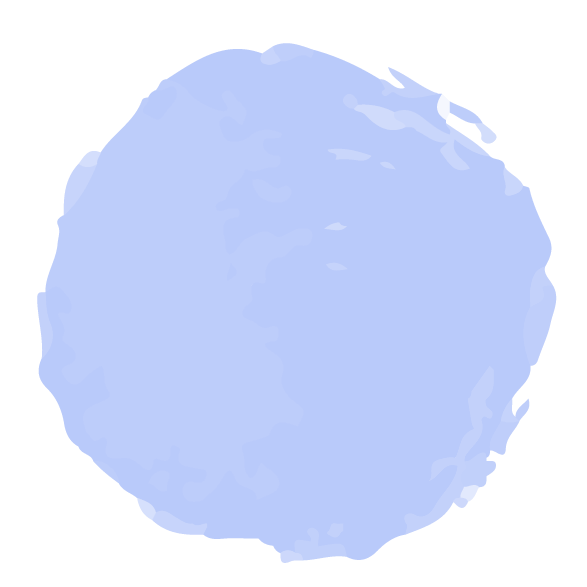 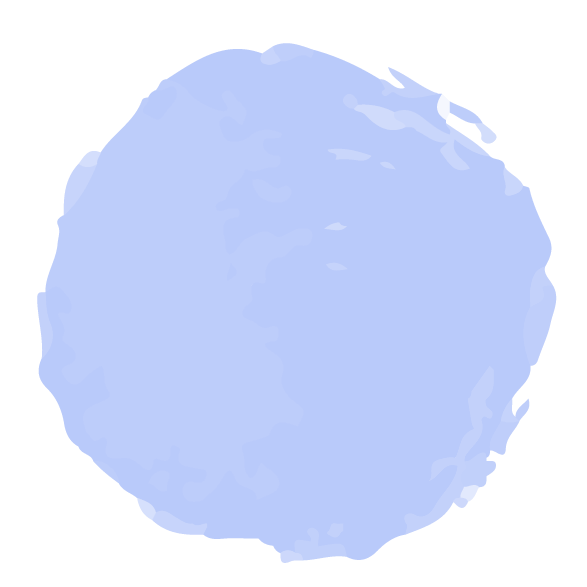 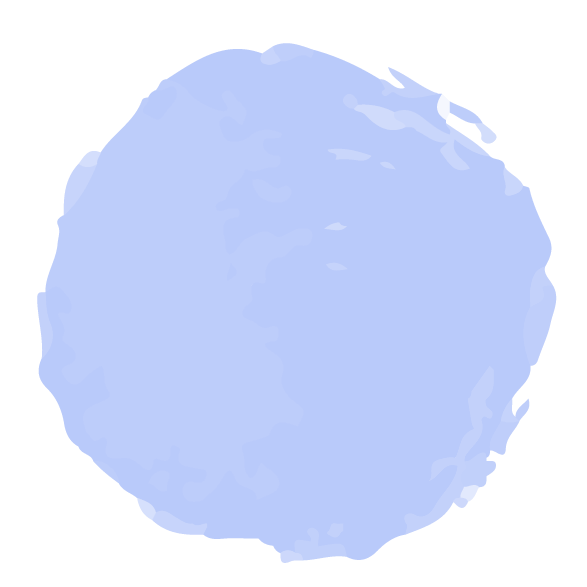 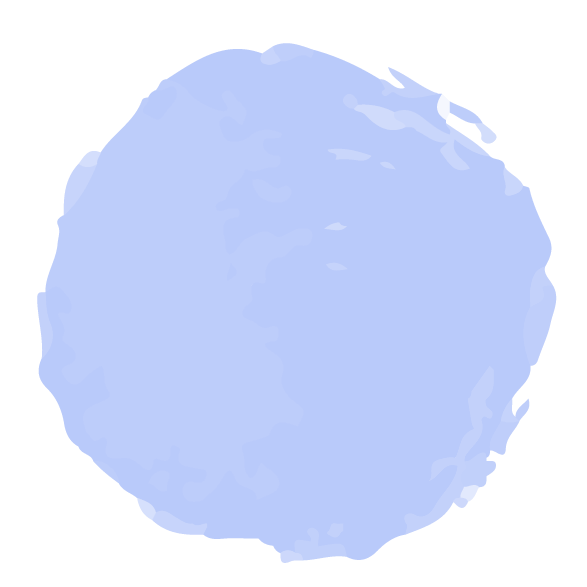 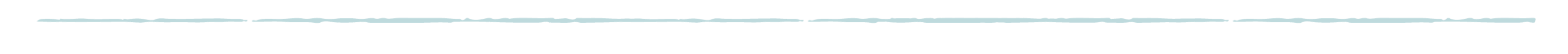 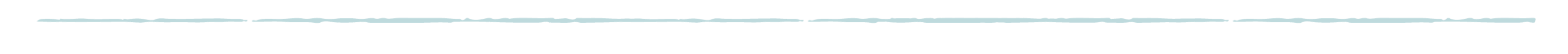 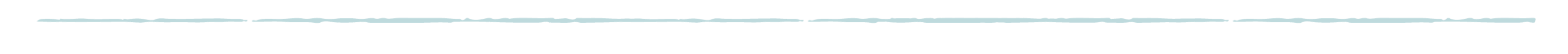 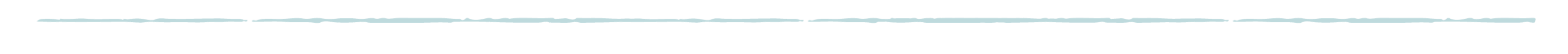 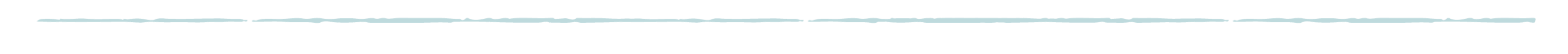 May
Sep
<
Jan
Mar
Jul
Nov
Dec
>
Feb
Jun
Oct
Apr
Aug
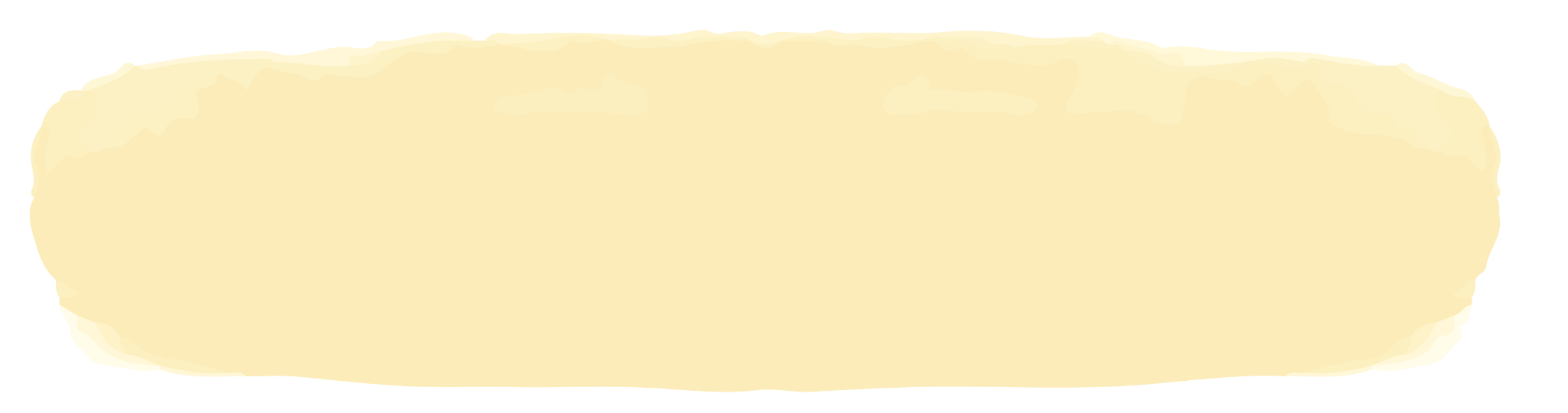 My Best Friends
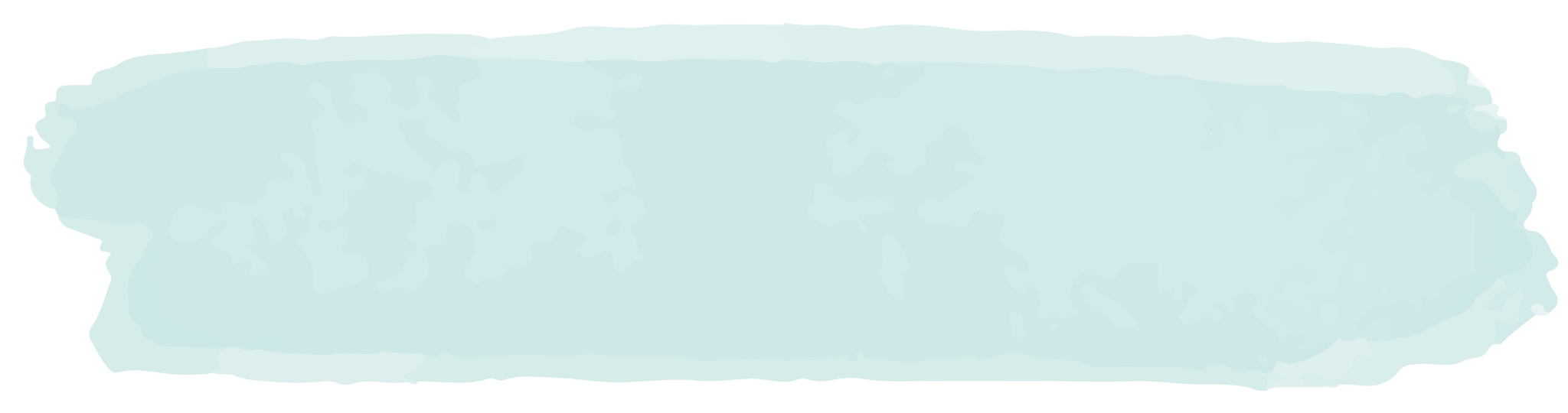 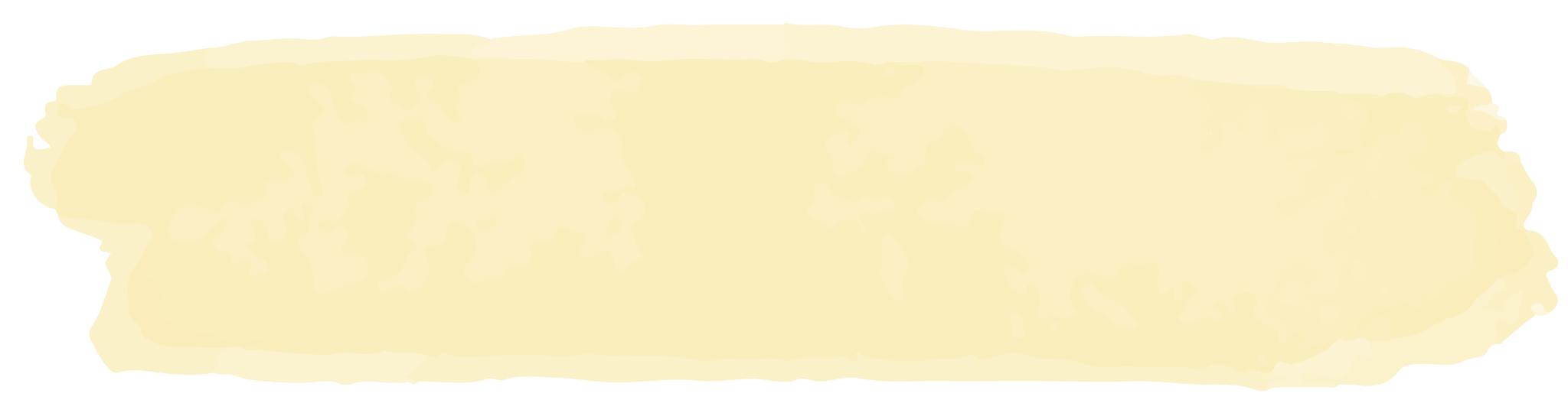 Gina
Jimmy
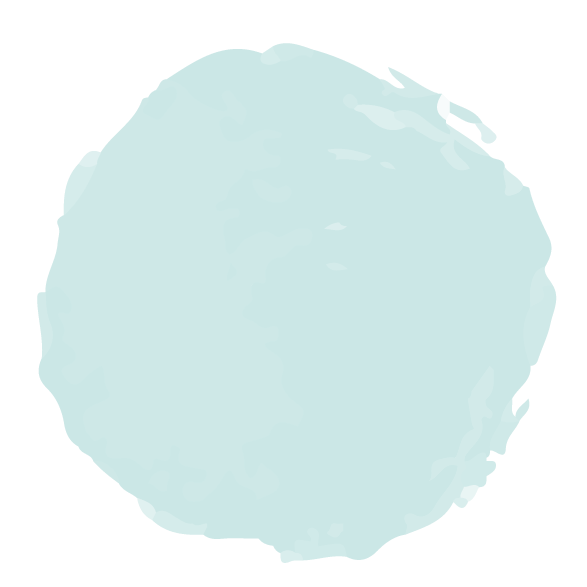 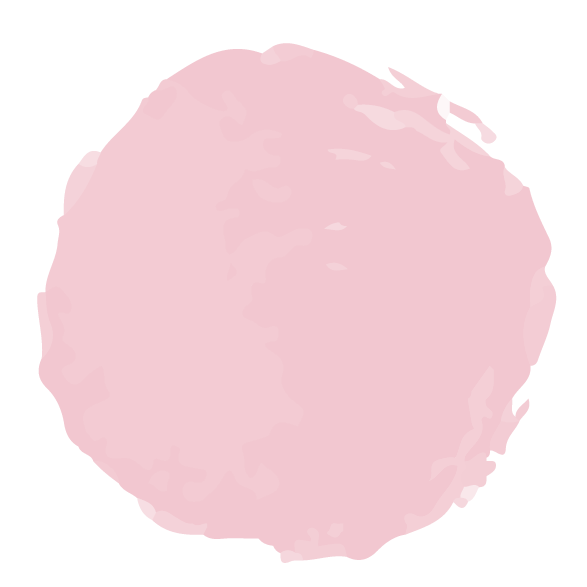 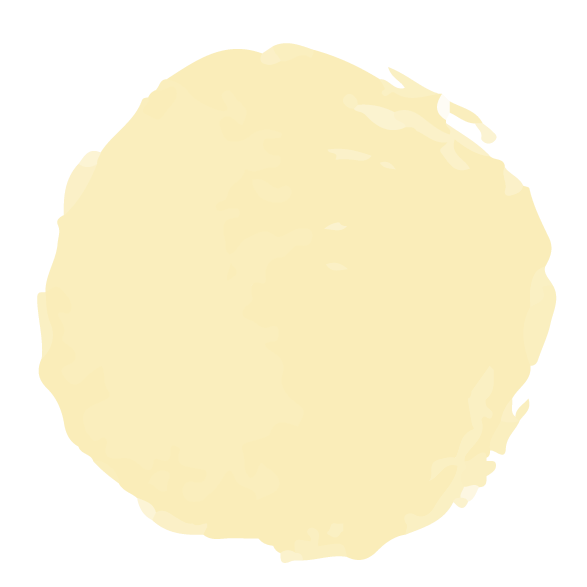 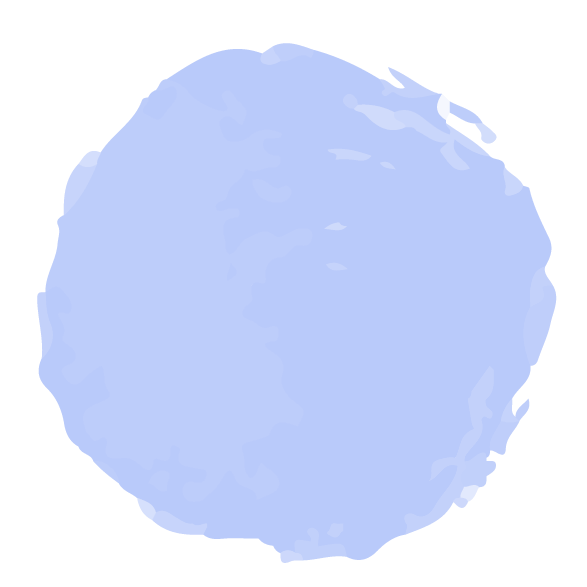 Venus is the second planet from the Sun
It’s the biggest planet in the Solar System
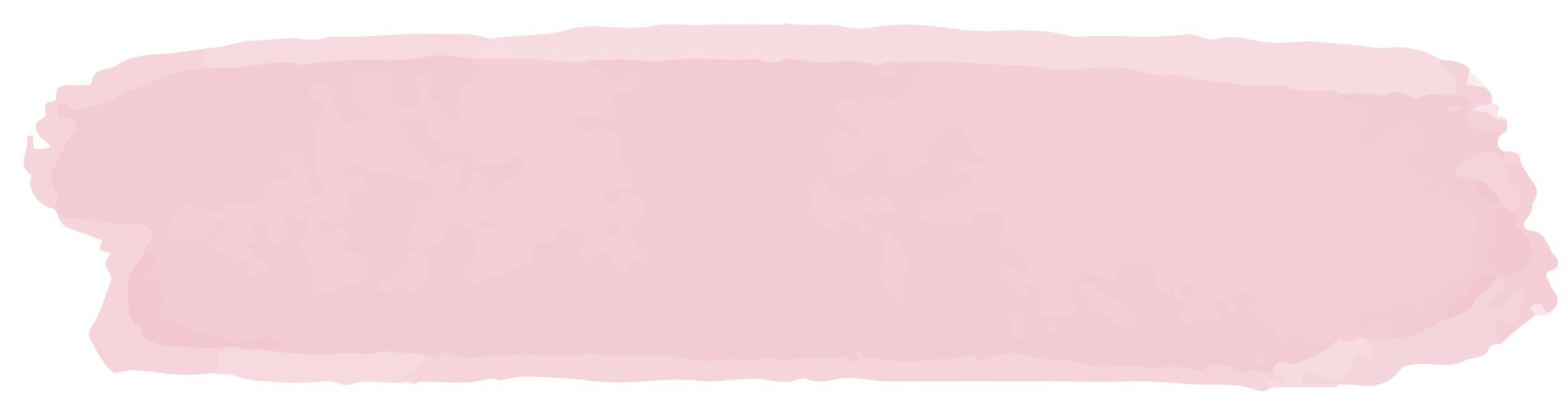 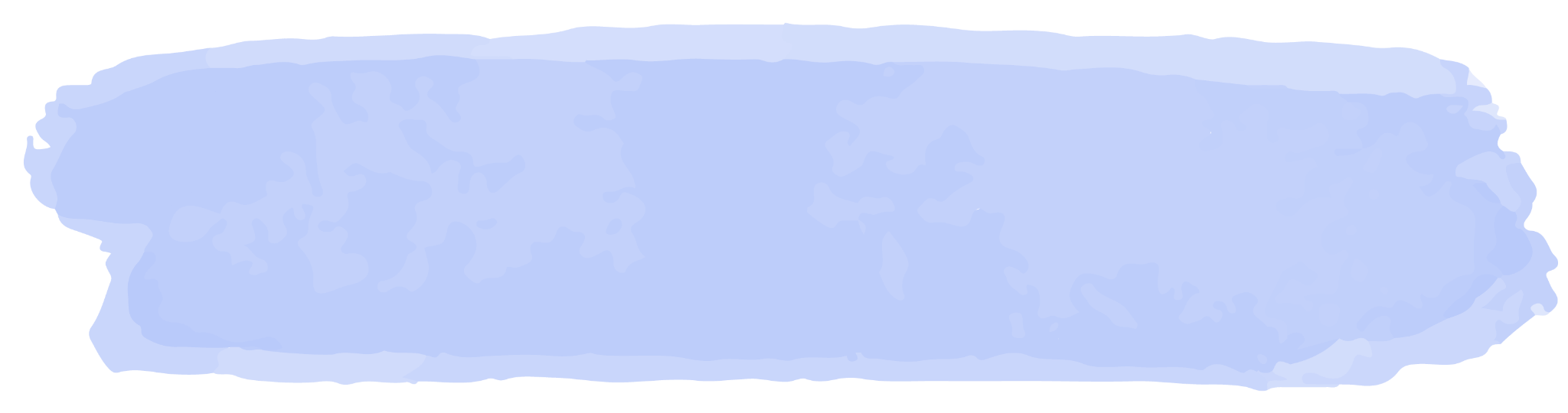 Charles
Anne
Despite being red, Mars is a cold place
Saturn is a gas giant and has several rings
May
Sep
<
Jan
Mar
Jul
Nov
Dec
>
Feb
Jun
Oct
Apr
Aug
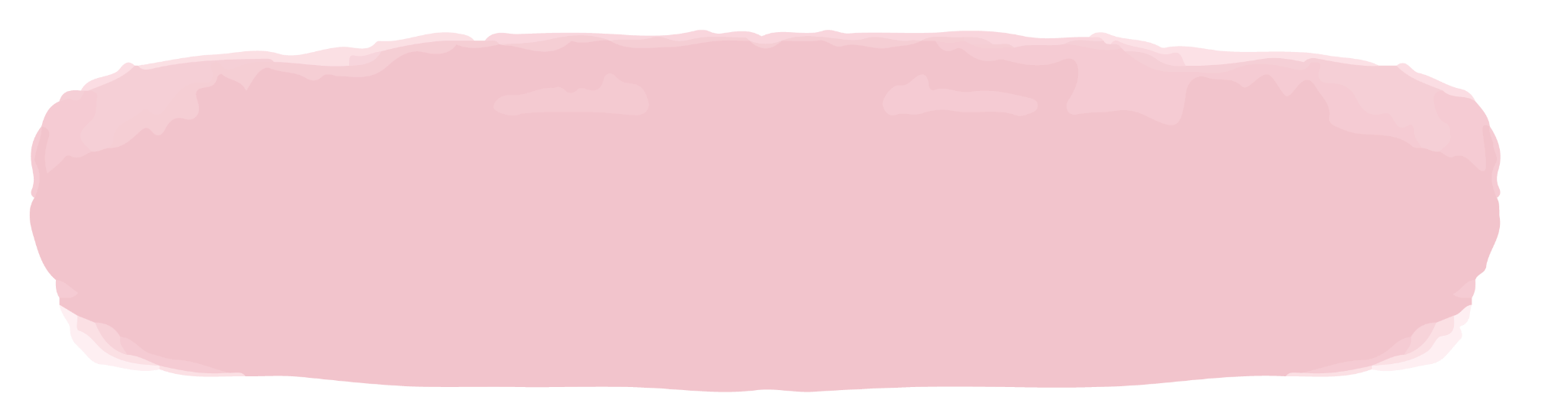 December 2022
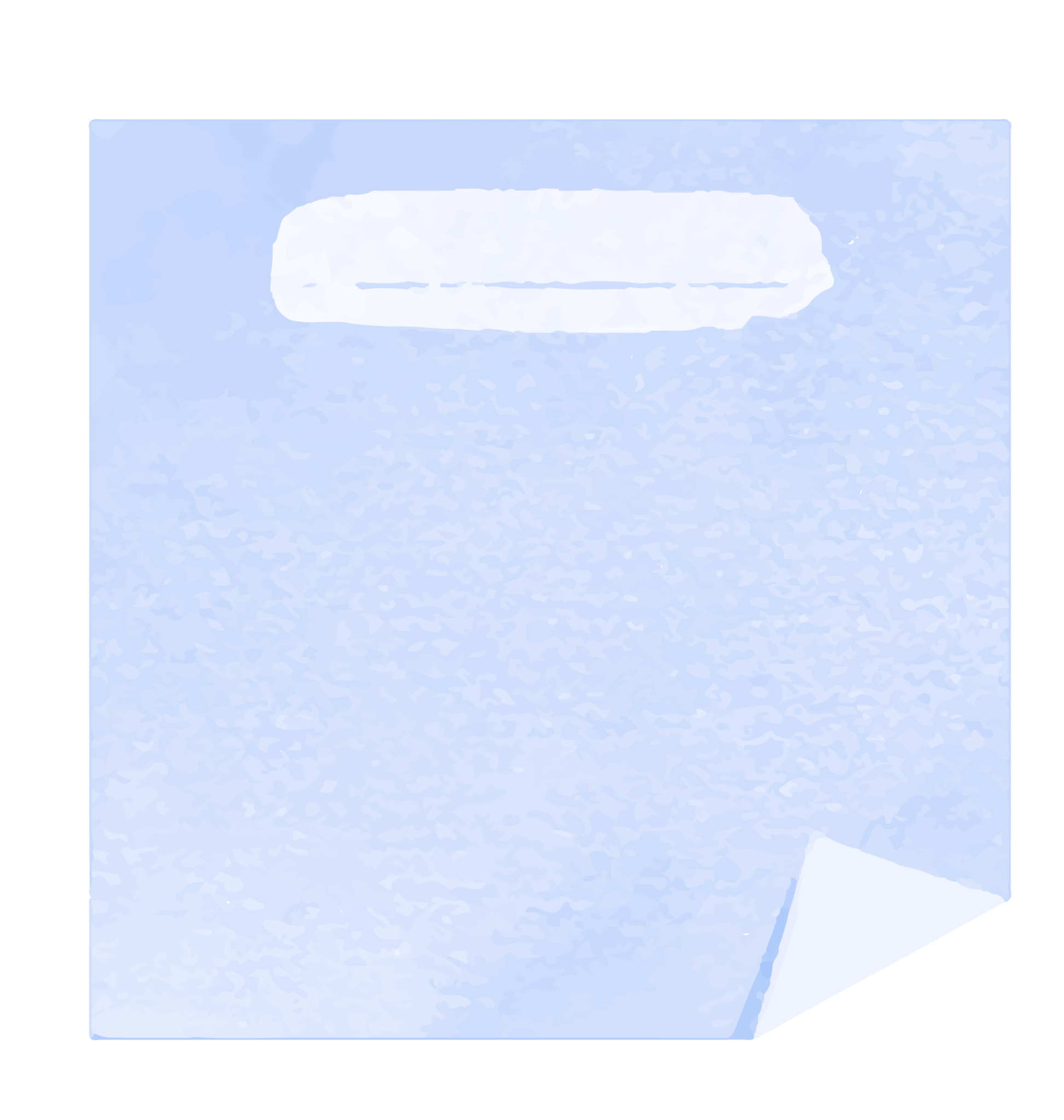 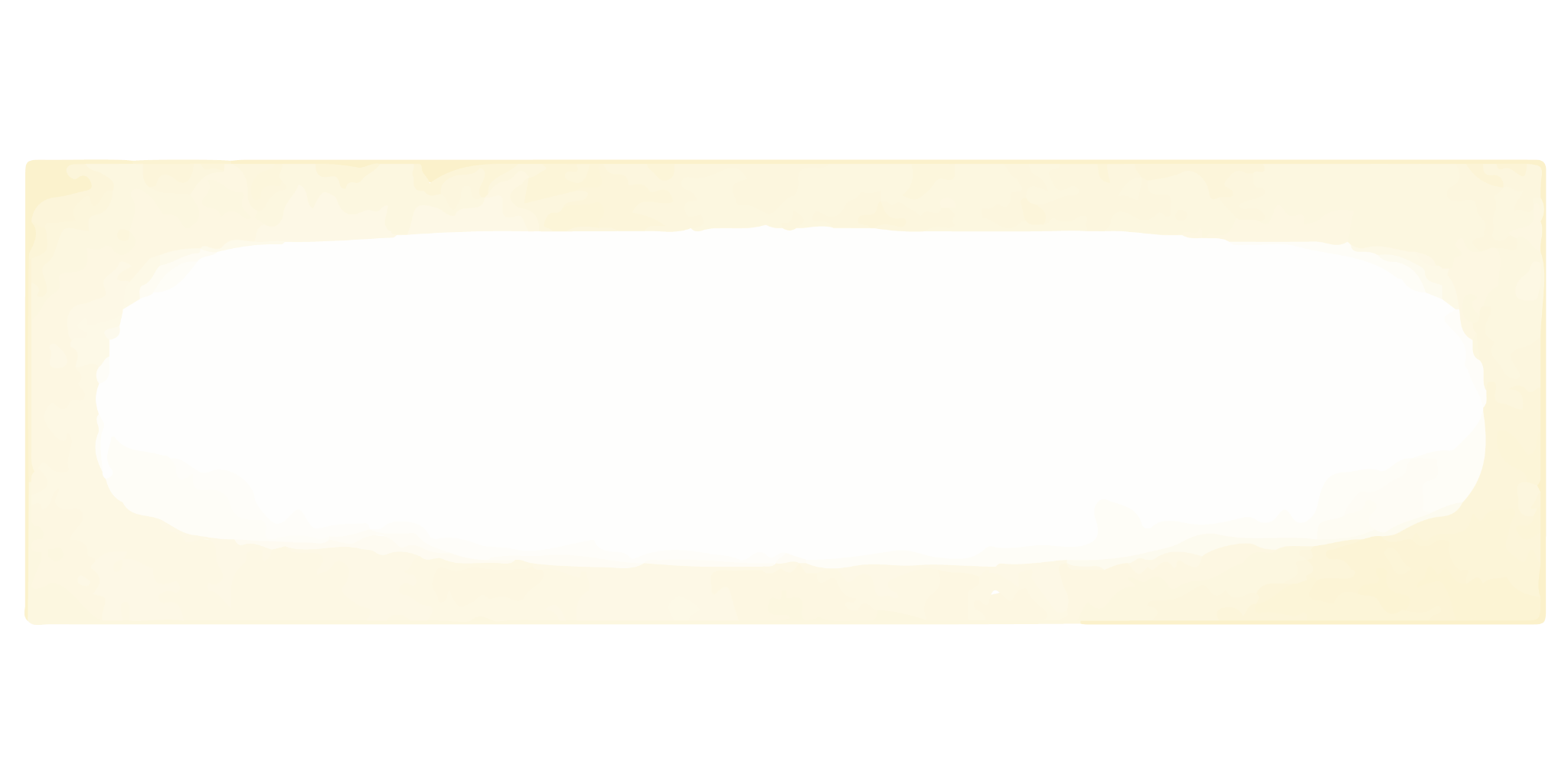 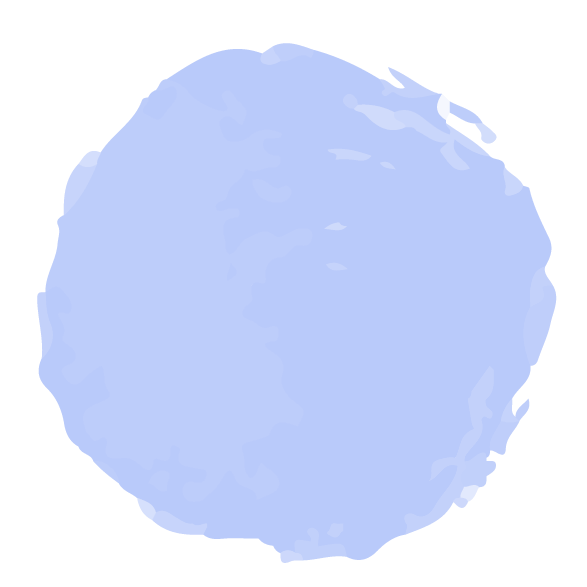 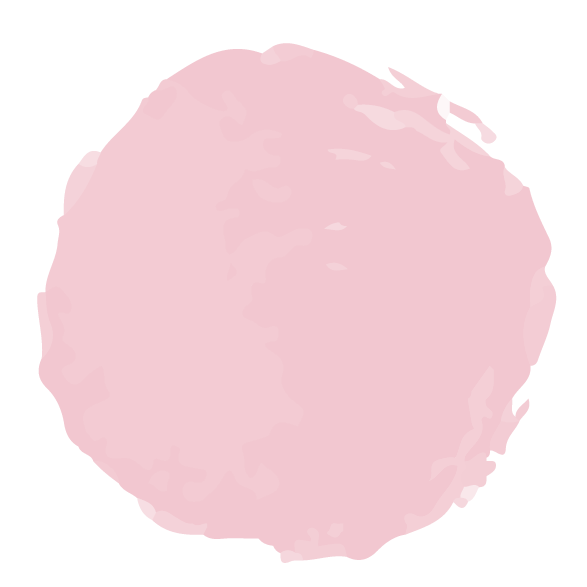 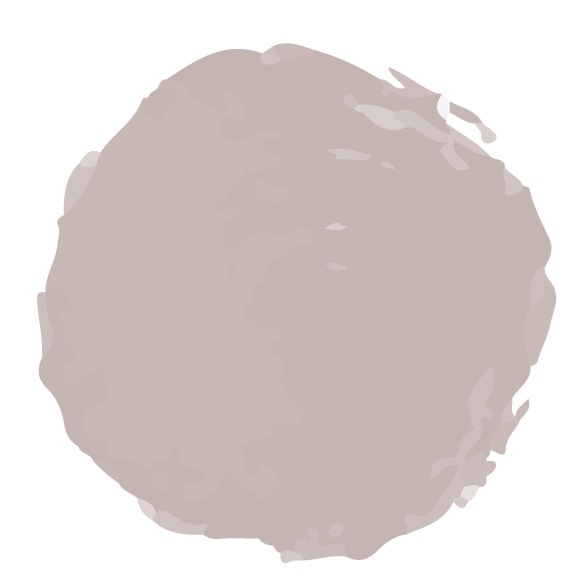 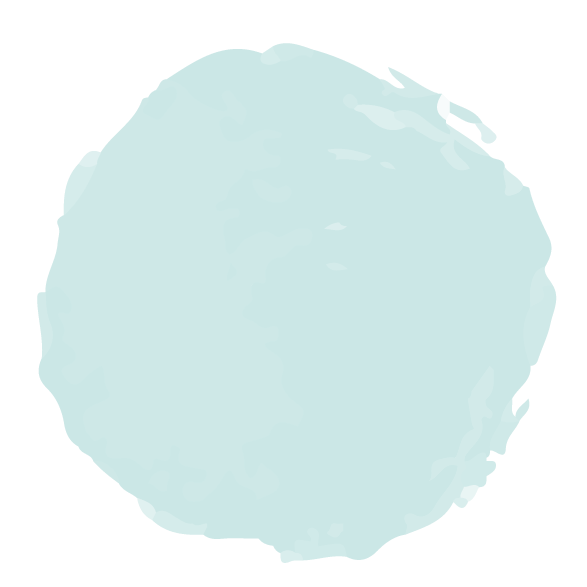 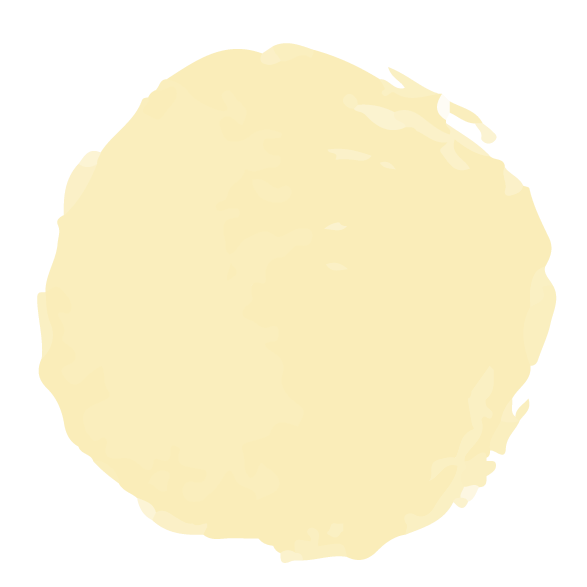 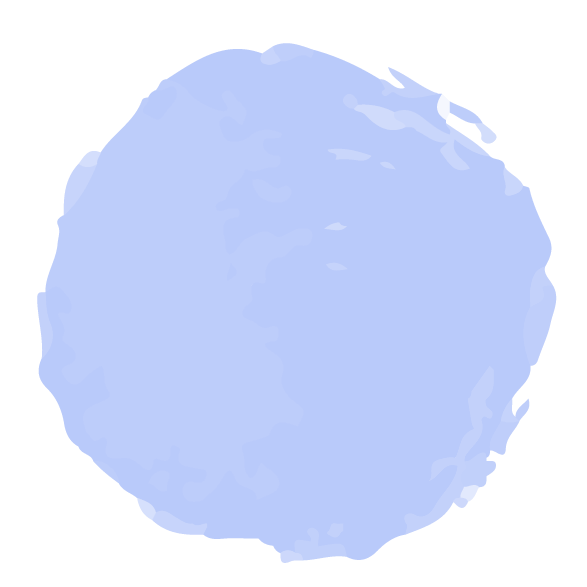 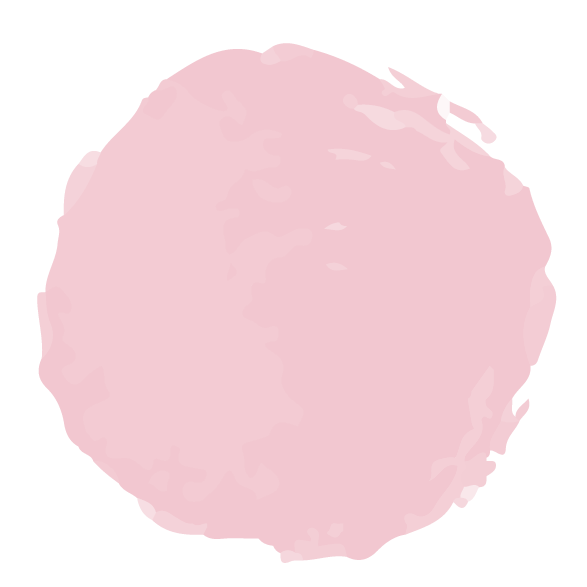 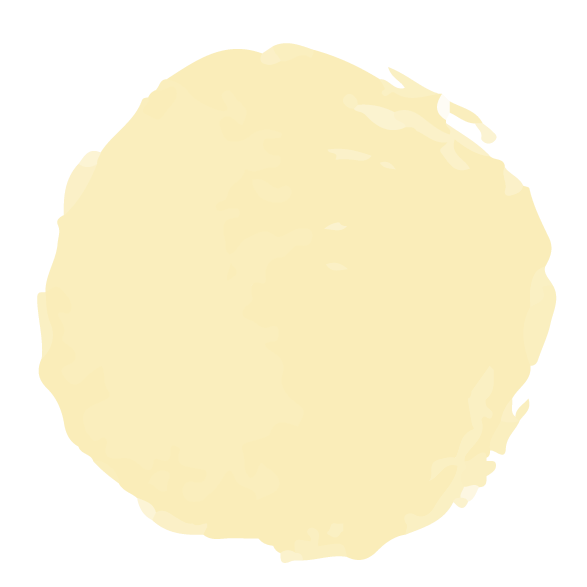 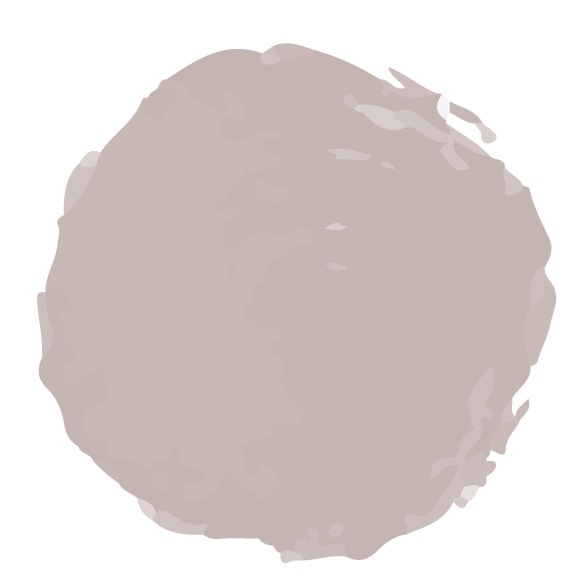 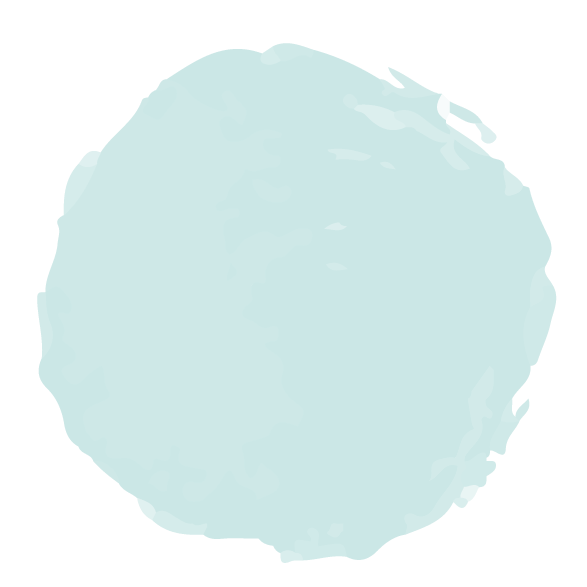 May
Sep
<
Jan
Mar
Jul
Nov
Dec
>
Feb
Jun
Oct
Apr
Aug
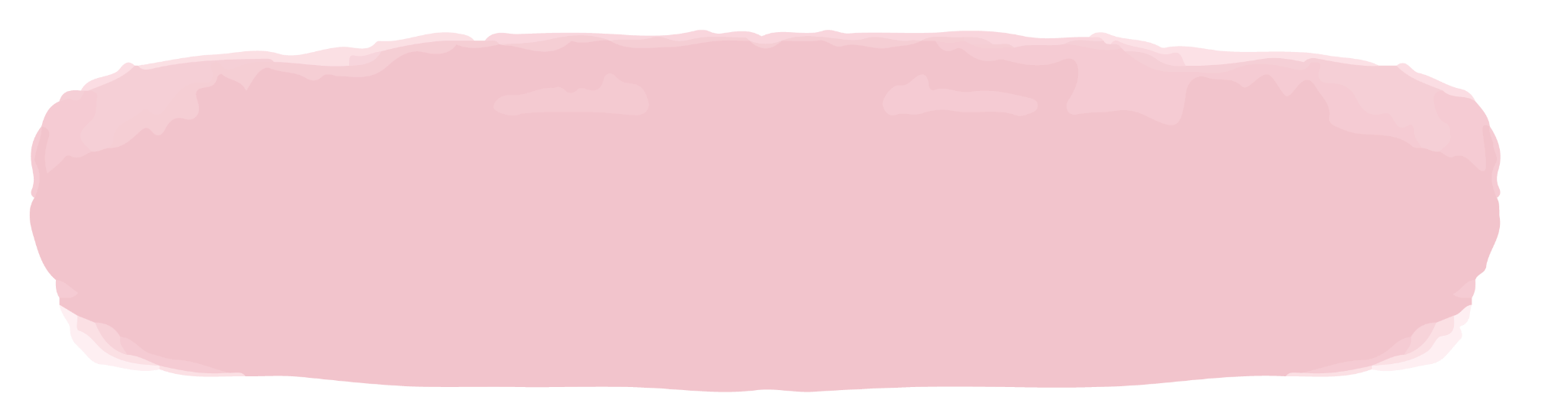 Weekly Schedule
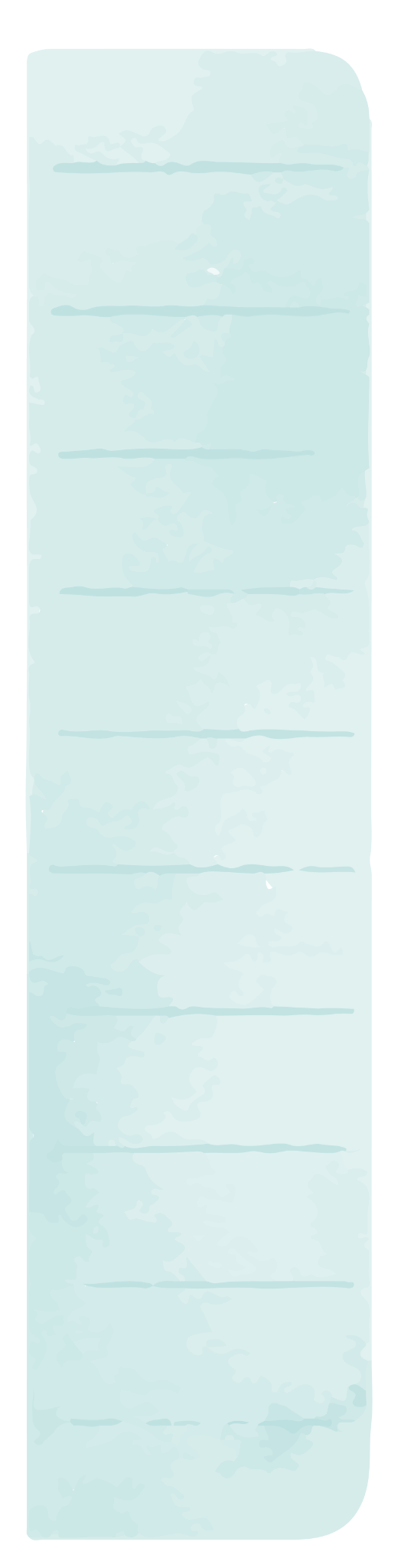 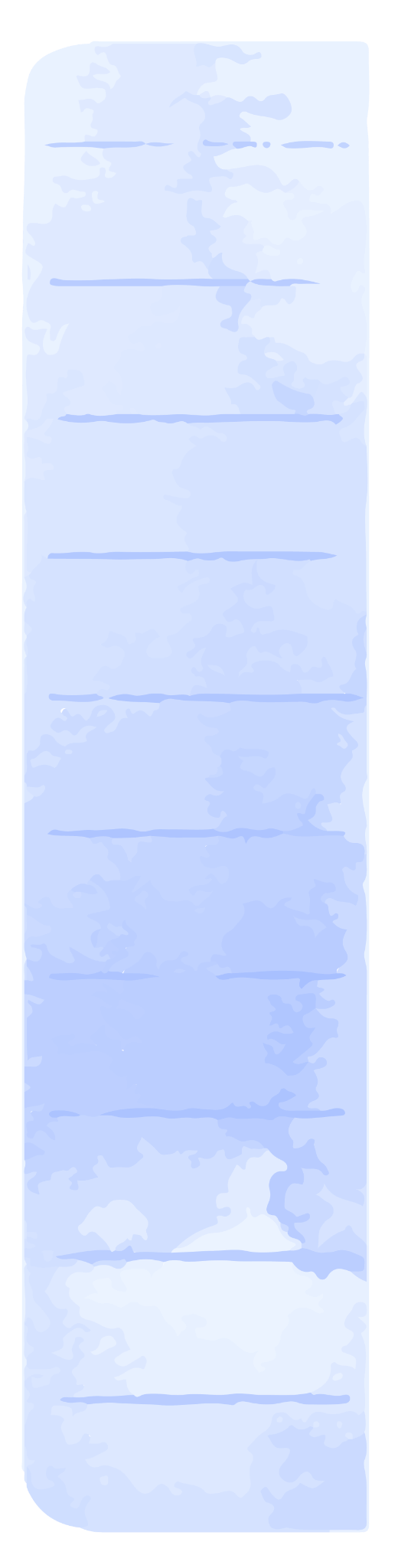 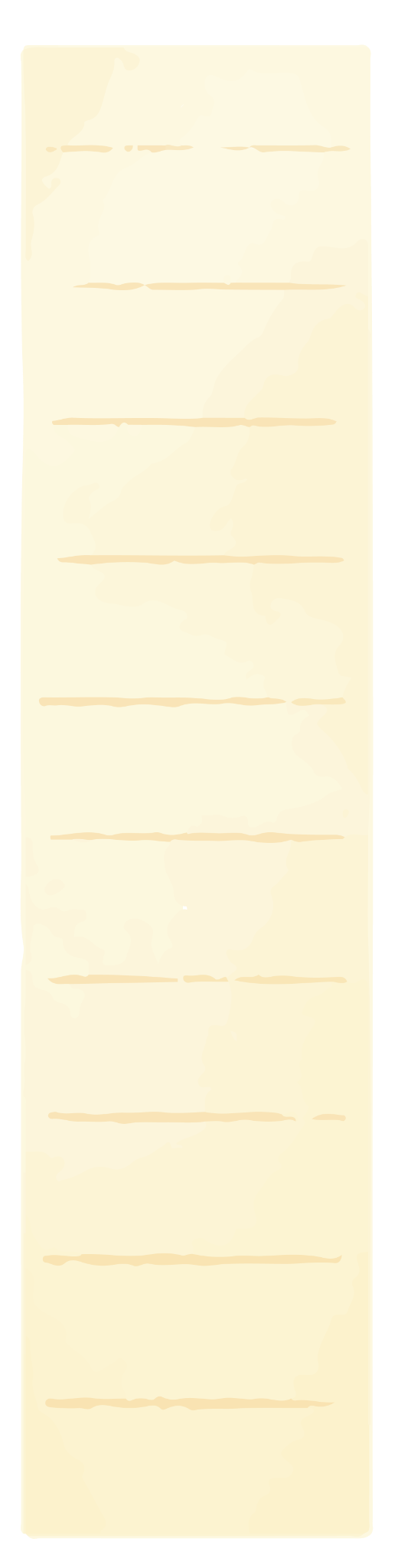 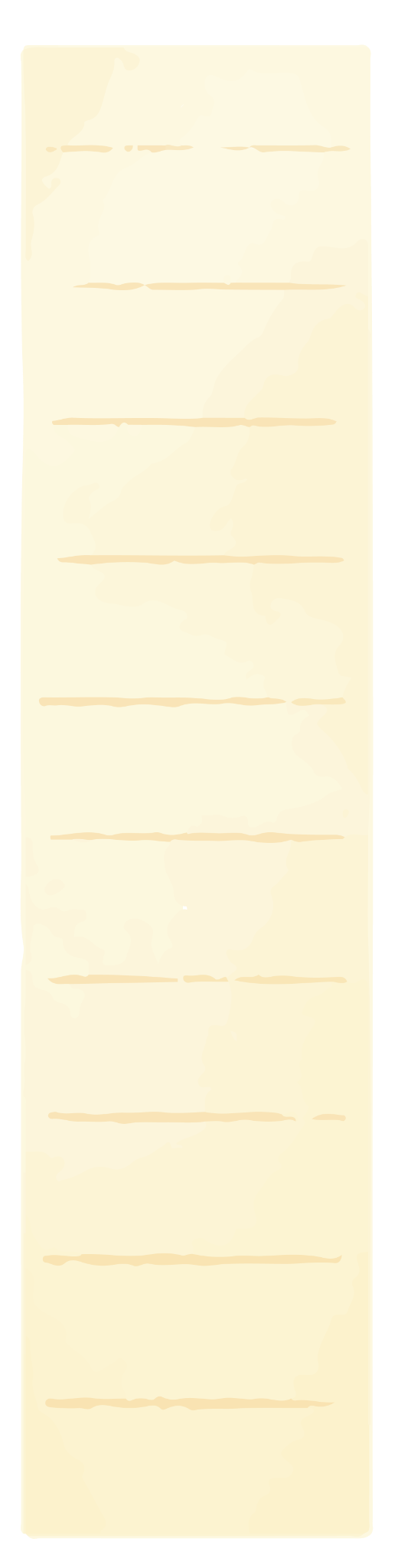 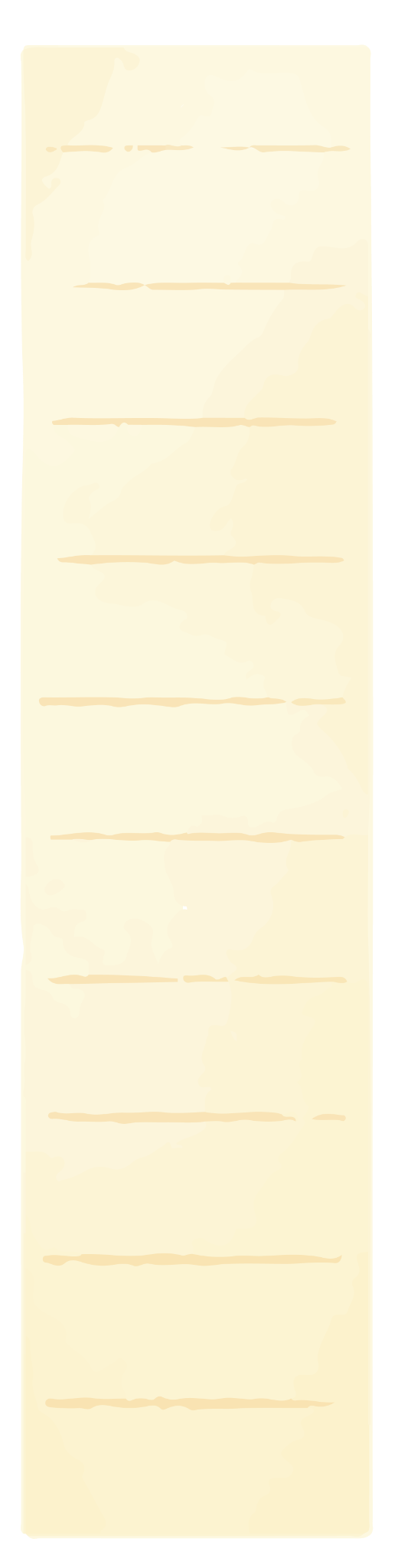 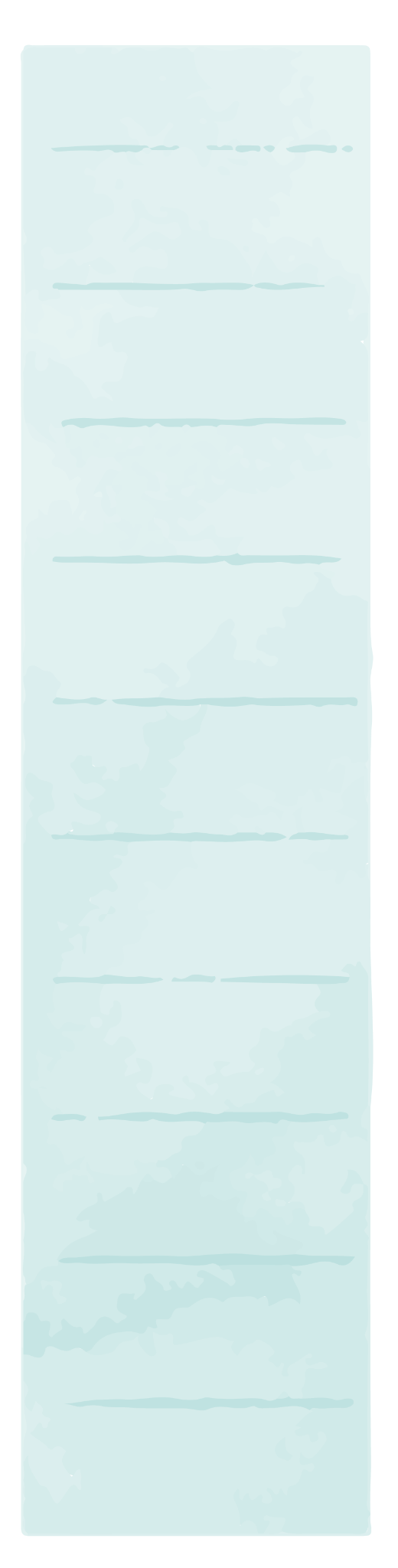 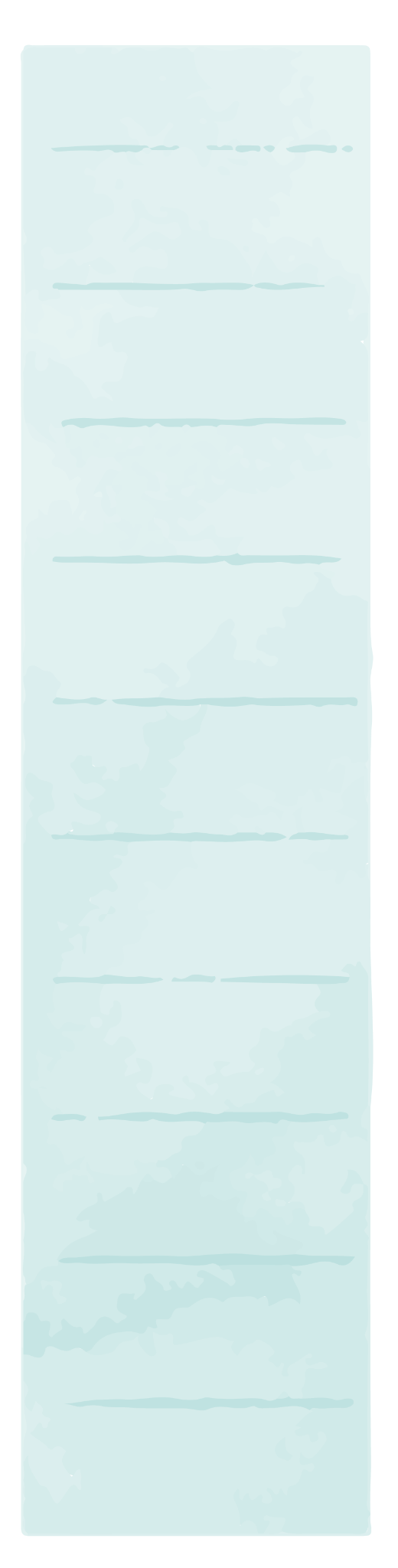 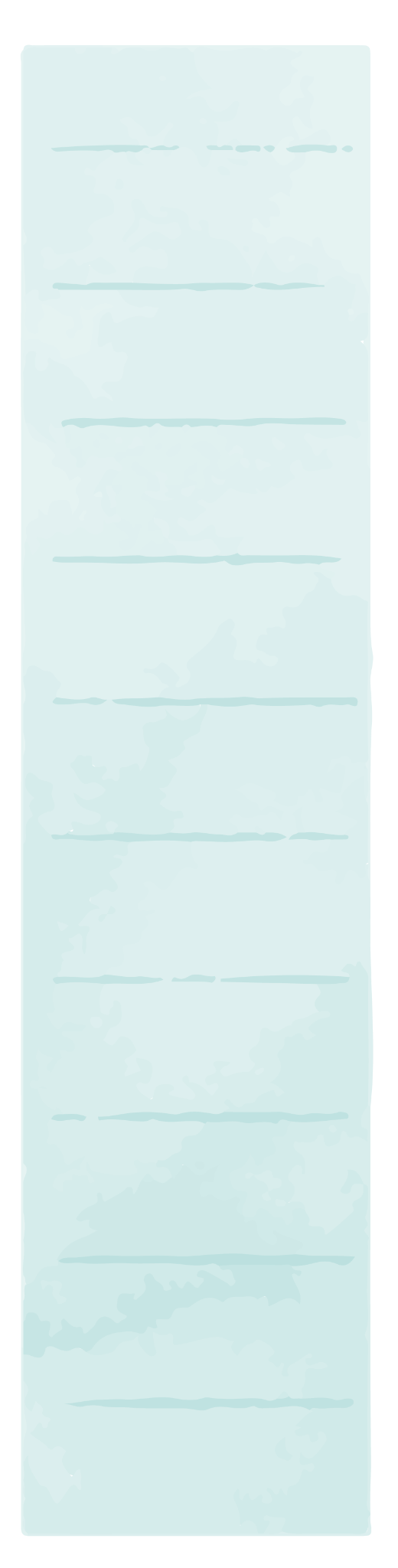 May
Sep
<
Jan
Mar
Jul
Nov
Dec
>
Feb
Jun
Oct
Apr
Aug
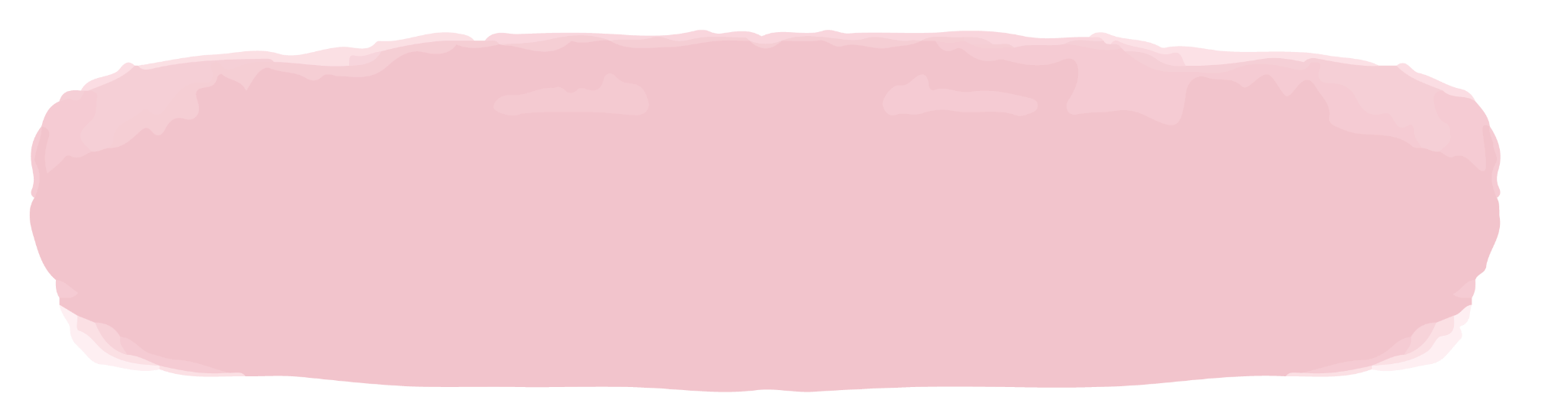 Monday
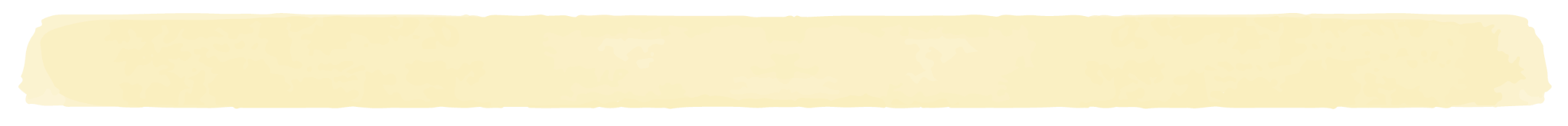 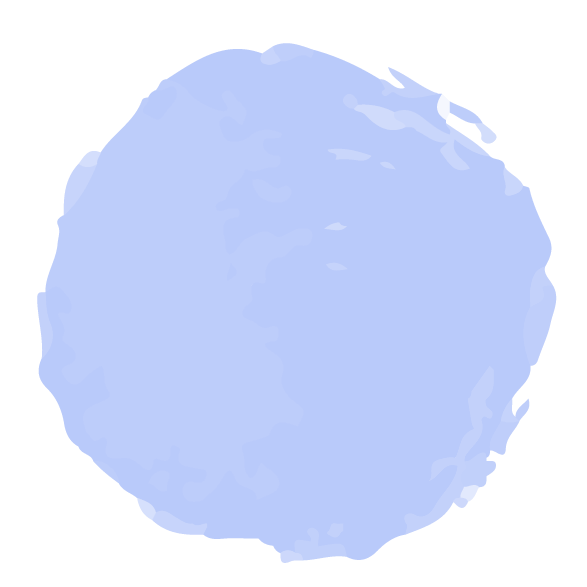 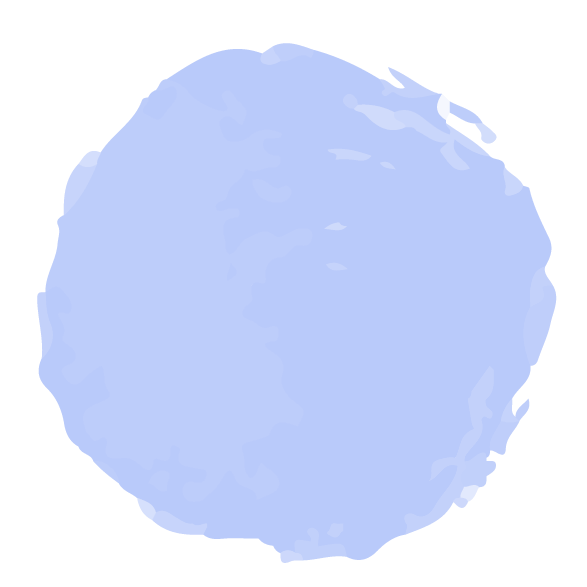 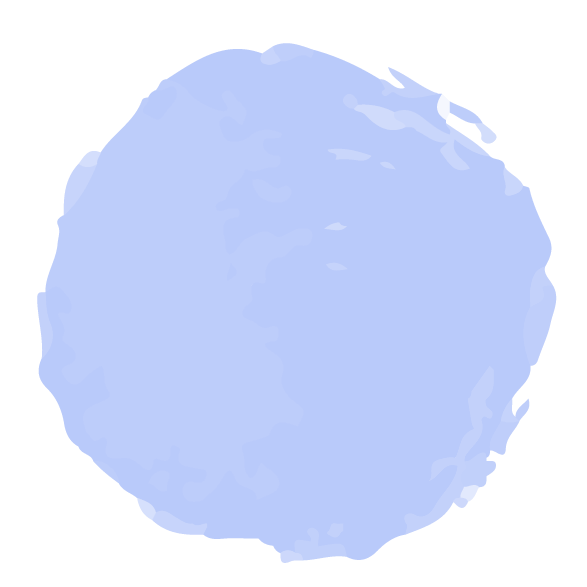 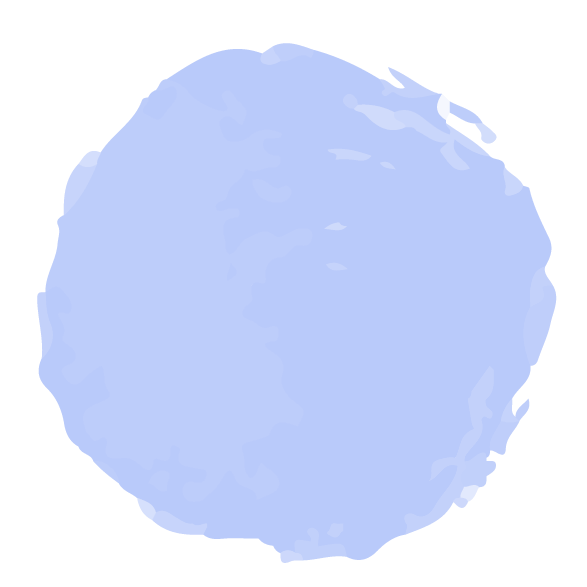 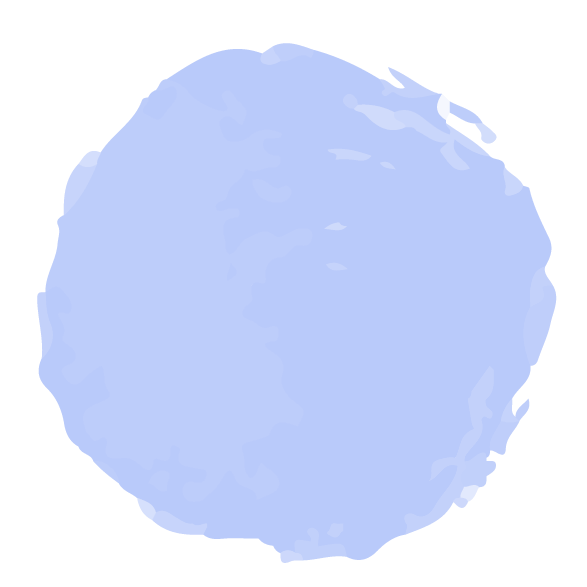 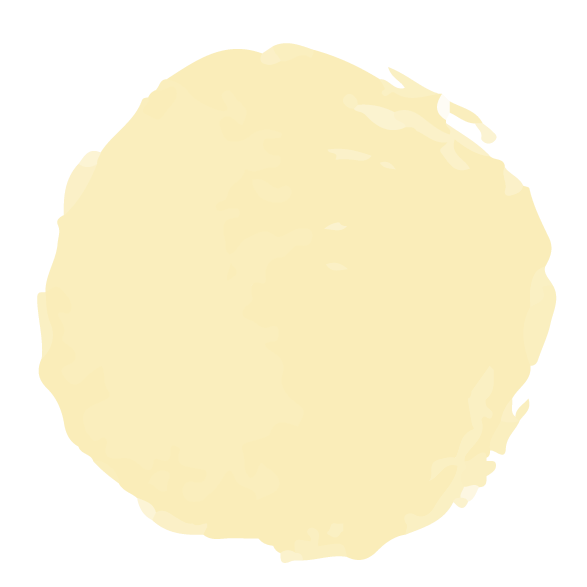 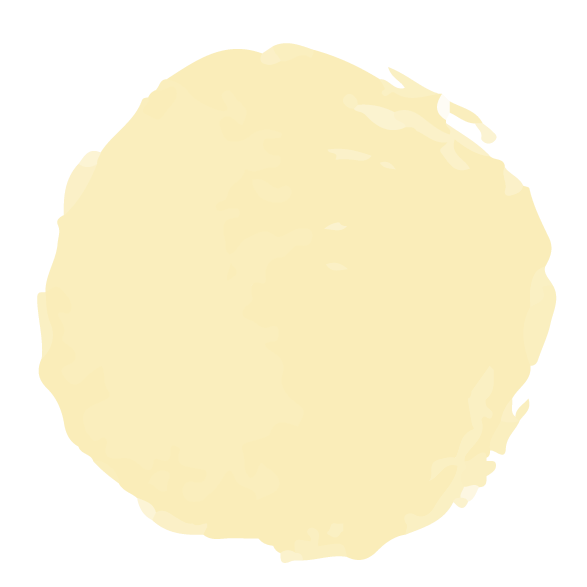 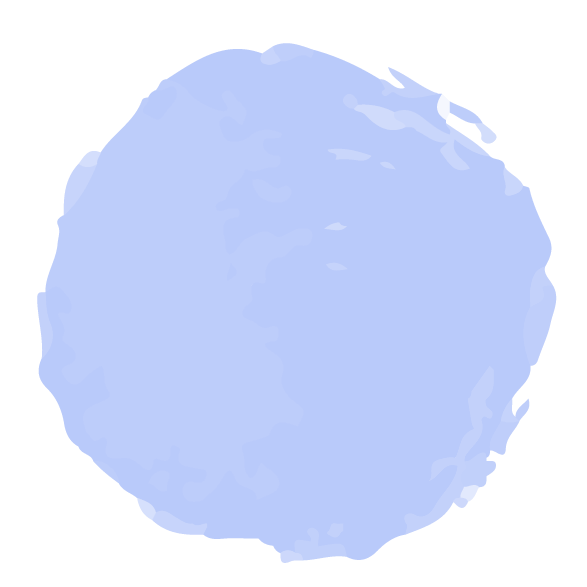 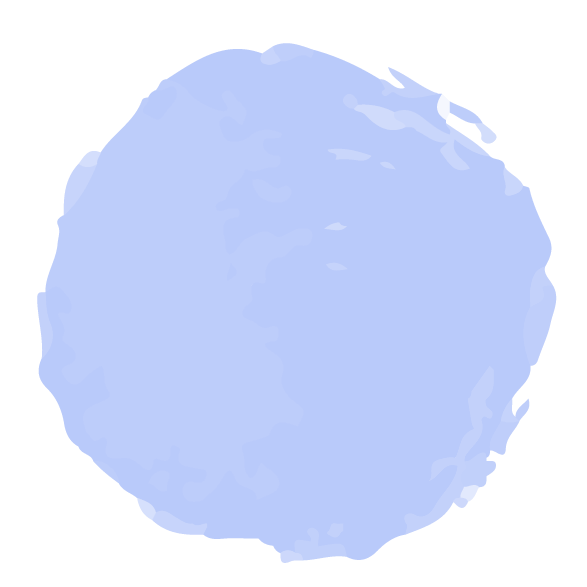 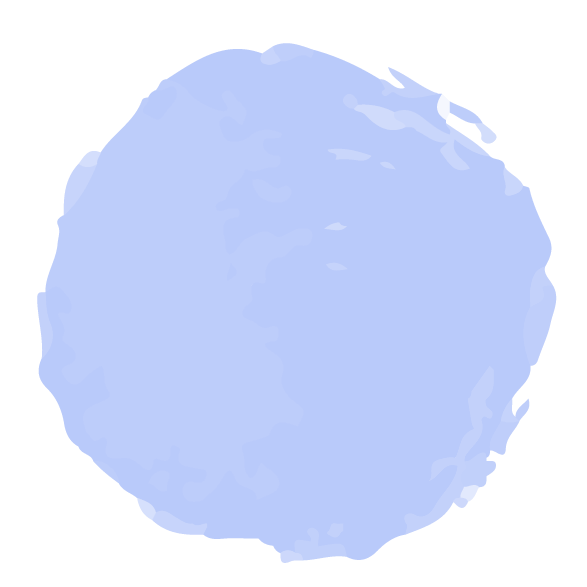 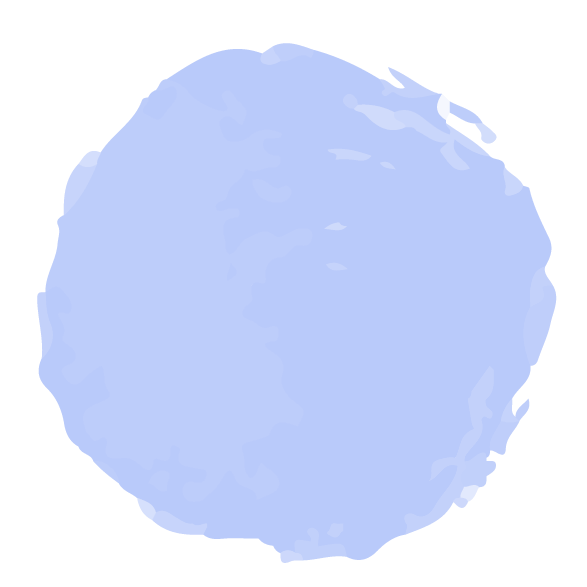 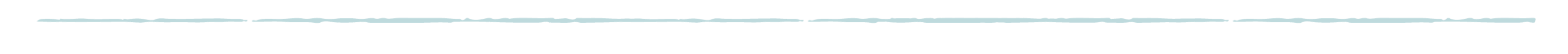 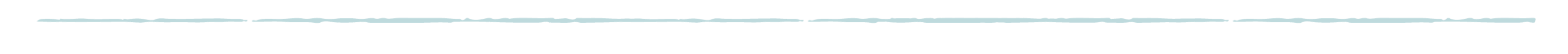 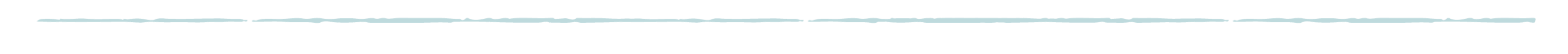 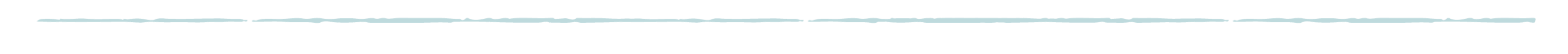 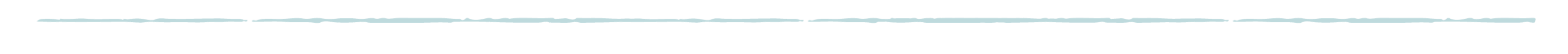 May
Sep
<
Jan
Mar
Jul
Nov
Dec
>
Feb
Jun
Oct
Apr
Aug
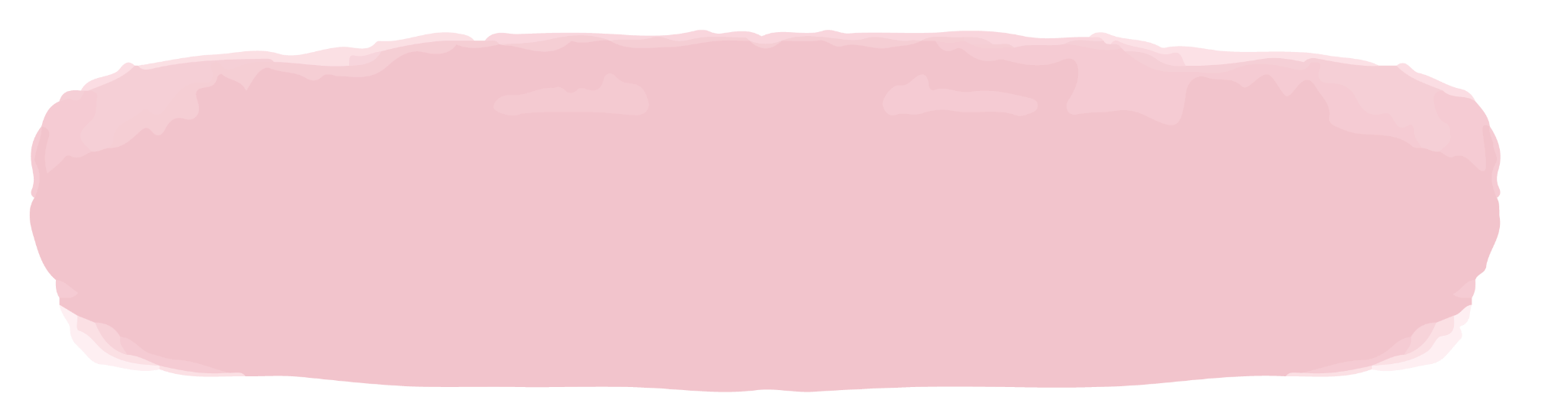 Merry Christmas
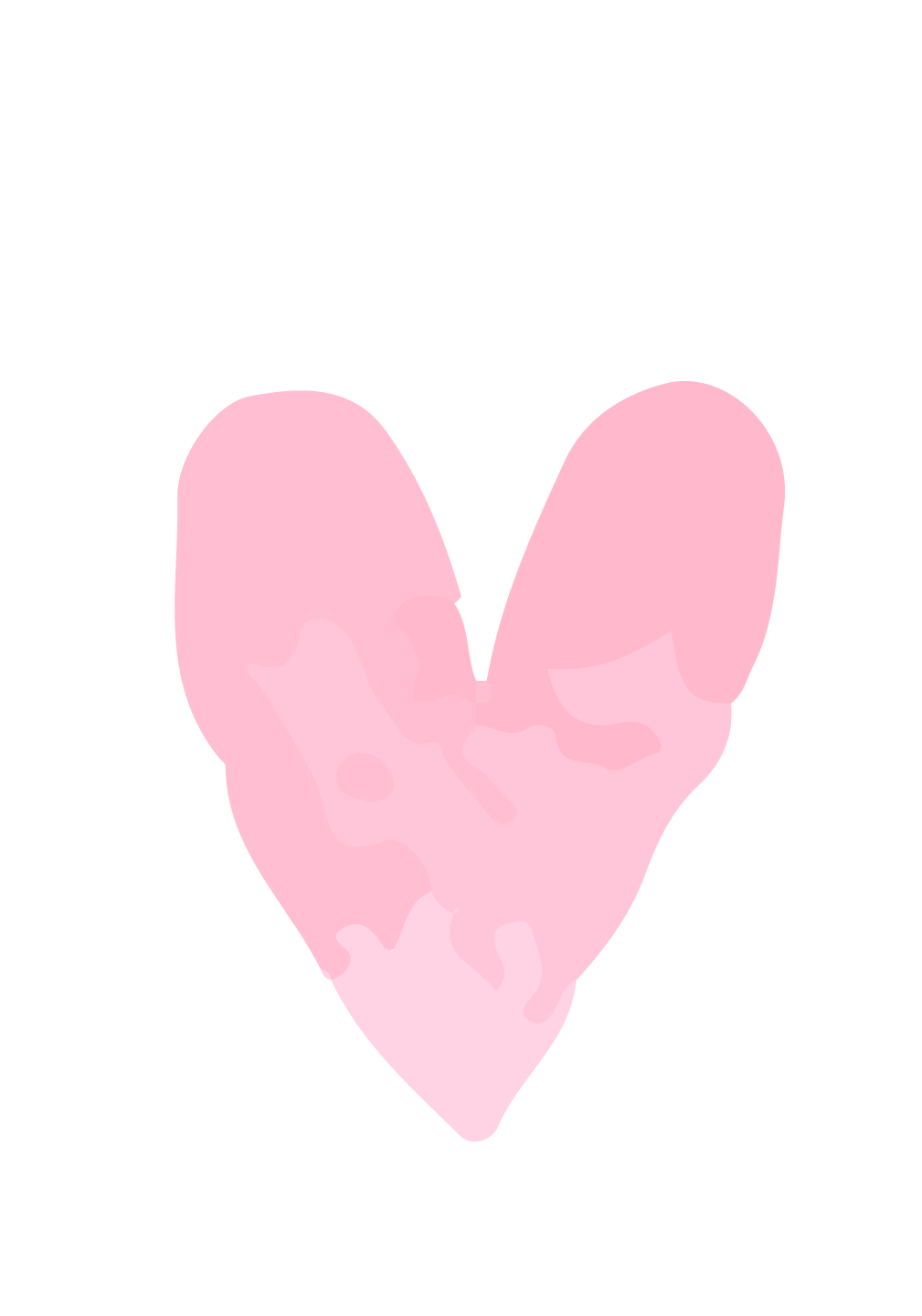 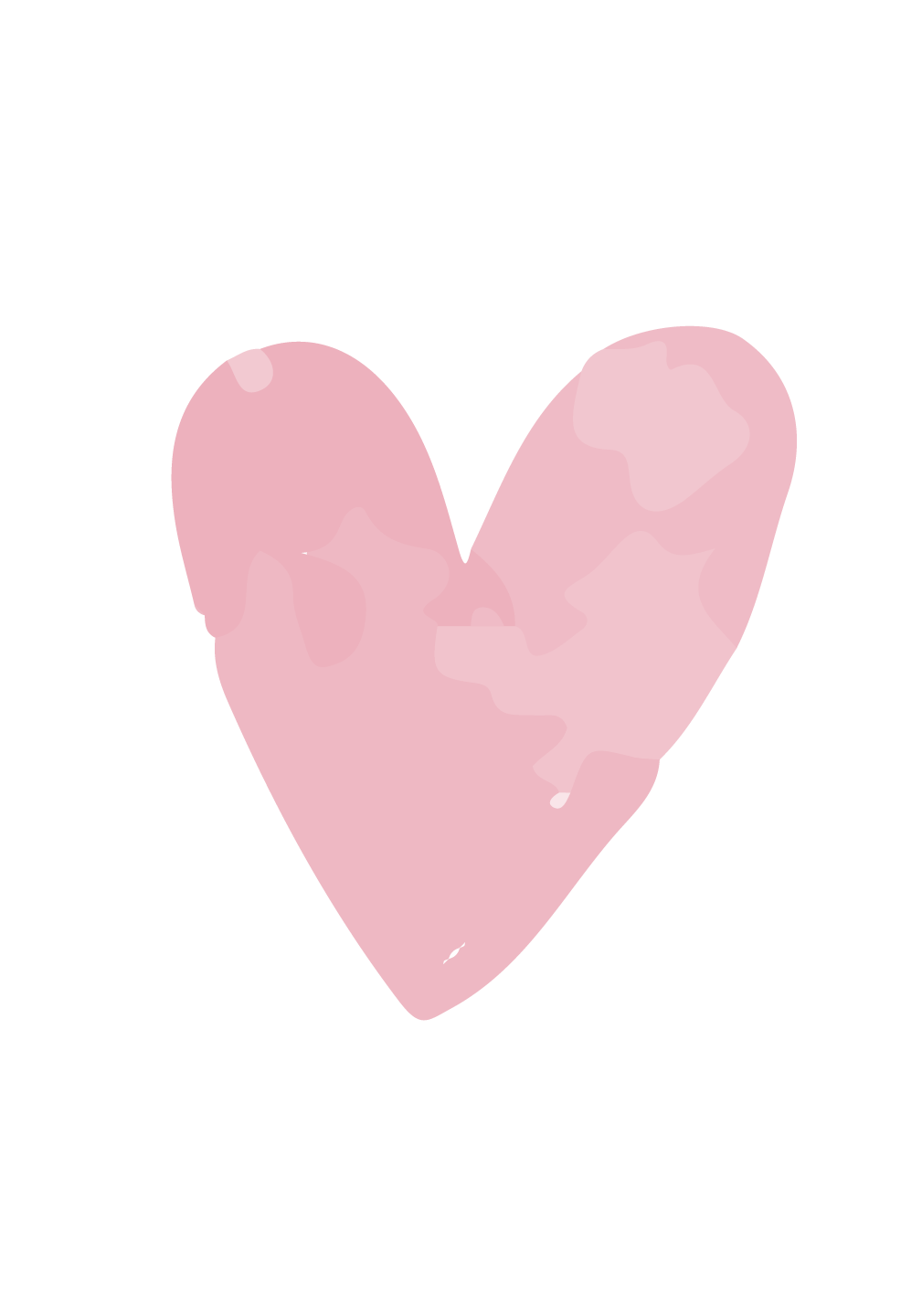 Mercury is the closest planet to the Sun and the smallest
Venus has a good name and is the second planet from the Sun
Despite being red, Mars is actually a very cold place
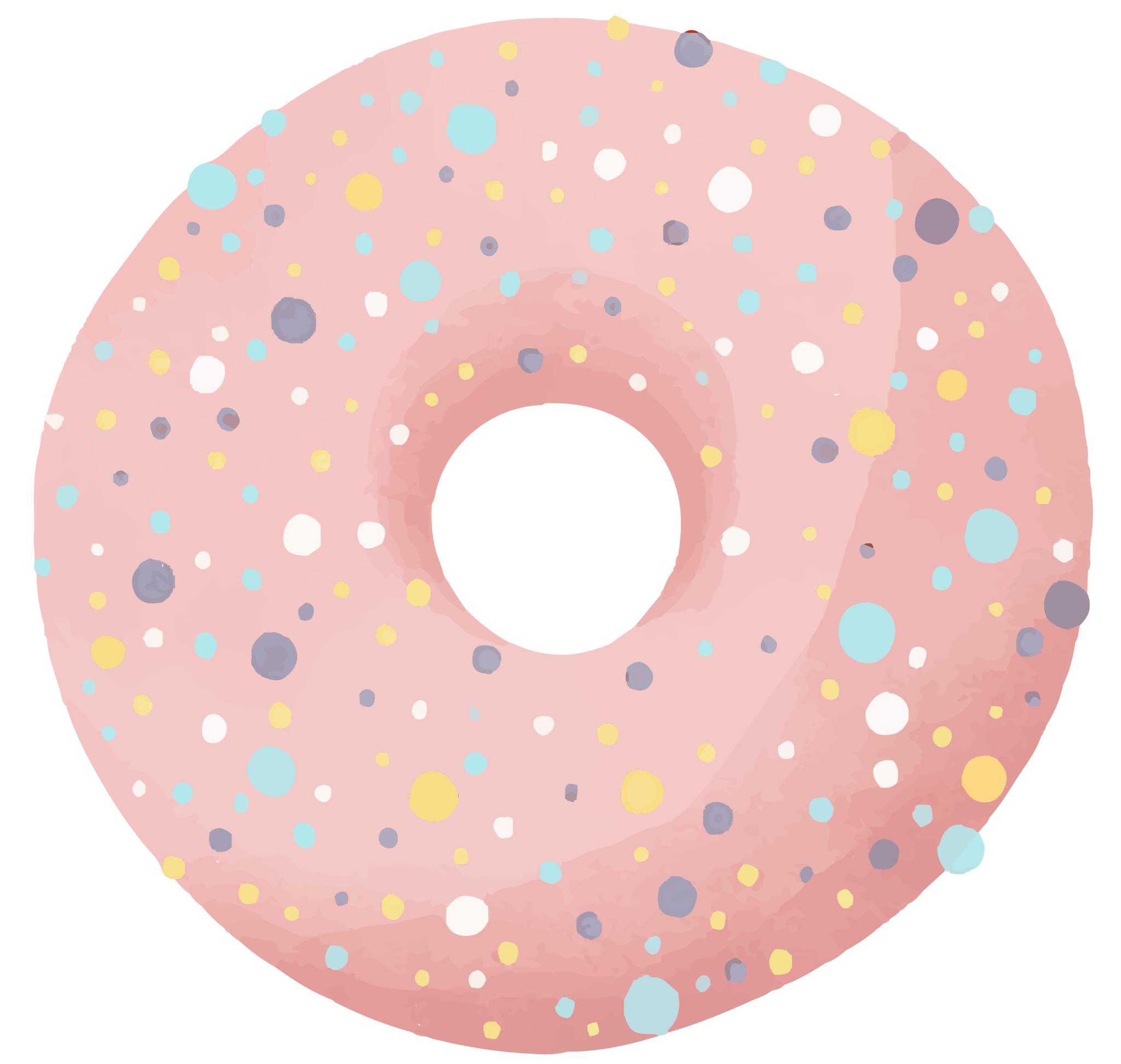 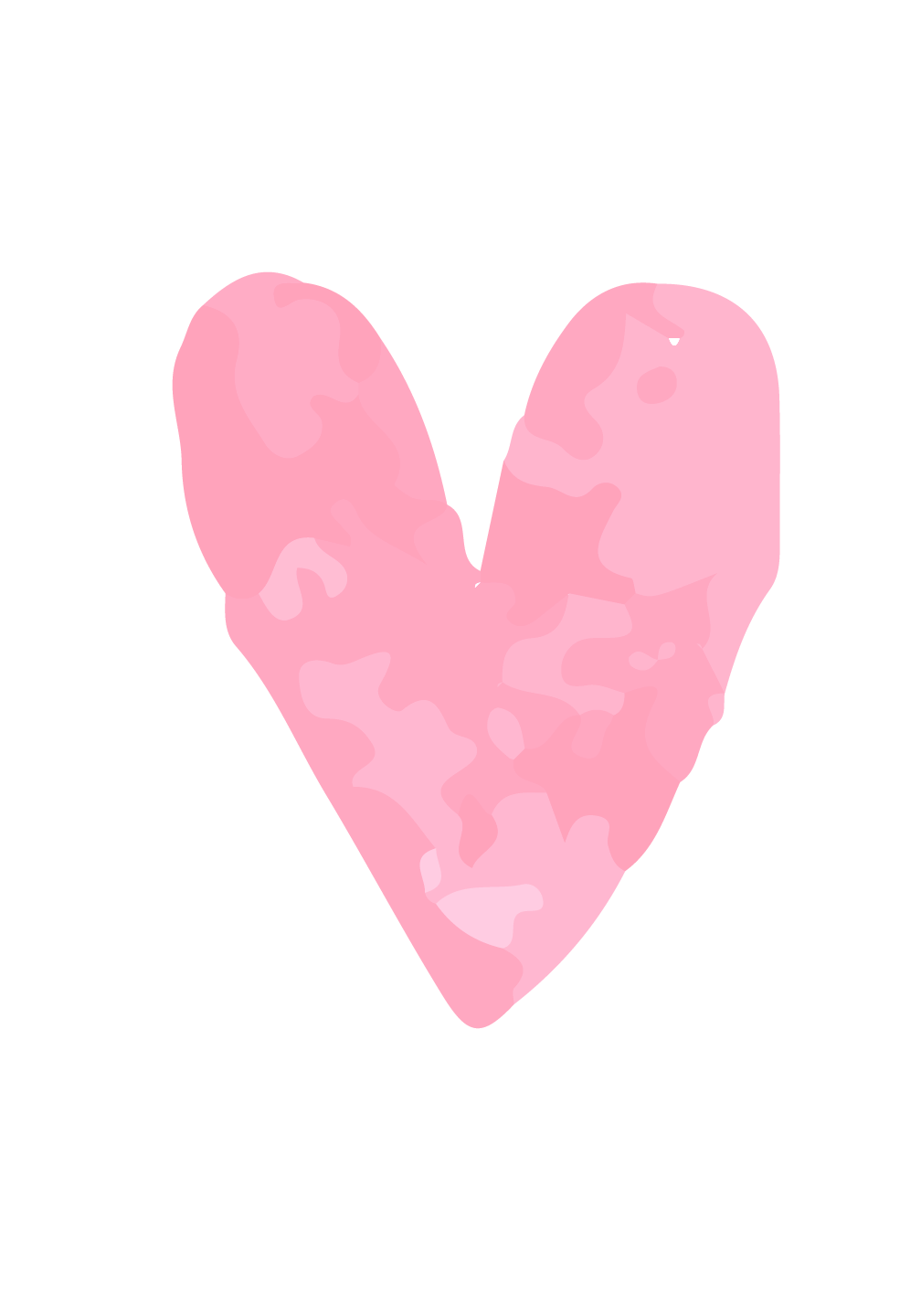 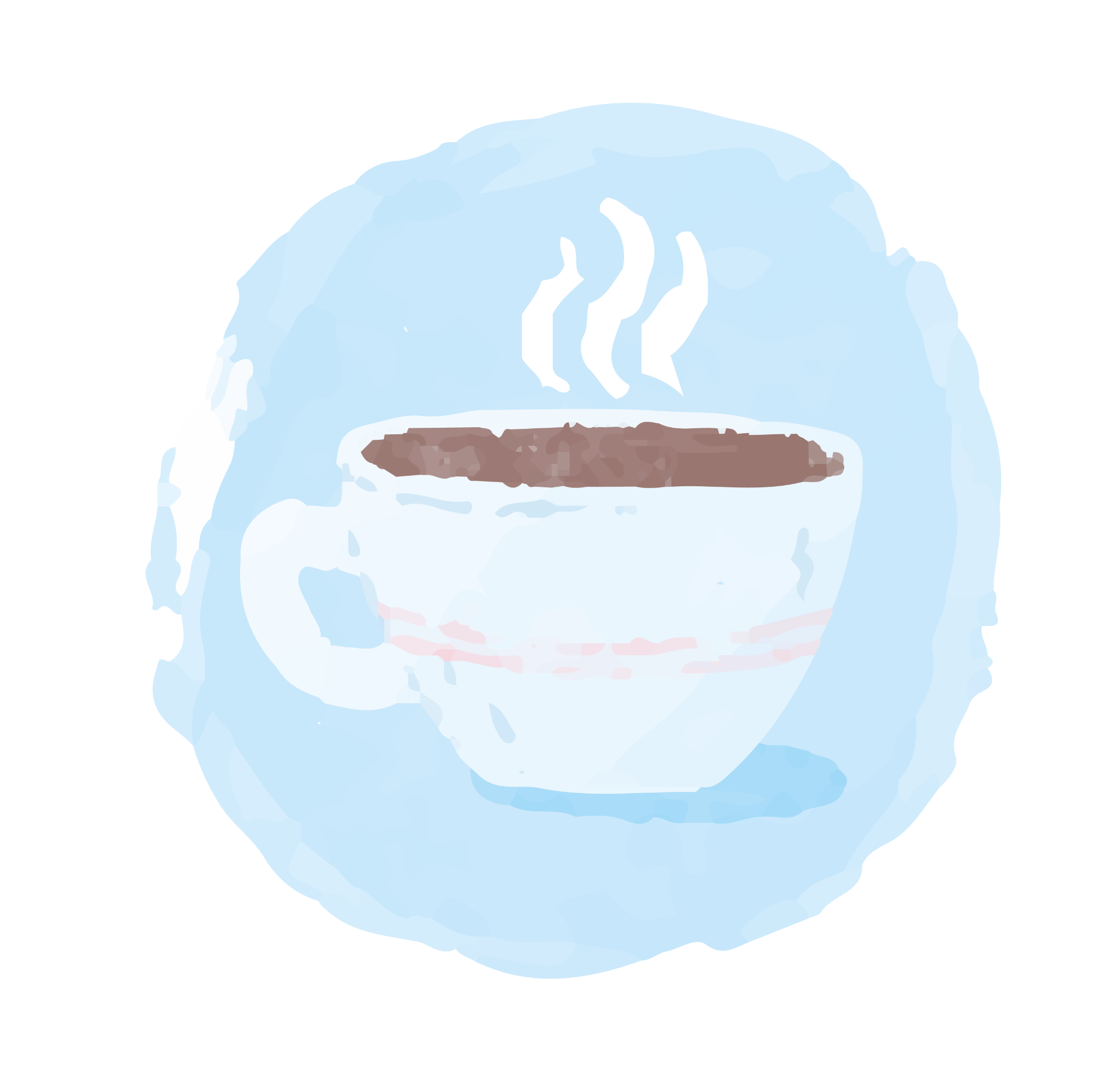 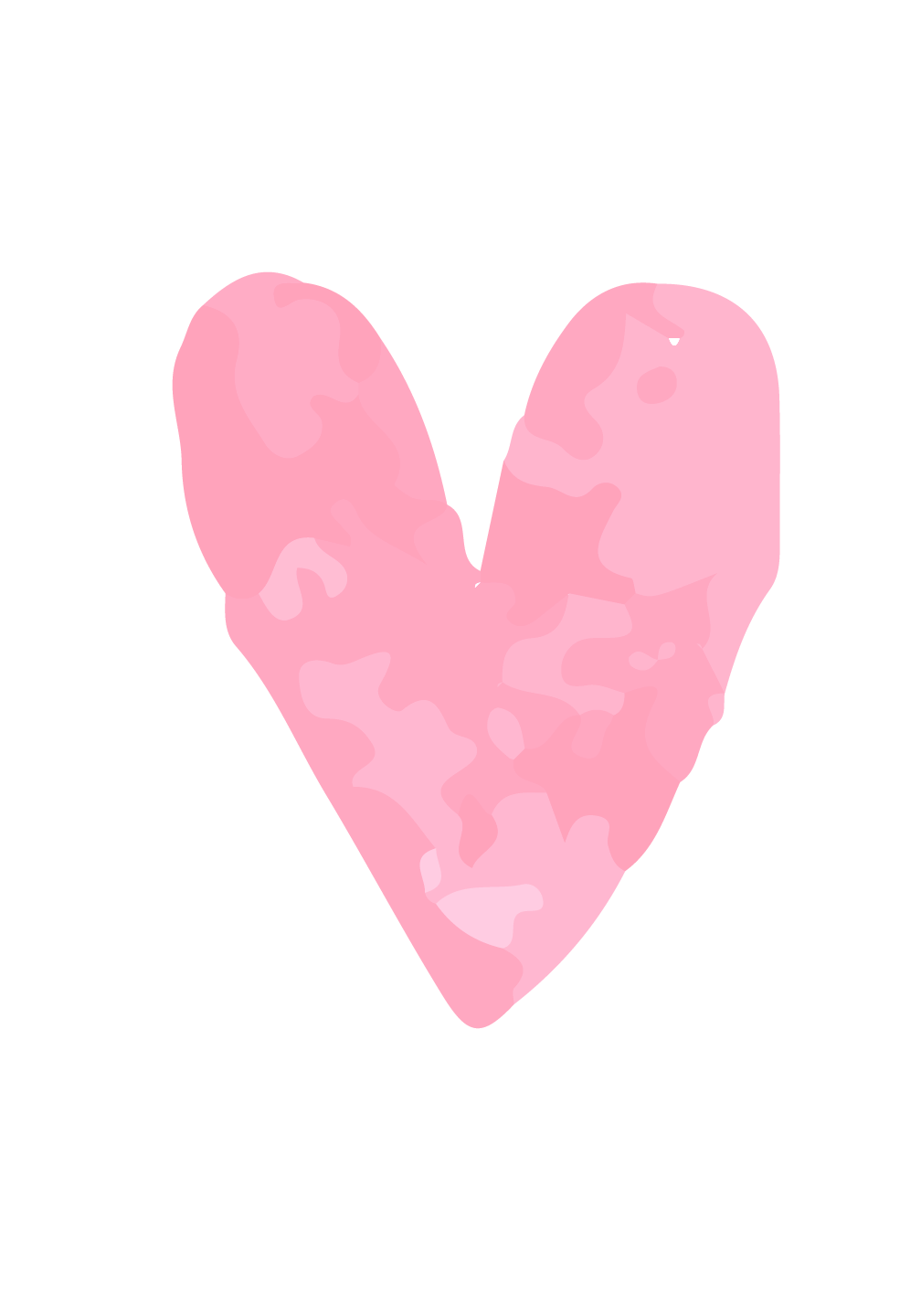 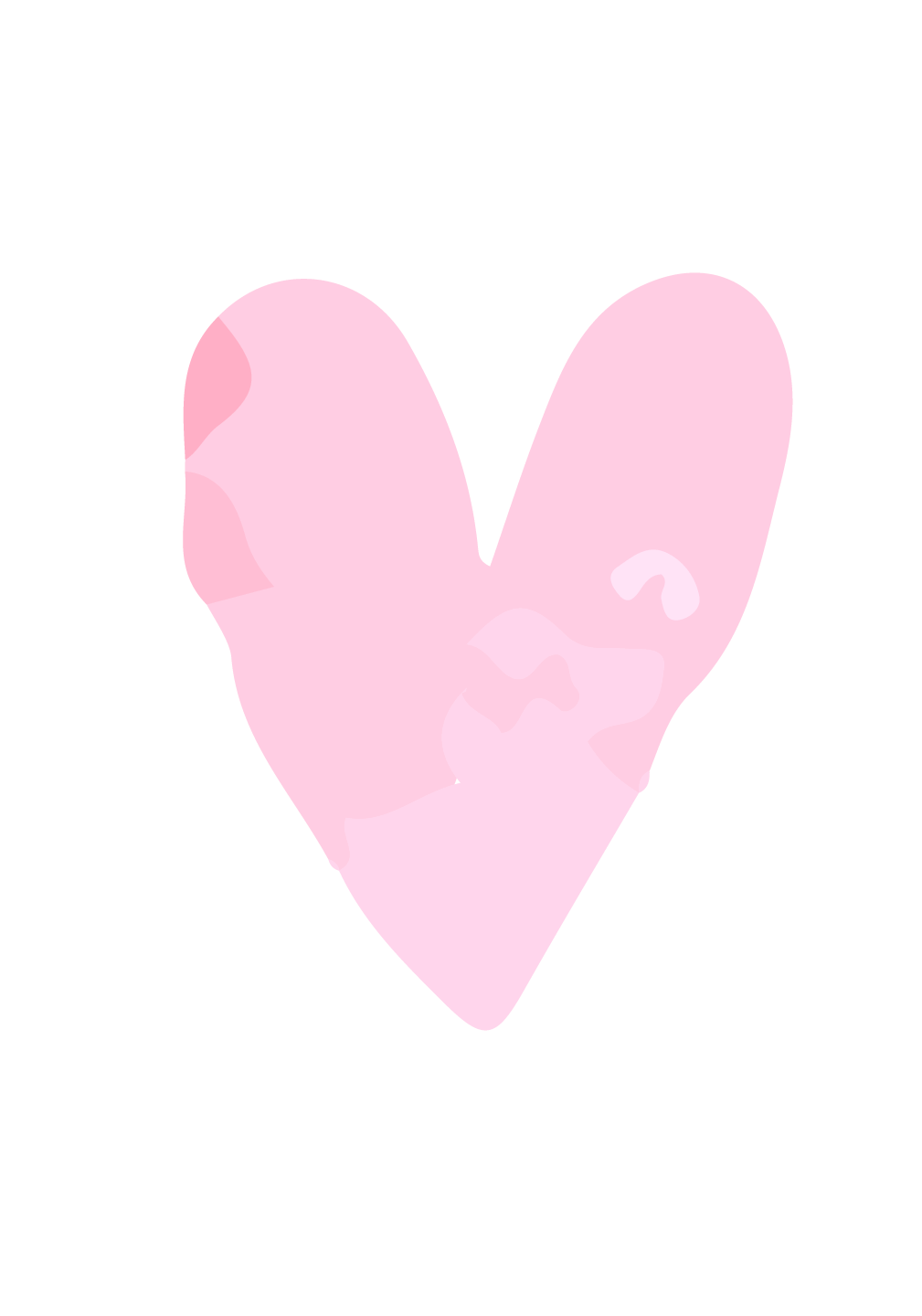 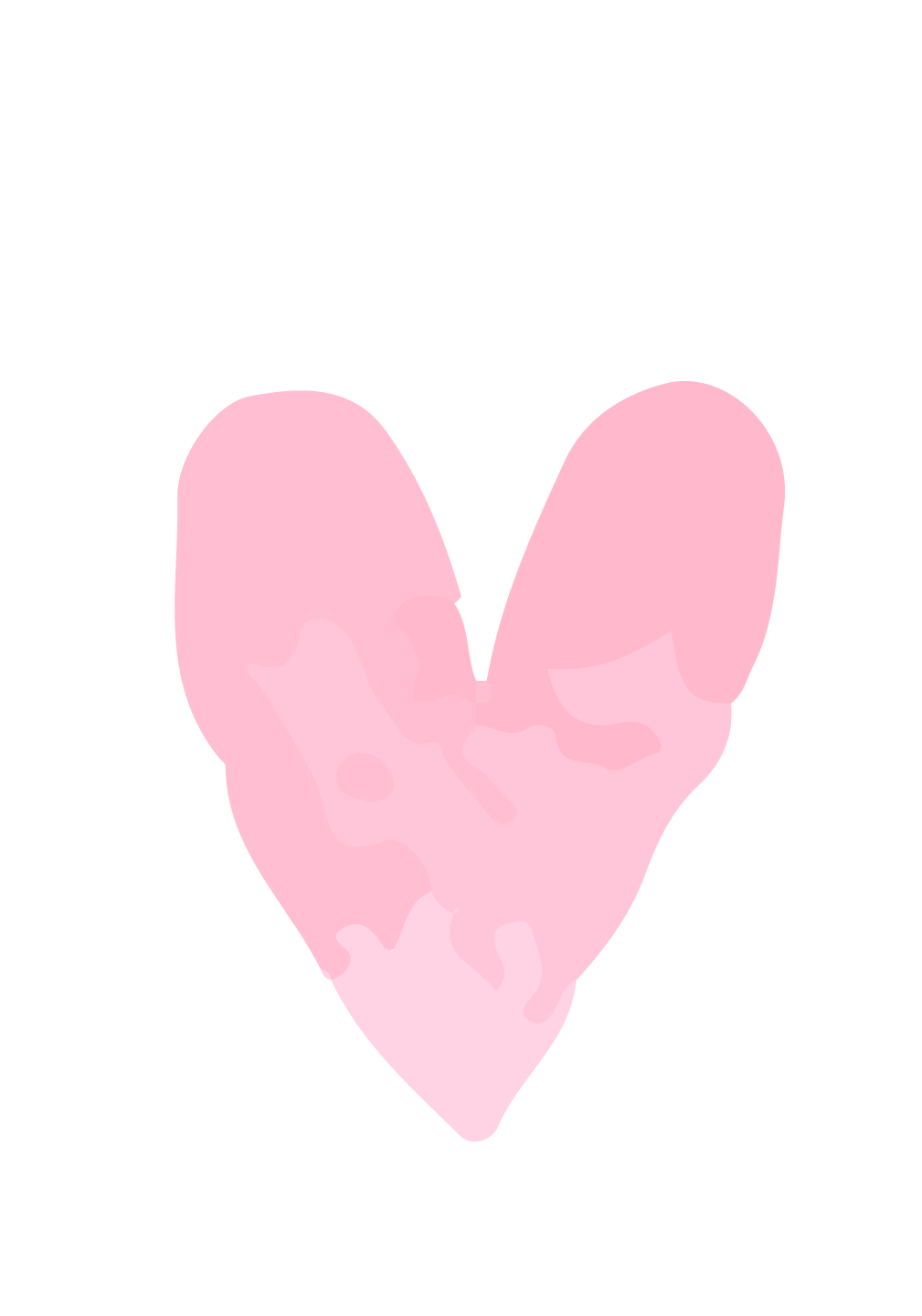 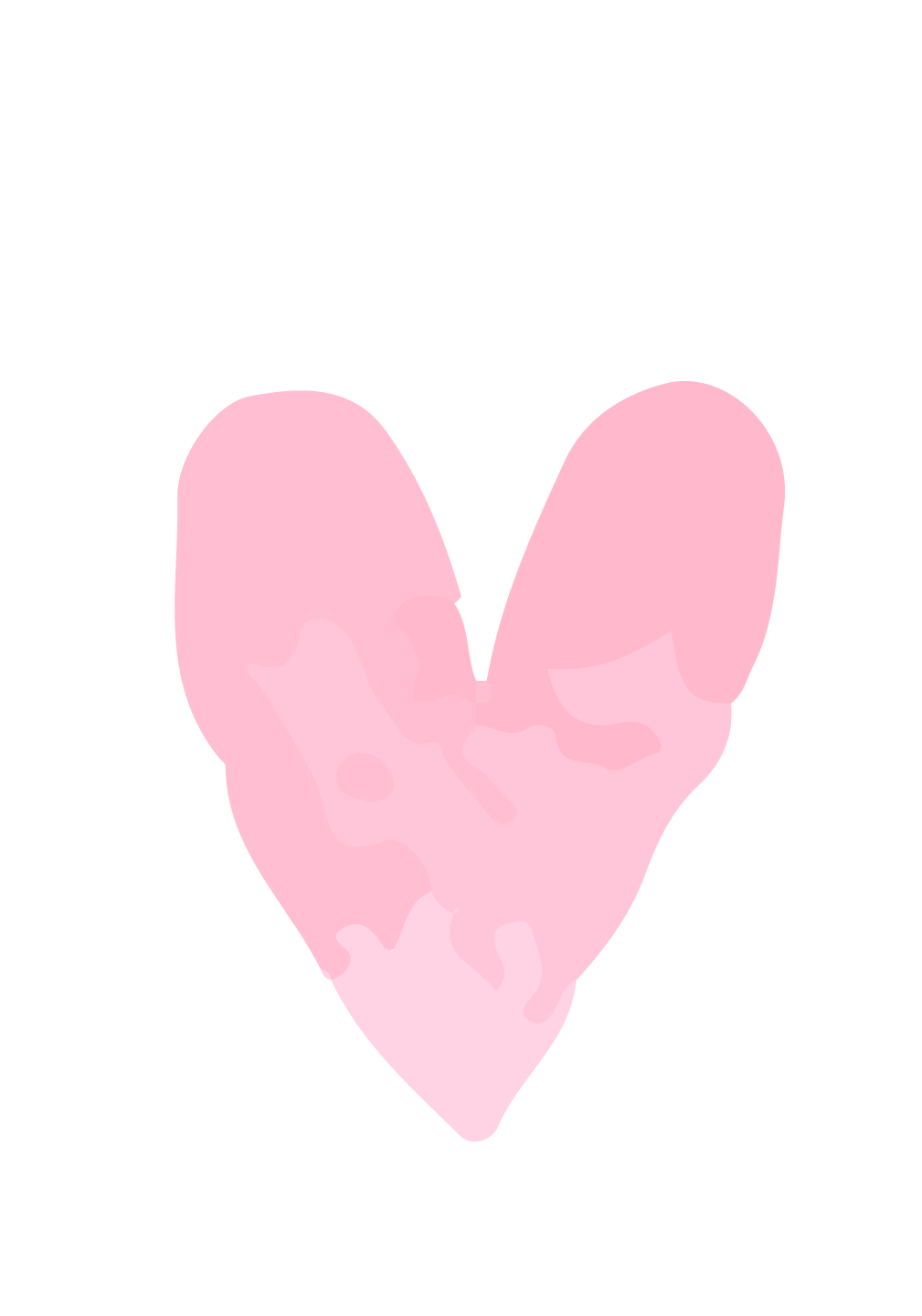 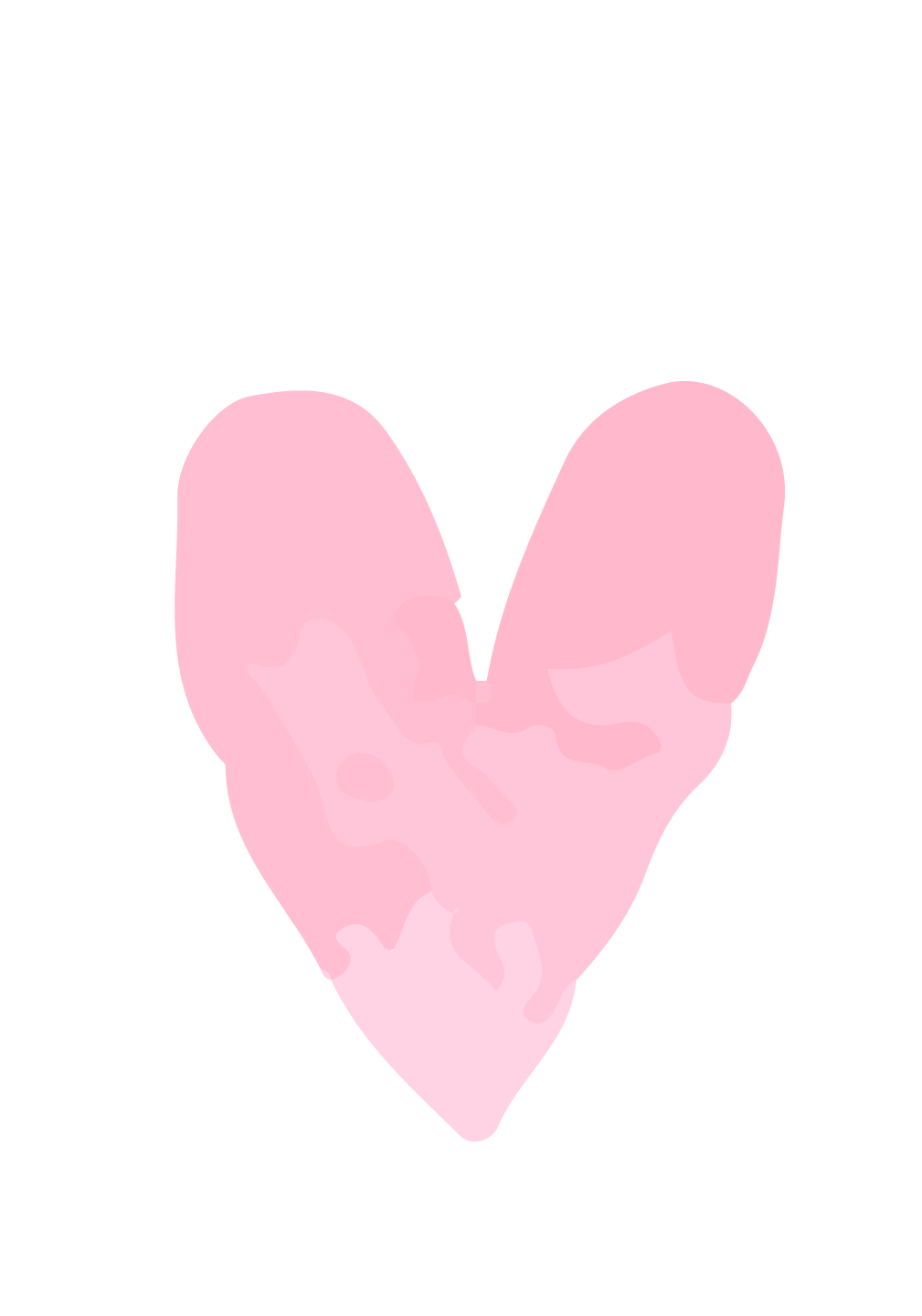 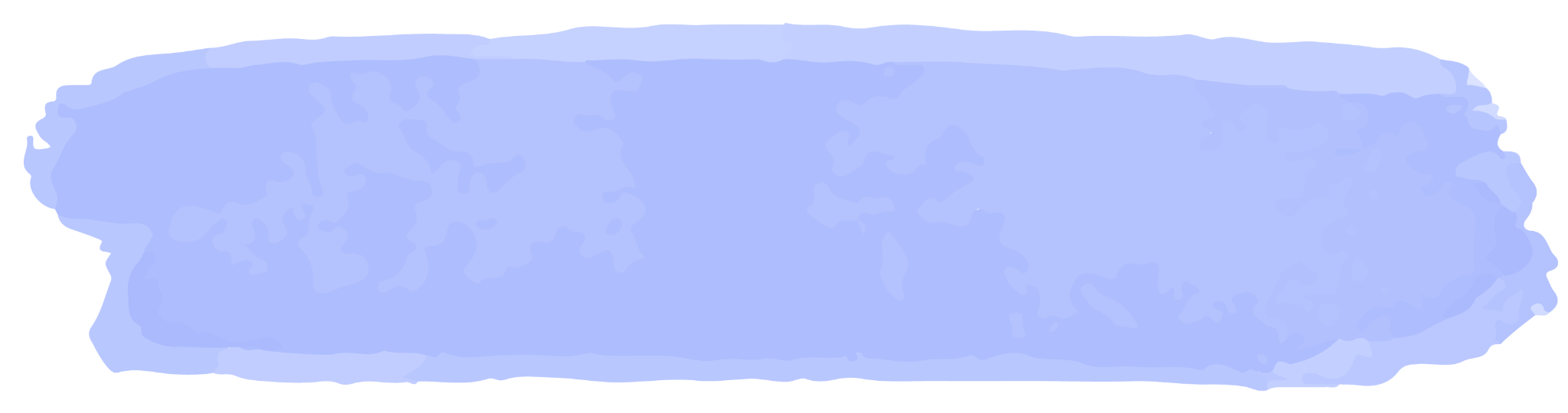 A picture is worth a thousand words
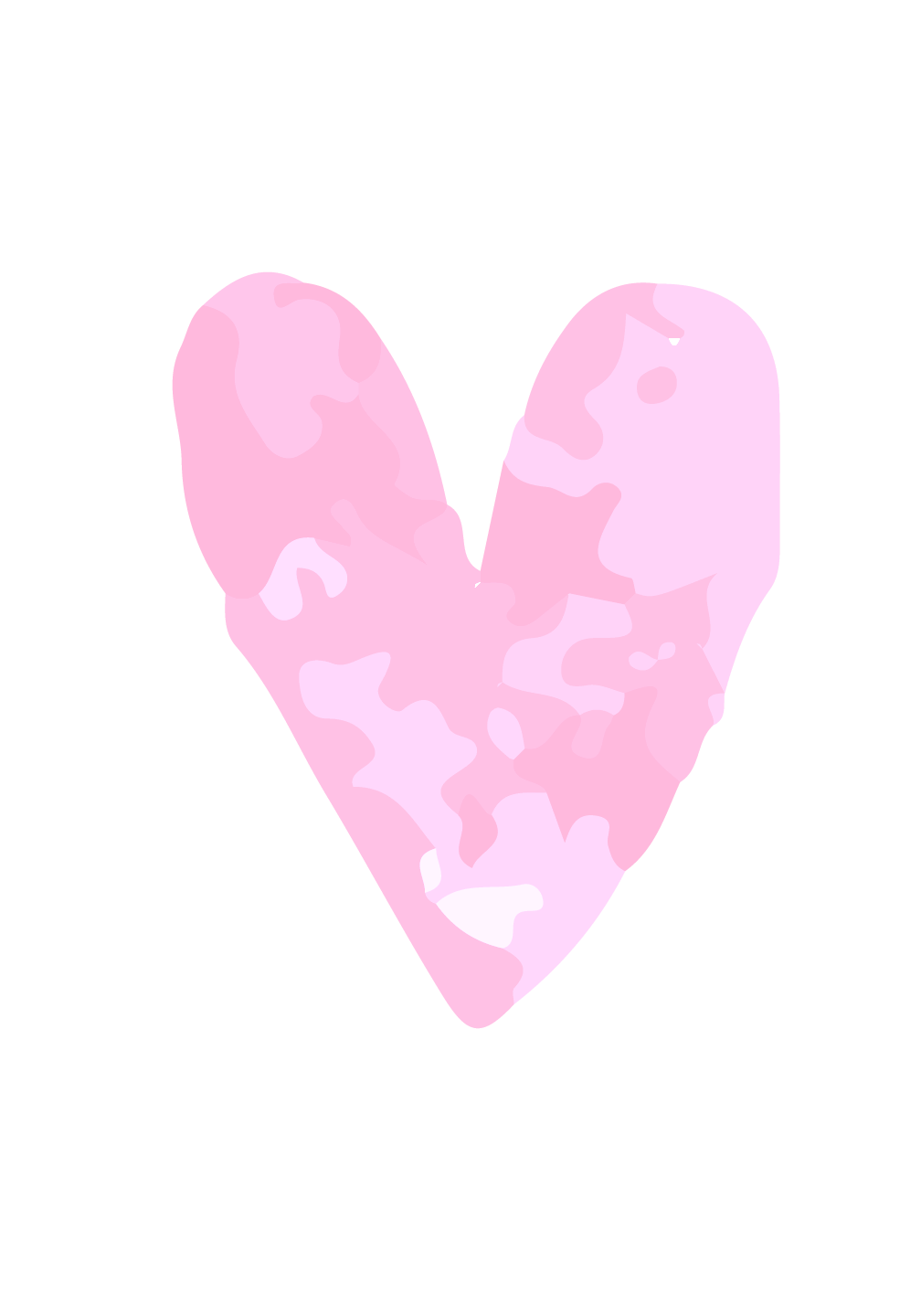 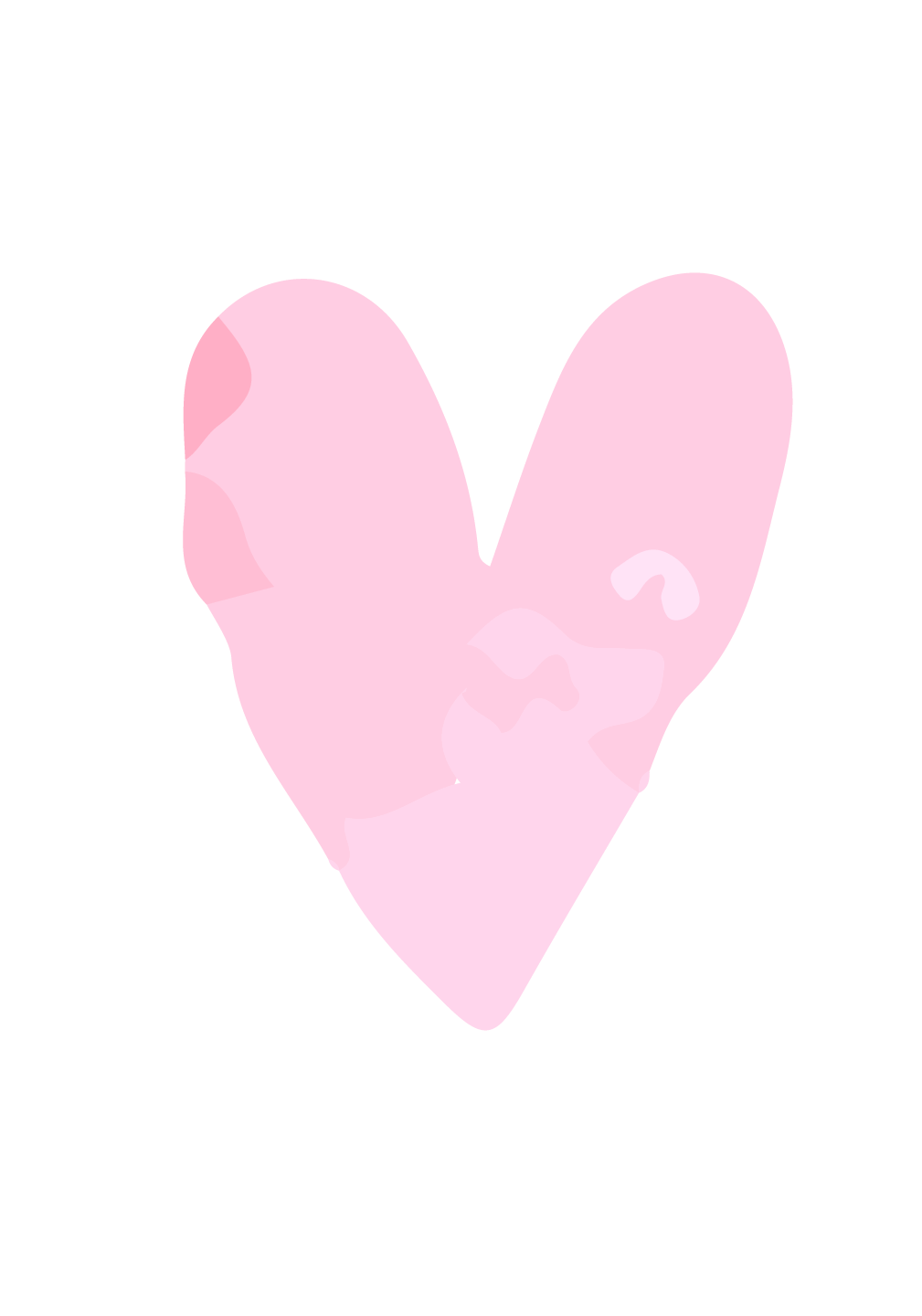 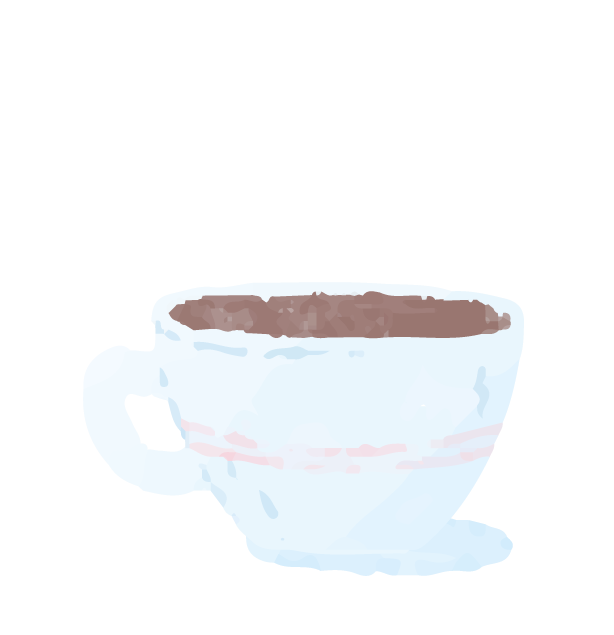 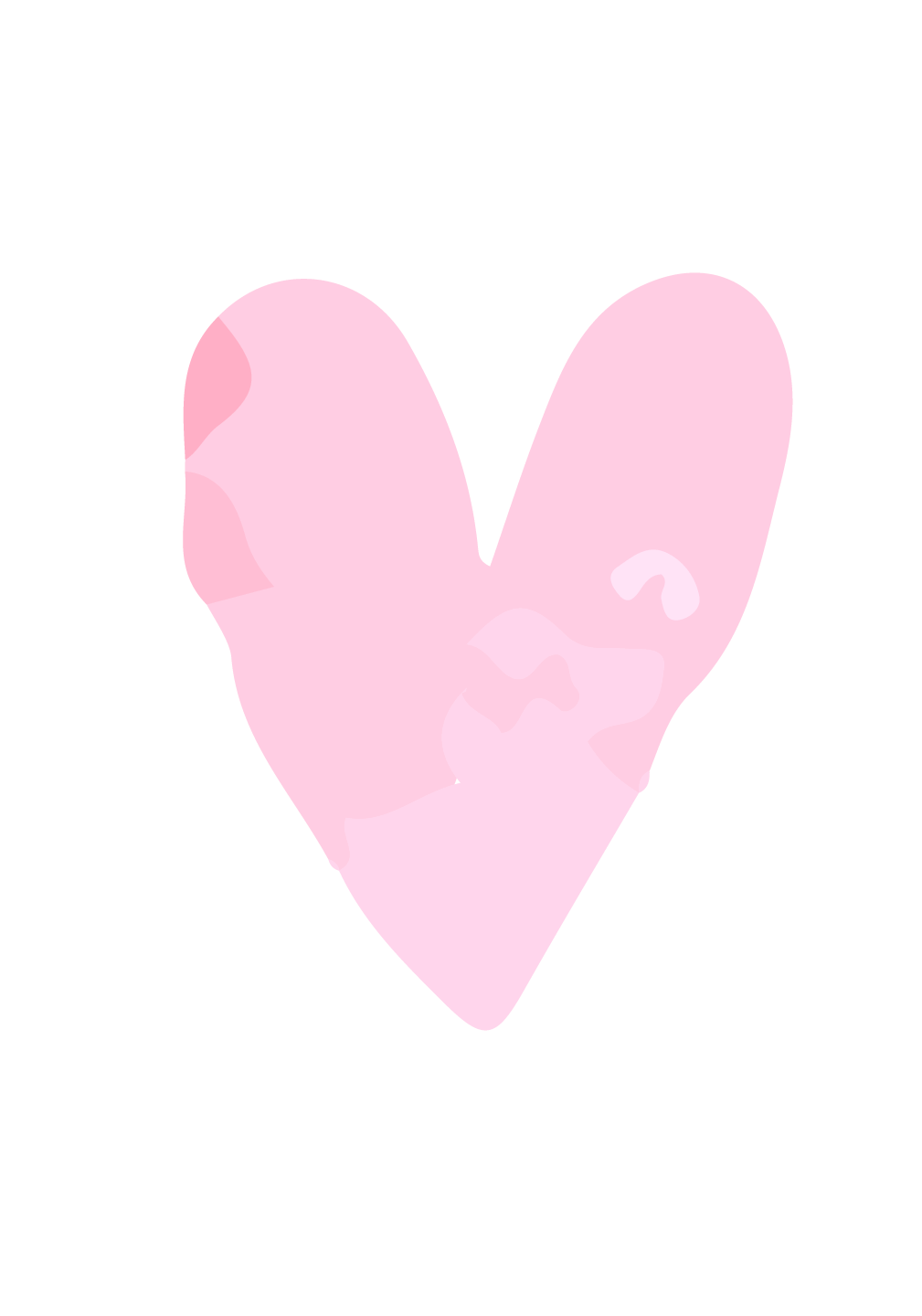 May
Sep
<
Jan
Mar
Jul
Nov
Dec
>
Feb
Jun
Oct
Apr
Aug
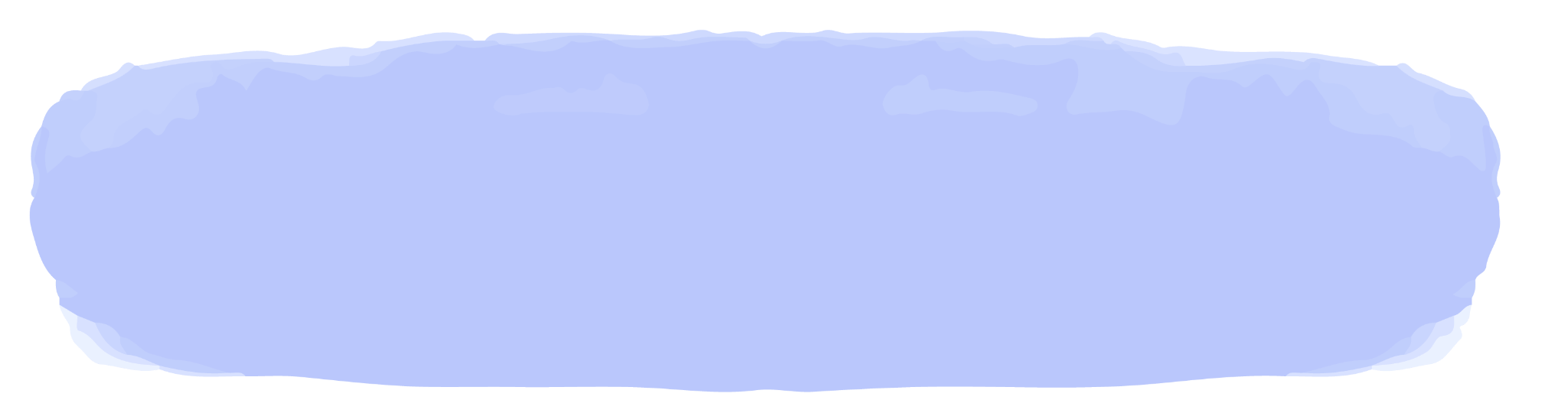 Birthdays
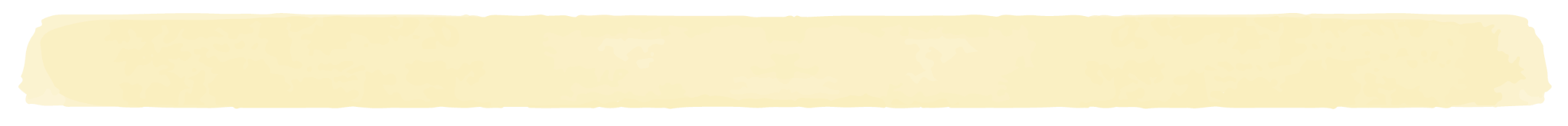 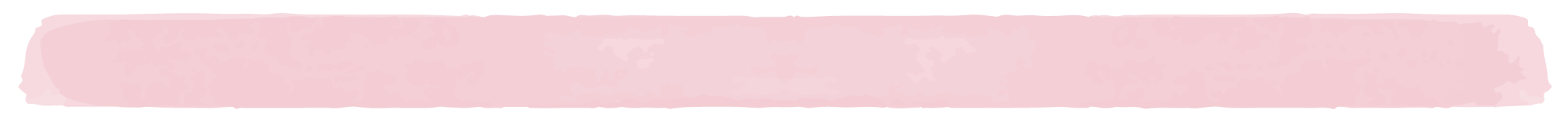 May
Sep
<
Jan
Mar
Jul
Nov
Dec
>
Feb
Jun
Oct
Apr
Aug
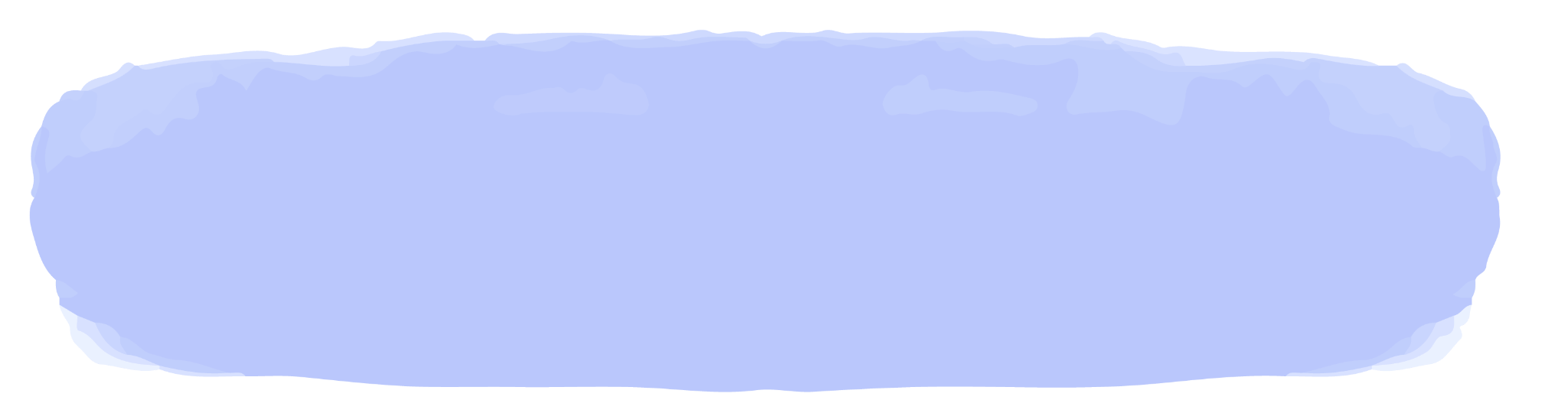 Contacts
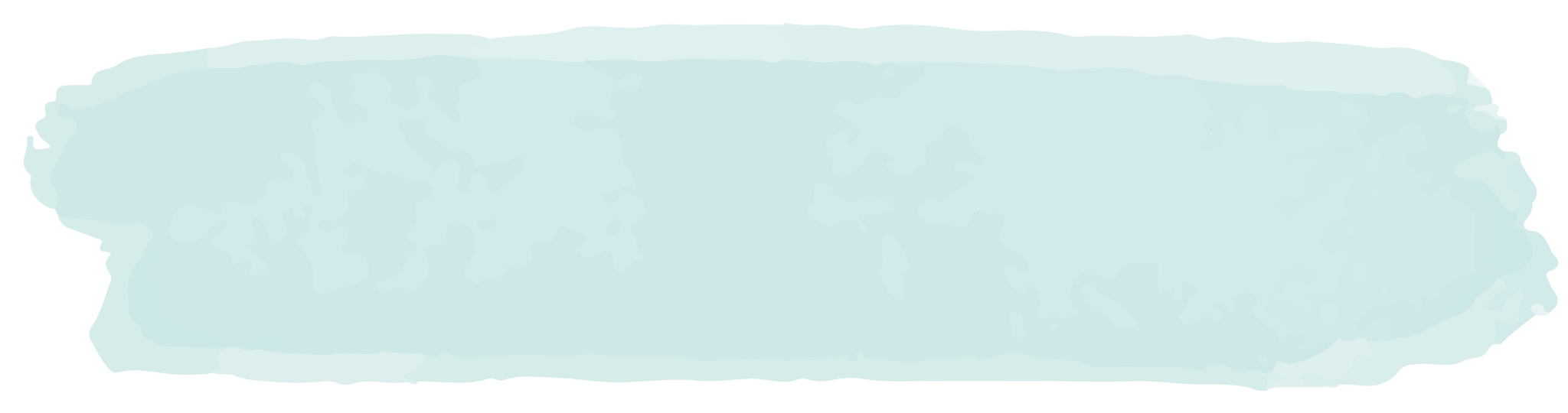 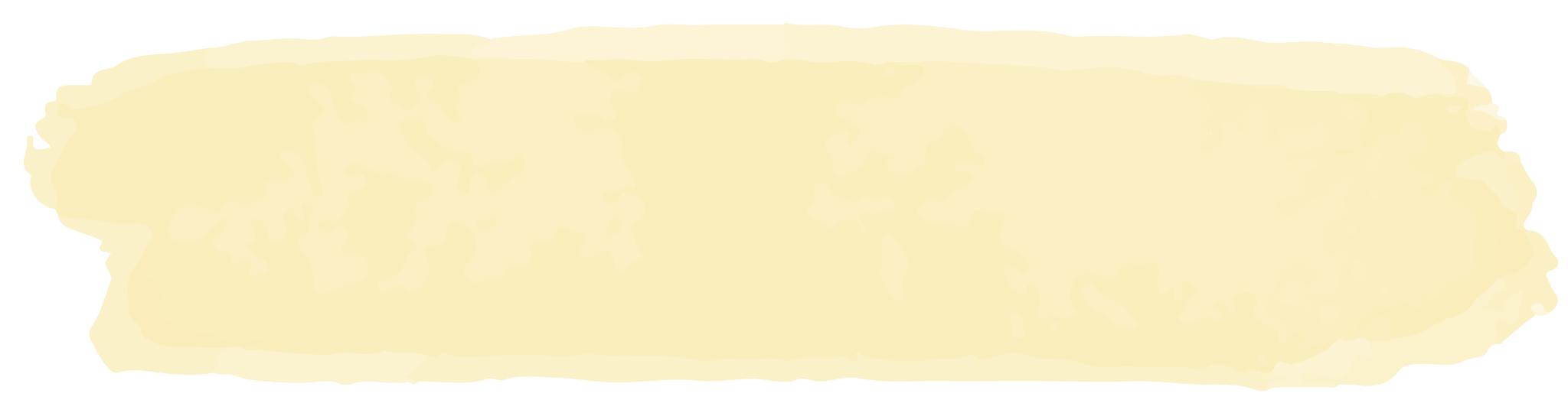 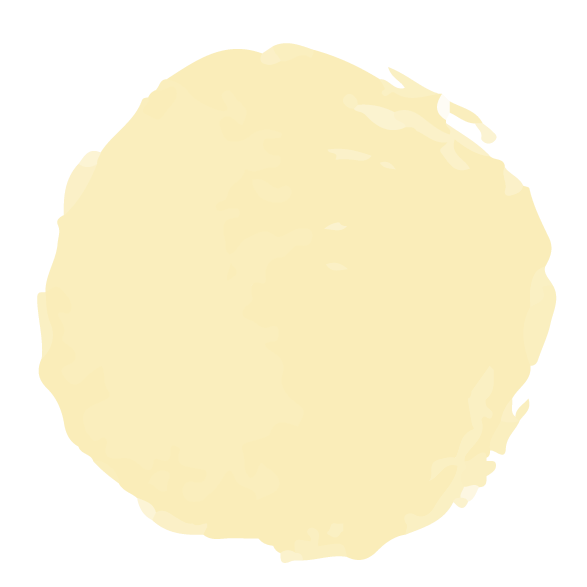 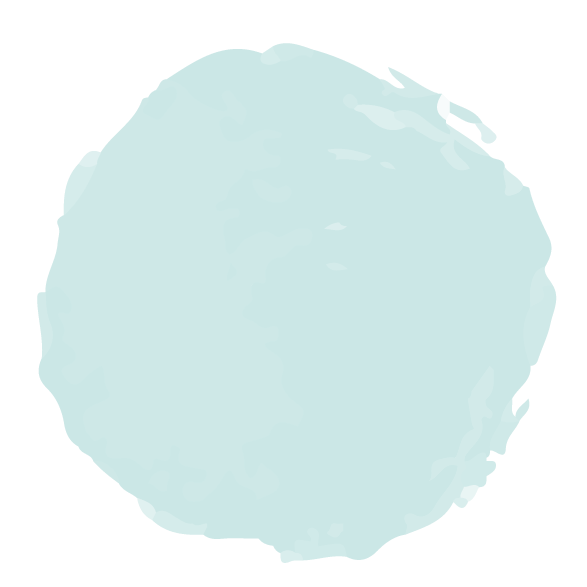 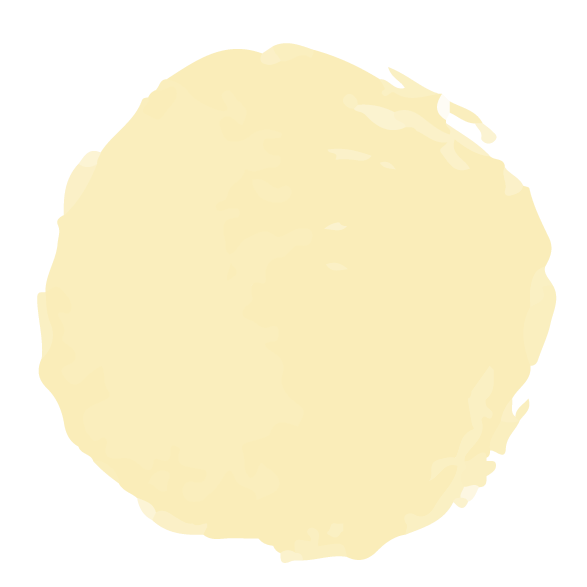 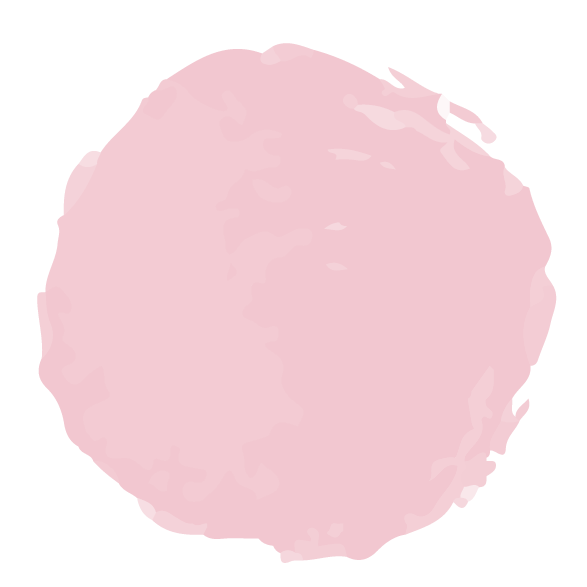 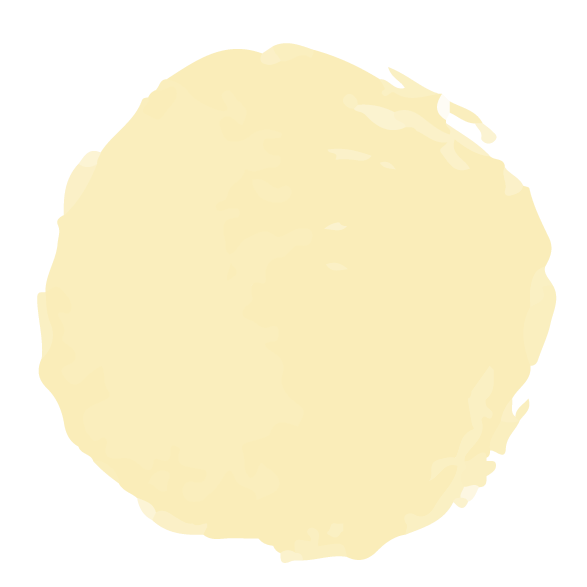 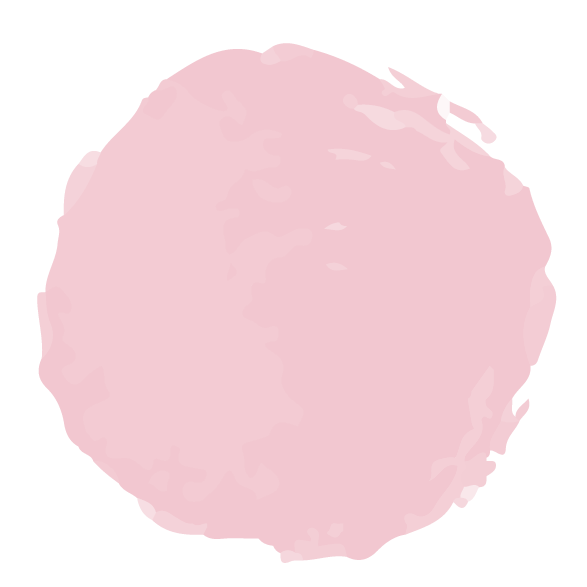 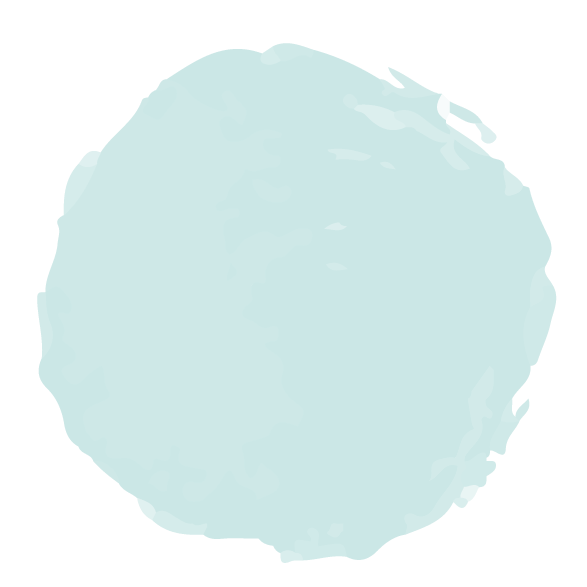 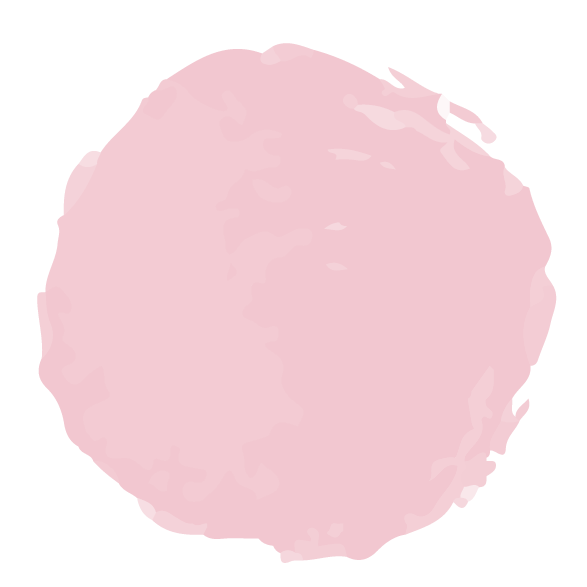 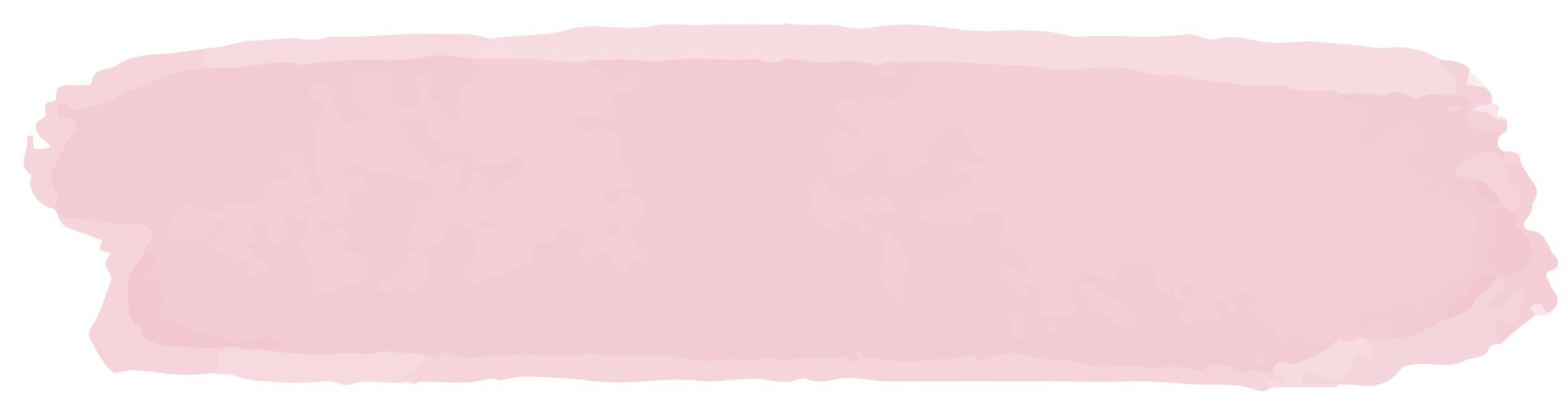 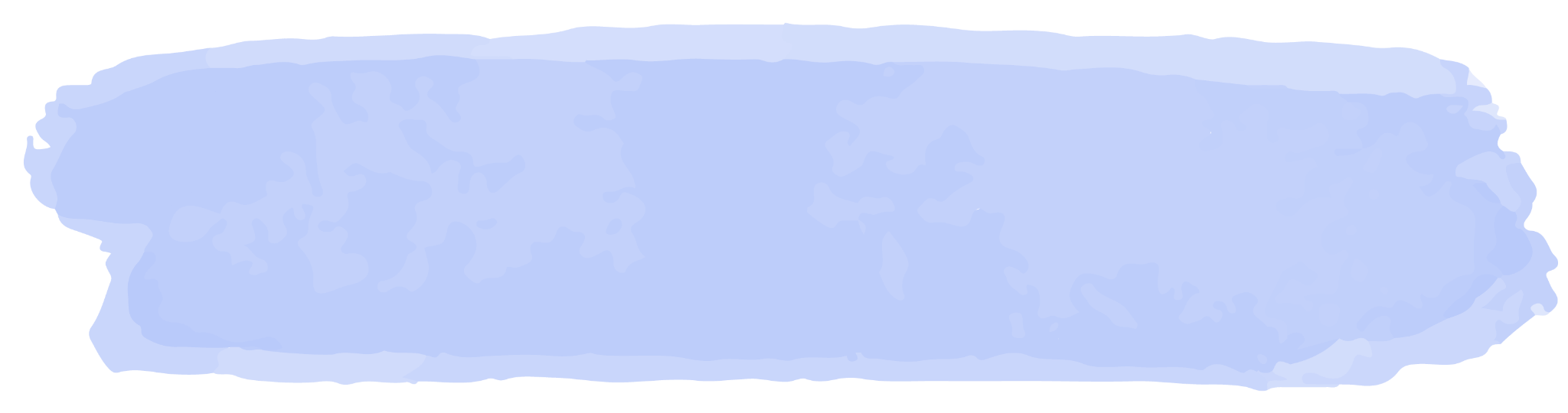 May
Sep
<
Jan
Mar
Jul
Nov
Dec
>
Feb
Jun
Oct
Apr
Aug
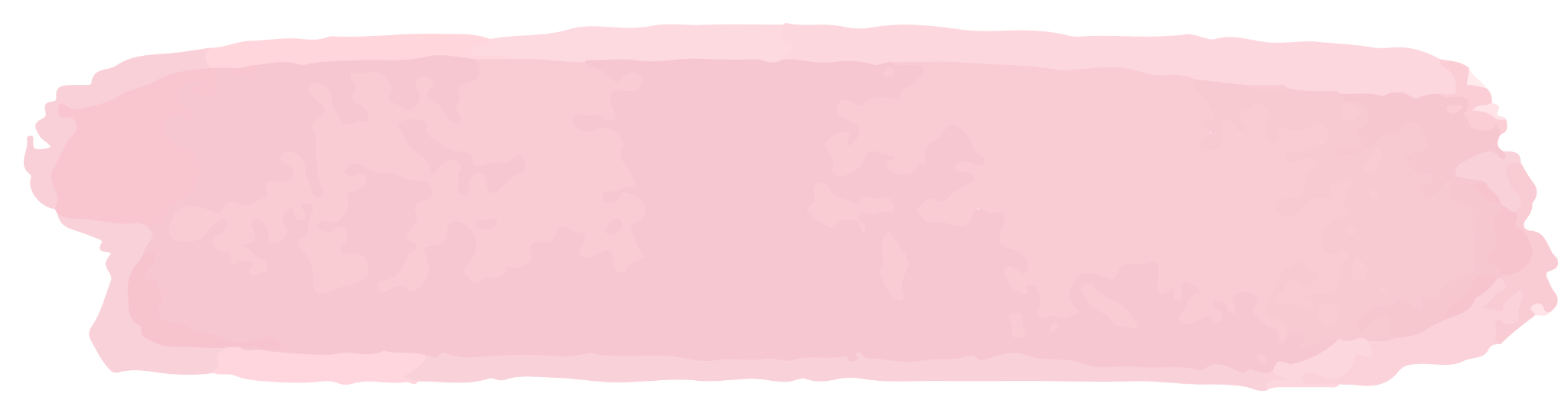 Thanks!
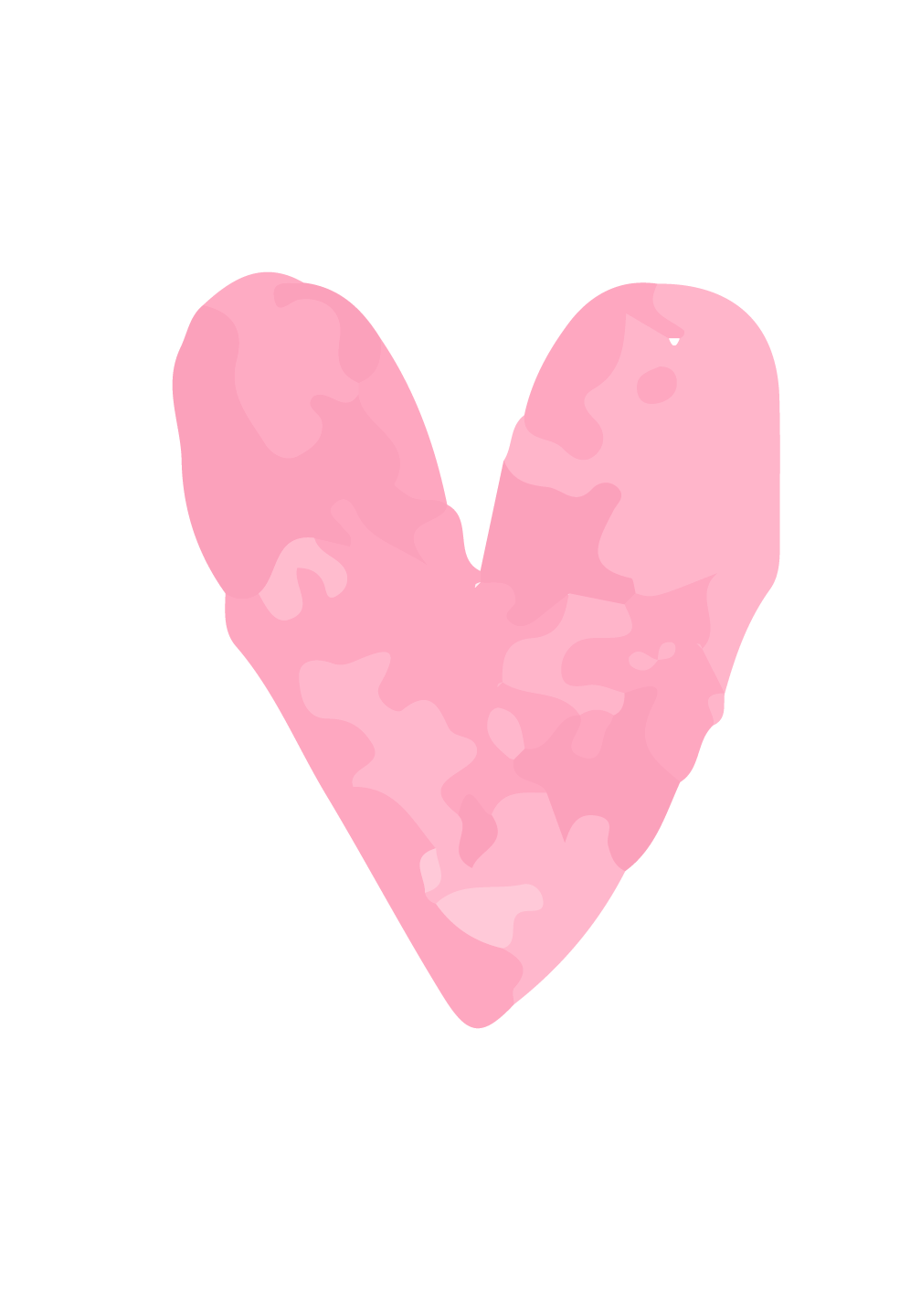 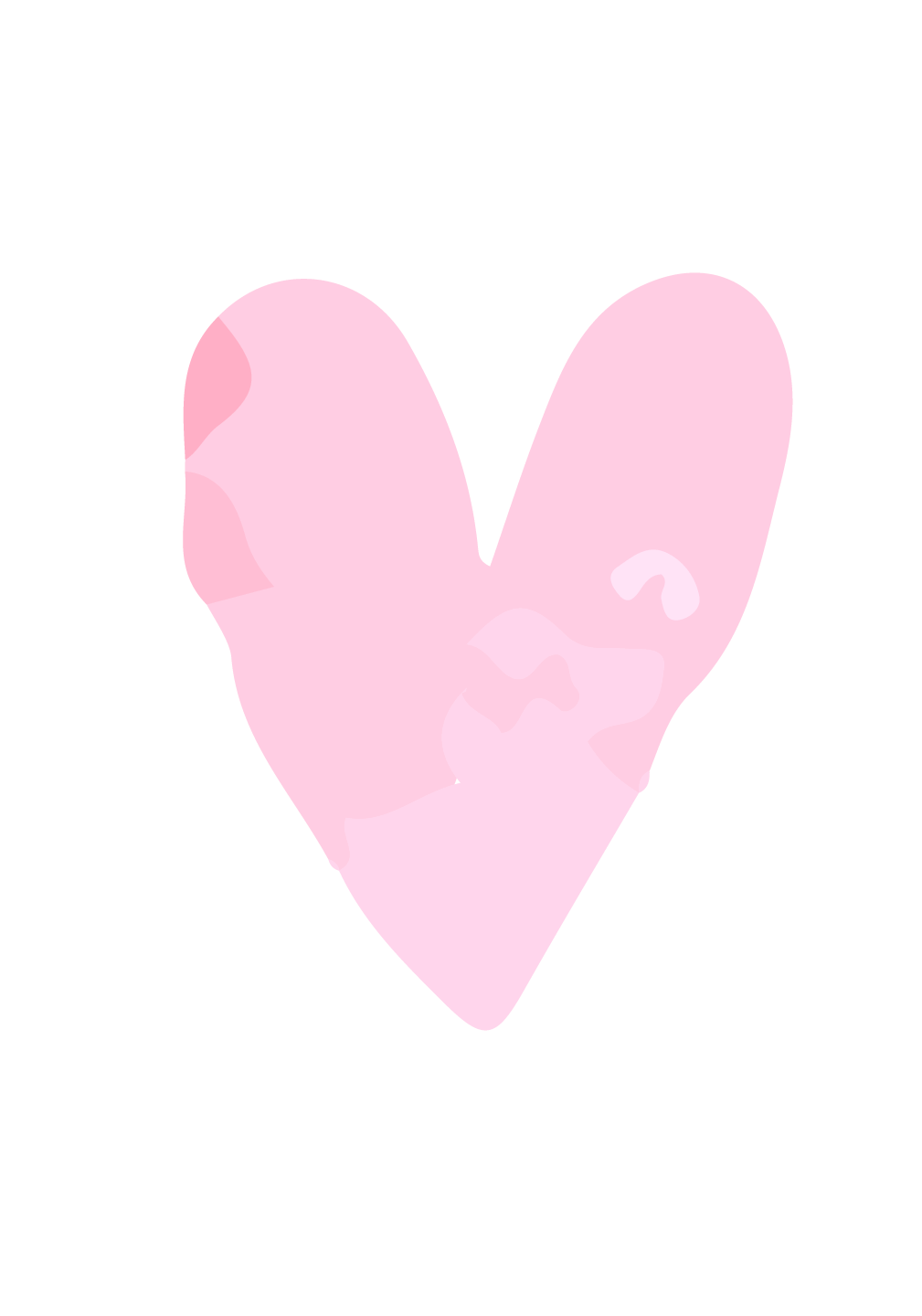 Do you have any questions?
youremail@freepik.com 
+91  620 421 838 
yourcompany.com
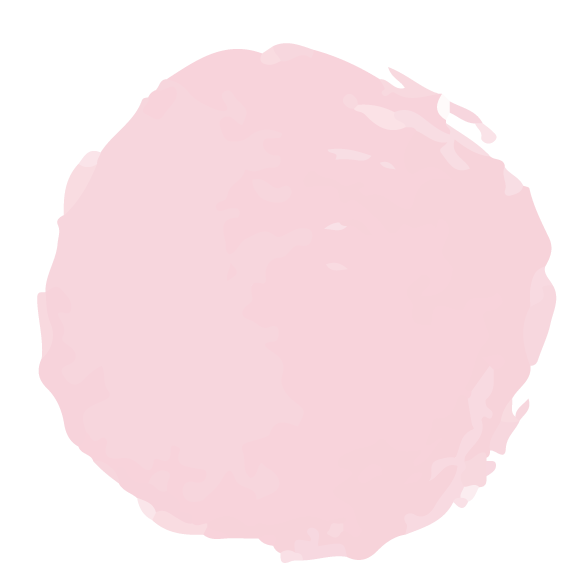 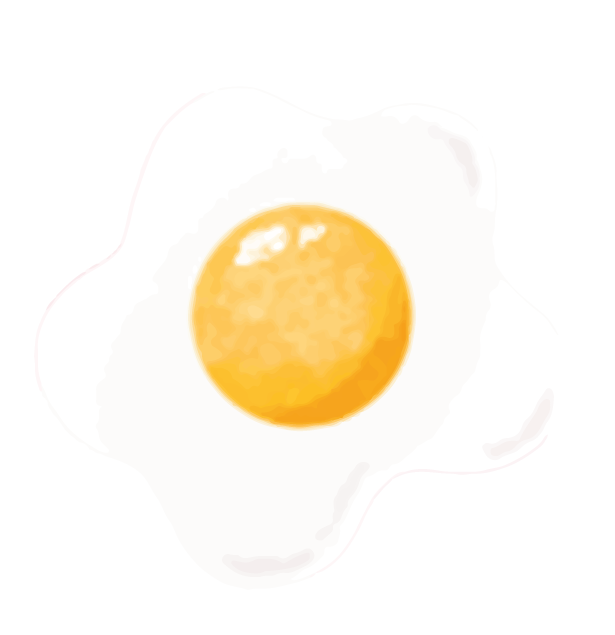 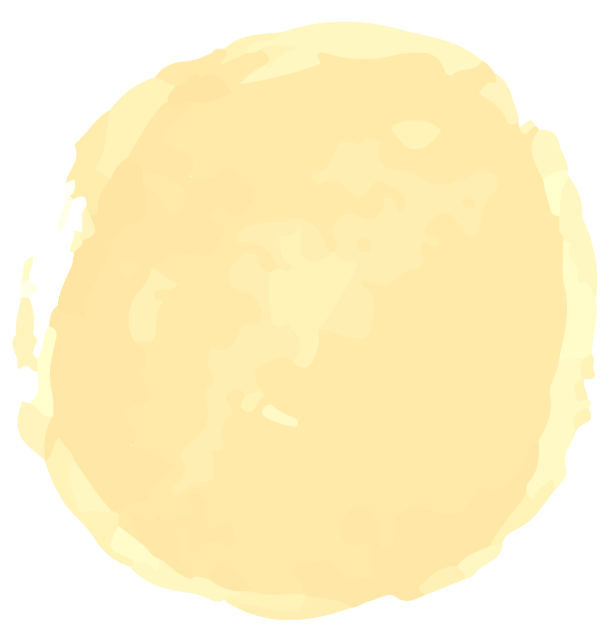 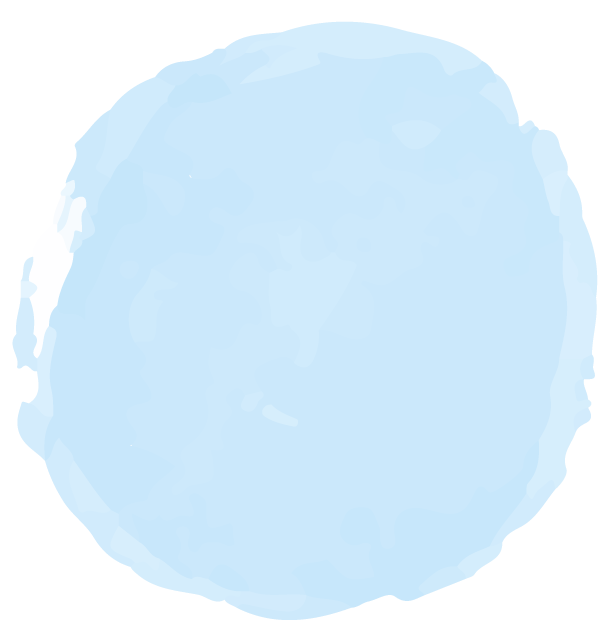 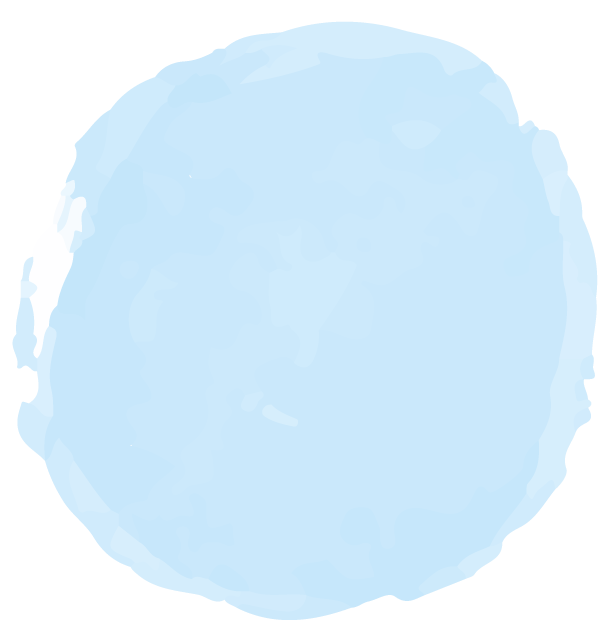 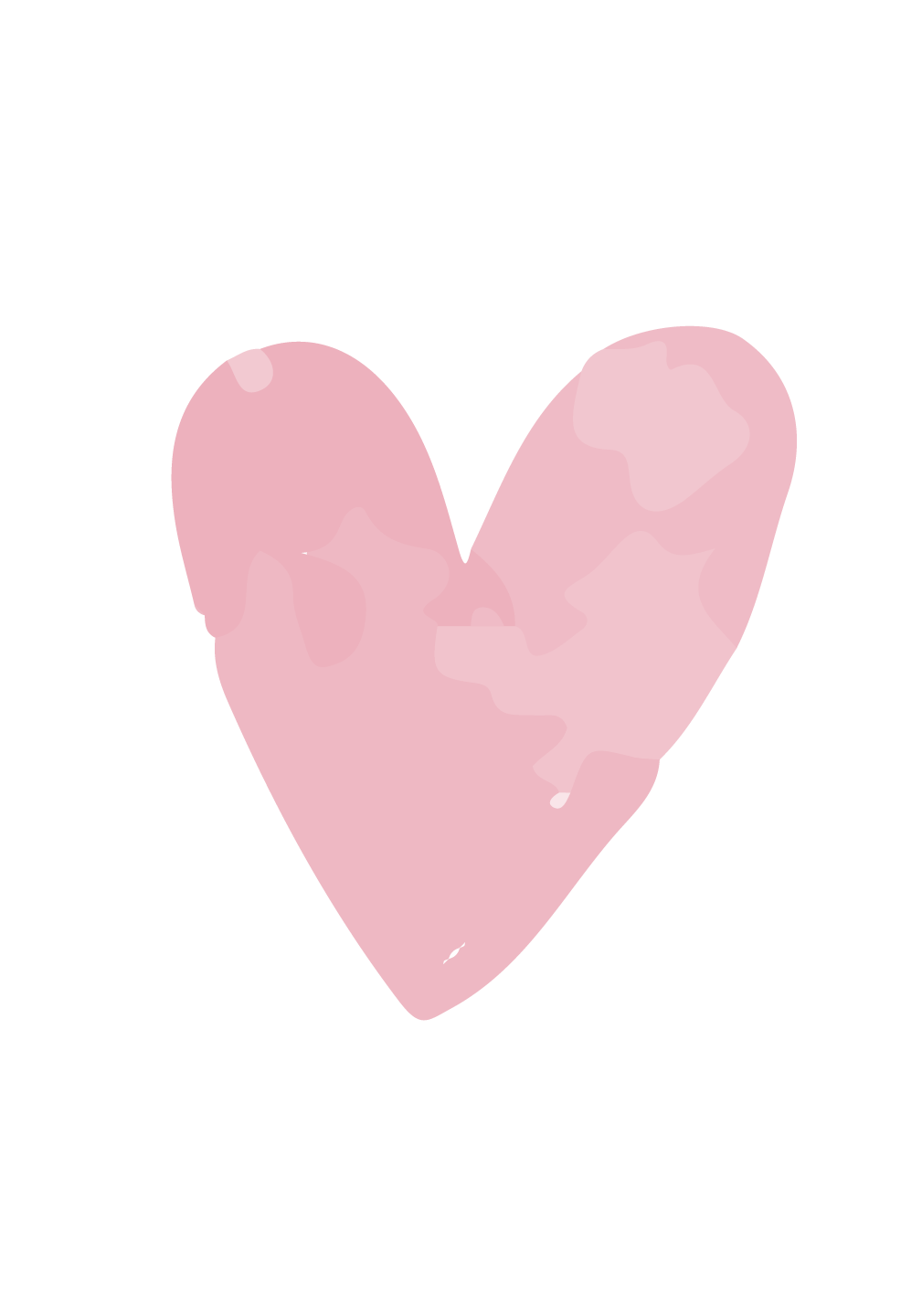 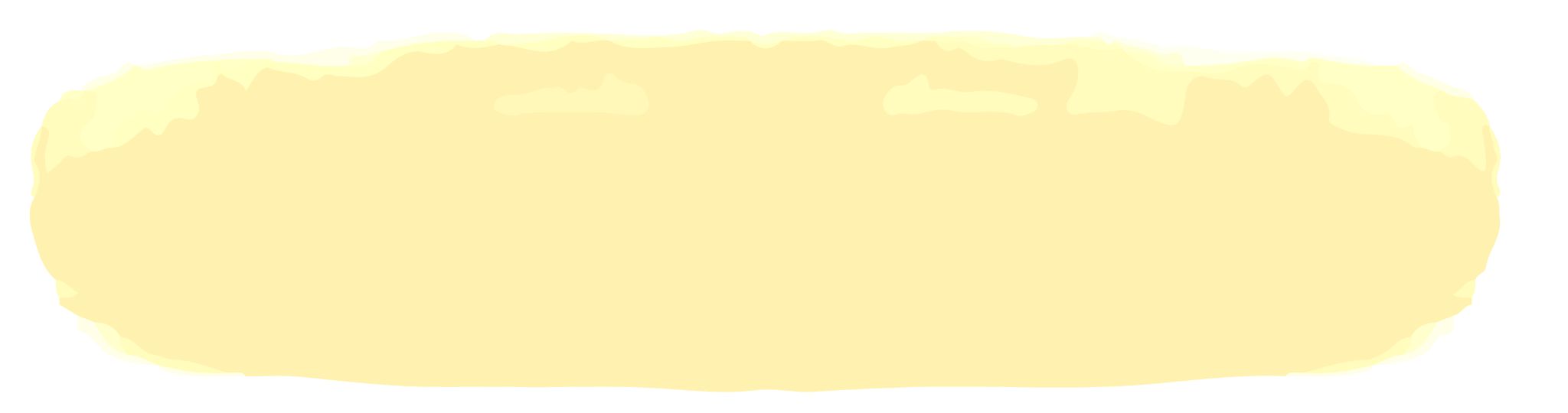 Please keep this slide for attribution
May
Sep
<
Jan
Mar
Jul
Nov
Dec
>
Feb
Jun
Oct
Apr
Aug
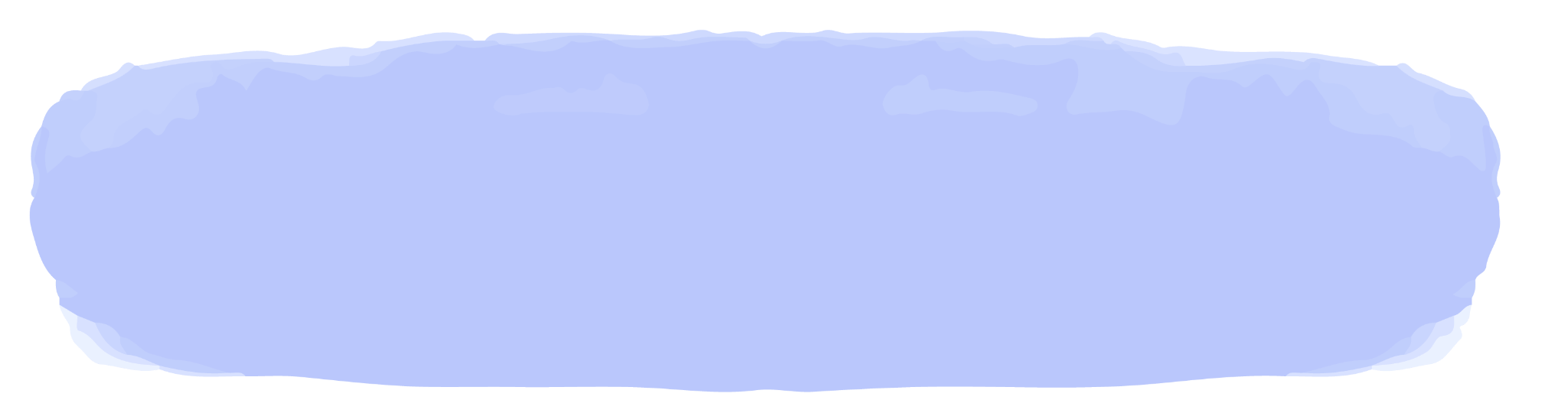 Alternative Resources
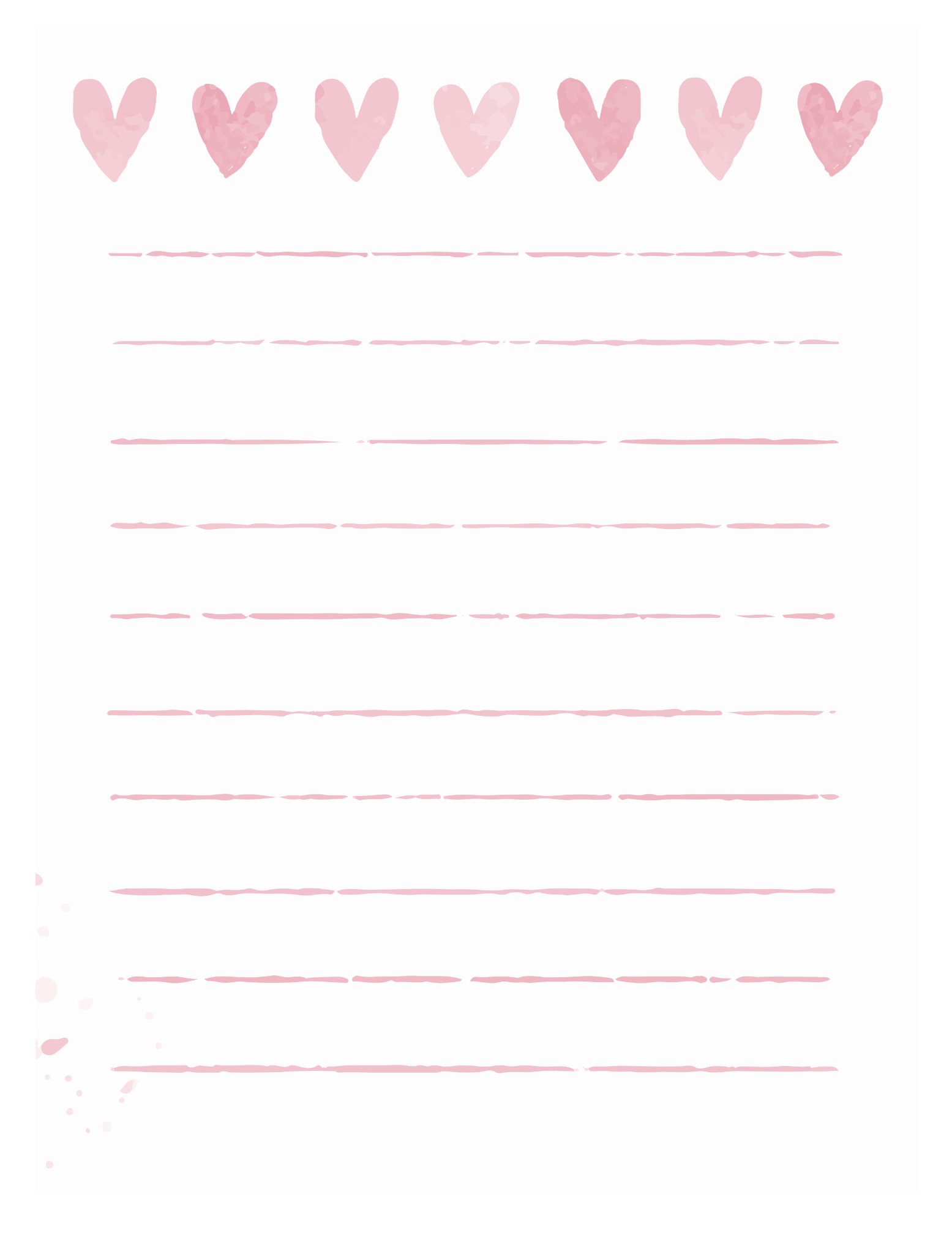 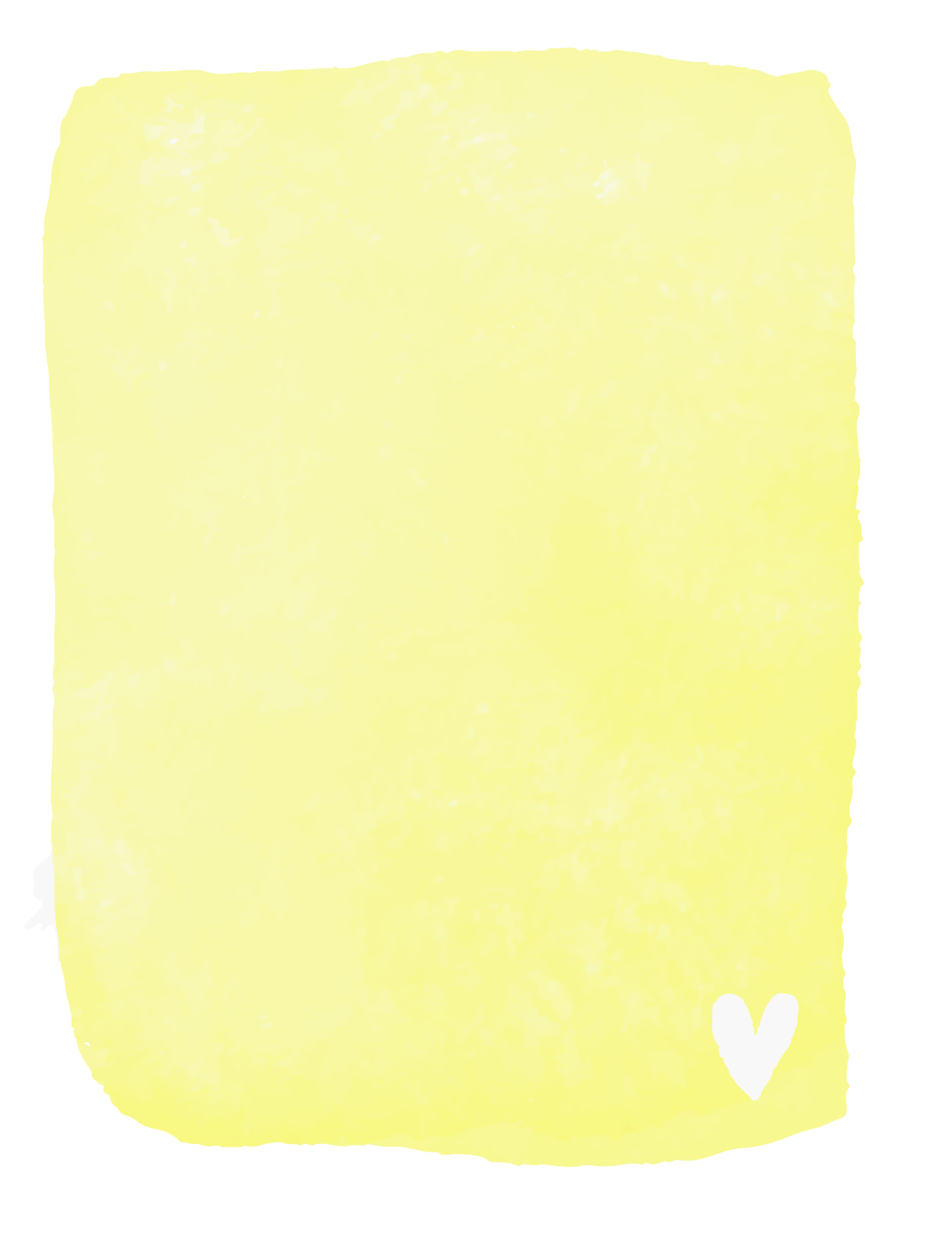 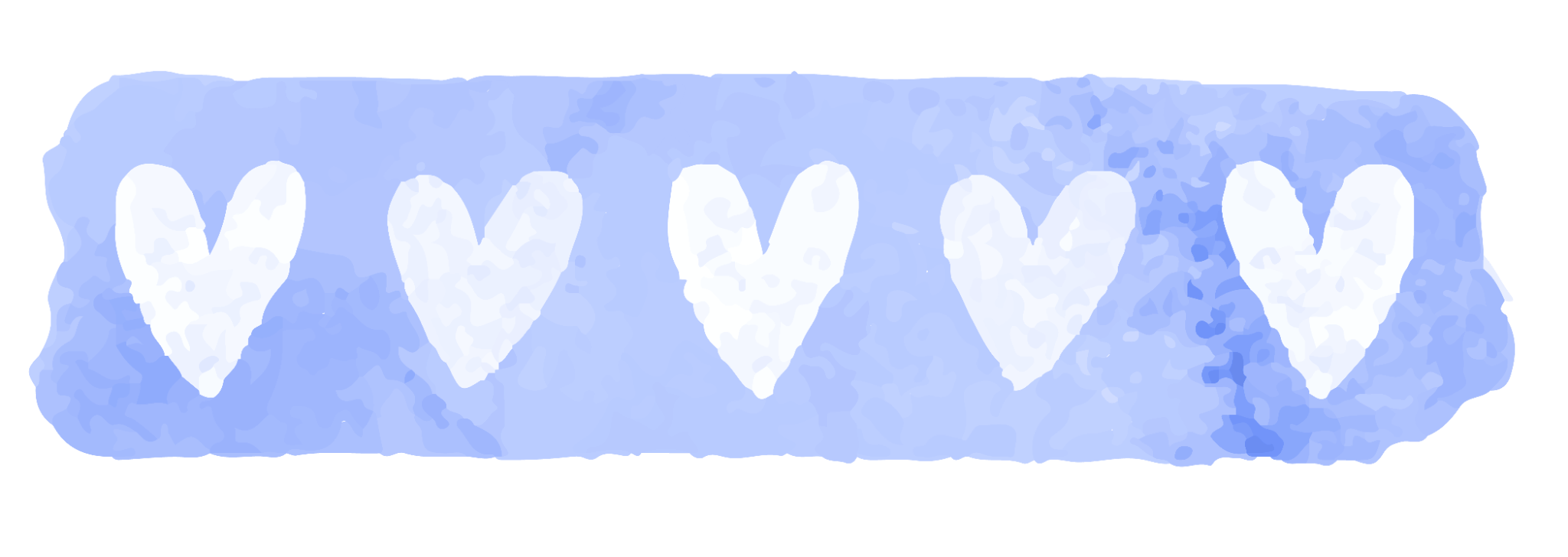 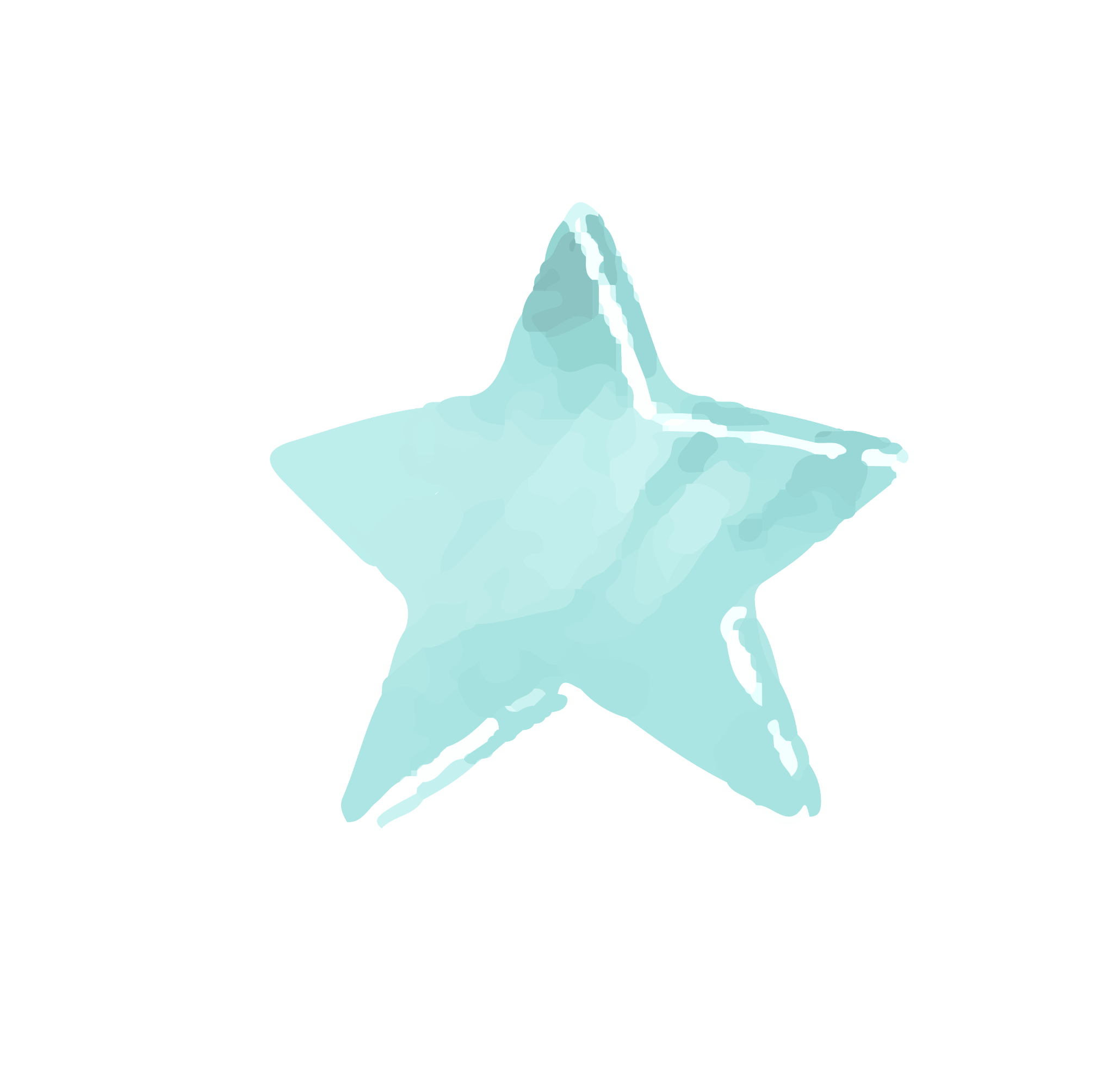 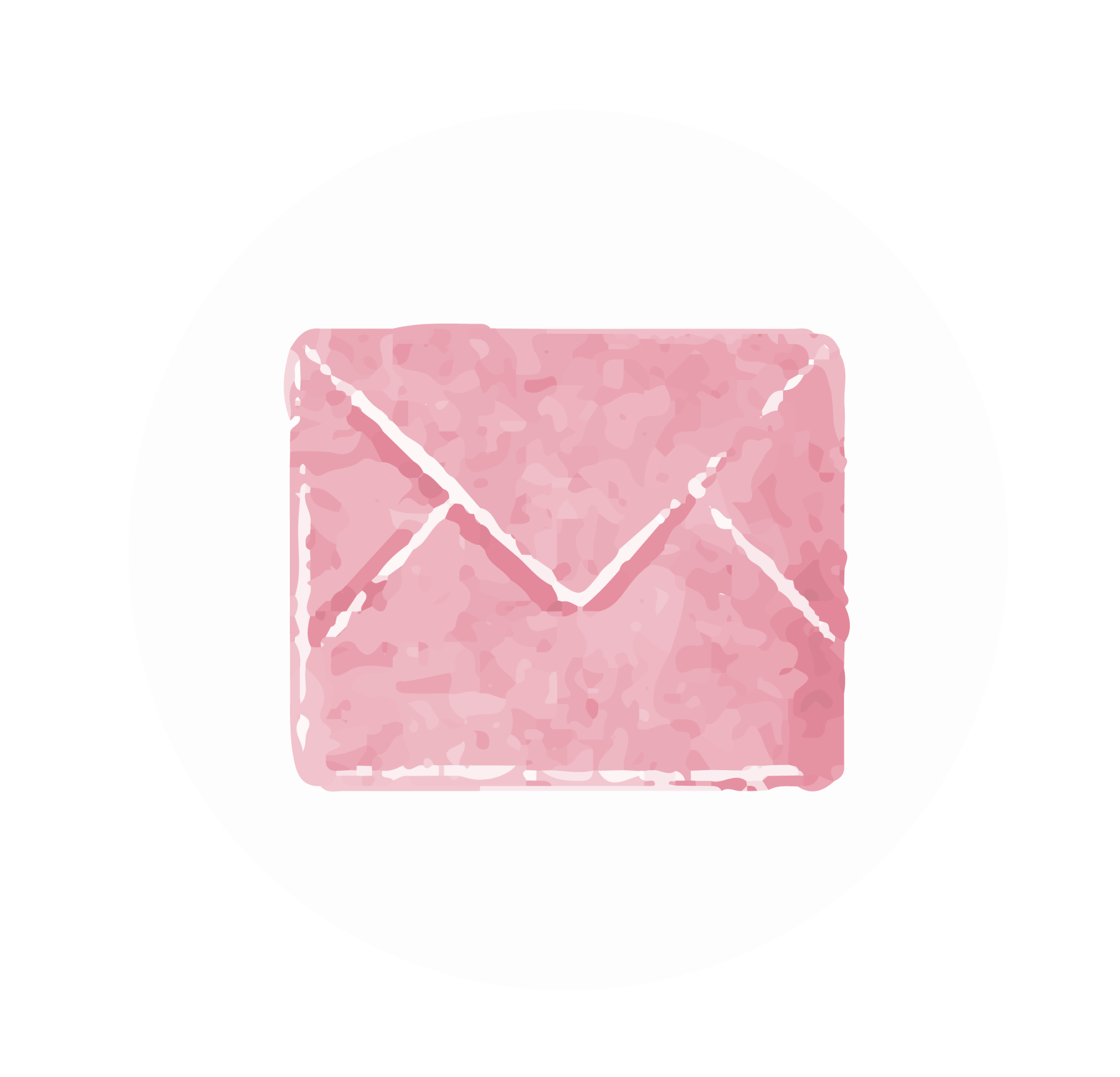 May
Sep
<
Jan
Mar
Jul
Nov
Dec
>
Feb
Jun
Oct
Apr
Aug
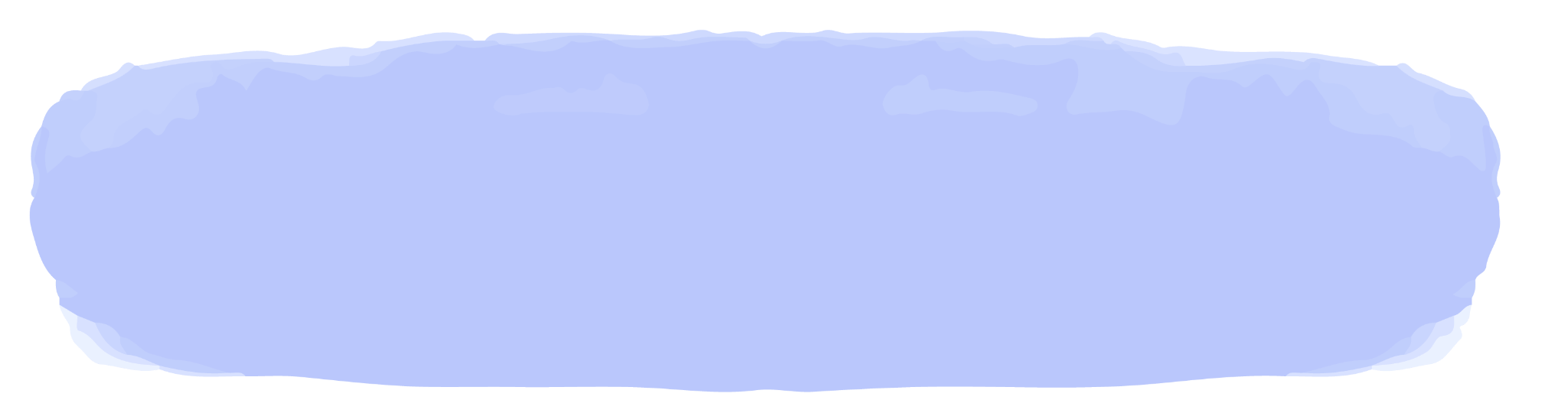 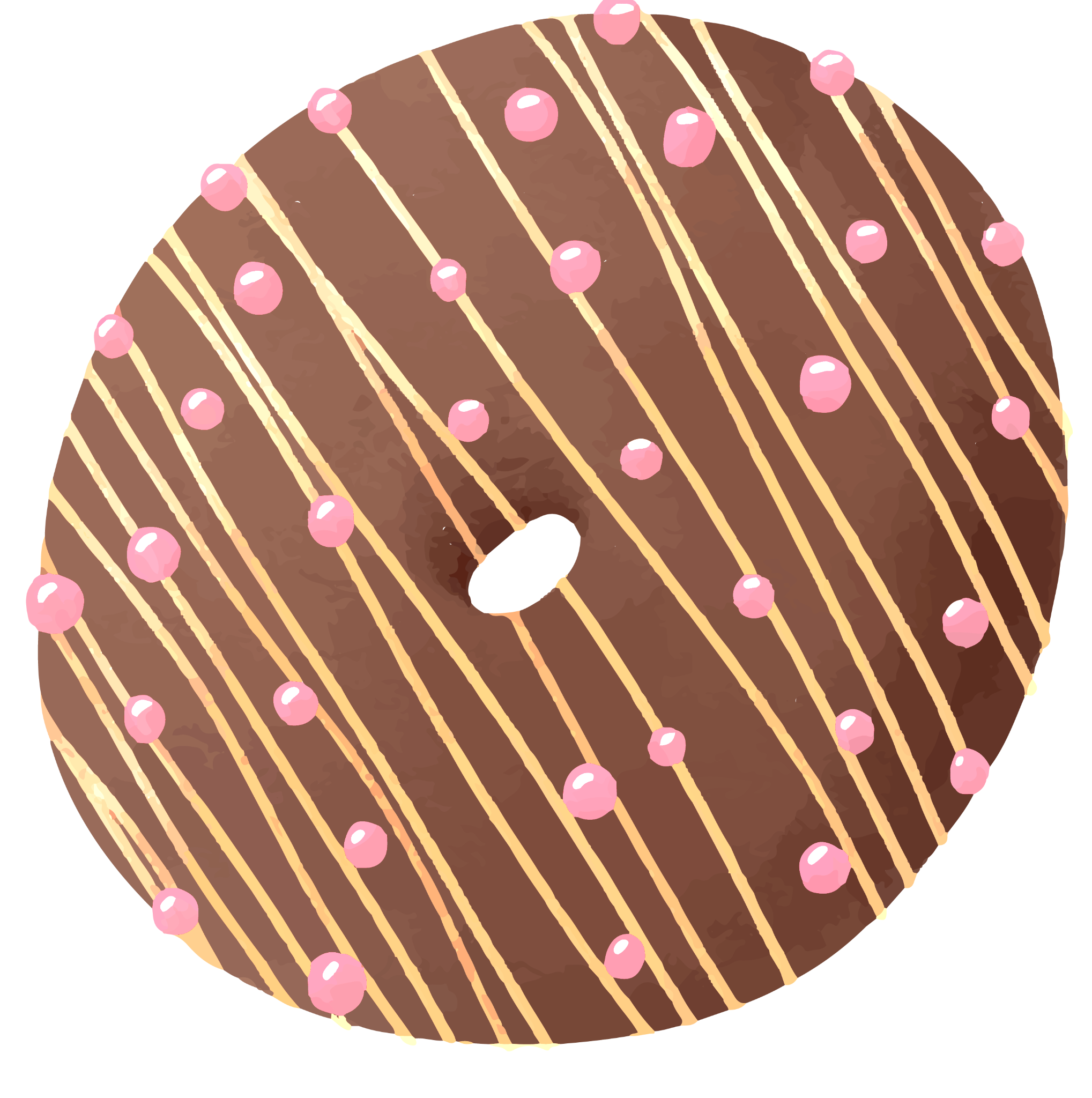 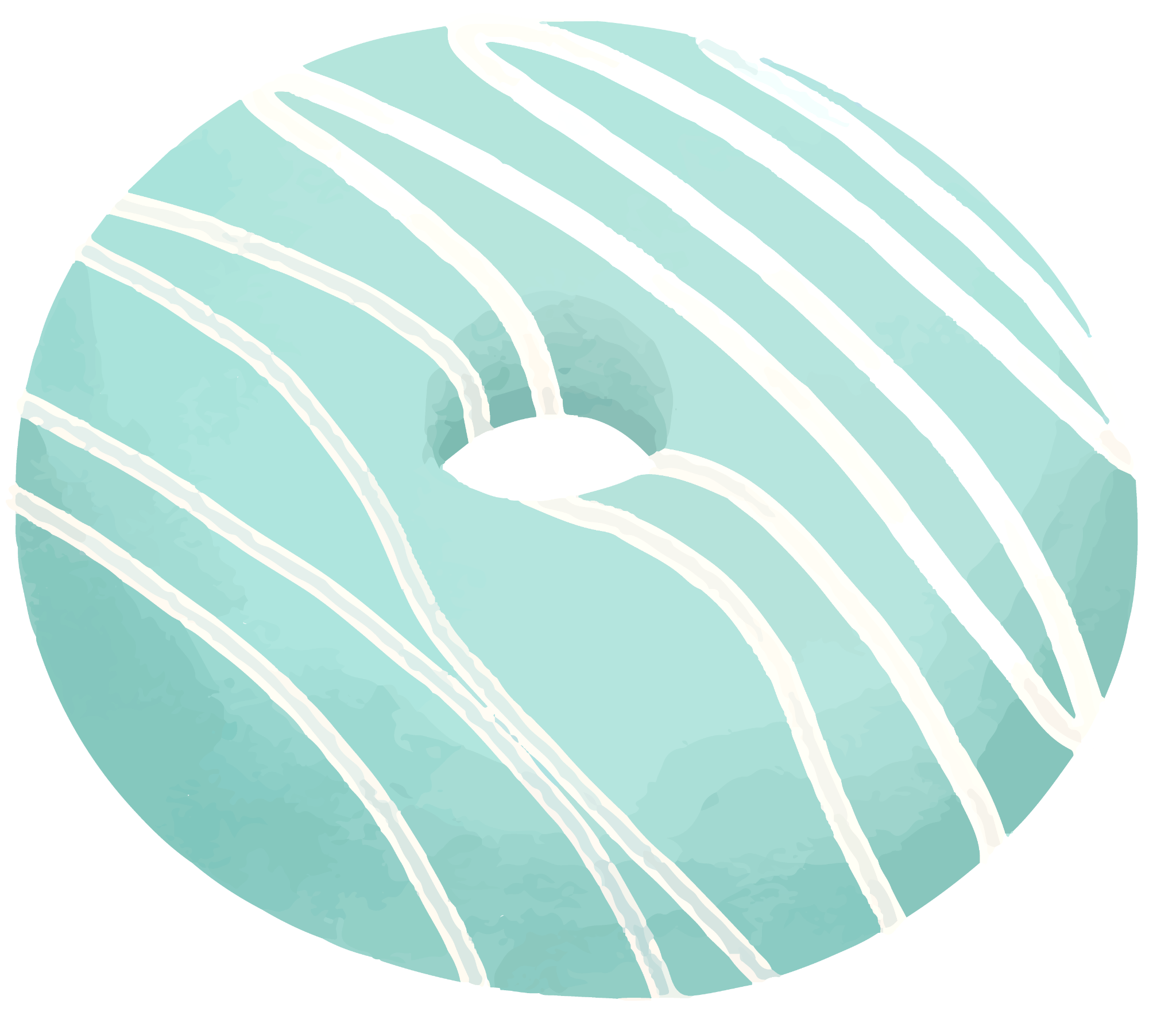 Resources
Did you like the resources on this template? Get them for free at our other websites.
Vectors
Watercolor set of notes and weekly planner
Hand painted watercolor set of notes and weekly planner
Hand painted watercolor donuts collection
Hand painted watercolor ice cream set
Photos
Blonde smiling young woman in sunlight taking selfie 
Medium shot woman working with dog at home
Instructions for use
In order to use this template, you must credit Slidesgo by keeping the Thanks slide.
You are allowed to:
- Modify this template.
- Use it for both personal and commercial projects.
You are not allowed to:
- Sublicense, sell or rent any of Slidesgo Content (or a modified version of Slidesgo Content).
- Distribute Slidesgo Content unless it has been expressly authorized by Slidesgo.
- Include Slidesgo Content in an online or offline database or file.
- Offer Slidesgo templates (or modified versions of Slidesgo templates) for download.
- Acquire the copyright of Slidesgo Content.
For more information about editing slides, please read our FAQs or visit Slidesgo School:
https://slidesgo.com/faqs and https://slidesgo.com/slidesgo-school
Instructions for use (premium users)
In order to use this template, you must be a Premium user on Slidesgo.
You are allowed to:
Modify this template.
Use it for both personal and commercial purposes.
Hide or delete the “Thanks” slide and the mention to Slidesgo in the credits.
Share this template in an editable format with people who are not part of your team.
You are not allowed to:
Sublicense, sell or rent this Slidesgo Template (or a modified version of this Slidesgo Template).
Distribute this Slidesgo Template (or a modified version of this Slidesgo Template) or include it in a database or in any other product or service that offers downloadable images, icons or presentations that may be subject to distribution or resale.
Use any of the elements that are part of this Slidesgo Template in an isolated and separated way from this Template.
Register any of the elements that are part of this template as a trademark or logo, or register it as a work in an intellectual property registry or similar.
For more information about editing slides, please read our FAQs or visit Slidesgo School:
https://slidesgo.com/faqs and https://slidesgo.com/slidesgo-school
Fonts & colors used
This presentation has been made using the following fonts:
Patrick Hand
(https://fonts.google.com/specimen/Patrick+Hand)

Mulish
(https://fonts.google.com/specimen/Mulish)
#fefefe
#cceae9
#fef1bc
#f7d3da
#bcccfe
#a17a74
Storyset
Create your Story with our illustrated concepts. Choose the style you like the most, edit its colors, pick the background and layers you want to show and bring them to life with the animator panel! It will boost your presentation. Check out How it Works.
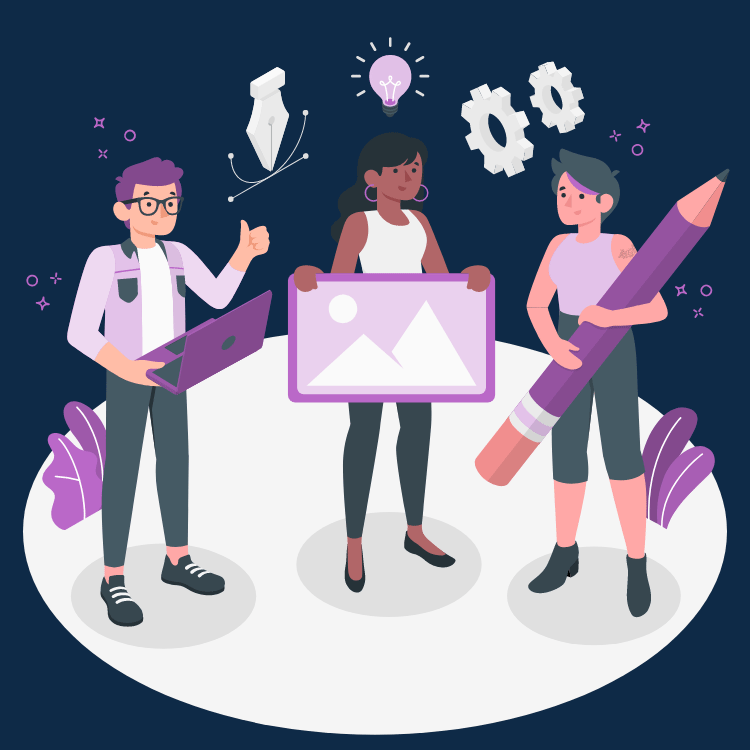 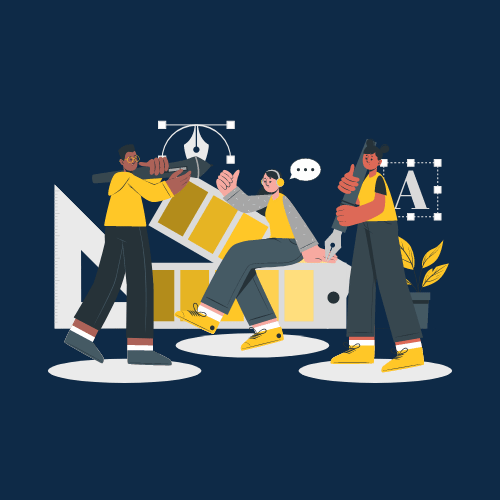 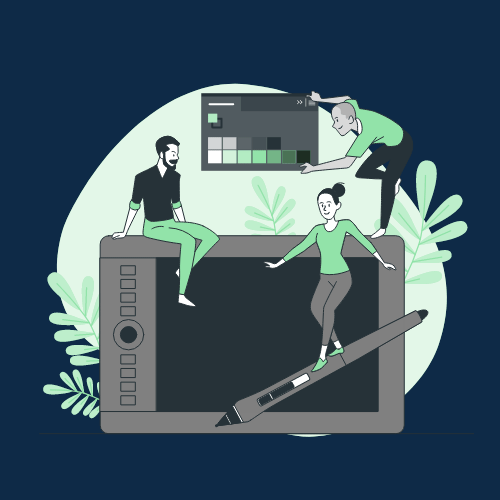 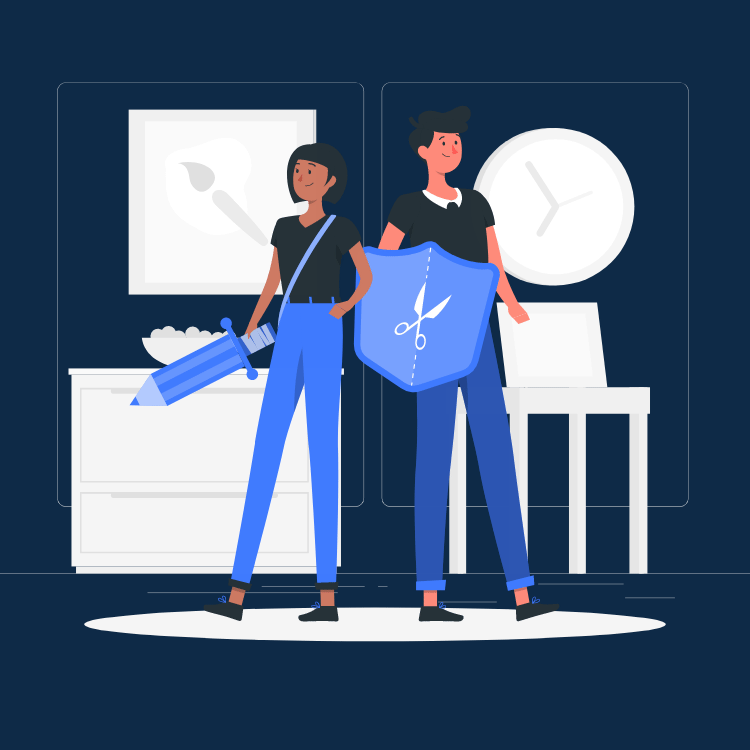 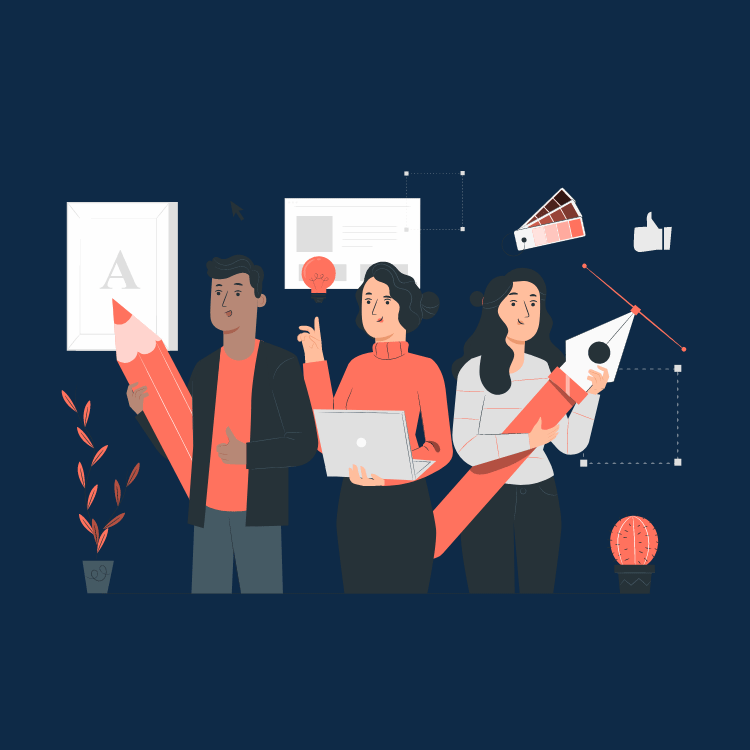 Pana
Amico
Bro
Rafiki
Cuate
Use our editable graphic resources...
You can easily resize these resources without losing quality. To change the color, just ungroup the resource and click on the object you want to change. Then, click on the paint bucket and select the color you want. Group the resource again when you’re done. You can also look for more infographics on Slidesgo.
FEBRUARY
JANUARY
MARCH
APRIL
PHASE 1
Task 1
FEBRUARY
MARCH
APRIL
MAY
JUNE
JANUARY
Task 2
PHASE 1
Task 1
Task 2
PHASE 2
Task 1
Task 2
...and our sets of editable icons
You can resize these icons without losing quality.
You can change the stroke and fill color; just select the icon and click on the paint bucket/pen.
In Google Slides, you can also use Flaticon’s extension, allowing you to customize and add even more icons.
Educational Icons
Medical Icons
Business Icons
Teamwork Icons
Help & Support Icons
Avatar Icons
Creative Process Icons
Performing Arts Icons
Nature Icons
SEO & Marketing Icons
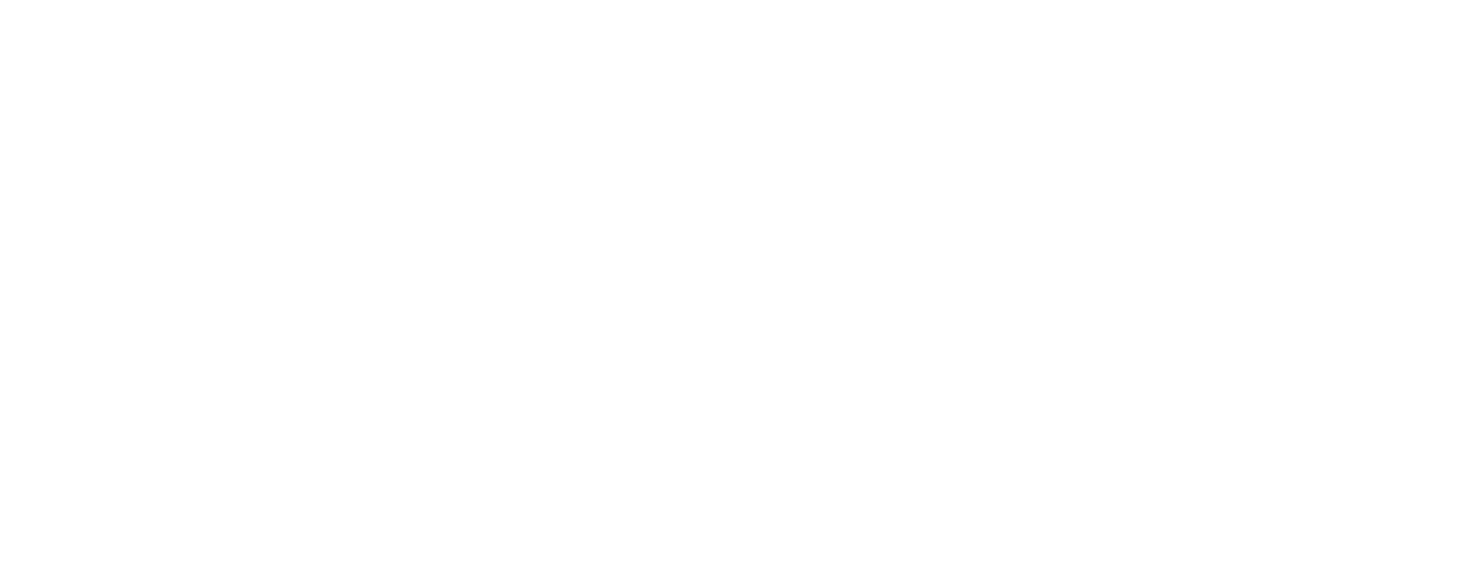